NI
The New Jersey Student Learning Standards
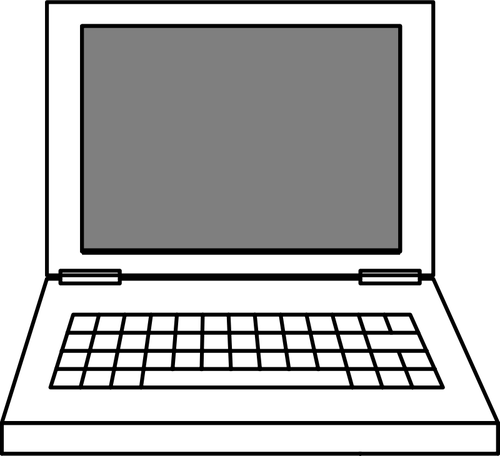 Computer Science & Design Thinking
8.1.8 Networks 
& The Internet
8.1.8
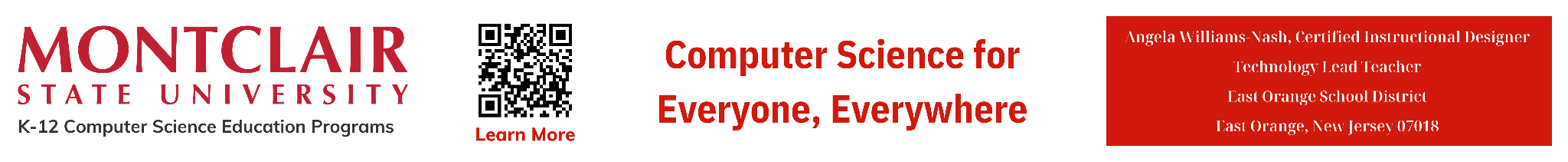 ‹#›
NI
New Jersey Student Learning Standards
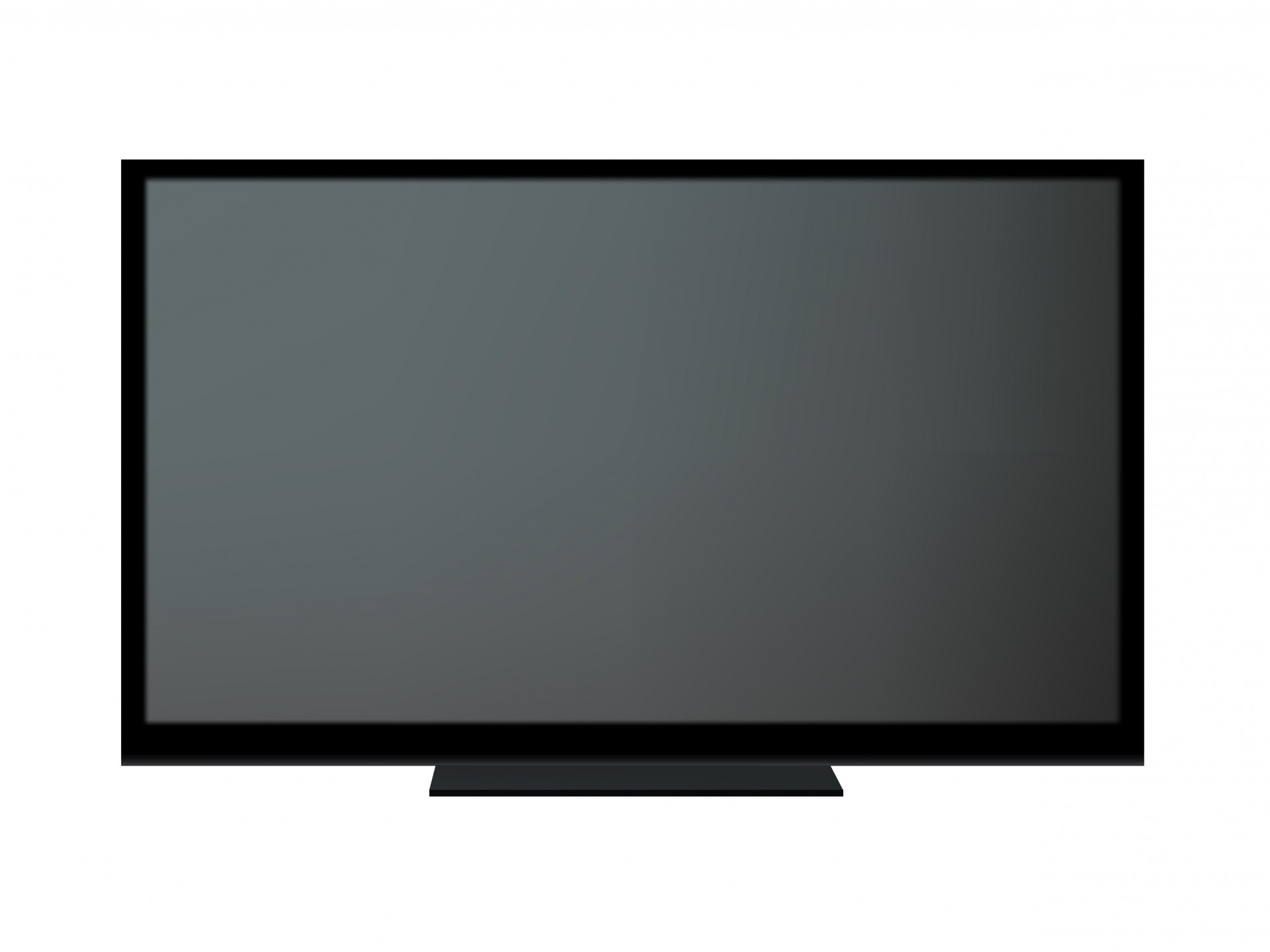 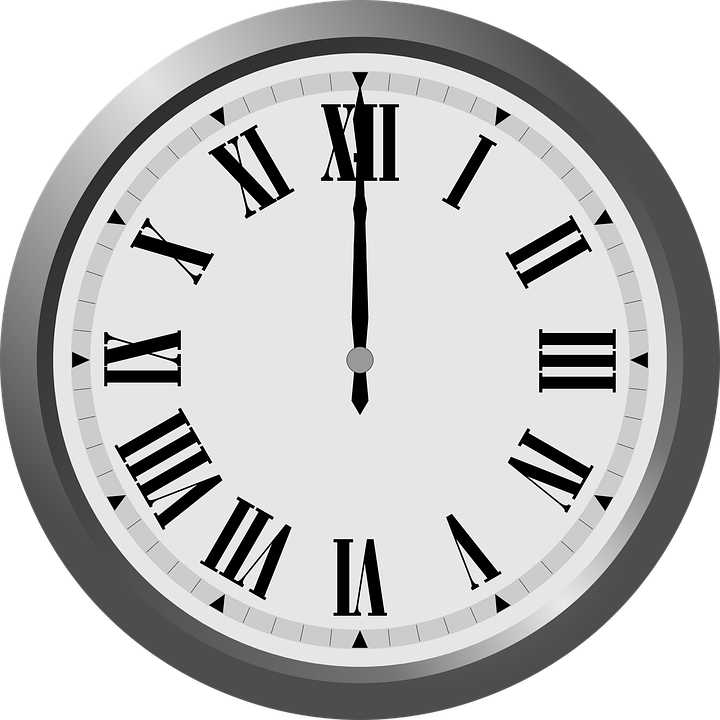 Technology:
8.1.8.IN.1: Model how information is broken down into smaller pieces, transmitted as addressed packets through multiple devices over networks and the Internet, and reassembled at the destination. 
8.1.8.NI.2: Model the role of protocols in transmitting data across networks and the Internet and how they enable secure and errorless communication.
8.1.8.NI.3: Explain how network security depends on a combination of hardware, software, and practices that control access to data and systems.
8.1.8.NI.4: Explain how new security measures have been created in response to key malware events.
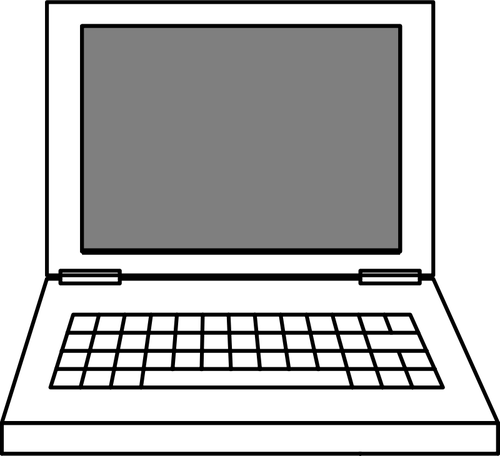 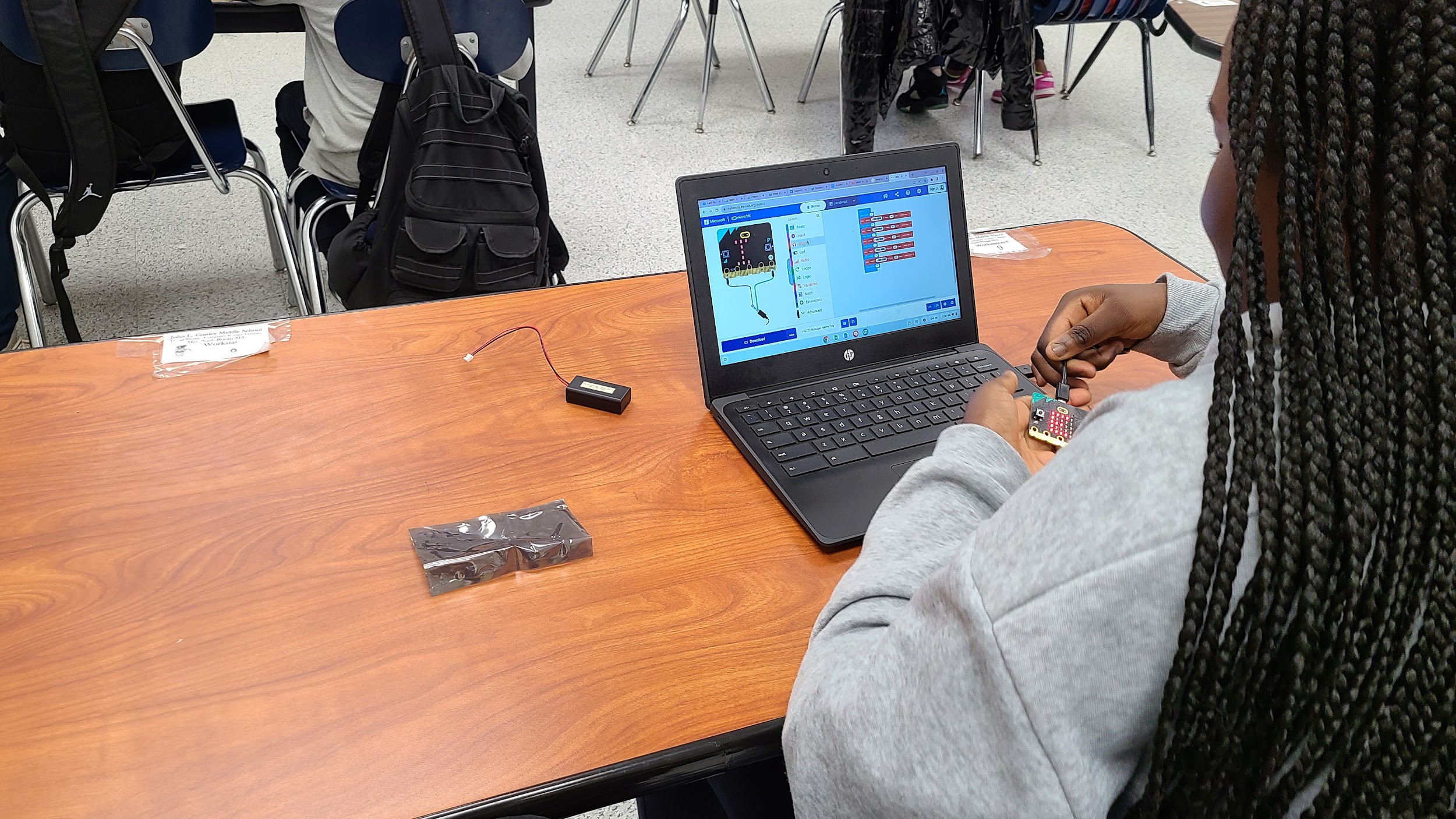 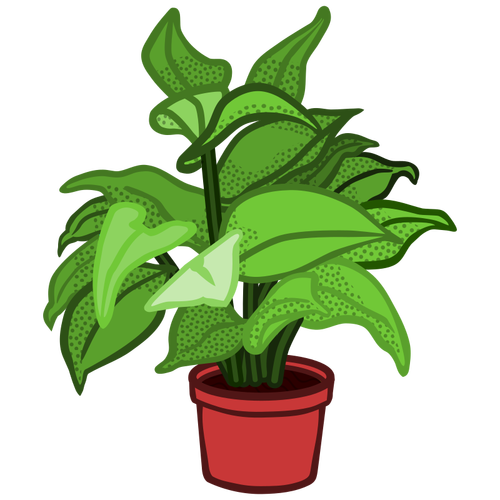 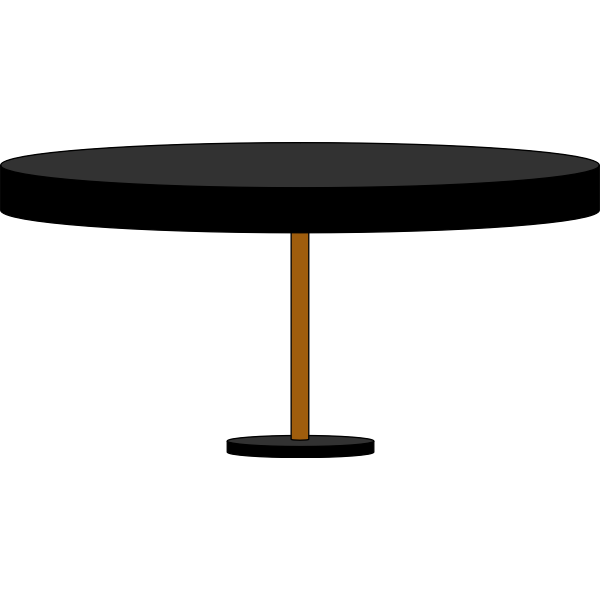 8.1.8
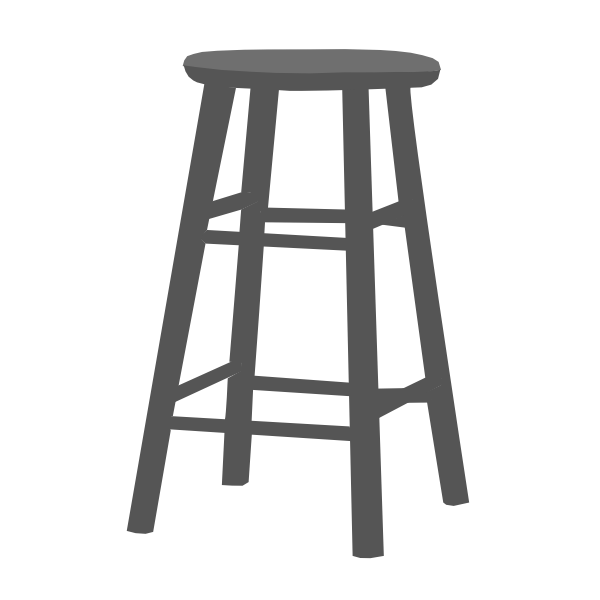 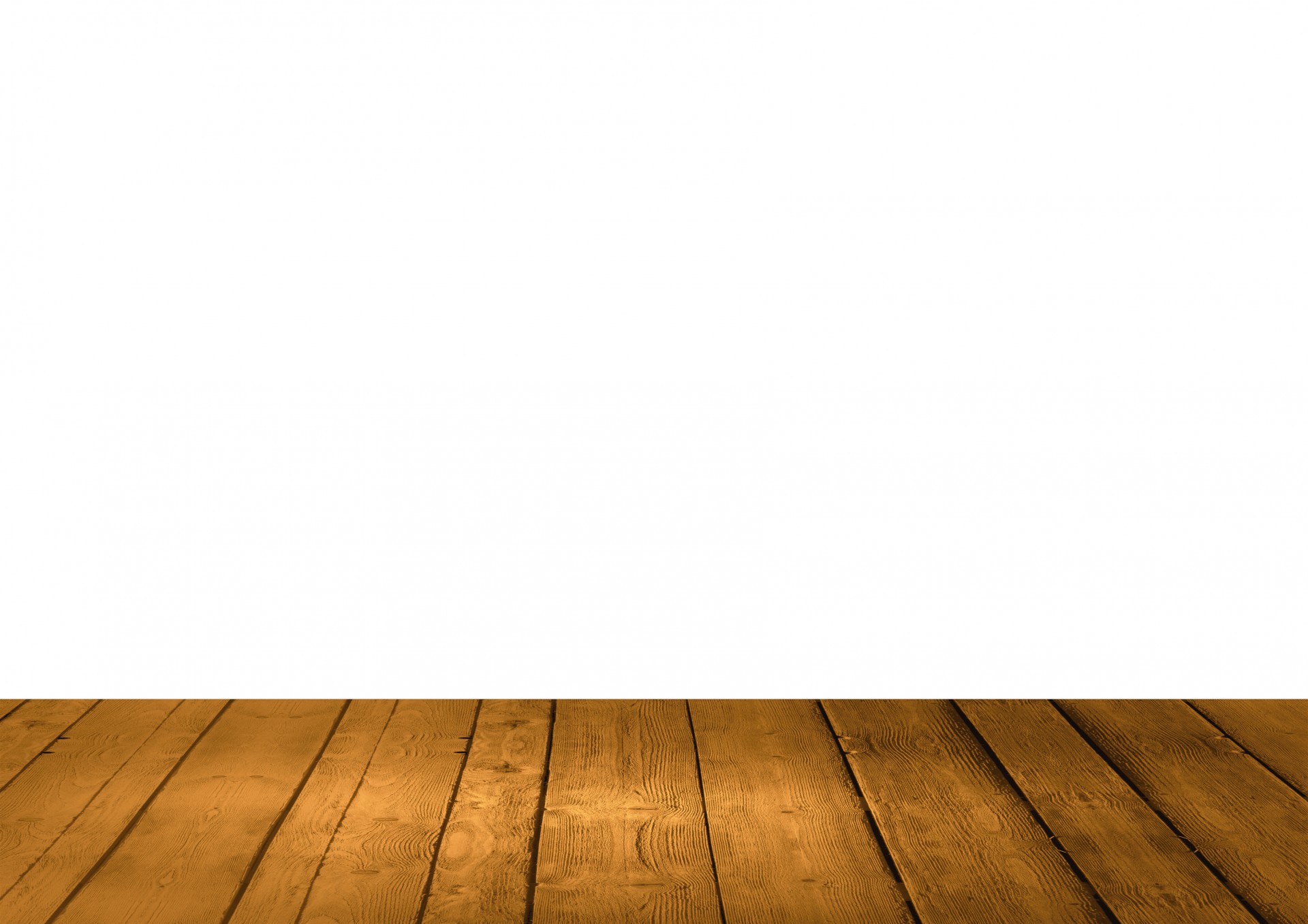 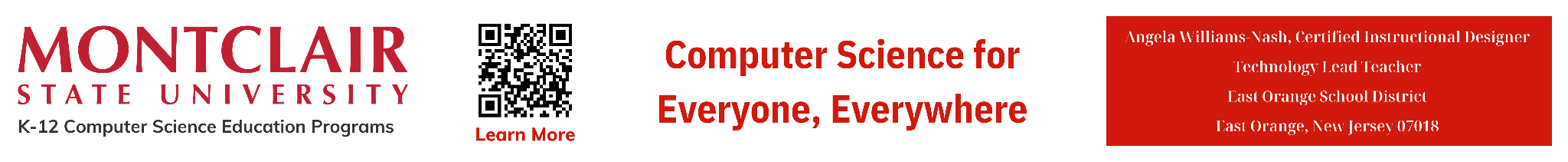 ‹#›
I
NI
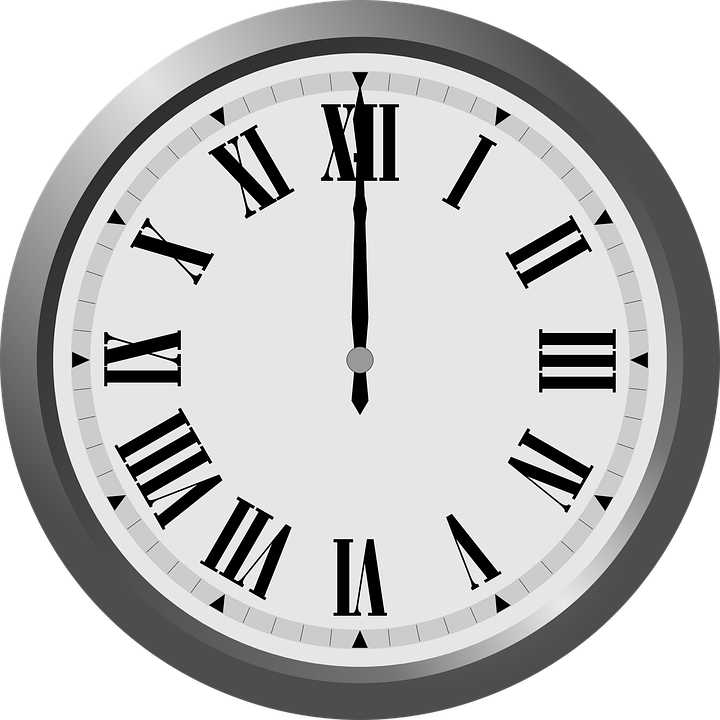 Core Concept  8.1.8 Networks & The Internet
Computing devices typically do not operate in isolation. Networks connect computing devices to share information and resources and are an increasingly integral part of computing. Networks and communication systems provide greater connectivity in the computing world. Protocols, packets, and addressing are the key components for reliable delivery of information across networks.
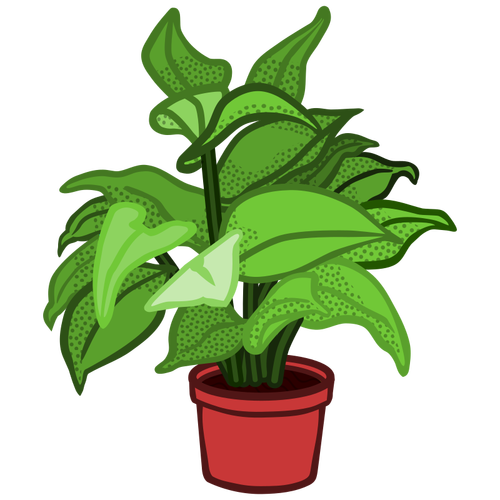 8.1.8
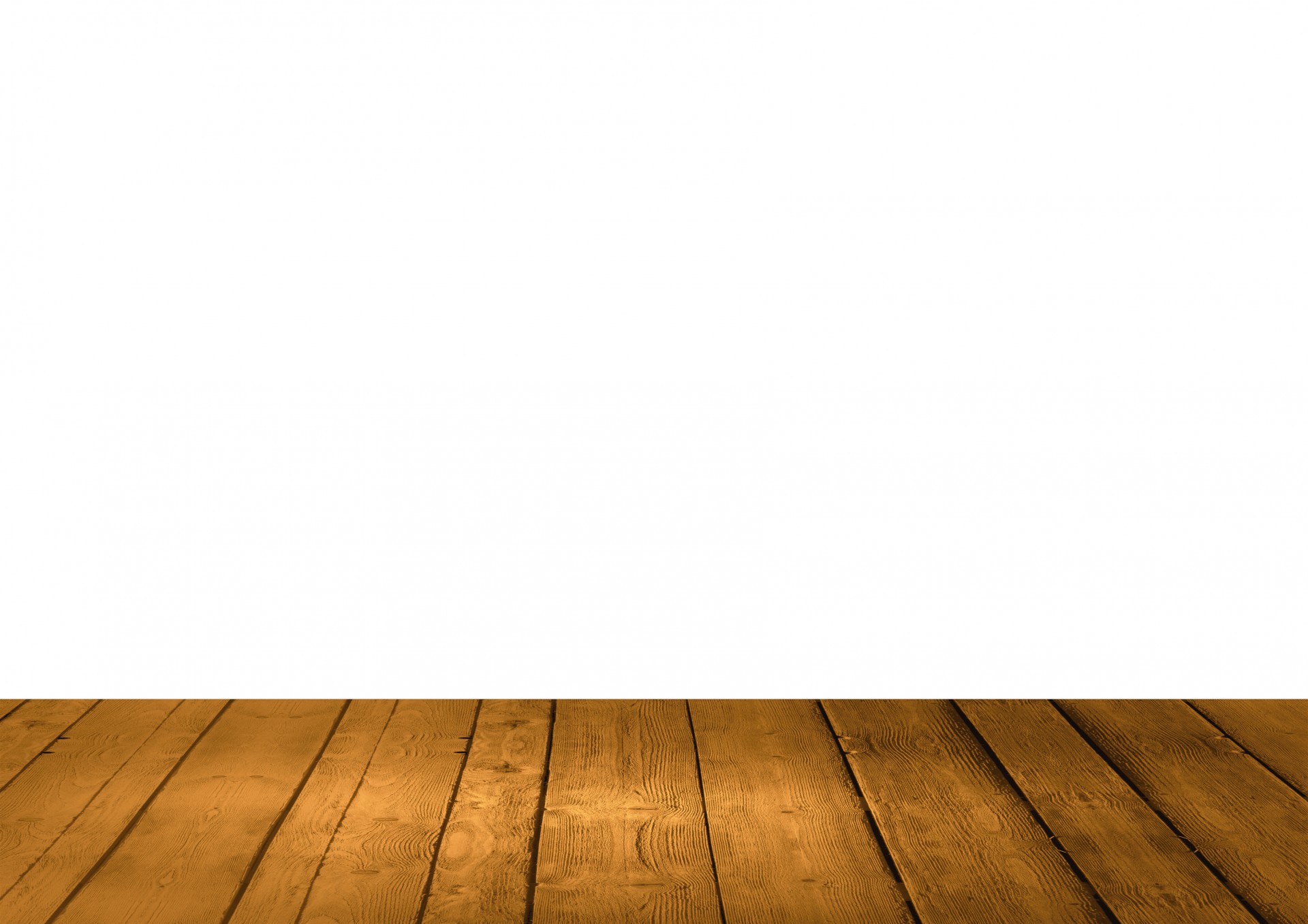 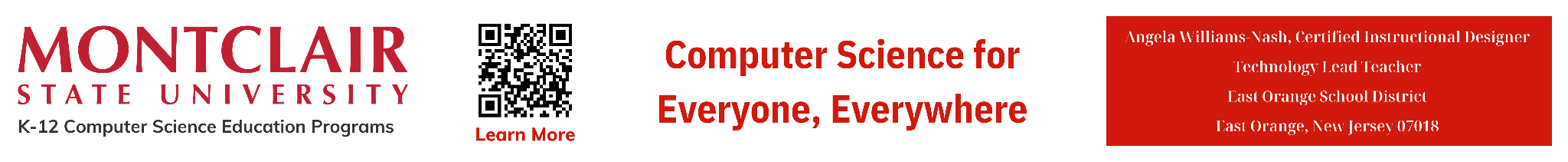 ‹#›
NI
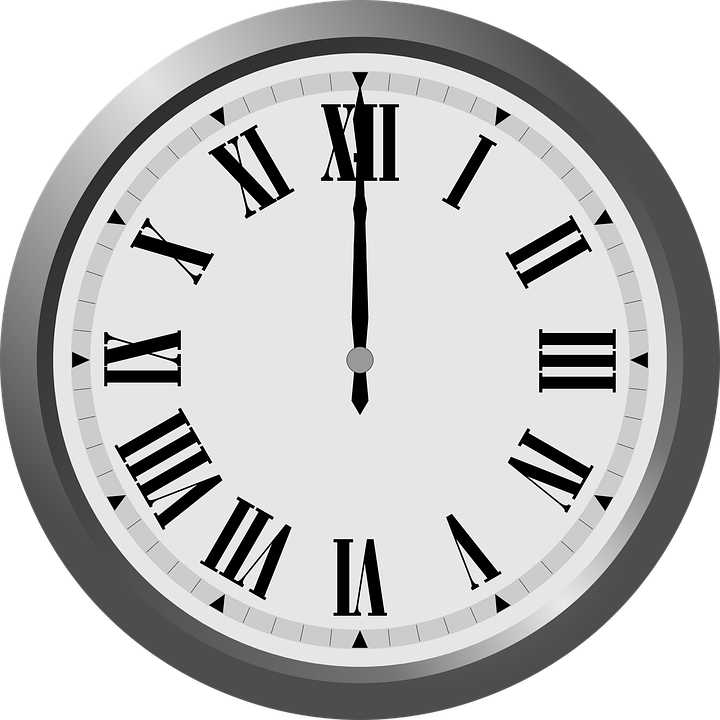 Topics Covered

Computer Data
Computer Network 
Types of Computer Networks
Network Protocols
Packets
Addressing
Routers
Servers
Malware
Network Security
Works Cited
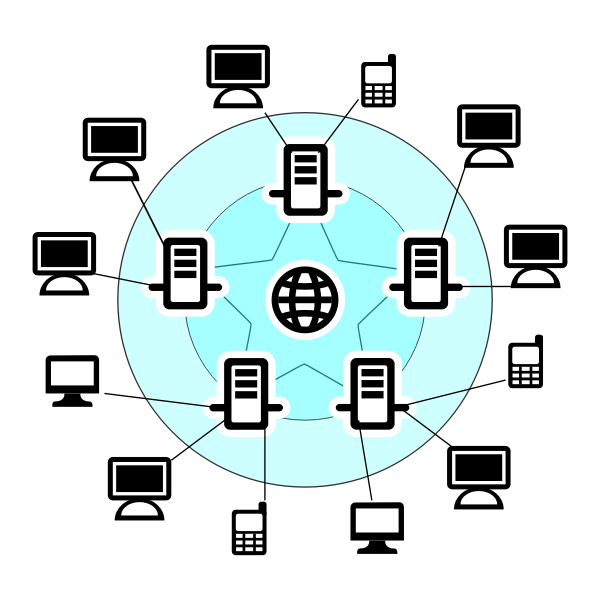 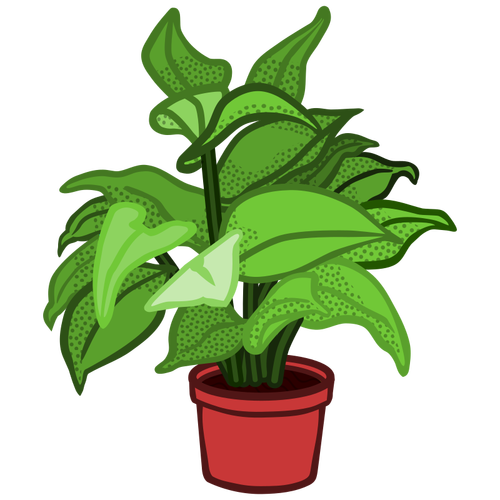 8.1.8
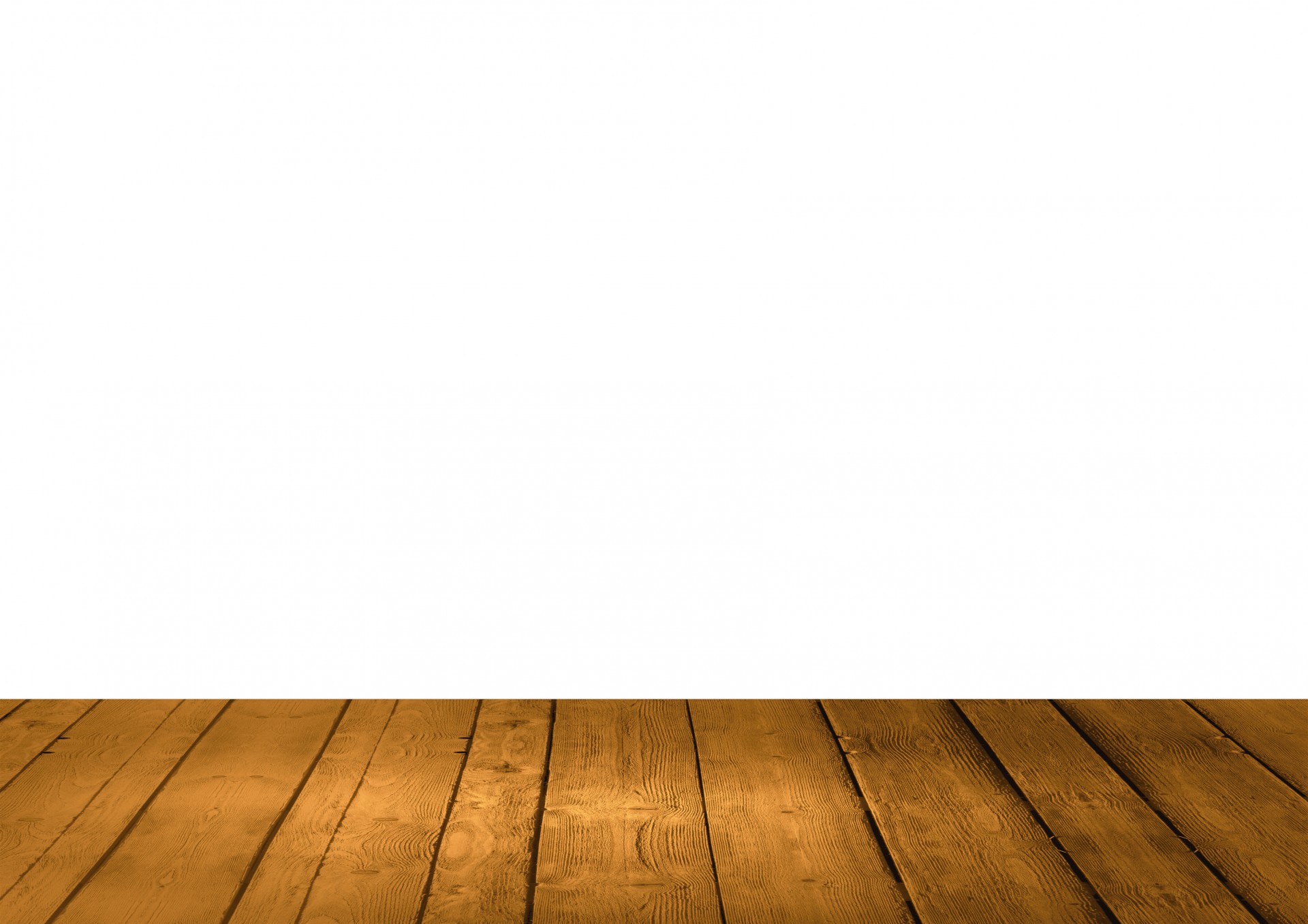 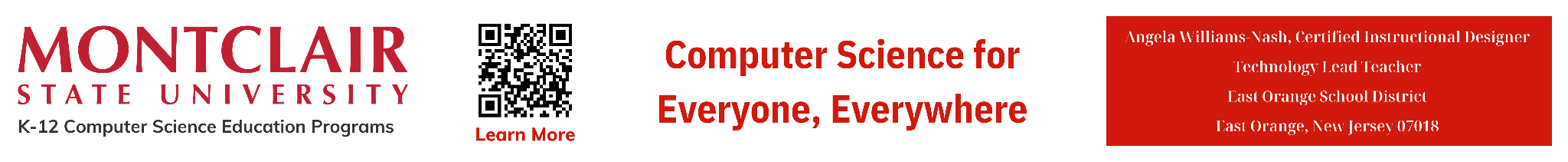 ‹#›
NI
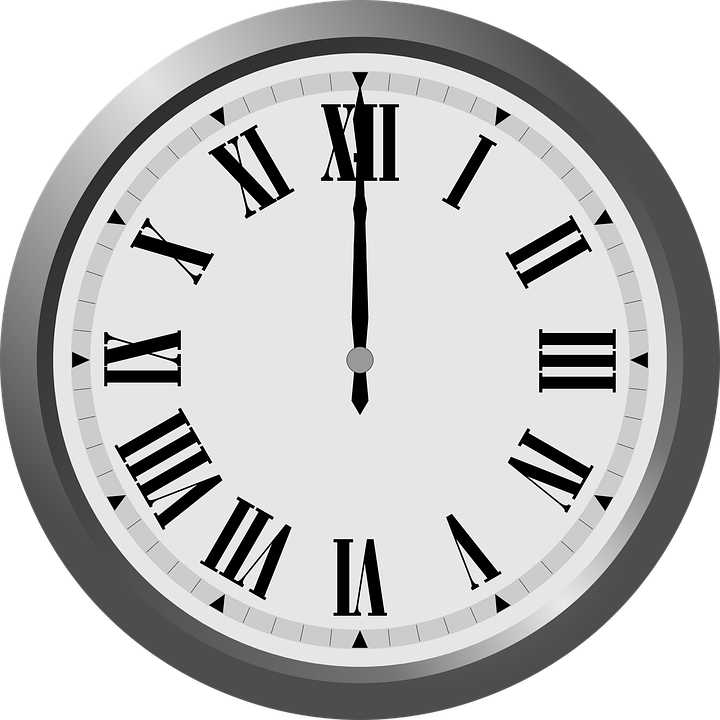 Computer Data
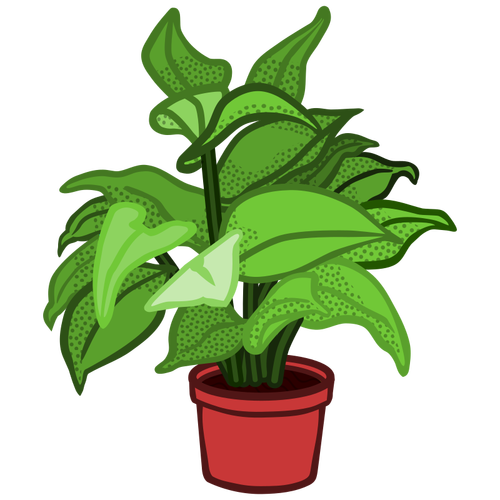 8.1.8
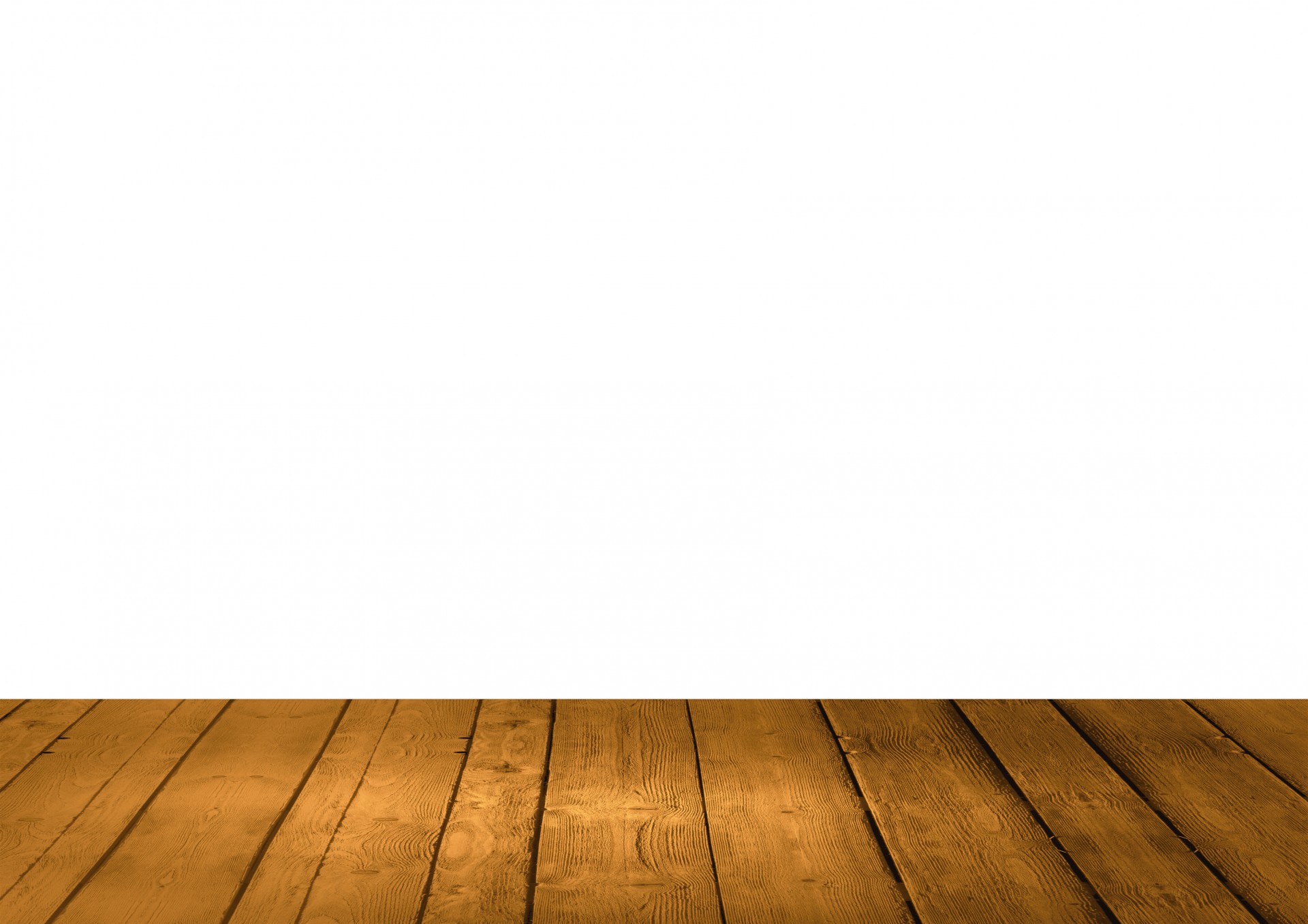 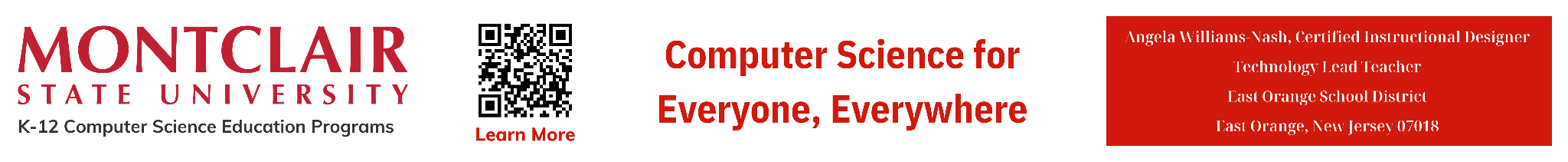 ‹#›
NI
Computer Data
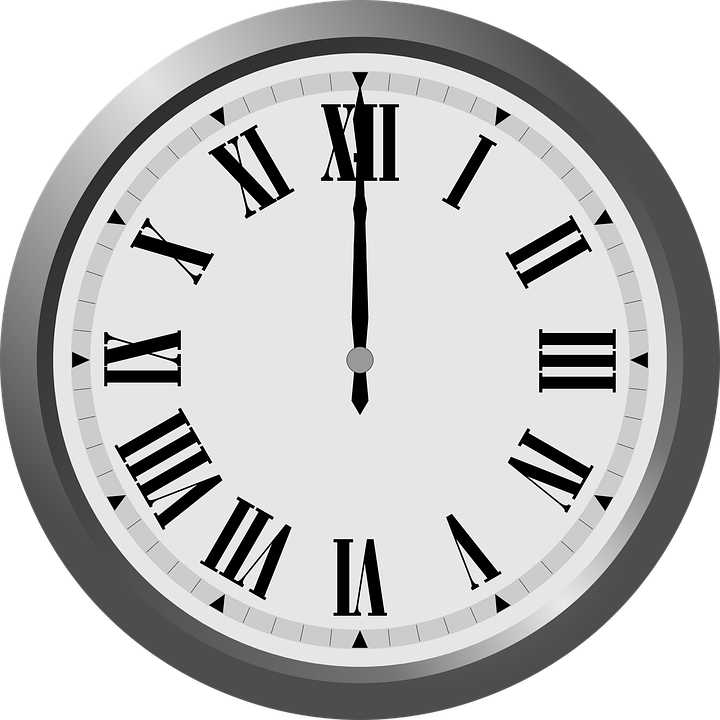 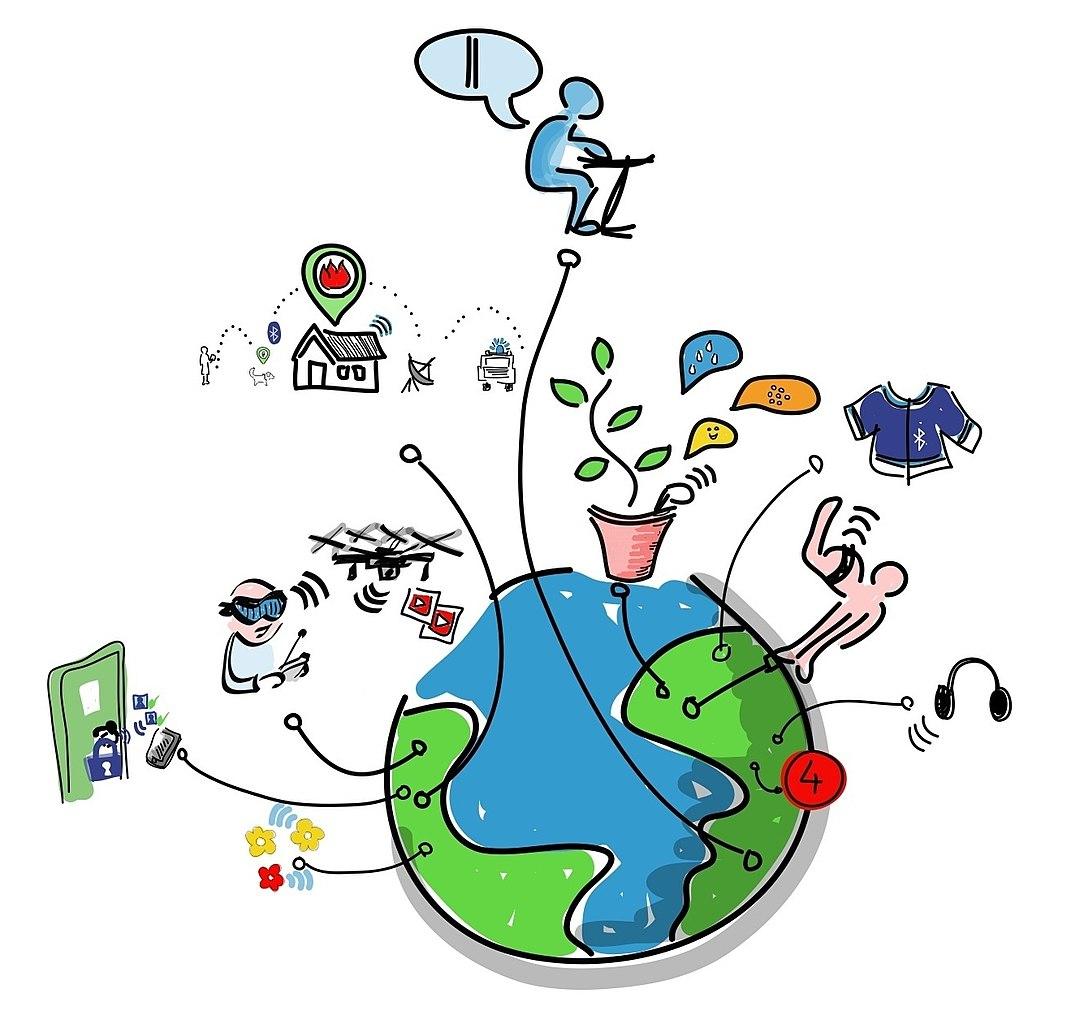 Data is the information  you send and receive over the Internet.
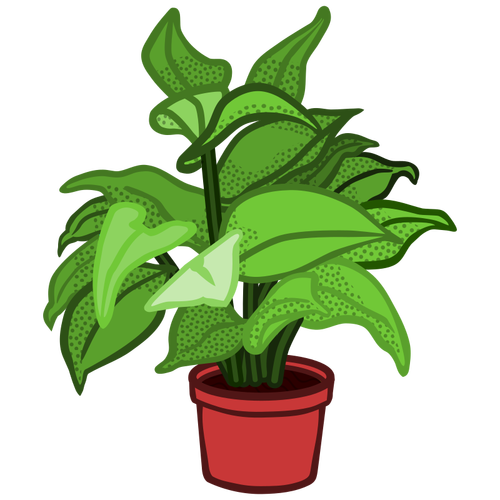 8.1.8
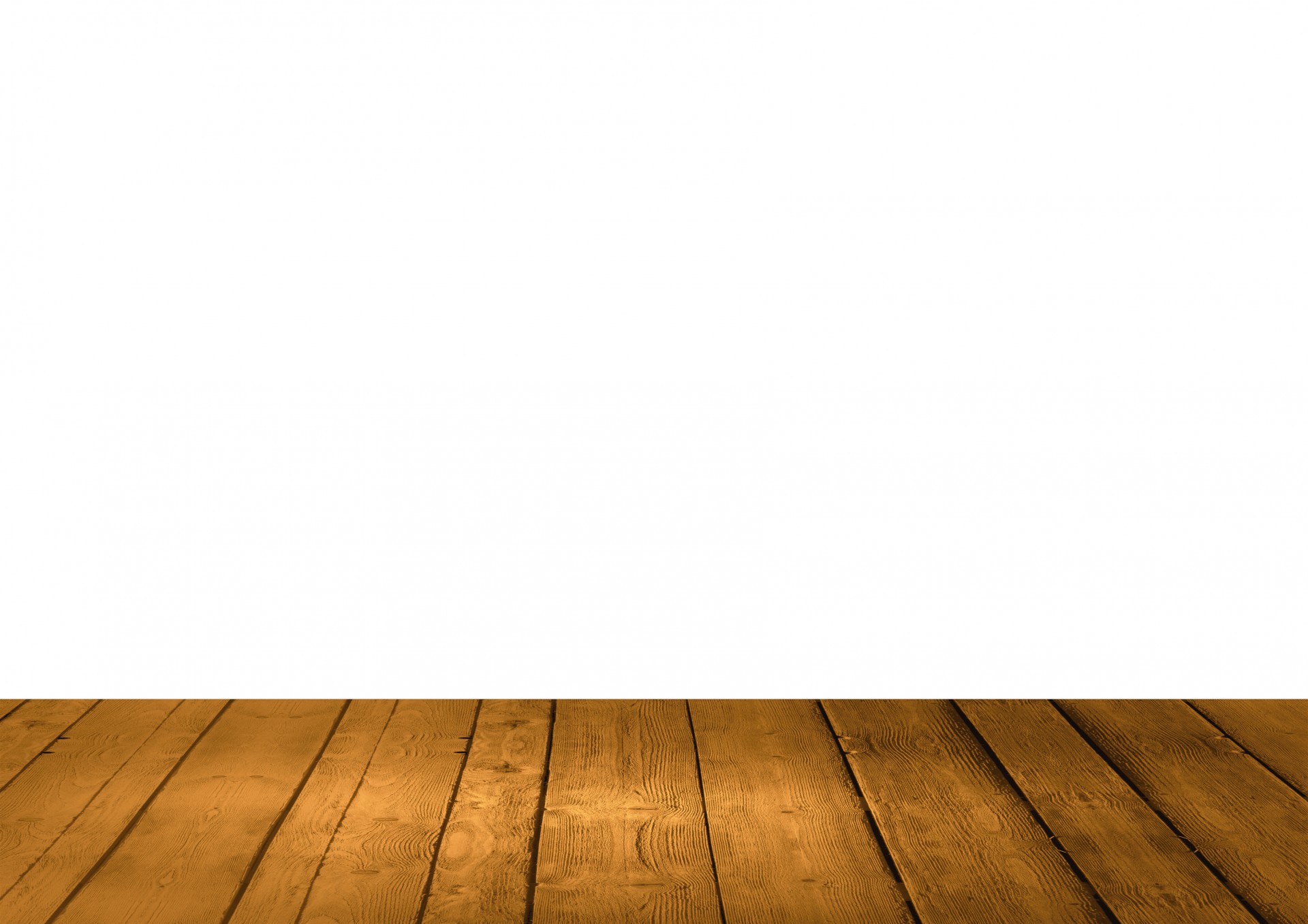 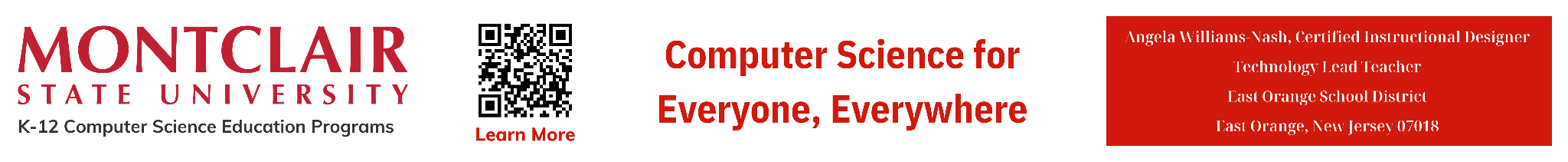 ‹#›
NI
Computer Data
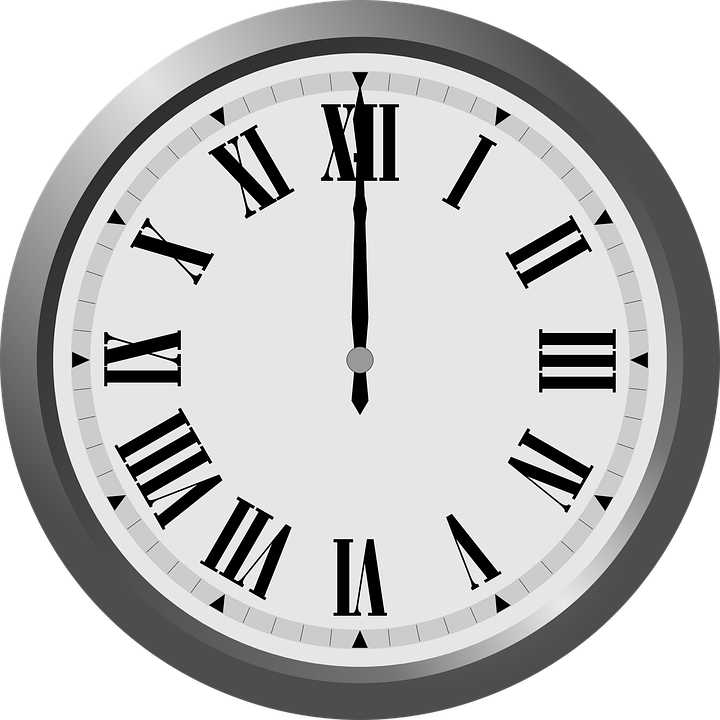 Question:
What types of data do you send or receive over the internet?
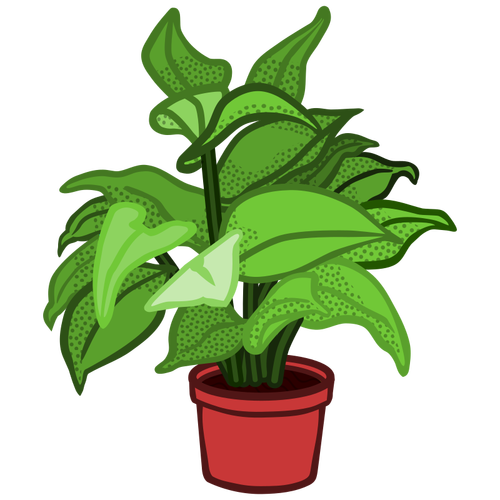 8.1.8
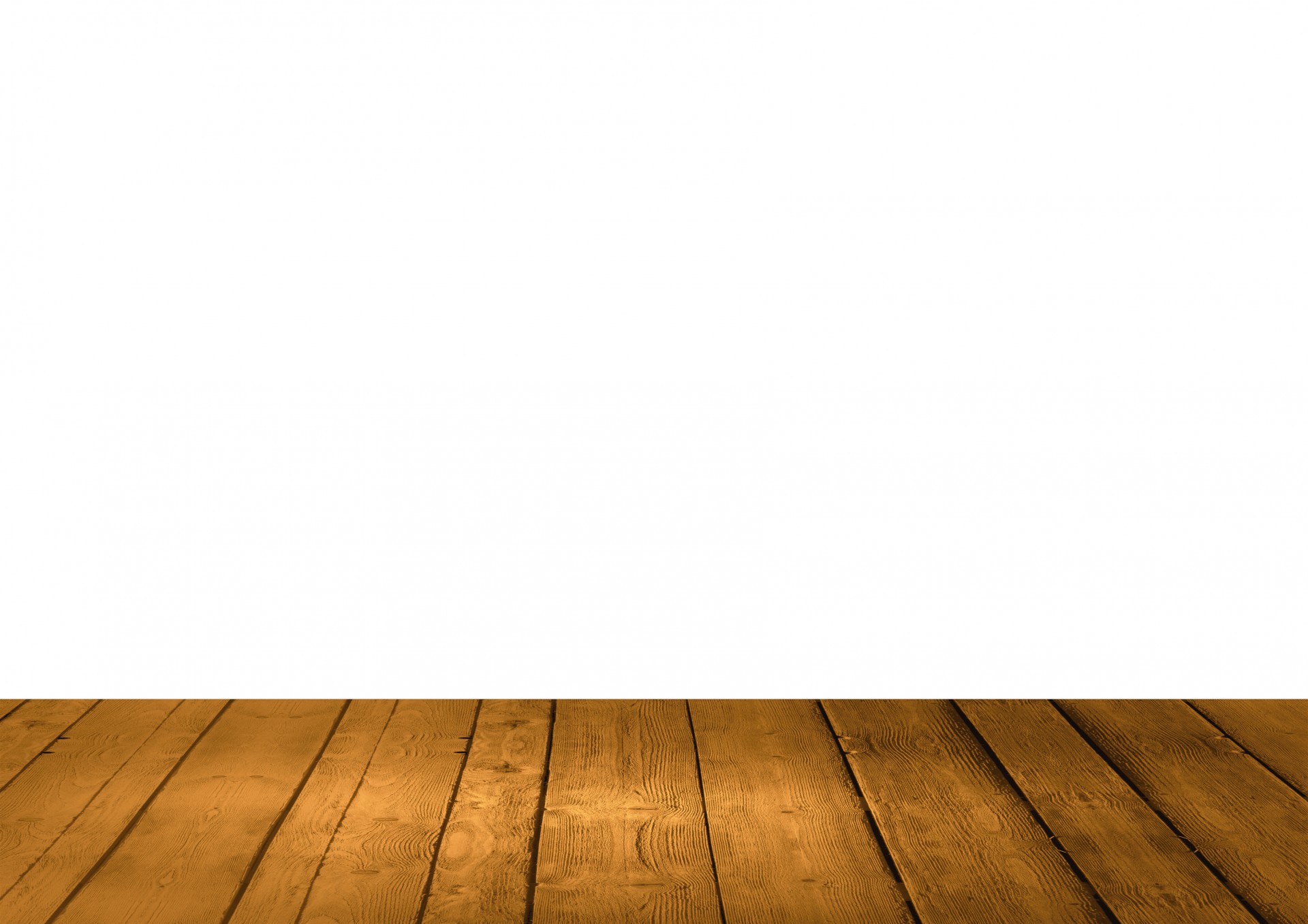 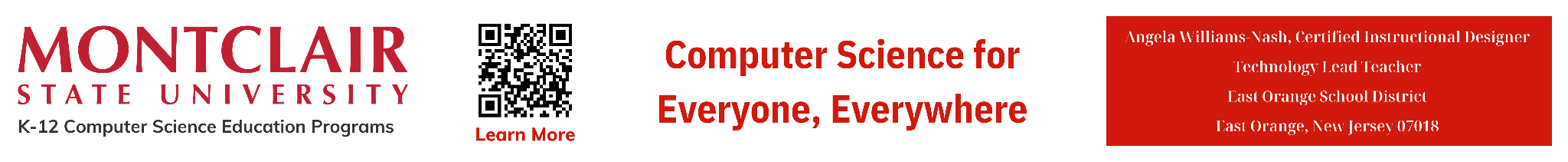 ‹#›
NI
Computer Data
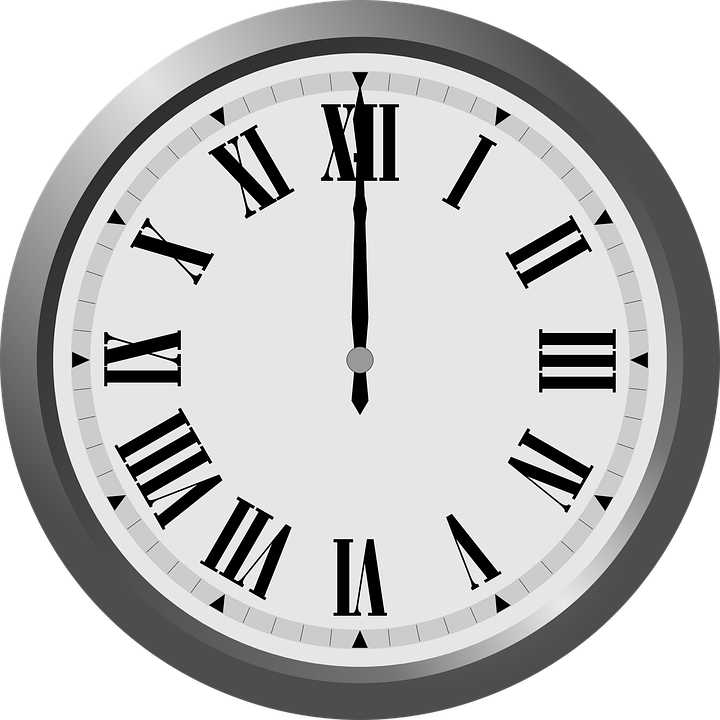 Answer:
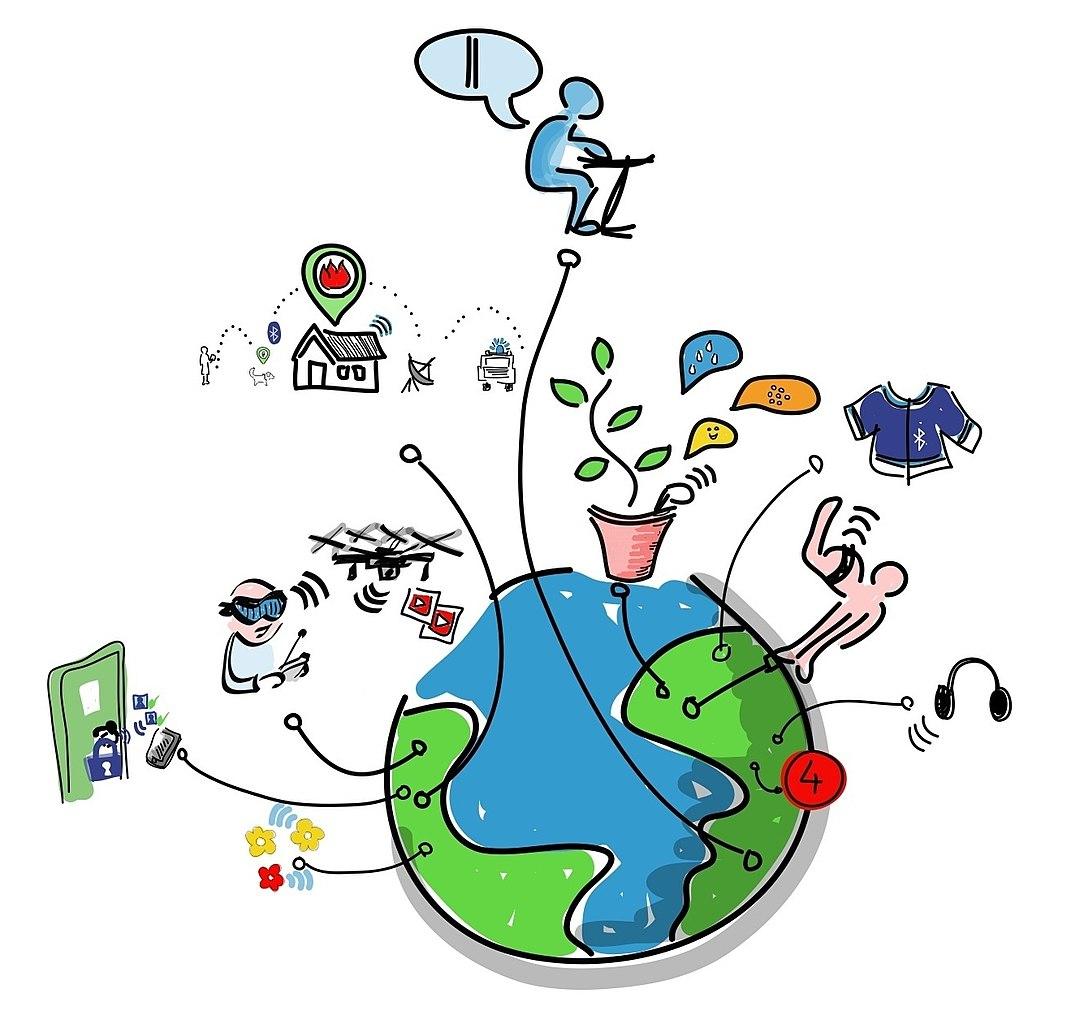 Data includes pictures,  drawings, images, sounds, and text like notes, letters, essays and book reports.
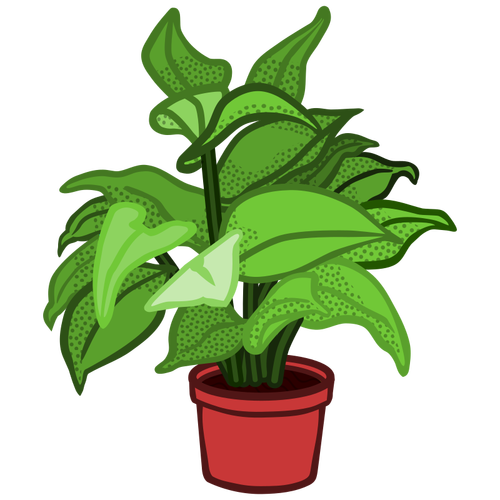 8.1.8
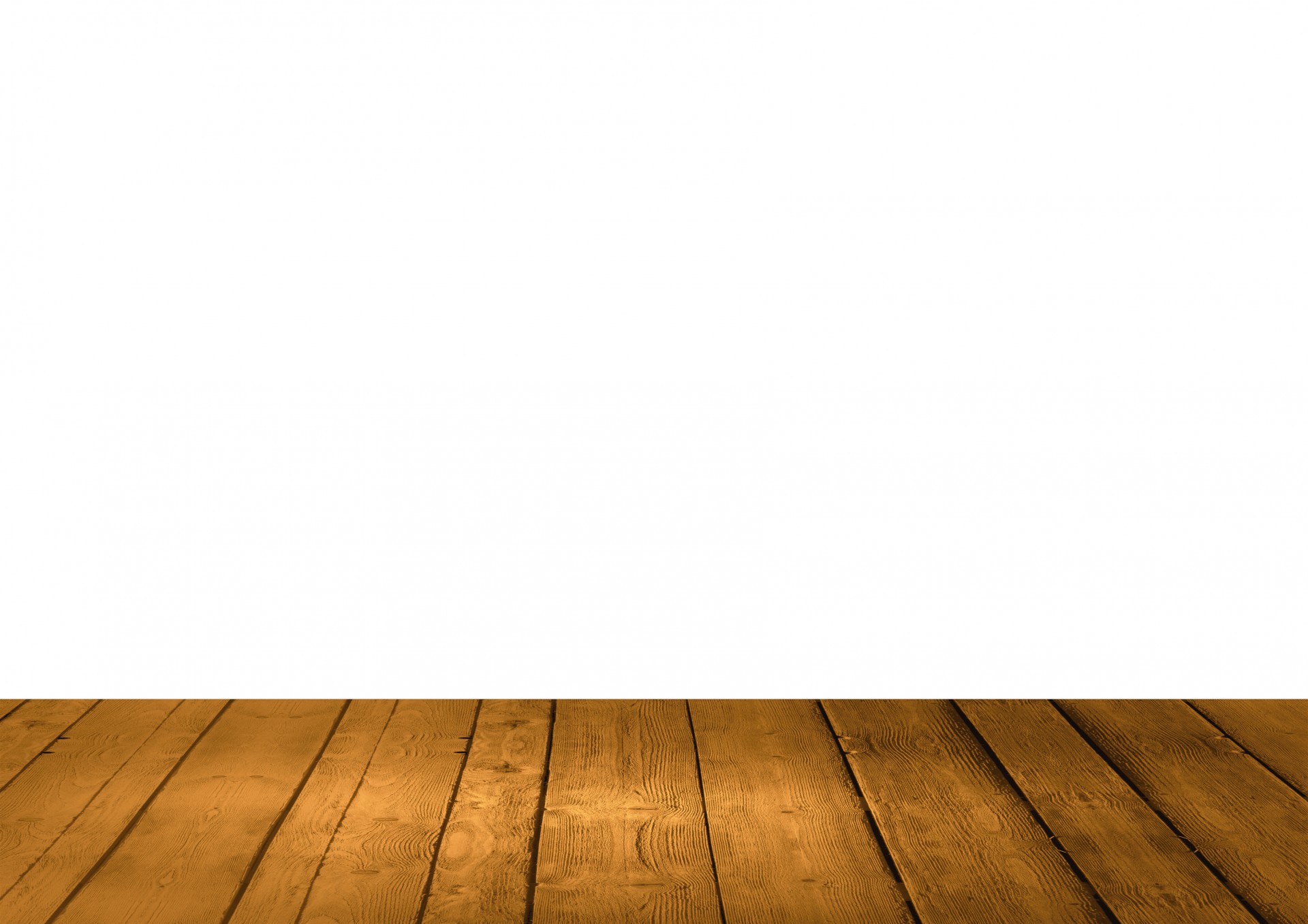 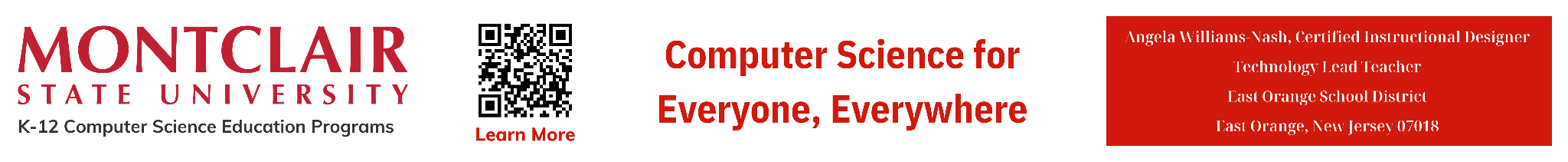 ‹#›
NI
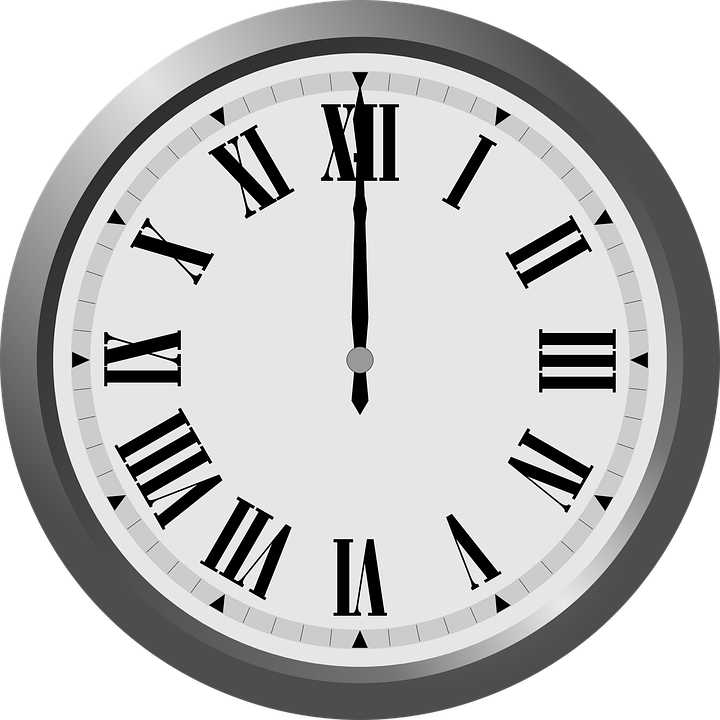 Computer Networks
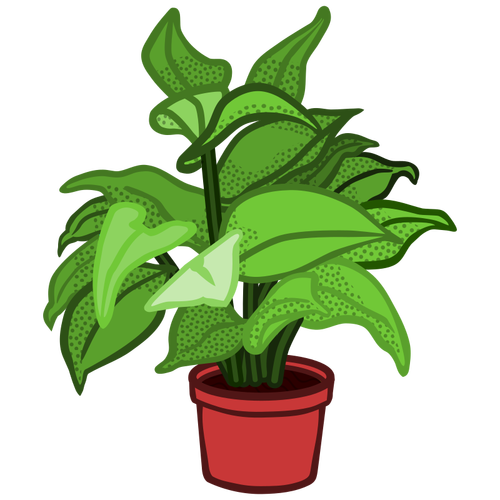 8.1.8
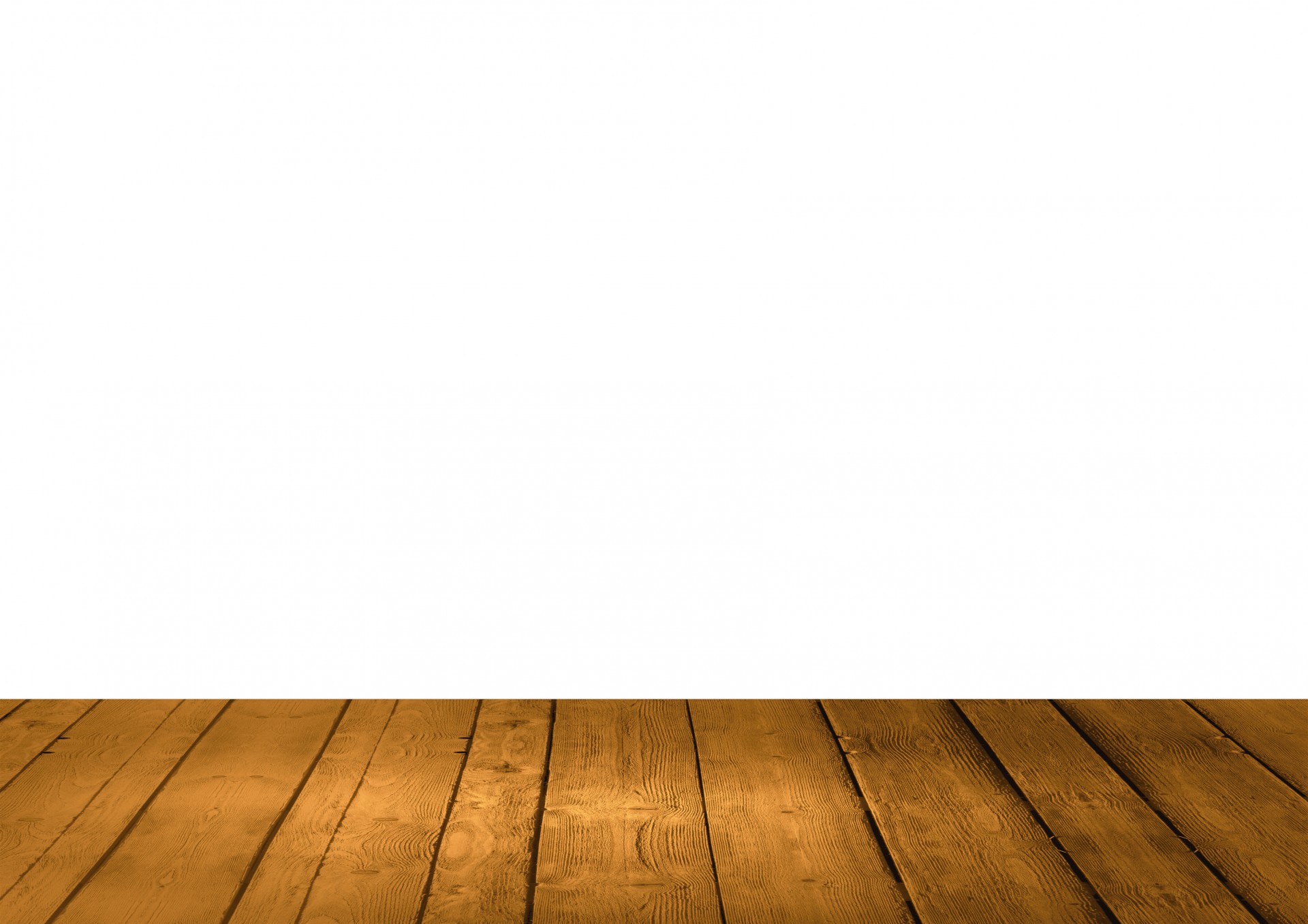 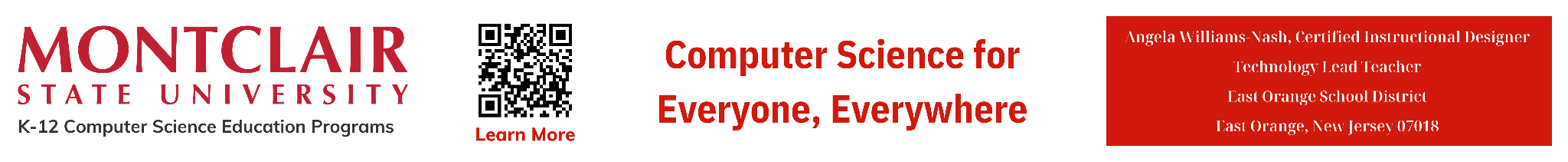 ‹#›
NI
What is a Computer Network
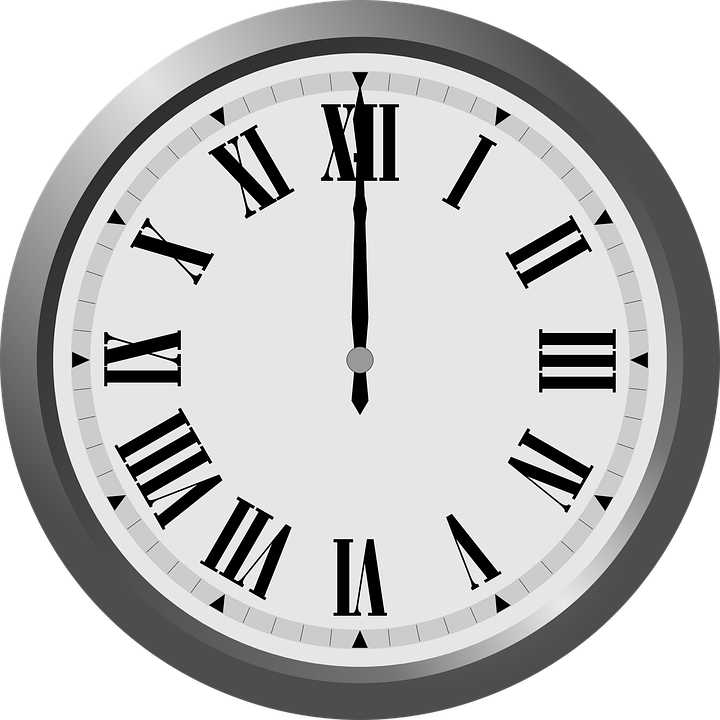 Imagine you have a bunch of friends. You all like to talk to each other and share your games. Your friends live in different houses and in different towns. Think of the houses that your friends live in as computers. Think about the roads you travel to get to their houses as connections.
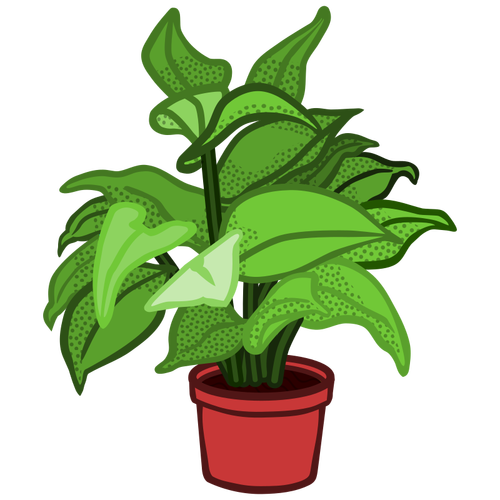 8.1.8
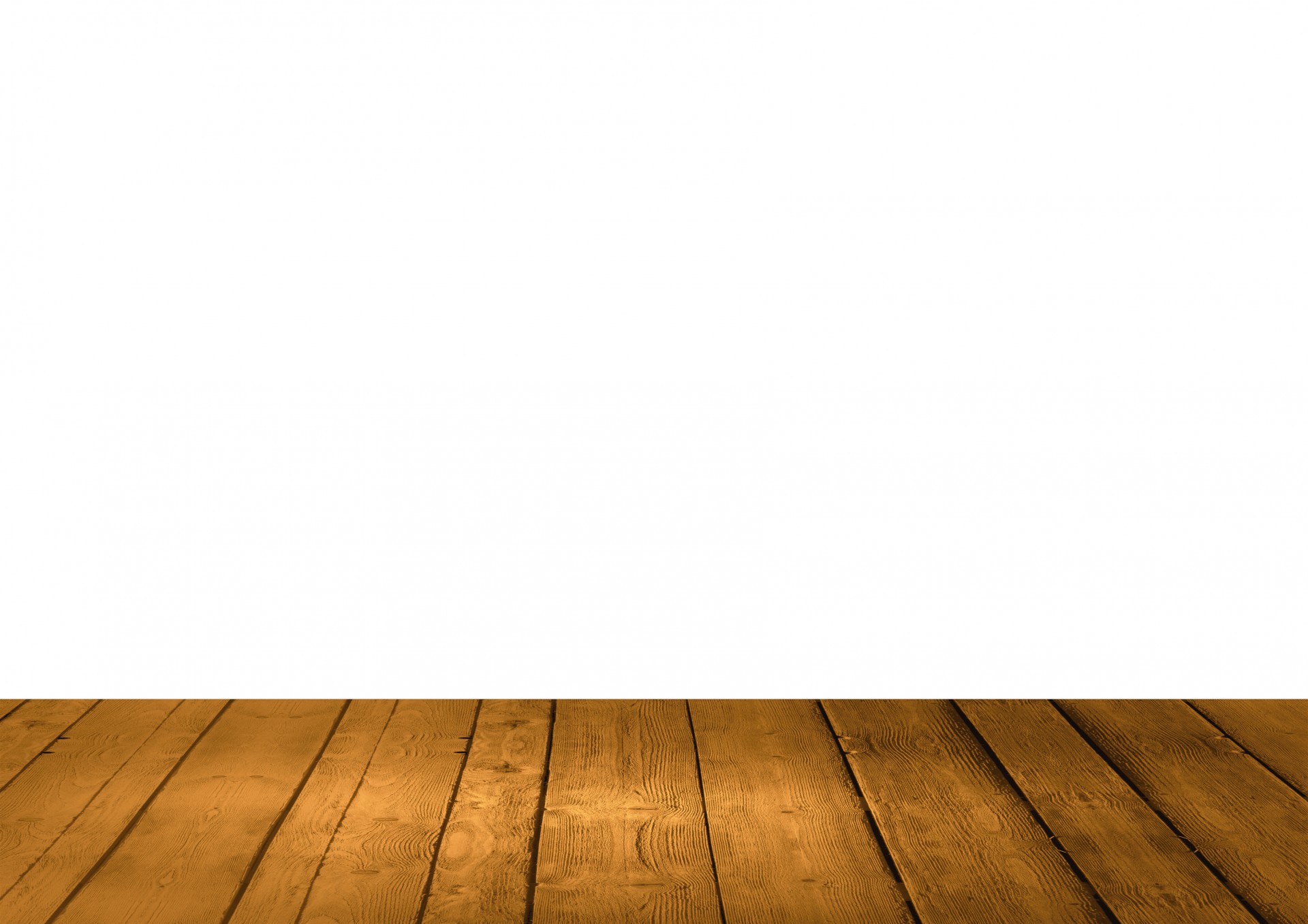 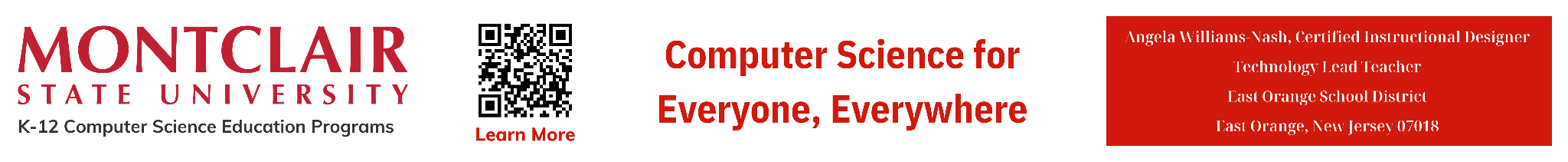 ‹#›
NI
What is a Computer Network
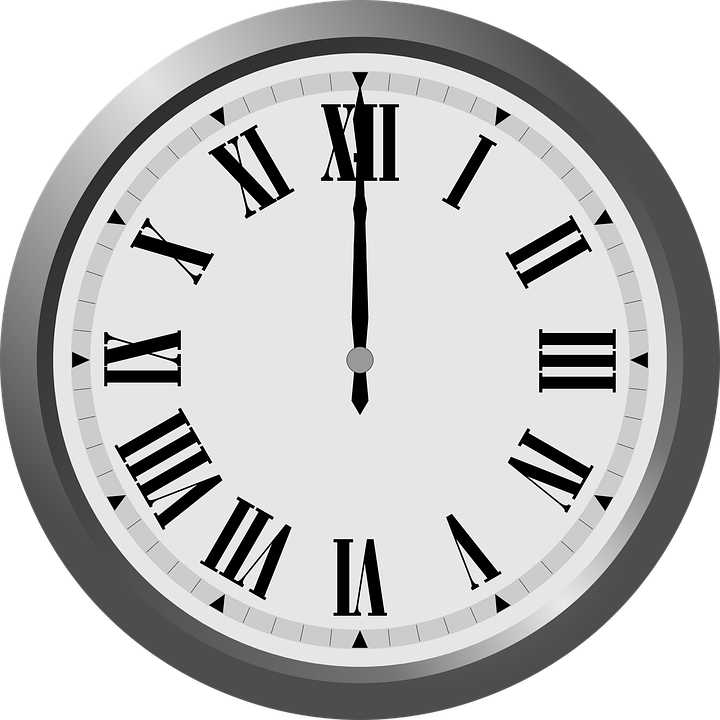 A computer network is like a big map that shows all the roads (connections) between the houses (computers).
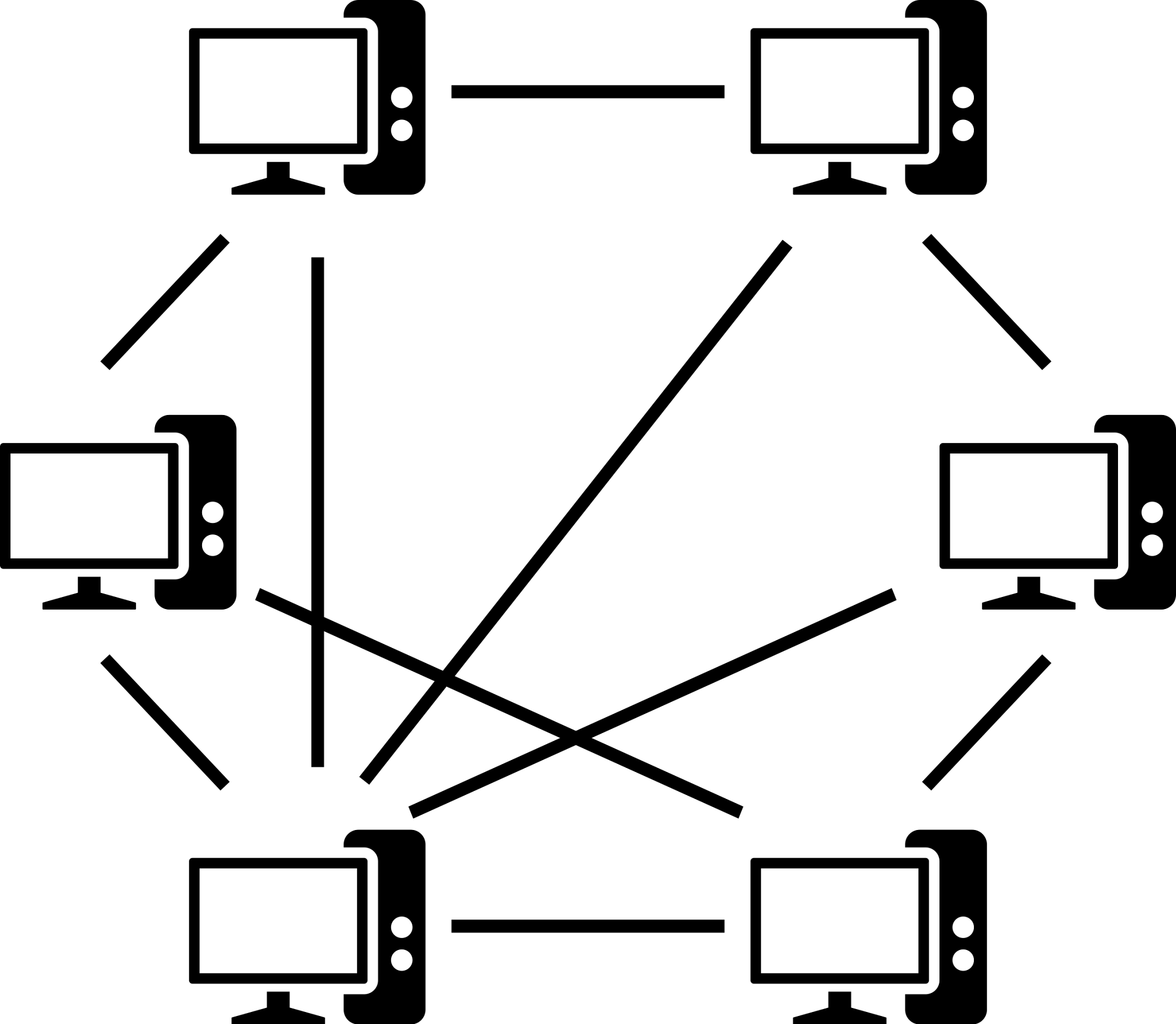 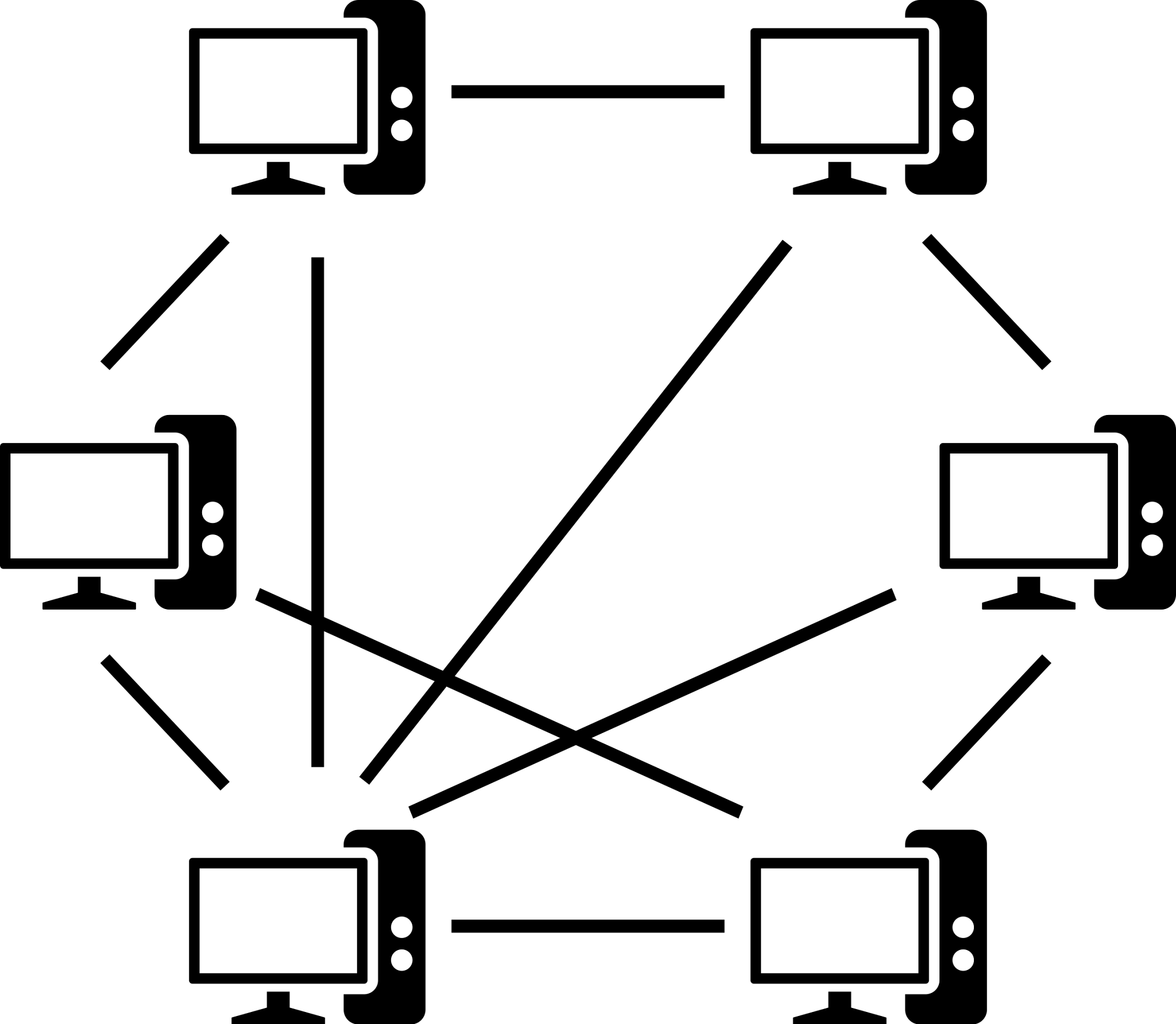 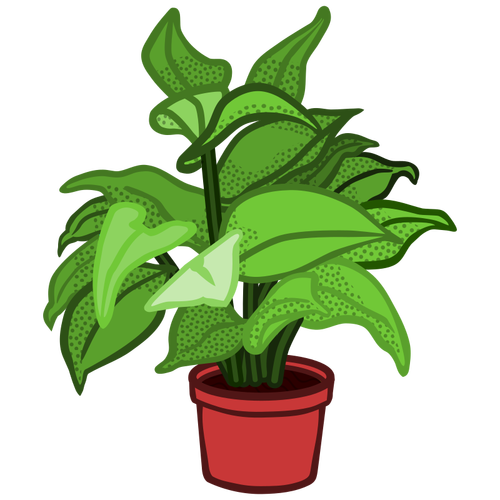 8.1.8
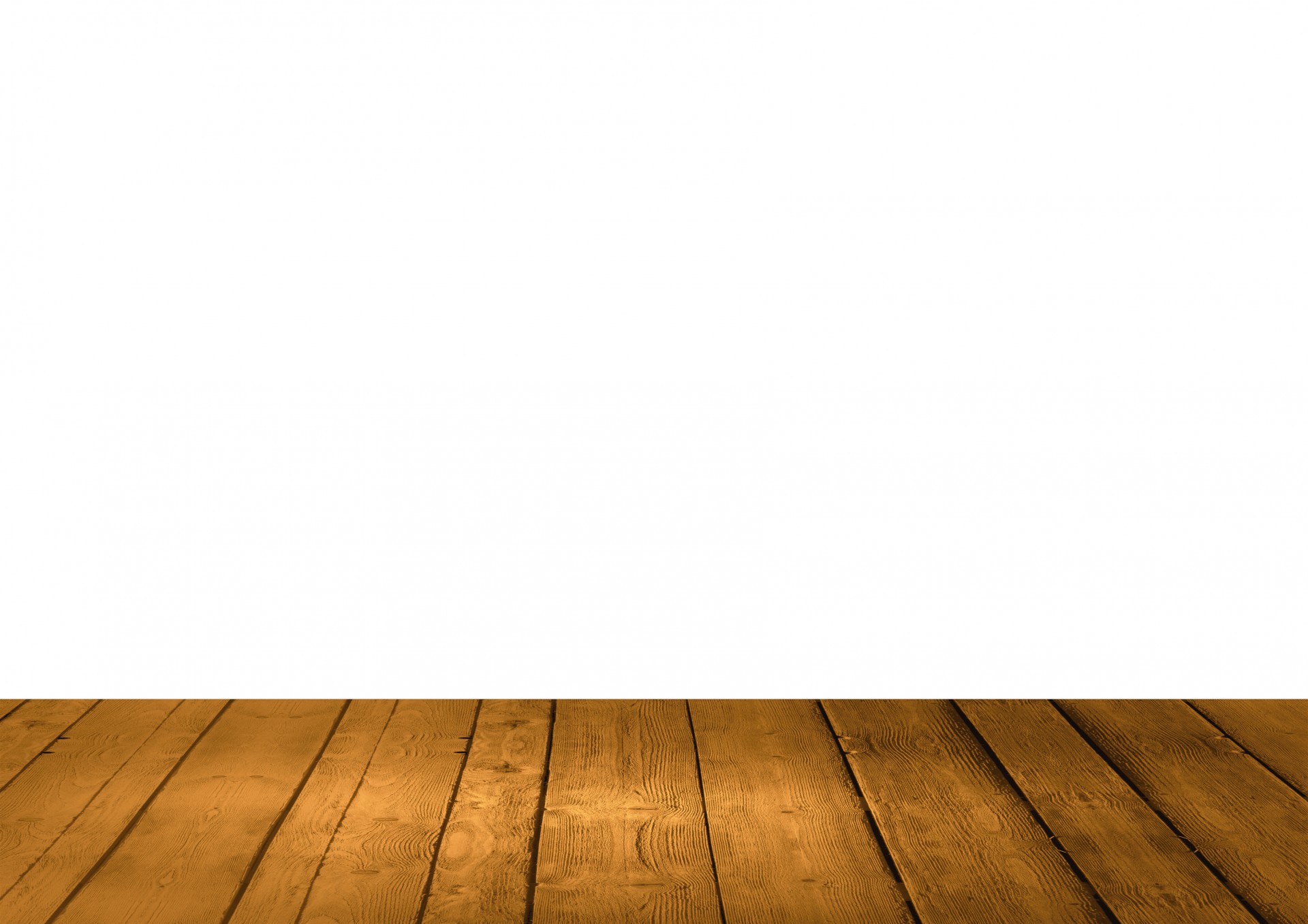 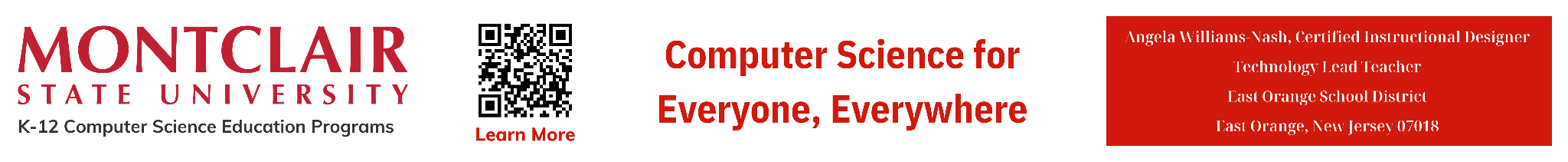 ‹#›
NI
What is a Computer Network
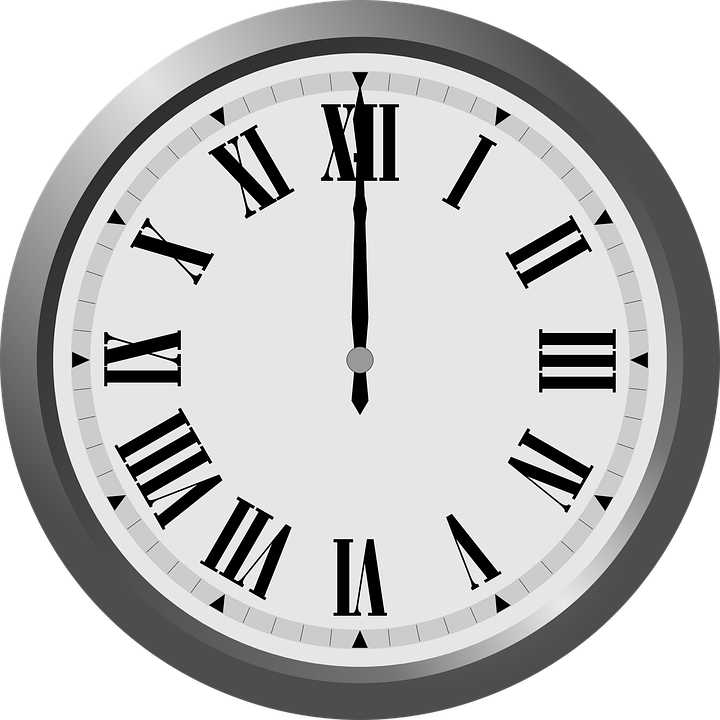 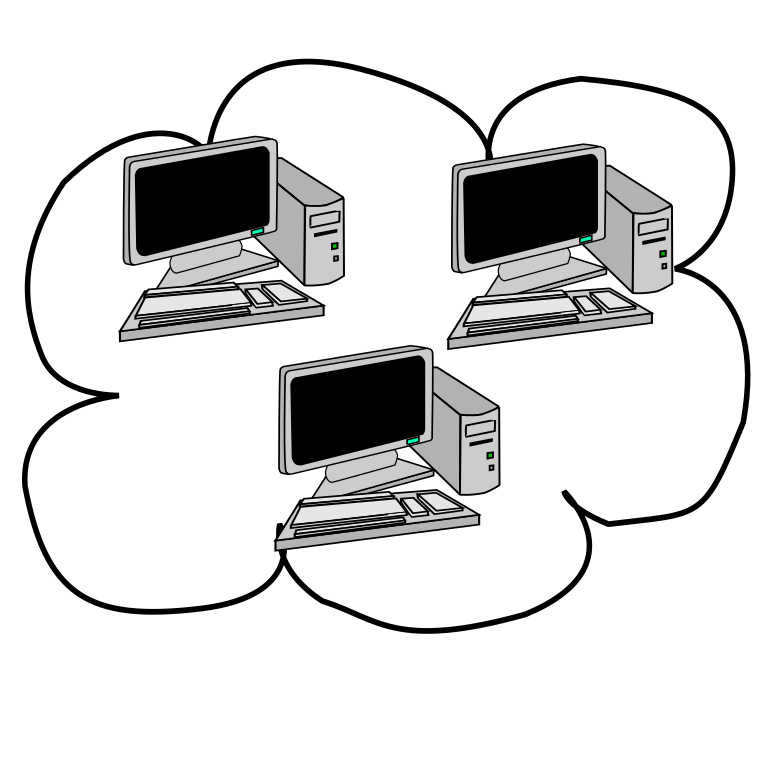 When your friends want to hangout or play a game, they use these roads (connections) to send messages back and forth between the houses (computers). Computers pass information to each other through network connections.
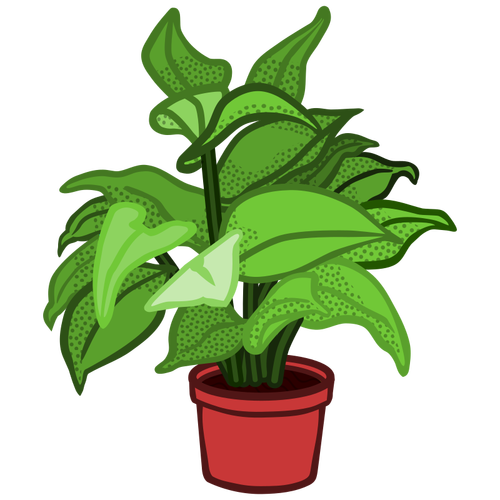 8.1.8
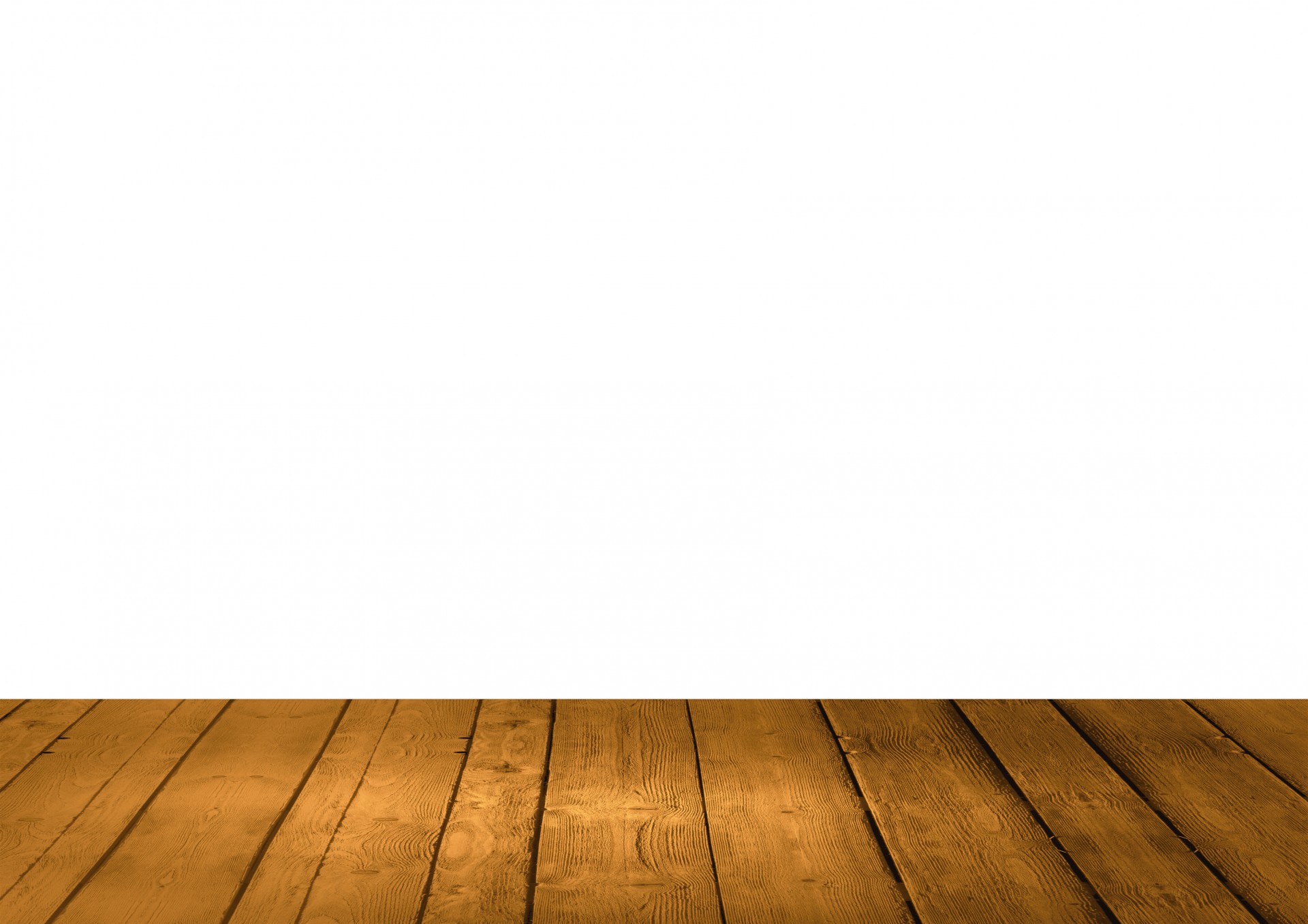 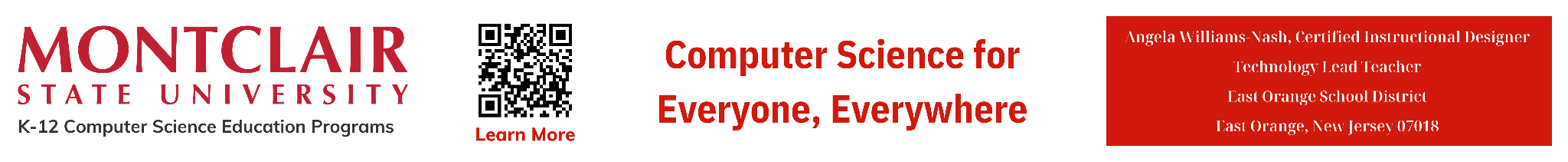 ‹#›
NI
What is a Computer Network
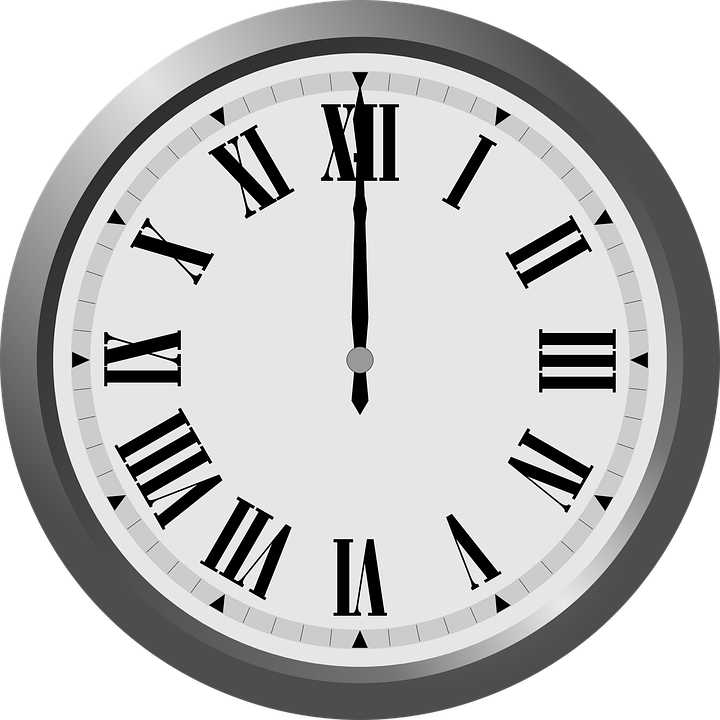 The more roads (connections) there are and the faster they are, the quicker your friends can share and play together! That's what computer networks do—they help computers talk and share stuff with each other, no matter where they are!
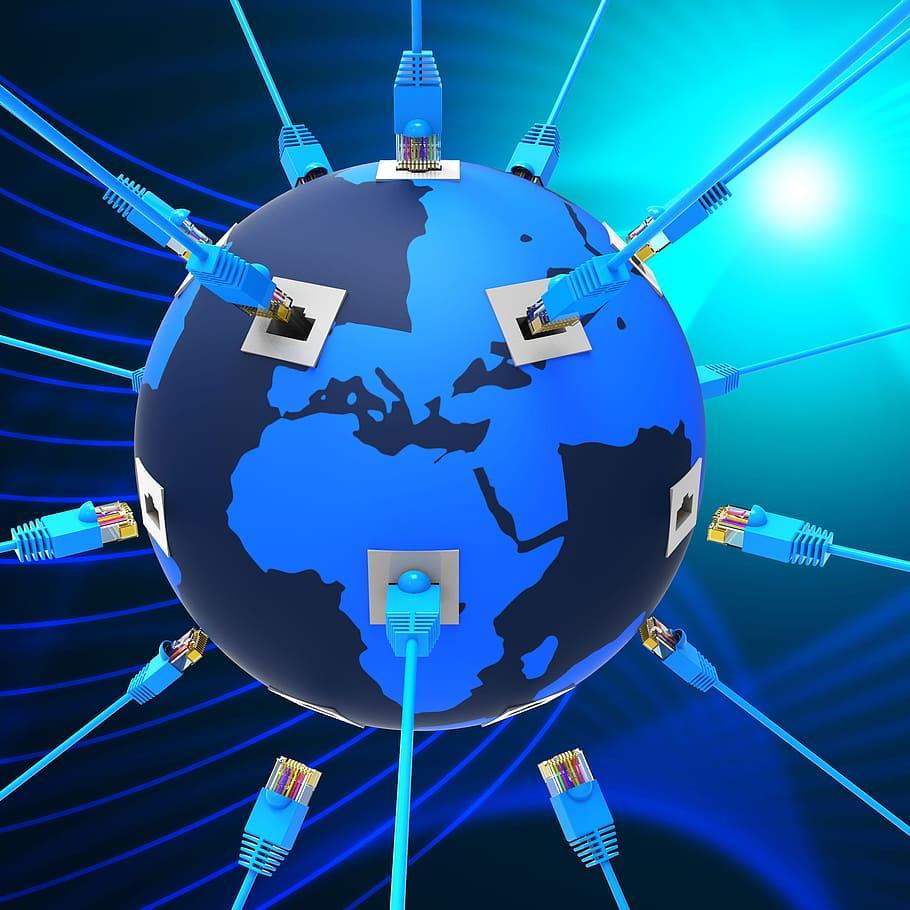 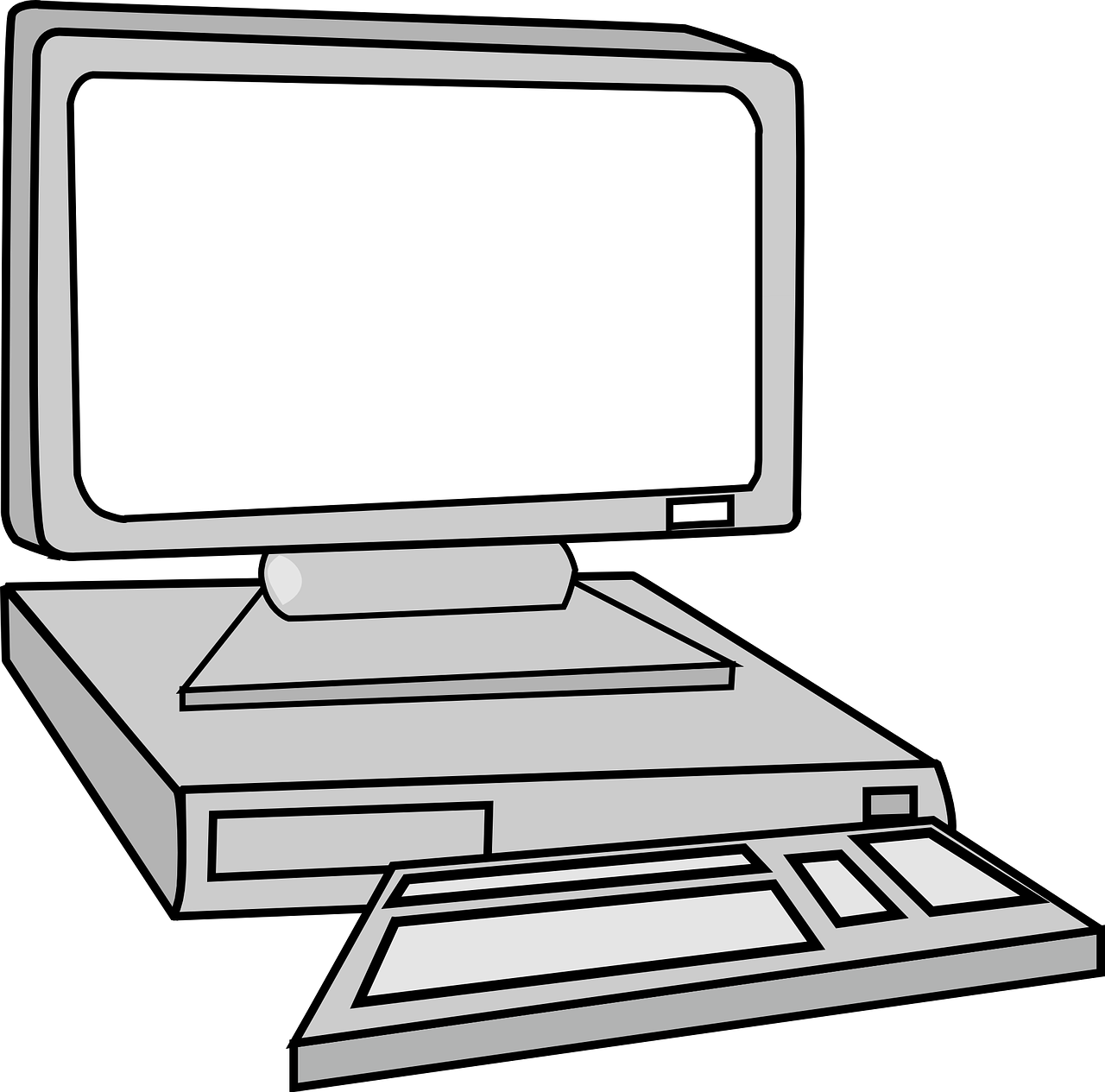 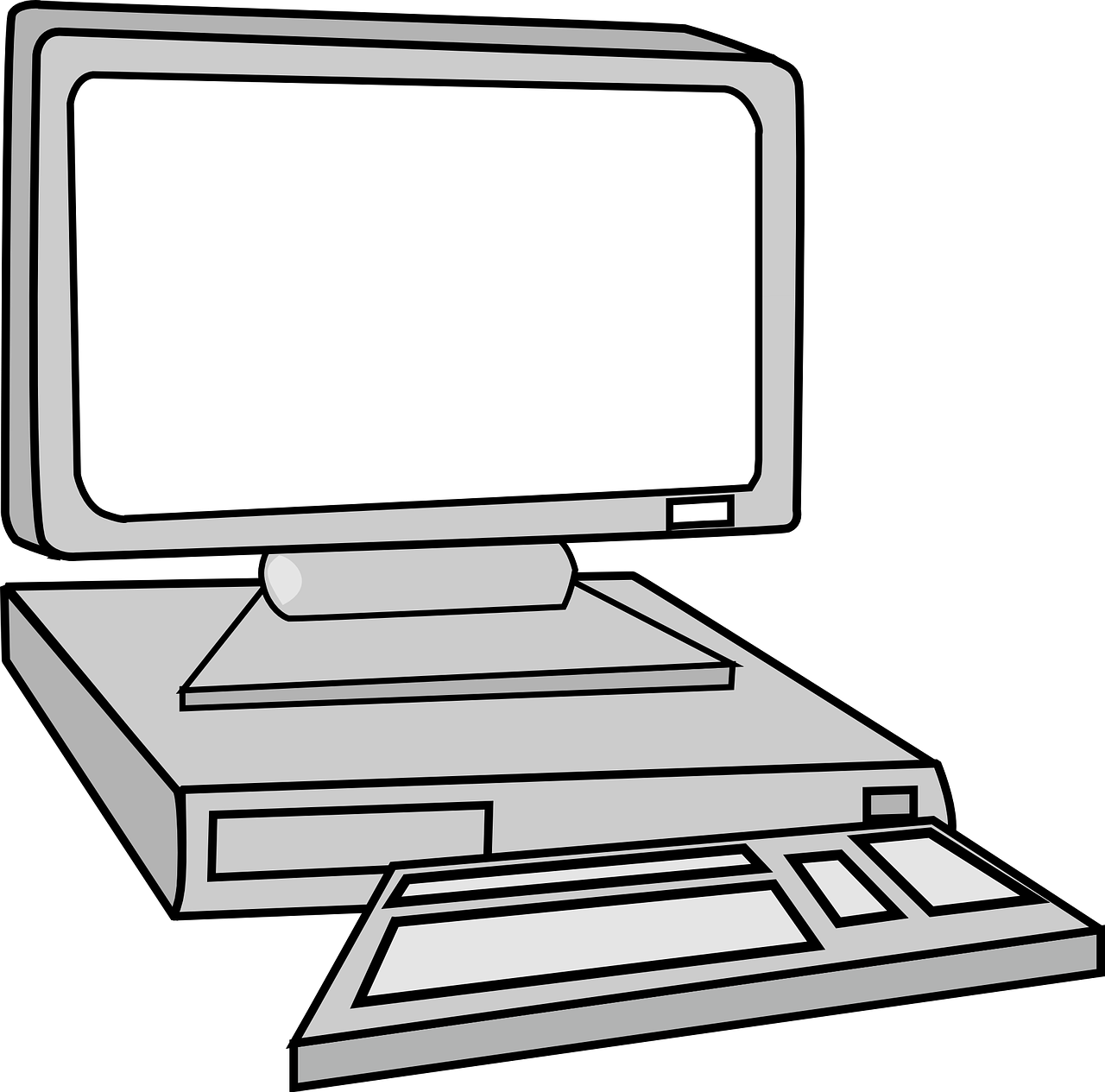 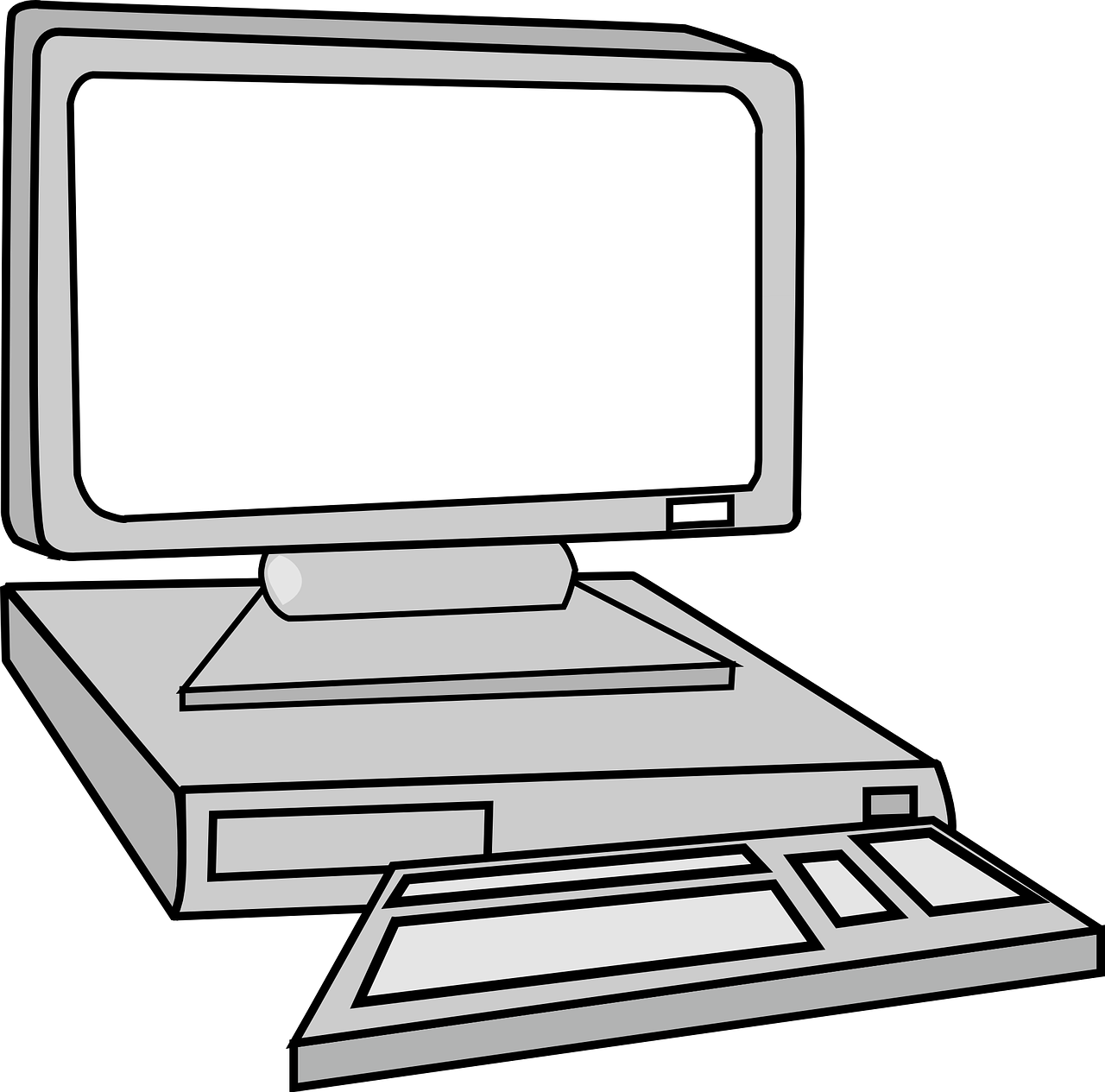 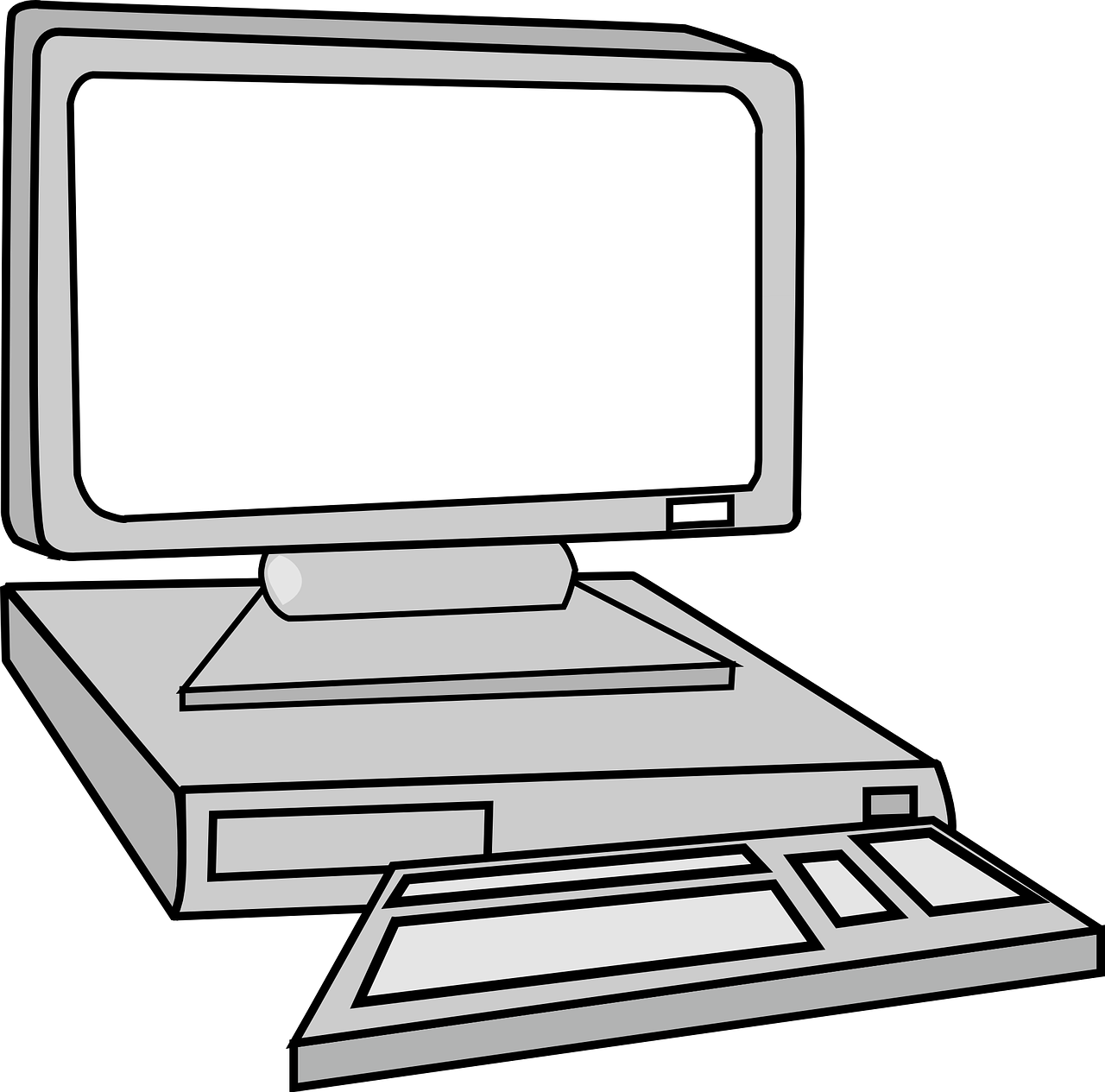 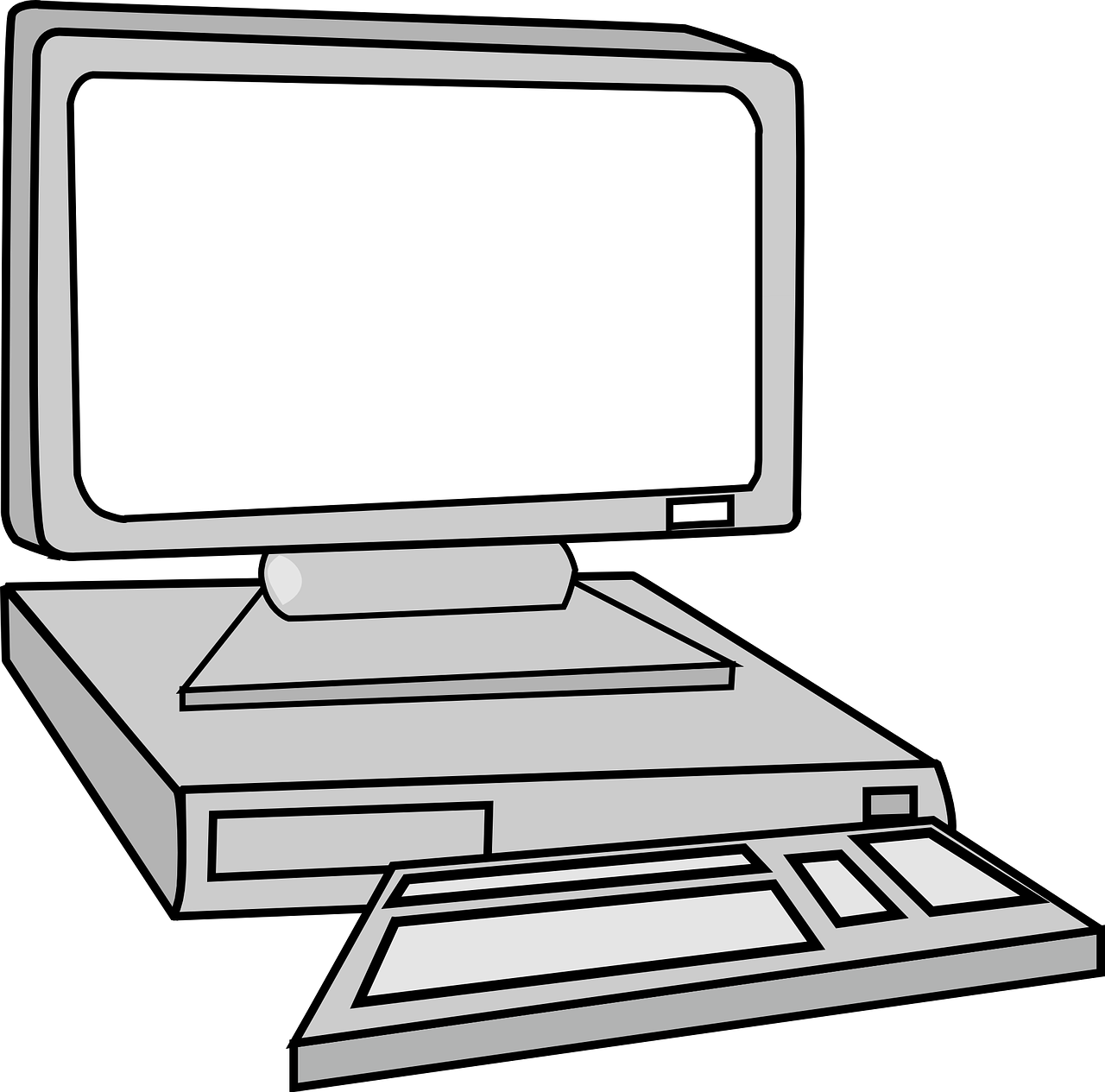 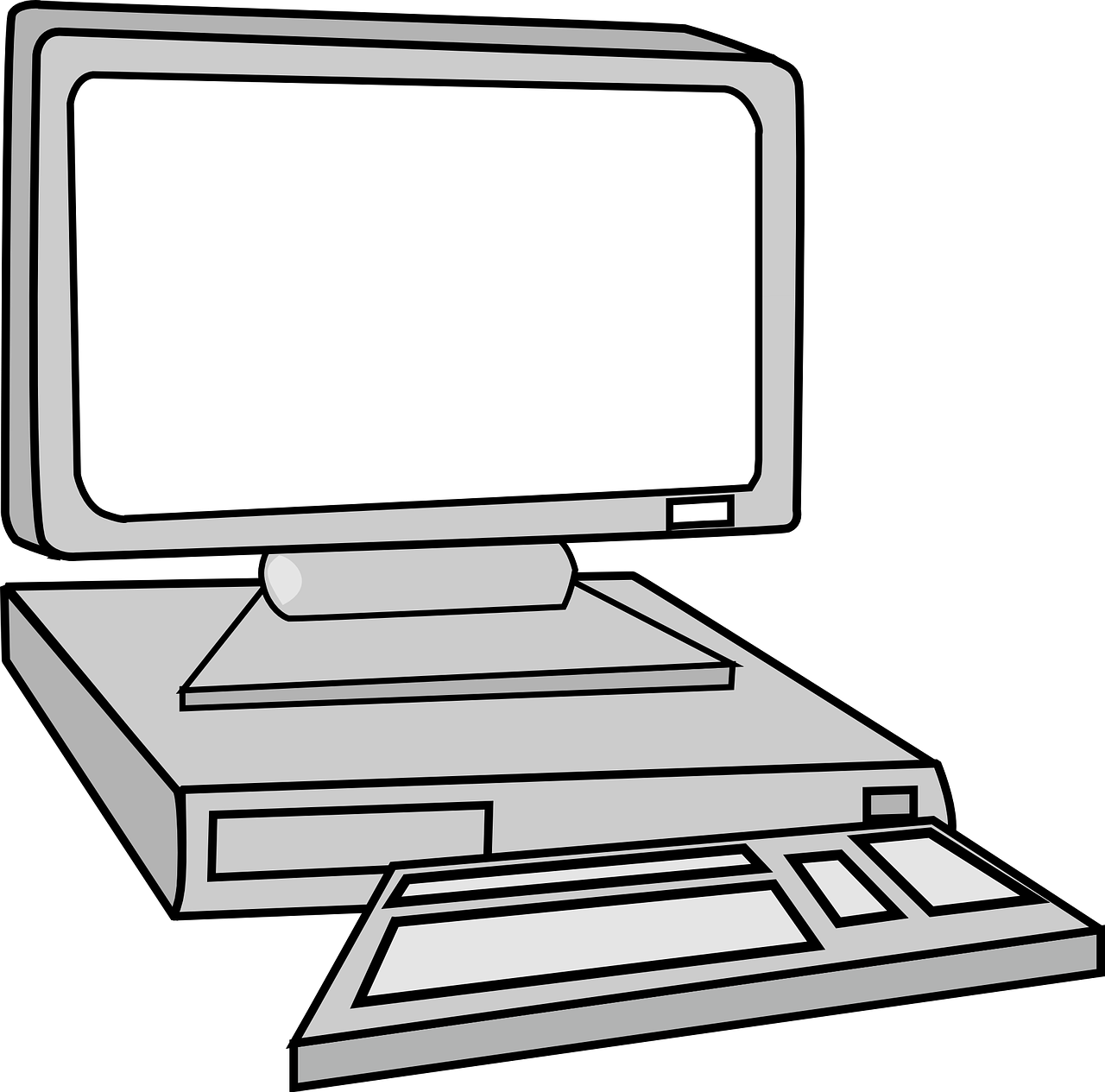 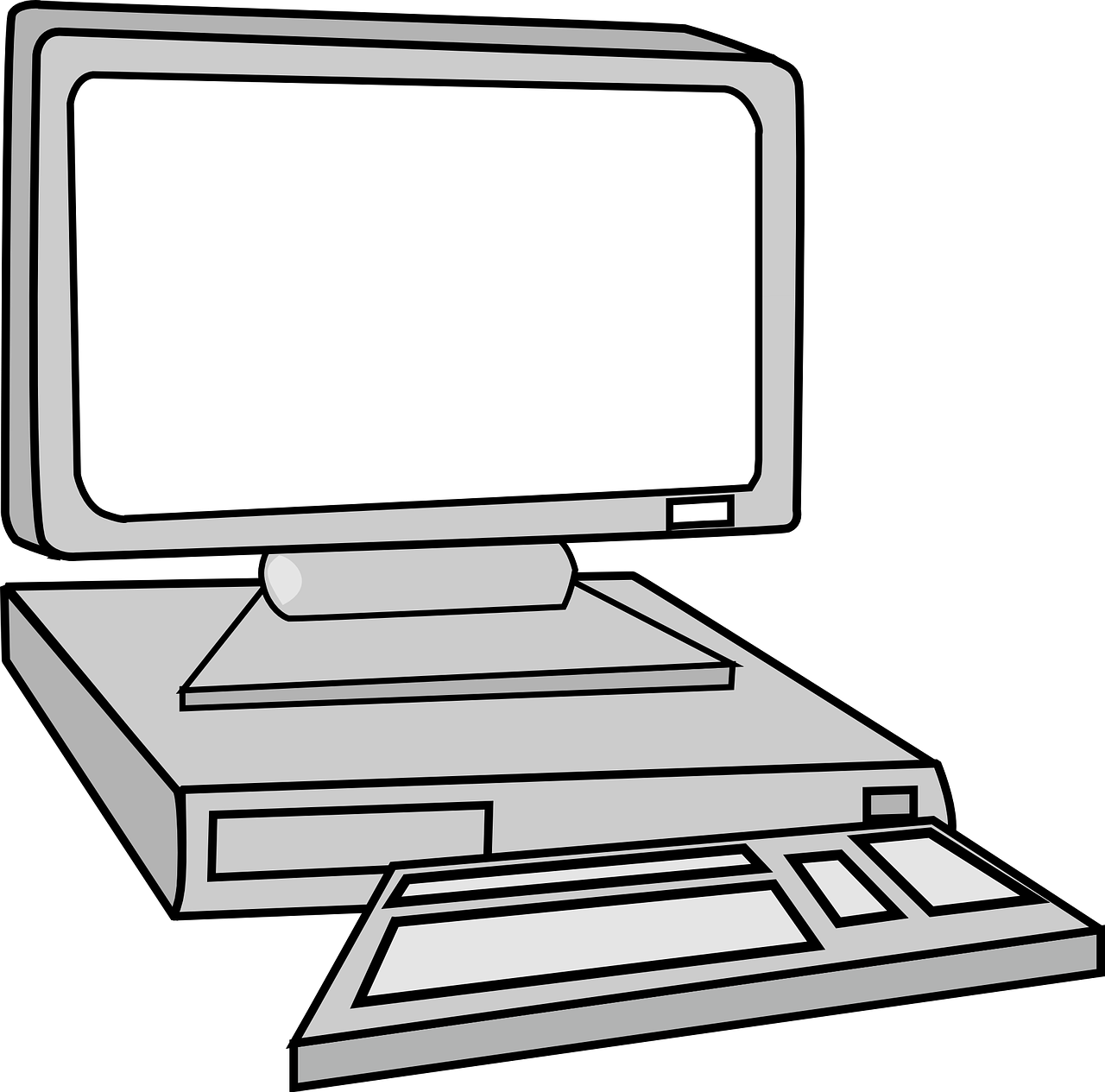 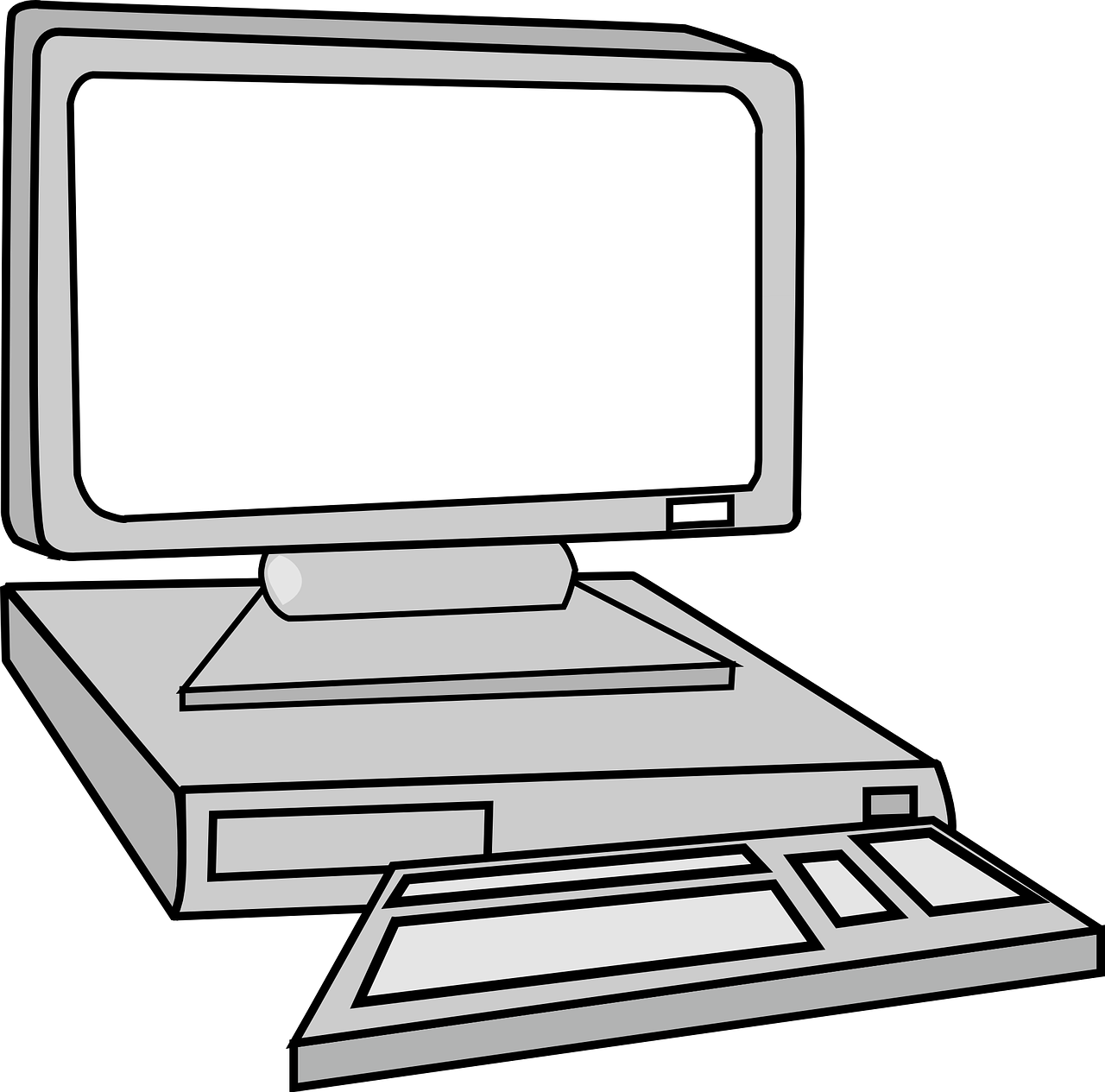 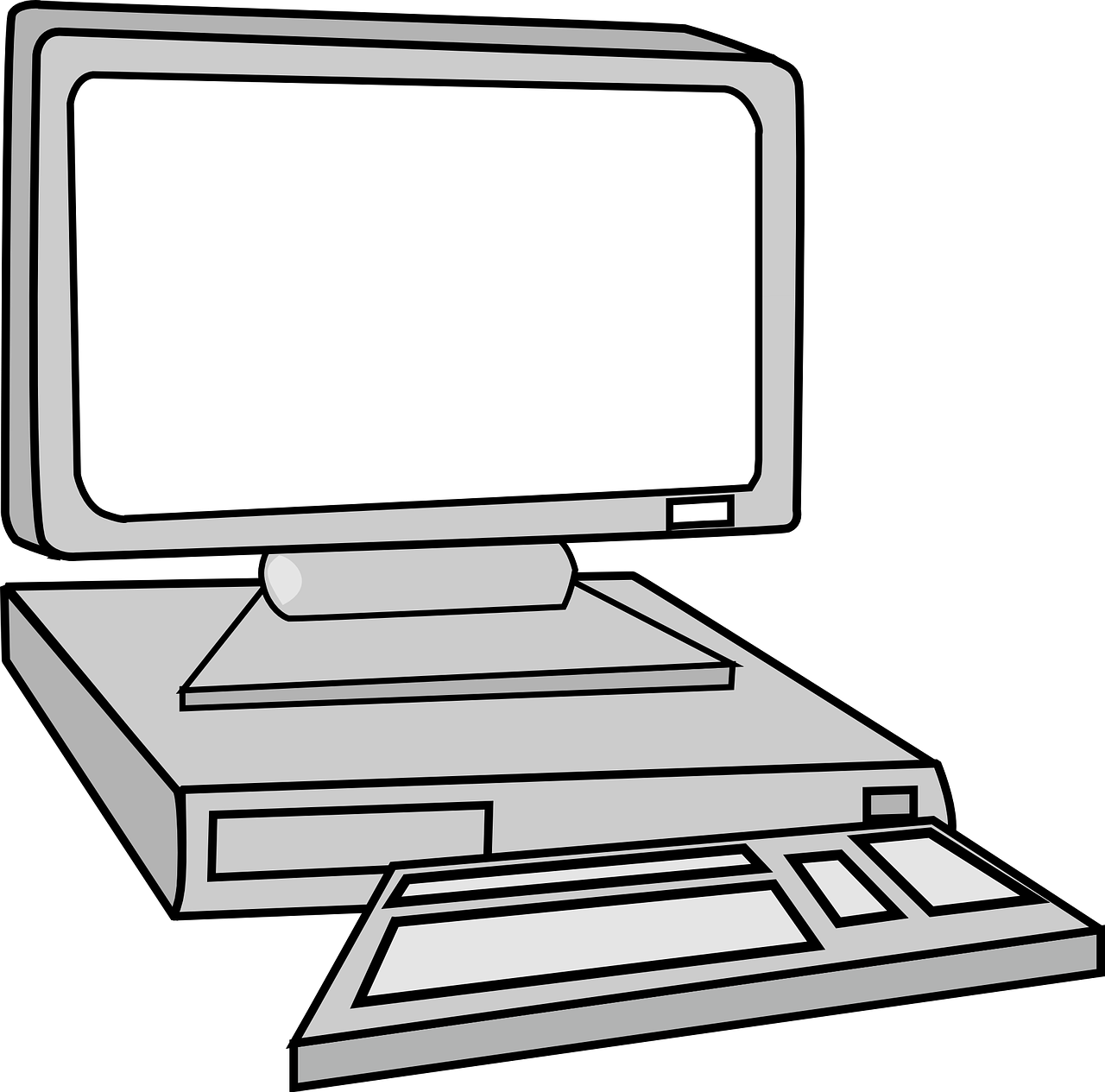 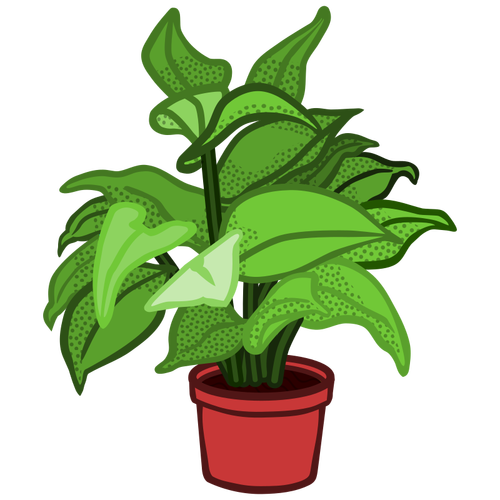 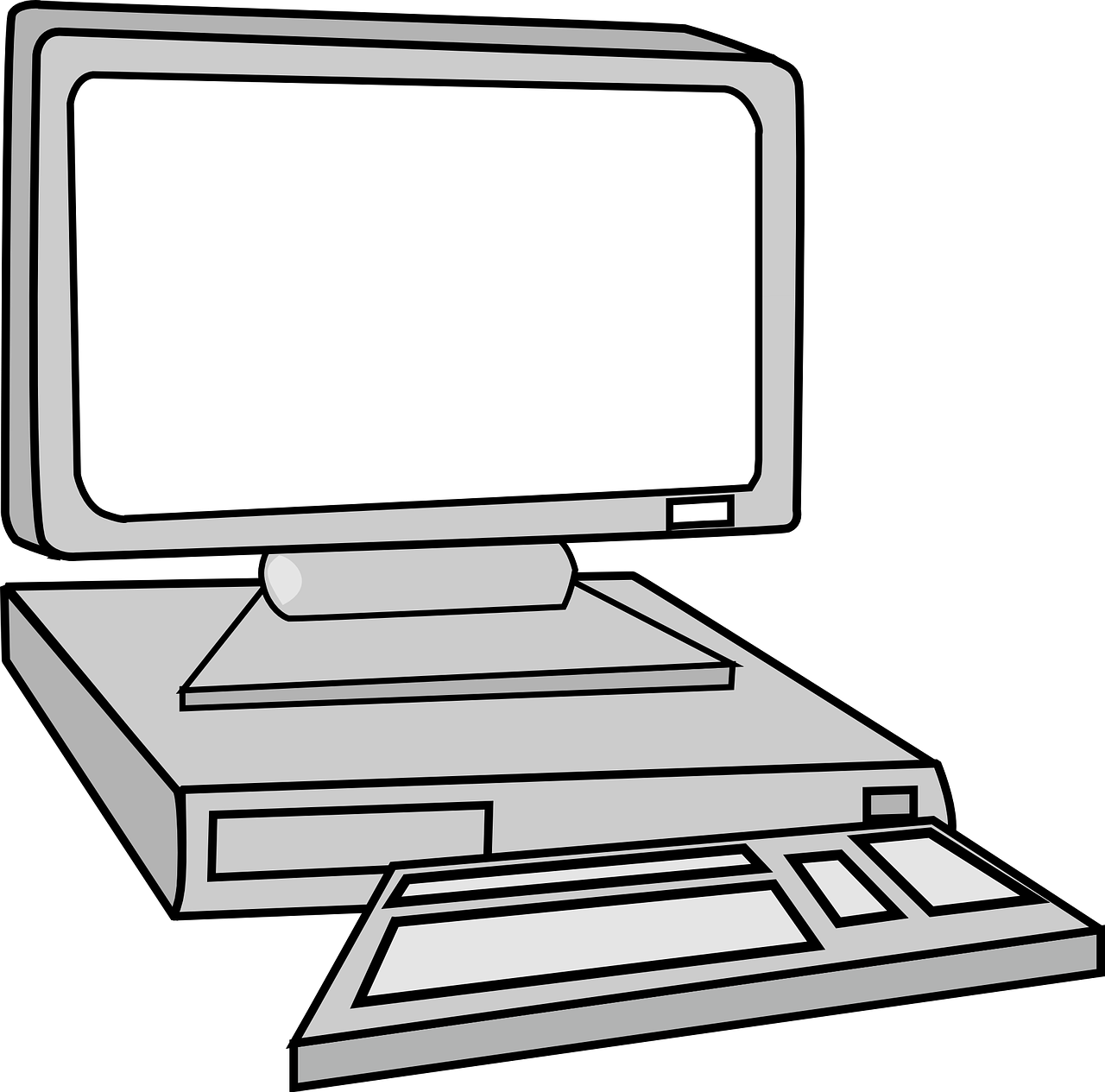 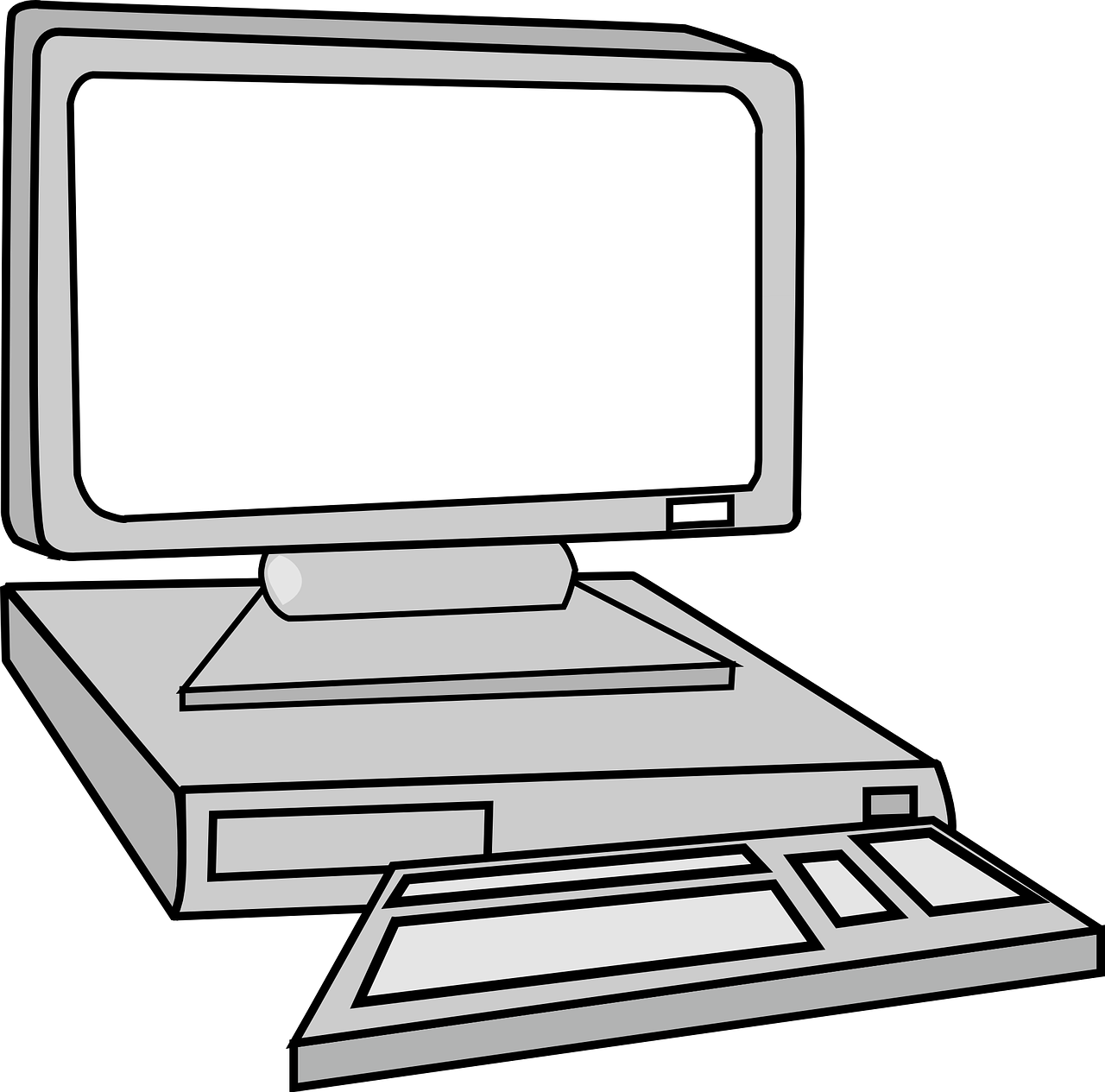 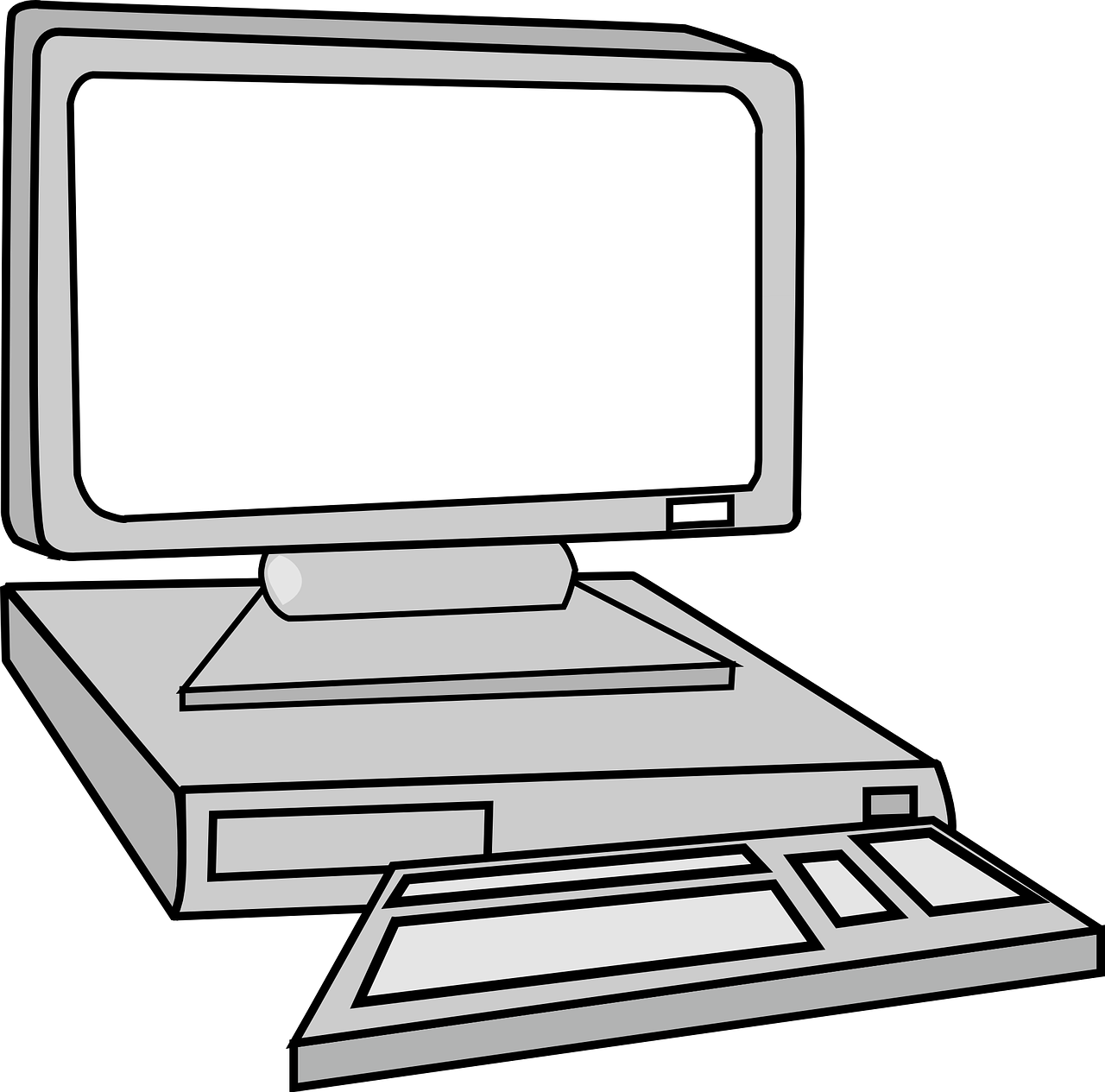 8.1.8
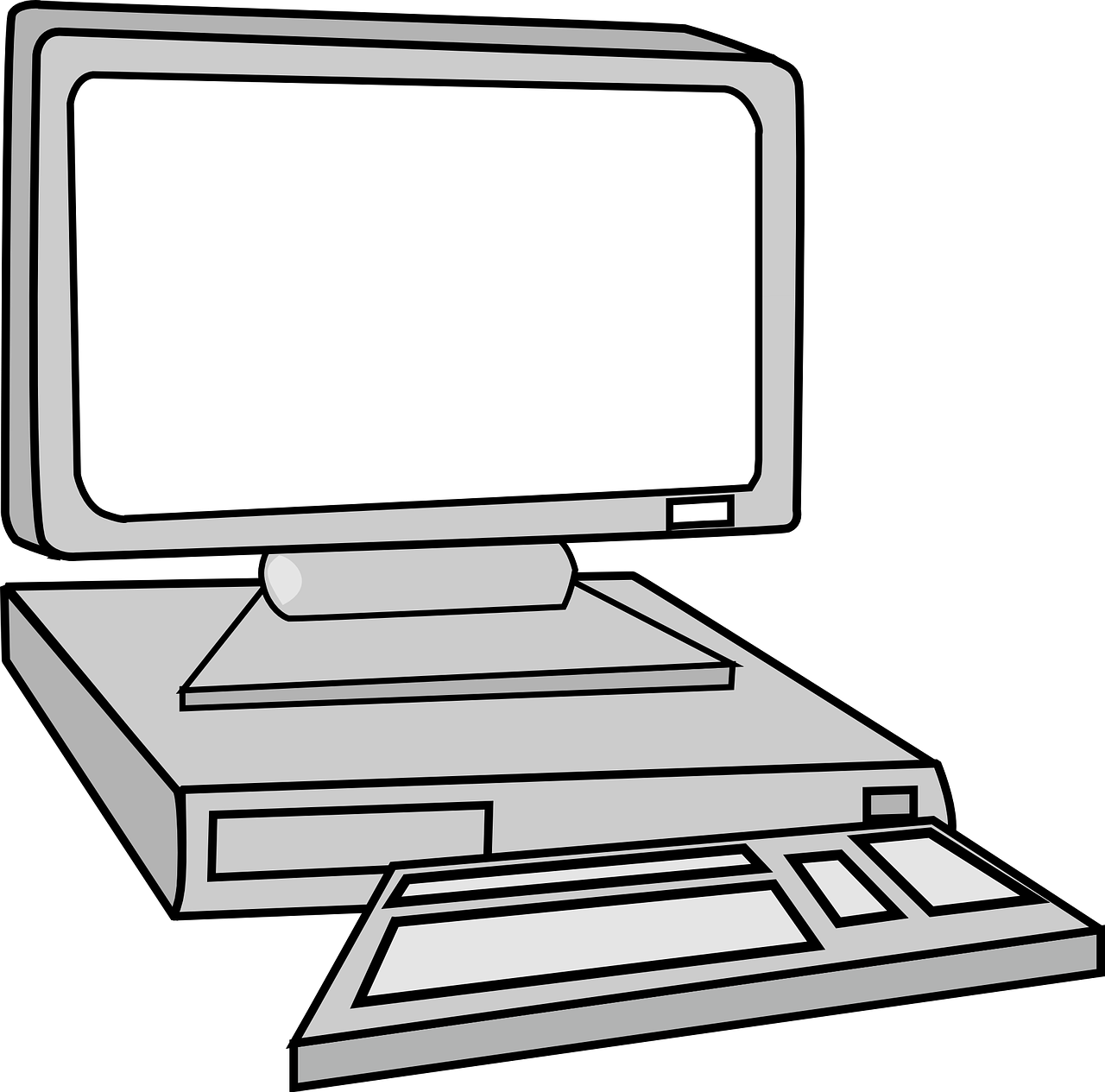 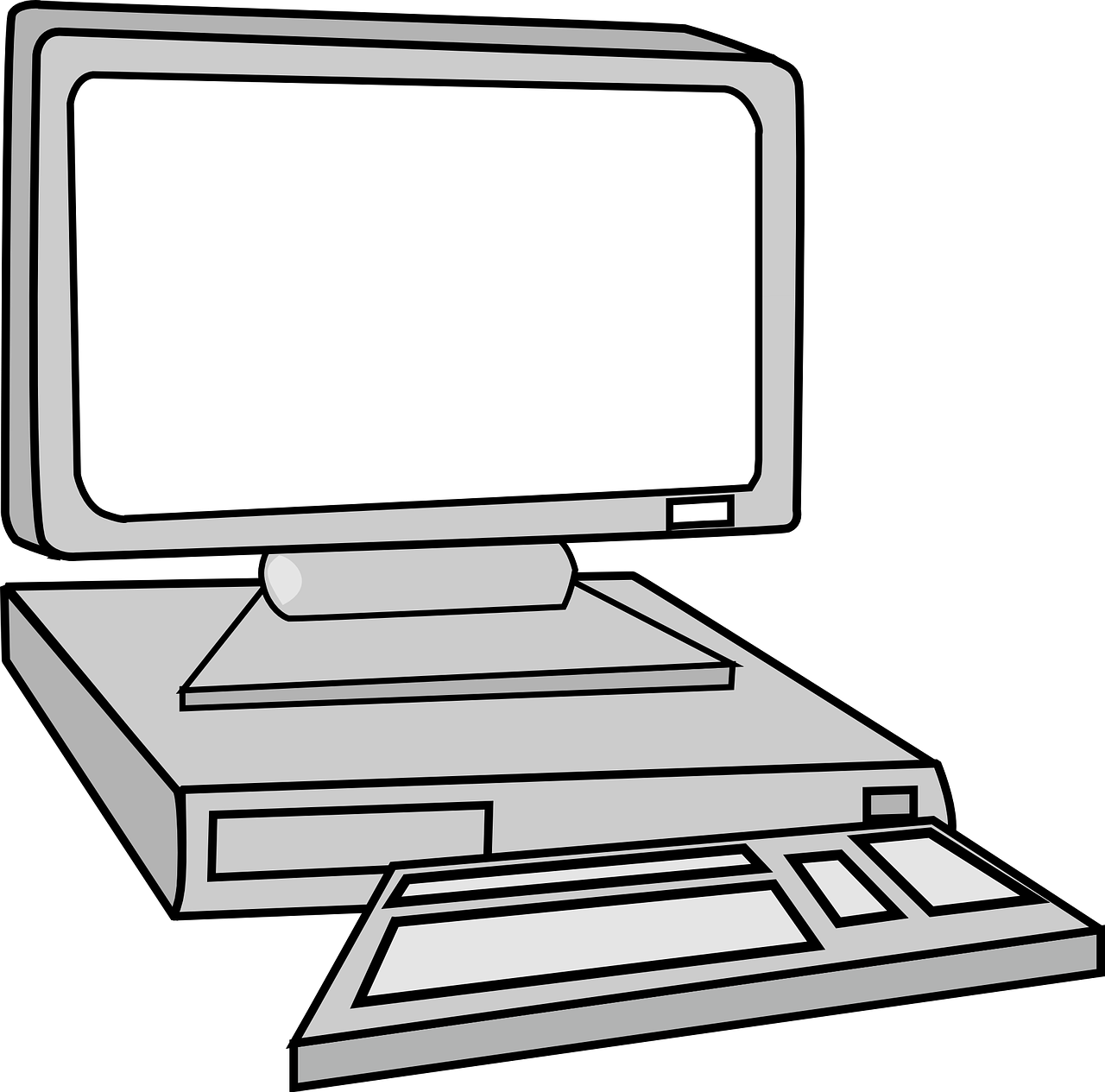 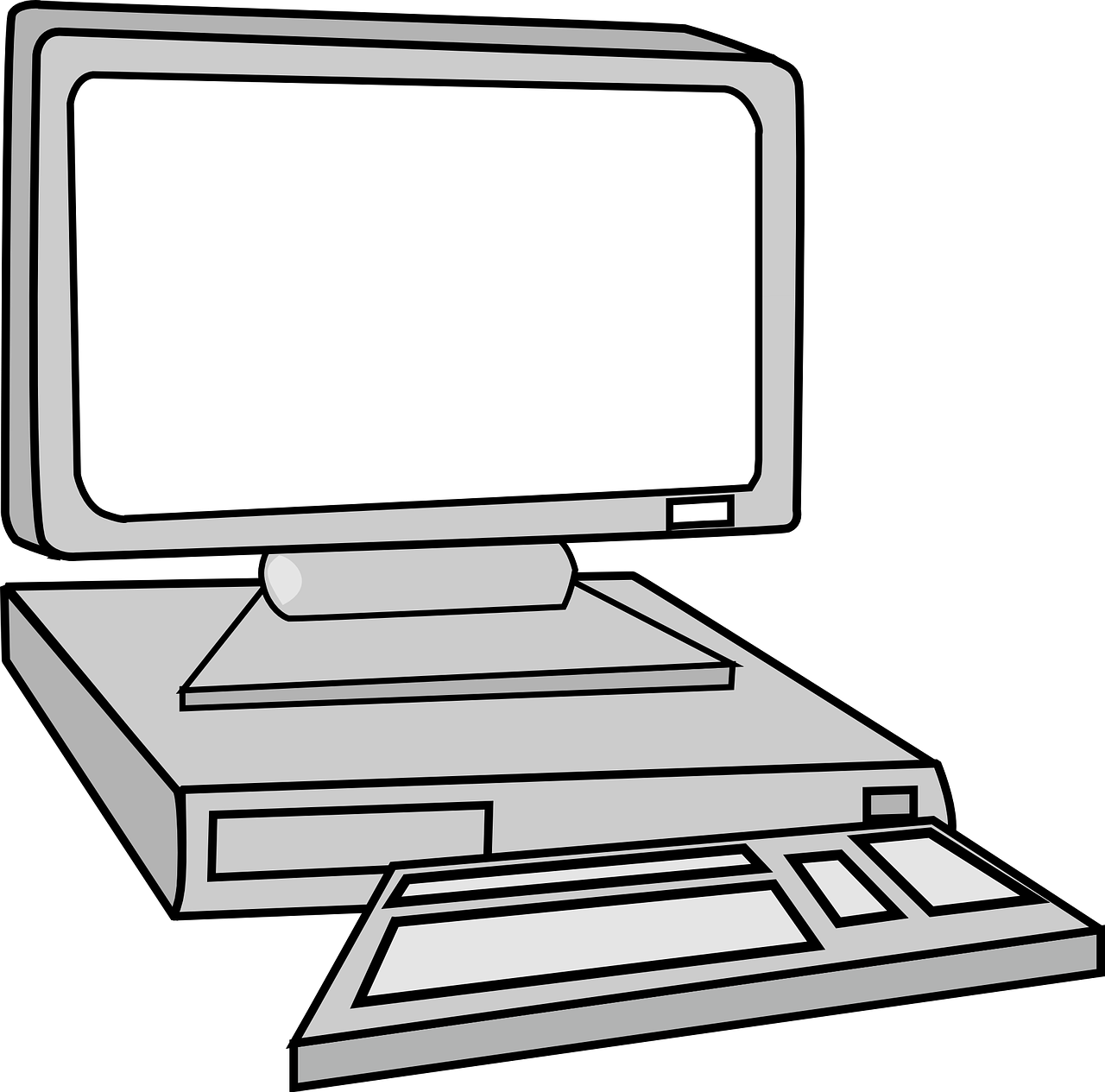 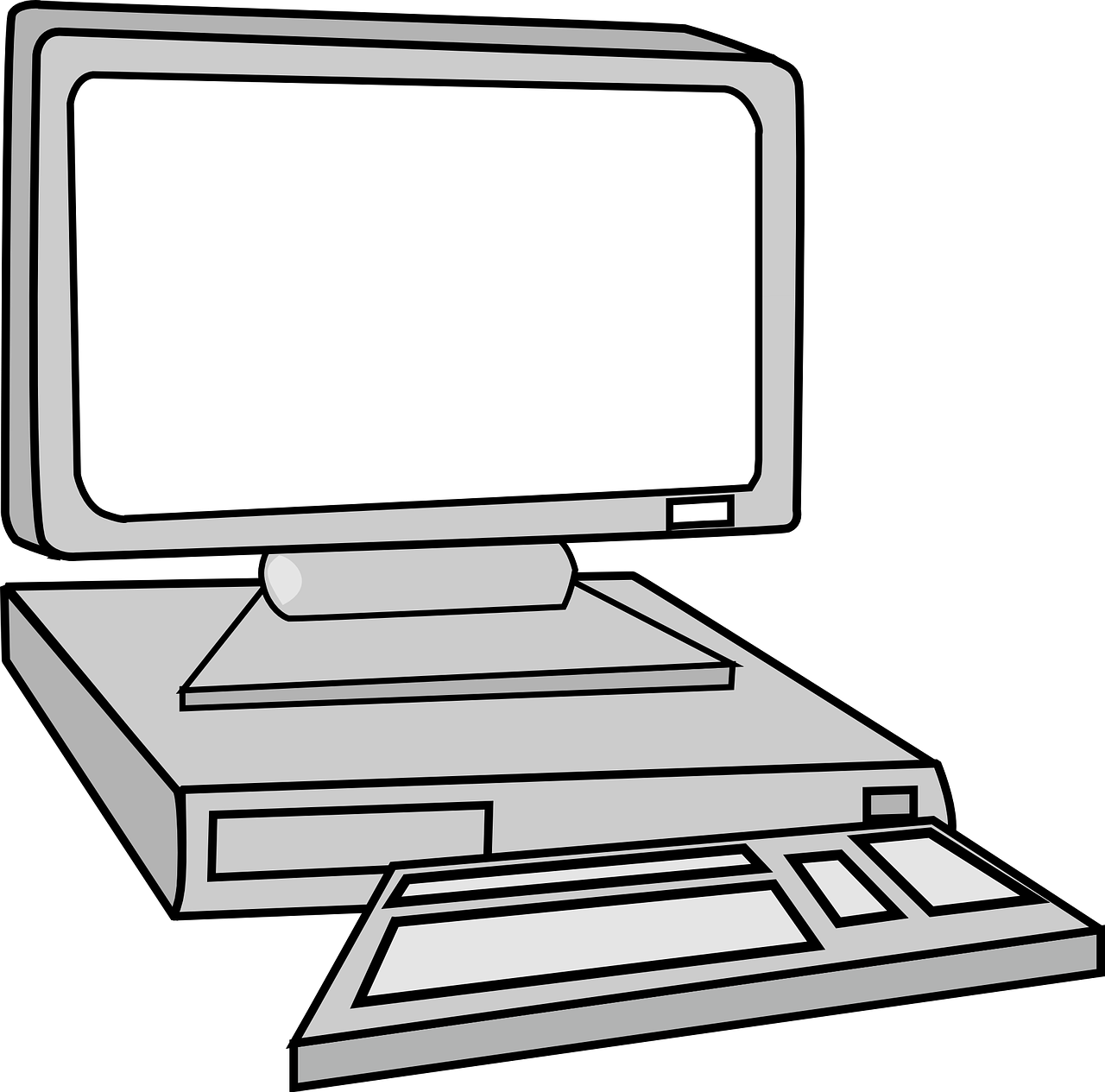 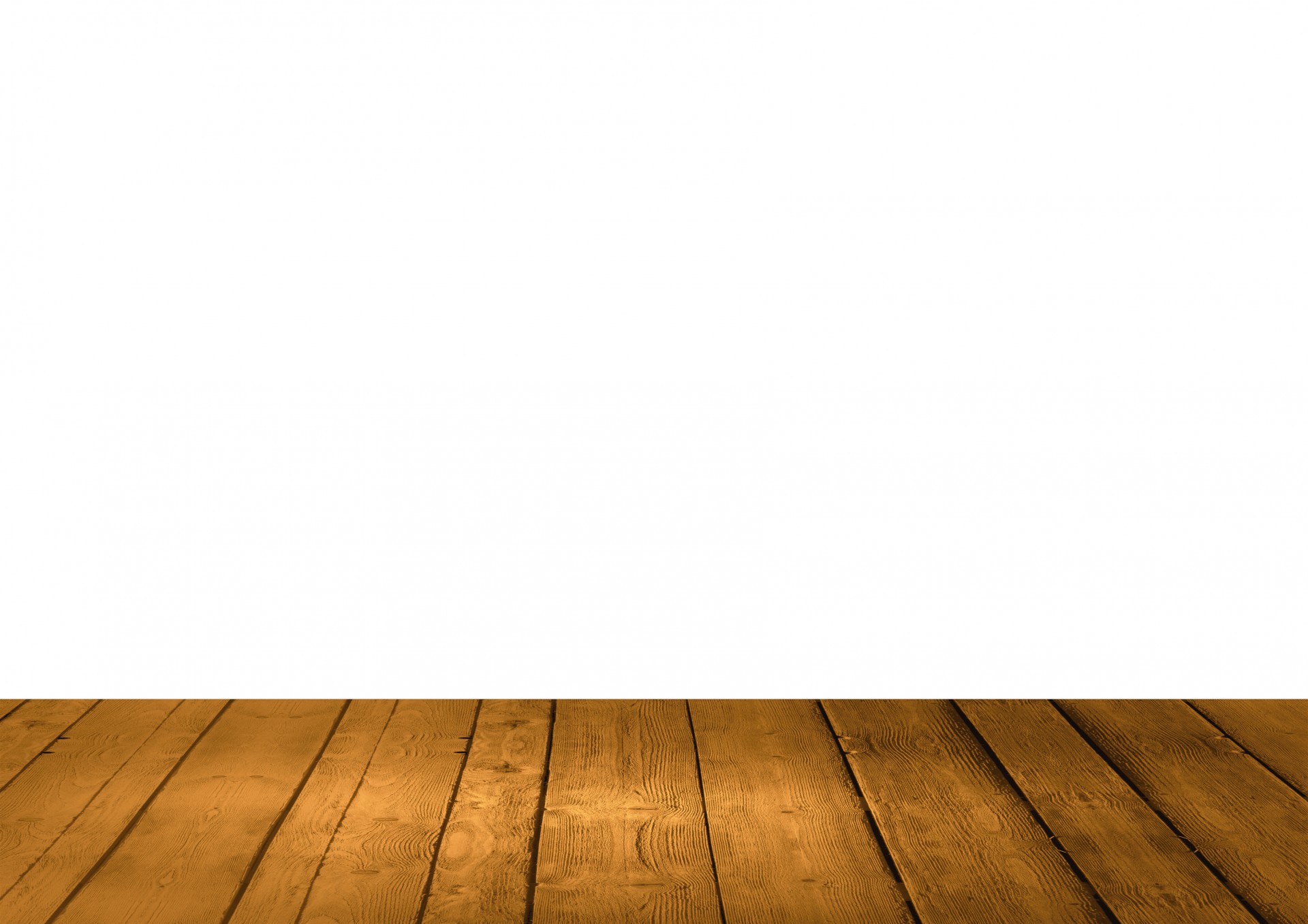 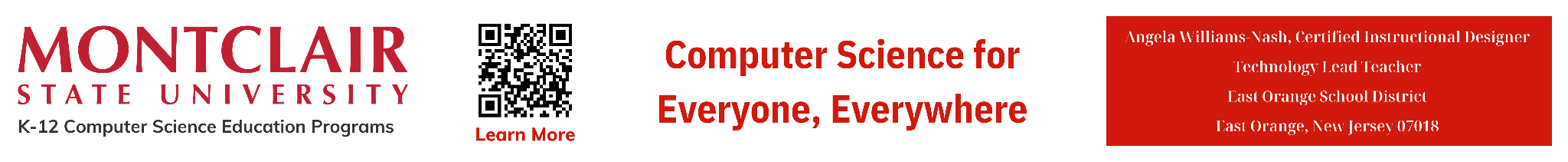 ‹#›
NI
What is a Computer Network
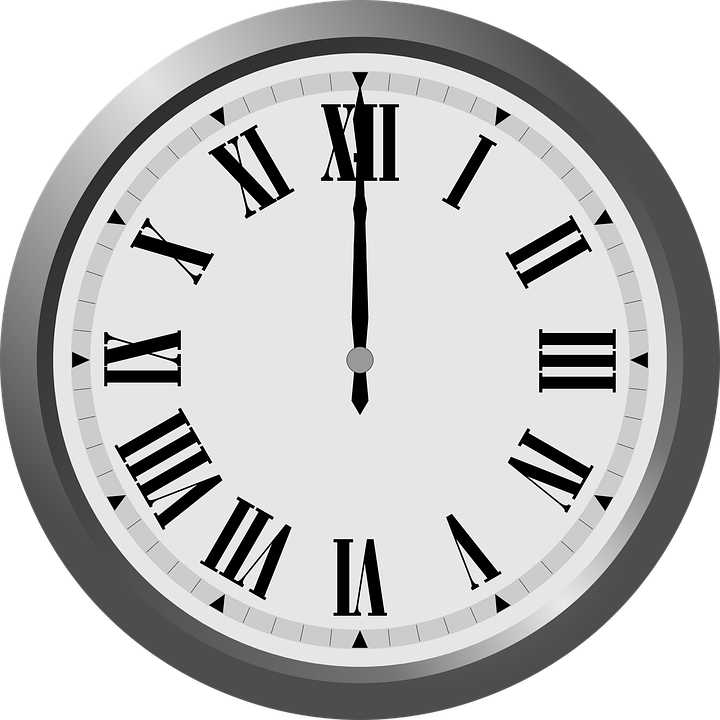 A computer network has lots of devices that are connected via wires or wireless to communicate with one another to share  information and resources.
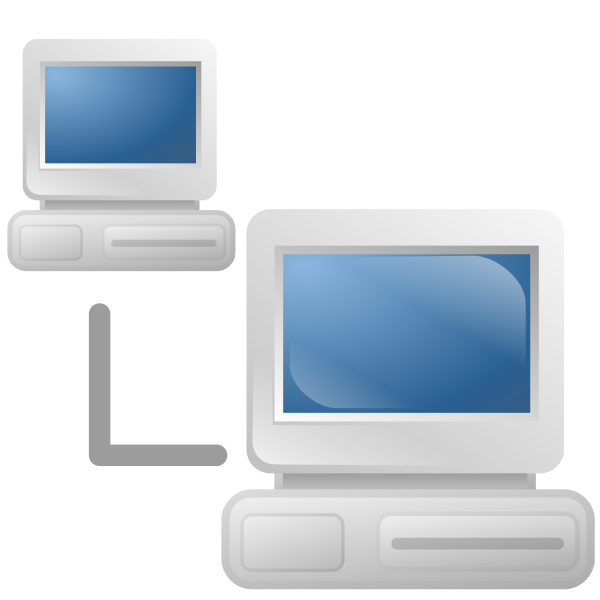 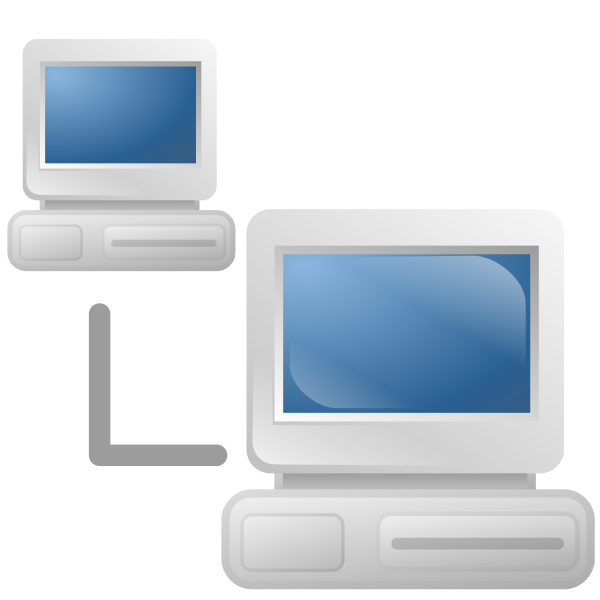 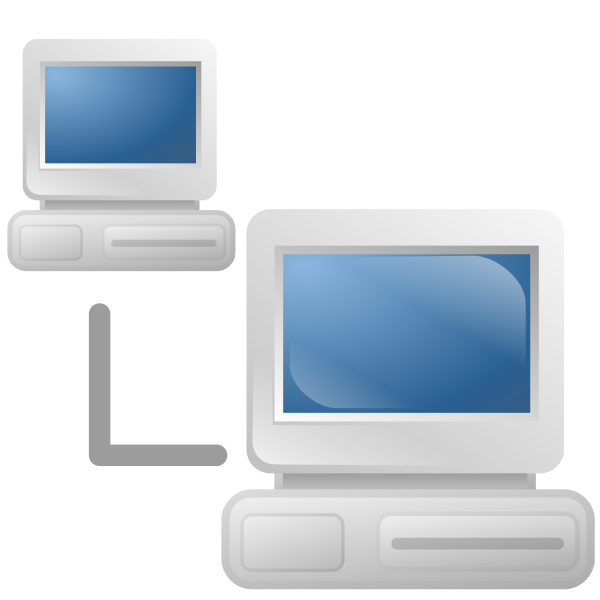 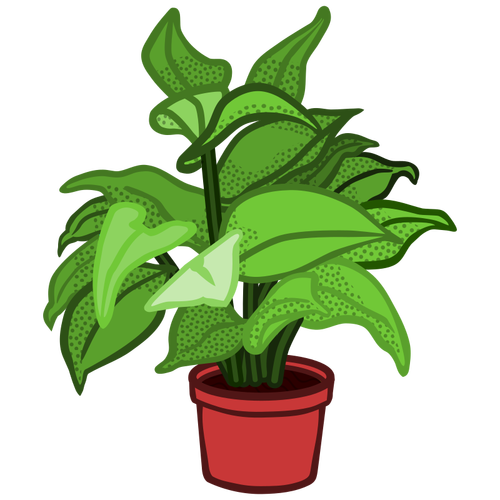 8.1.8
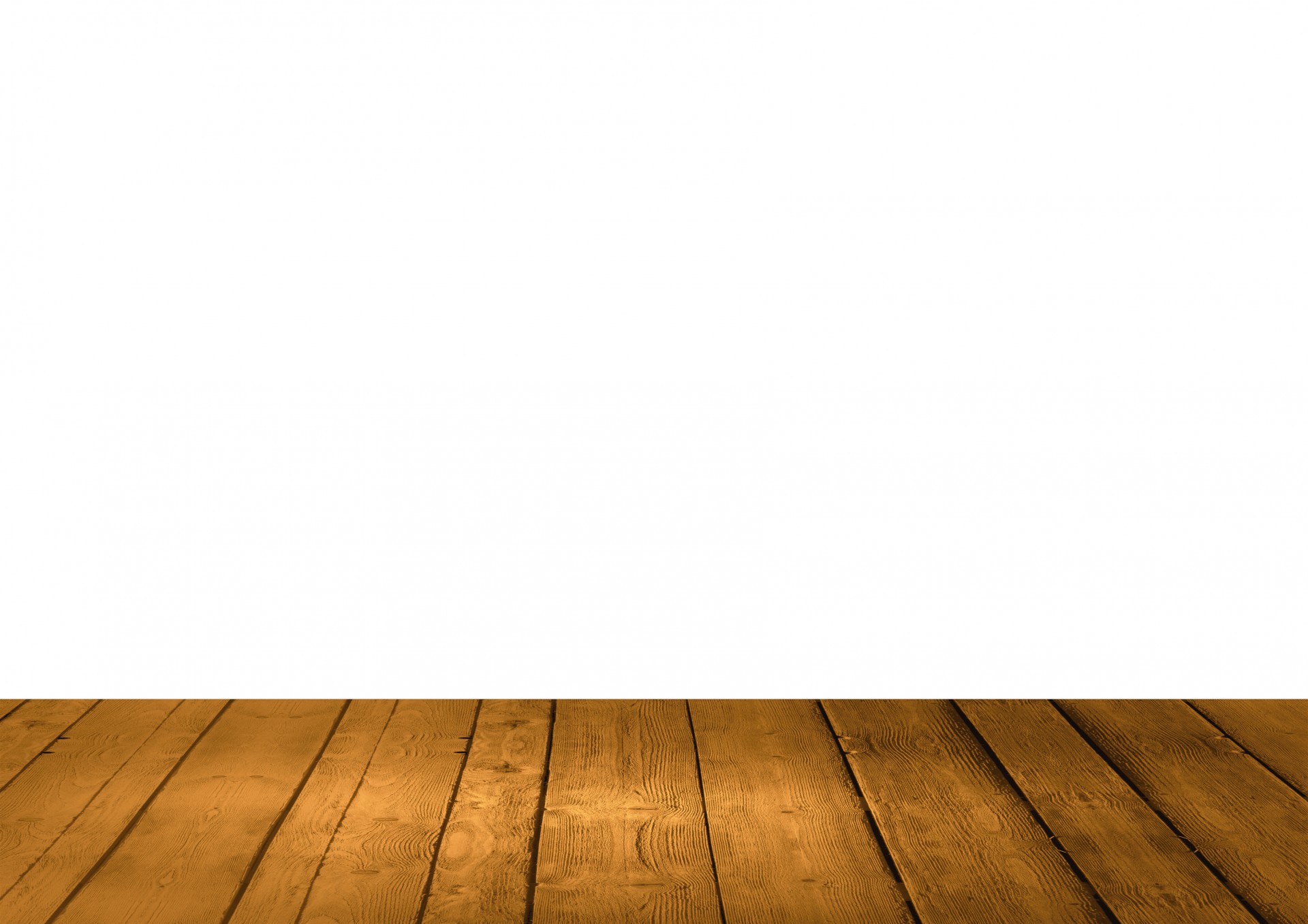 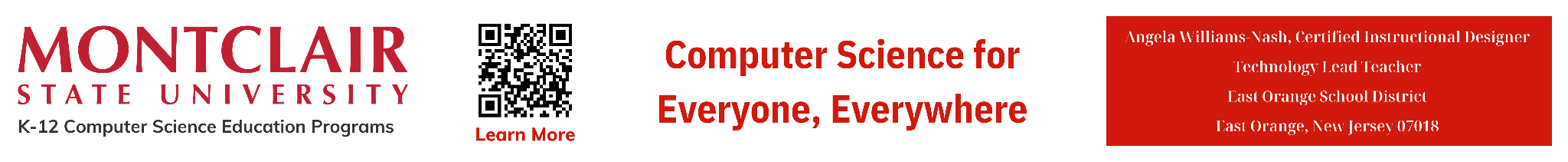 ‹#›
NI
What is a Computer Network
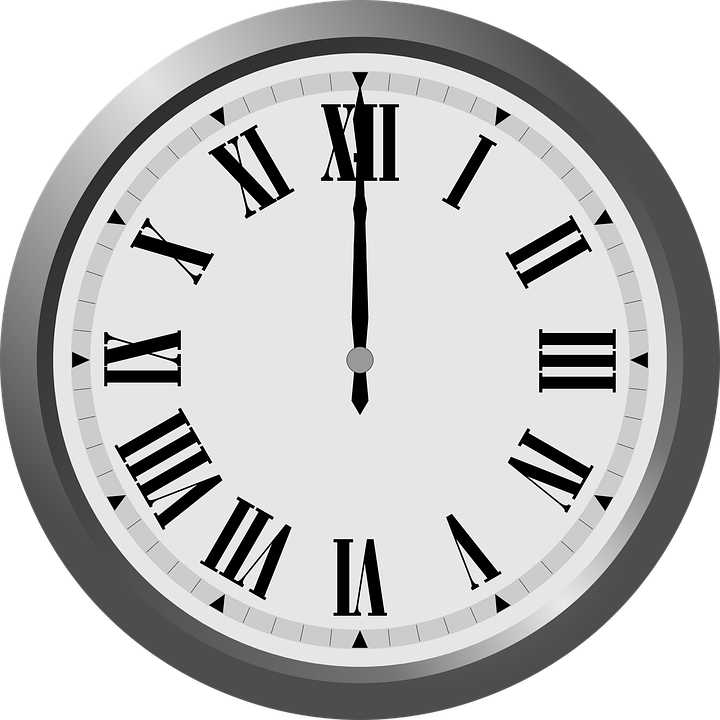 Traditional computer networks have desktop computers connect to printers.
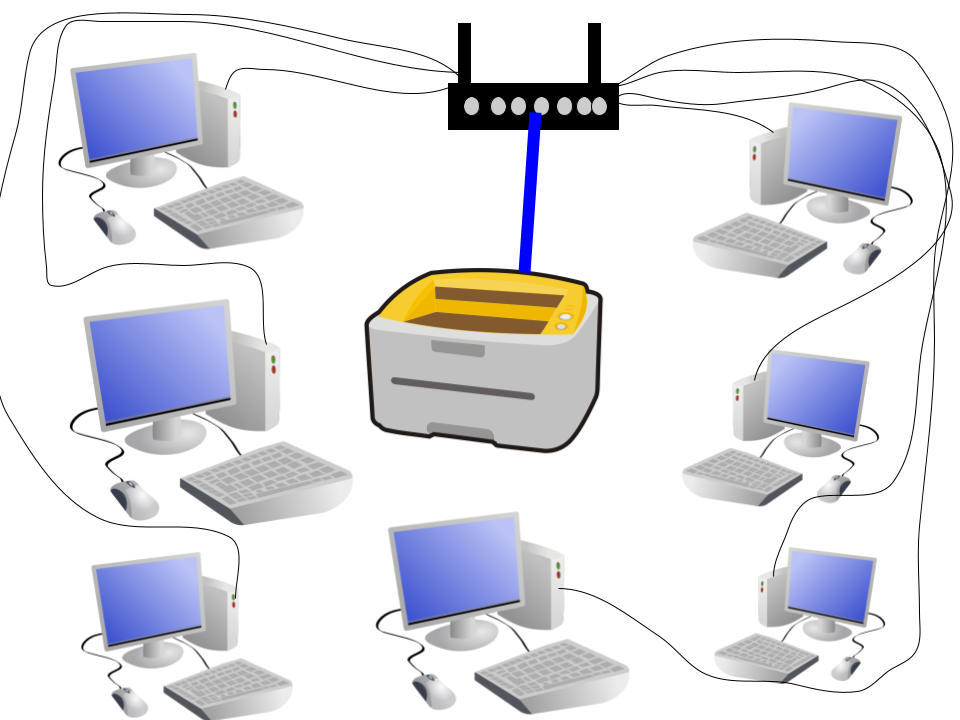 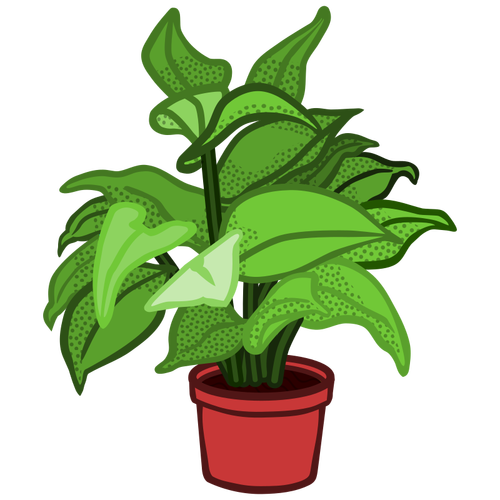 8.1.8
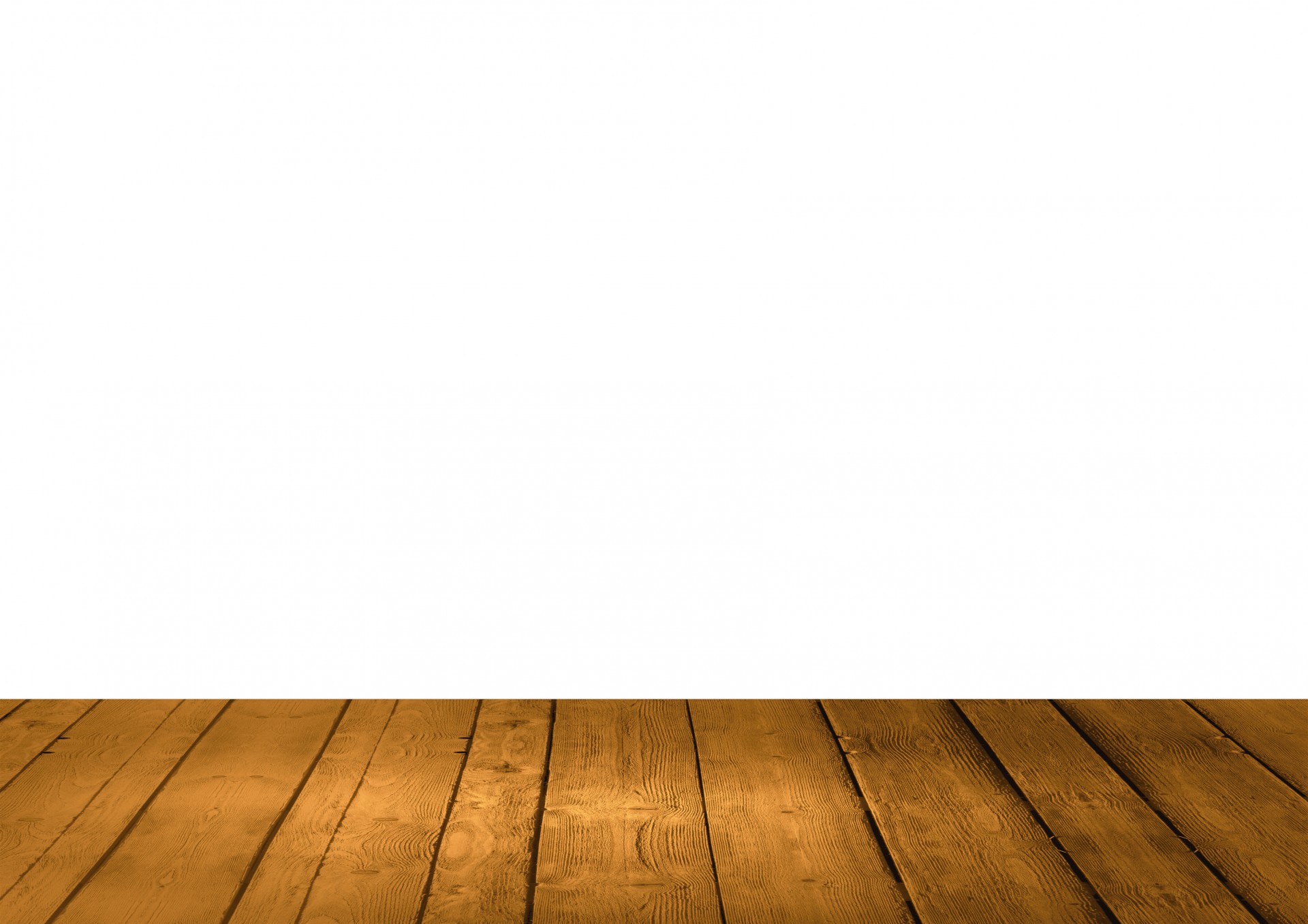 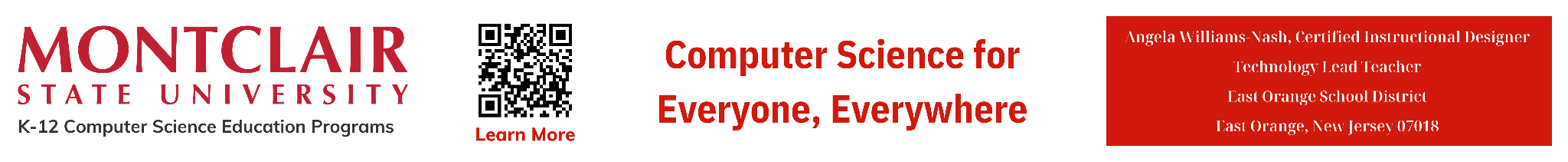 ‹#›
NI
What is a Computer Network
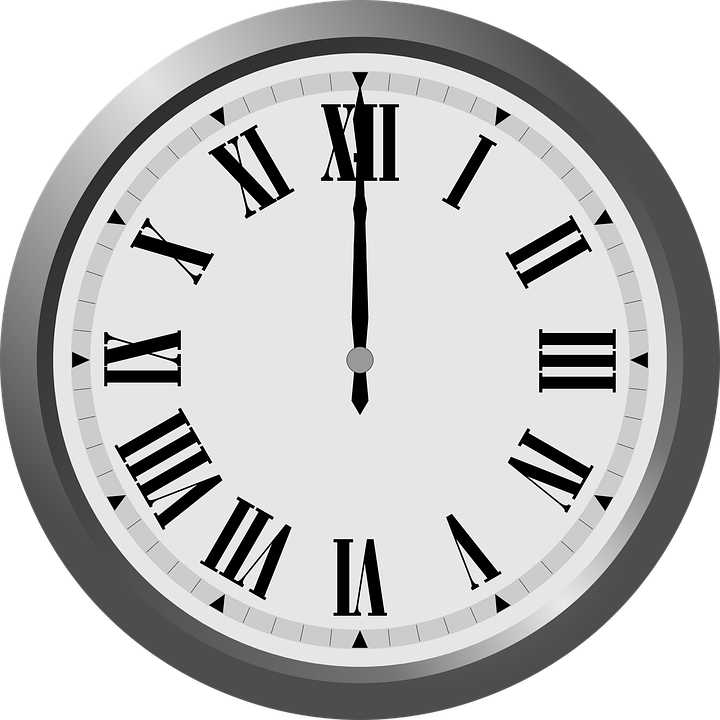 Modern computer networks include a lot of different devices like laptops, tablets, smart phones, smart TVs and other electronics.
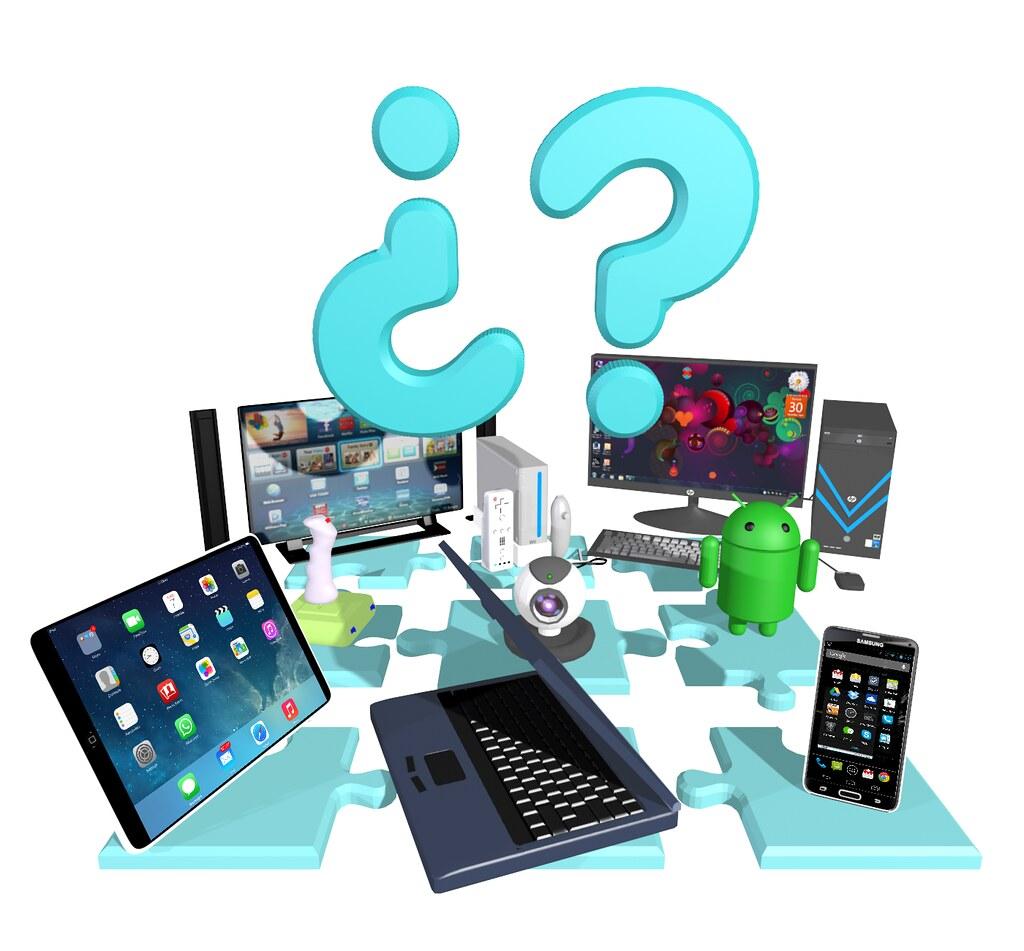 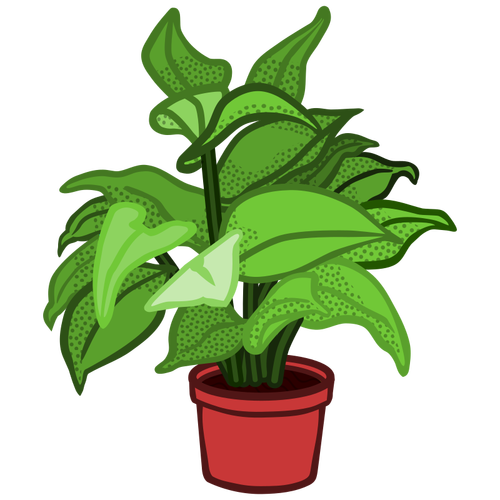 8.1.8
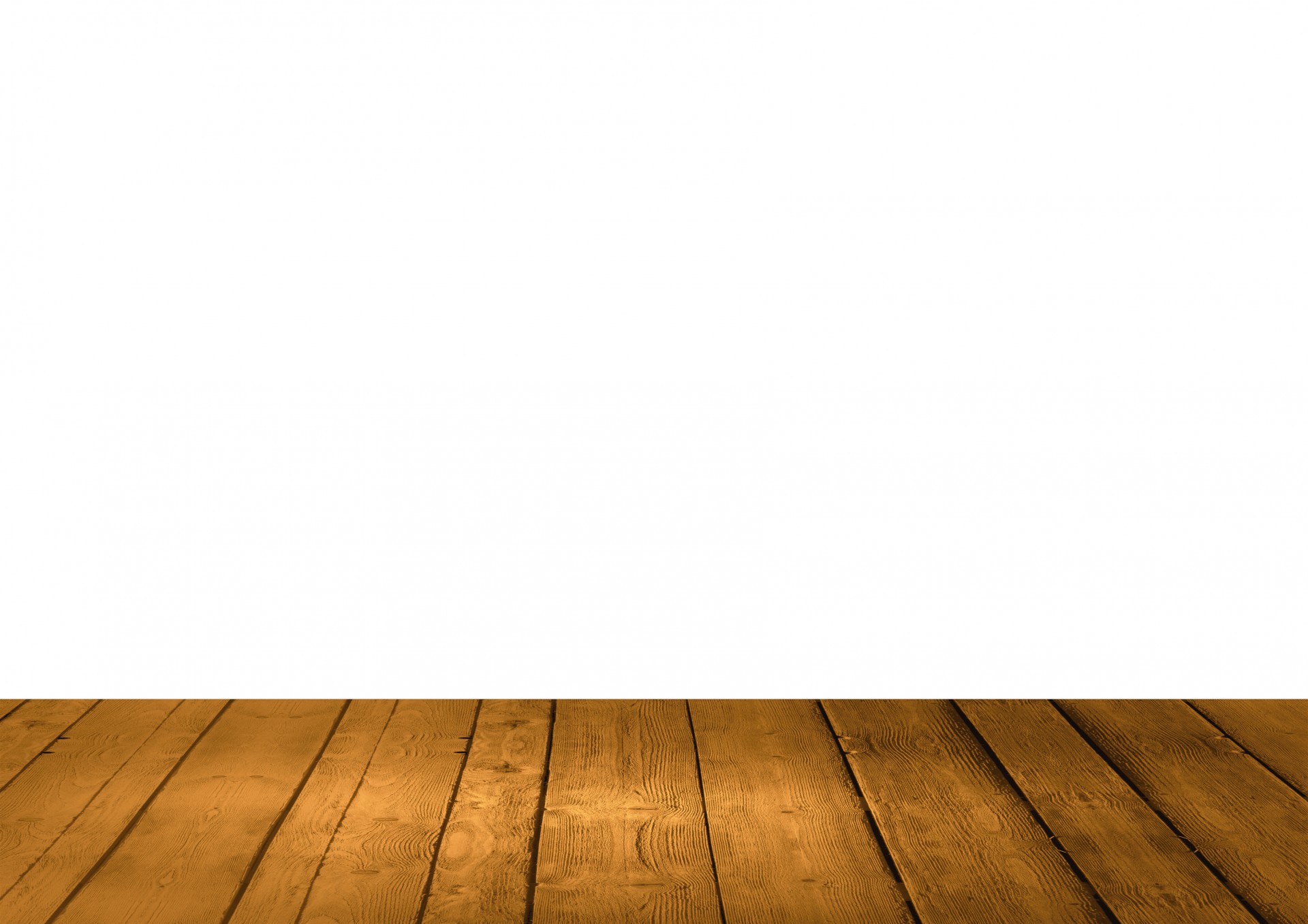 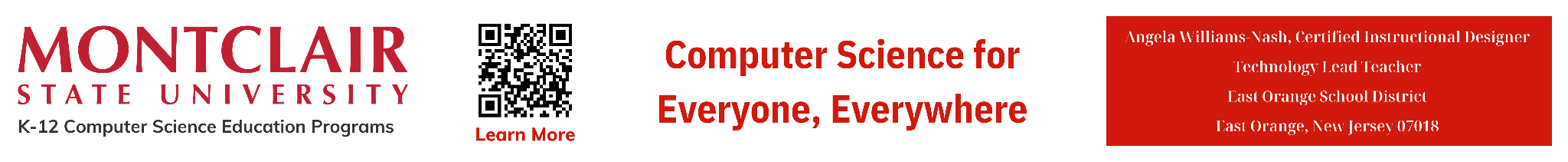 ‹#›
NI
What is a Computer Network
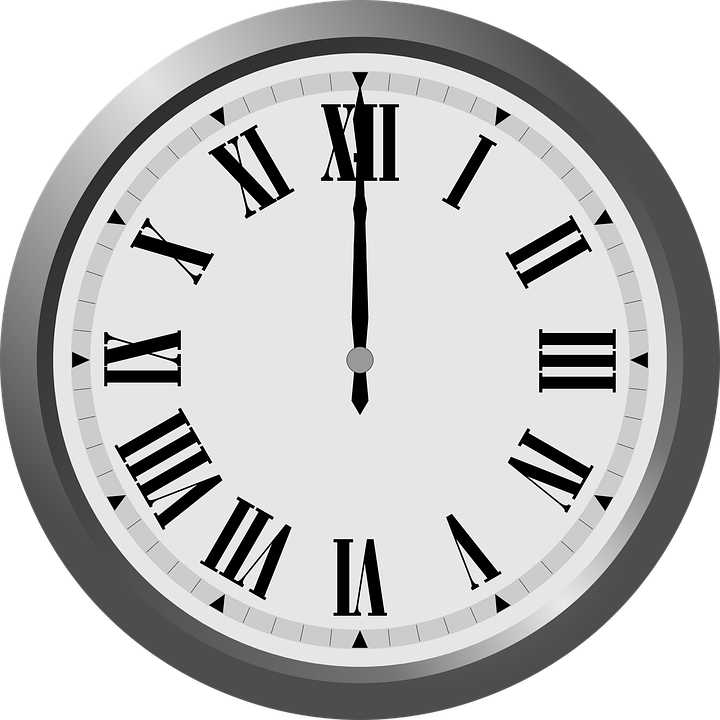 Computer networks come in different sizes. Some are very small like the one in a classroom that connects all computers to one printer.  And some are very large. The Internet is the largest computer network in the world!
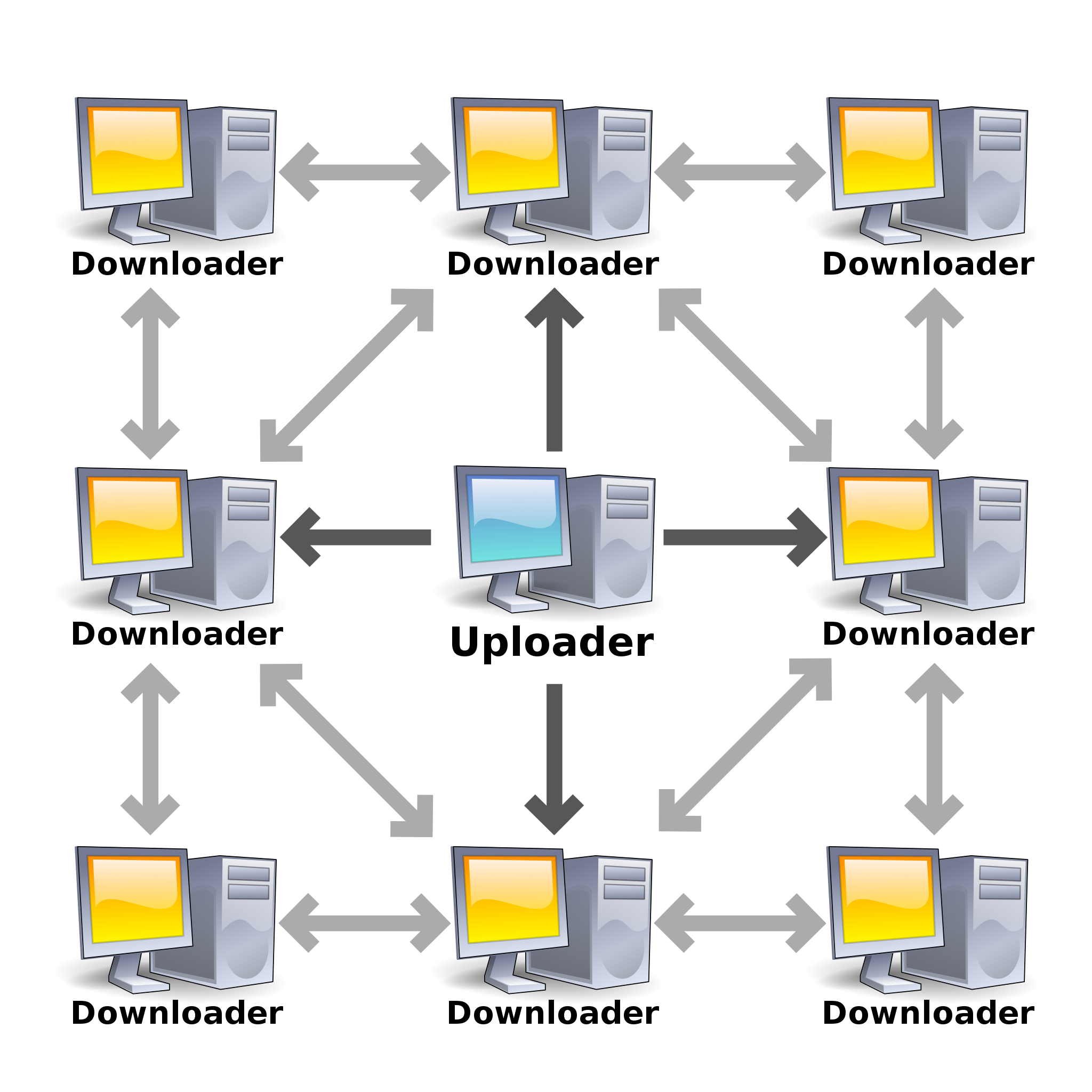 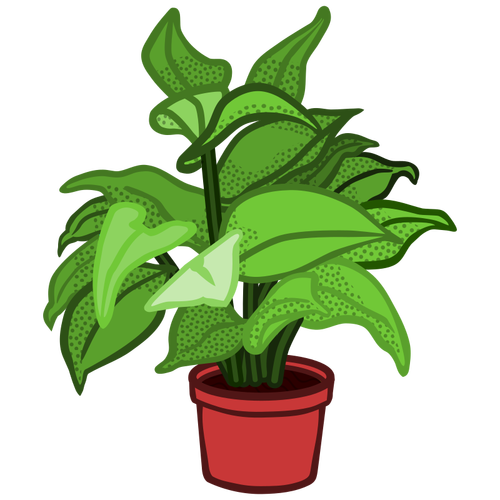 8.1.8
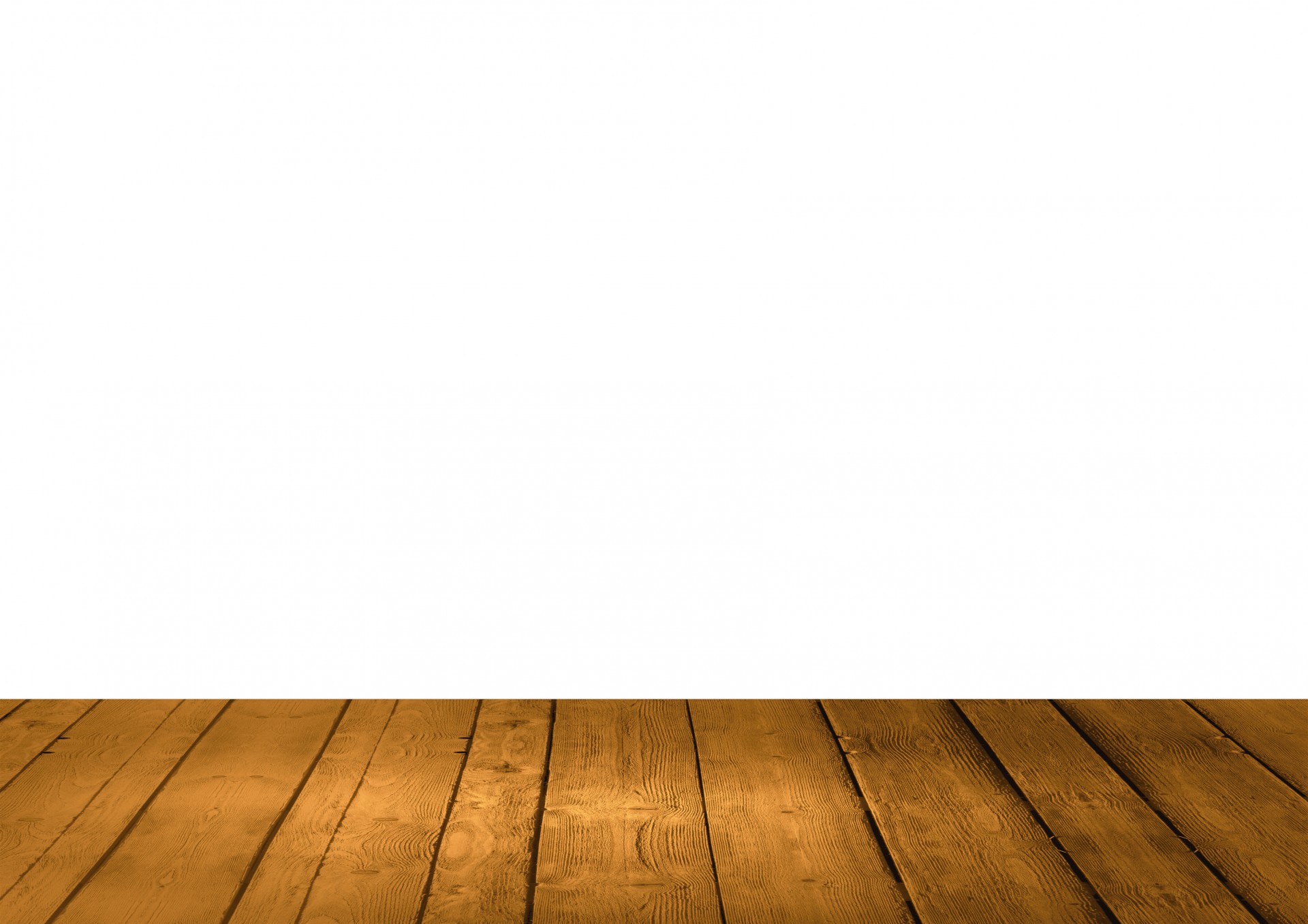 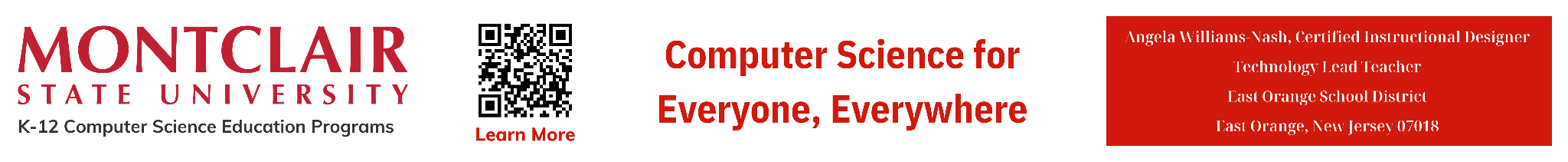 ‹#›
NI
What is a Computer Network
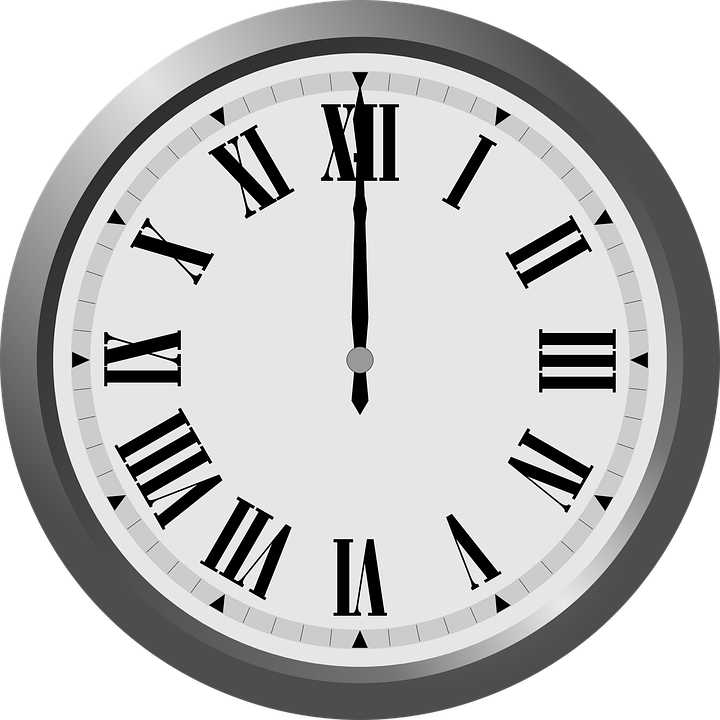 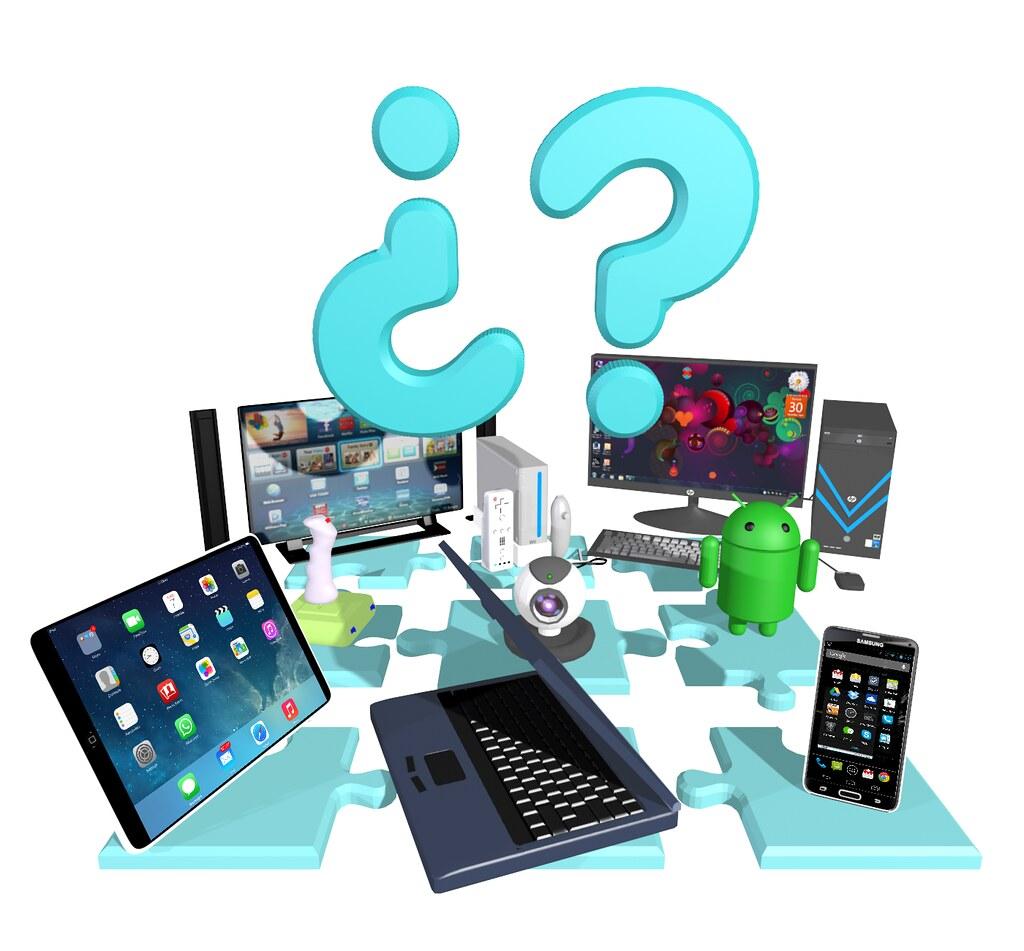 Remember, computer networks are used to connect individuals to other individuals, places, information, and ideas. And the Internet is the largest computer network in the world!
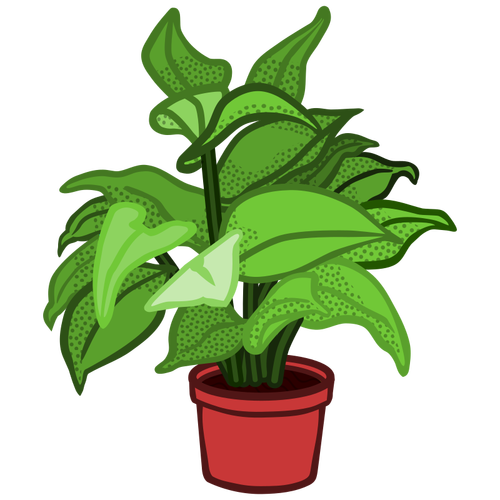 8.1.8
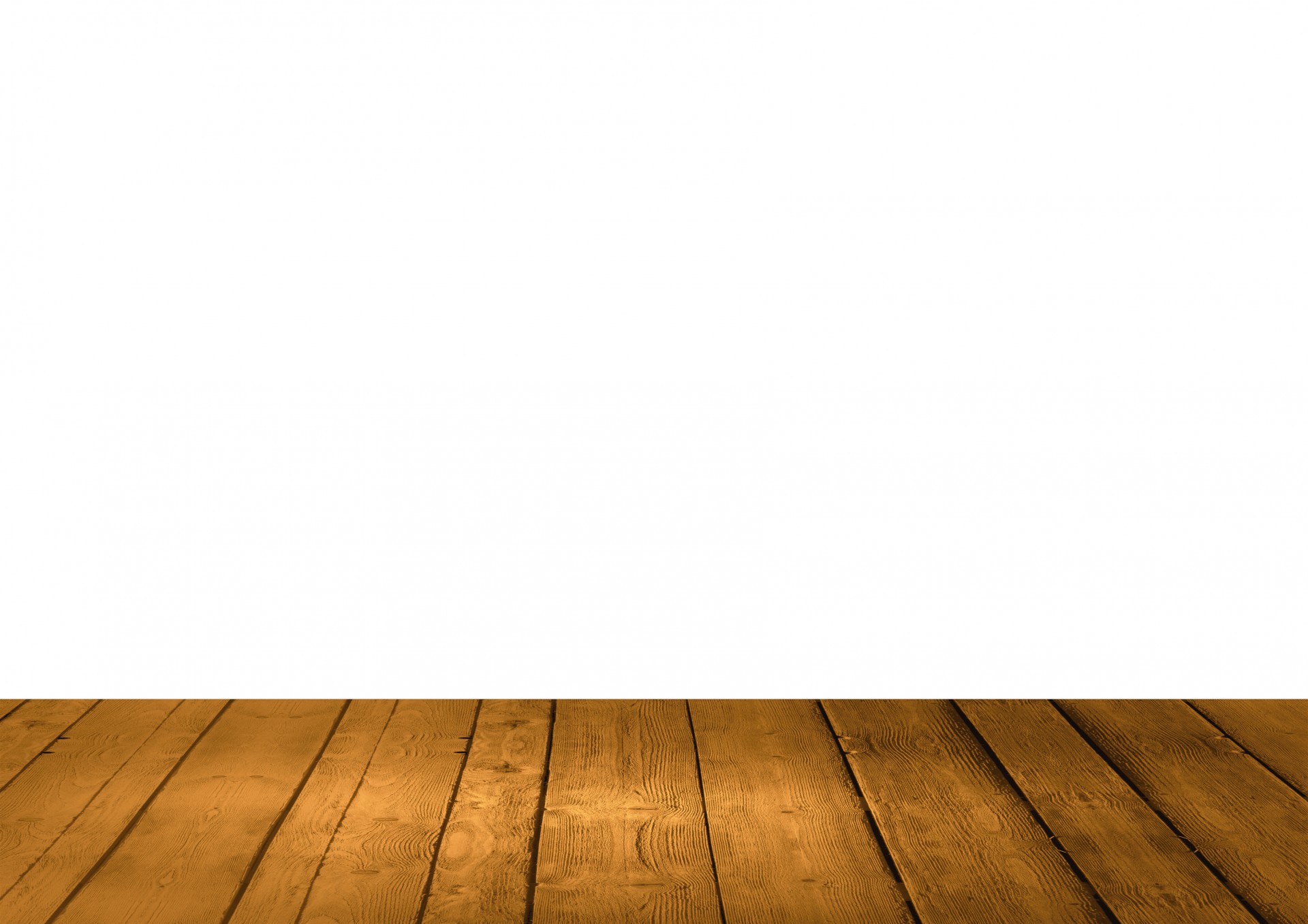 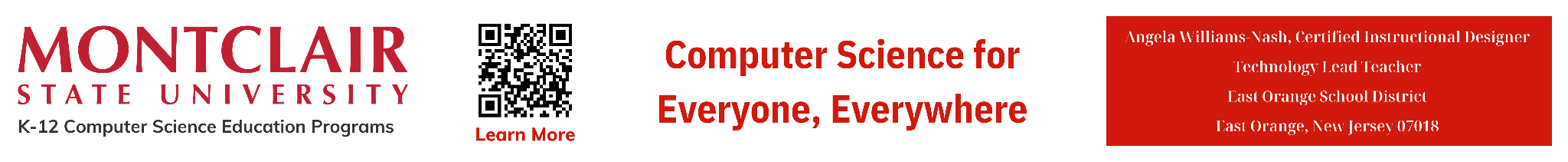 ‹#›
NI
What is a Computer Network
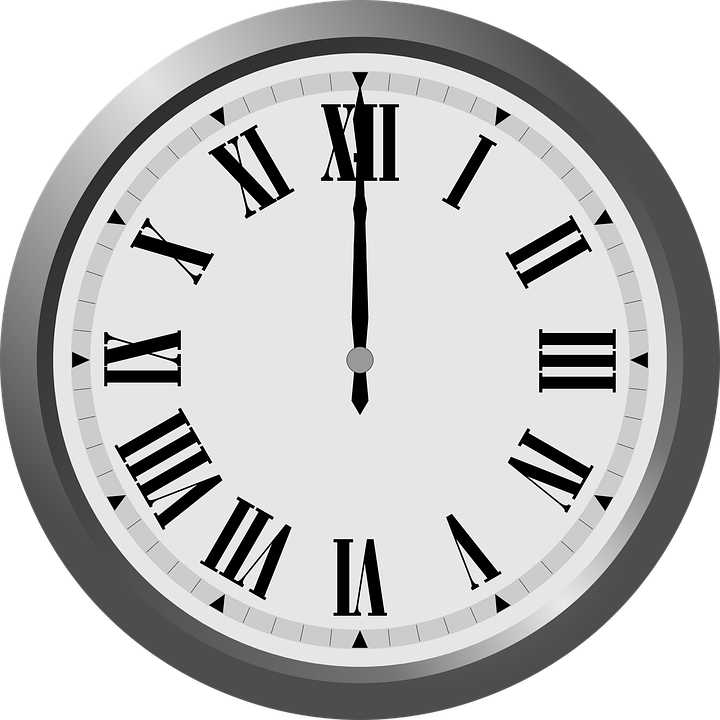 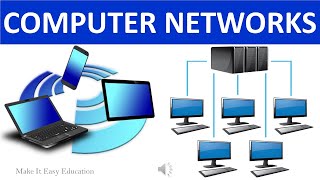 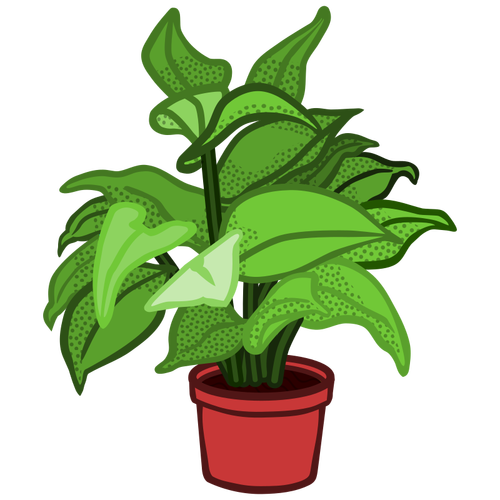 8.1.8
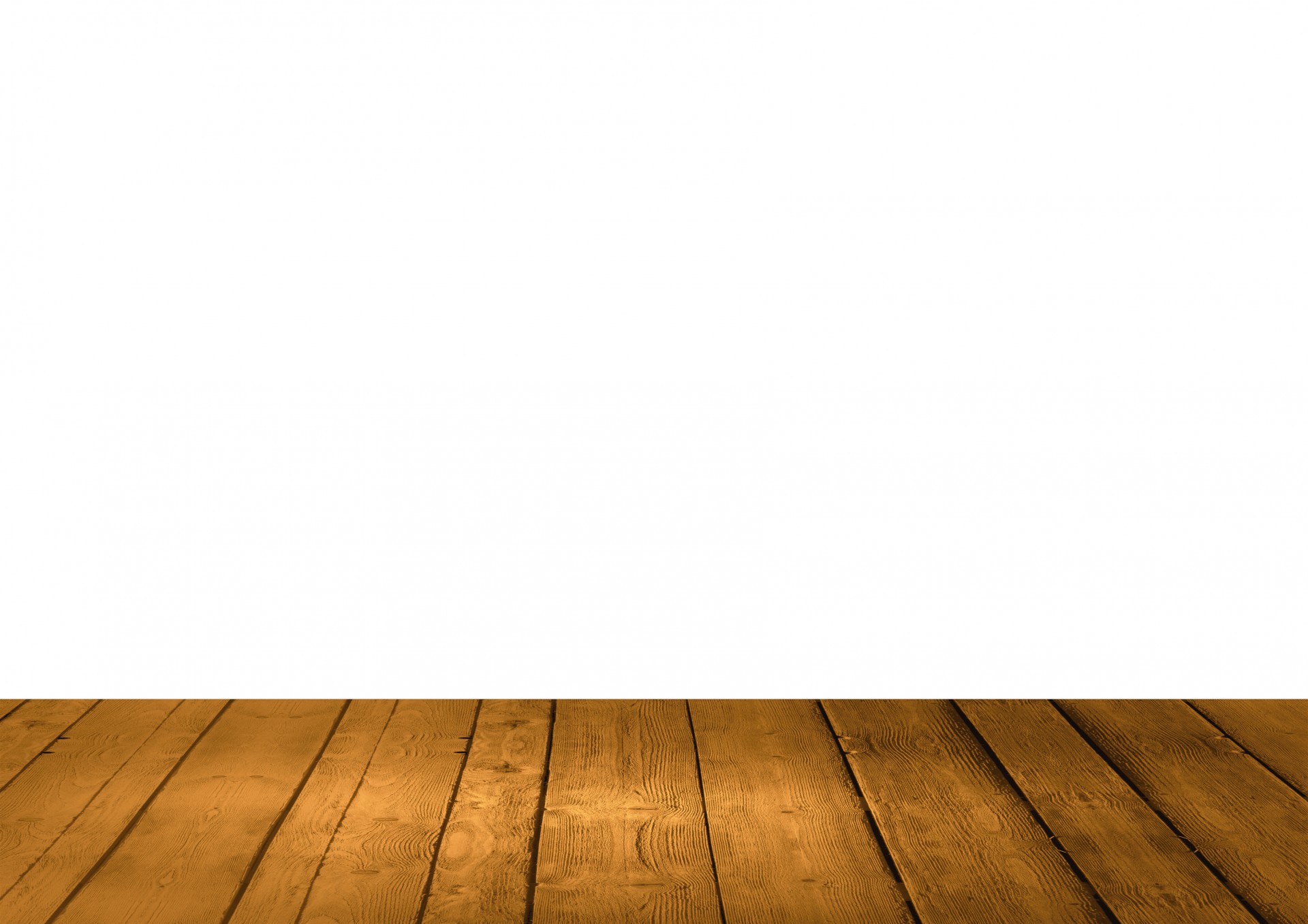 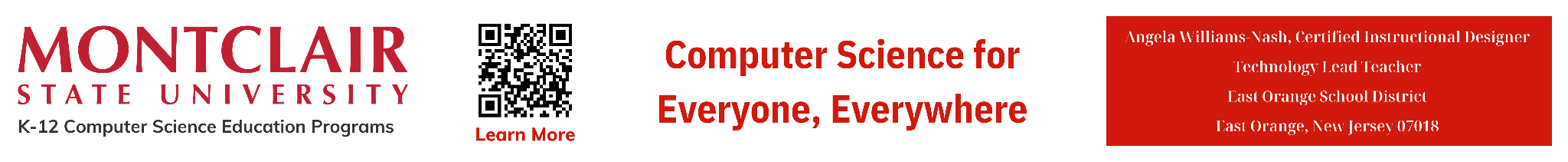 ‹#›
NI
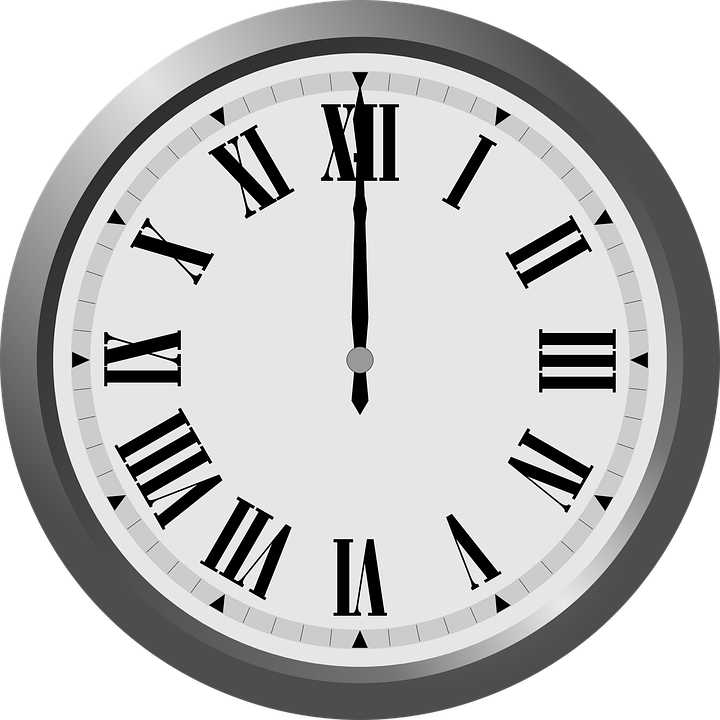 Types of Computer Networks
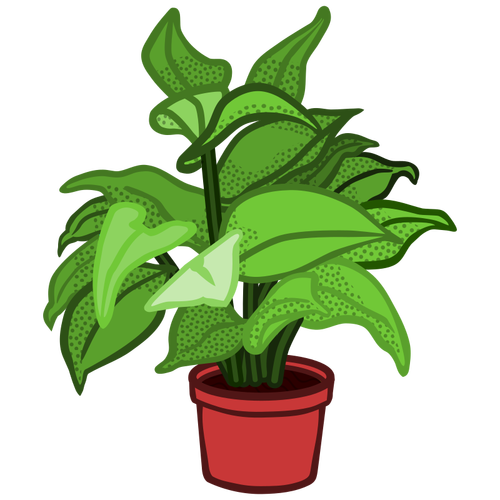 8.1.8
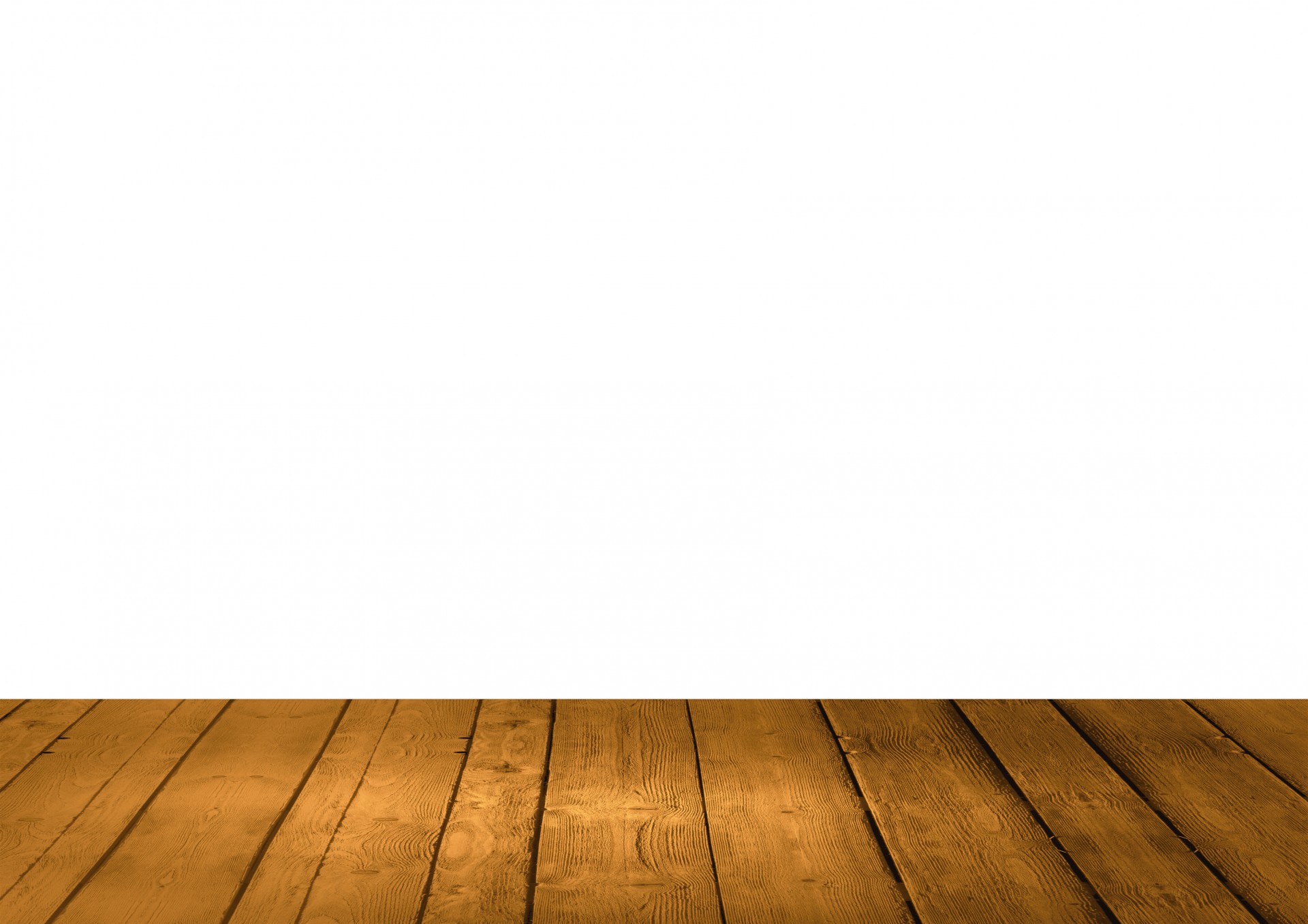 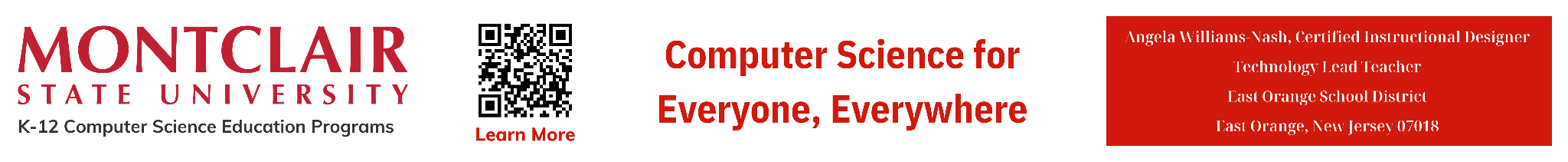 ‹#›
NI
Types of Computer Networks
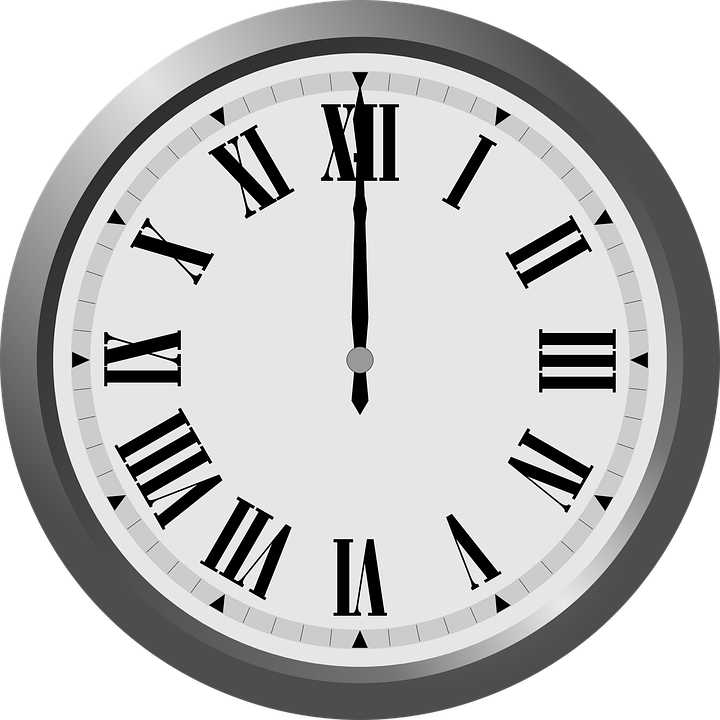 Computer networks are grouped based on their size, scope, and structure. Each type has  its own characteristics and applications. Some of the most common types of computer networks are reviewed in this section.
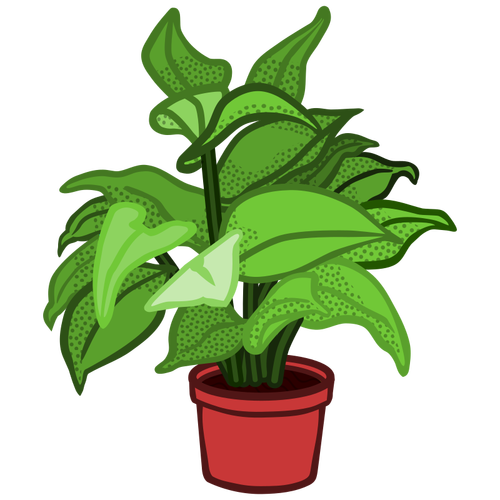 8.1.8
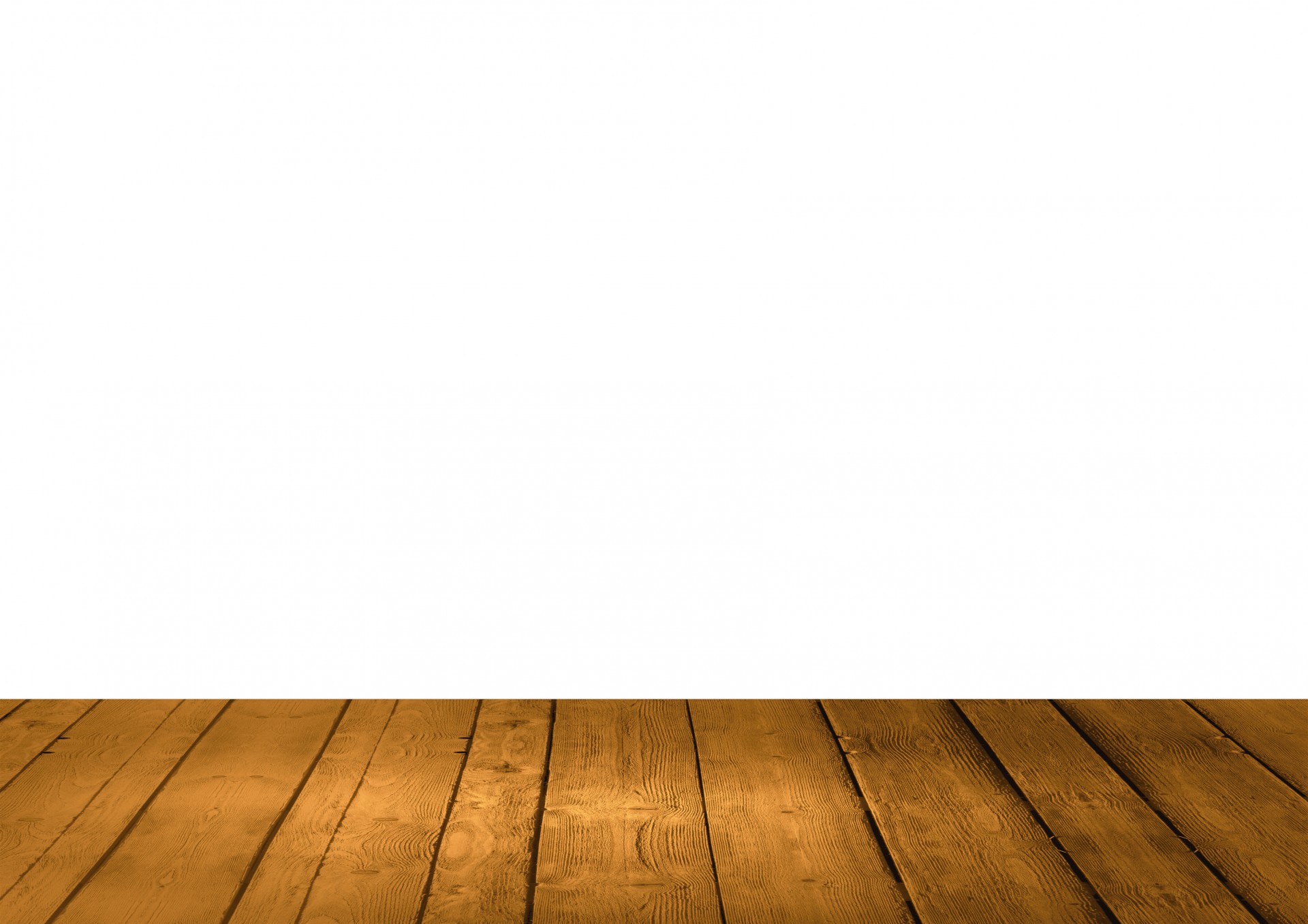 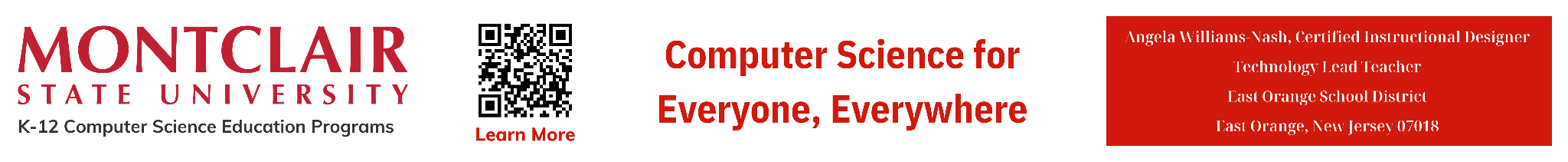 ‹#›
NI
Types of Computer Networks
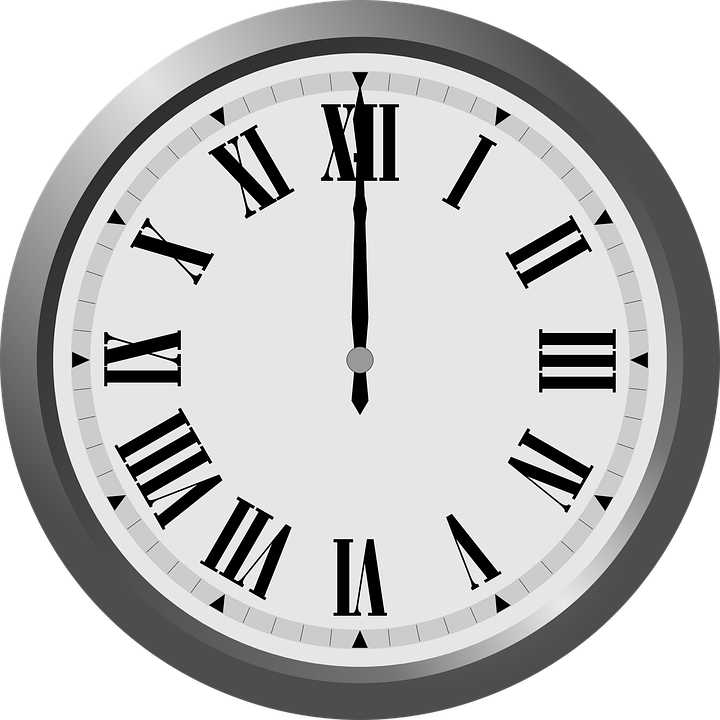 Local Area Network (LAN) covers a small geographic area, such as a single building or a group of buildings. These type of networks typically used for connecting devices like computers, printers, and servers within an organization.
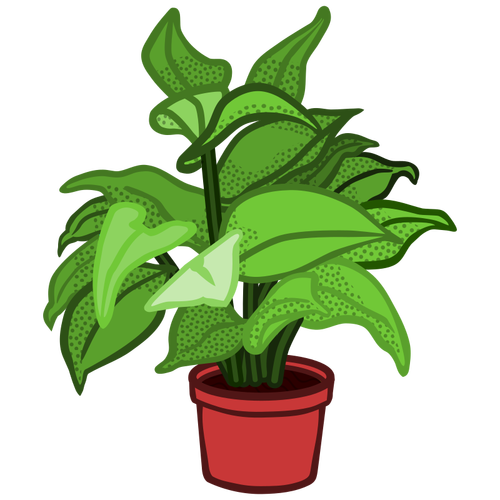 8.1.8
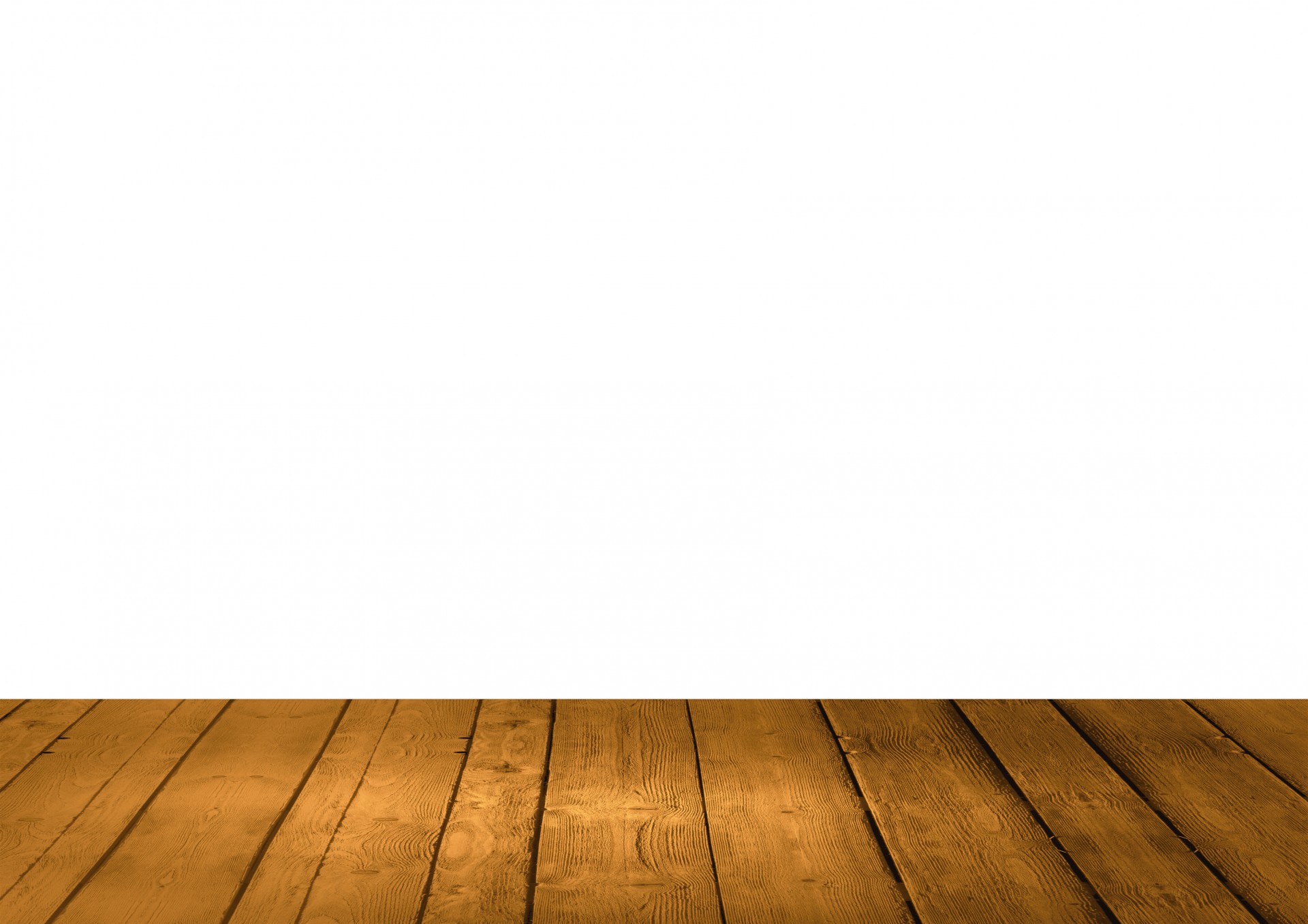 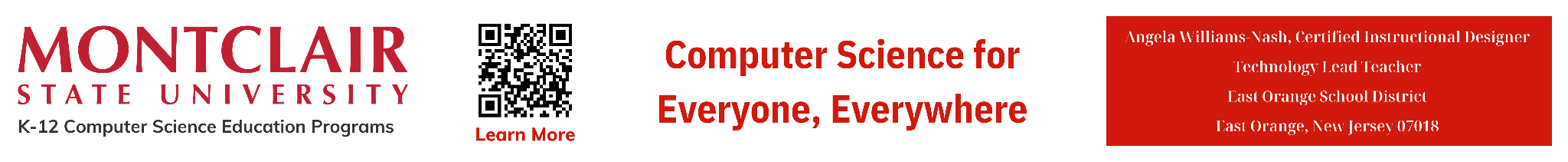 ‹#›
NI
Types of Computer Networks
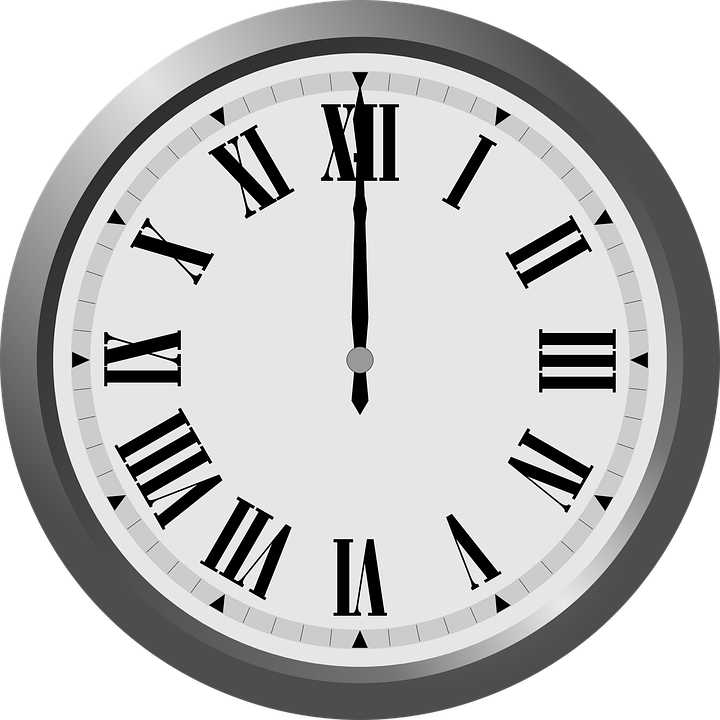 Wireless Local Area Network (WLAN)  use wireless communication technology (such as Wi-Fi) to connect devices within a limited area. WLANs are commonly found in homes, offices, airports, and cafes.
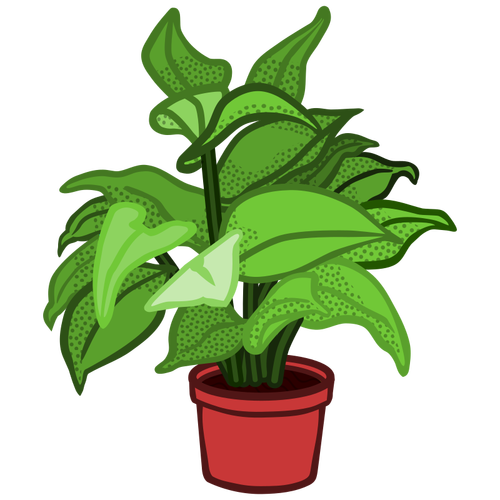 8.1.8
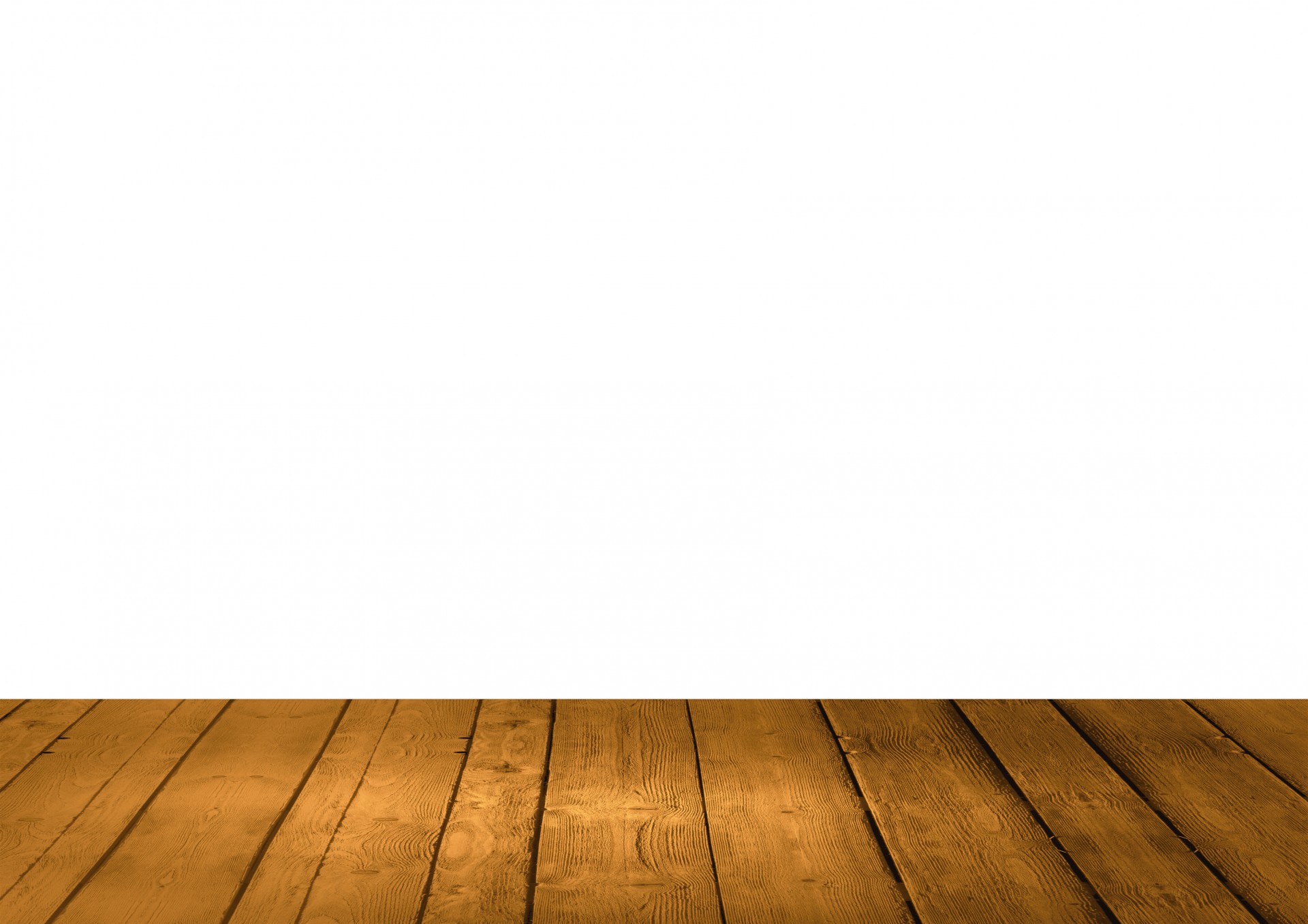 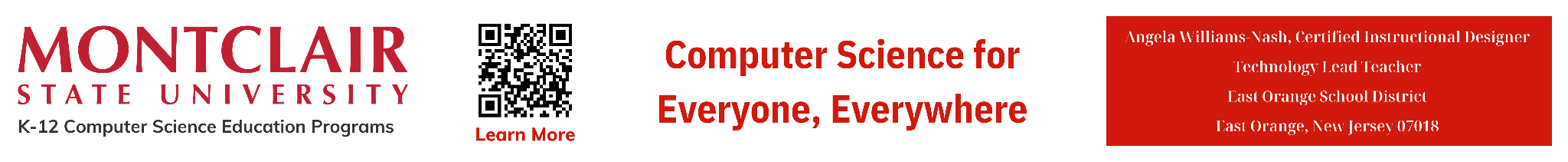 ‹#›
NI
Types of Computer Networks
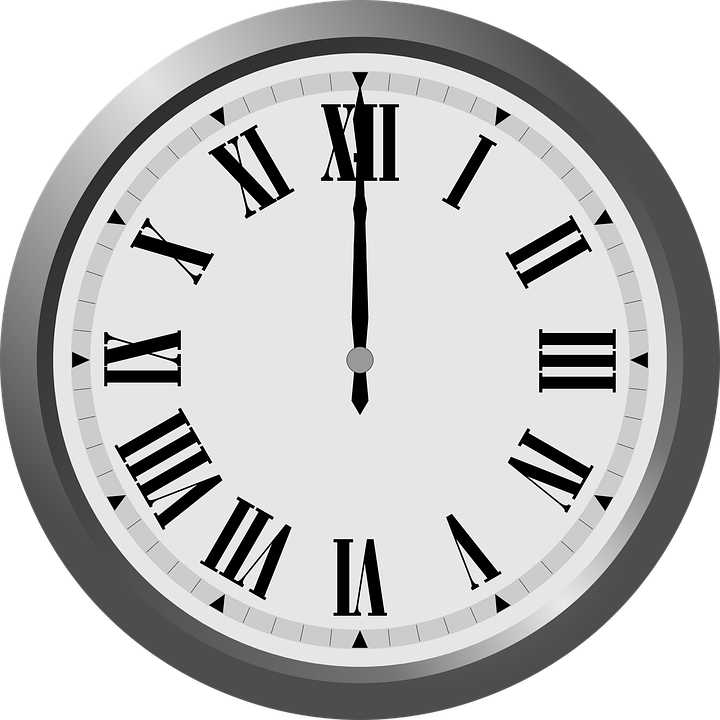 Wide Area Network (WAN) covers a large geographic area, connecting multiple LANs and other networks together. They are often used to connect offices in different cities or countries, utilizing leased lines or satellite links.
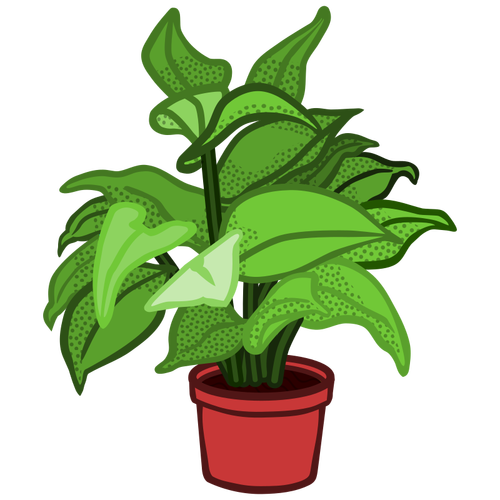 8.1.8
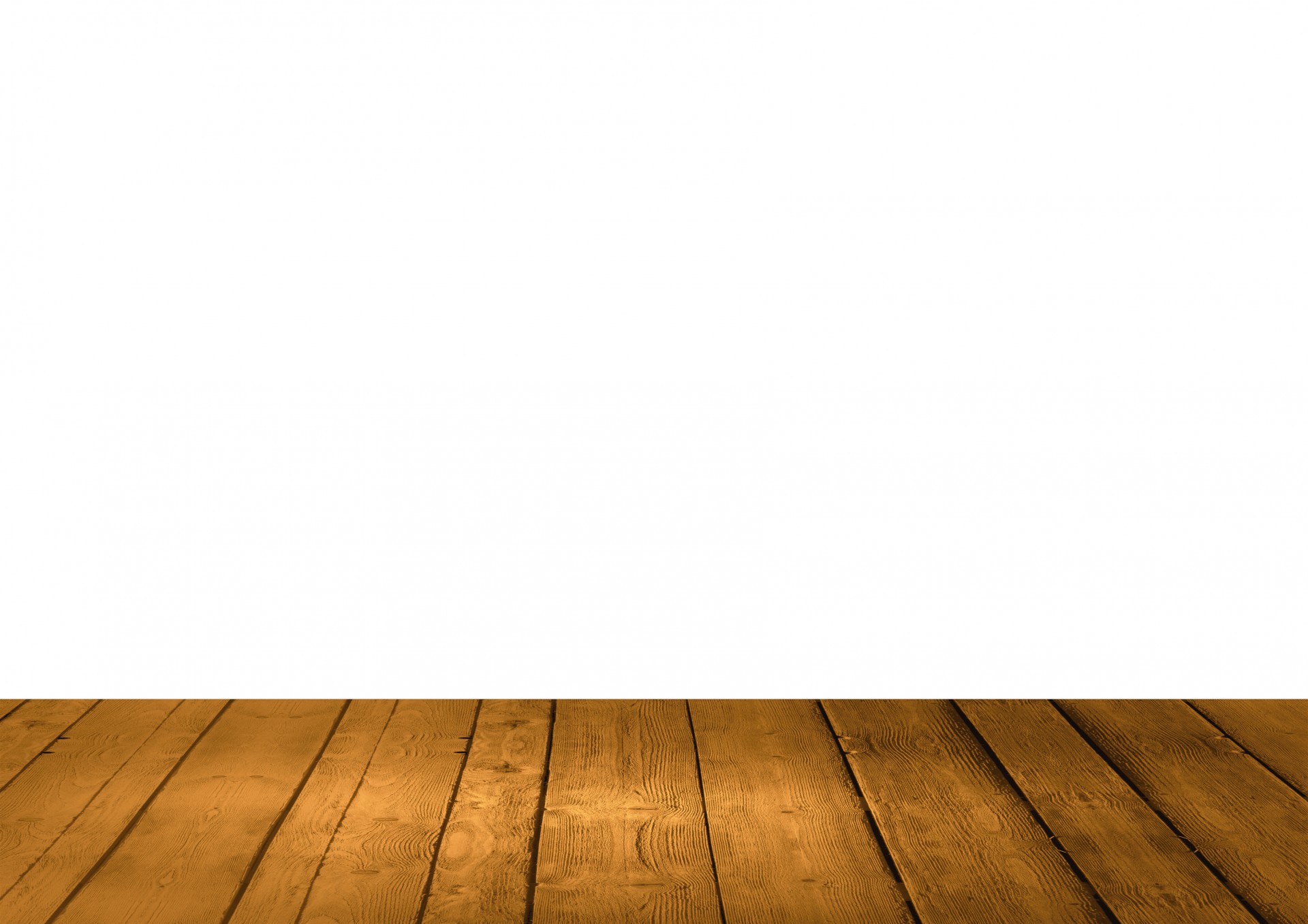 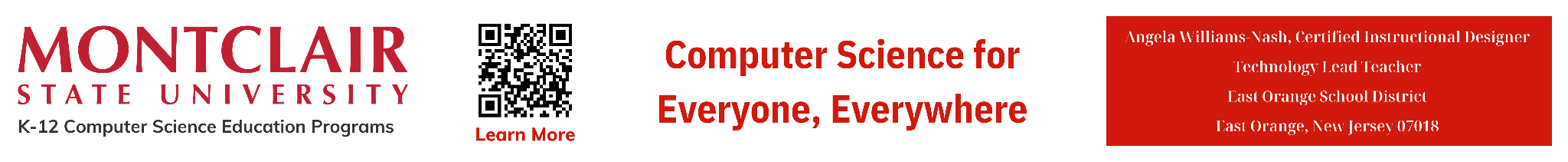 ‹#›
NI
Types of Computer Networks
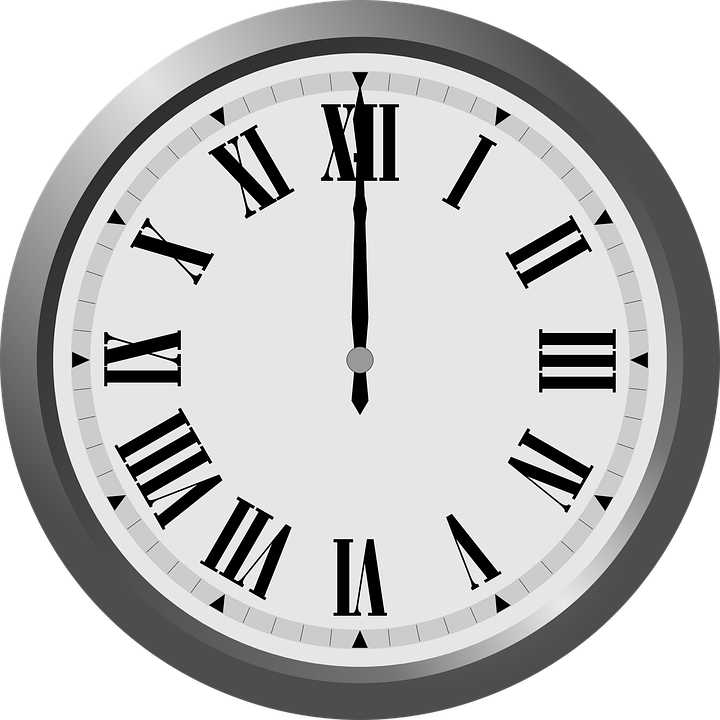 Metropolitan Area Network (MAN) covers a larger geographical area than a LAN but smaller than WANs. They are used to interconnect various local networks within a metropolitan area, like spanning a city.
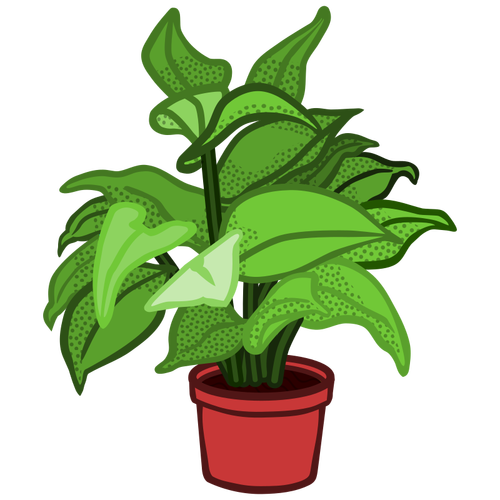 8.1.8
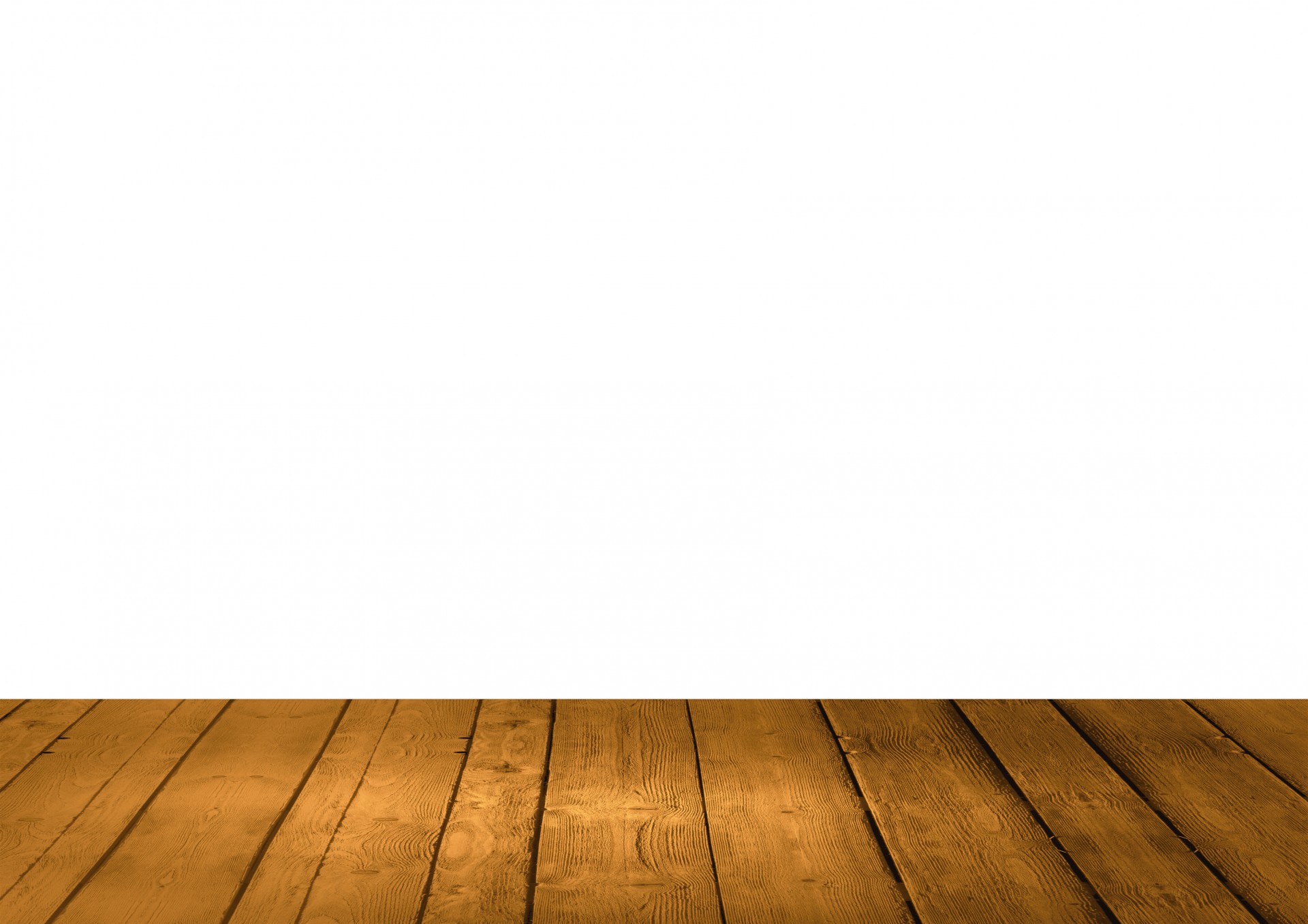 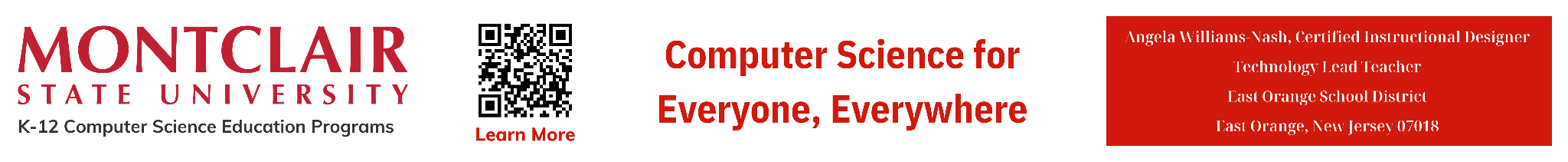 ‹#›
NI
Types of Computer Networks
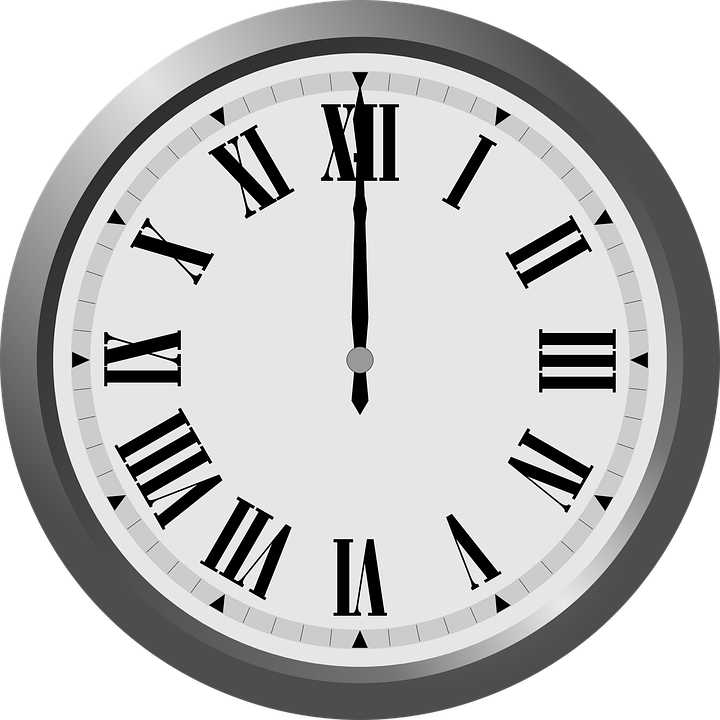 Personal Area Network (PAN) are used for connecting devices within the immediate vicinity of a user, typically within a range of a few feet. Examples include Bluetooth connections between a smartphone and a headset or a computer and a mouse.
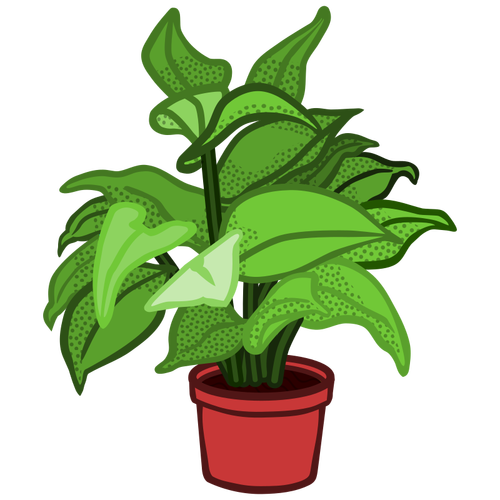 8.1.8
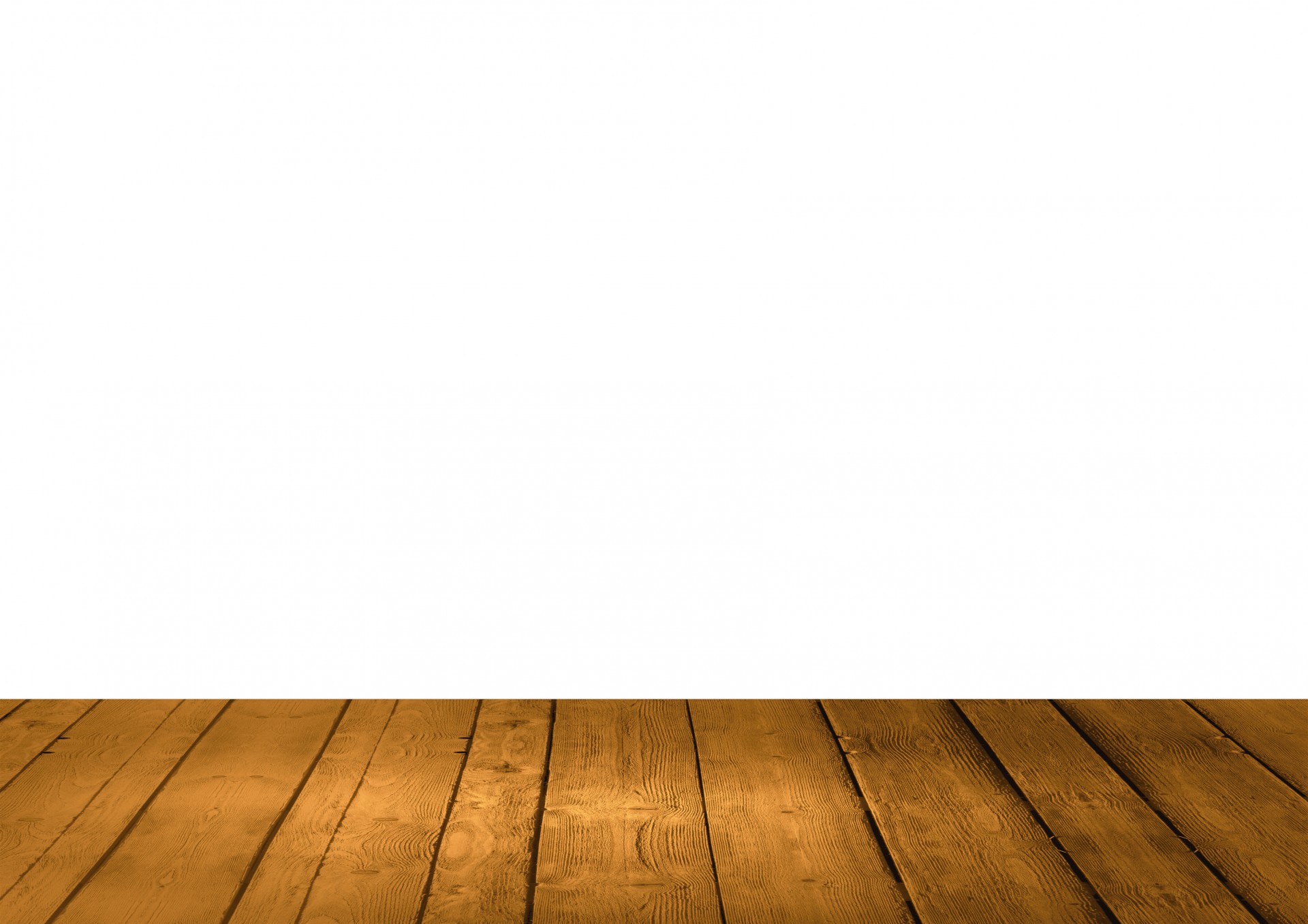 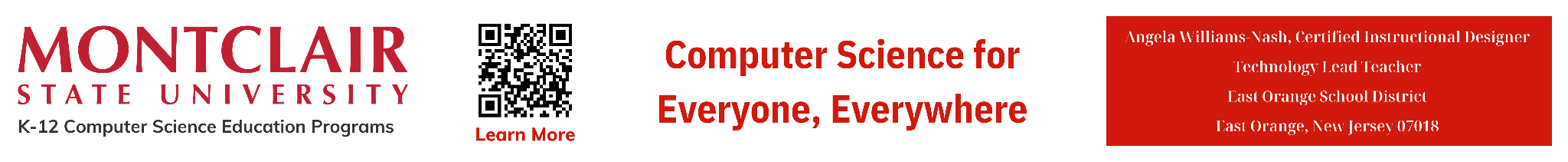 ‹#›
NI
Types of Computer Networks
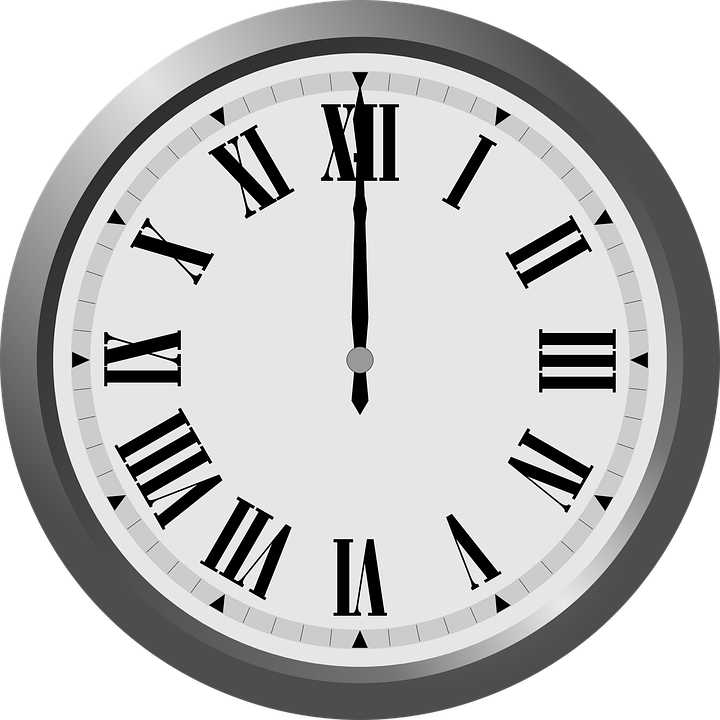 Campus Area Network (CAN) interconnect LANs within a limited geographical area, such as a college campus or corporate campus.
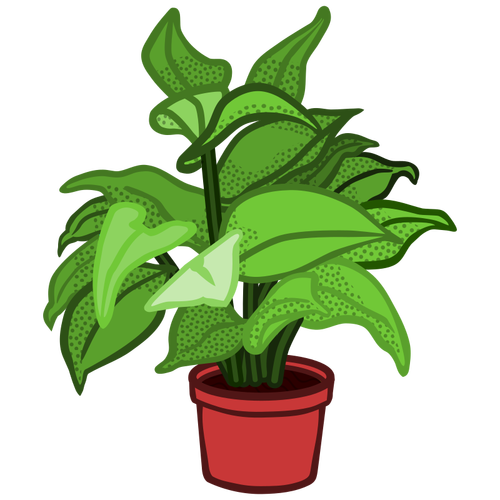 8.1.8
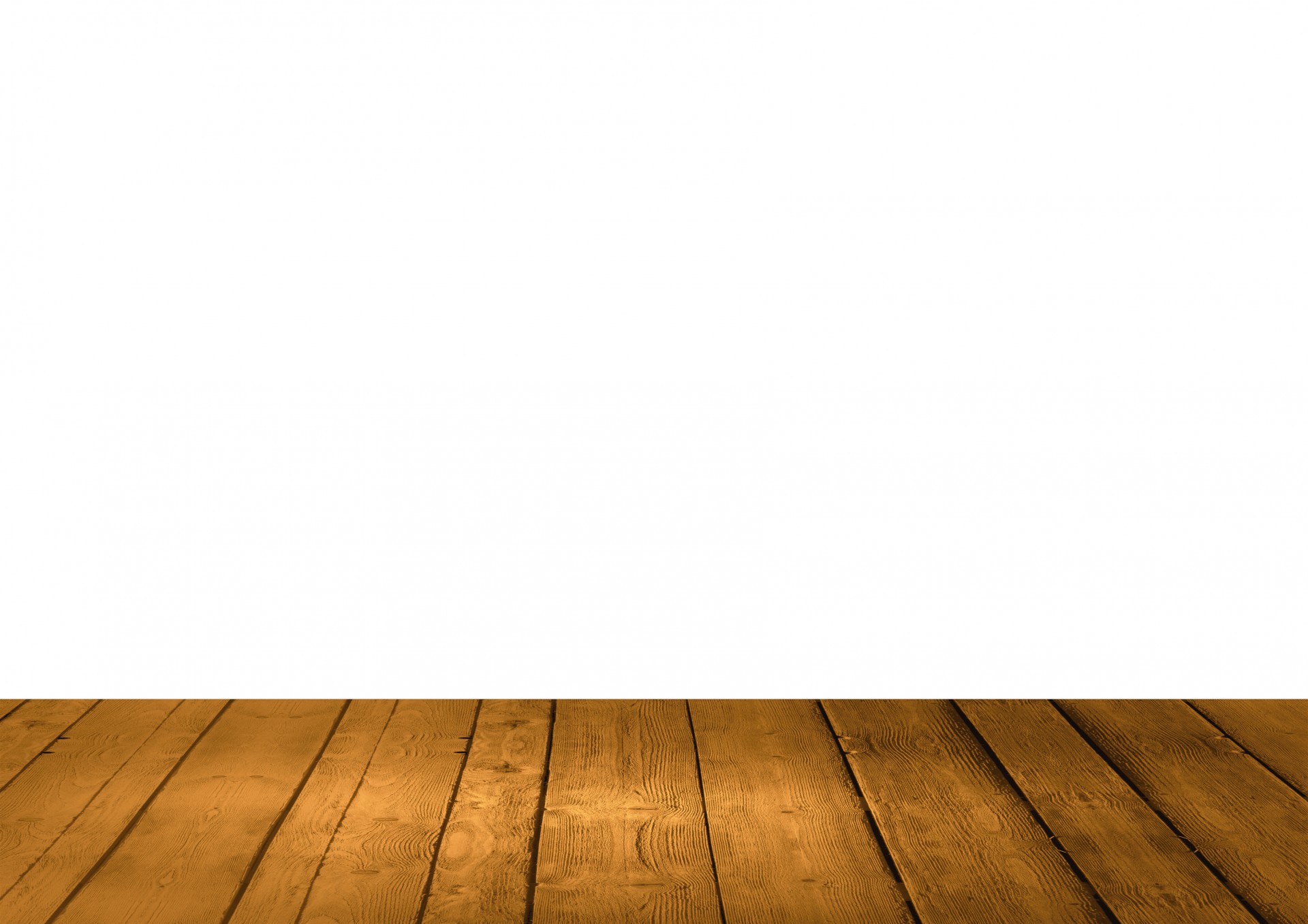 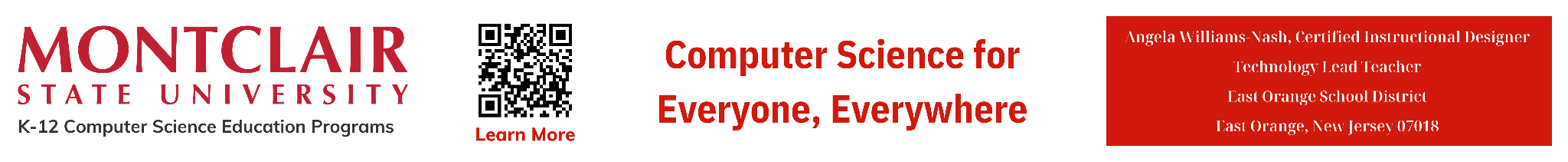 ‹#›
NI
Types of Computer Networks
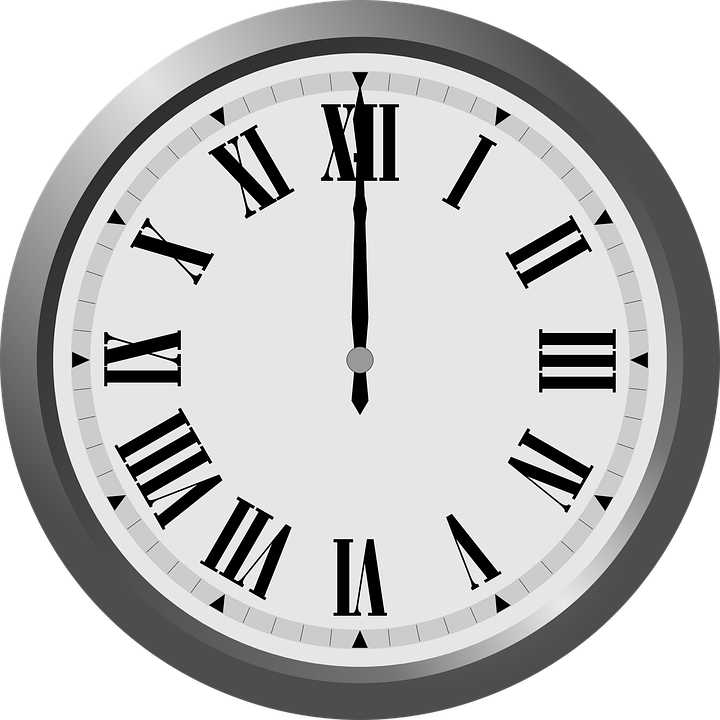 Storage Area Network (SAN) are specialized networks designed to provide block-level storage to servers. They are used in data centers to connect servers to storage devices such as disk arrays and tape libraries.
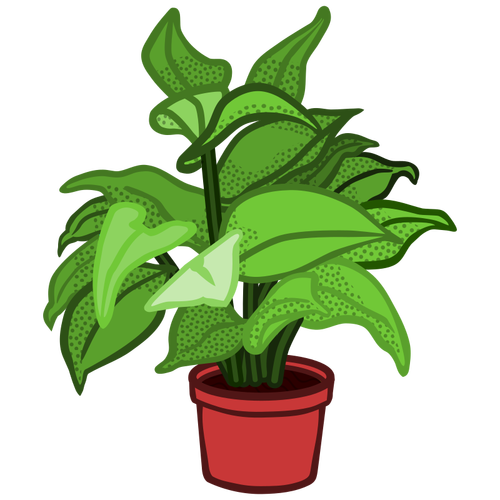 8.1.8
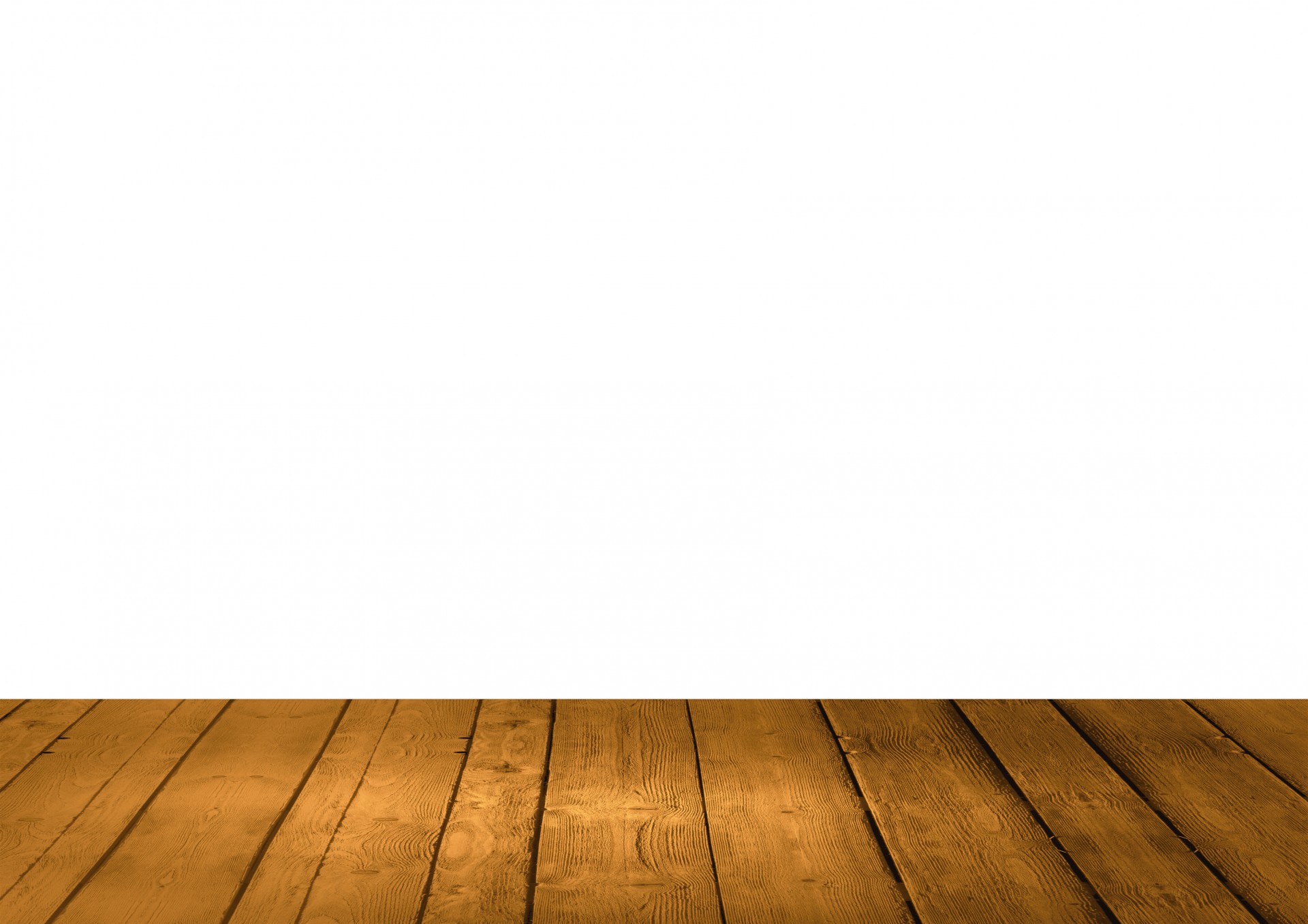 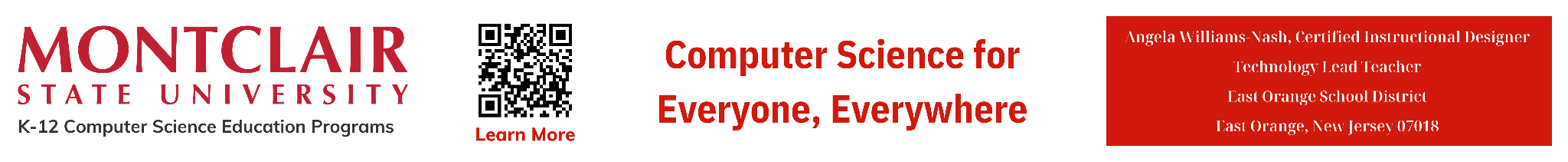 ‹#›
NI
Types of Computer Networks
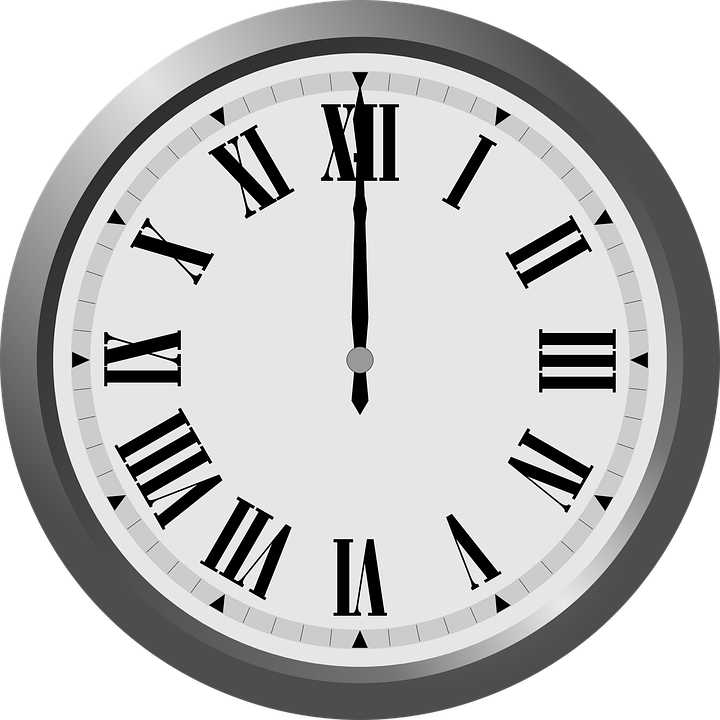 Virtual Private Network (VPN) create secure, encrypted connections over a public network (typically the internet), enabling remote users to access a private network as if they were directly connected to it.
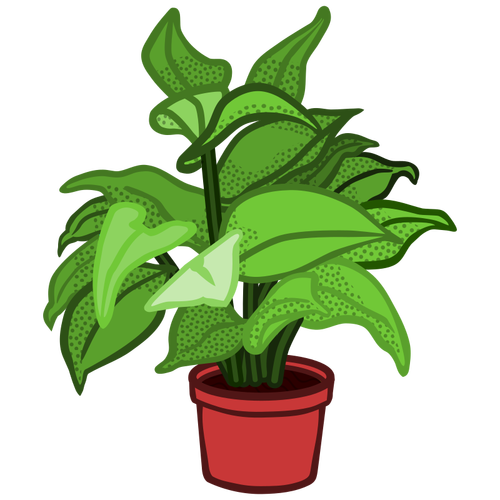 8.1.8
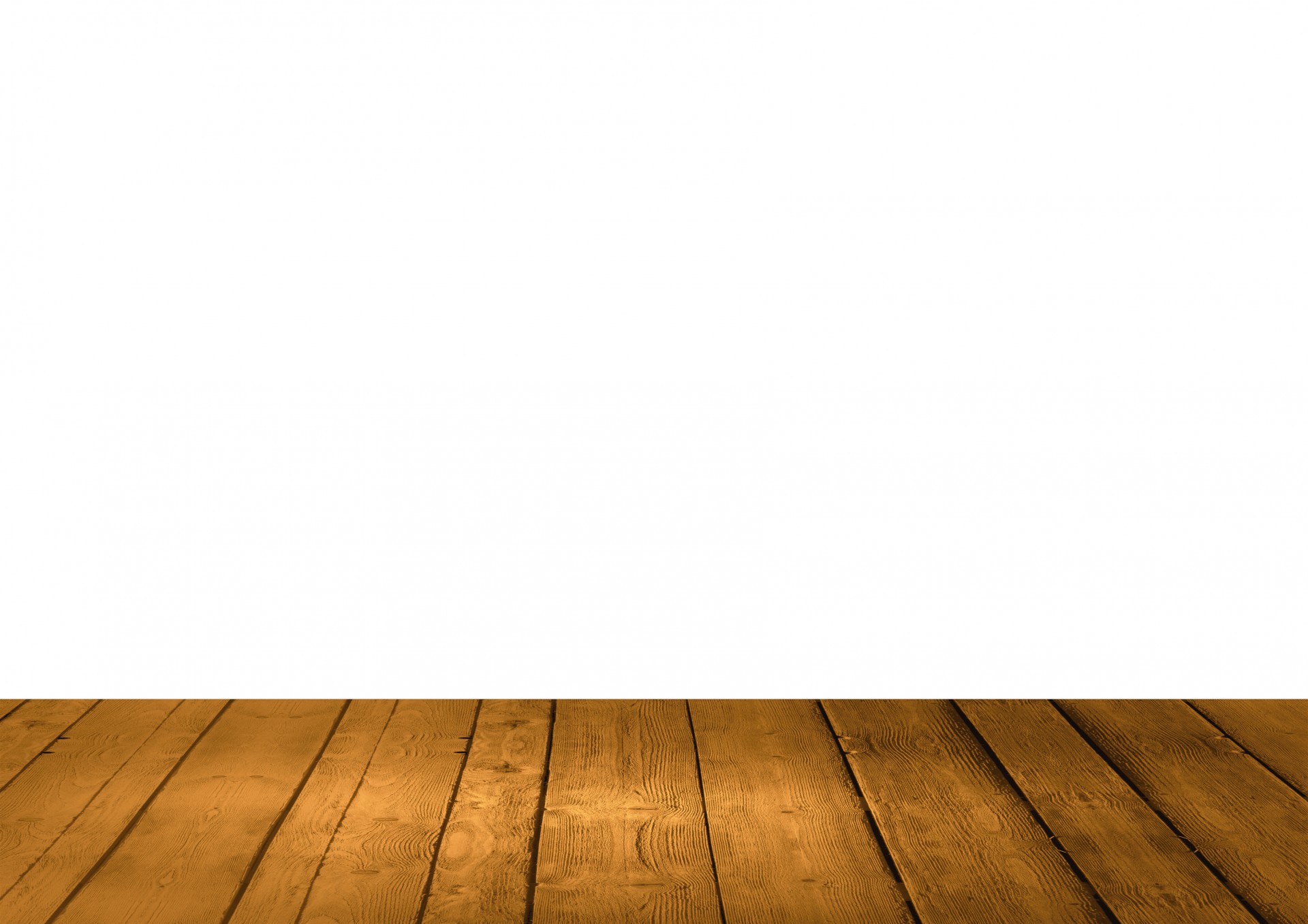 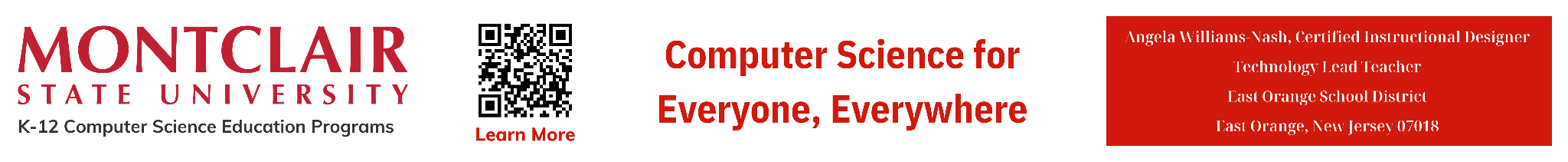 ‹#›
NI
Types of Computer Networks
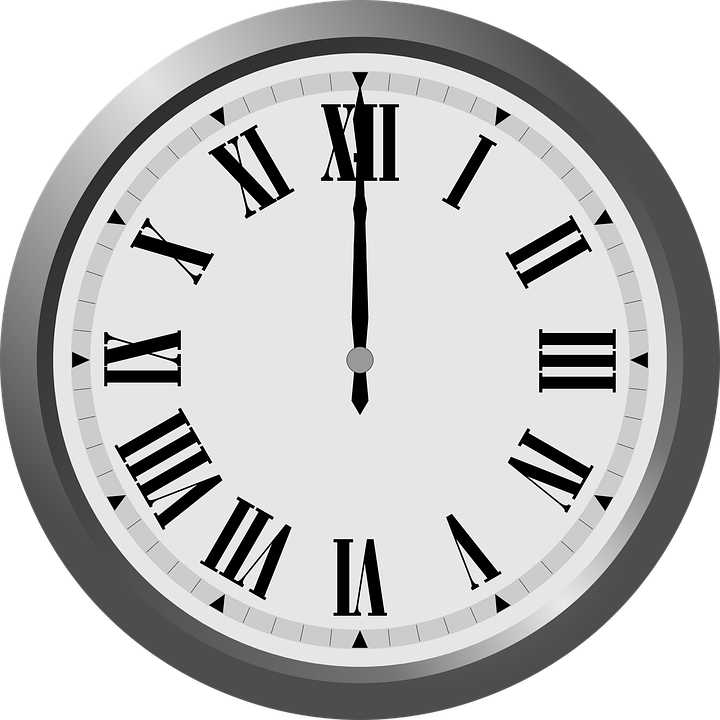 These are some of the common types of computer networks, each with its own characteristics and applications.
Local Area Network (LAN) covers a small geographic area, such as a single building or group of buildings.
Wireless LAN (WLAN) use wireless communication technology (such as Wi-Fi) to connect devices within a limited area.
Wide Area Network (WAN) spans a large geographic area, connecting multiple LANs and other networks together.
Metropolitan Area Network (MAN)  covers a larger geographical area than LANs but smaller than WANs, typically spanning a city.
Personal Area Network (PAN) are used for connecting devices within the immediate vicinity of a user, typically within a range of a few meters.
Campus Area Network (CAN) connect LANs within a limited geographical area, such as a university campus or corporate campus.
Storage Area Network (SAN) are specialized networks designed to provide block-level storage to servers.
Virtual Private Network (VPN) create secure, encrypted connections over a public network (typically the internet), enabling remote users to access a private network as if they were directly connected to it.
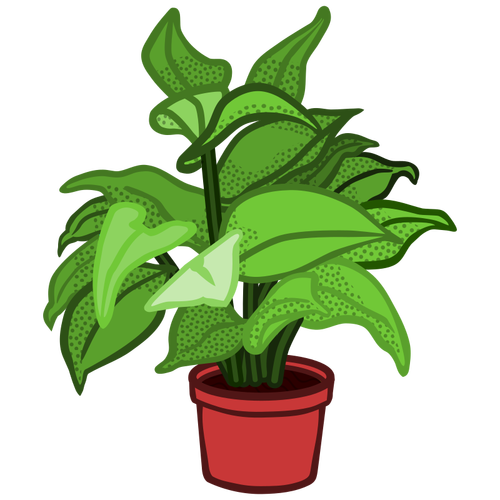 8.1.8
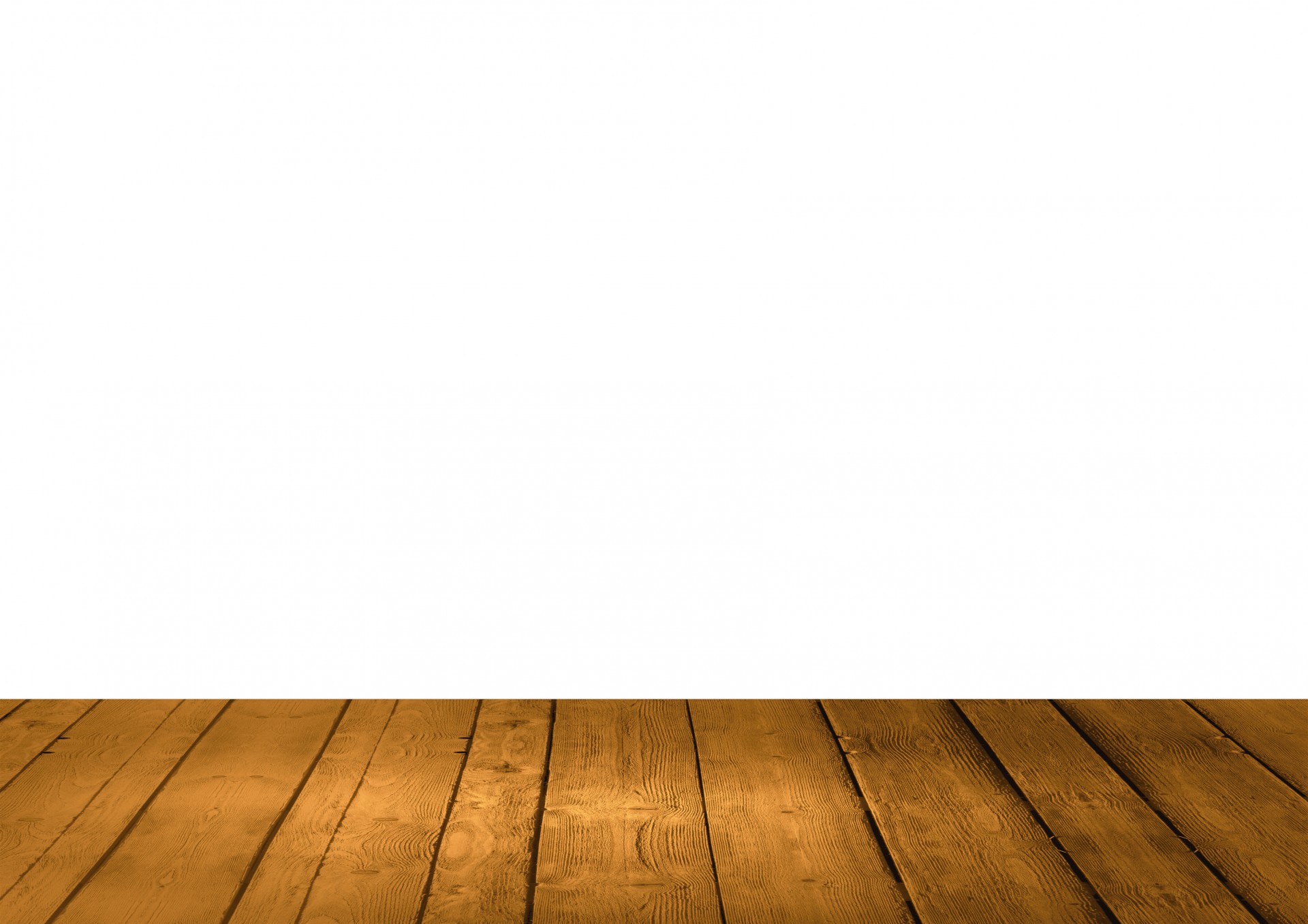 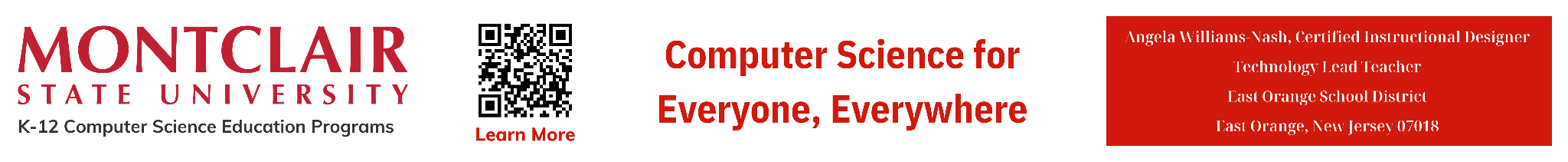 ‹#›
NI
Types of Computer Networks
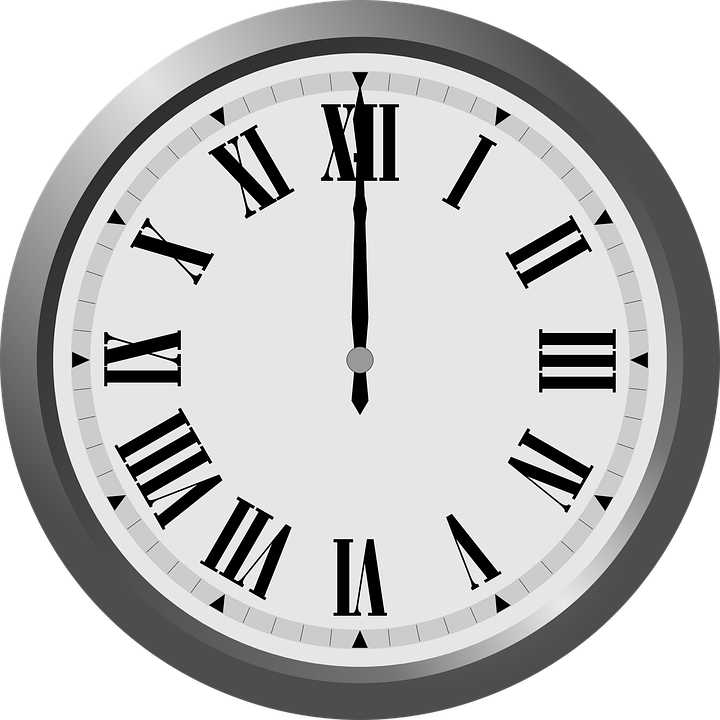 Network Types
Click on the link above to view the video.
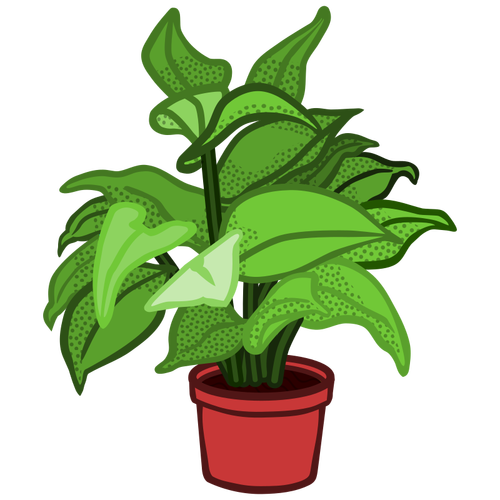 8.1.8
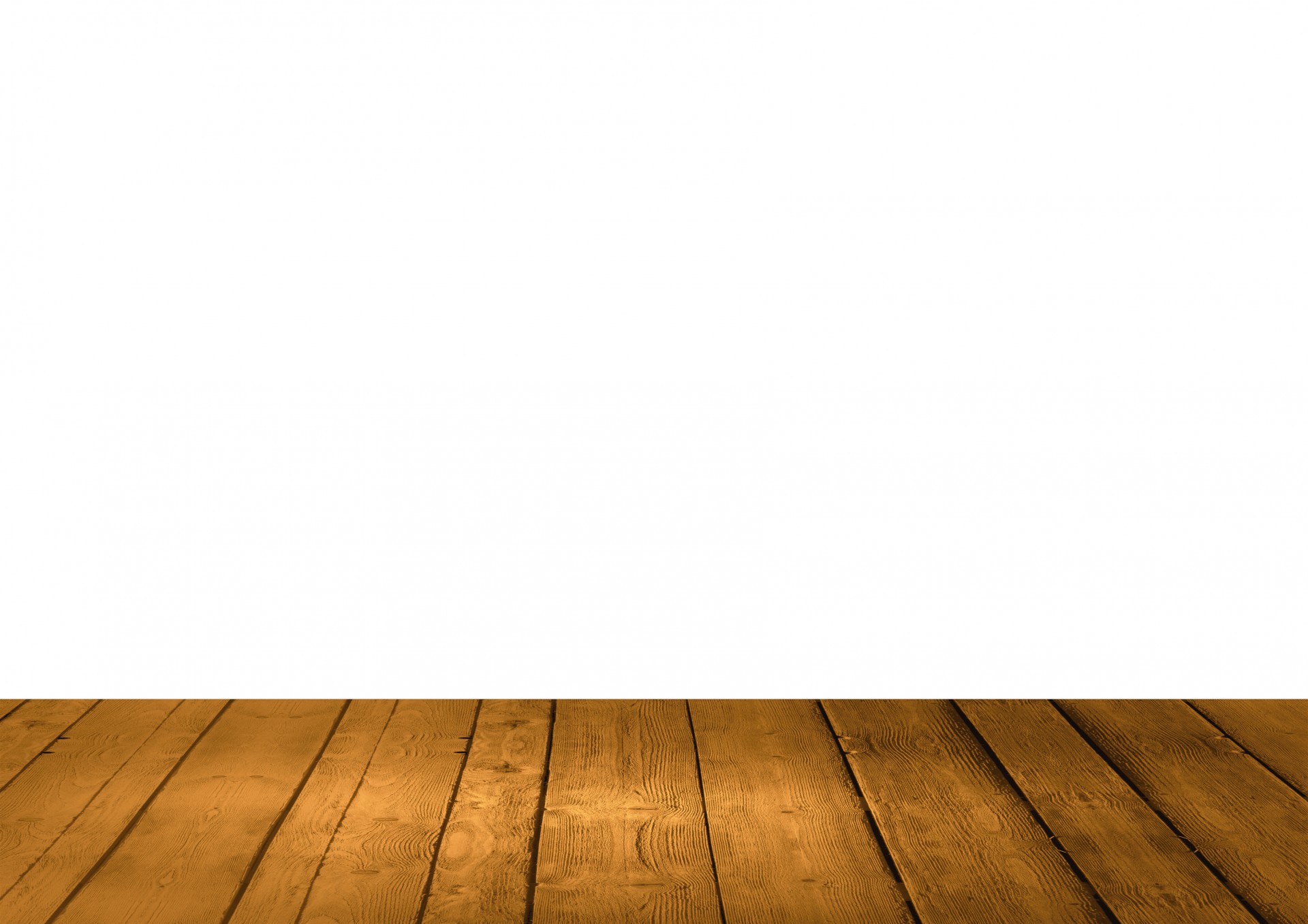 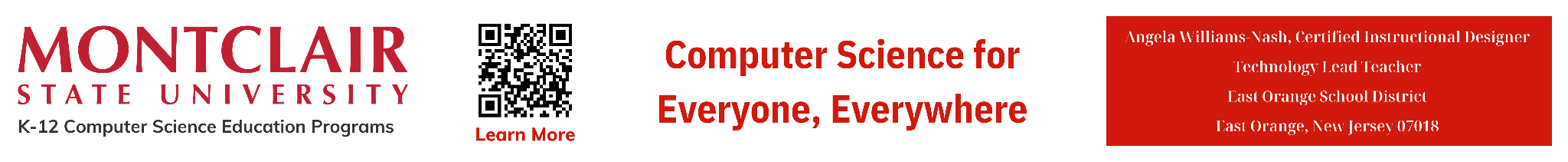 ‹#›
NI
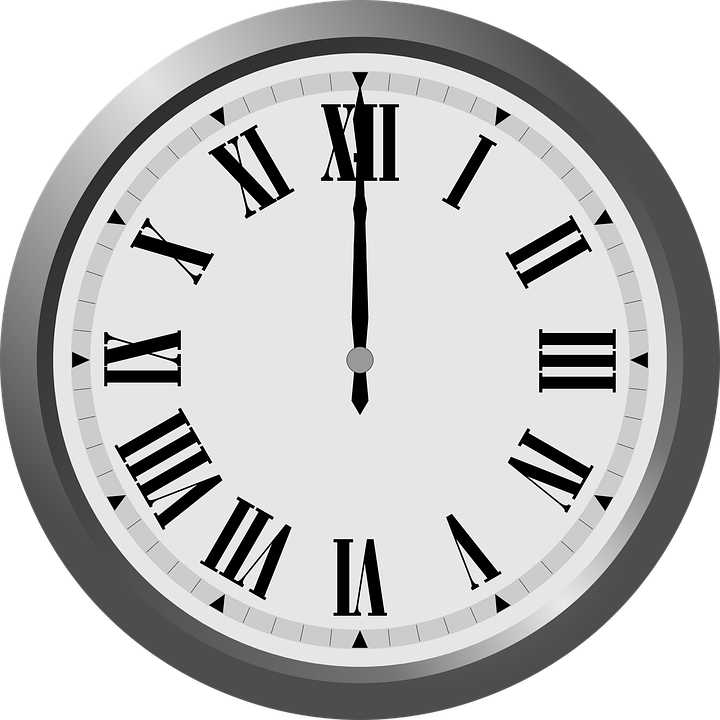 Network Protocols
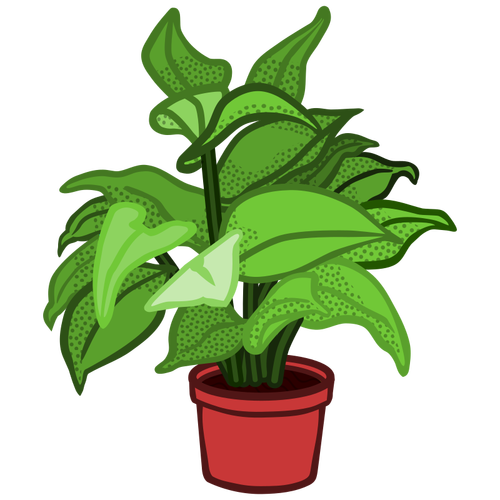 8.1.8
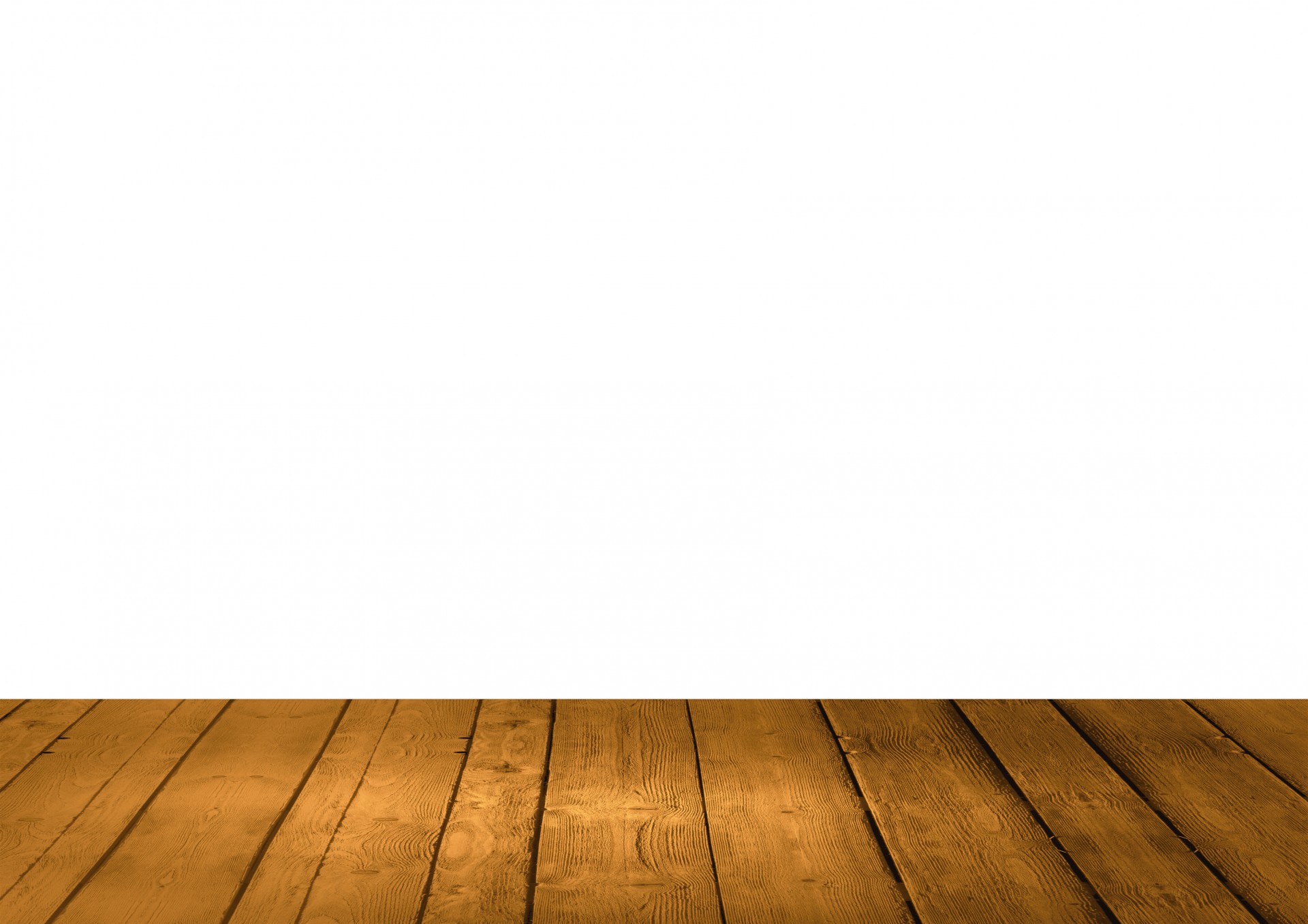 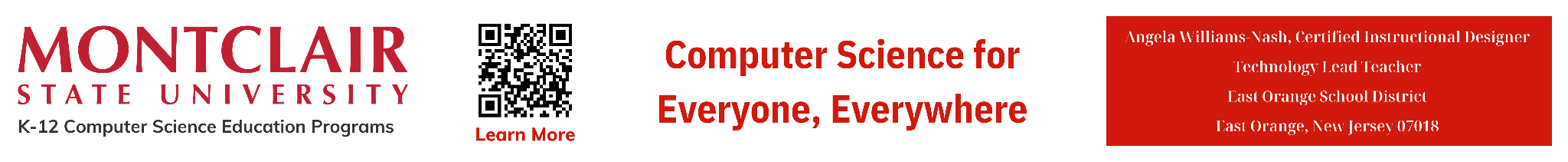 ‹#›
NI
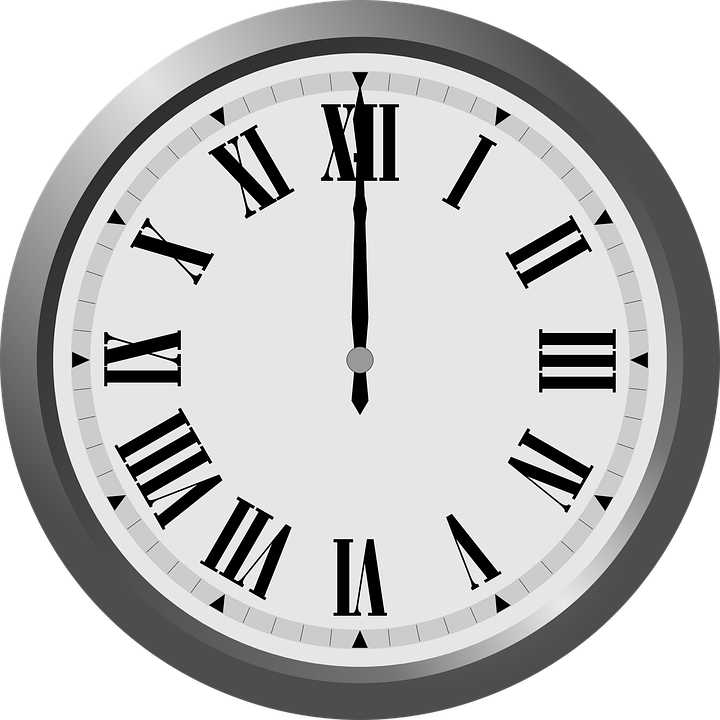 What is a Network Protocol?
Network protocols are a set of rules and conventions that control how data is transmitted and received over a computer network.
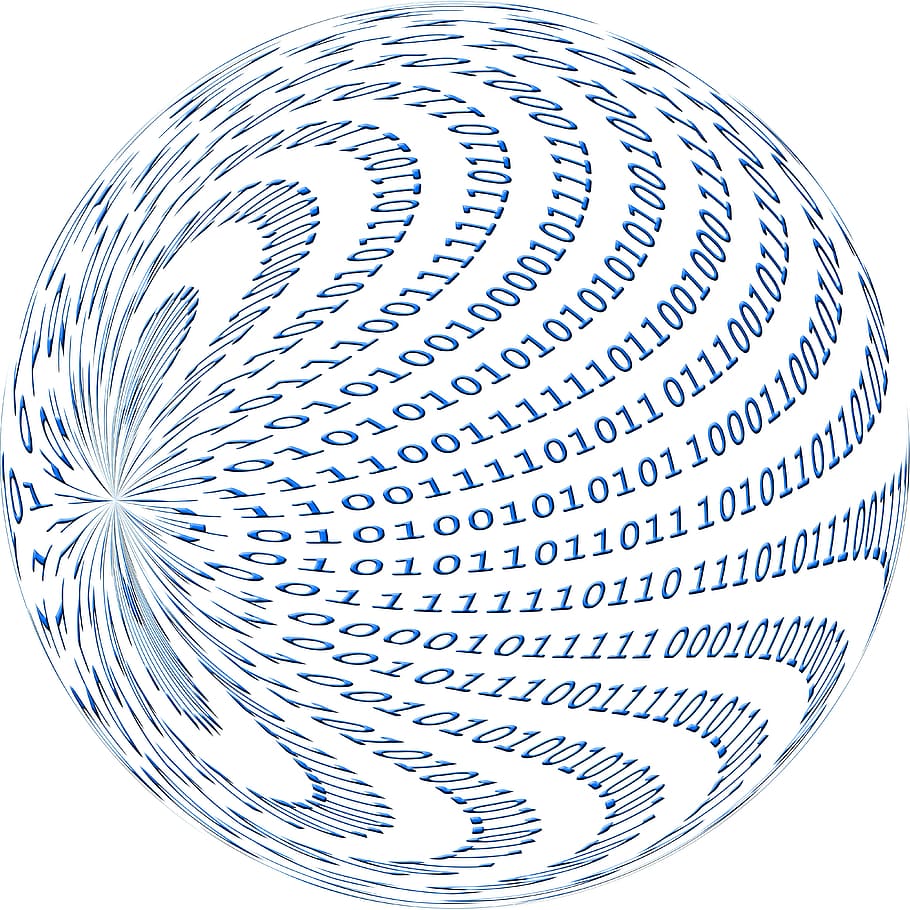 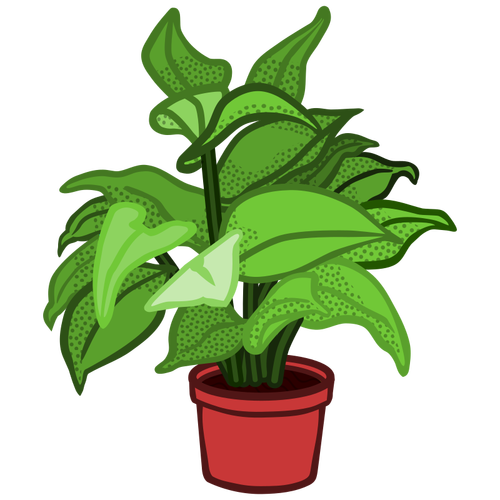 8.1.8
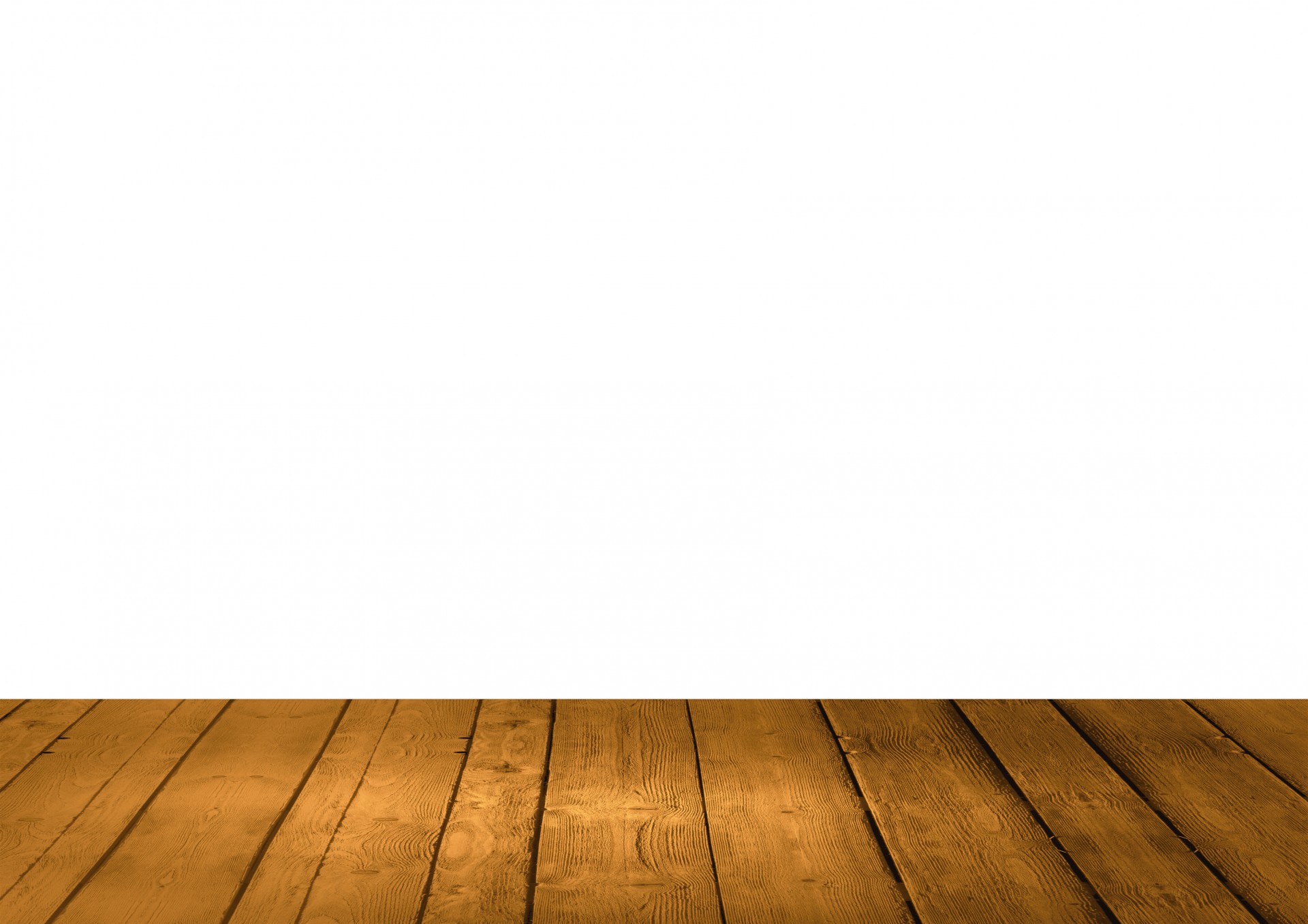 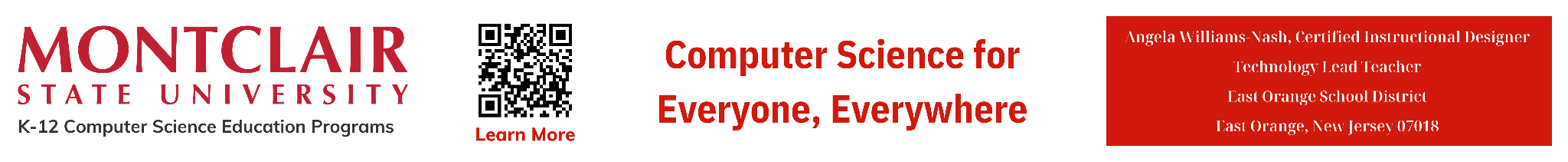 ‹#›
NI
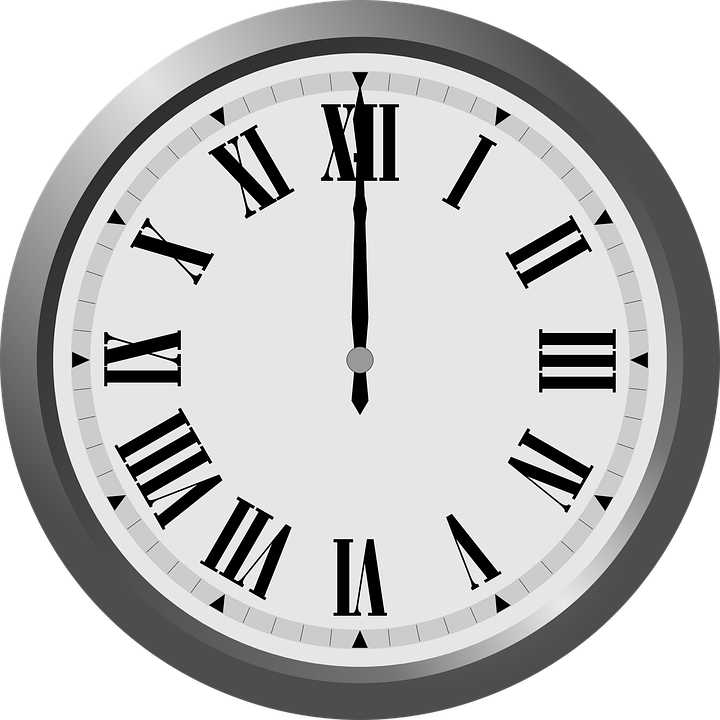 What is a Network Protocol?
There are different types of protocols for the different types of jobs or tasks needed to make the Internet work.
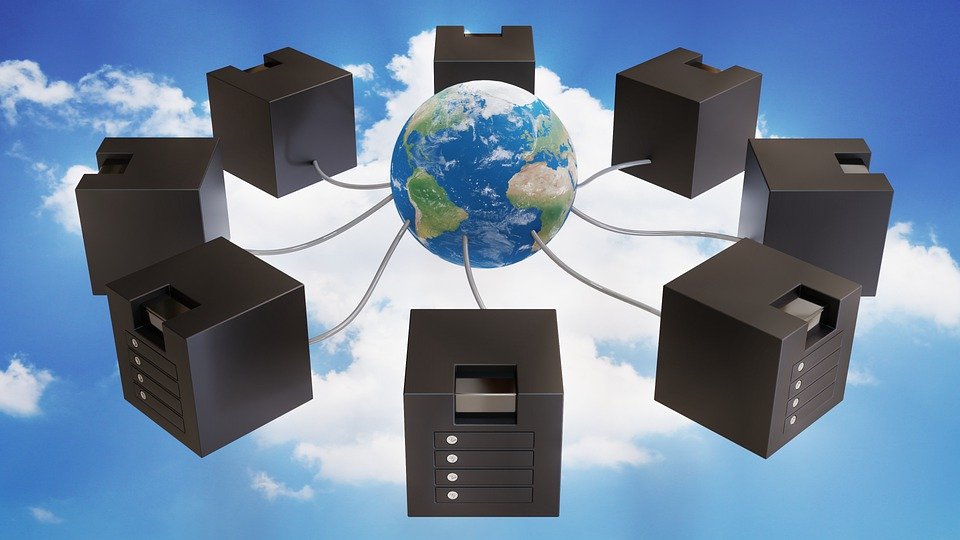 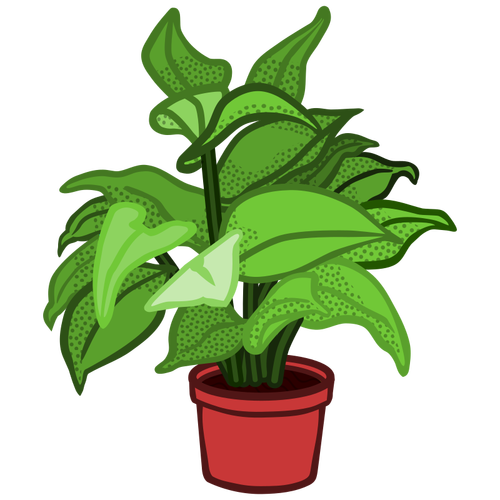 8.1.8
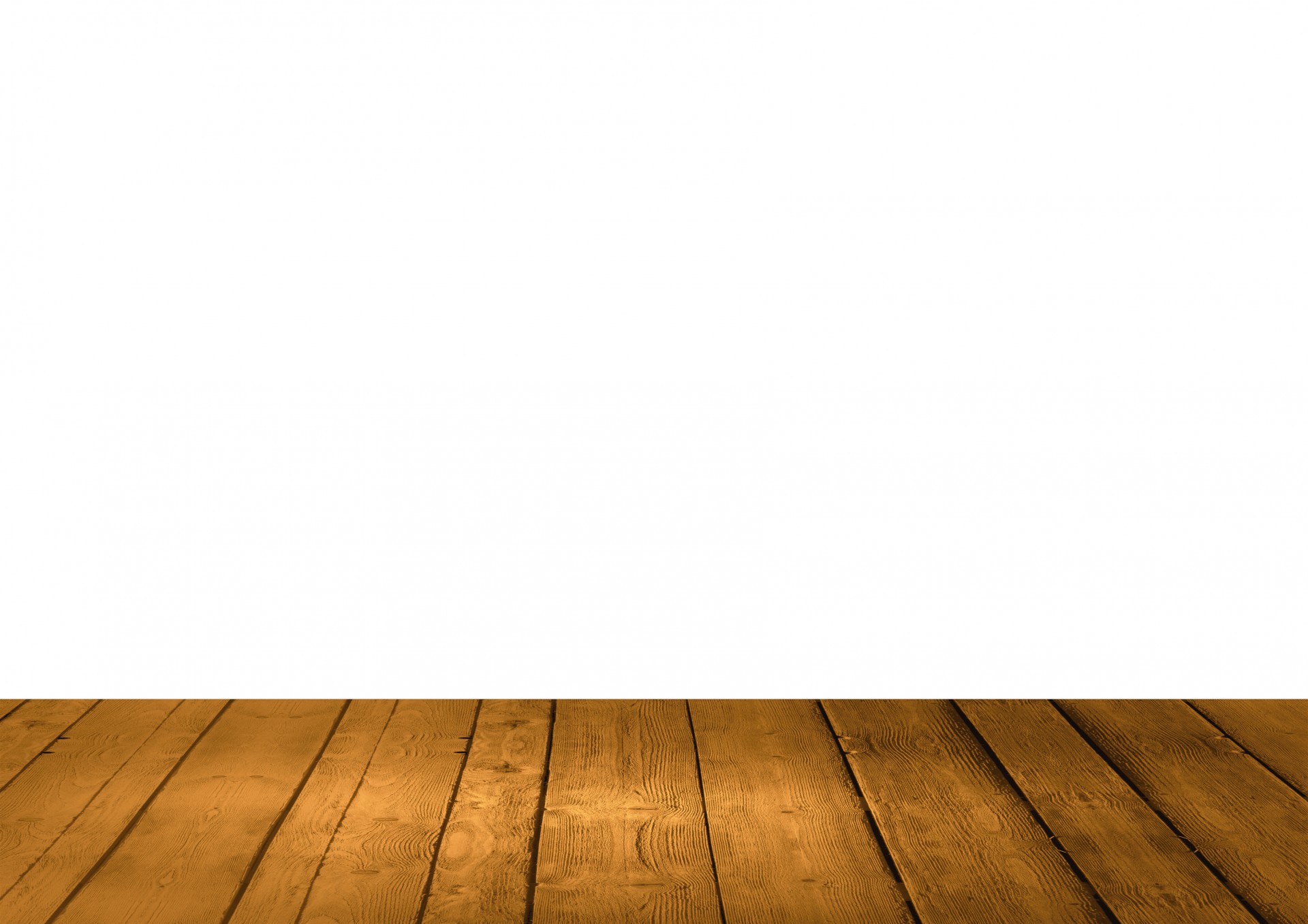 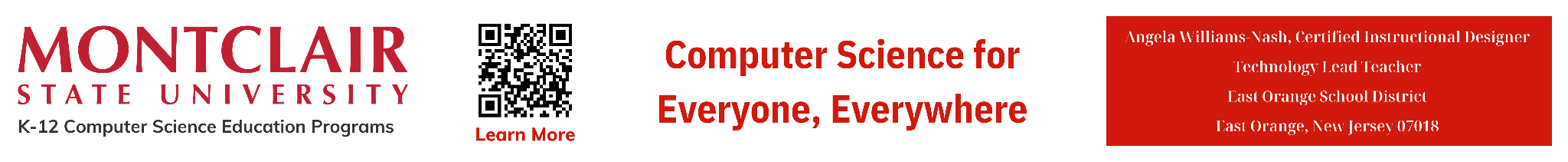 ‹#›
NI
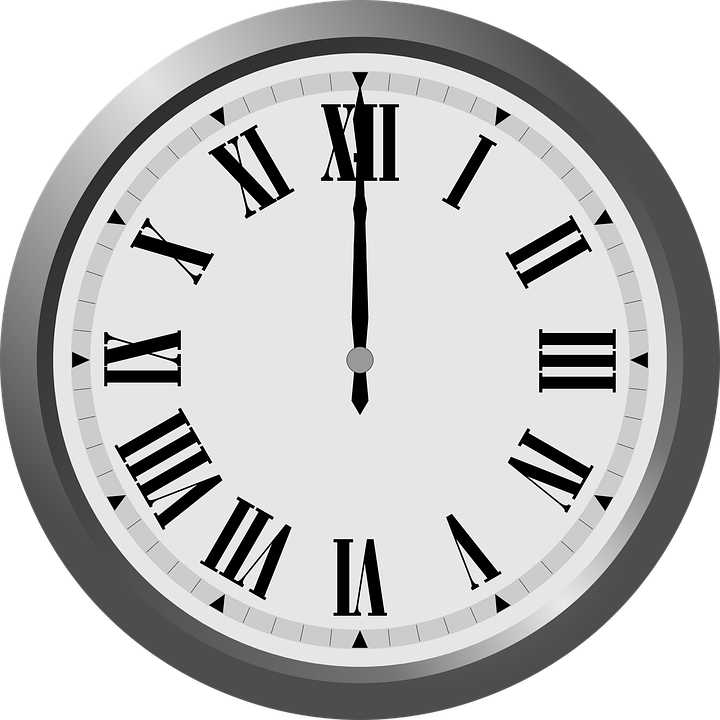 What is a Network Protocol?
Protocols dictate various aspects of network communication, including 
addressing, 
data formatting, 
error detection and correction, 
and routing. 
We will review some key components and functions of network protocols.
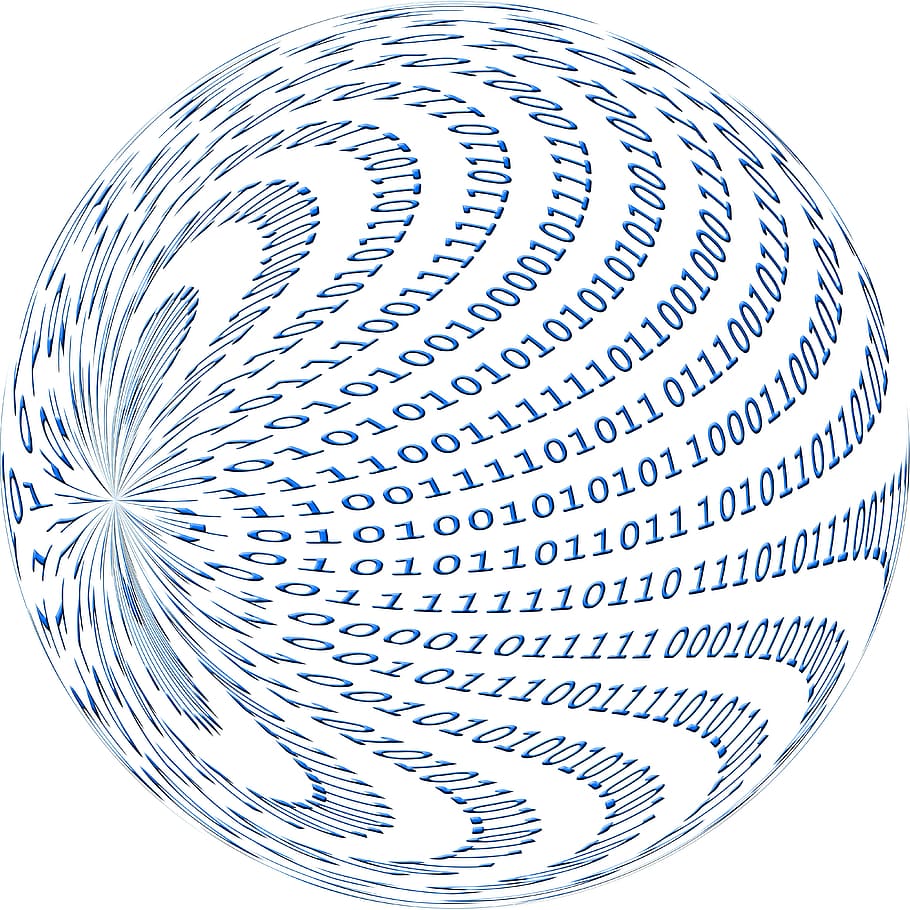 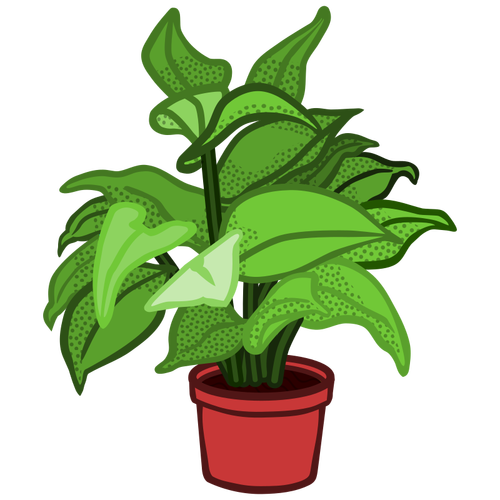 8.1.8
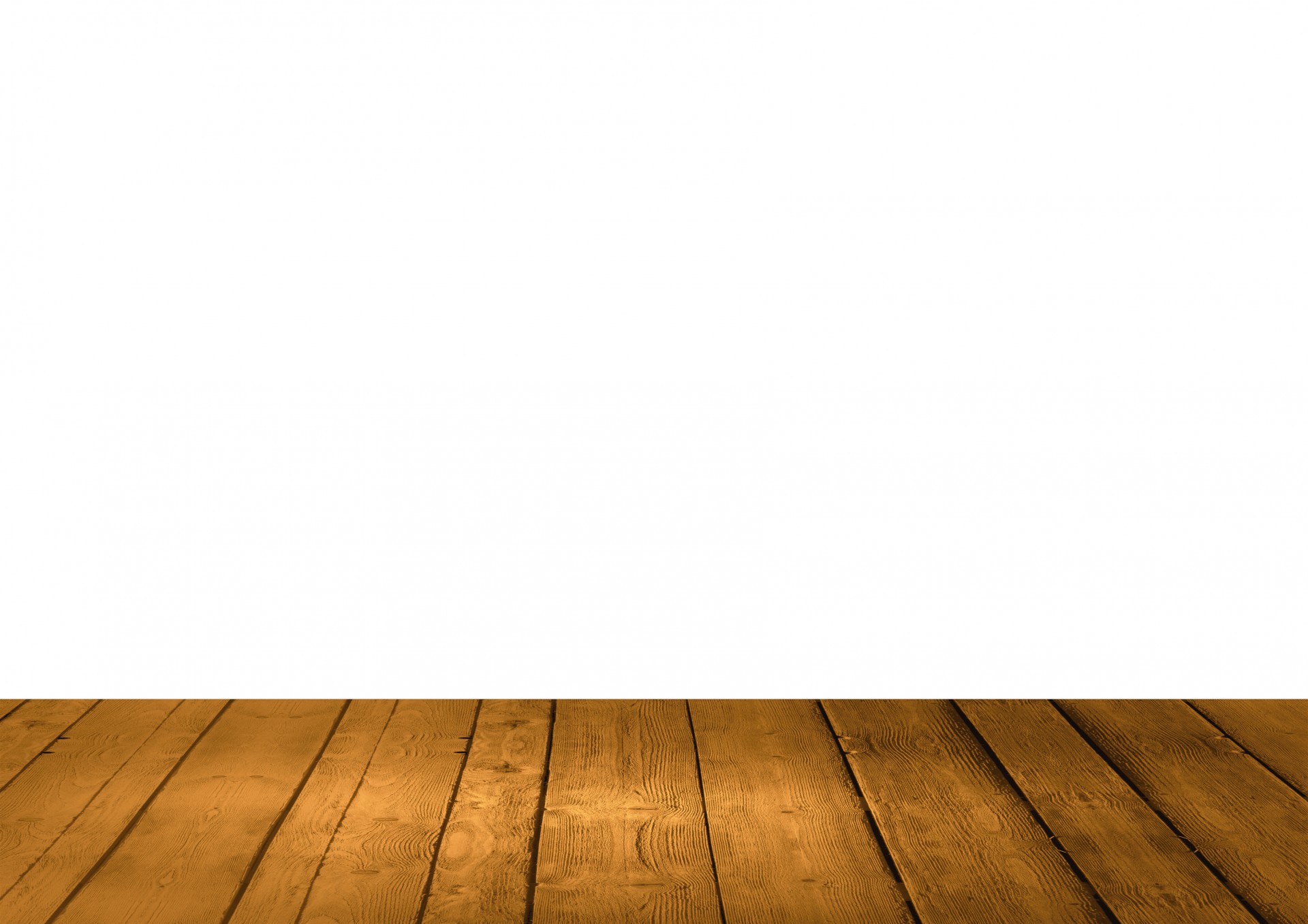 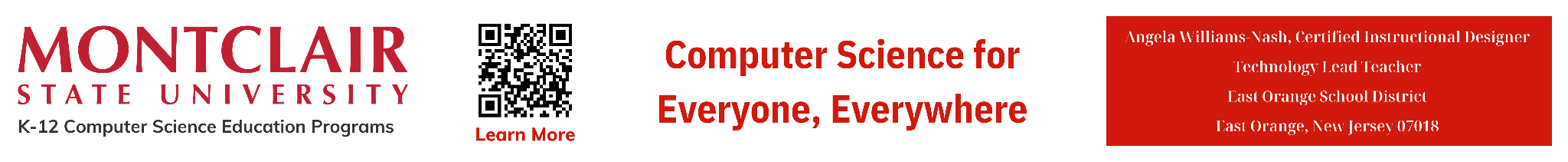 ‹#›
NI
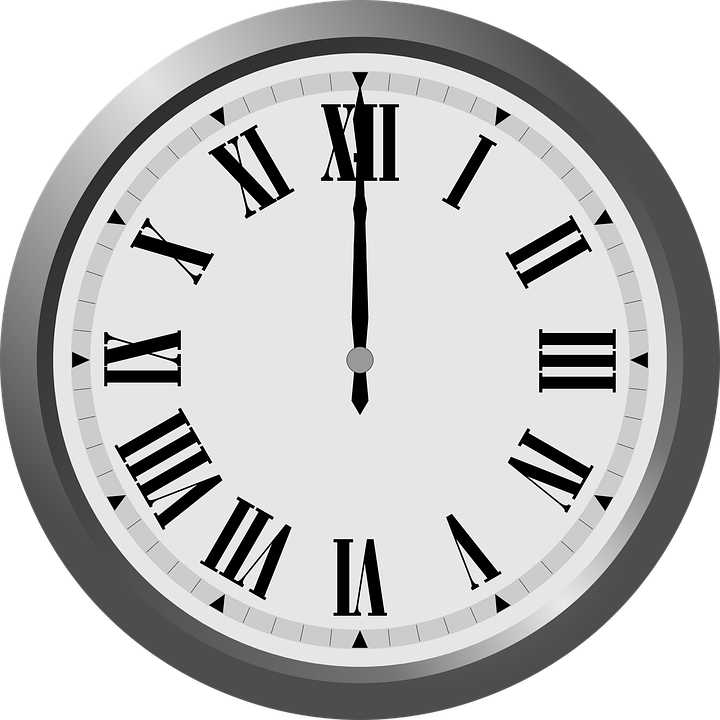 What is a Network Protocol?
Addressing protocols define how devices on a network are identified and addressed. A unique IP addresses to assigned to each device, enabling data packets to be routed to their intended destinations.
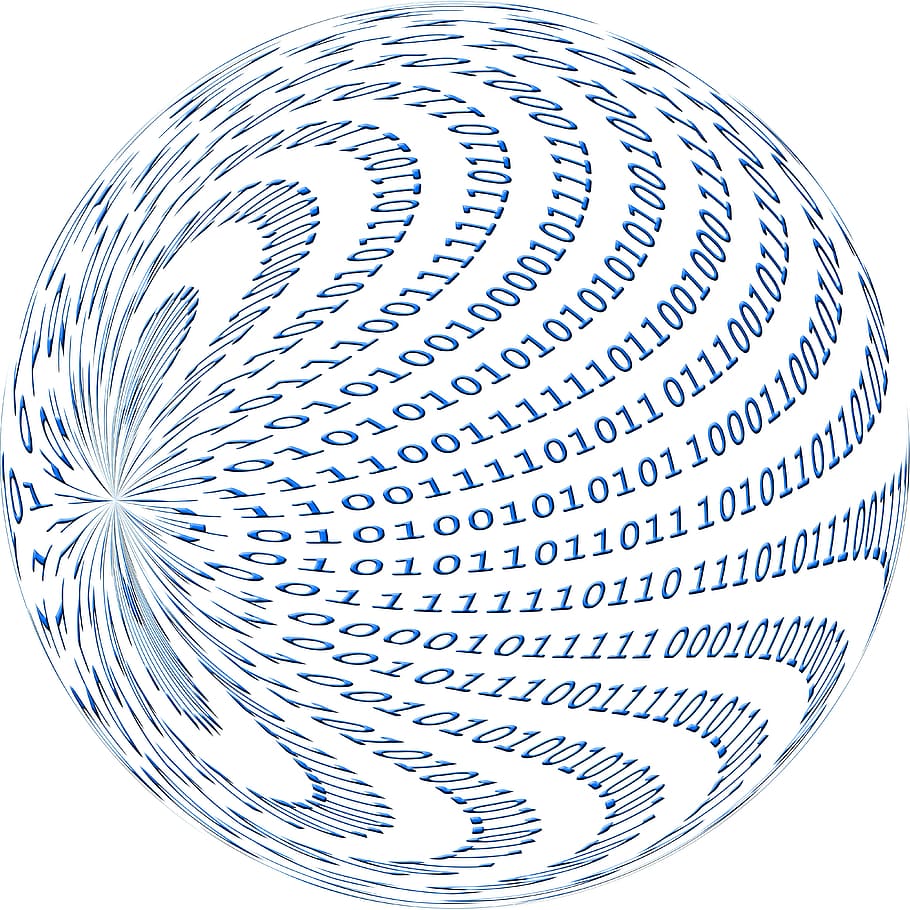 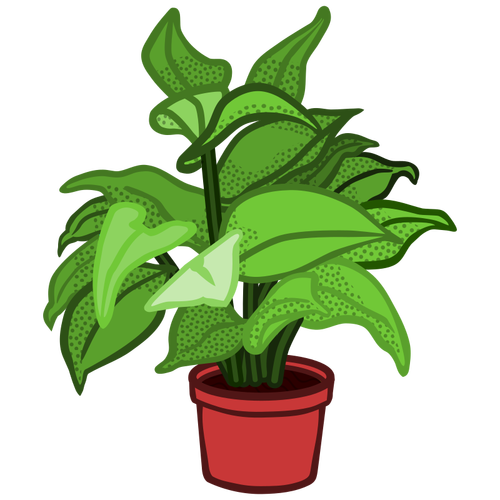 8.1.8
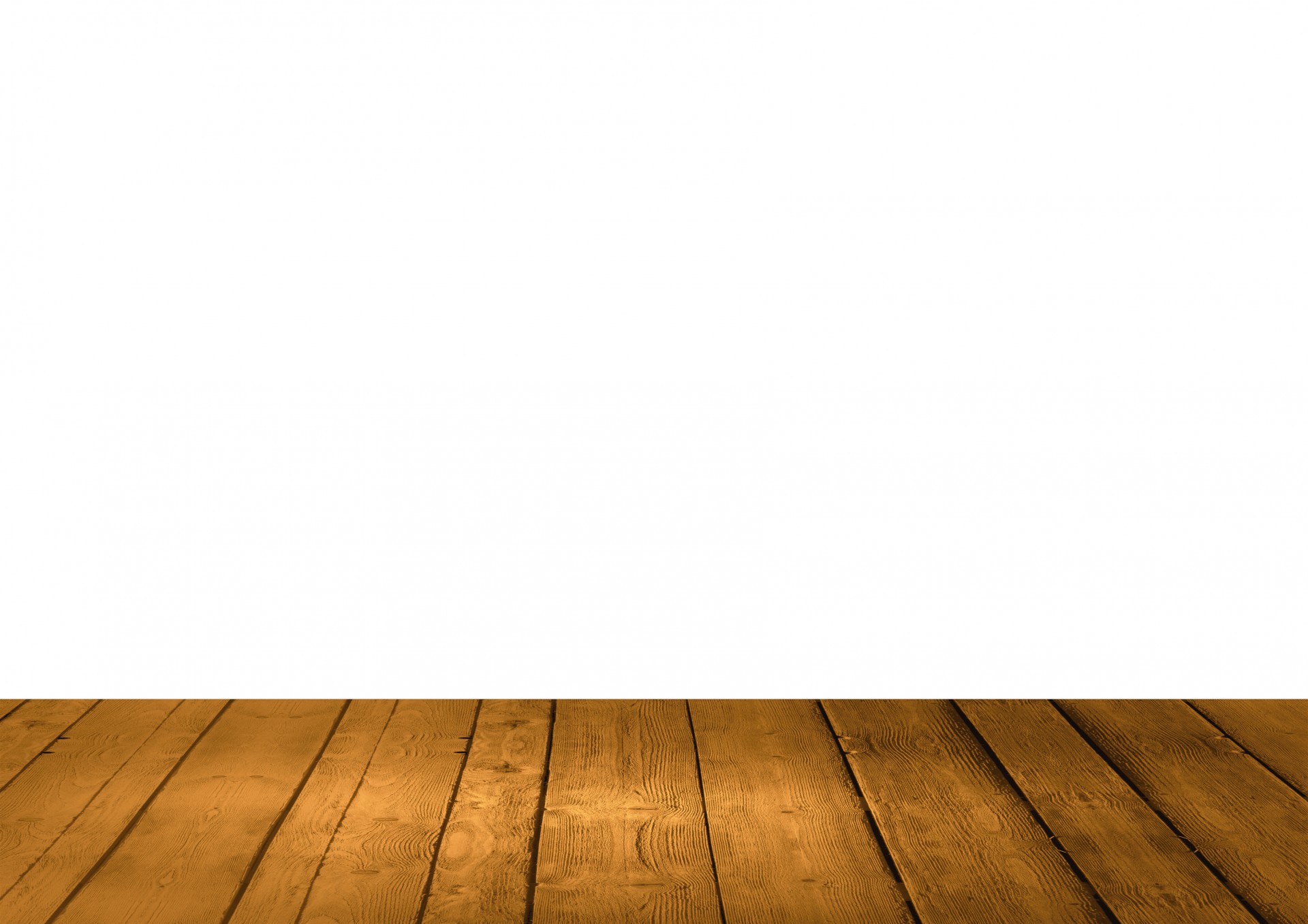 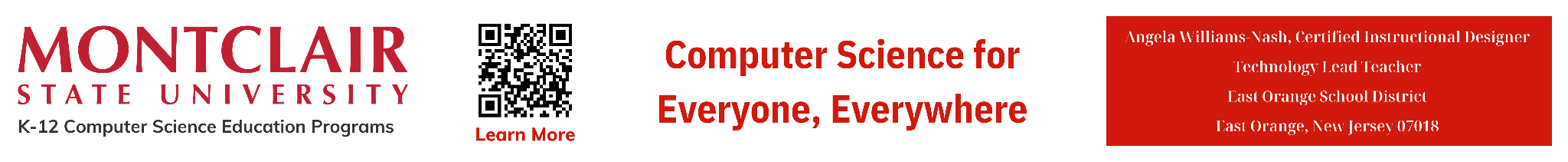 ‹#›
NI
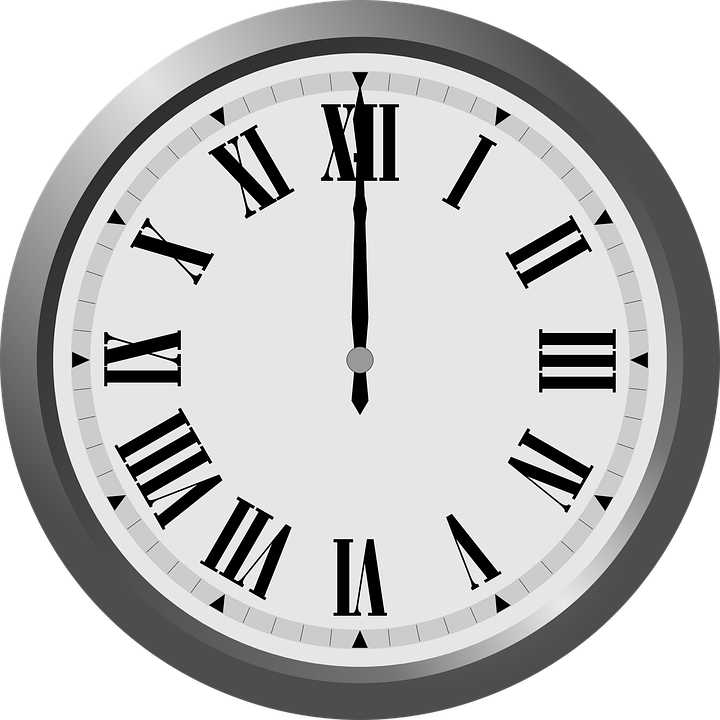 What is a Network Protocol?
Data Formatting Protocols specify how data is formatted for transmission over the network. This includes rules for organizing data into packets or frames, as well as specifying the structure of headers and trailers attached to each packet for routing and error detection.
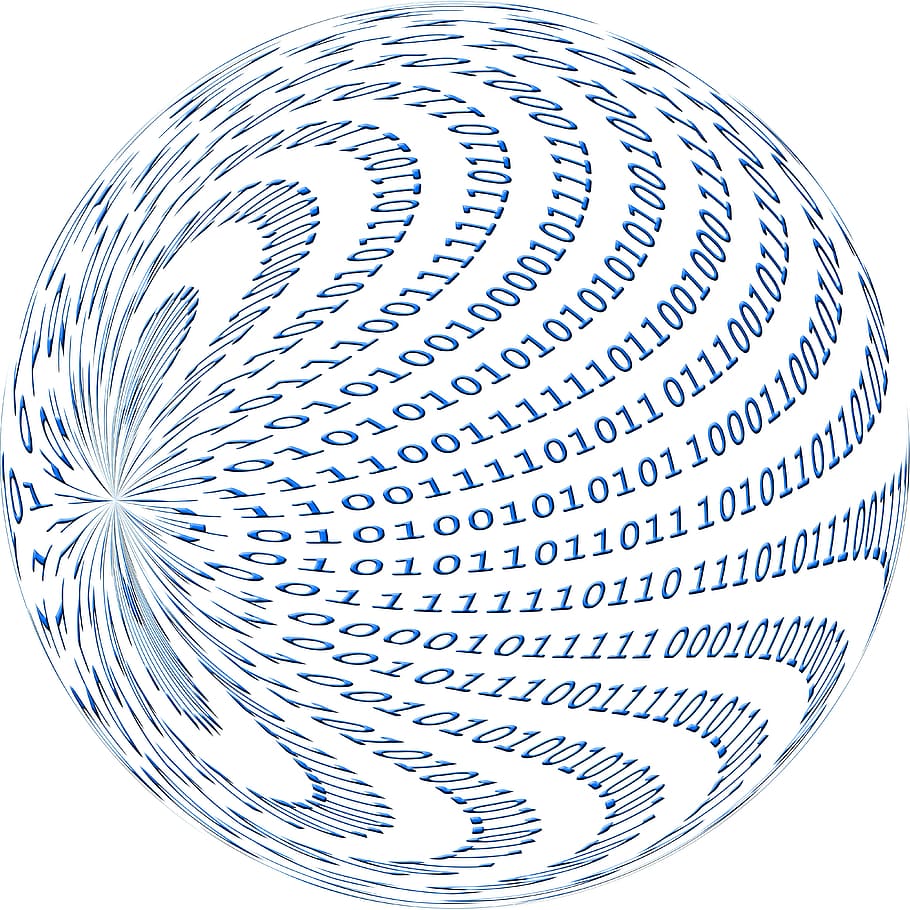 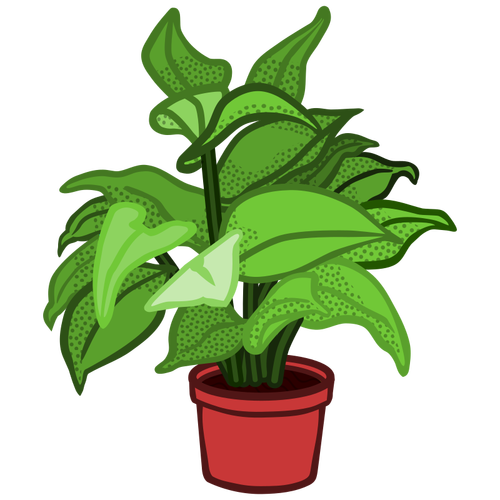 8.1.8
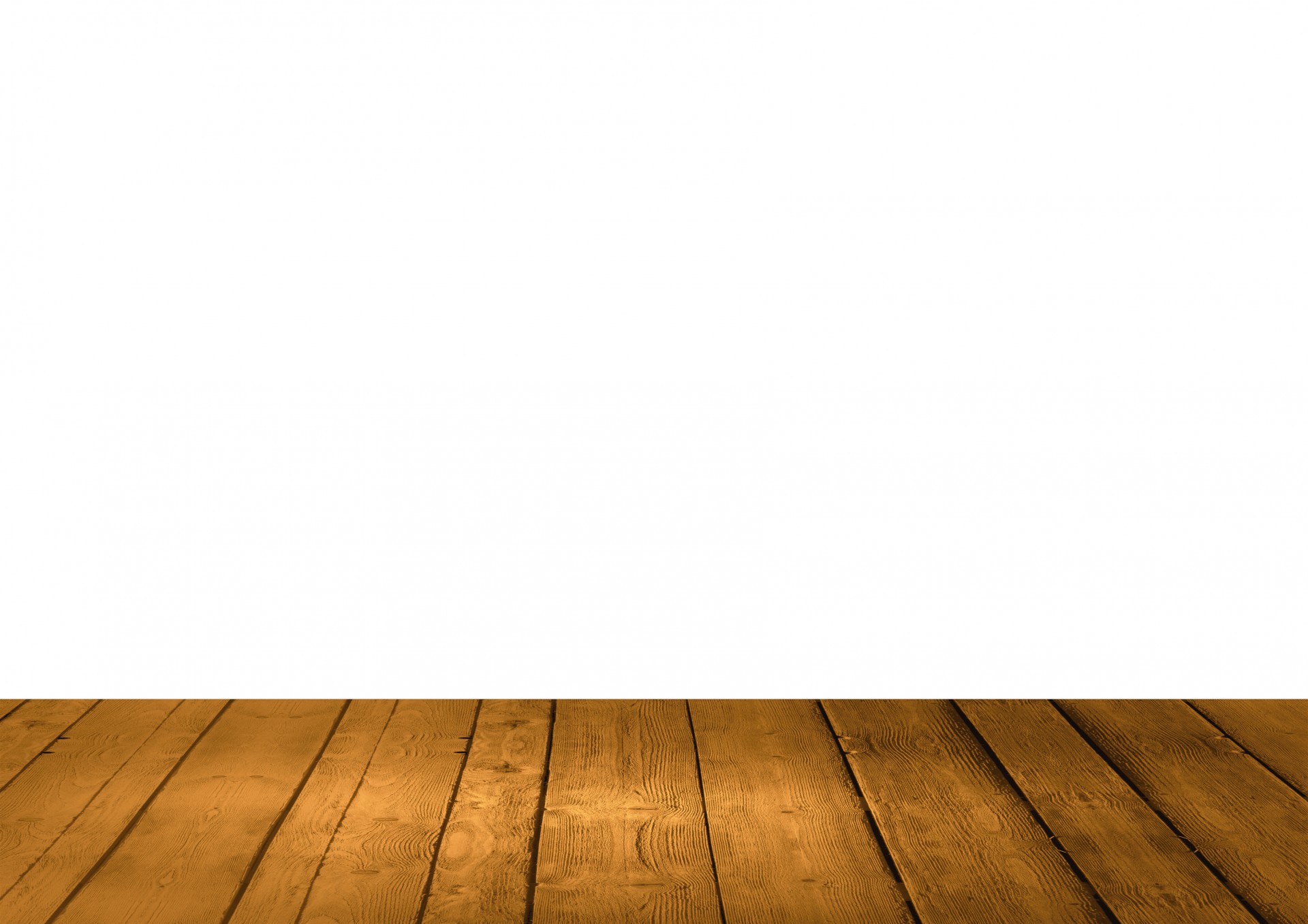 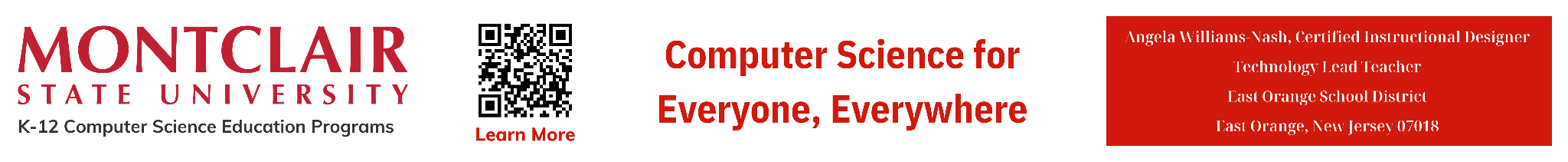 ‹#›
NI
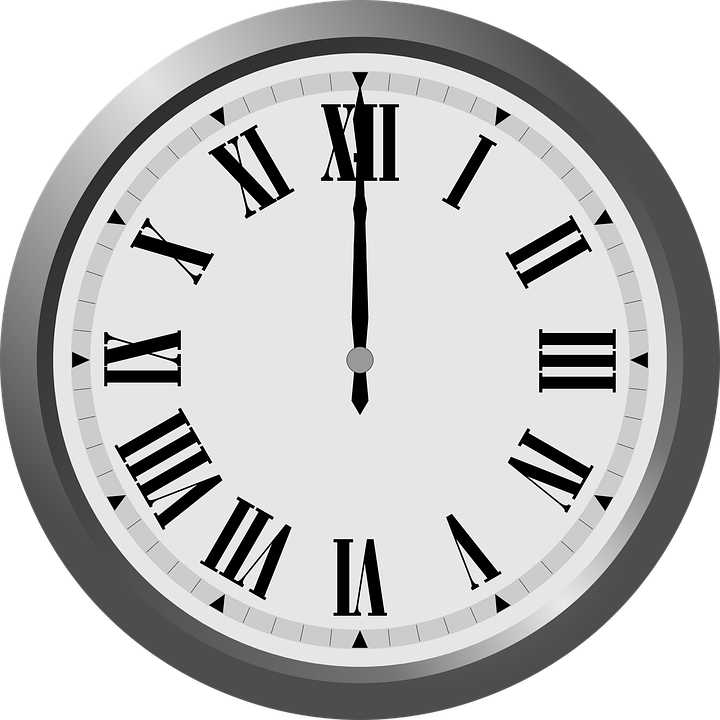 What is a Network Protocol?
Error Detection and Correction Network Protocols include mechanisms for detecting and, in some cases, correcting errors that may occur during data transmission.
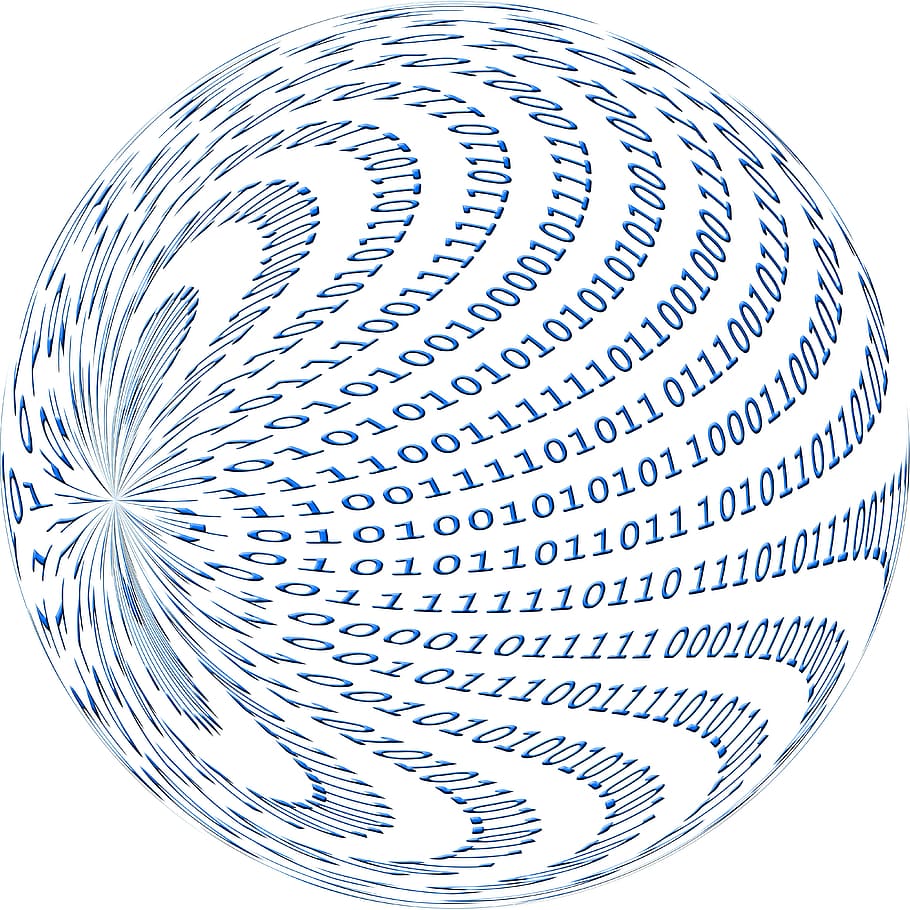 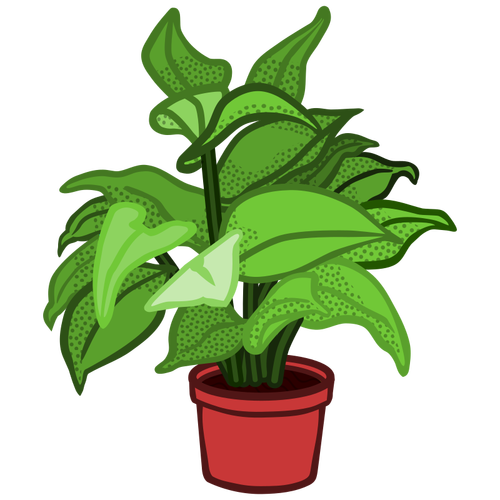 8.1.8
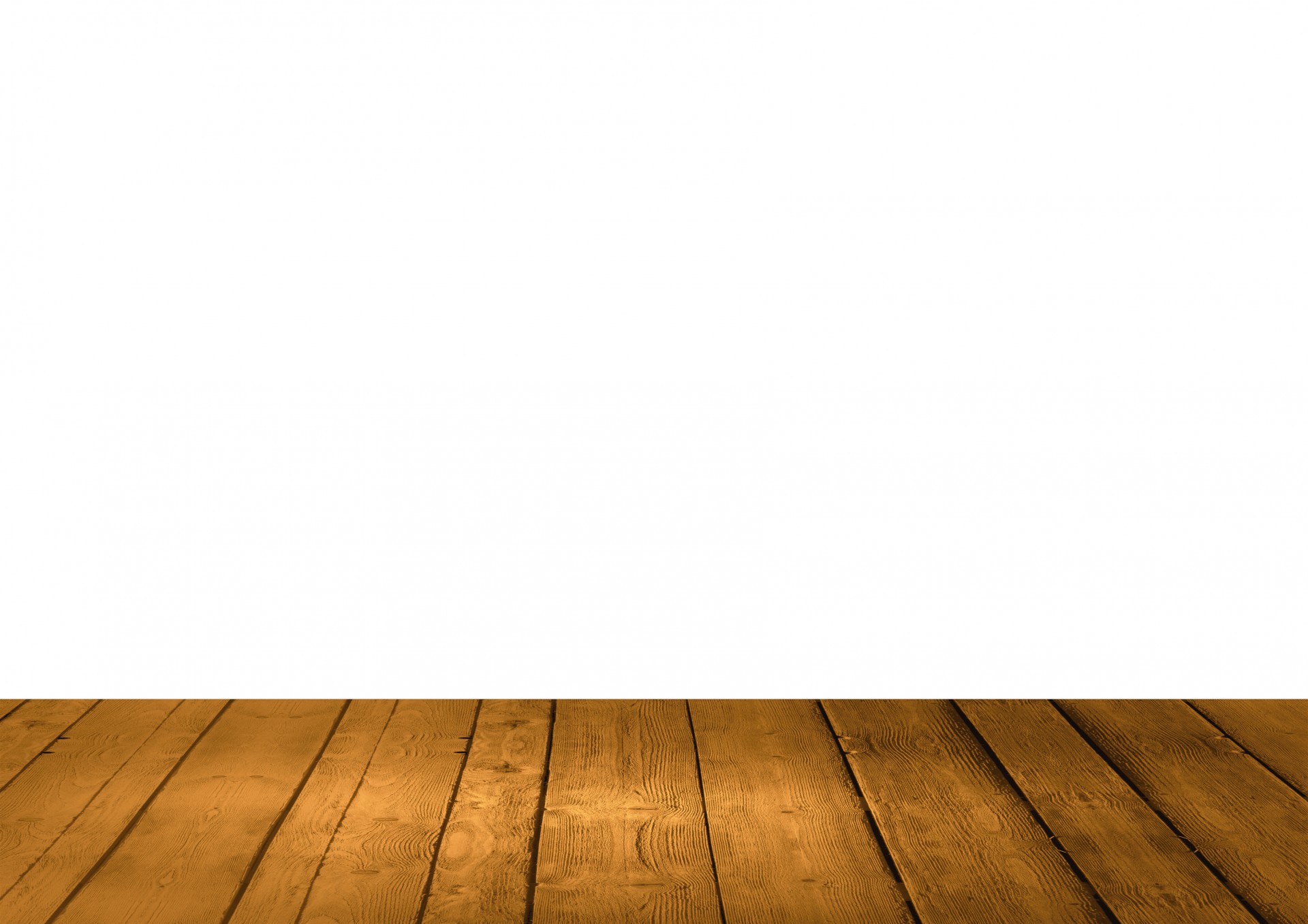 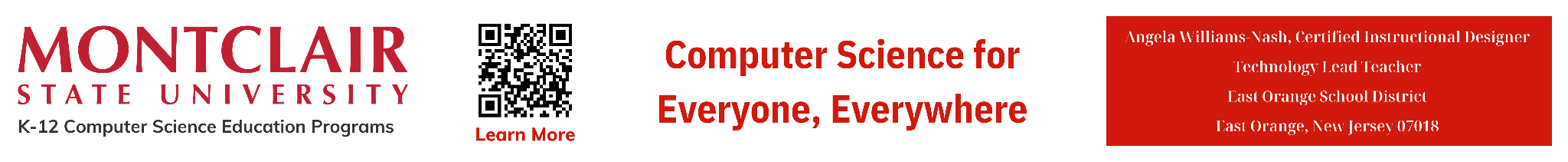 ‹#›
NI
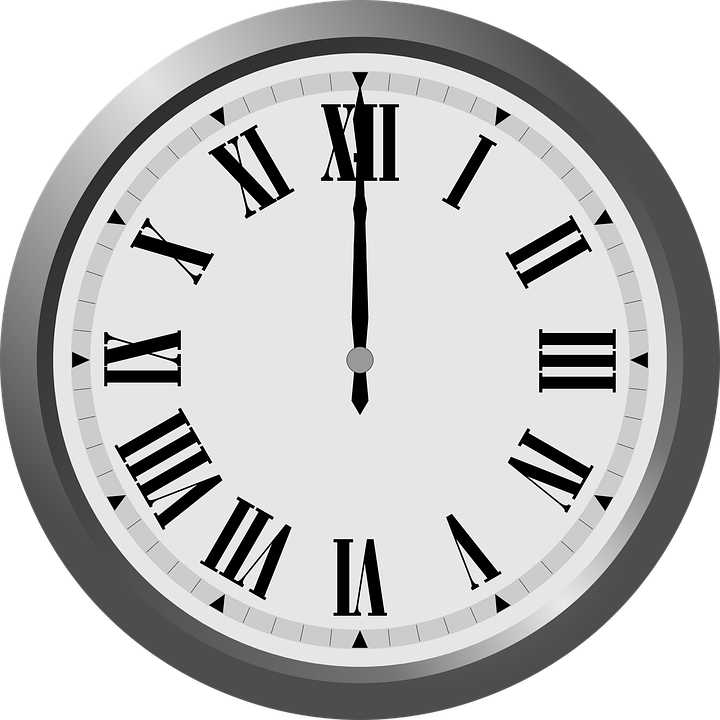 What is a Network Protocol?
Routing Protocols determine how data packets are routed through the network from the source to the destination. This involves determining the best path for data transmission based on factors like network congestion, latency, and reliability.
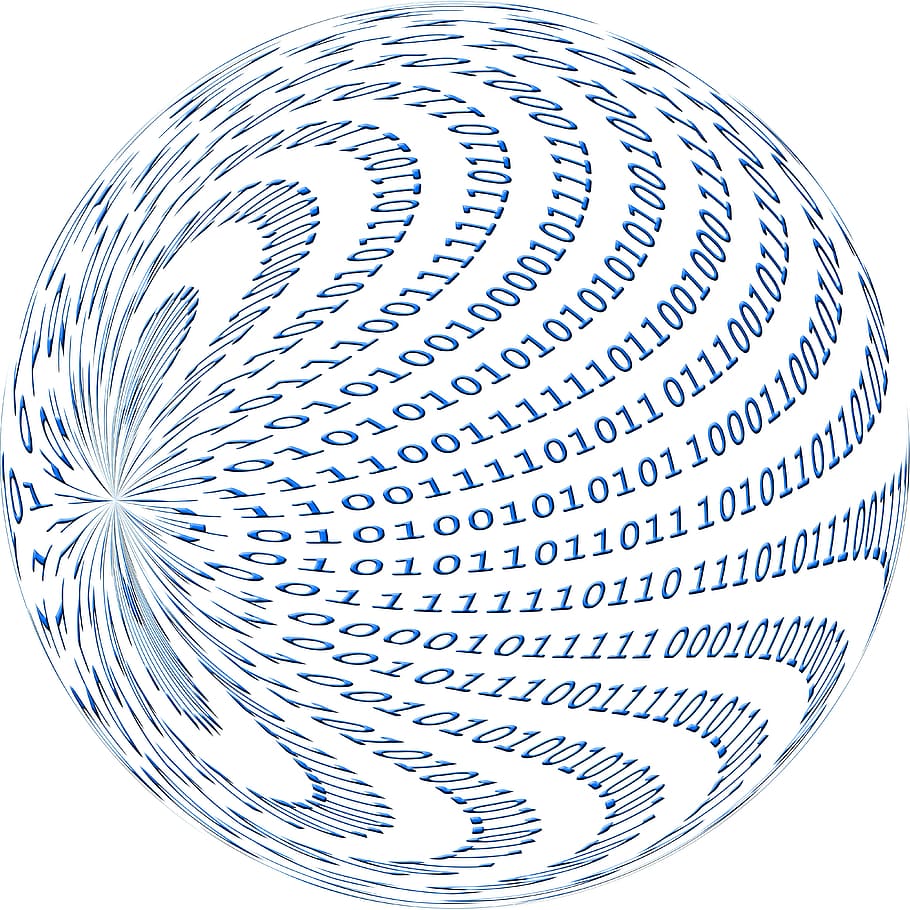 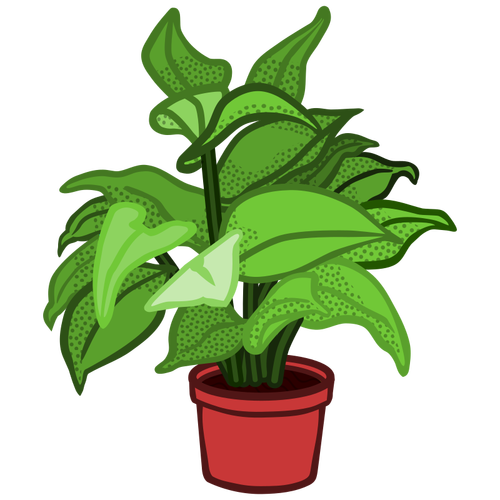 8.1.8
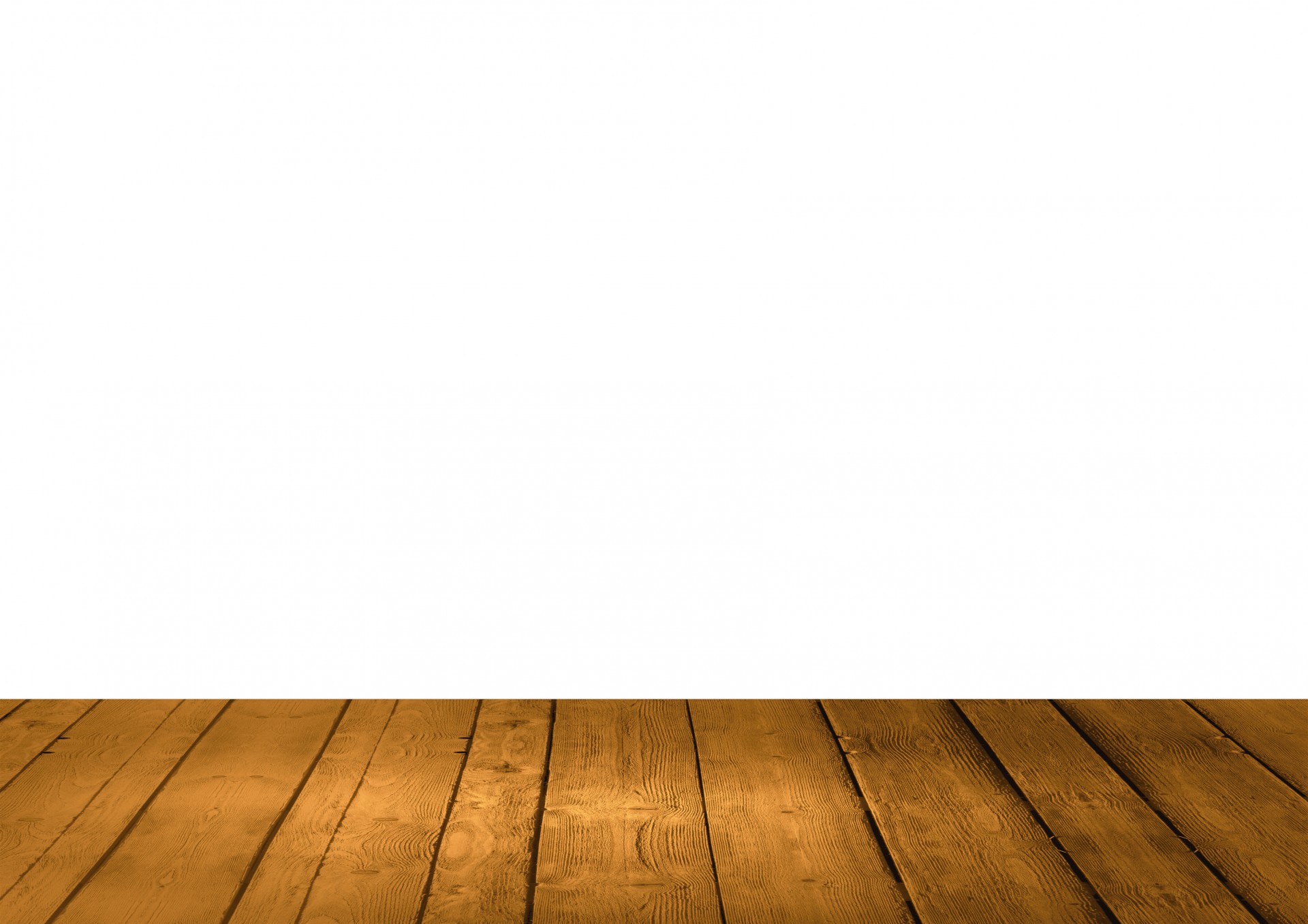 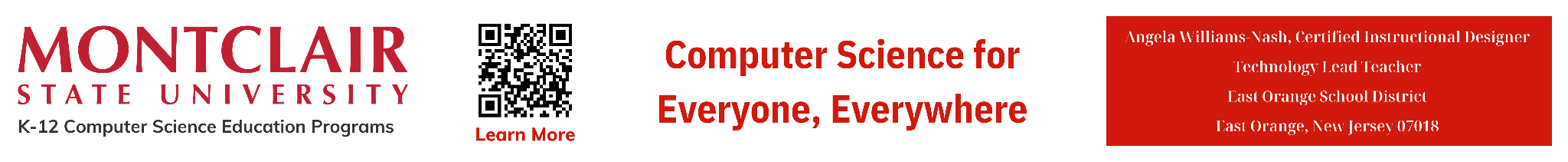 ‹#›
NI
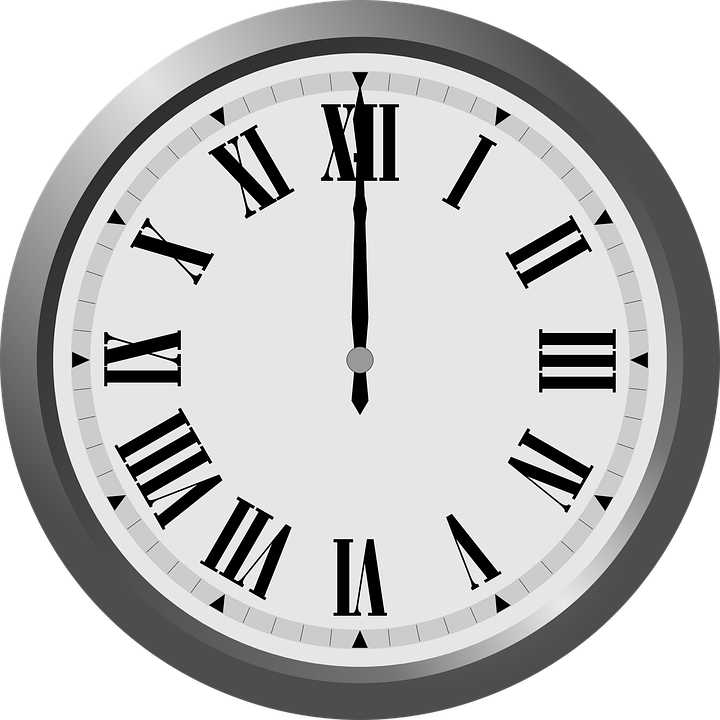 What is a Network Protocol?
Flow Control Protocols regulate the flow of data between devices to prevent congestion and ensure efficient transmission. Flow control mechanisms control the rate at which data is sent and received, adjusting transmission speeds based on network conditions and the capabilities of the receiving device.
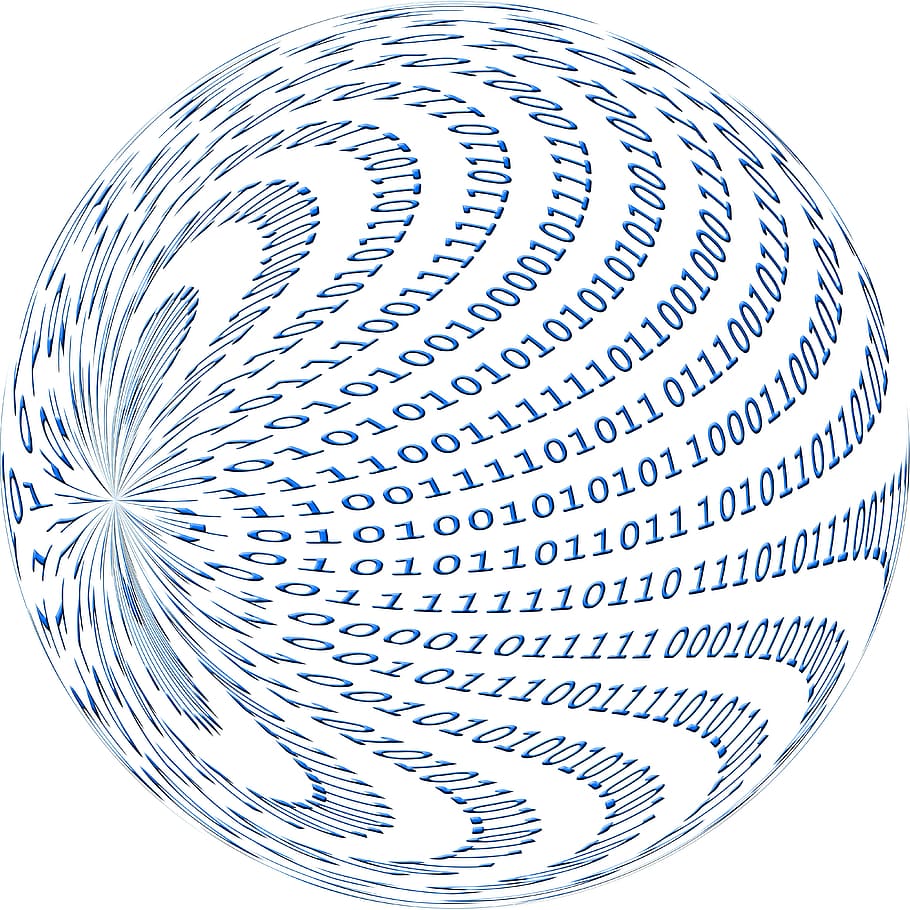 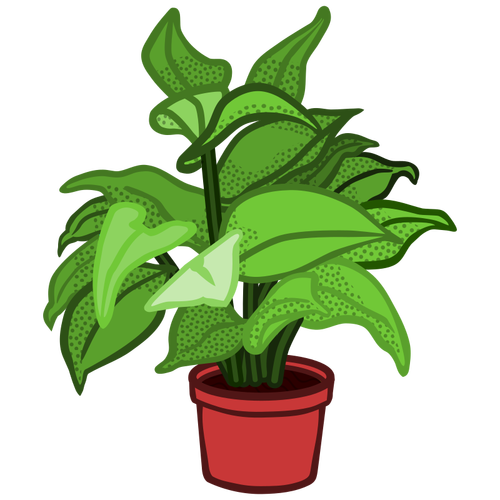 8.1.8
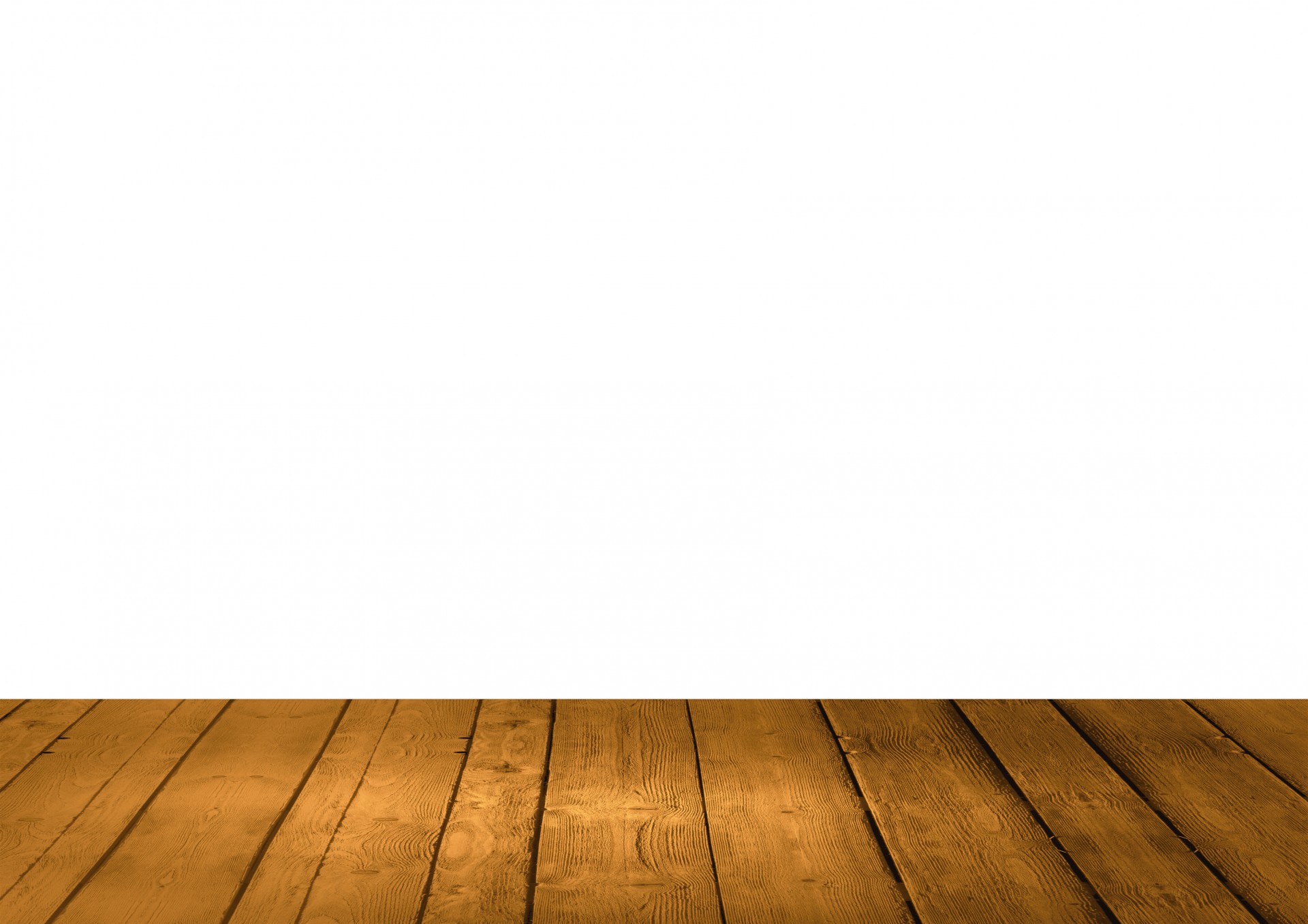 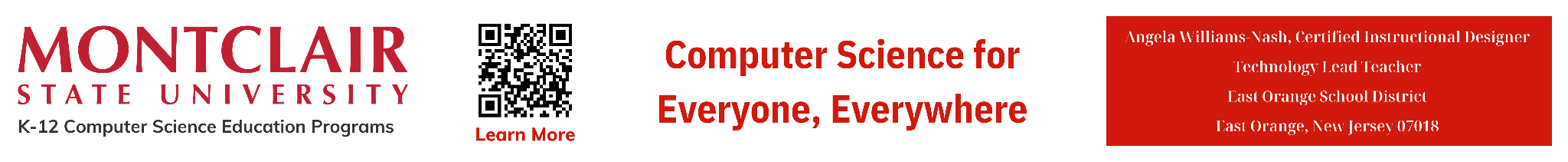 ‹#›
NI
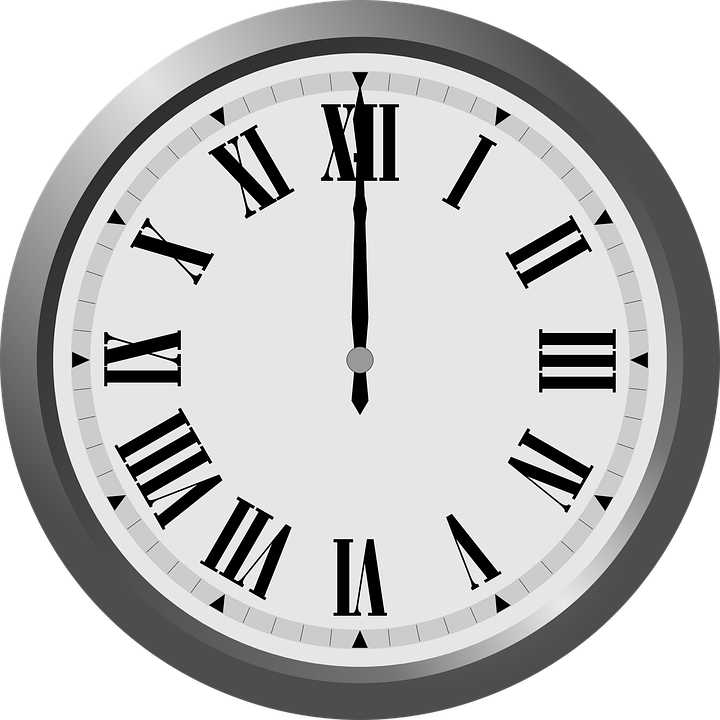 What is a Network Protocol?
Session Management Protocols include features for establishing, maintaining, and terminating communication sessions between devices.
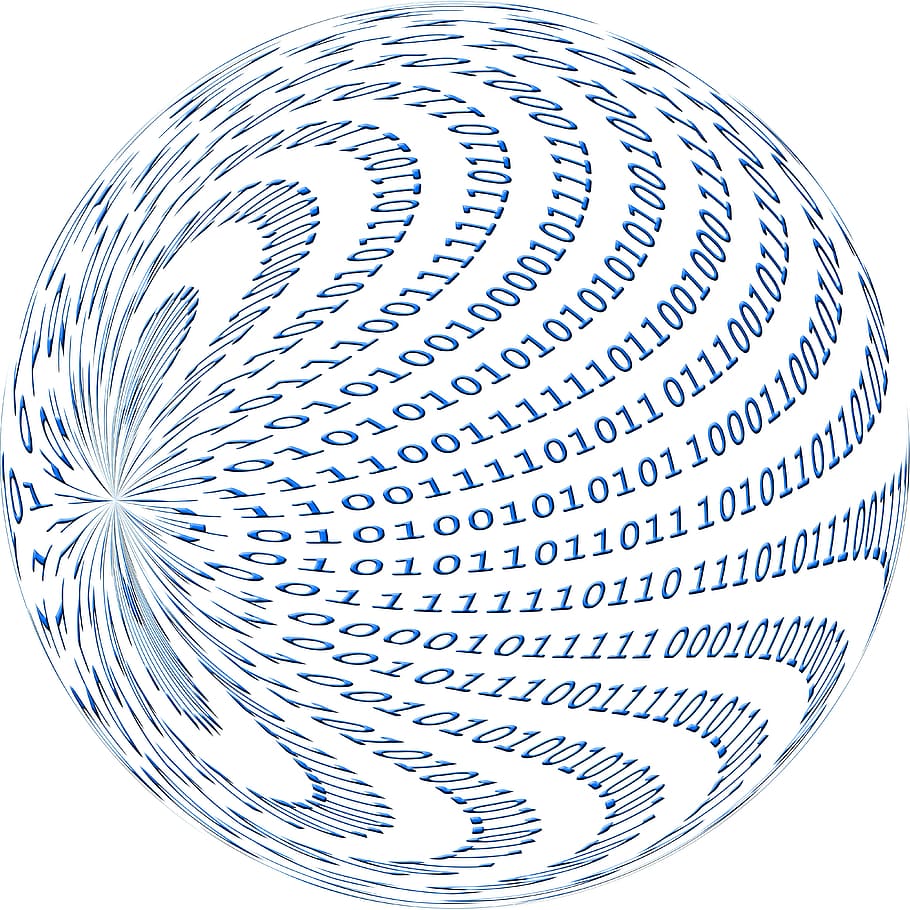 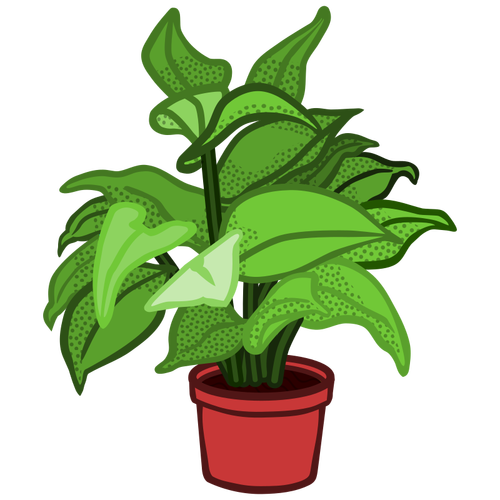 8.1.8
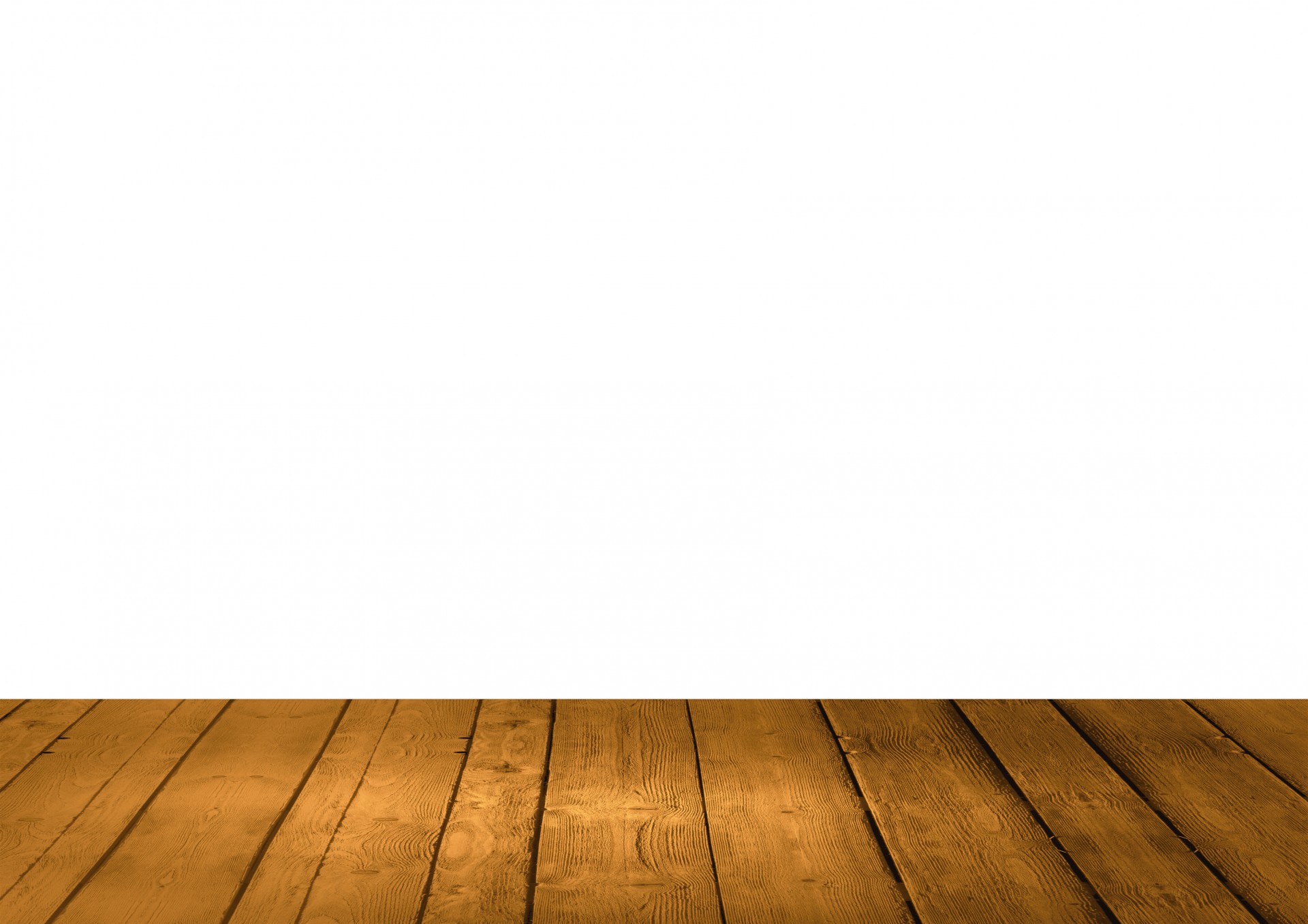 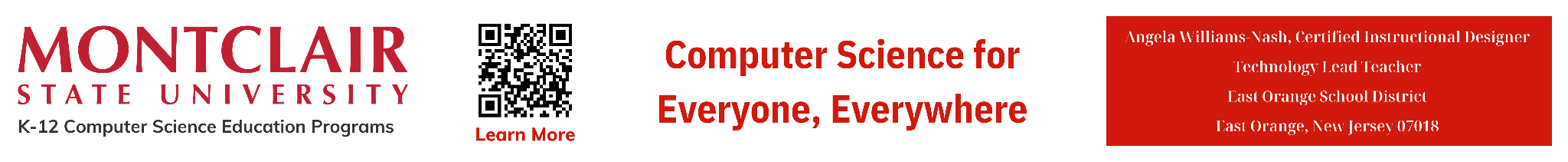 ‹#›
NI
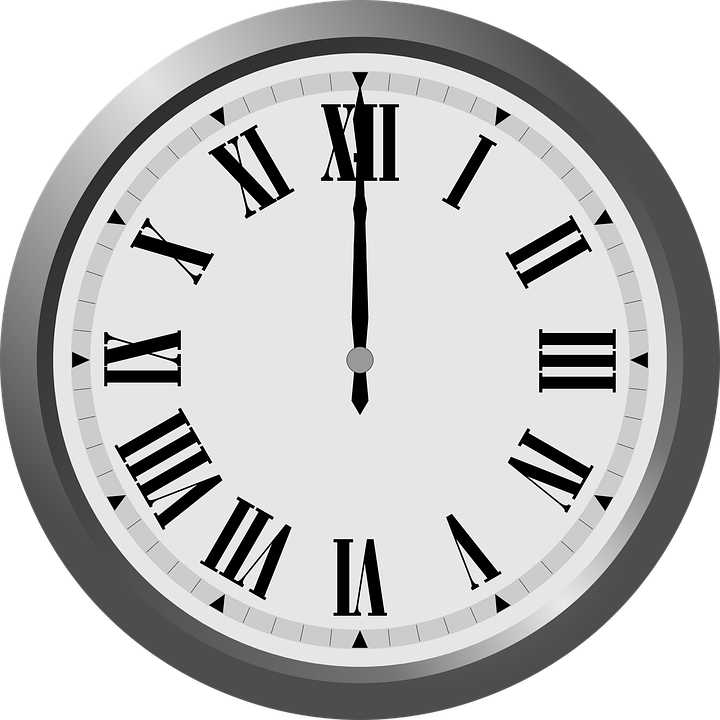 What is a Network Protocol?
Security  Protocols include security features to protect data from unauthorized access, interception, and tampering. Encryption protocols like Secure Sockets Layer (SSL) and Transport Layer Security (TLS) are commonly used to secure transmitted data.
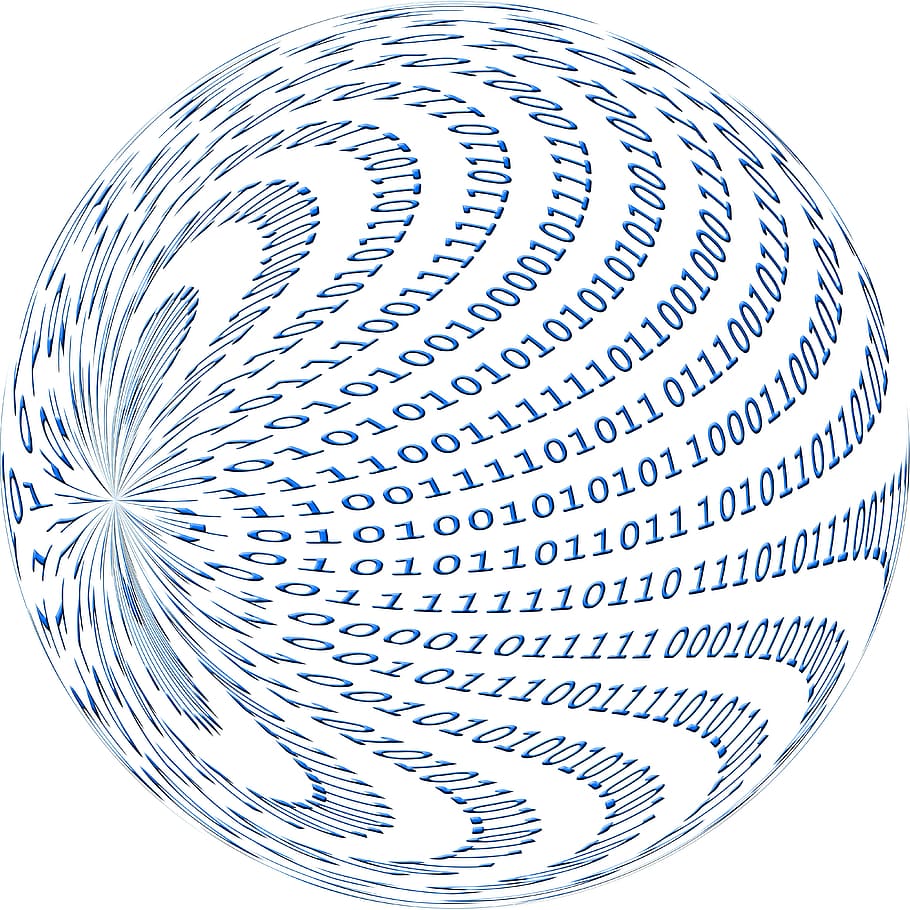 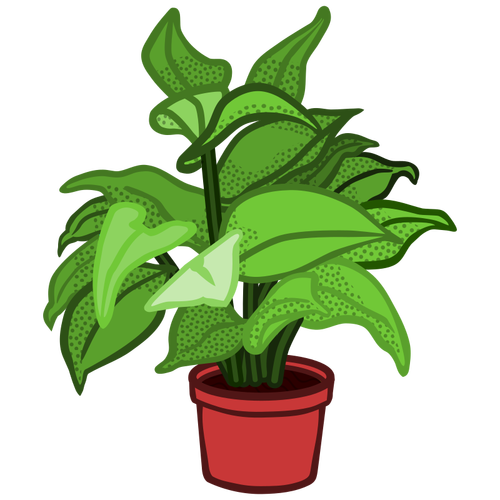 8.1.8
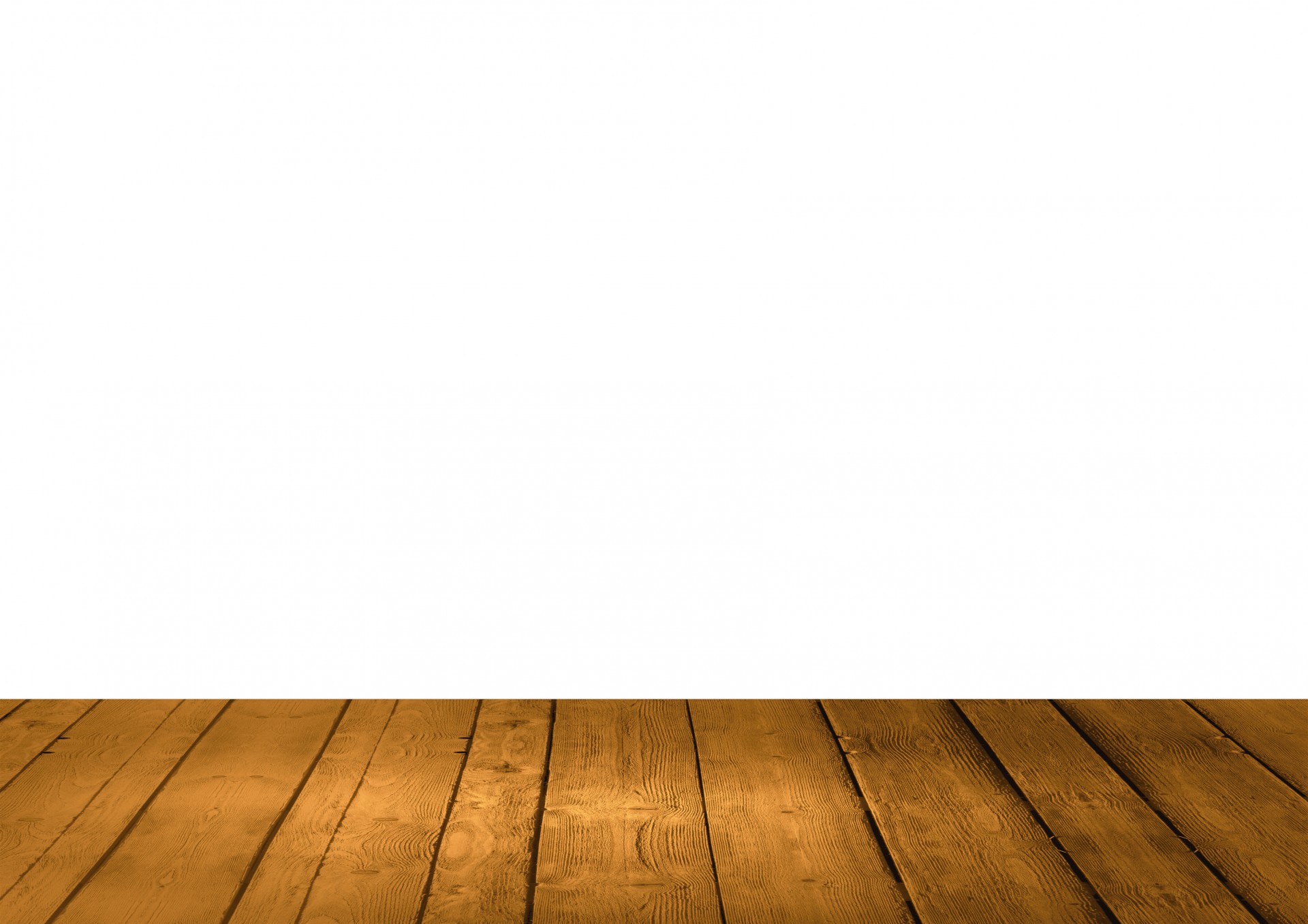 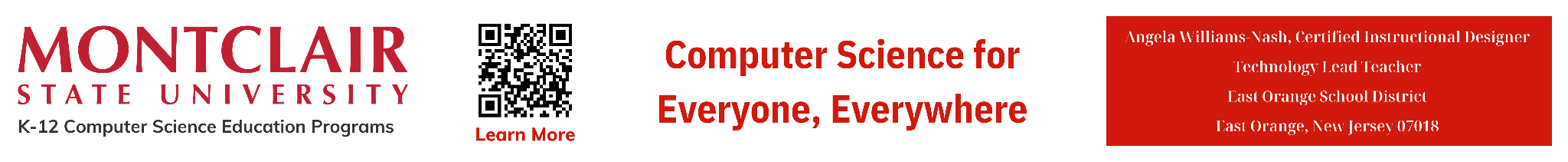 ‹#›
NI
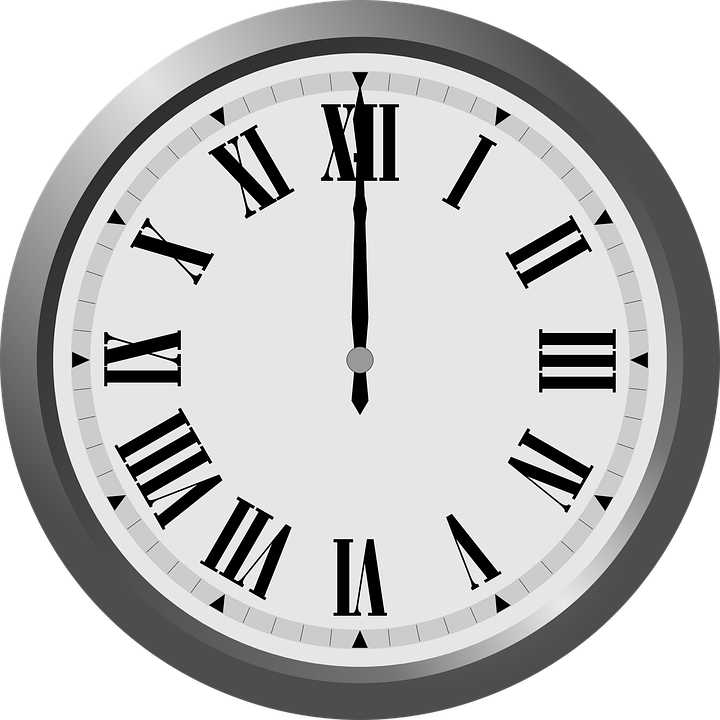 Examples
Internet Protocol (IP) is based on internet addresses and is used for sending and receiving messages on the Internet.
 Transmission Control Protocol (TCP) is a connection protocol that makes sure data reaches its destination error free.
Simple Mail Transfer Protocol (SMTP) is used for sending emails within the same network and between different networks.
Hypertext Transfer Protocol (HTTP) is used to browse the Internet and download material.
File Transfer Protocol (FTP) is used to allow users to work from a remote server.
 Secure Sockets Layer (SSL) and Transport Layer Security (TLS) are commonly used to secure transmitted data.
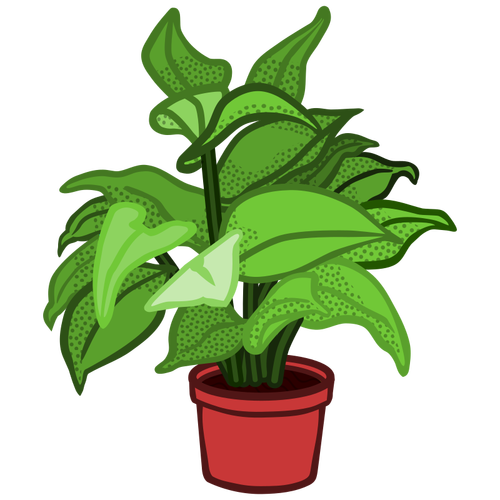 8.1.8
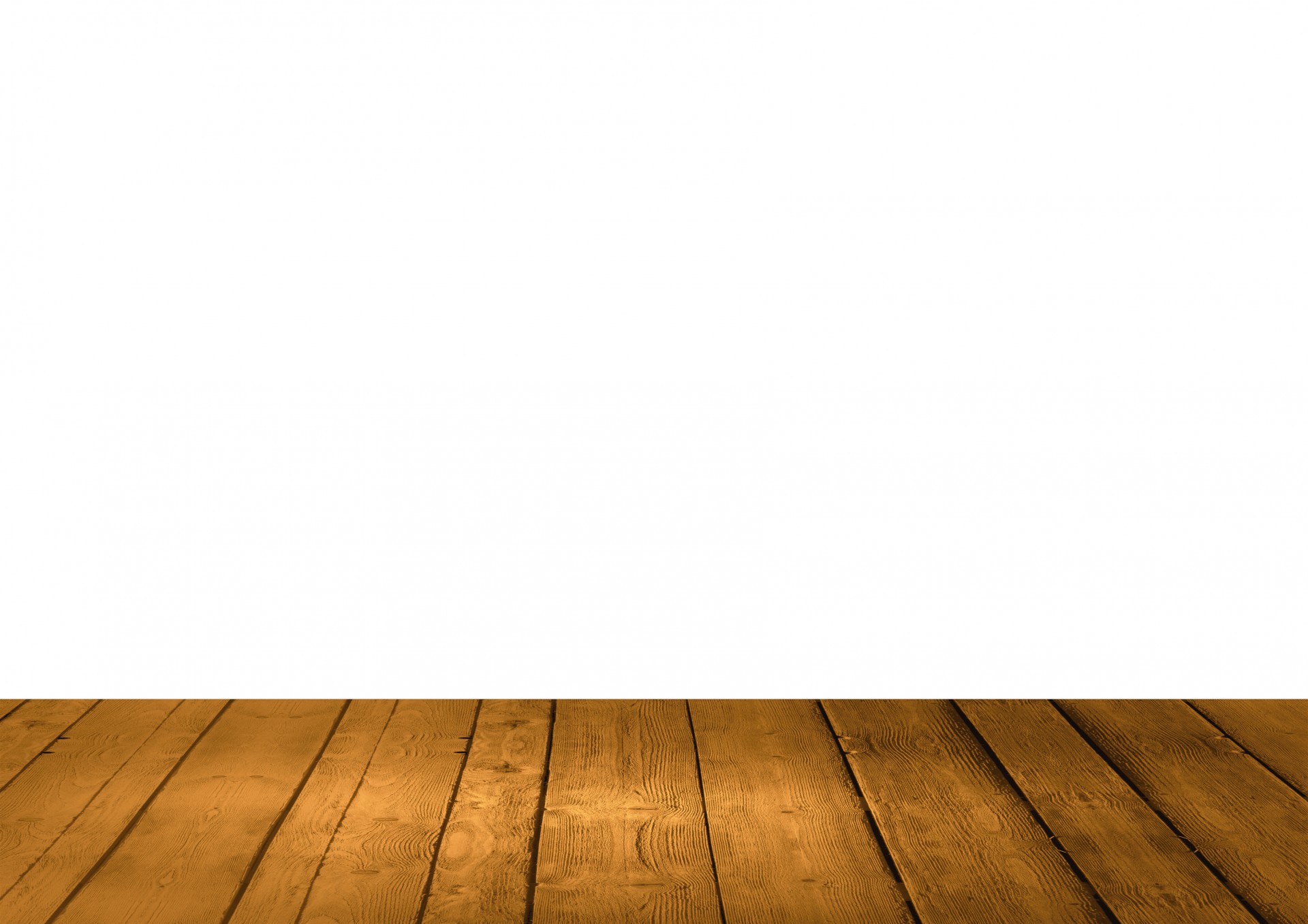 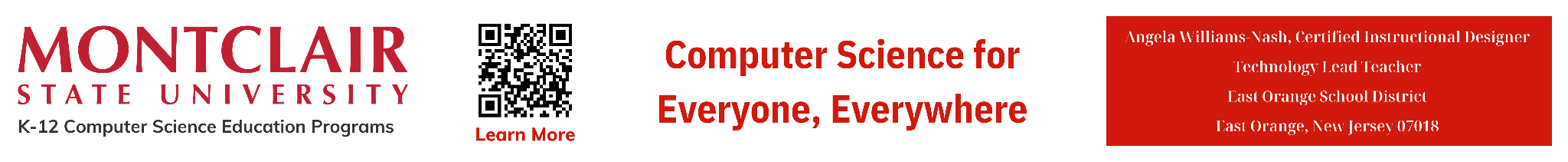 ‹#›
NI
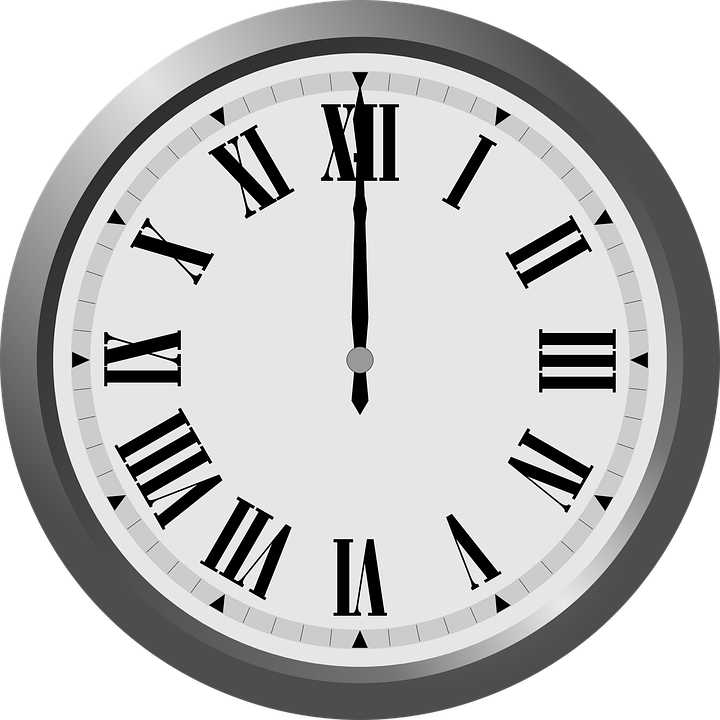 Network Protocols: Why Do We Need Them
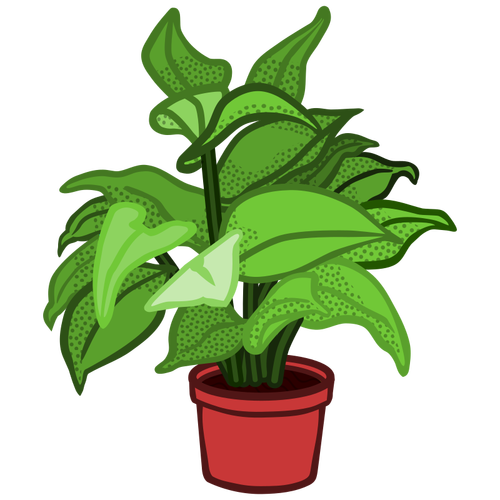 Click the link above to view the video.
8.1.8
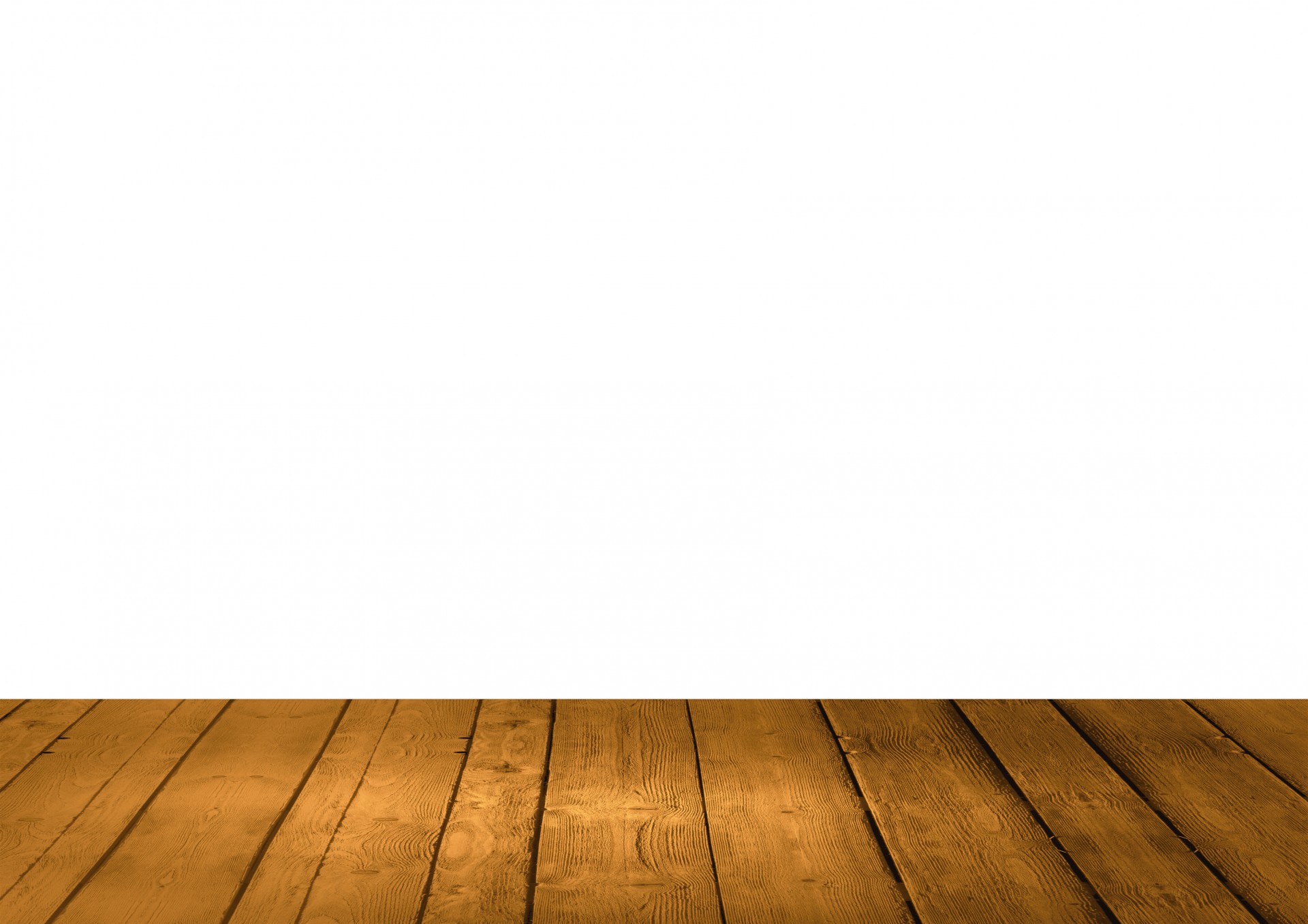 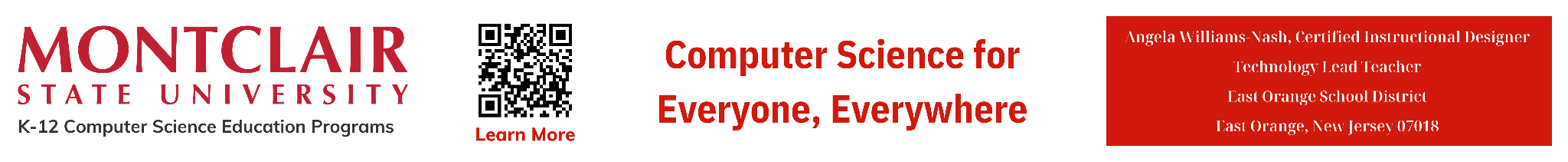 ‹#›
NI
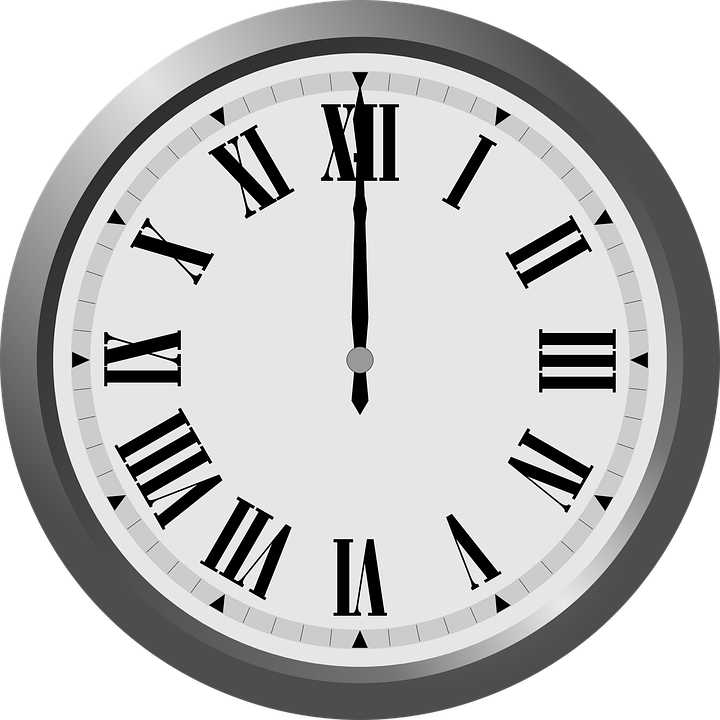 Packets
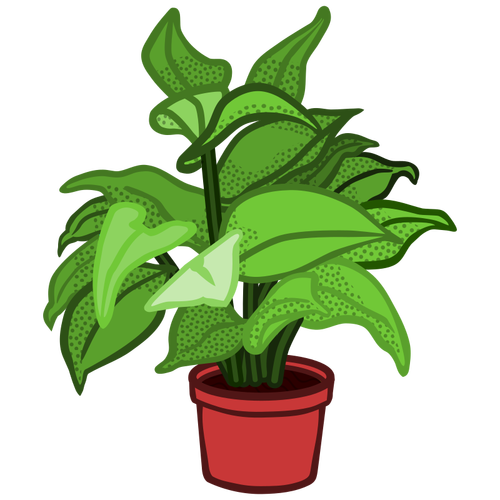 8.1.8
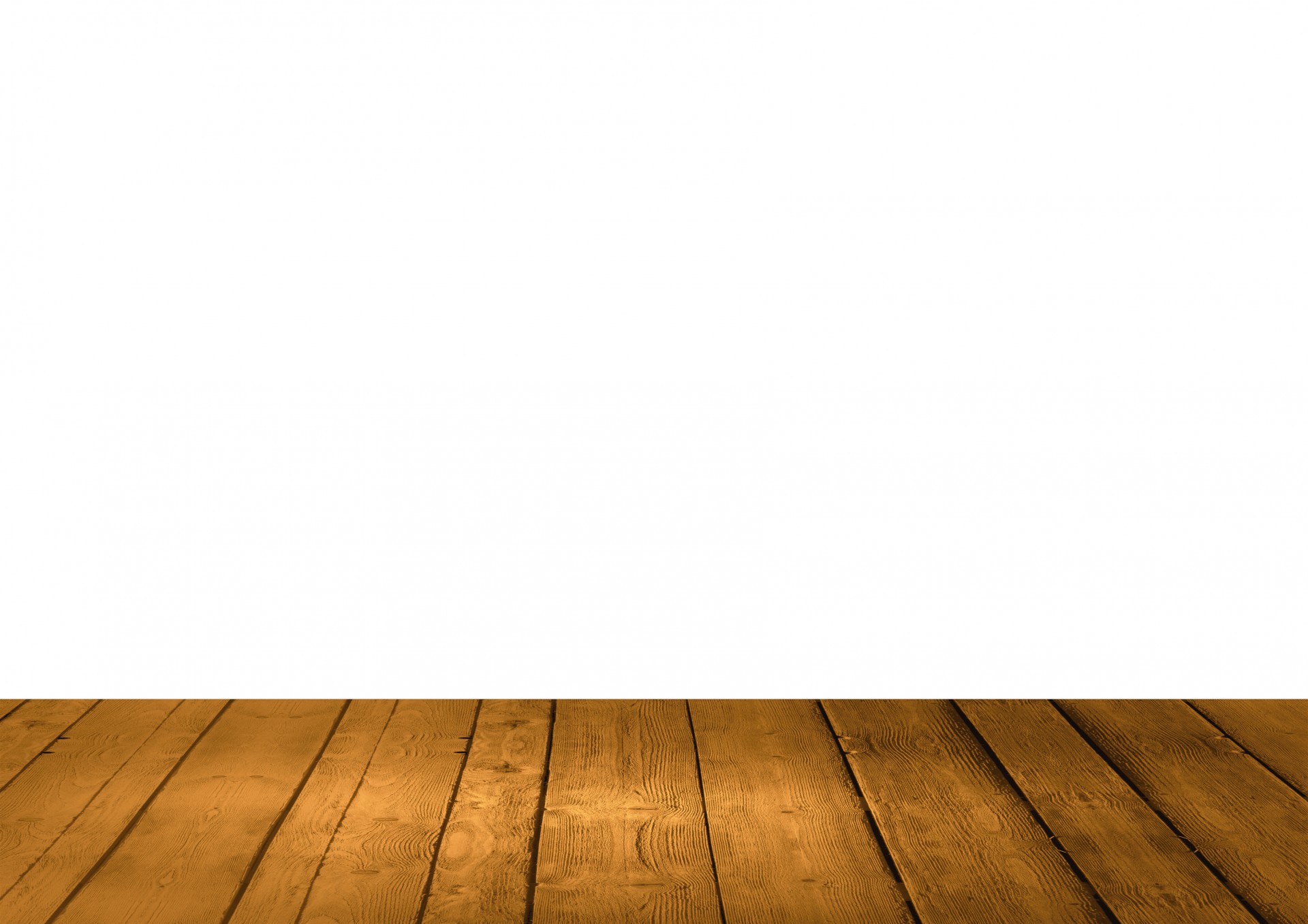 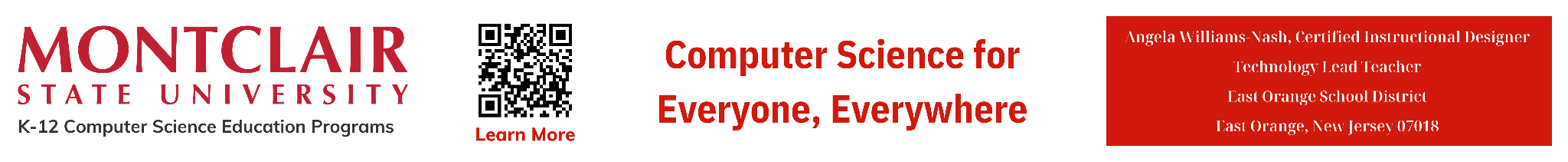 ‹#›
NI
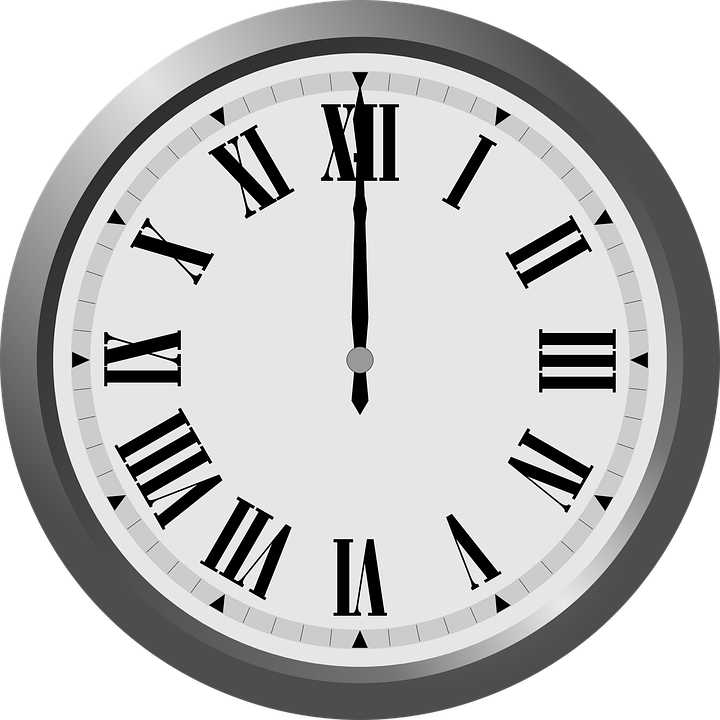 Packets
When data like an image or video is sent from one device to another across a network, it is broken down into smaller, manageable chunks or segments.
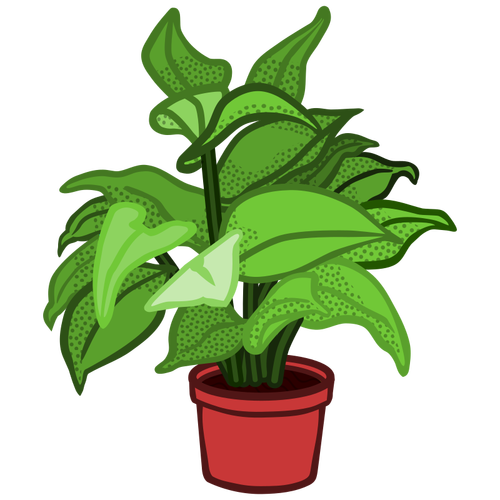 8.1.8
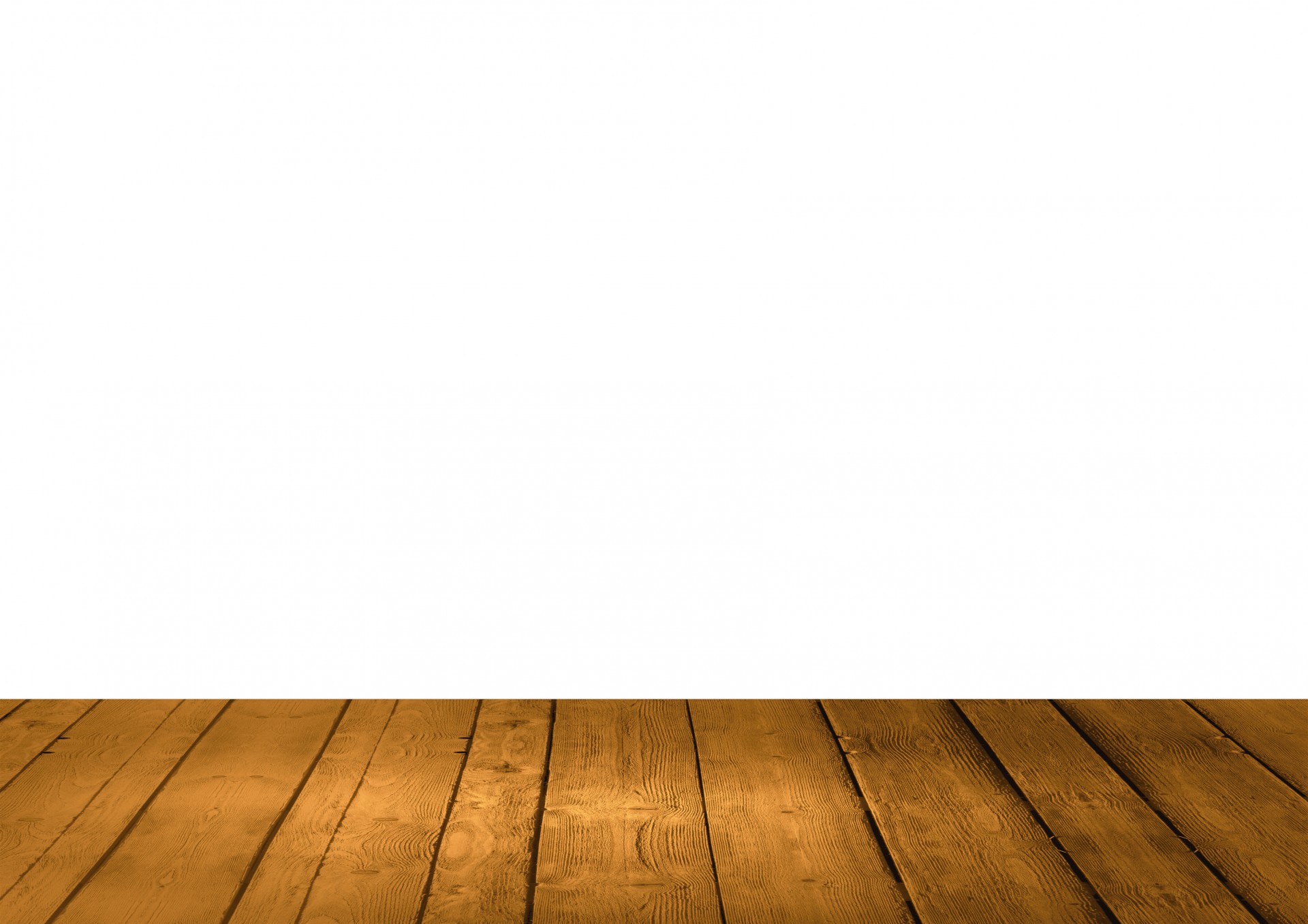 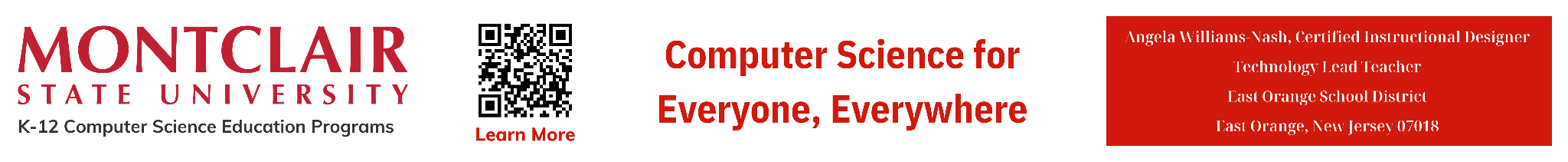 ‹#›
NI
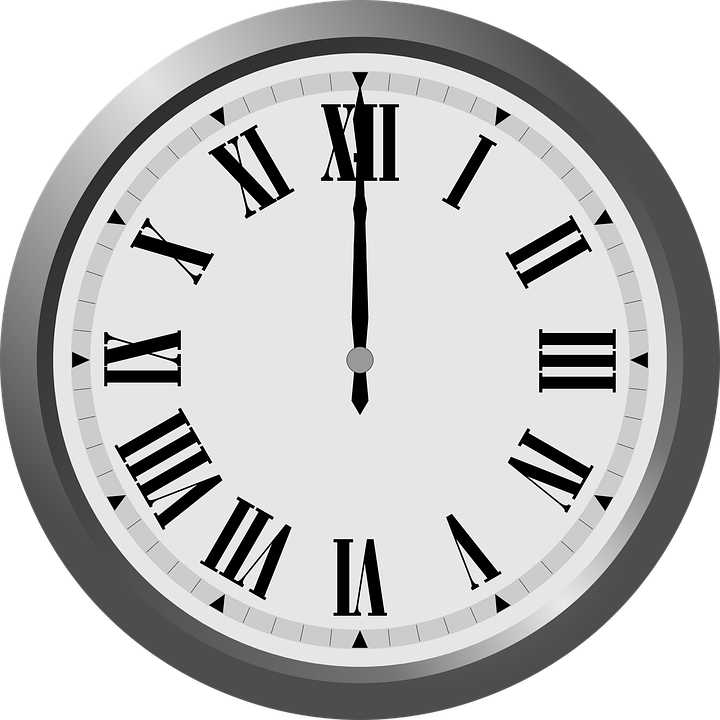 Packets
Each segment is placed into its own container which is called a packet by the Internet Protocol (IP). There are two versions of IP: version 4 and version 6. We will talk more about these later.
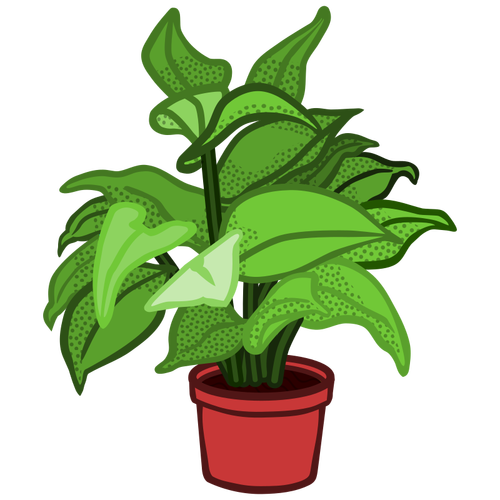 8.1.8
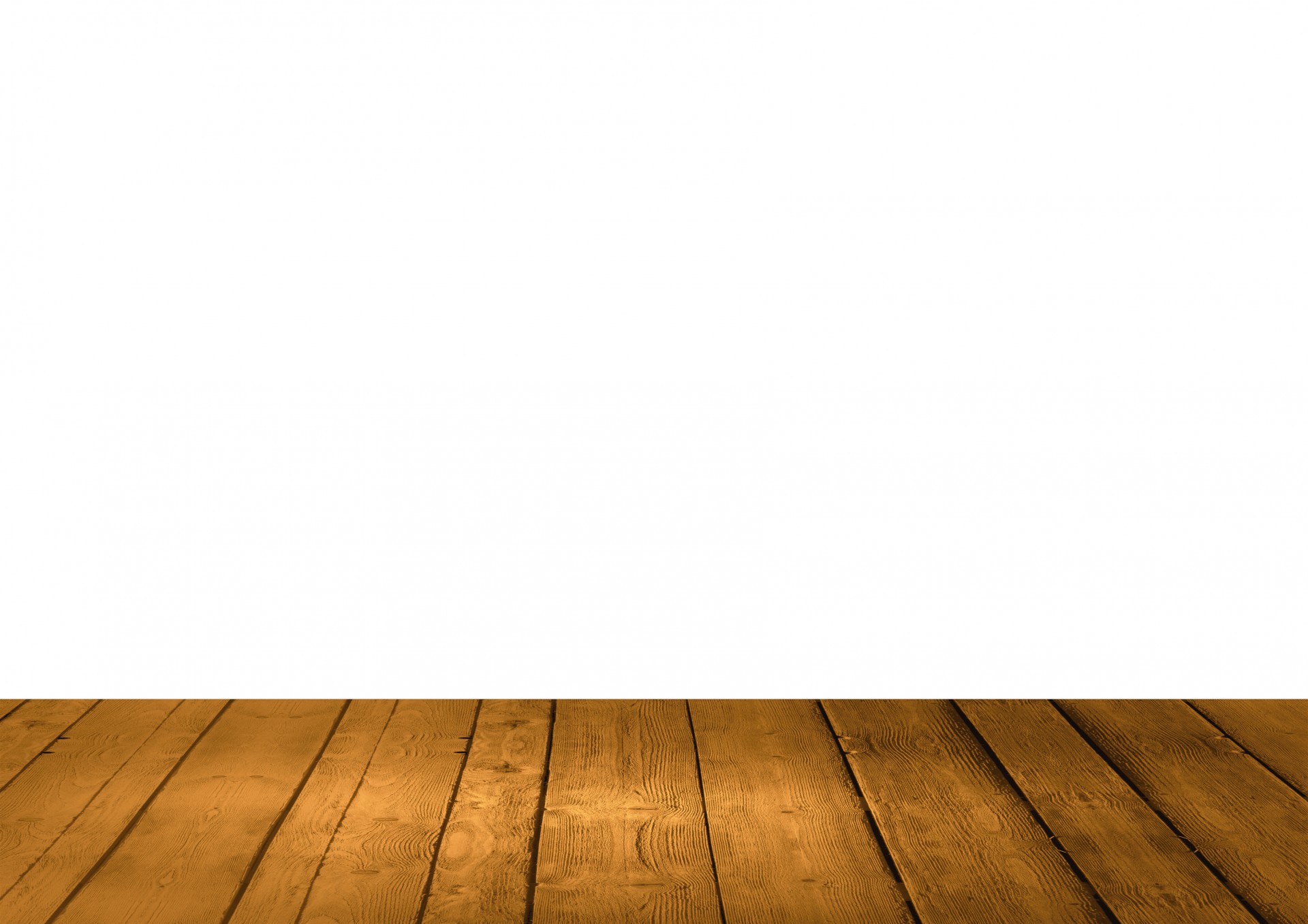 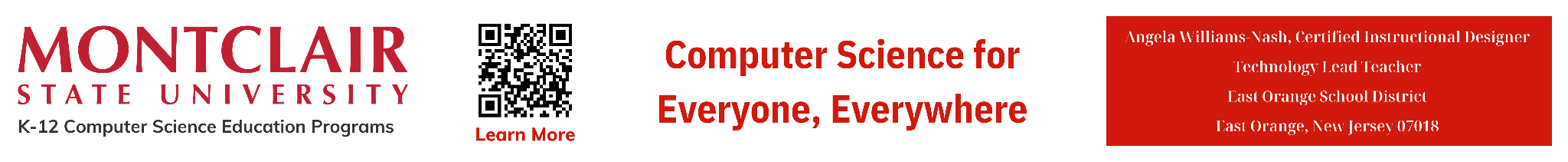 ‹#›
NI
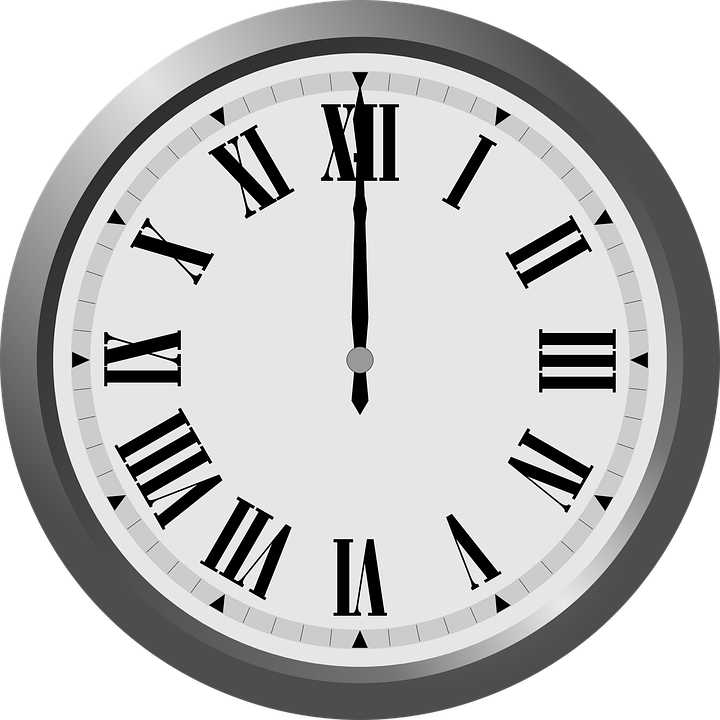 Packets
Packets enable the  efficient and reliable communication between devices across networks.
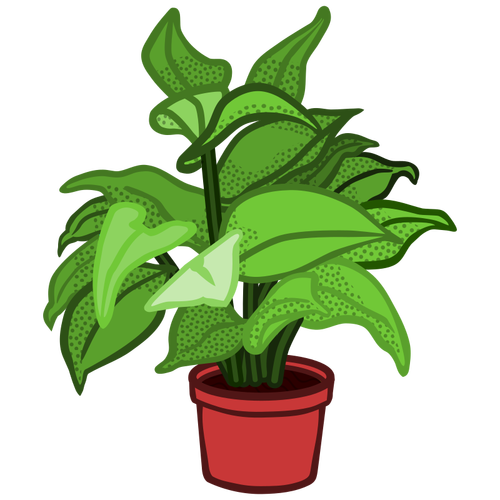 8.1.8
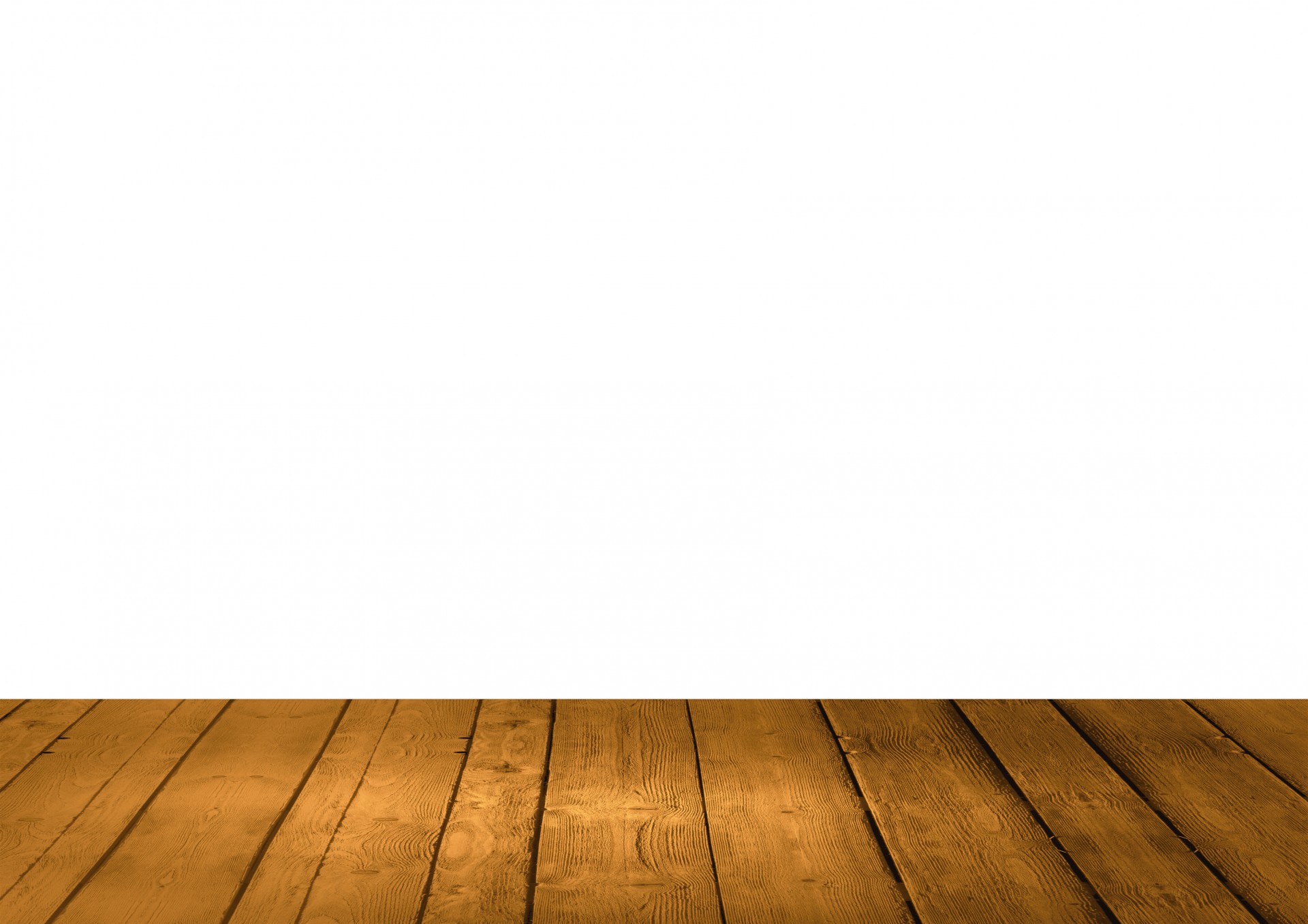 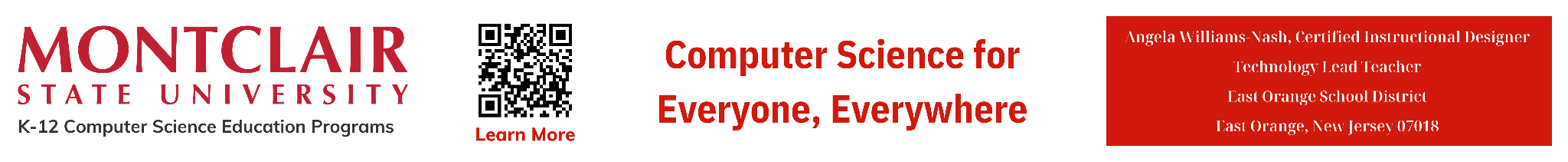 ‹#›
NI
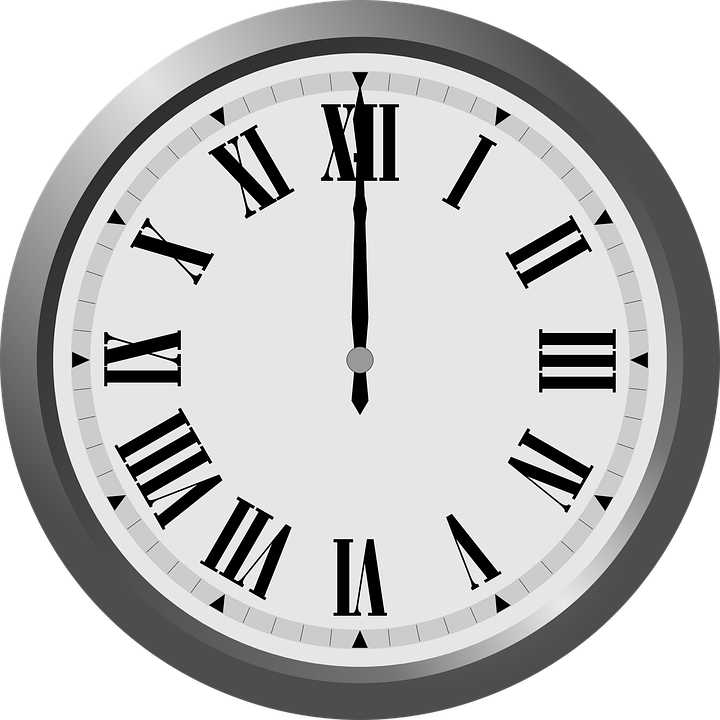 Packets
These packets contain not only the actual data being transmitted but also additional information necessary for successful delivery. Look at the image below.
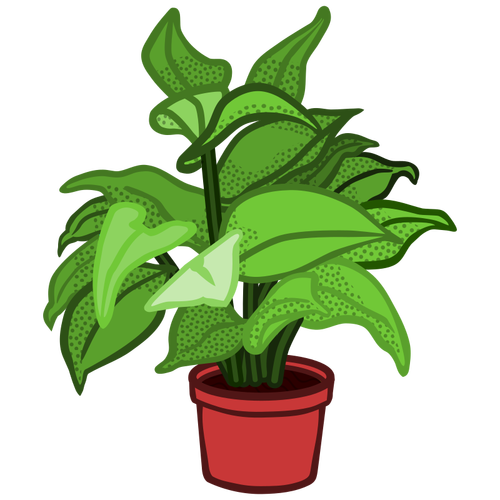 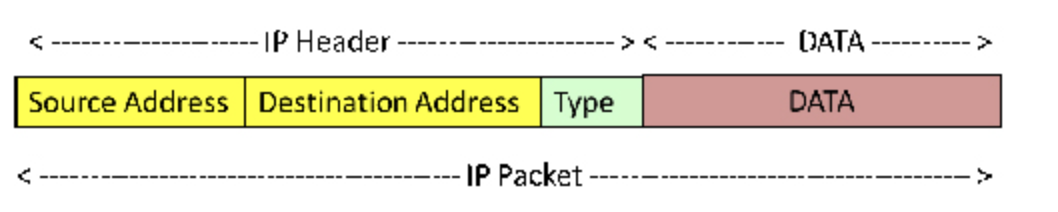 8.1.8
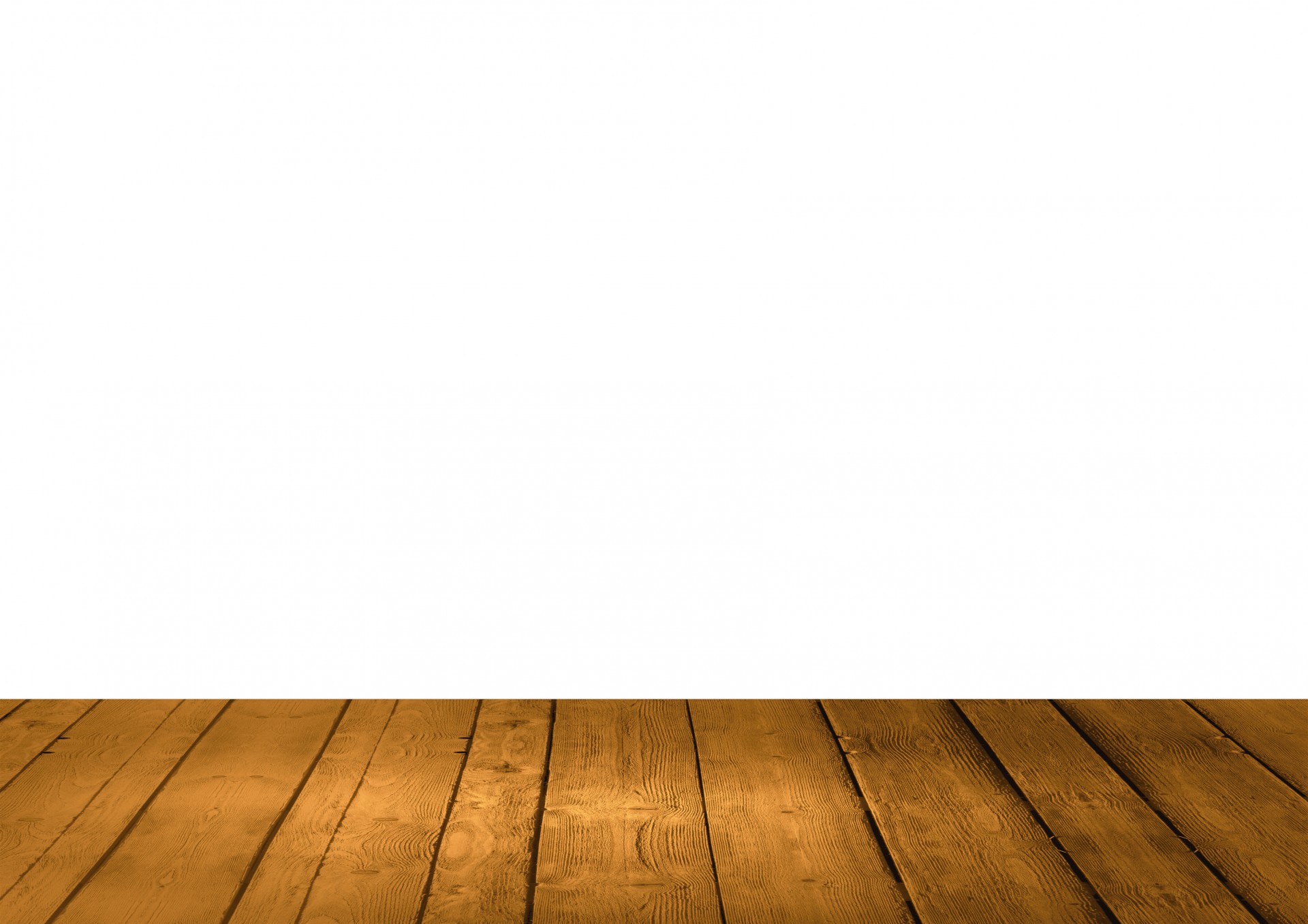 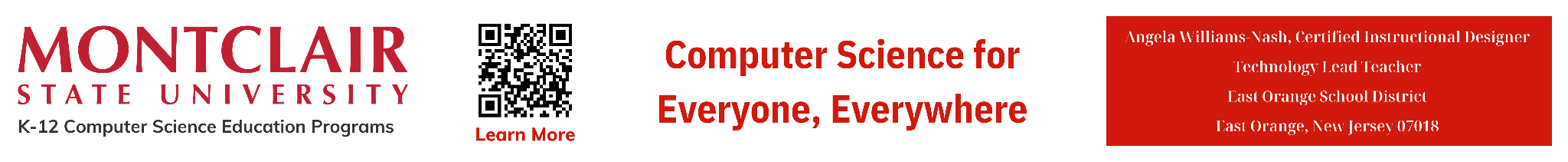 ‹#›
NI
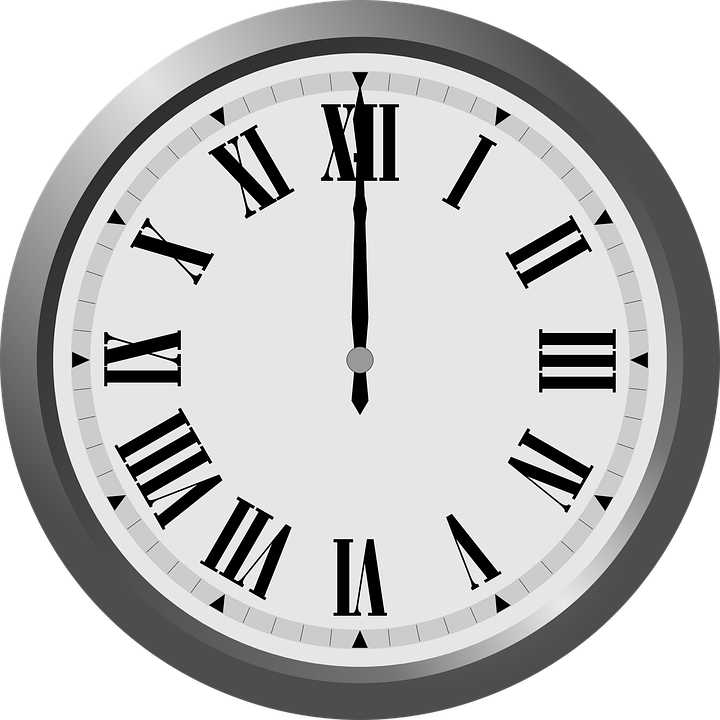 Packets
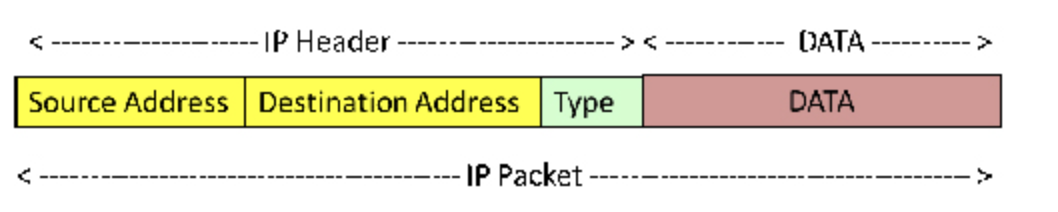 IP Header contains the following:
Source address-computer requesting the information
Destination address-where the device containing the requested information is located.
Type- the network protocol being used.

Data or payload is the file, image, sound being sent.
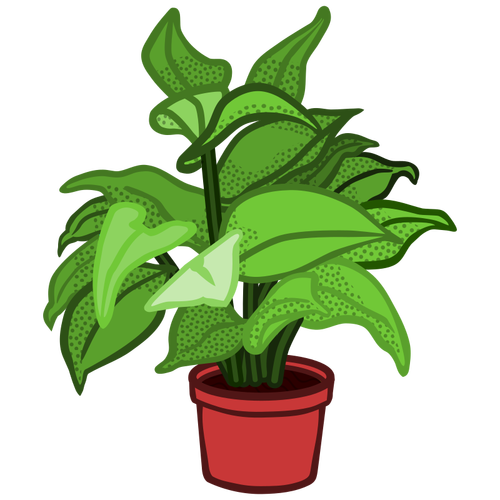 8.1.8
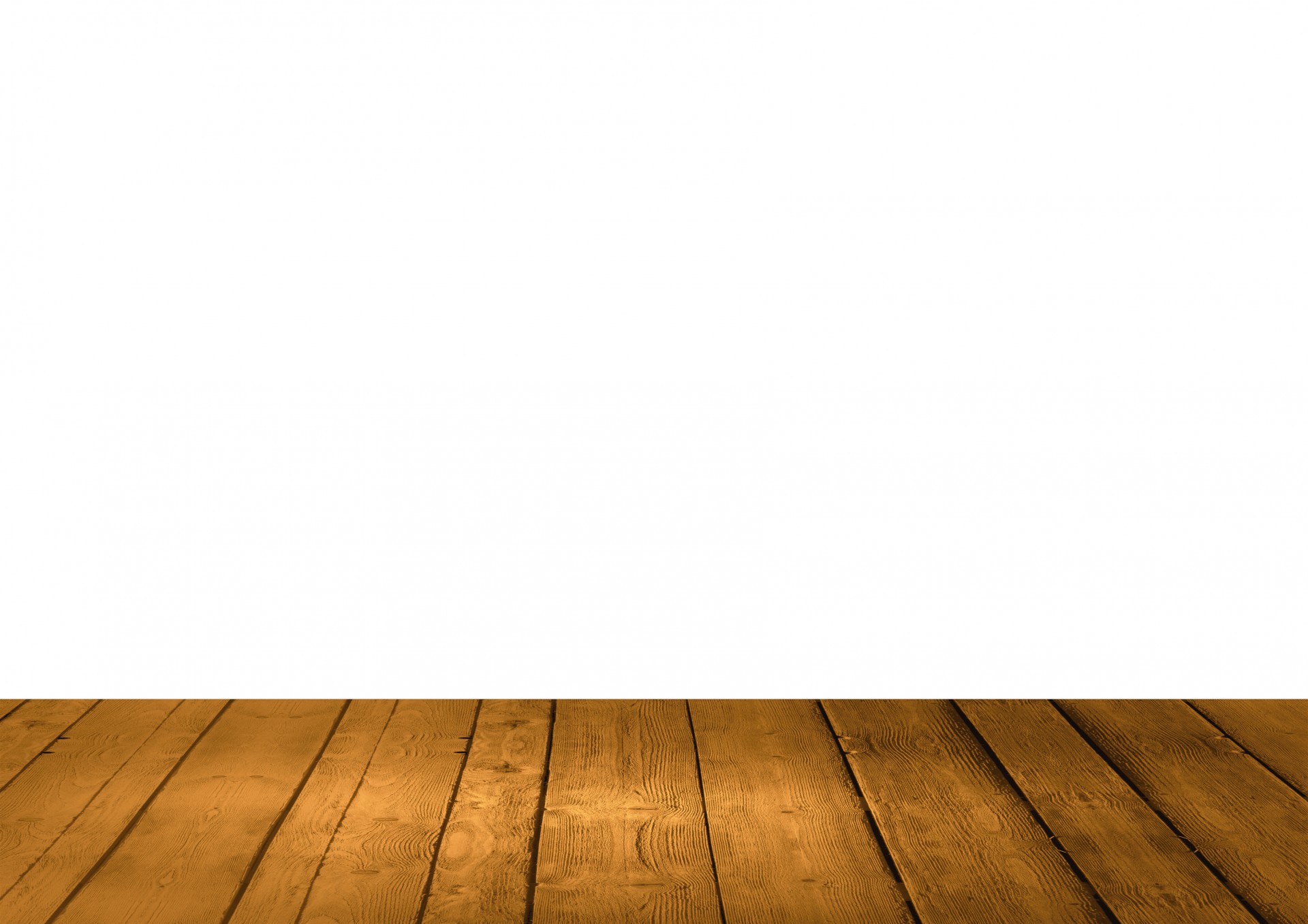 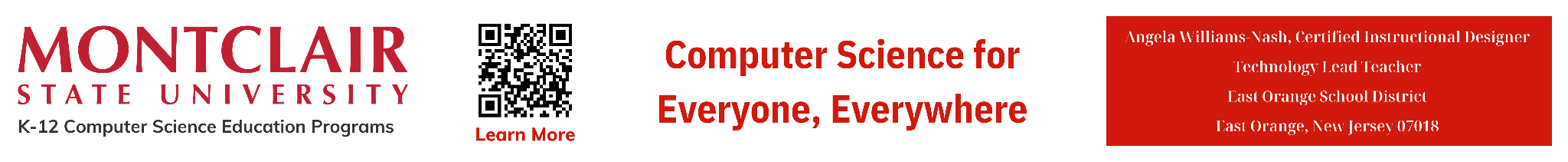 ‹#›
NI
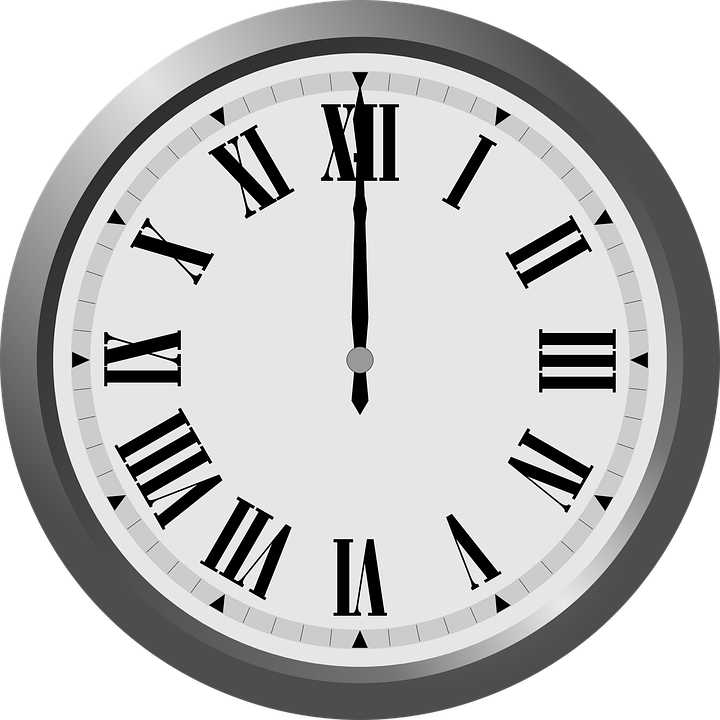 Packets
The three  key components of  every packets are:
Header
Payload
Trailer (optional)
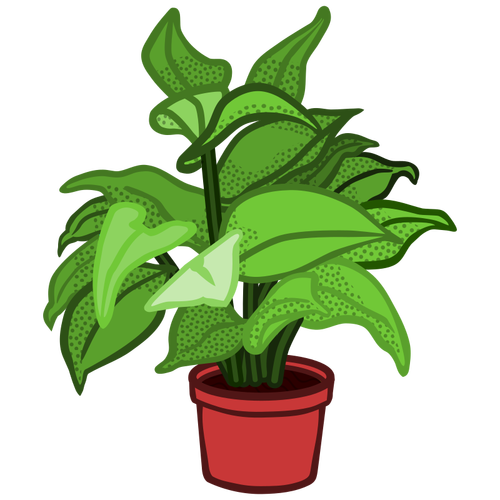 8.1.8
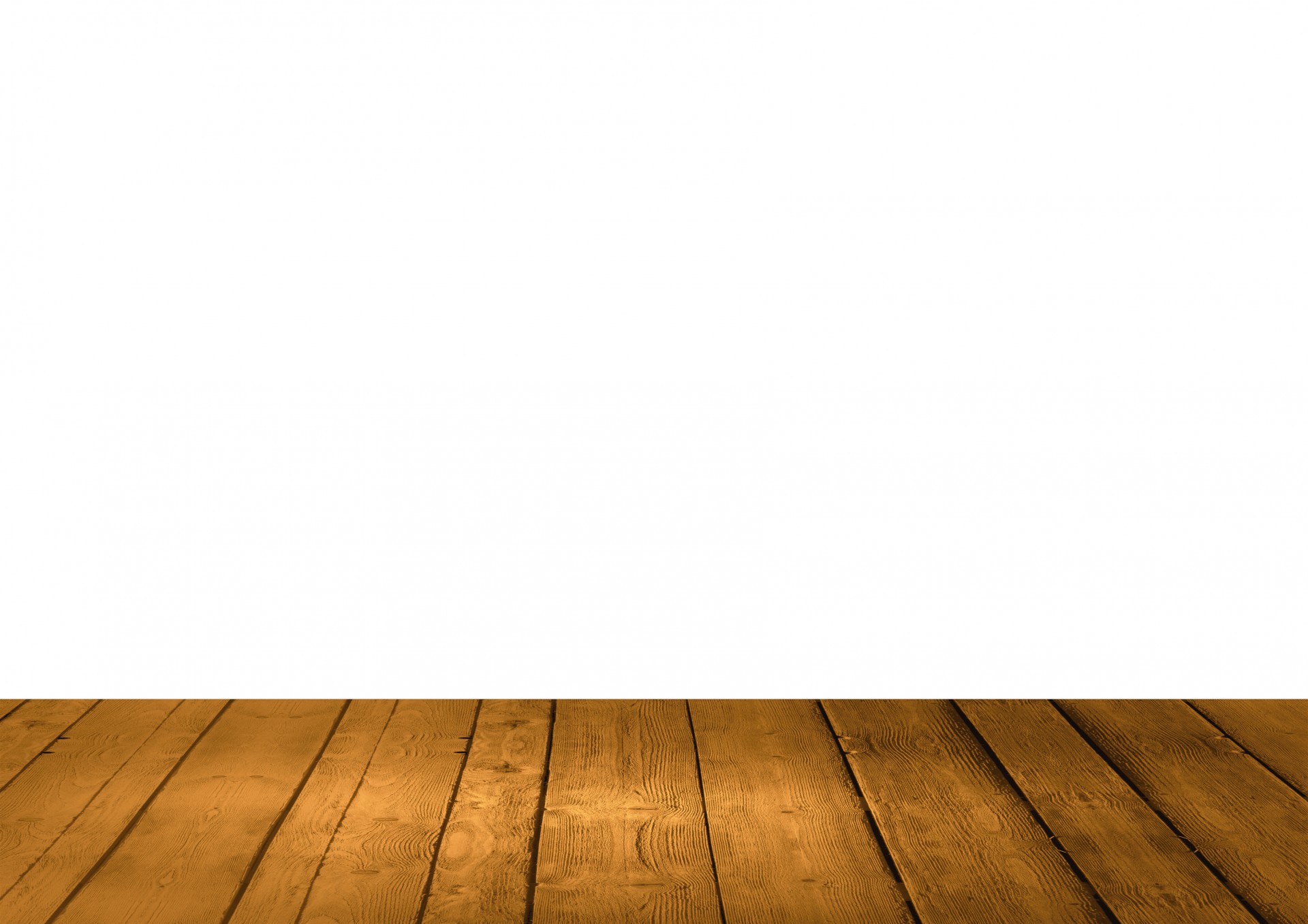 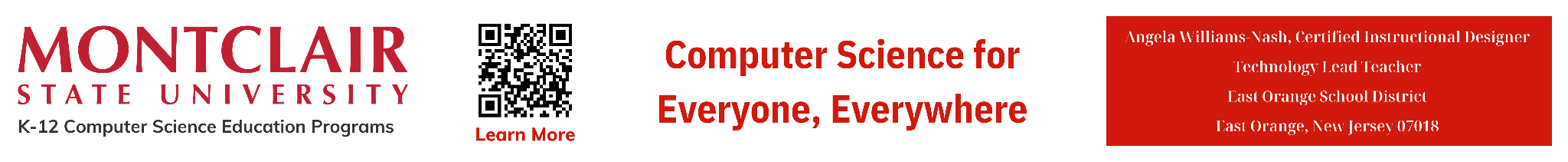 ‹#›
NI
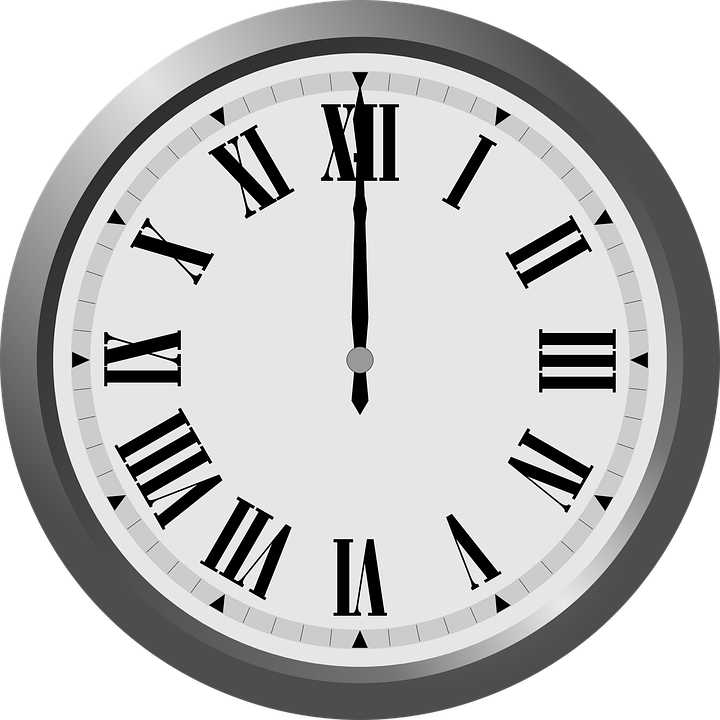 Packets
HEADER
The header is the portion of the packet that contains control information necessary for routing and managing the packet as it travels through the network. This information typically includes:
Source and destination addresses: Identifiers indicating where the packet originated and where it is intended to be delivered.
 Sequence numbers: Used to ensure that packets are received and reassembled in the correct order.
Protocol information: Specifies which network protocol the packet is using (e.g., TCP, UDP, IP).
Error checking information: Checksums or other error detection codes used to verify the integrity of the packet during transmission.
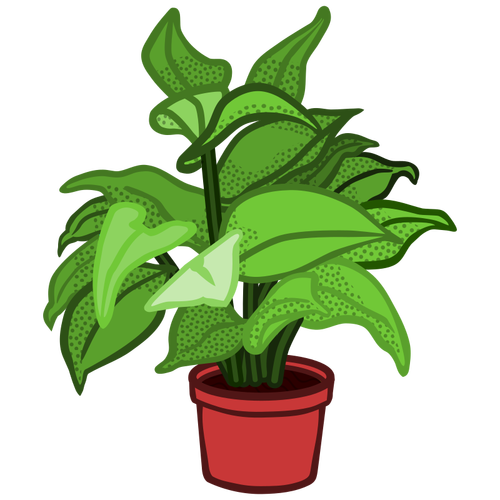 8.1.8
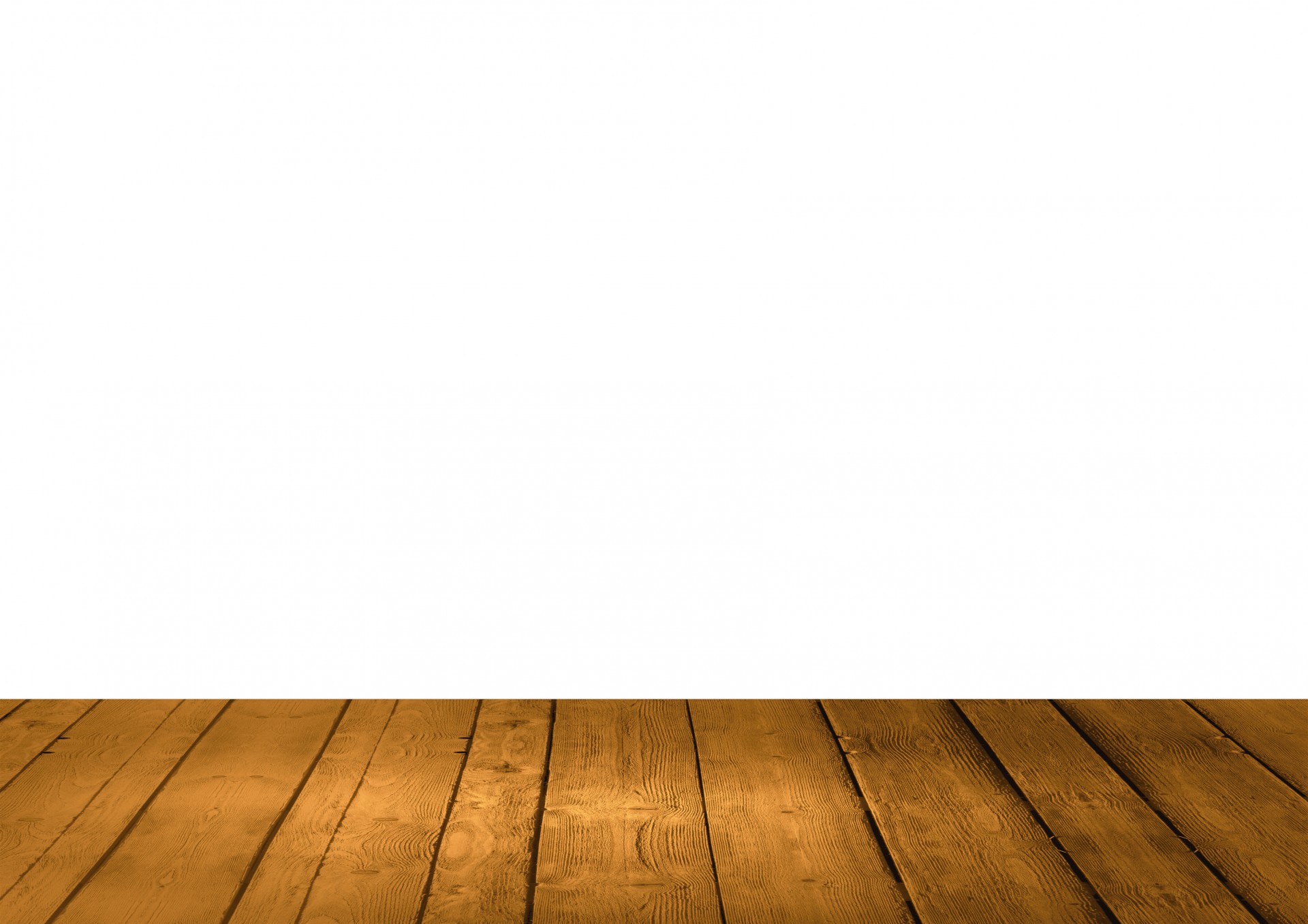 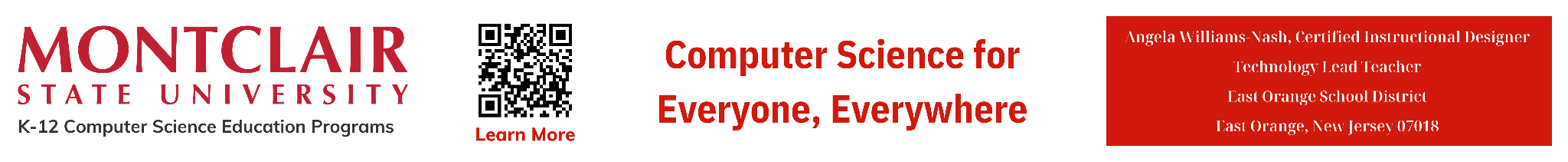 ‹#›
NI
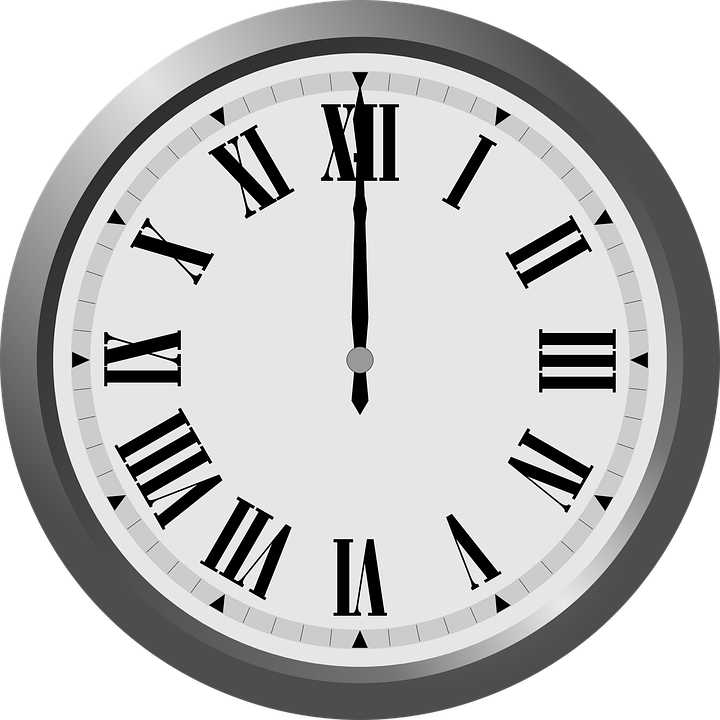 Packets
PAYLOAD
The payload is the actual data being transmitted, such as a piece of a file, a web page, an email message, or a video stream. The payload can vary in size depending on the application and the network protocol being used.
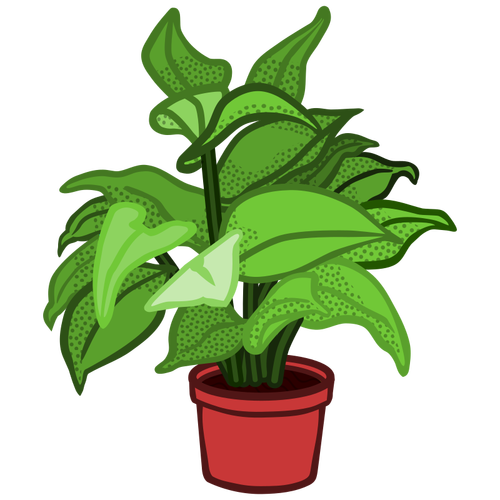 8.1.8
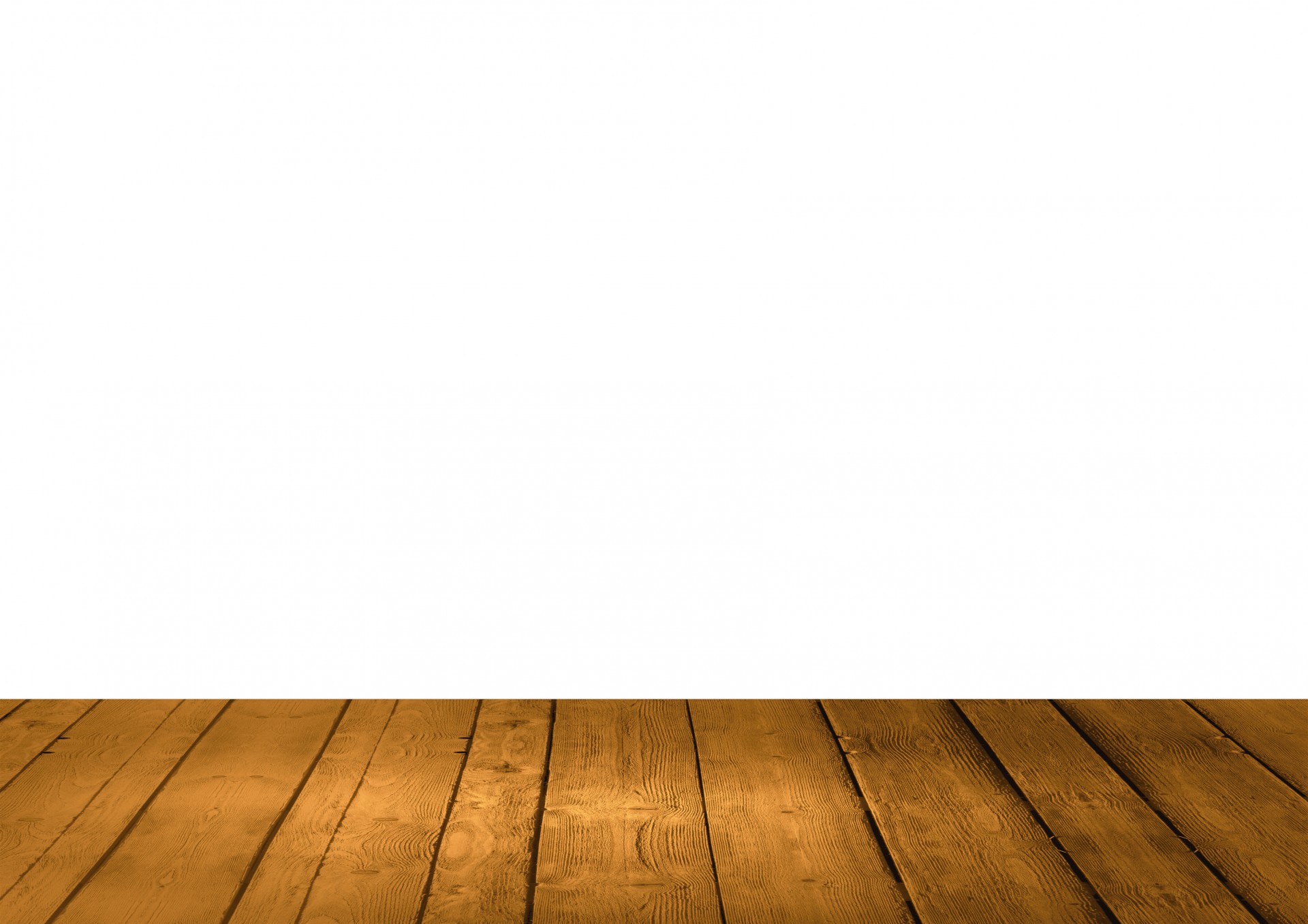 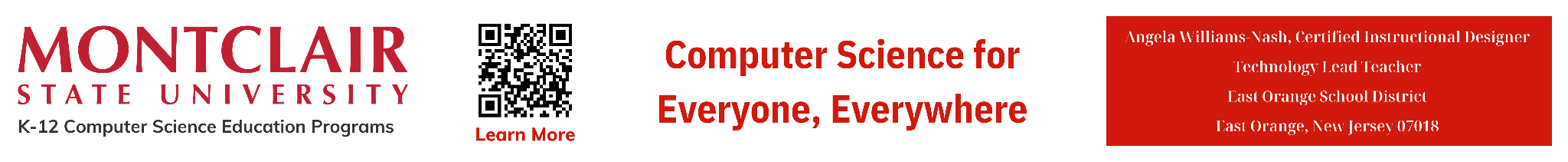 ‹#›
NI
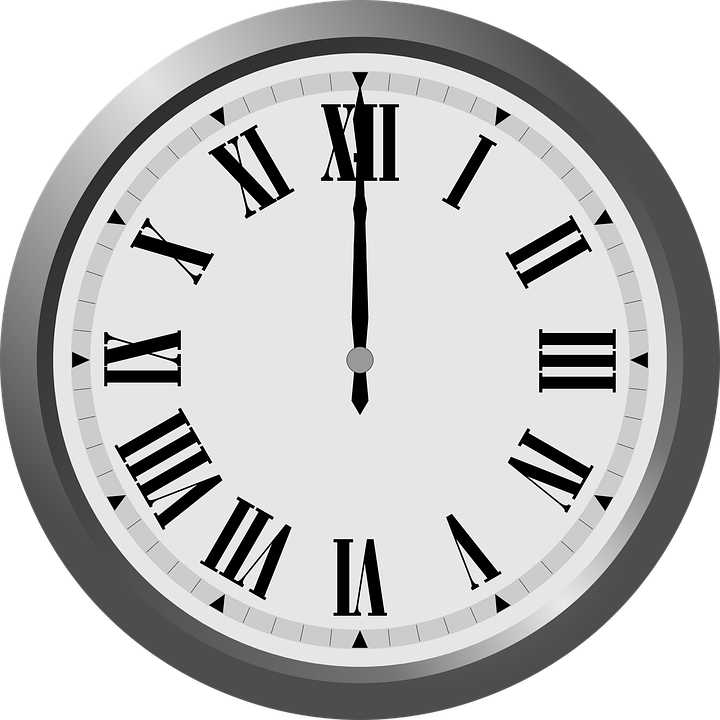 Packets
TRAILER
The trailer is an optional section of the packet that contains additional control information, such as error detection codes or padding to ensure that the packet meets a minimum size requirement. 

Not all packets include a trailer, and its presence depends on the specific network protocol being used.
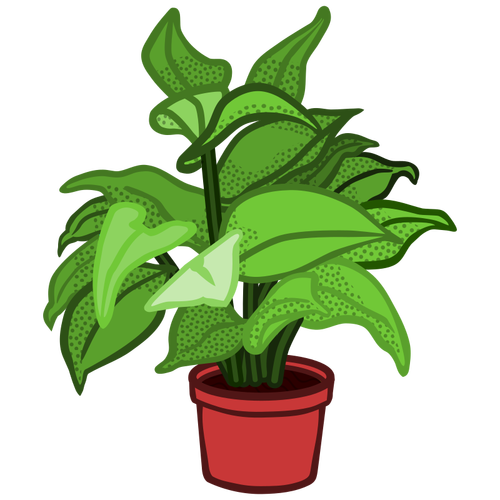 8.1.8
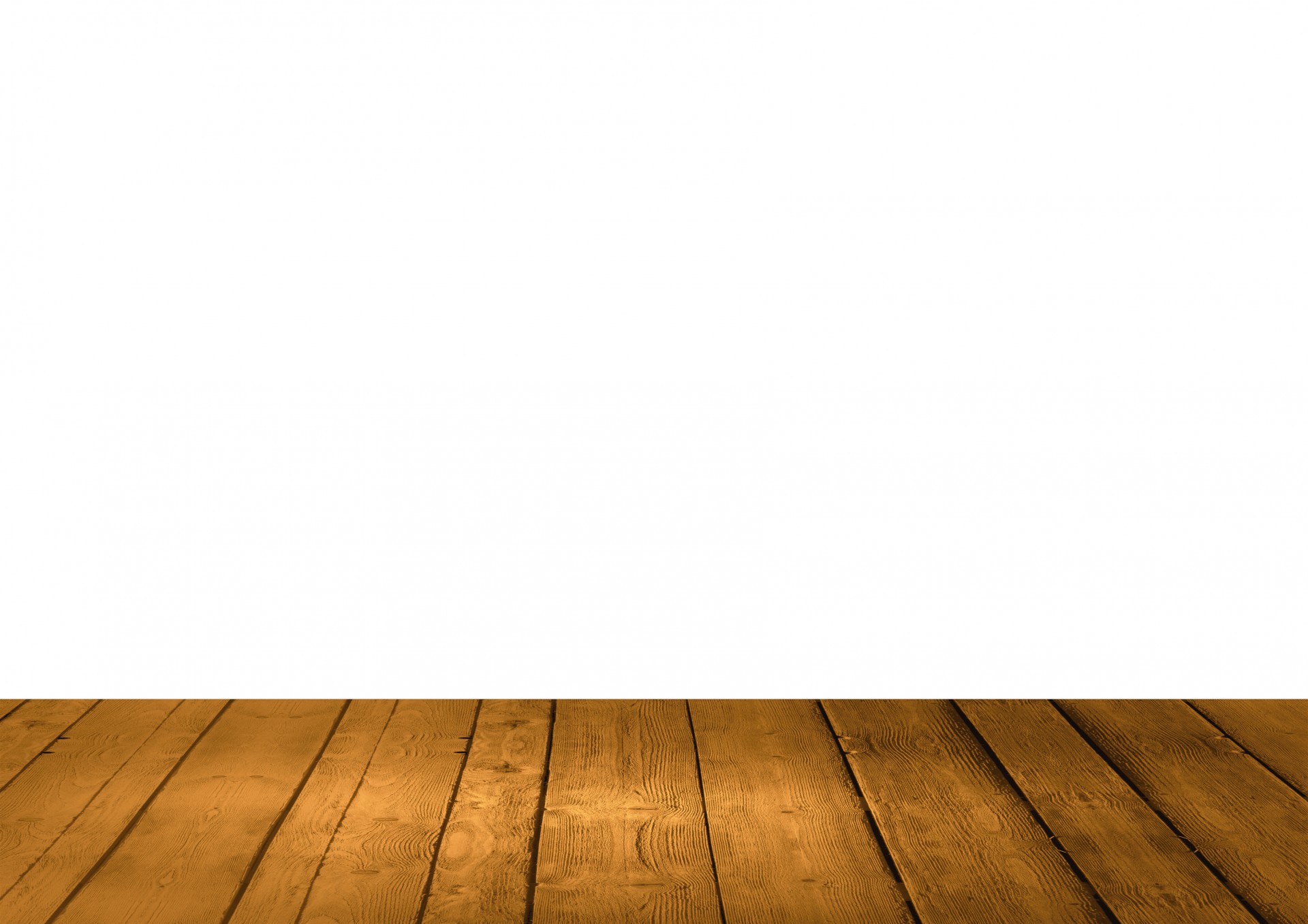 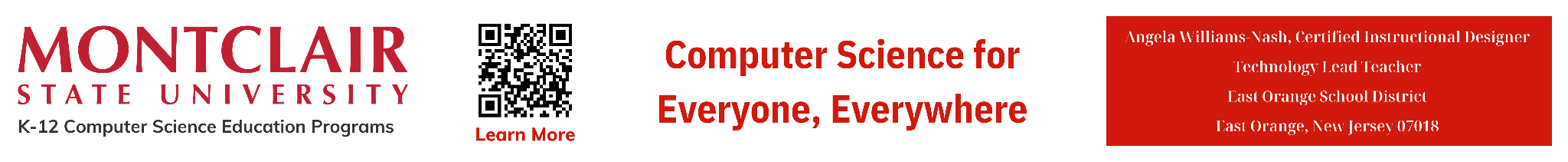 ‹#›
NI
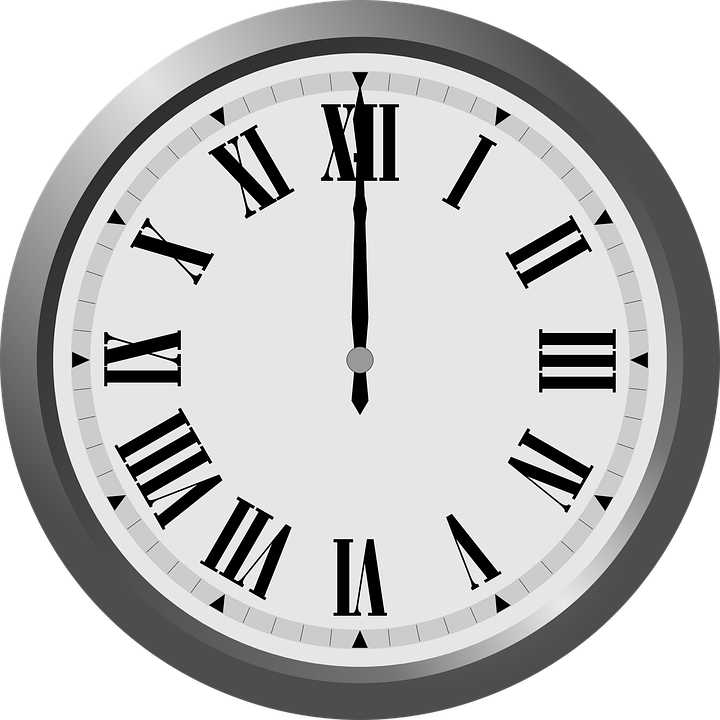 Packets
Packets are transmitted across the network independently of one another. This means that each packet can take different paths and arrive at their destination out of order.
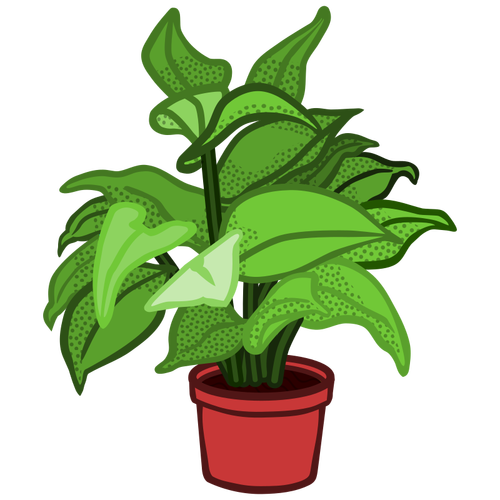 8.1.8
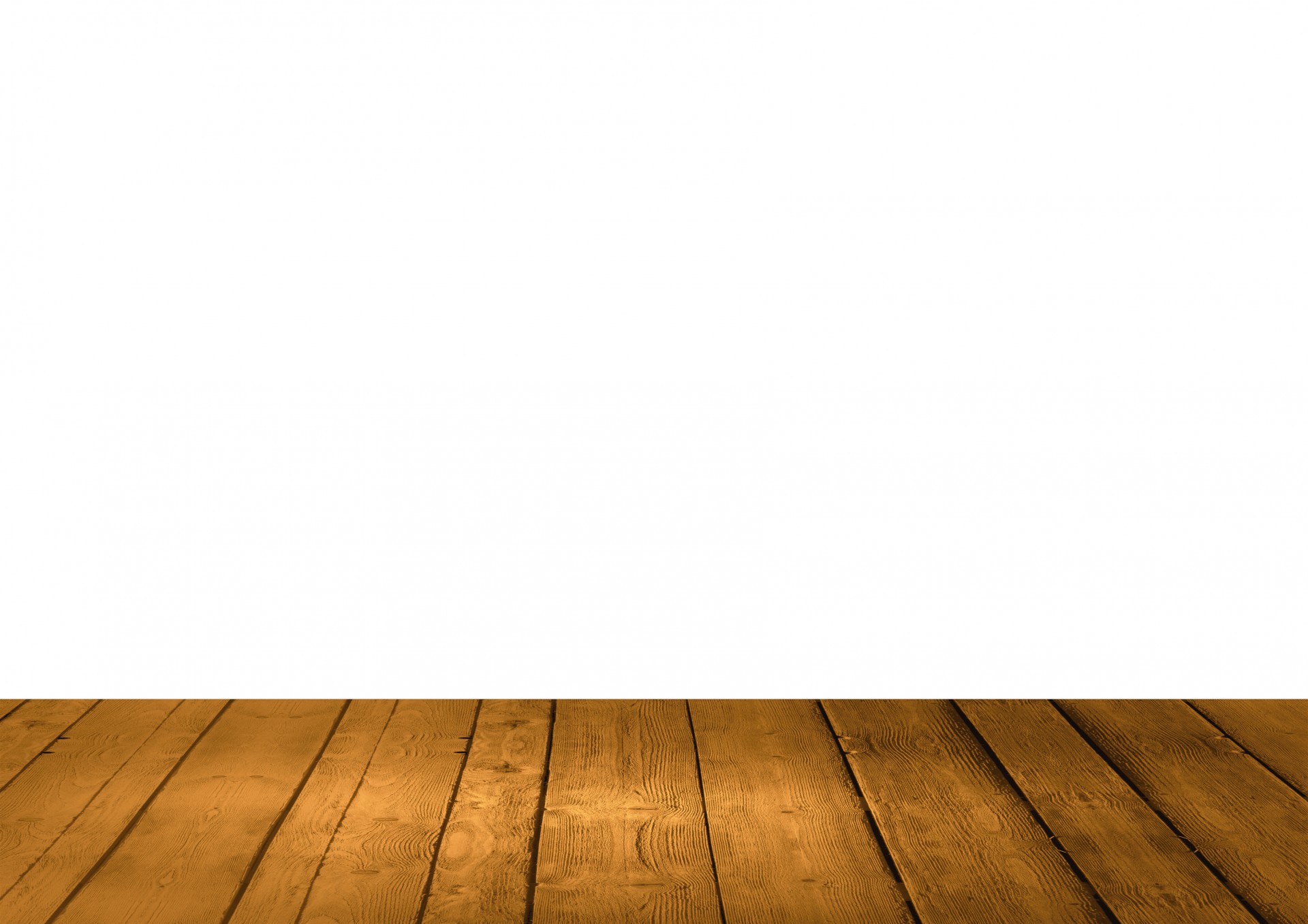 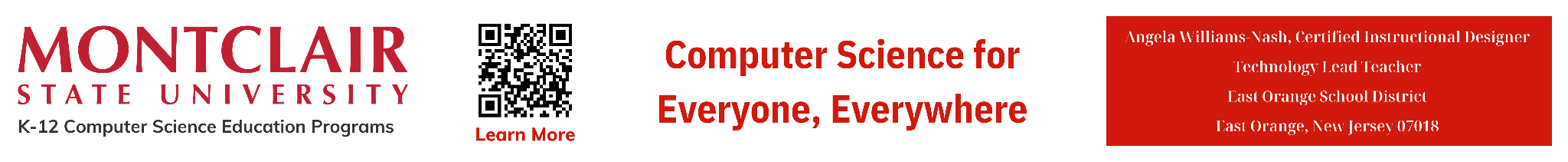 ‹#›
NI
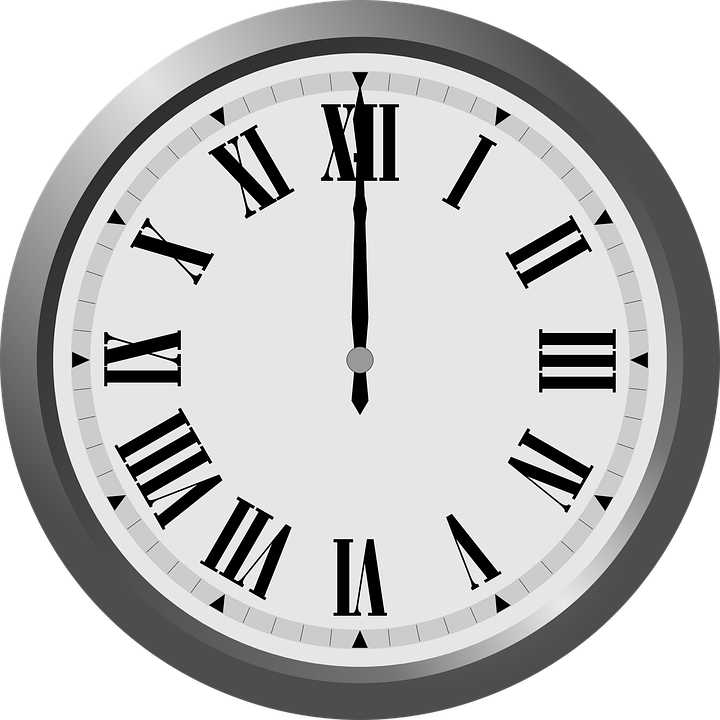 Packets
However, the header of each packet contains information that allows routers and other networking devices to route and reassemble the packets correctly.
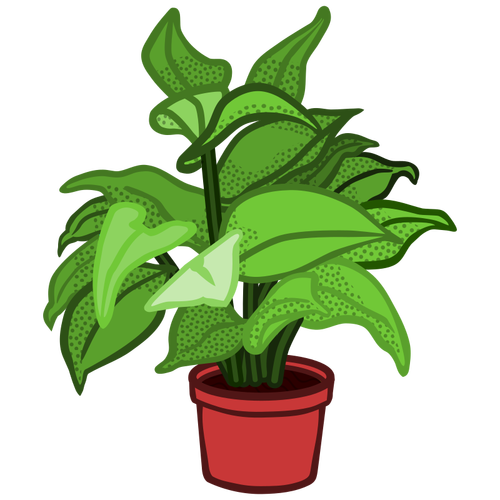 8.1.8
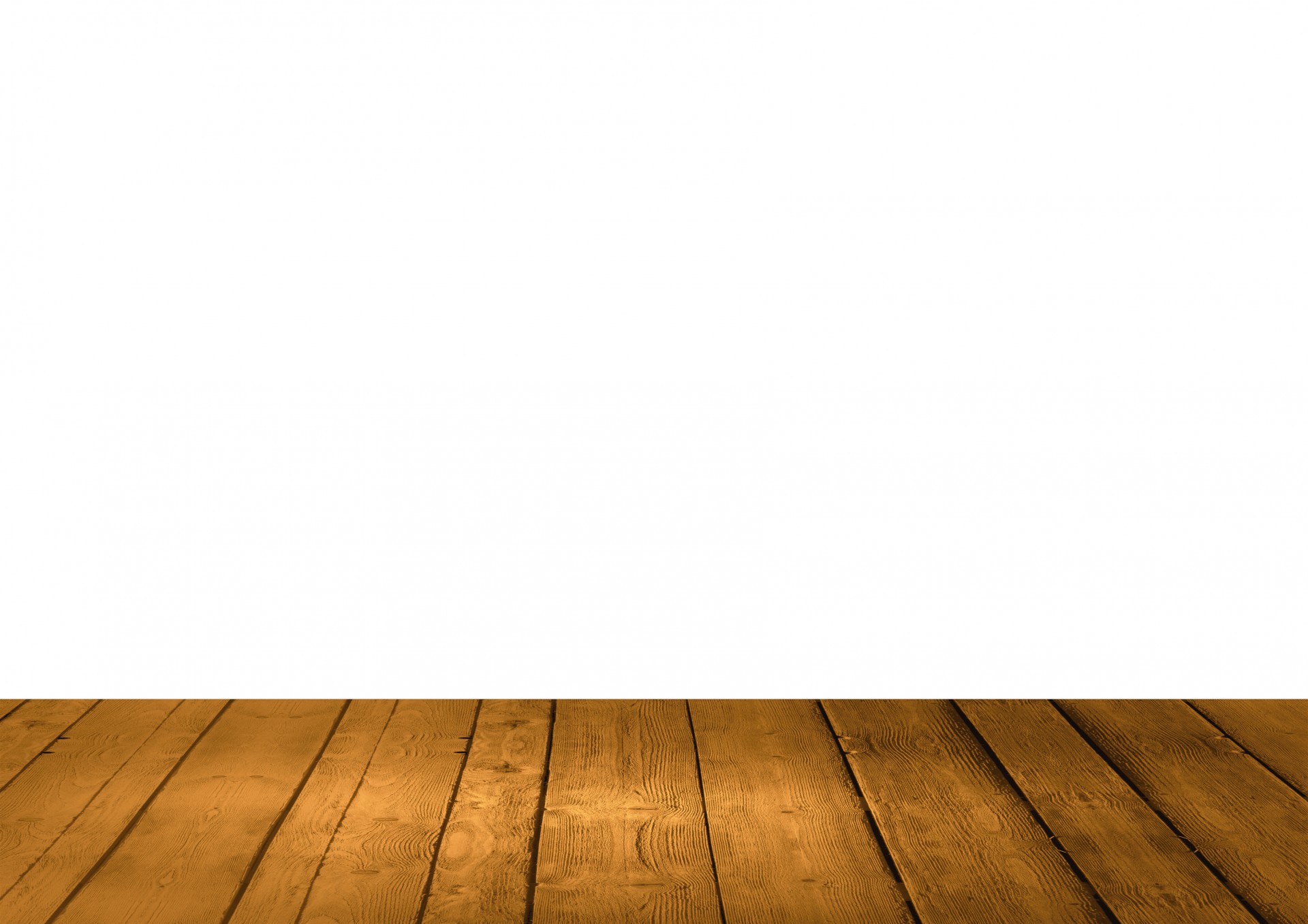 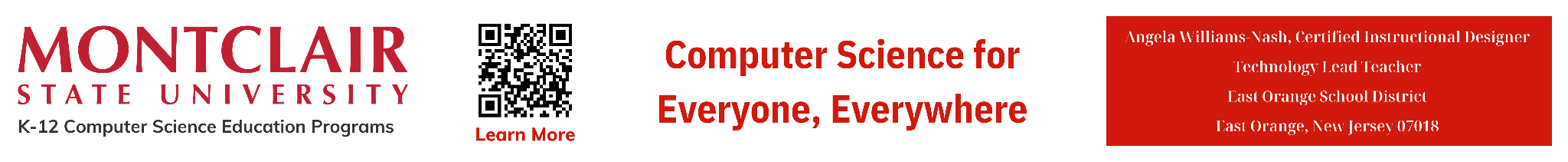 ‹#›
NI
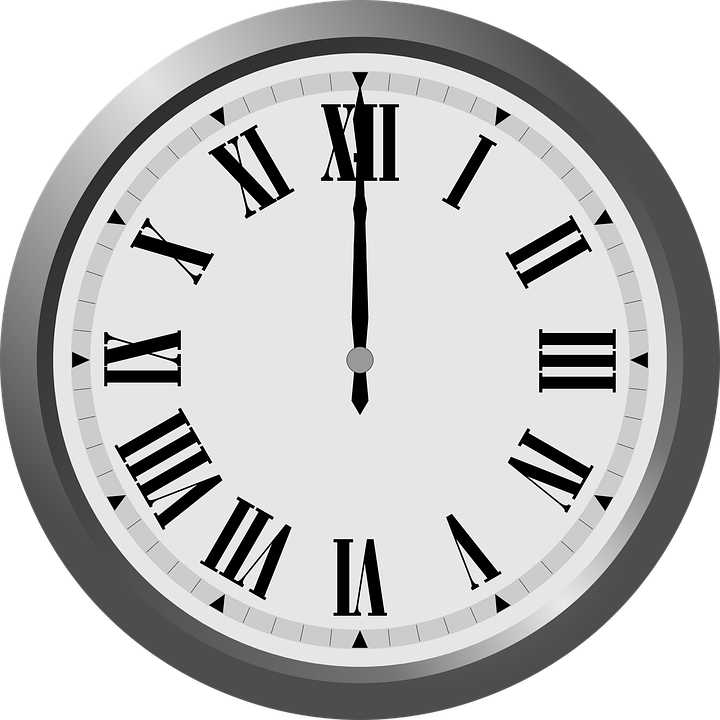 Packets
Upon reaching their destination, packets are reassembled into their original order and combined to reconstruct the original data.
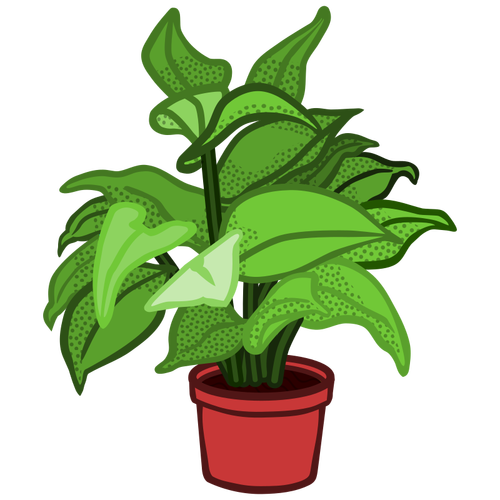 8.1.8
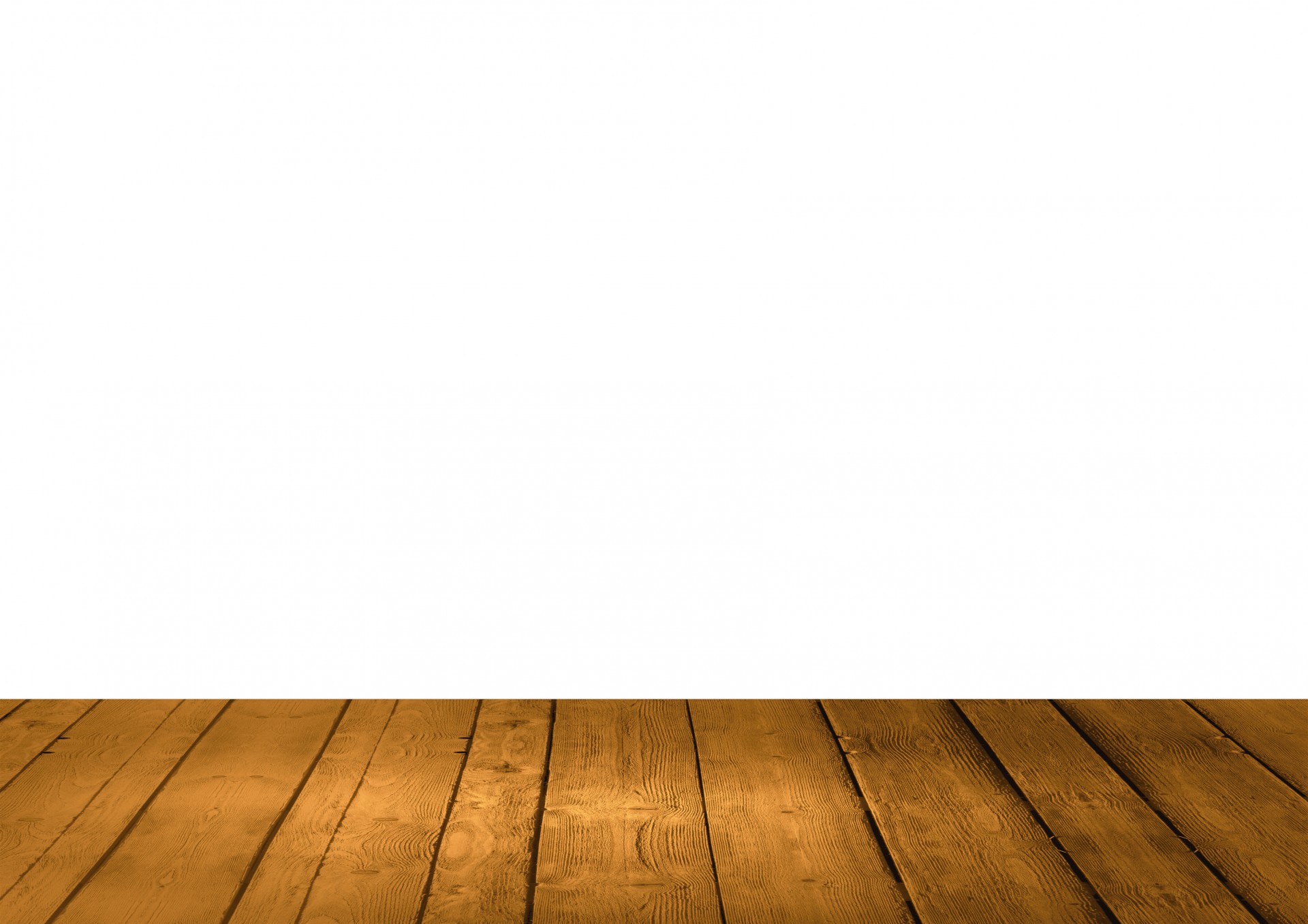 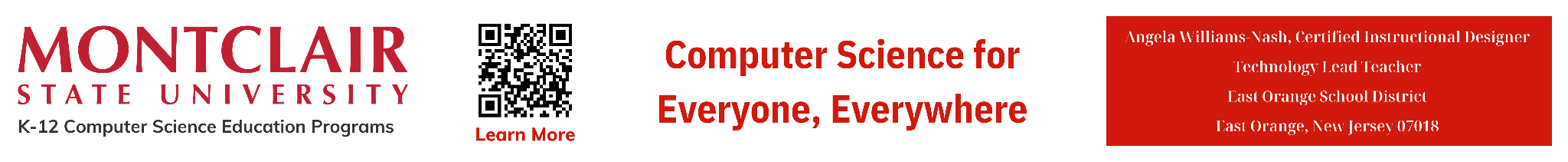 ‹#›
NI
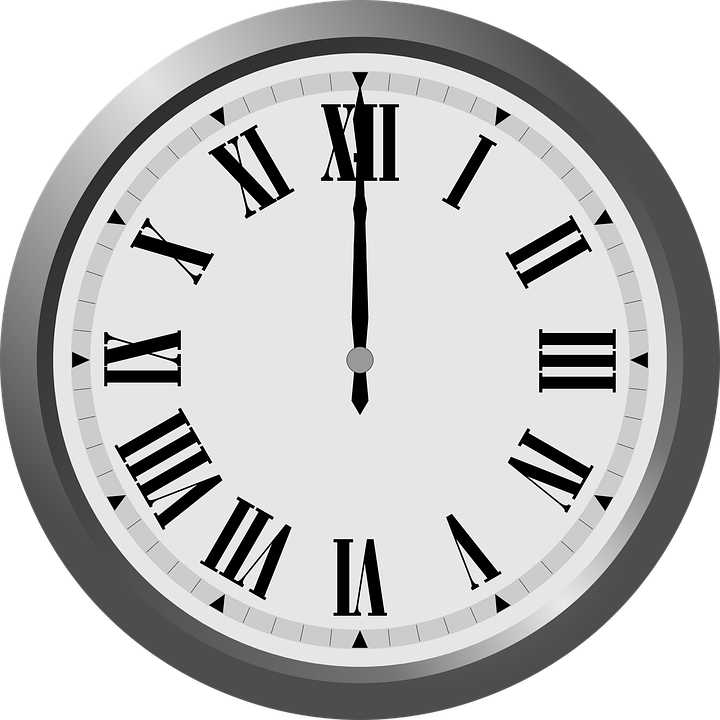 Packets
Overall, packets are essential building blocks of network communication, allowing data to be efficiently transmitted and routed across complex networks while ensuring reliability and integrity.
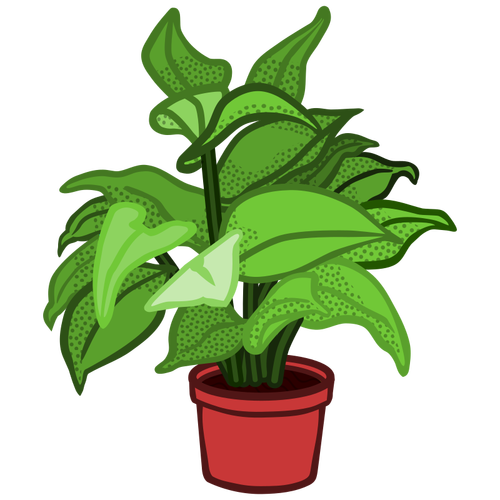 8.1.8
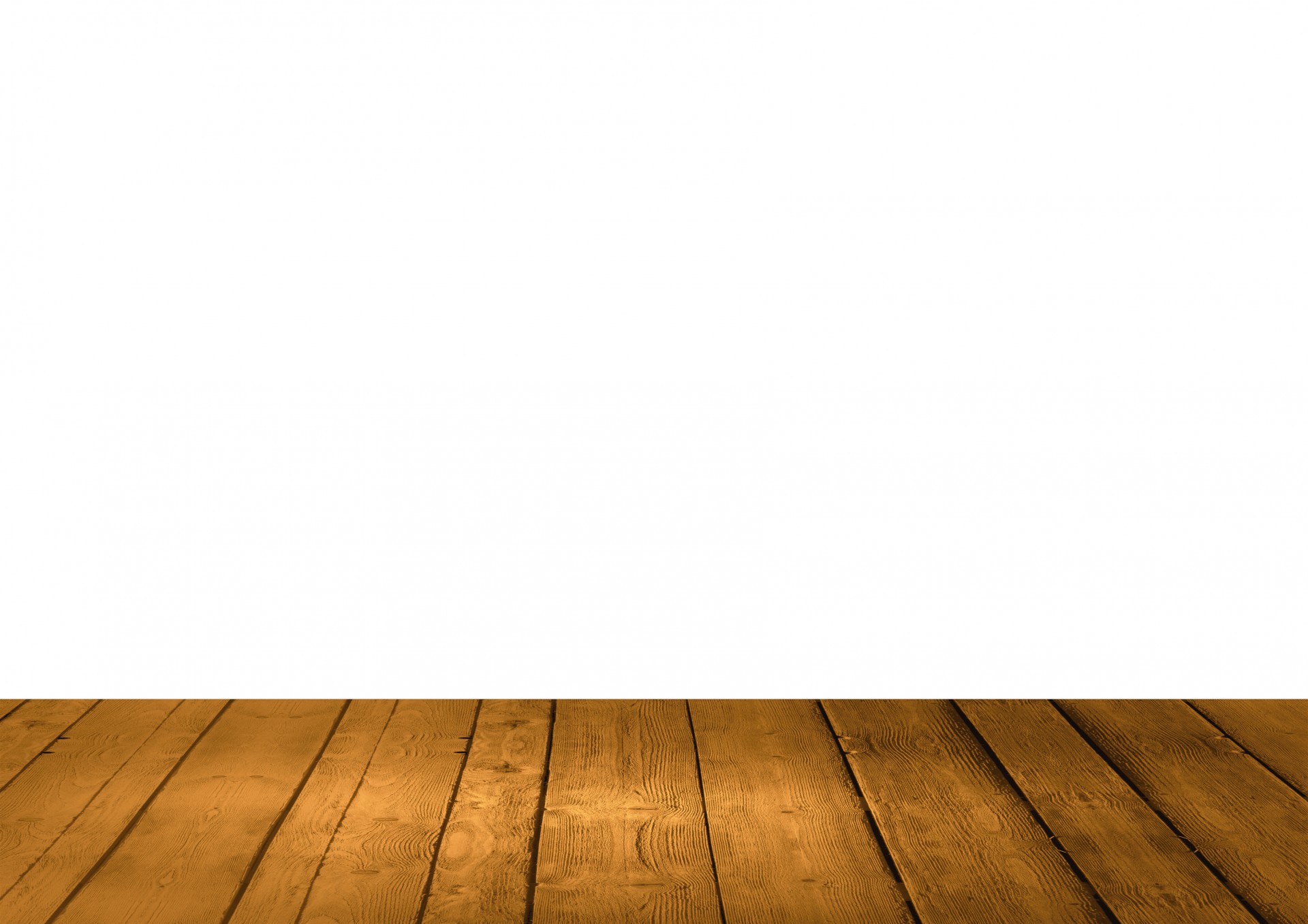 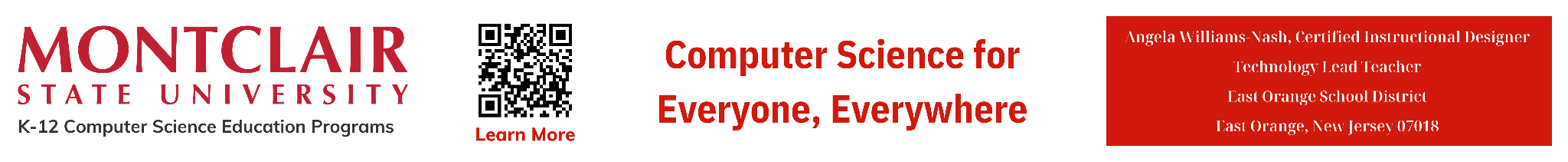 ‹#›
NI
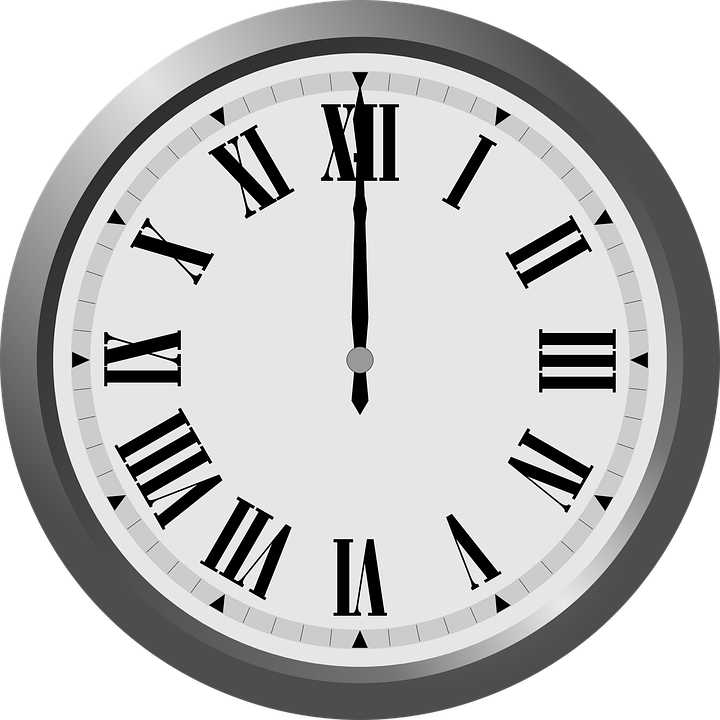 A Packets Tale
Click the link above to view the video.
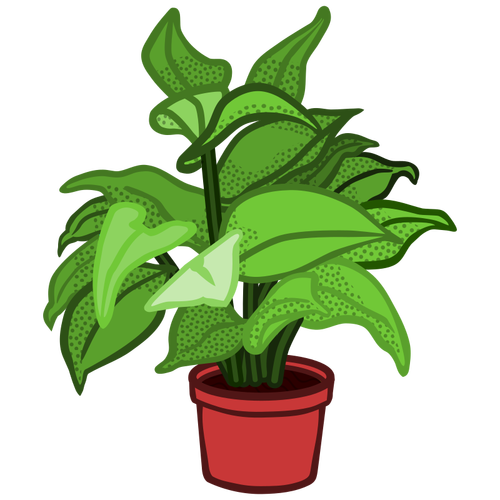 8.1.8
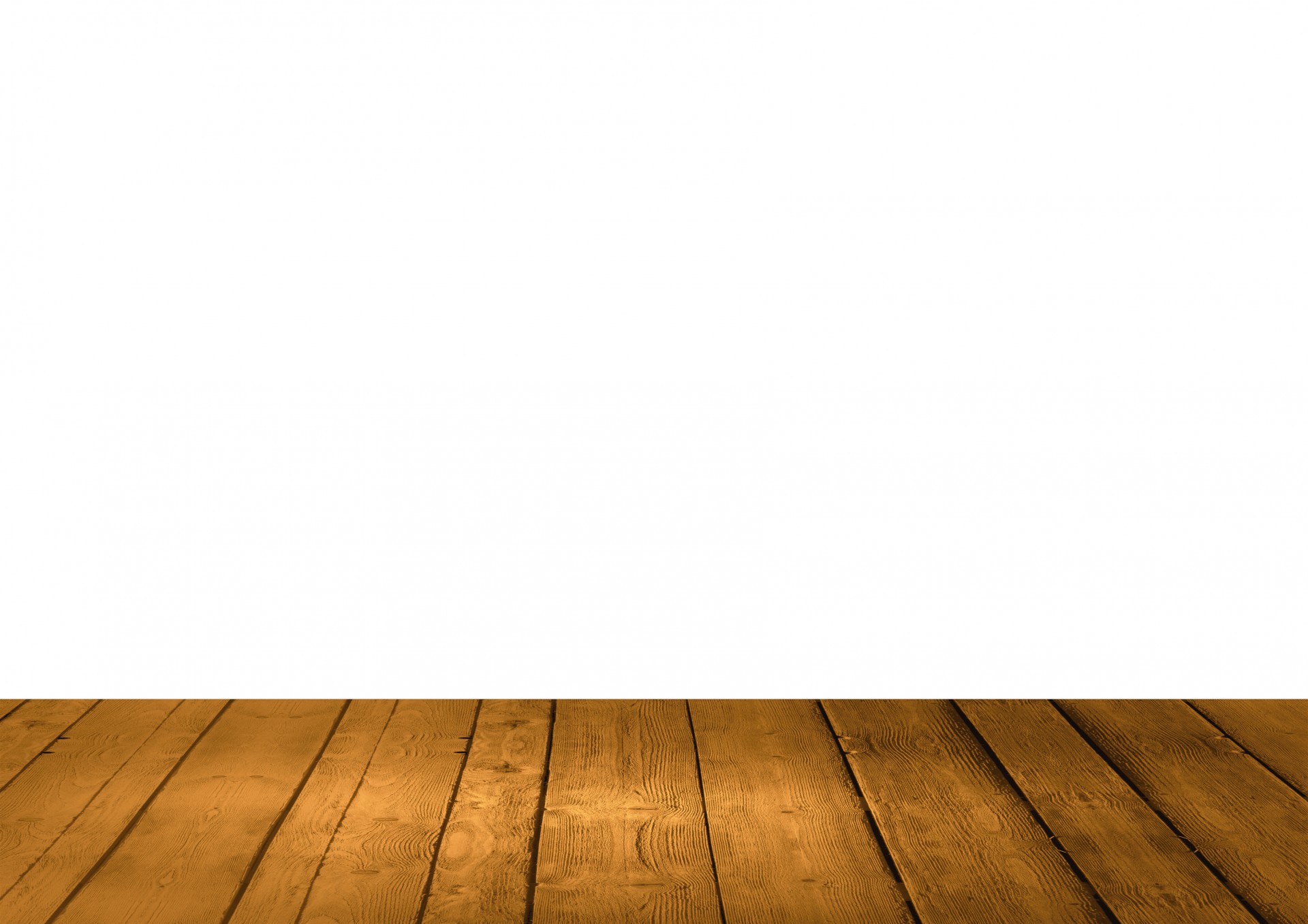 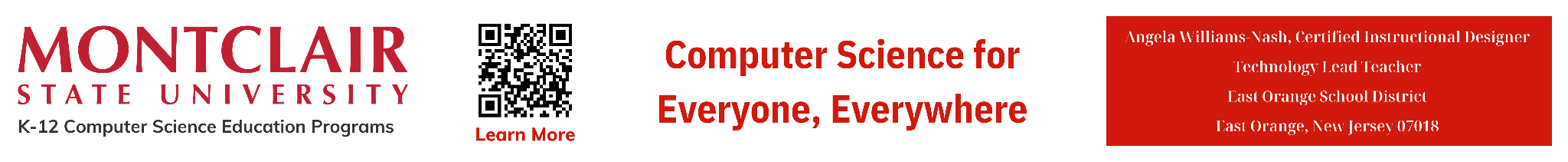 ‹#›
NI
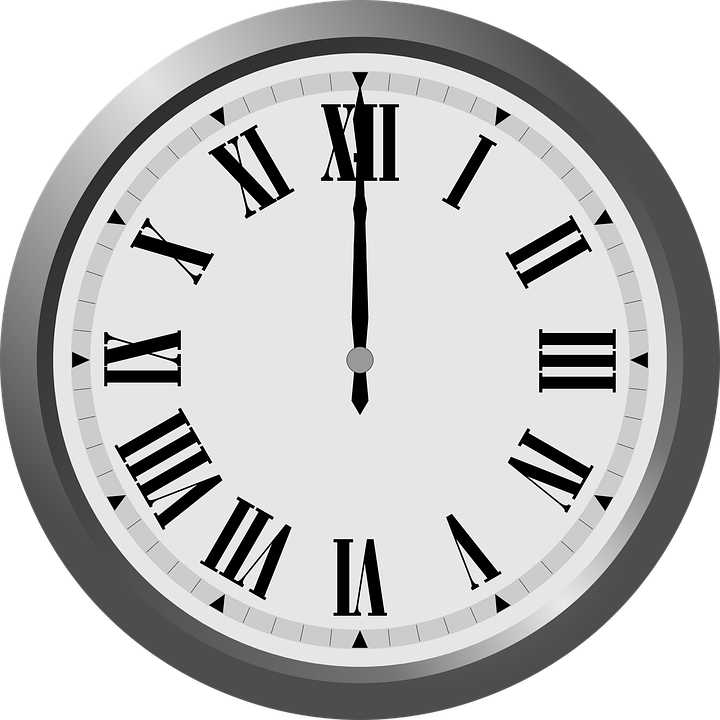 Addressing
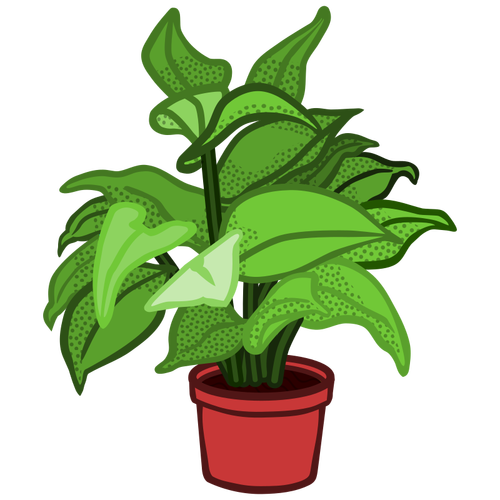 8.1.8
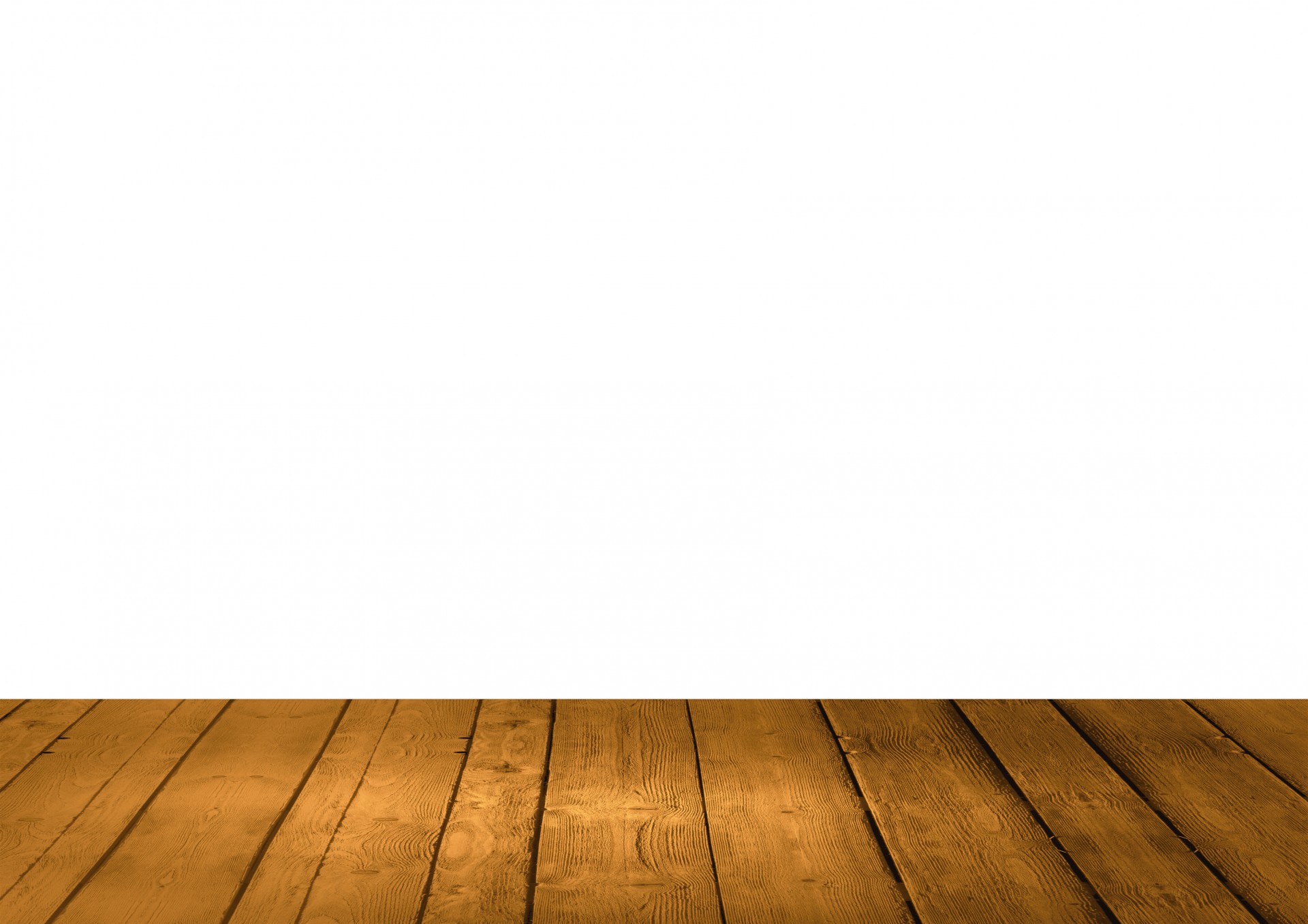 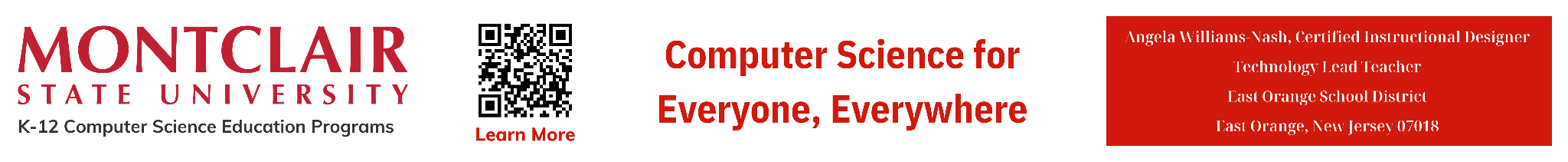 ‹#›
NI
Addressing
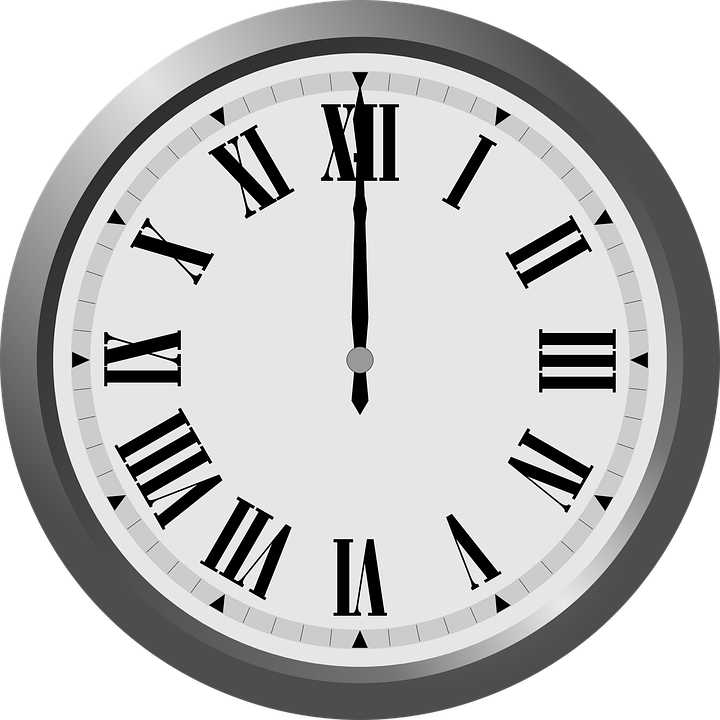 IP is short for Internet Protocol. IP addresses are numerical labels assigned to devices connected to a computer network that uses the Internet Protocol for communication.
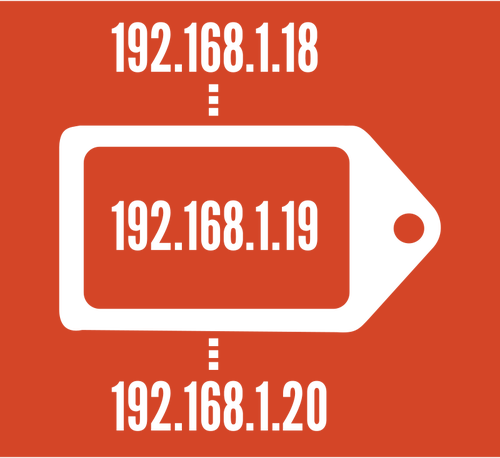 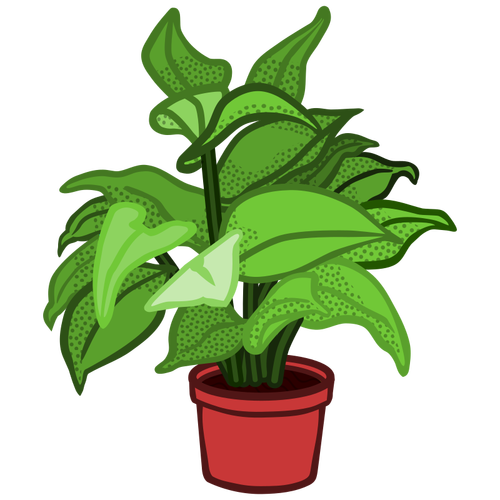 8.1.8
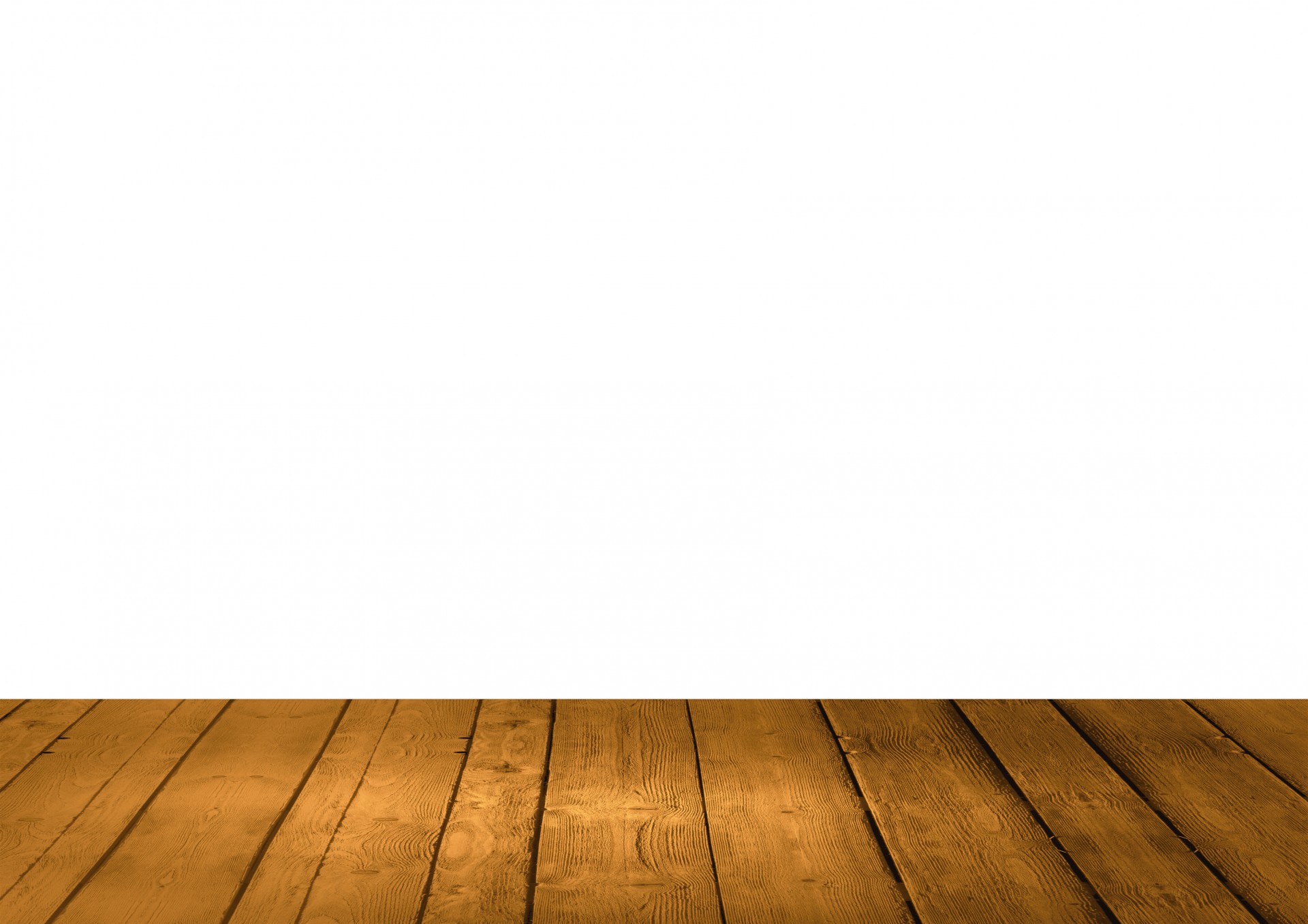 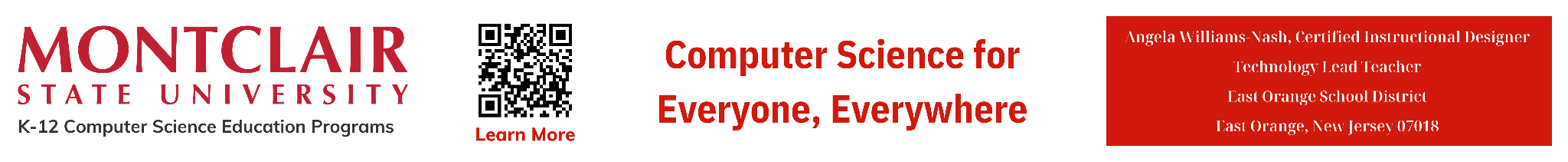 ‹#›
NI
Addressing
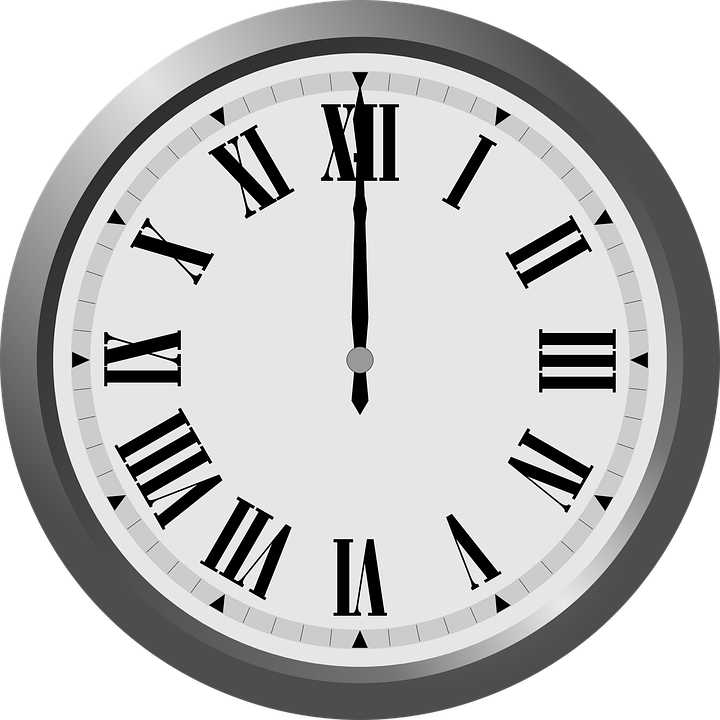 These addresses serve two primary purposes:
identifying devices on a network, and 
enabling the routing of data packets to their destinations.
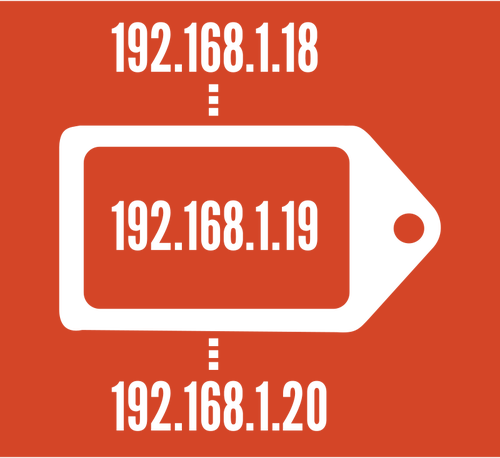 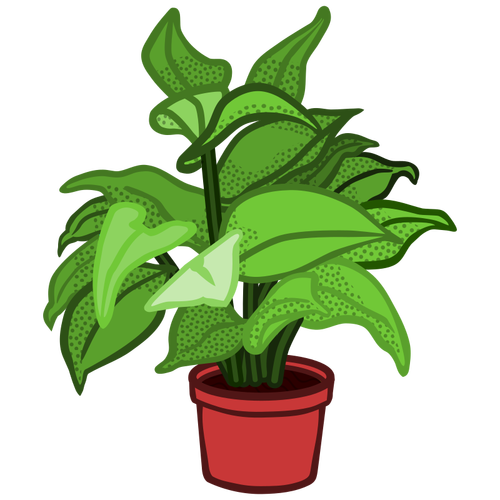 8.1.8
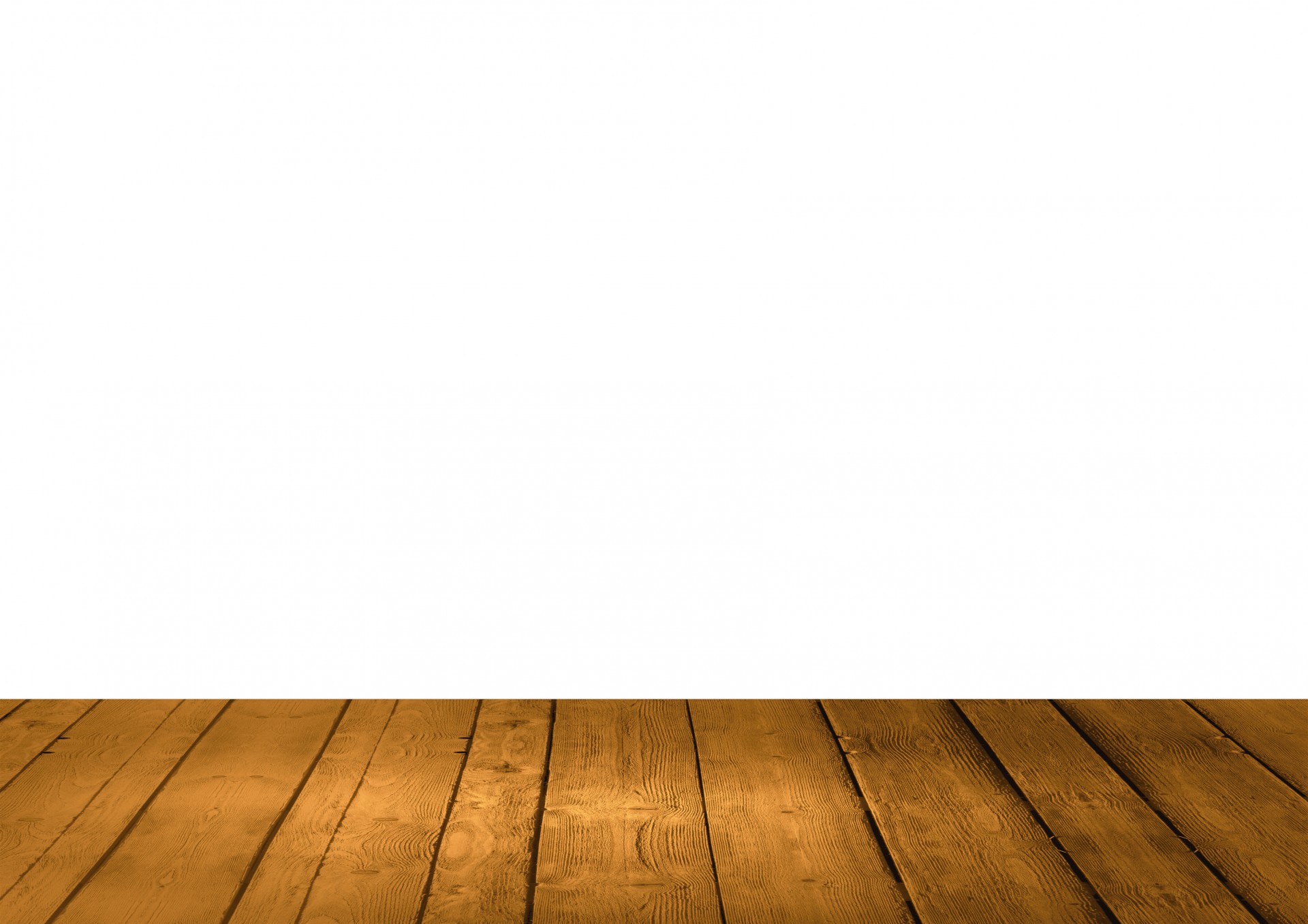 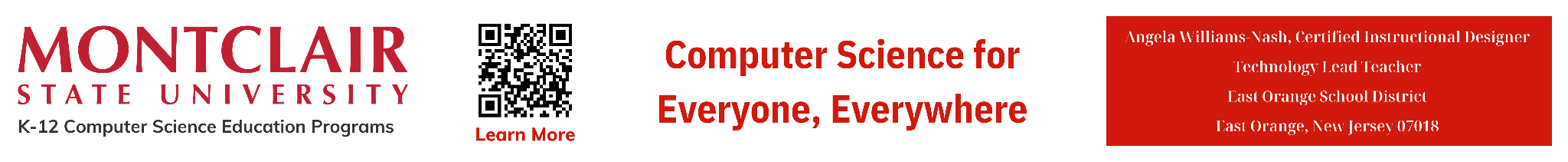 ‹#›
NI
Addressing
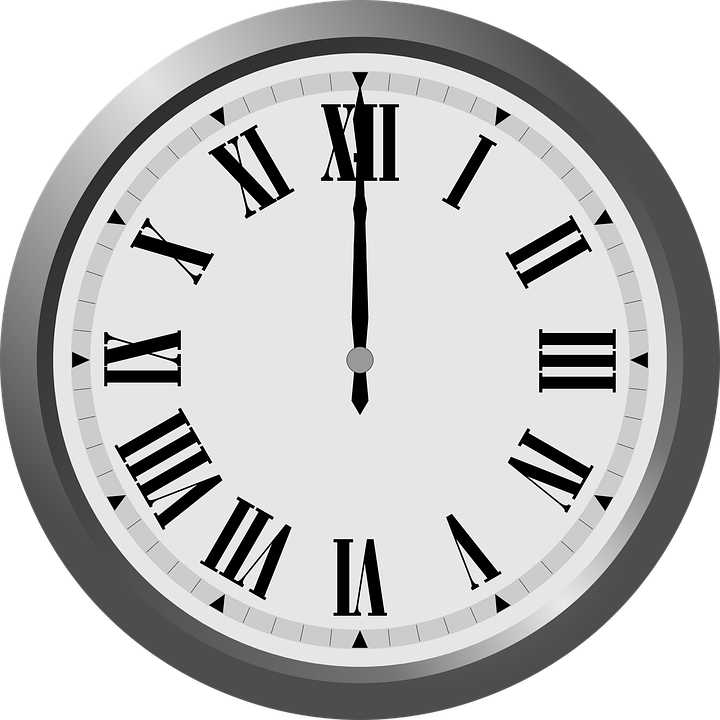 Internet Delivery System
The  IP  address is a set of three sets of up to 3 digits separated by a period. For example:	
12.93.415
Let’s look at the two versions of IP Addresses!
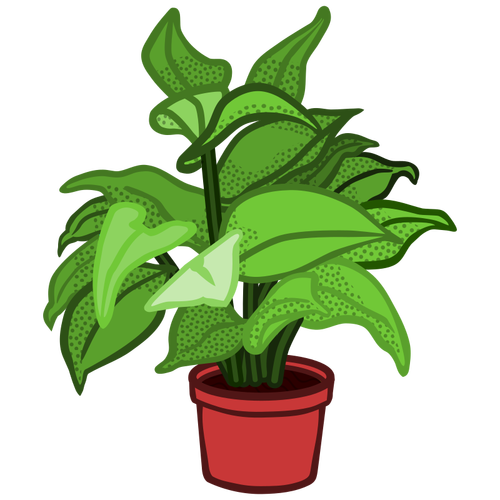 8.1.8
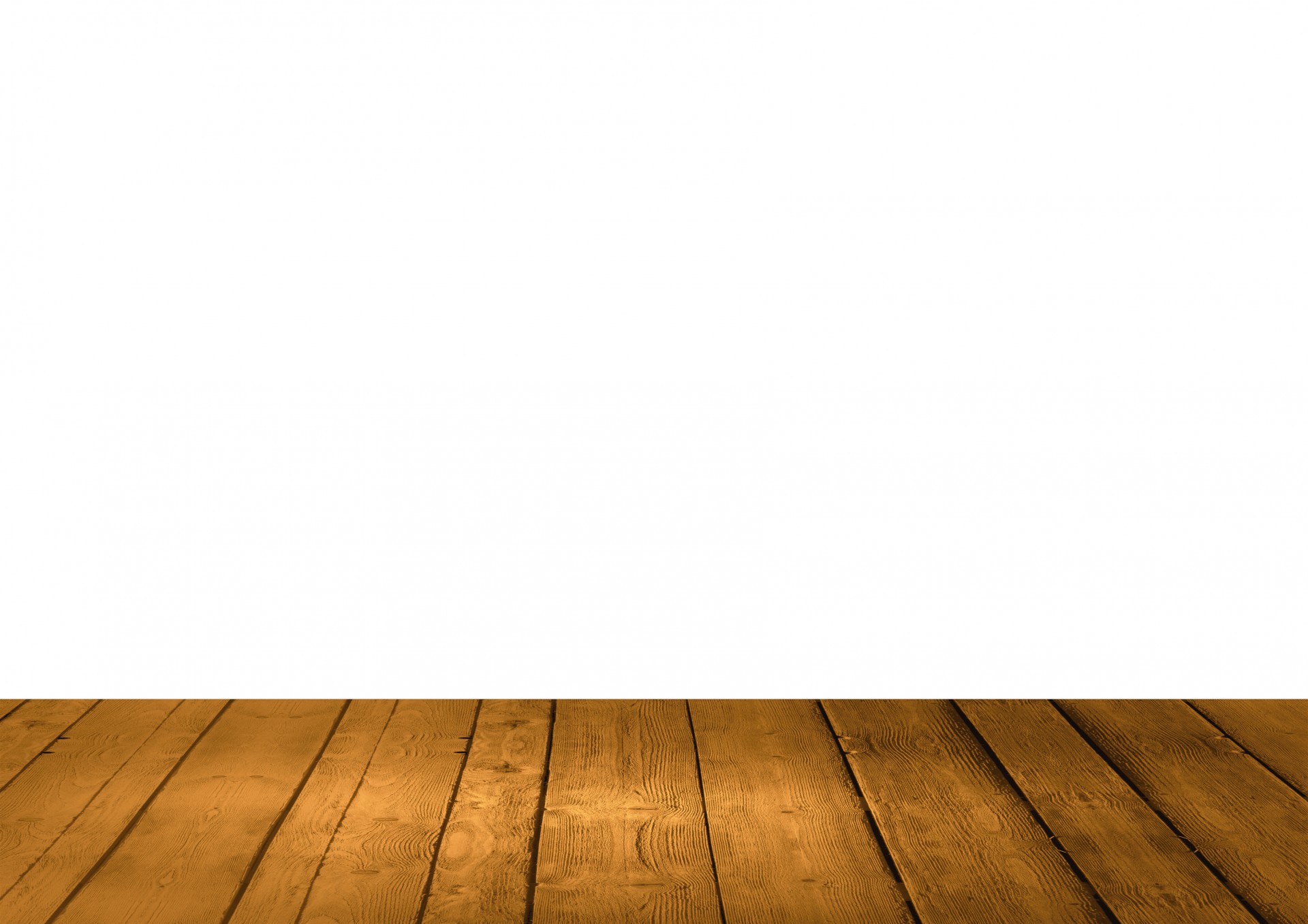 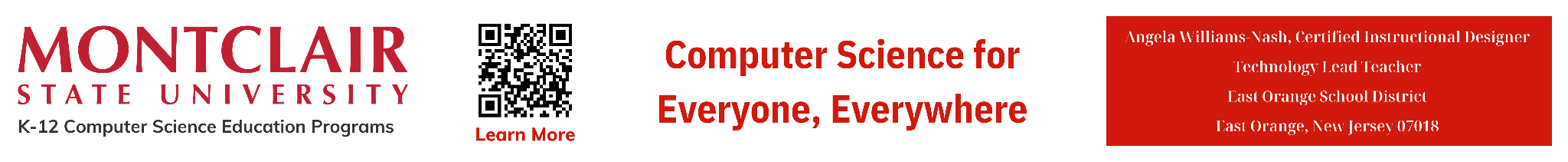 ‹#›
NI
Addressing
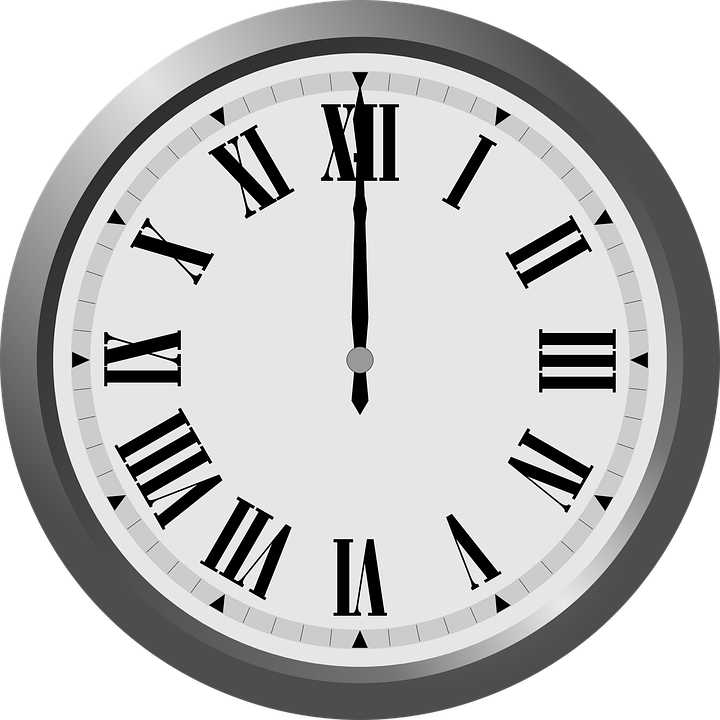 Unique Identification
Every device connected to a network, such as computers, servers, smartphones, routers, and IoT devices, must have a unique IP address. This uniqueness ensures that each device can be identified and addressed individually within the network.
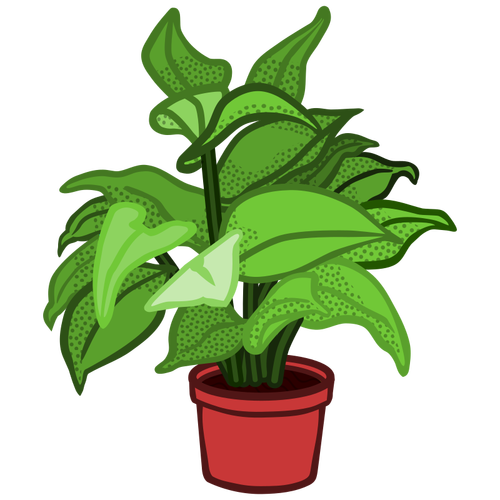 8.1.8
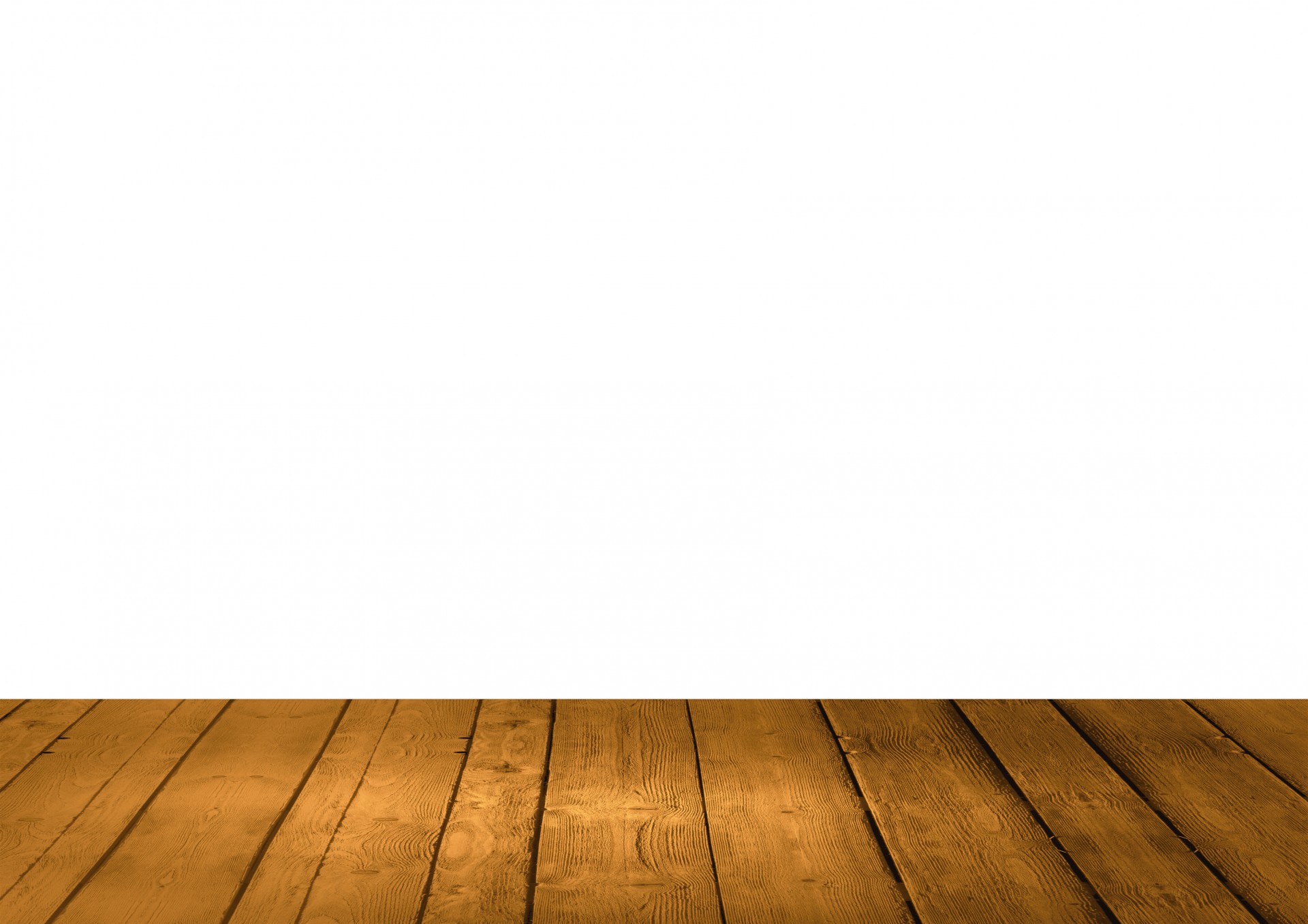 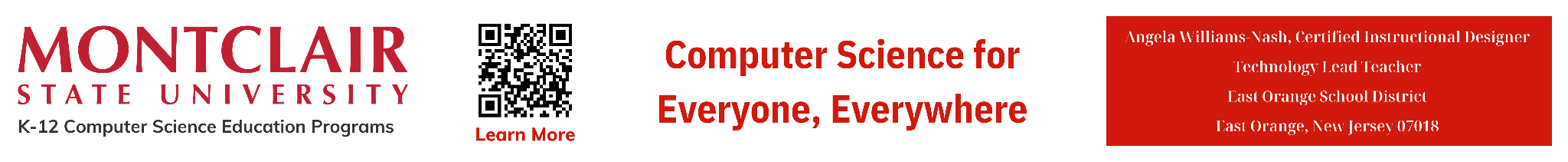 ‹#›
NI
Addressing
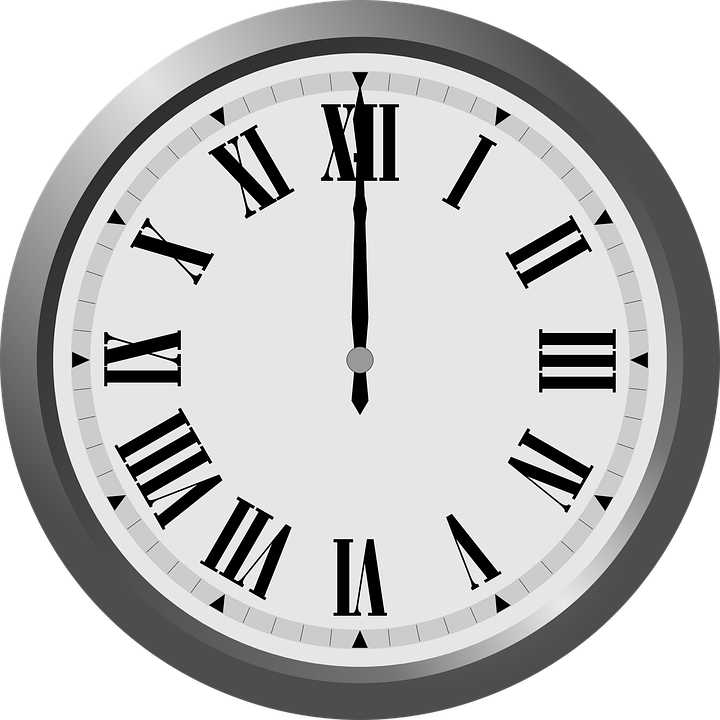 IPv4 and IPv6
There are two main versions of IP addresses: 
IPv4 (Internet Protocol version 4), and 
IPv6 (Internet Protocol version 6).
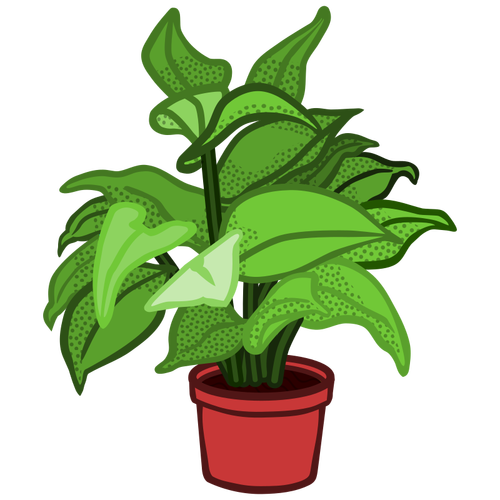 8.1.8
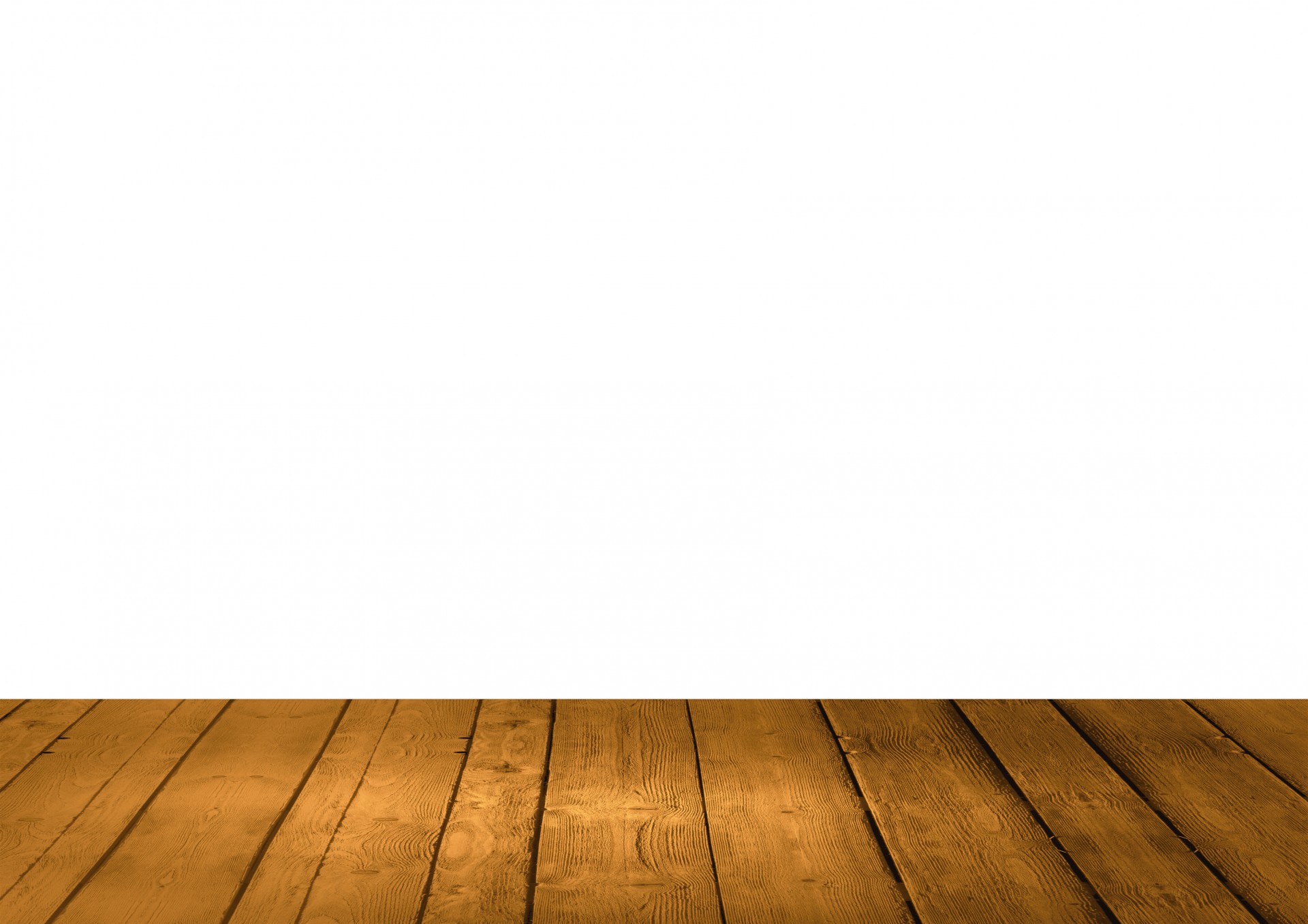 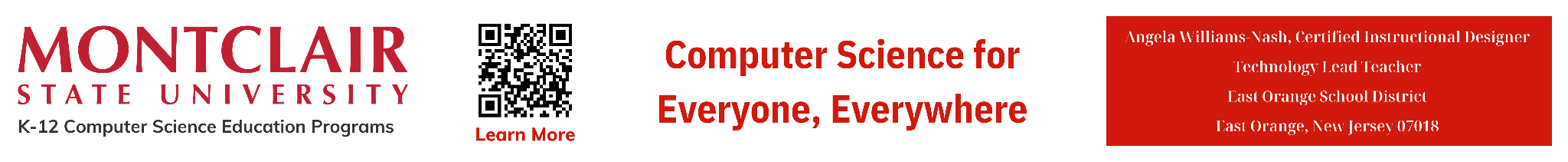 ‹#›
NI
Addressing
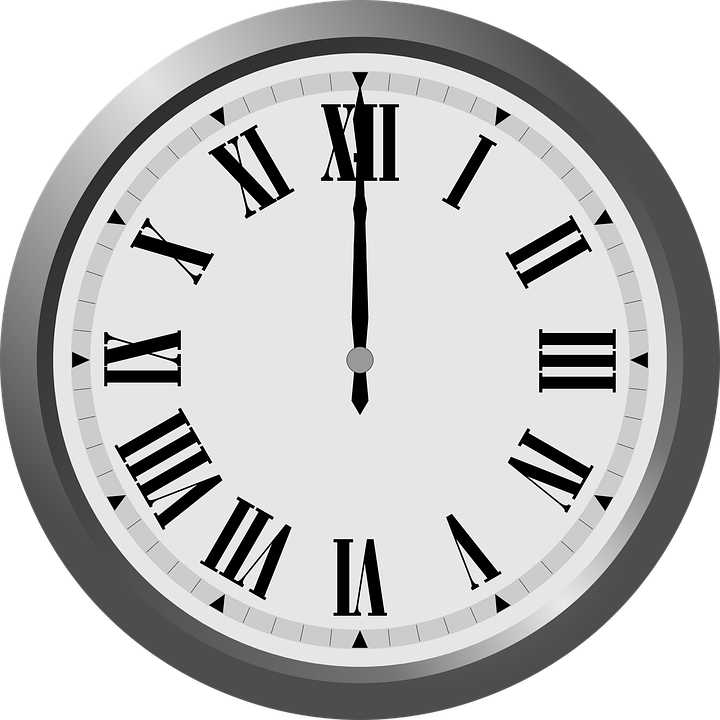 IPv4 
IPv4 addresses are 32-bit numbers written in a dotted-decimal format (e.g., 128.168.3.211). 

They have a limited address space, which has led to IPv6 adoption.
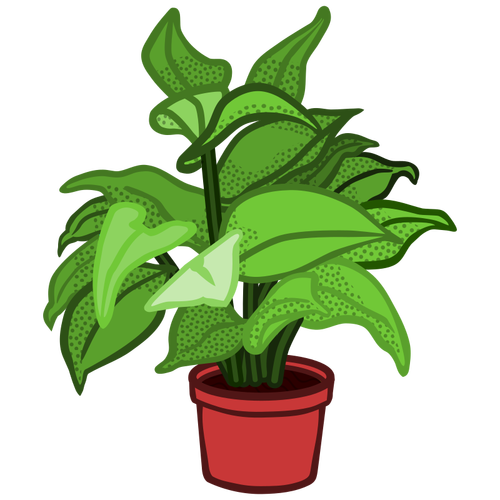 8.1.8
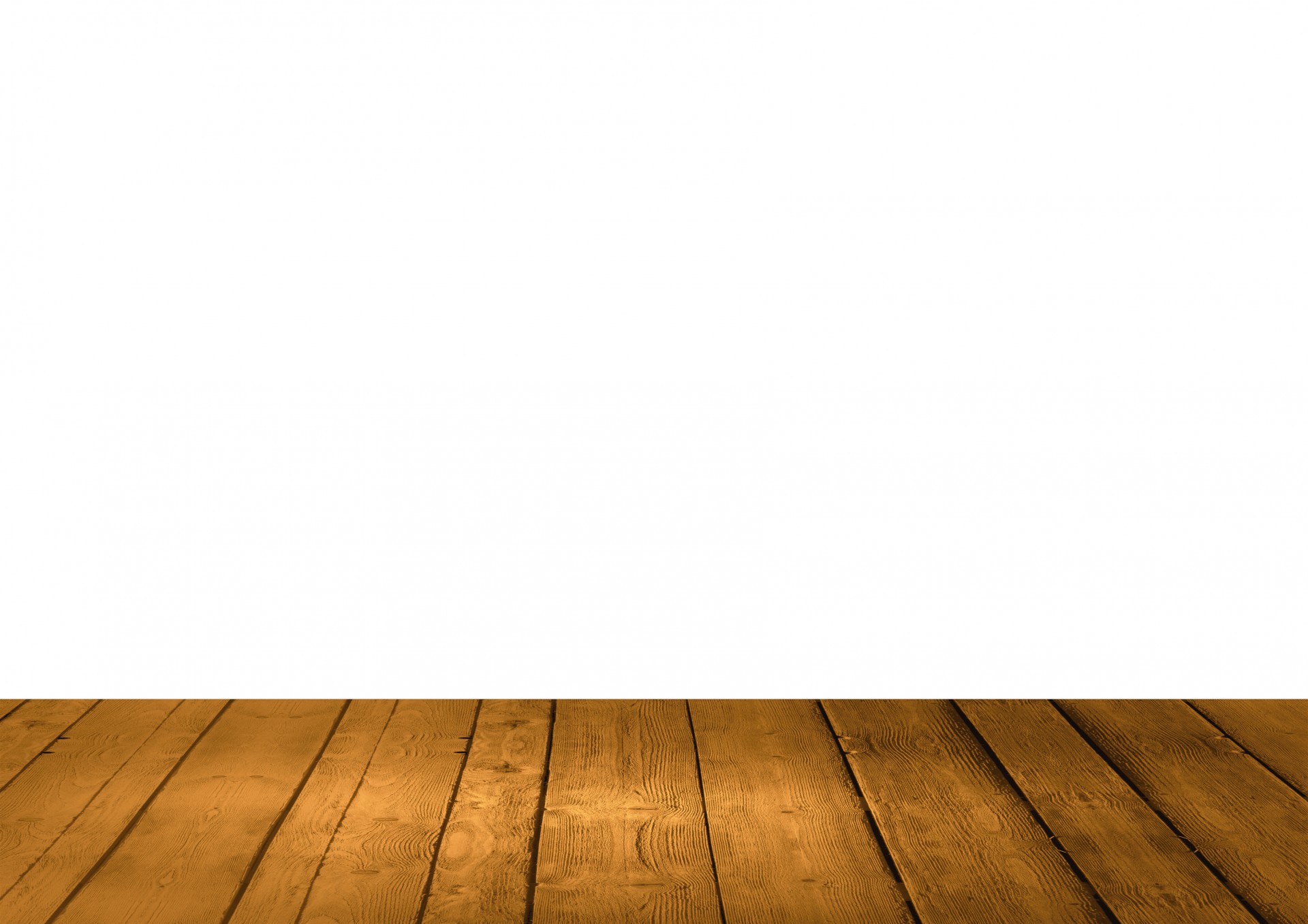 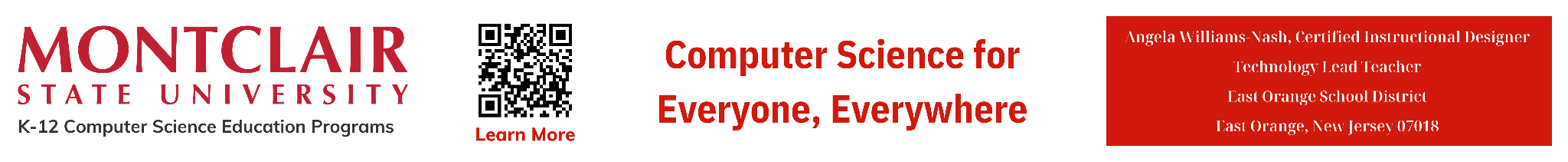 ‹#›
NI
Addressing
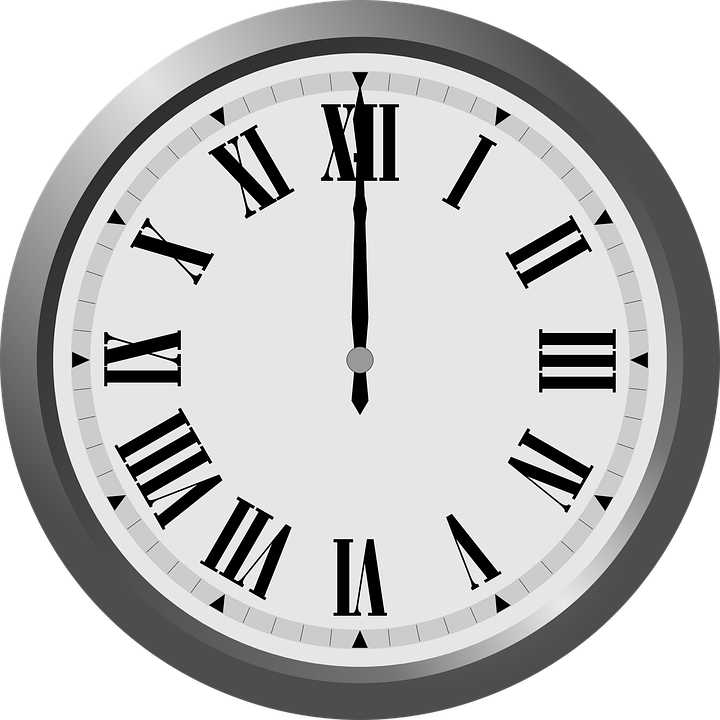 IPv6
IPv6 addresses are 128-bit numbers written in hexadecimal notation (e.g., 2001:0db8:85a3:0000:0000:8a2e:0370:7334), providing a much larger pool of addresses to accommodate the growing number of devices connected to the Internet.
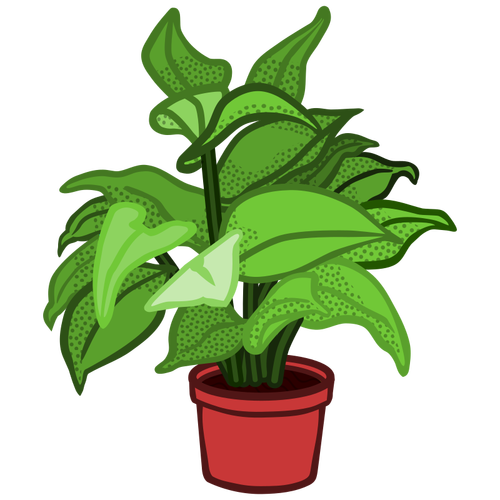 8.1.8
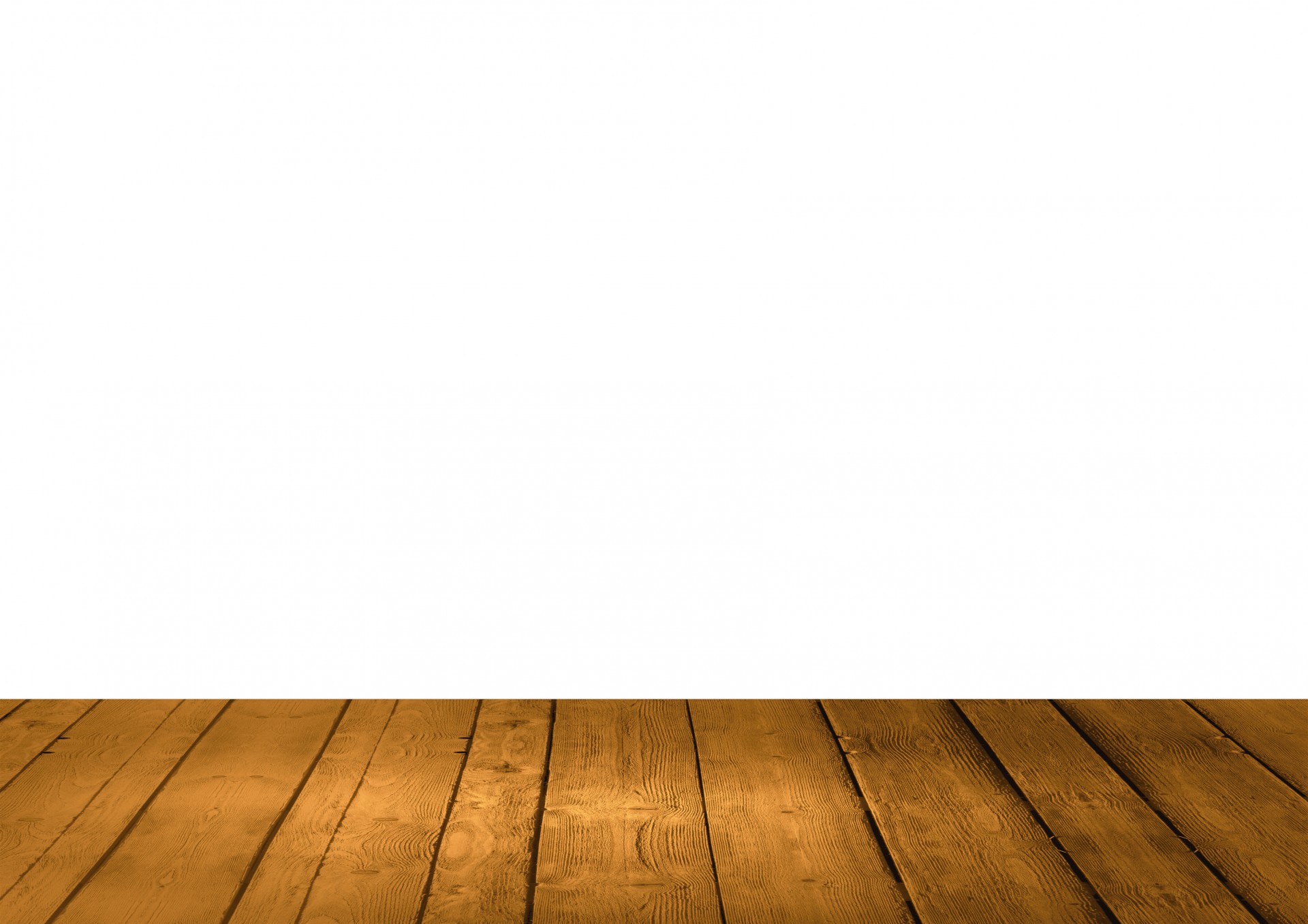 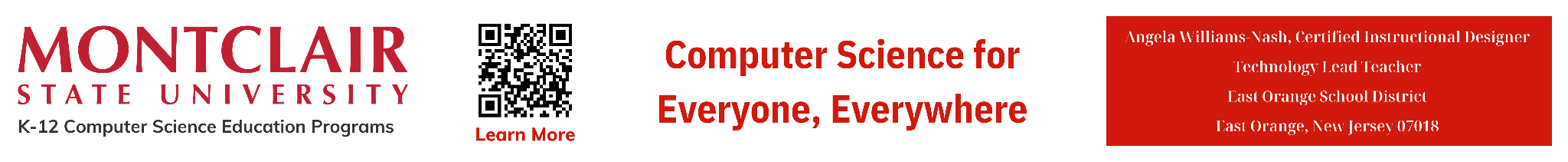 ‹#›
NI
Addressing
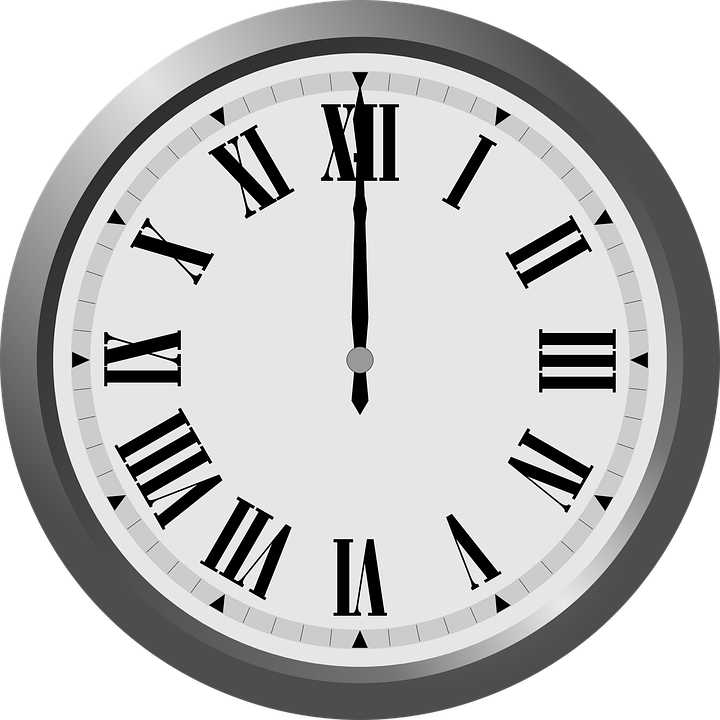 Hierarchical Structure
IP addresses are structured hierarchically, consisting of network and host portions. In IPv4, the network portion identifies the network to which a device belongs, while the host portion identifies the specific device within that network. In IPv6, the first 64 bits typically represent the network portion, and the remaining 64 bits represent the host portion.
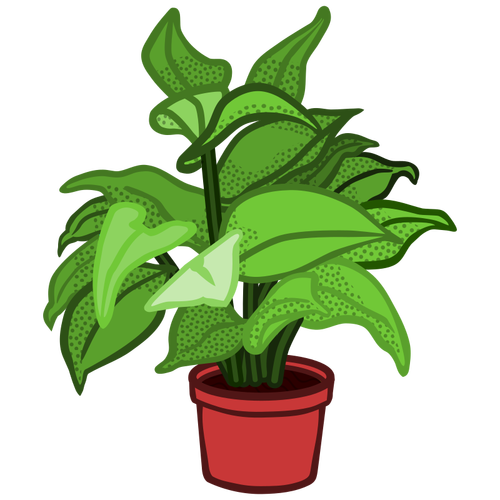 8.1.8
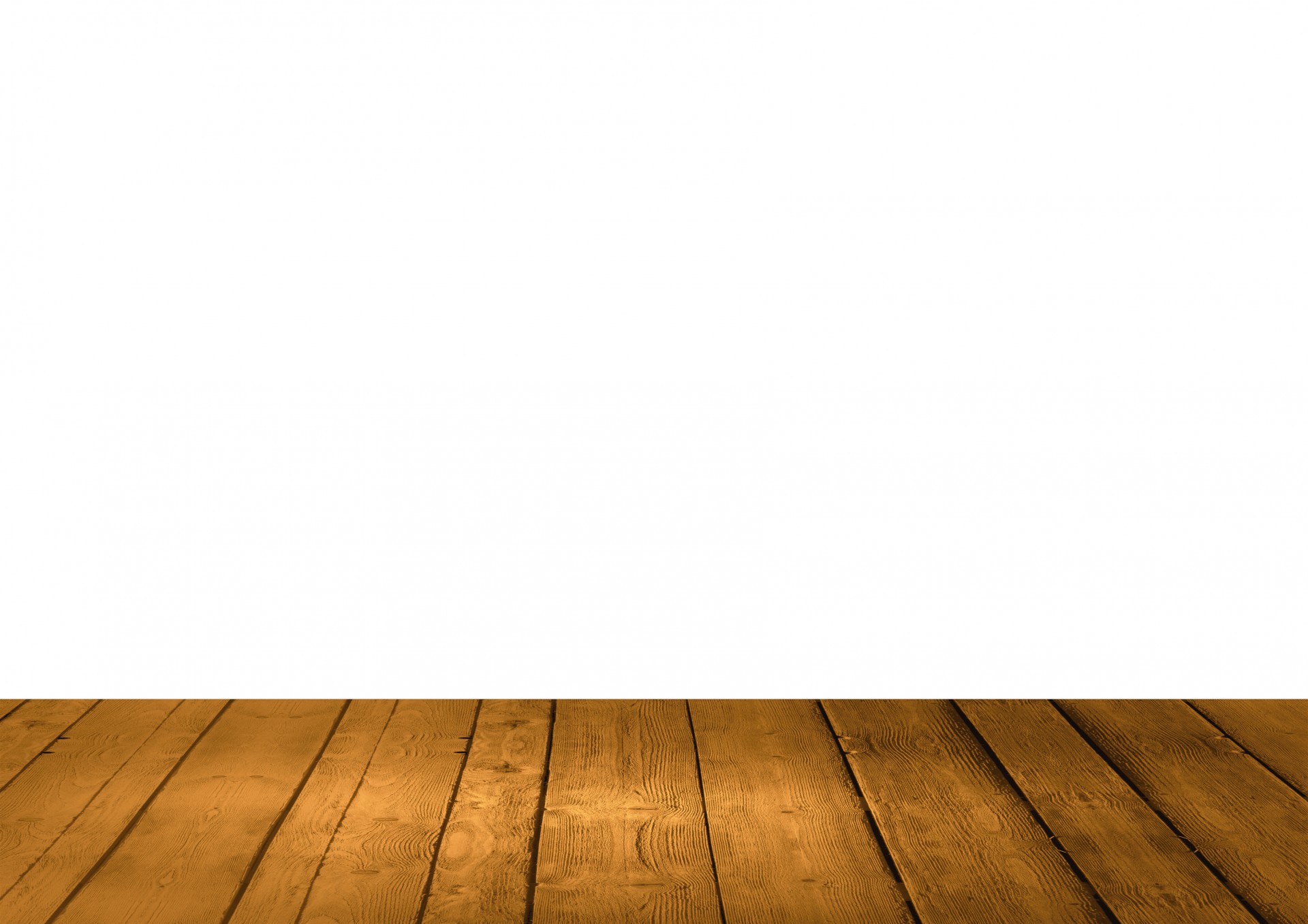 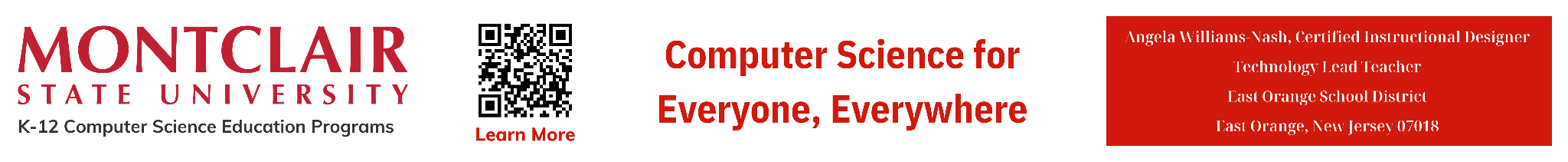 ‹#›
NI
Addressing
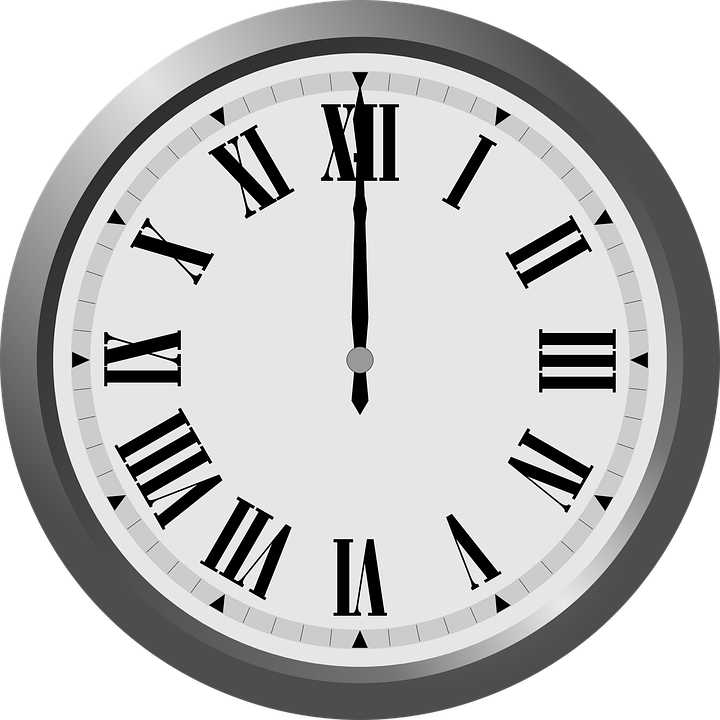 Public and Private IP Addresses
IP addresses can be classified as public or private. 
Public IP addresses are globally routable and used to identify devices on the public Internet. 
Private IP addresses are reserved for use within private networks and are not routable on the public Internet. Instead, network address translation (NAT) is used to translate private IP addresses into public IP addresses for communication over the Internet.
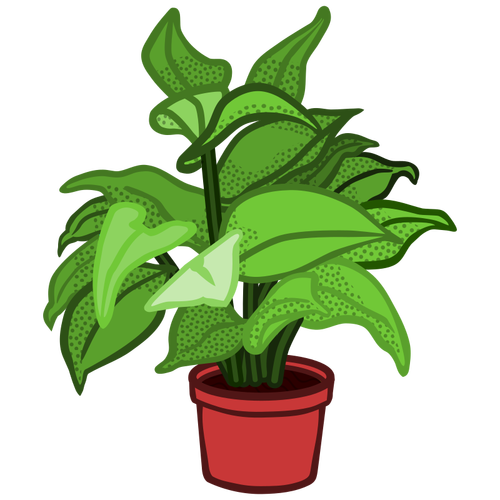 8.1.8
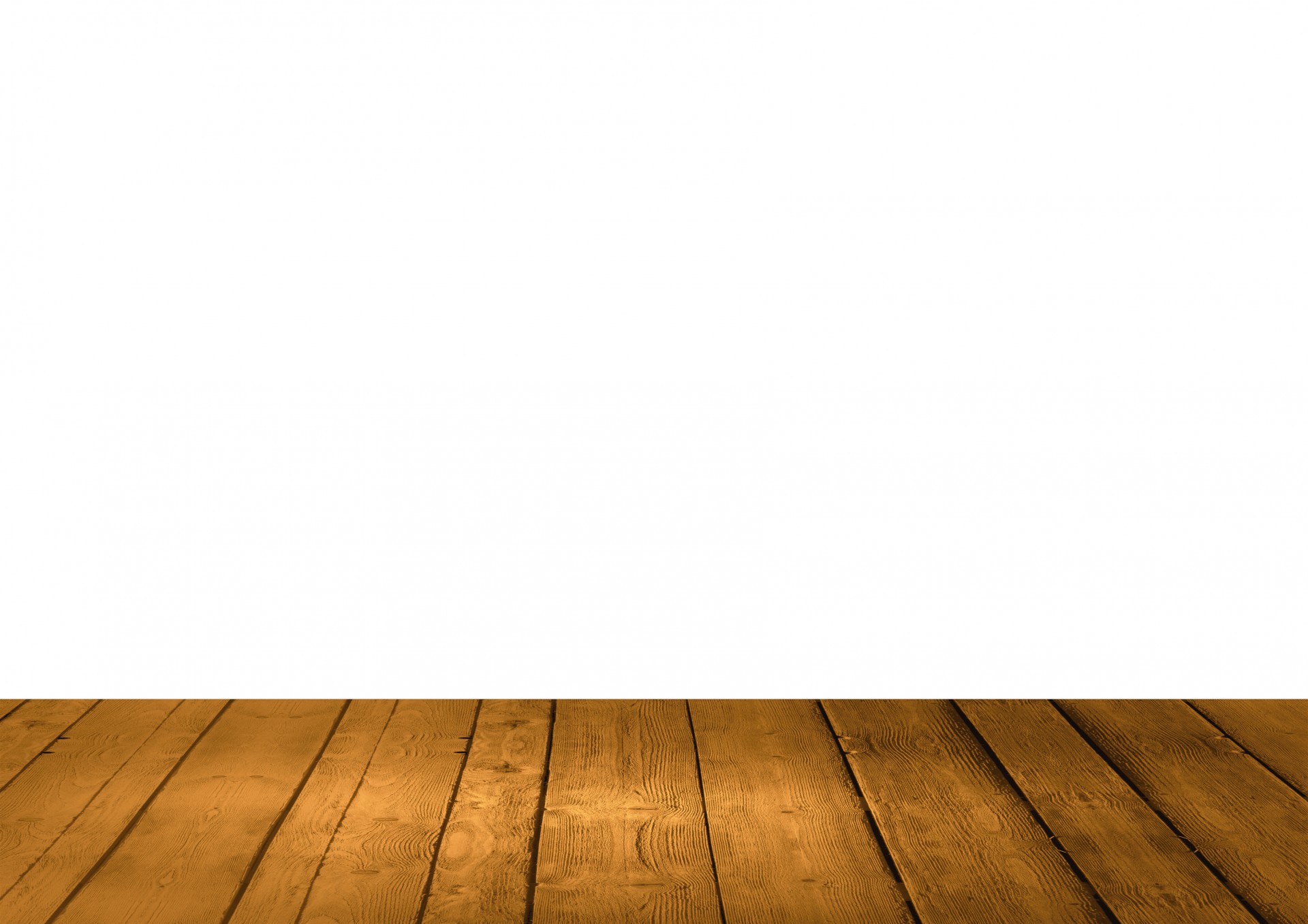 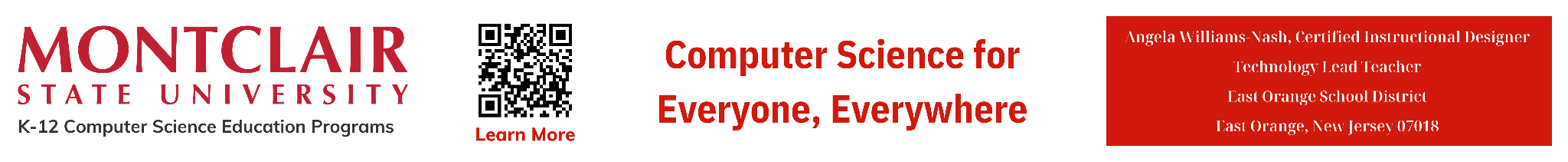 ‹#›
NI
Addressing
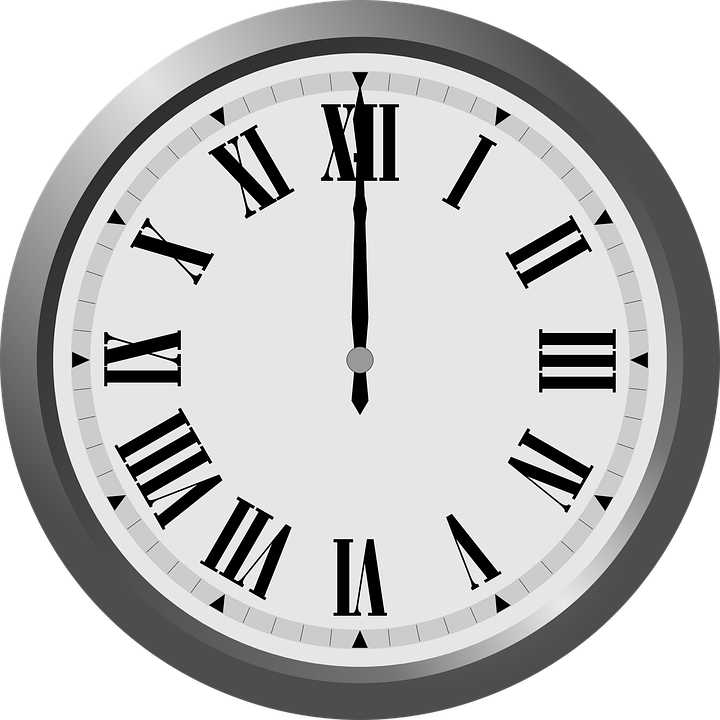 Dynamic and Static IP Addresses
IP addresses can be dynamically assigned by a DHCP (Dynamic Host Configuration Protocol) server or statically configured by a network administrator. 

Dynamic IP addresses are assigned temporarily and may change over time, while static IP addresses remain constant and are manually configured.
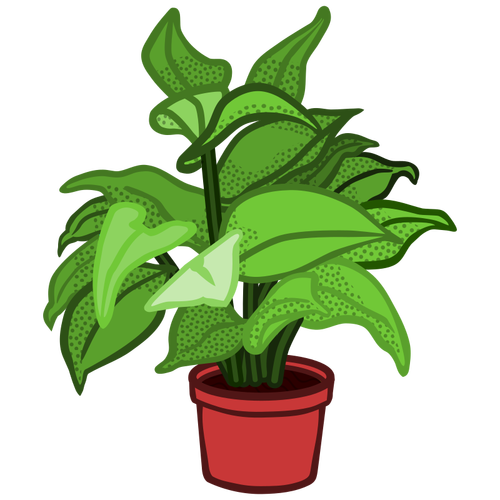 8.1.8
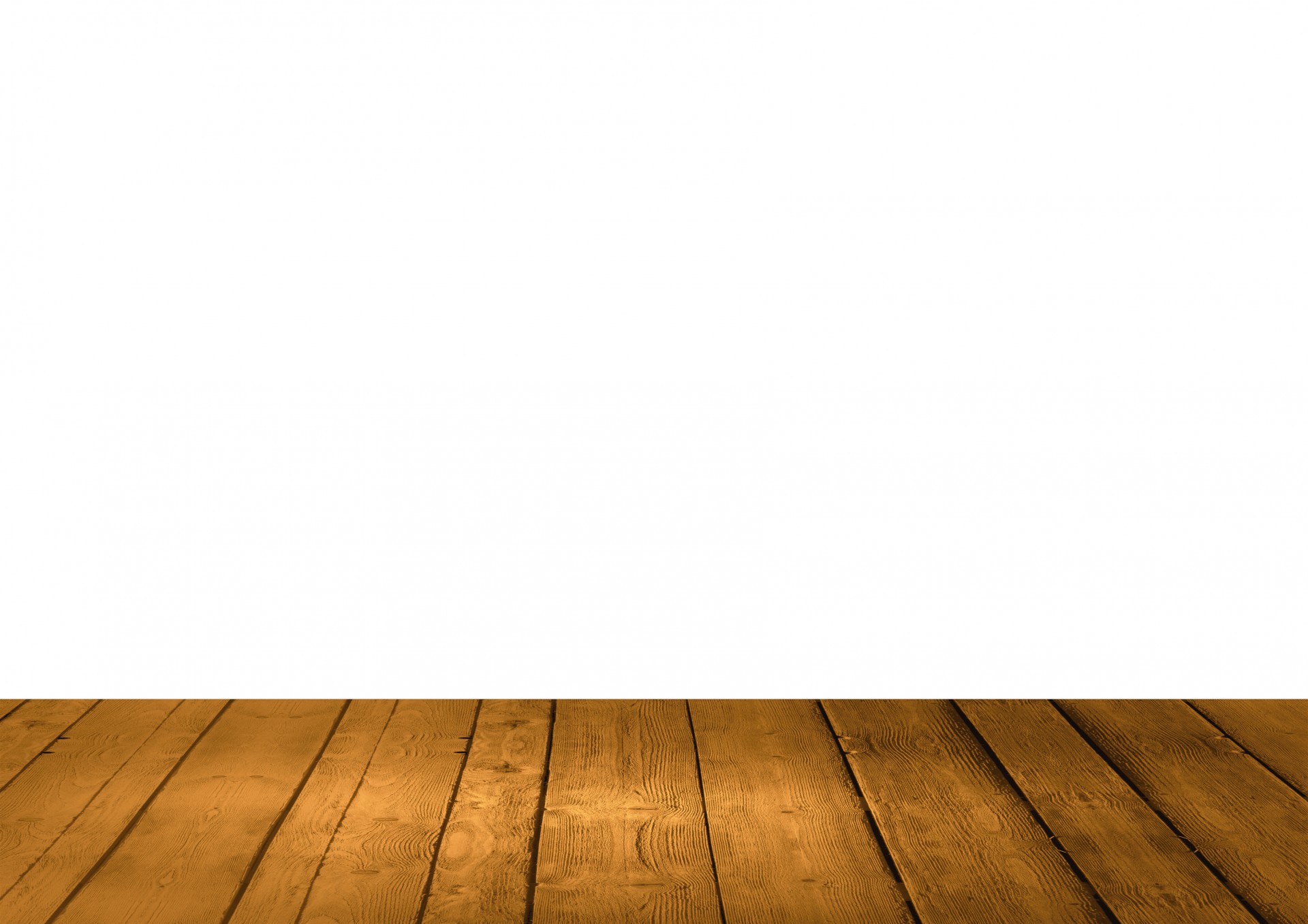 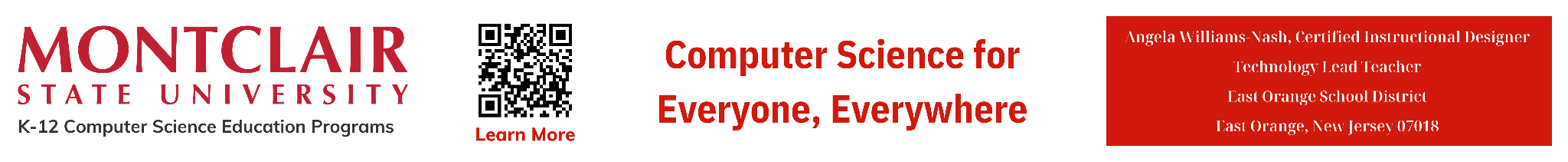 ‹#›
NI
Addressing
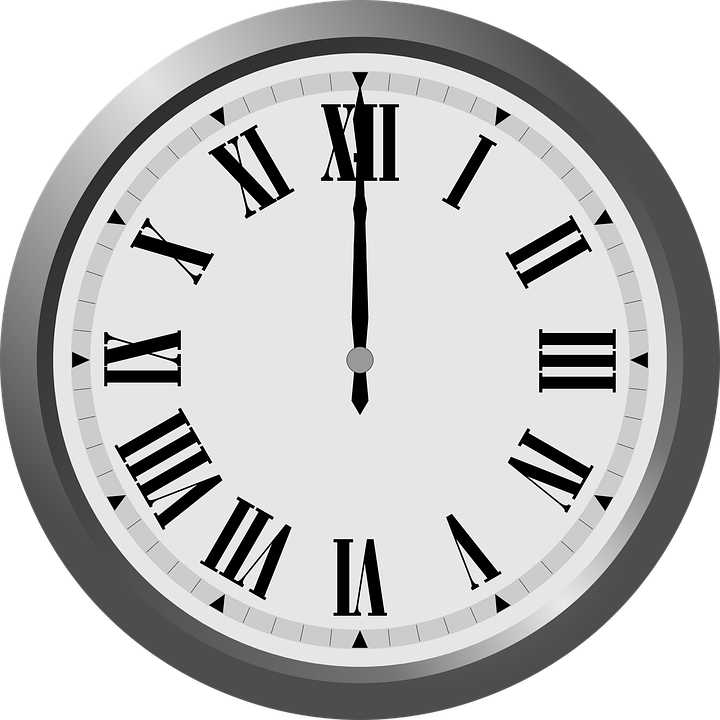 Subnetting
Subnetting involves dividing a larger IP address space into smaller subnetworks to improve network efficiency and manageability. Subnet masks are used to define the boundary between the network and host portions of an IP address.
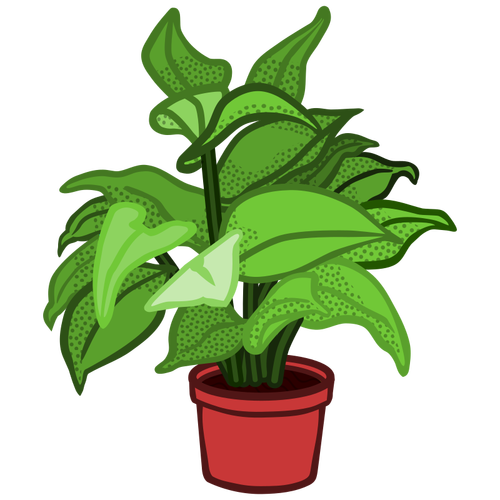 8.1.8
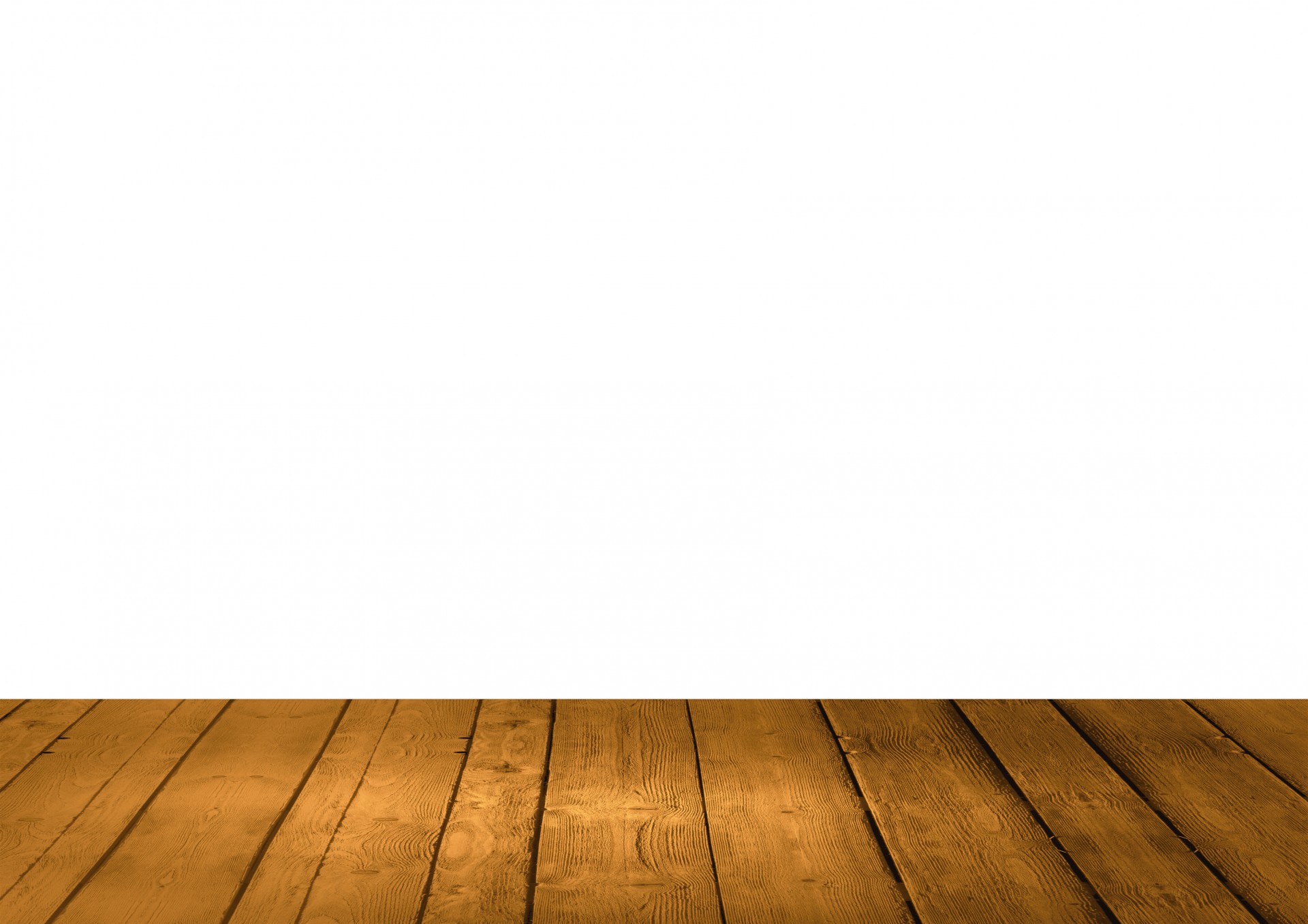 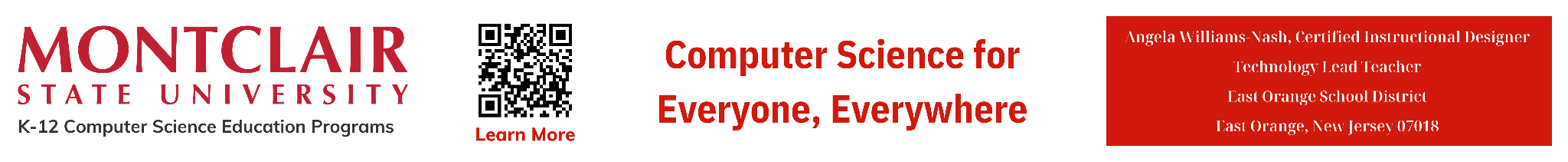 ‹#›
NI
Addressing
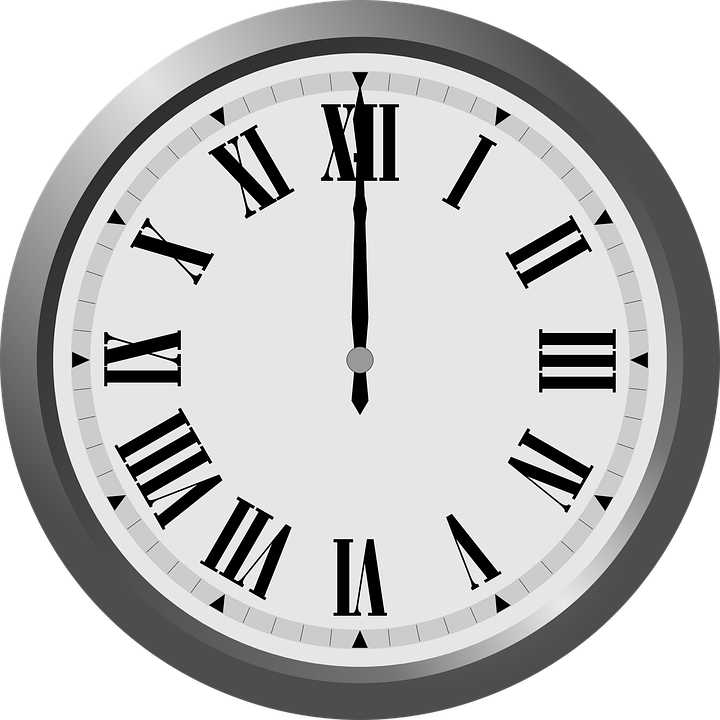 In conclusion, IP addresses are fundamental components of computer networking. They provide a means of identifying and addressing devices on a network and facilitating communication between them. IP addresses play a crucial role in enabling the Internet and other networked systems to function effectively.
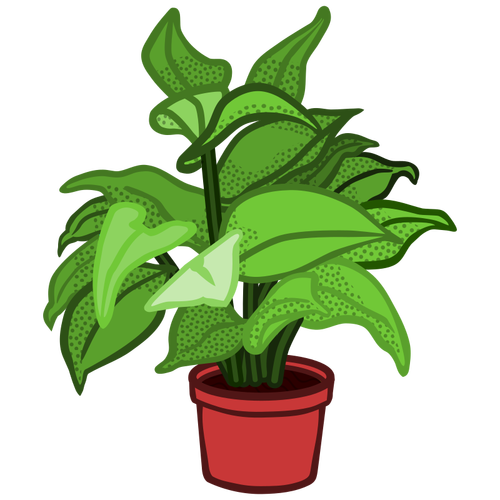 8.1.8
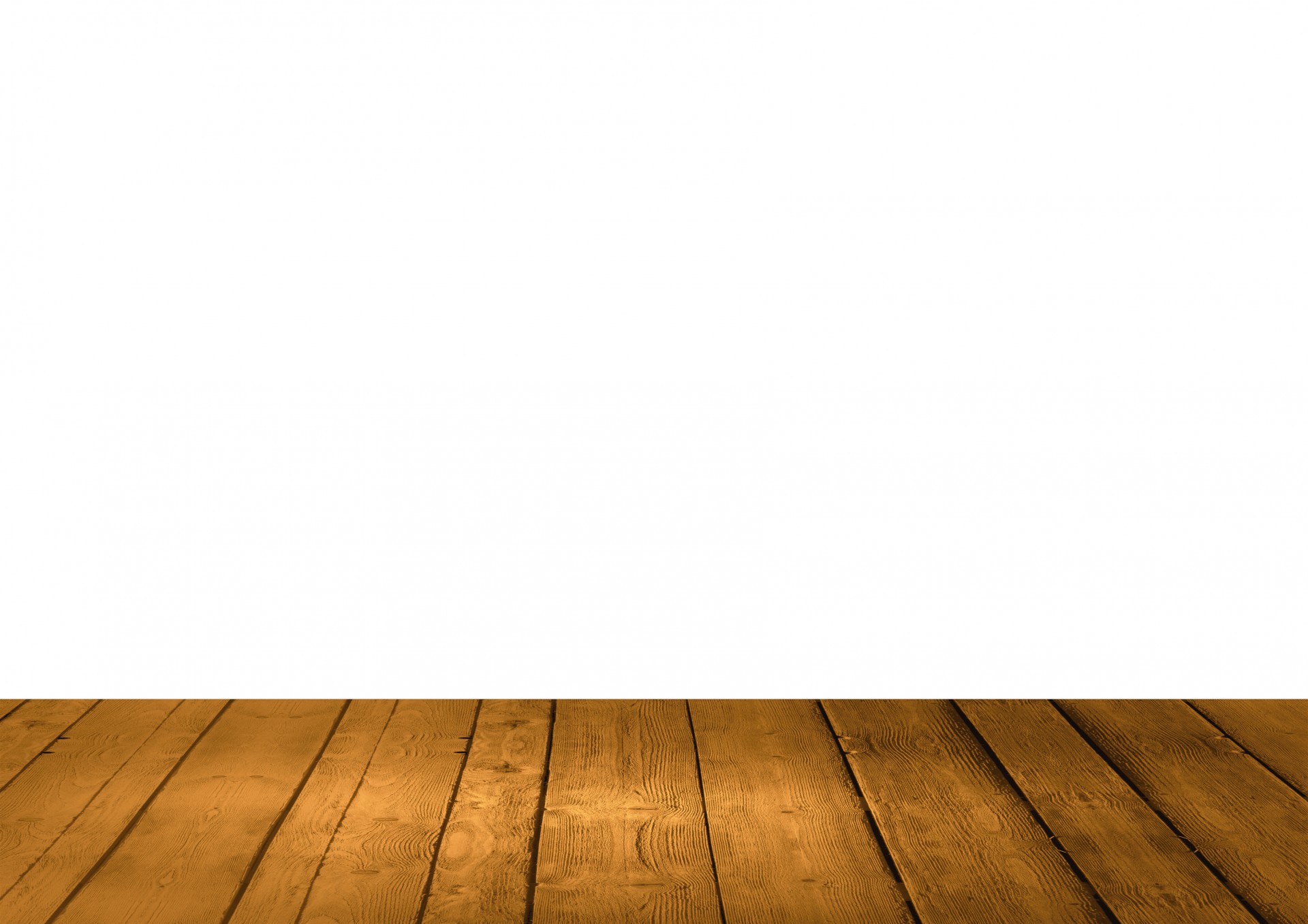 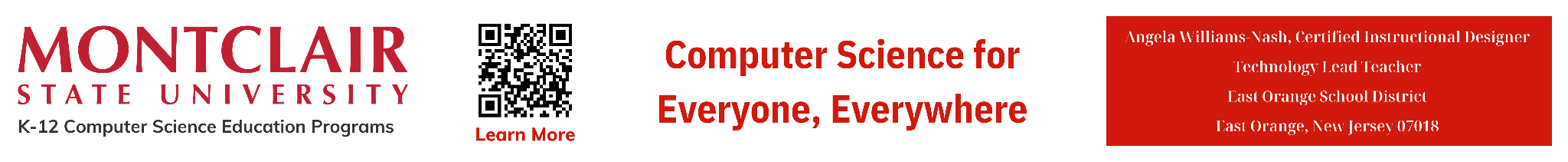 ‹#›
NI
Addressing
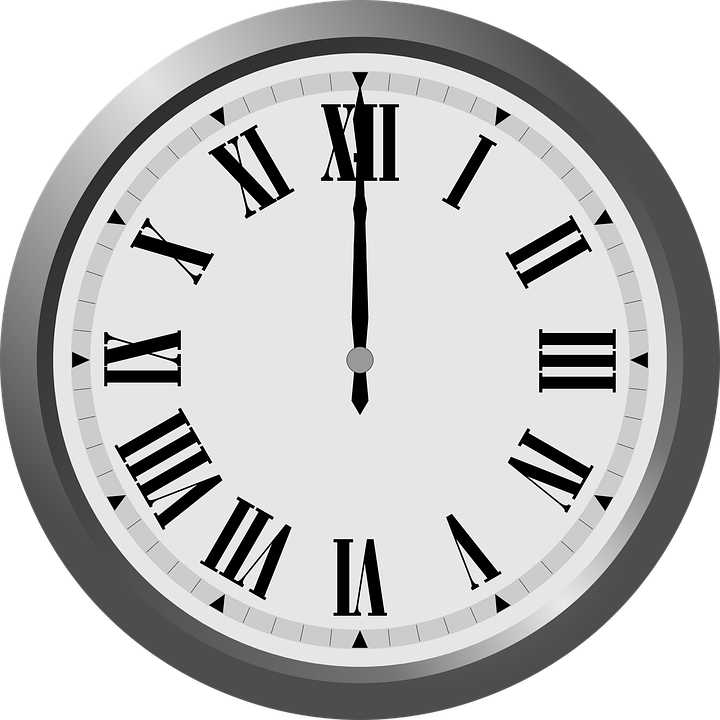 Internet Delivery System
You do not have to know, use or remember an IP address. Instead you will use the domain name which is the website name like:
YouTube.com
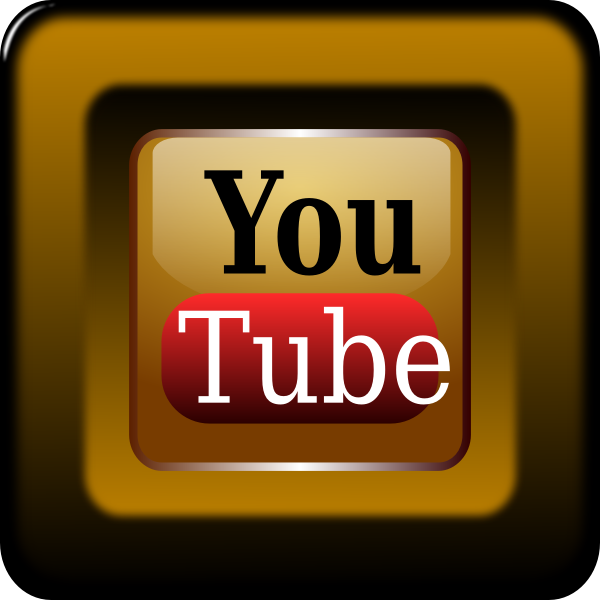 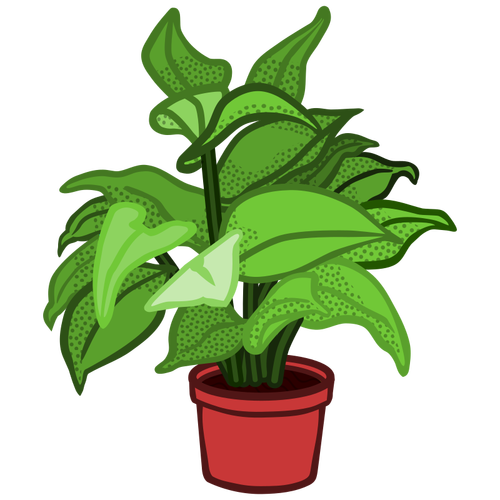 8.1.8
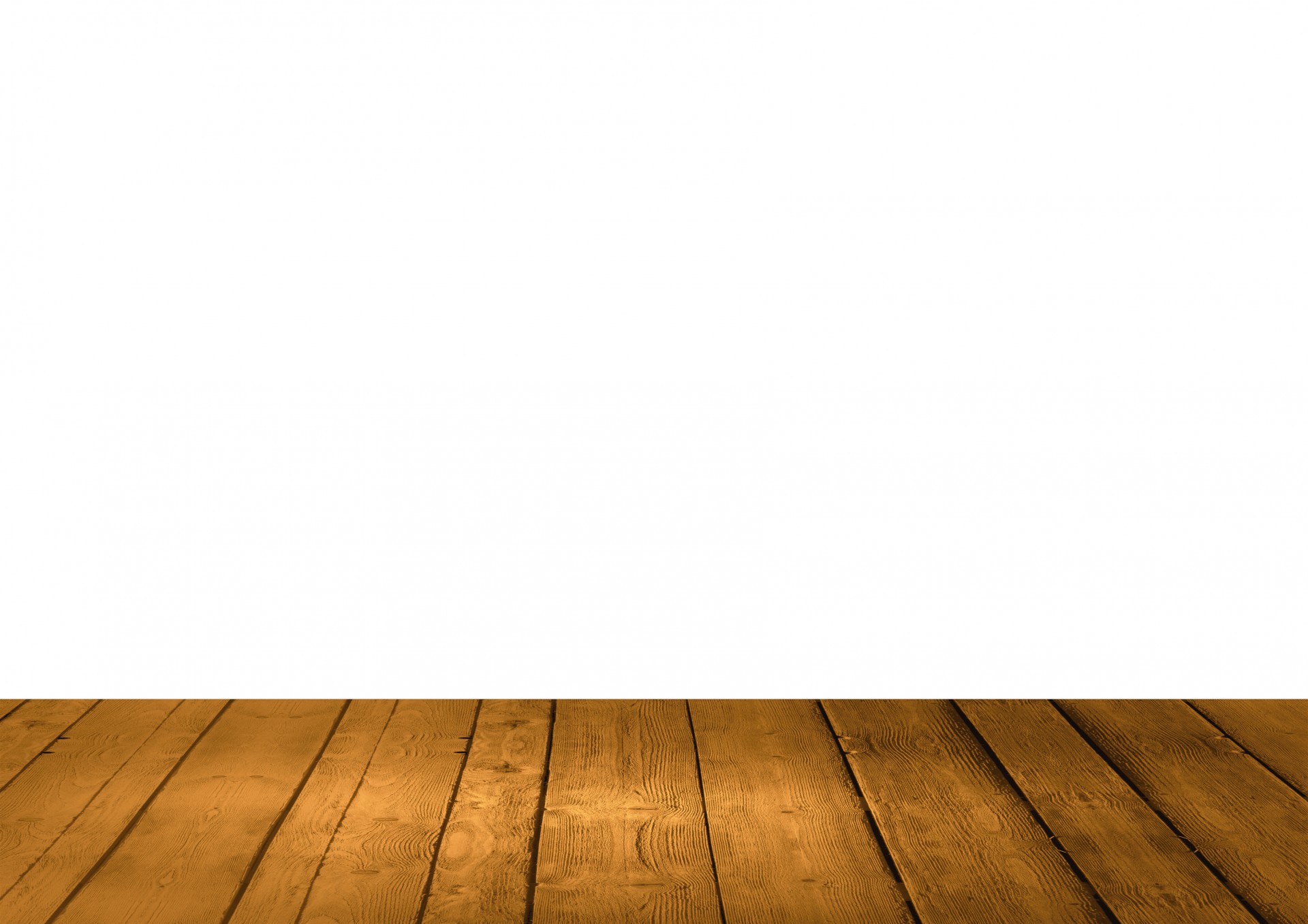 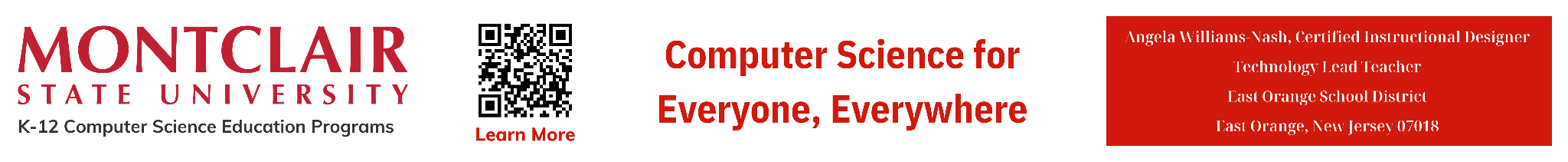 ‹#›
NI
Addressing
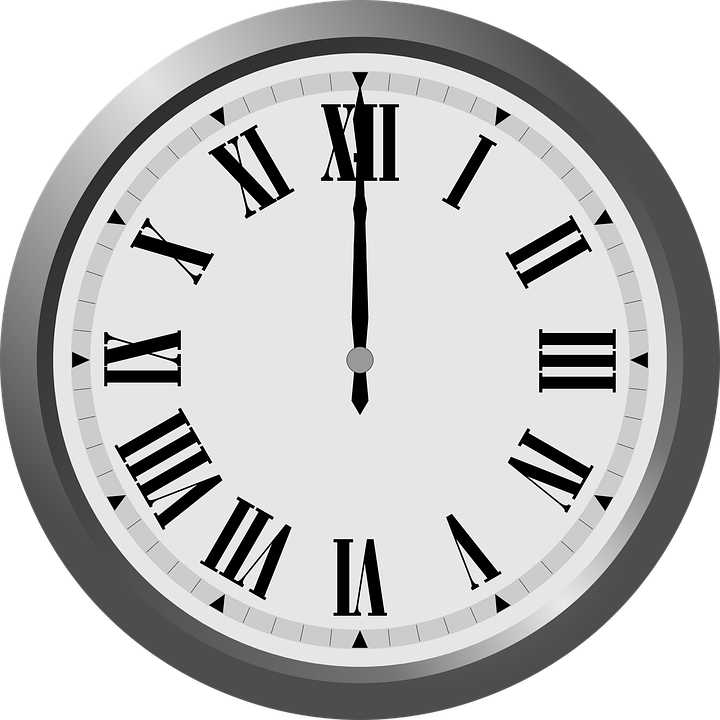 What Is an IP Address?
Click the link above to view the video.
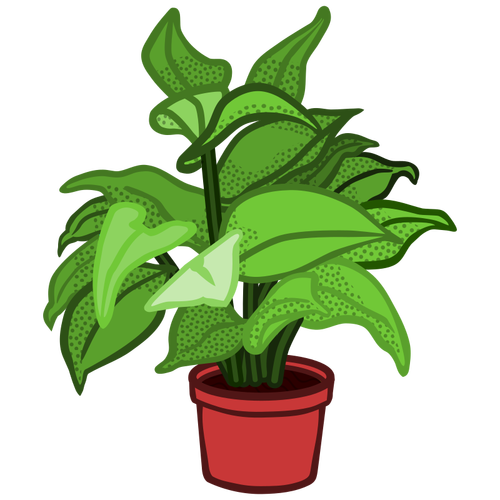 8.1.8
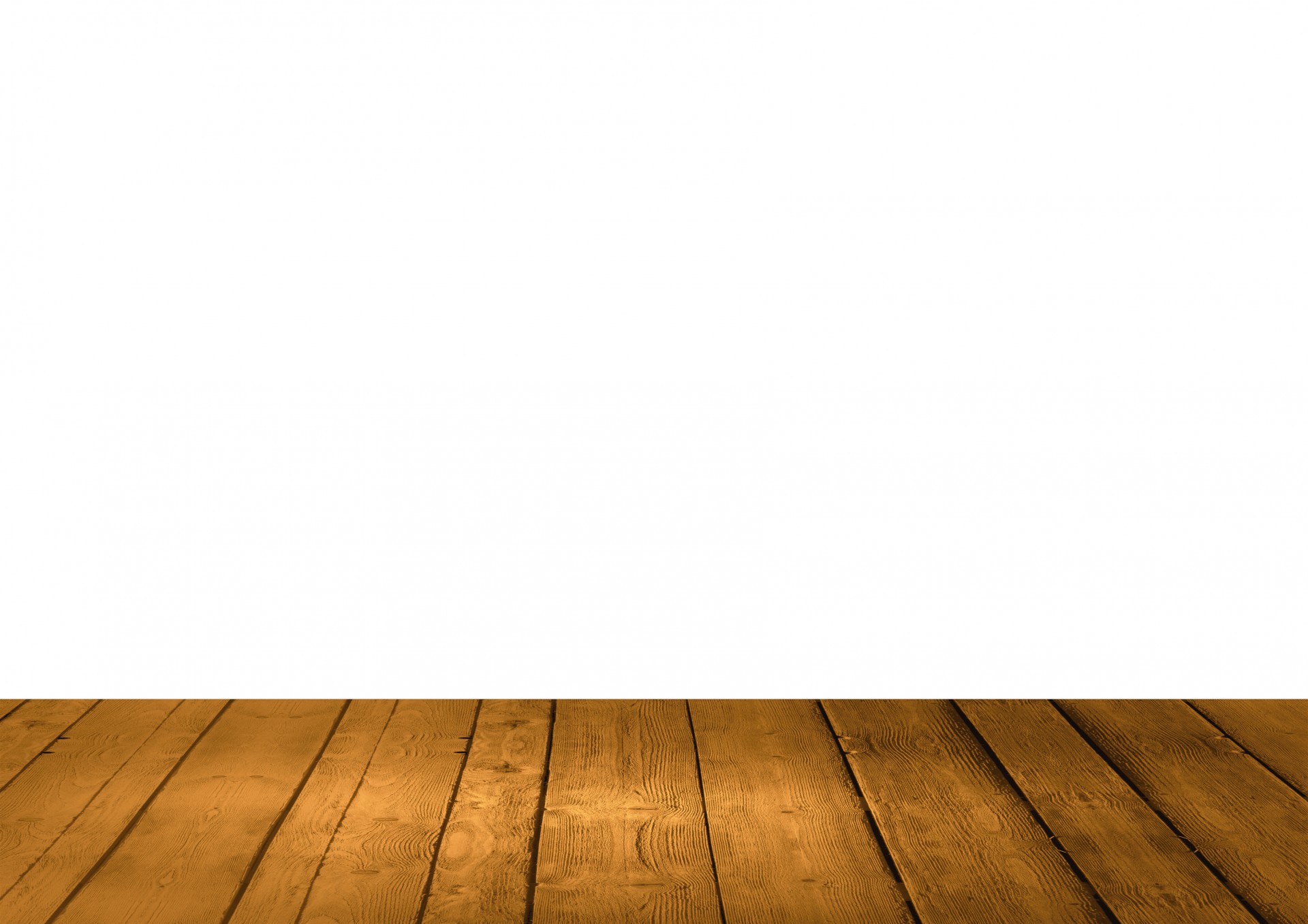 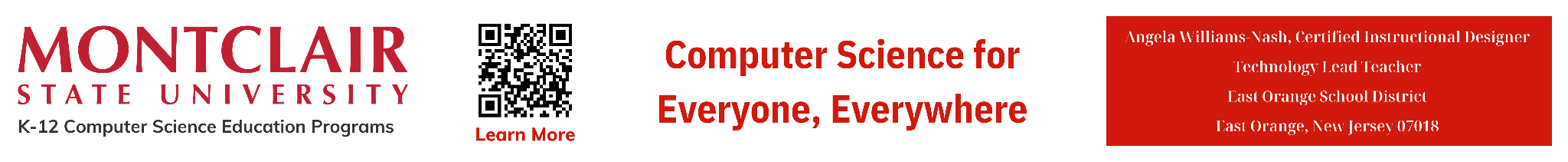 ‹#›
NI
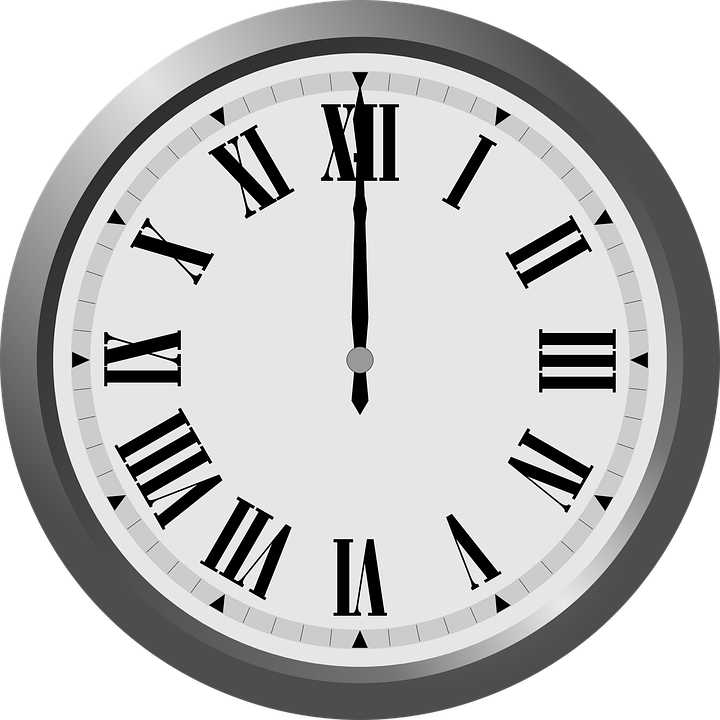 Routers
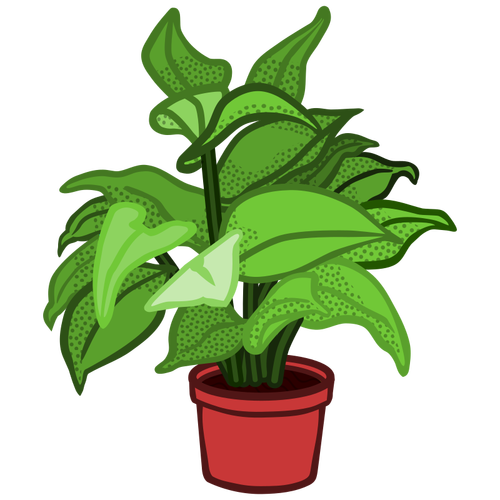 8.1.8
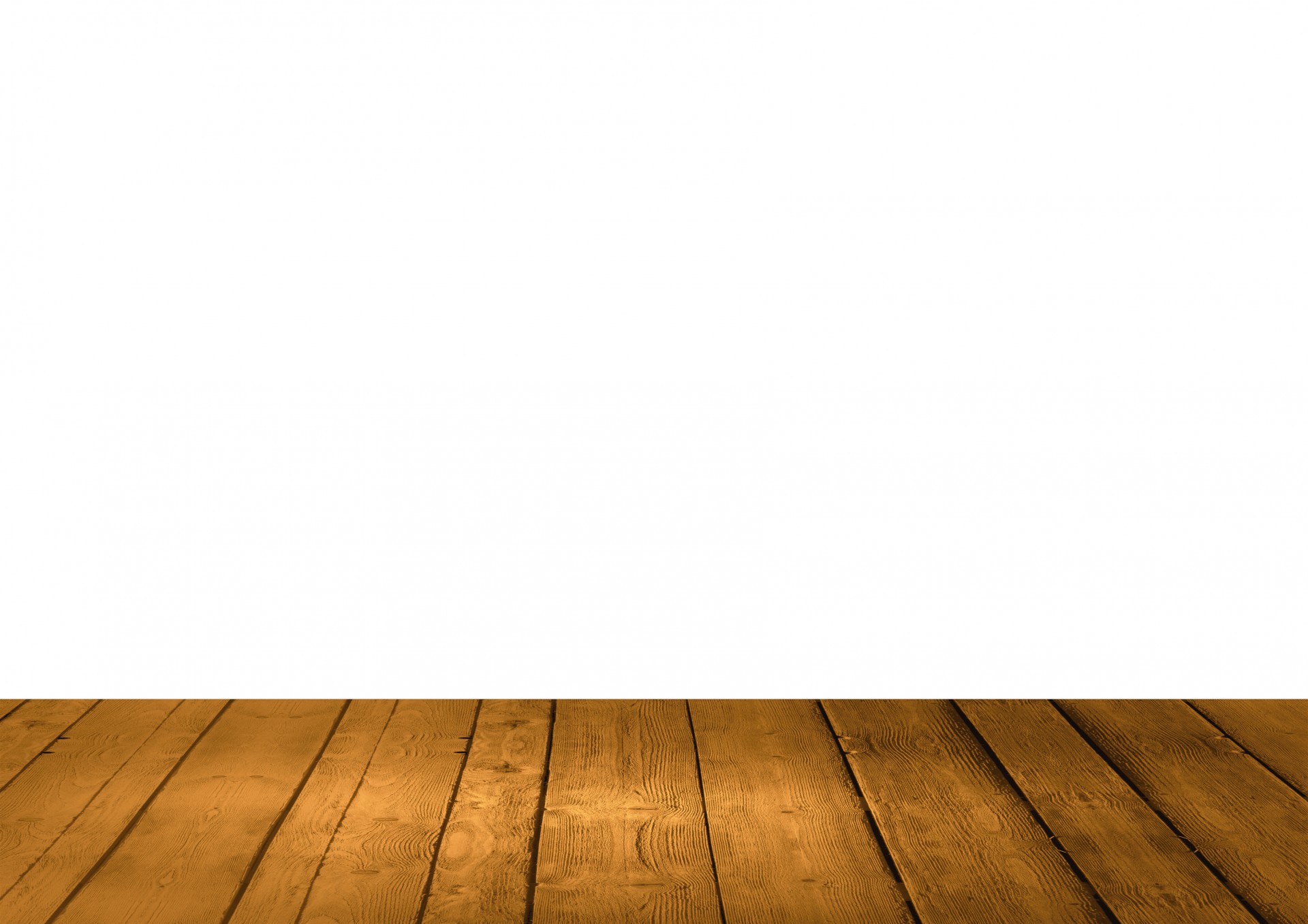 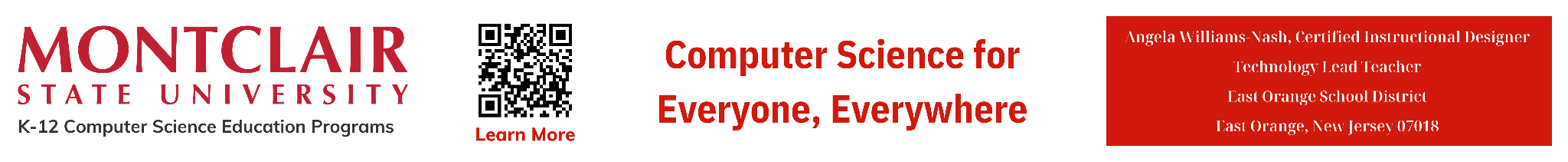 ‹#›
NI
Routers
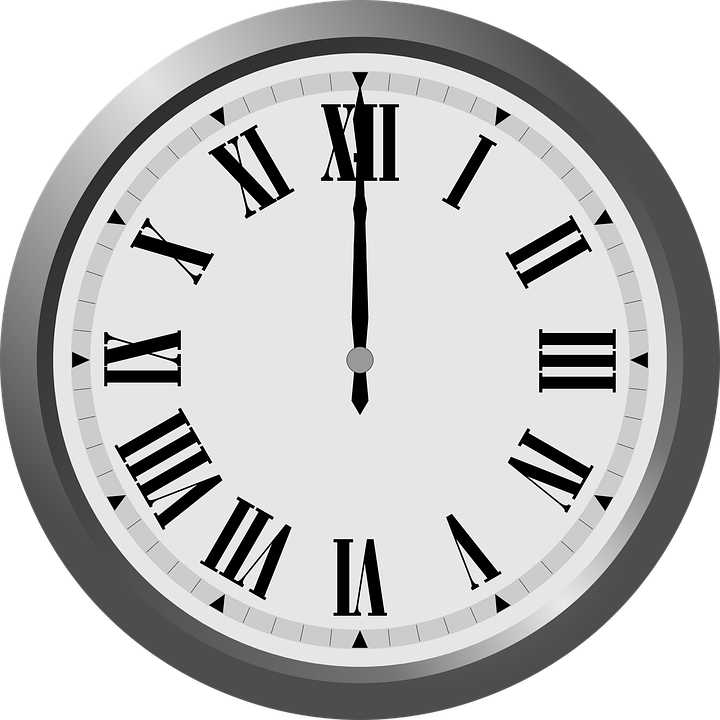 A router is the device that transmits data between different networks. The data goes to a server, which is the computer that fulfills the request. The request takes many paths to get to the computer that holds the information.
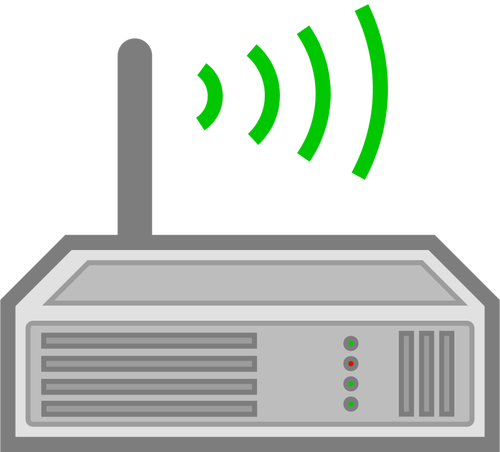 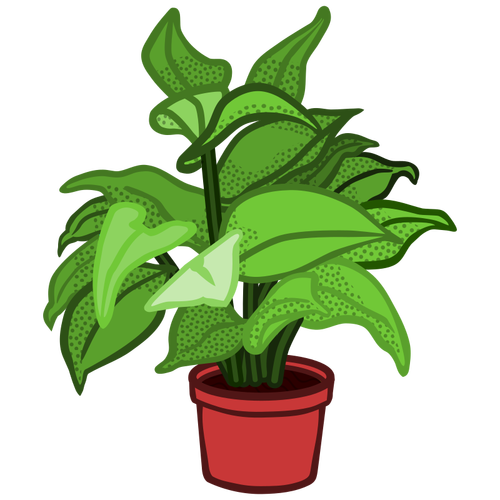 8.1.8
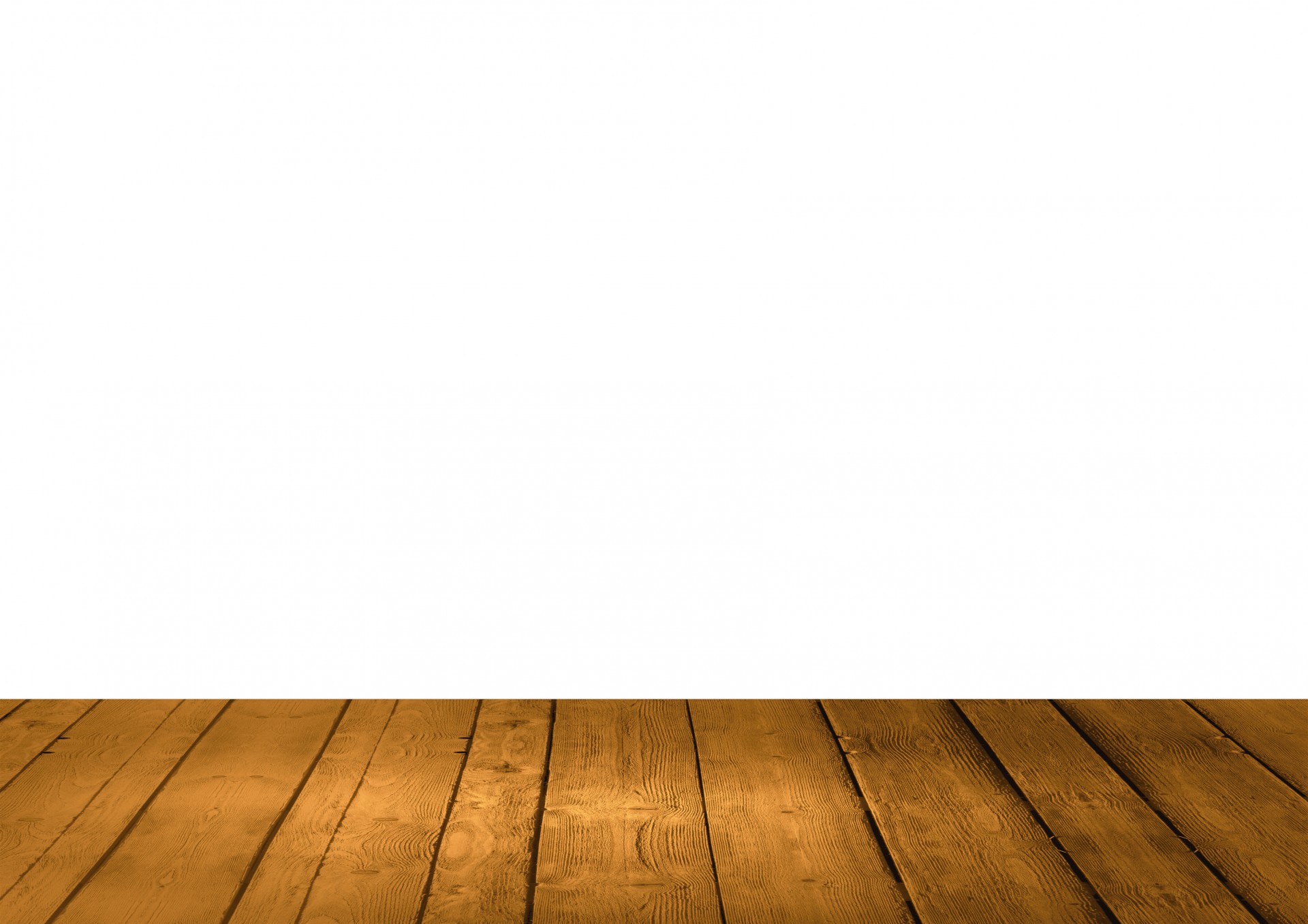 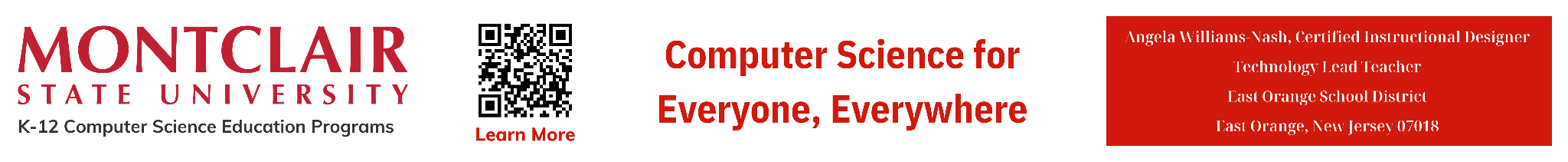 ‹#›
NI
Routers
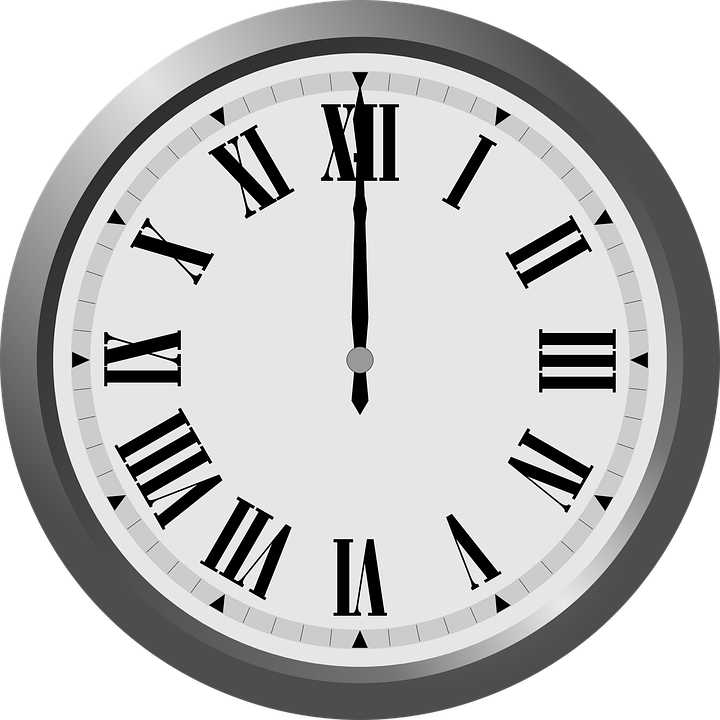 Once the data is retrieved, the server uses many routes to get the information back to your computer.
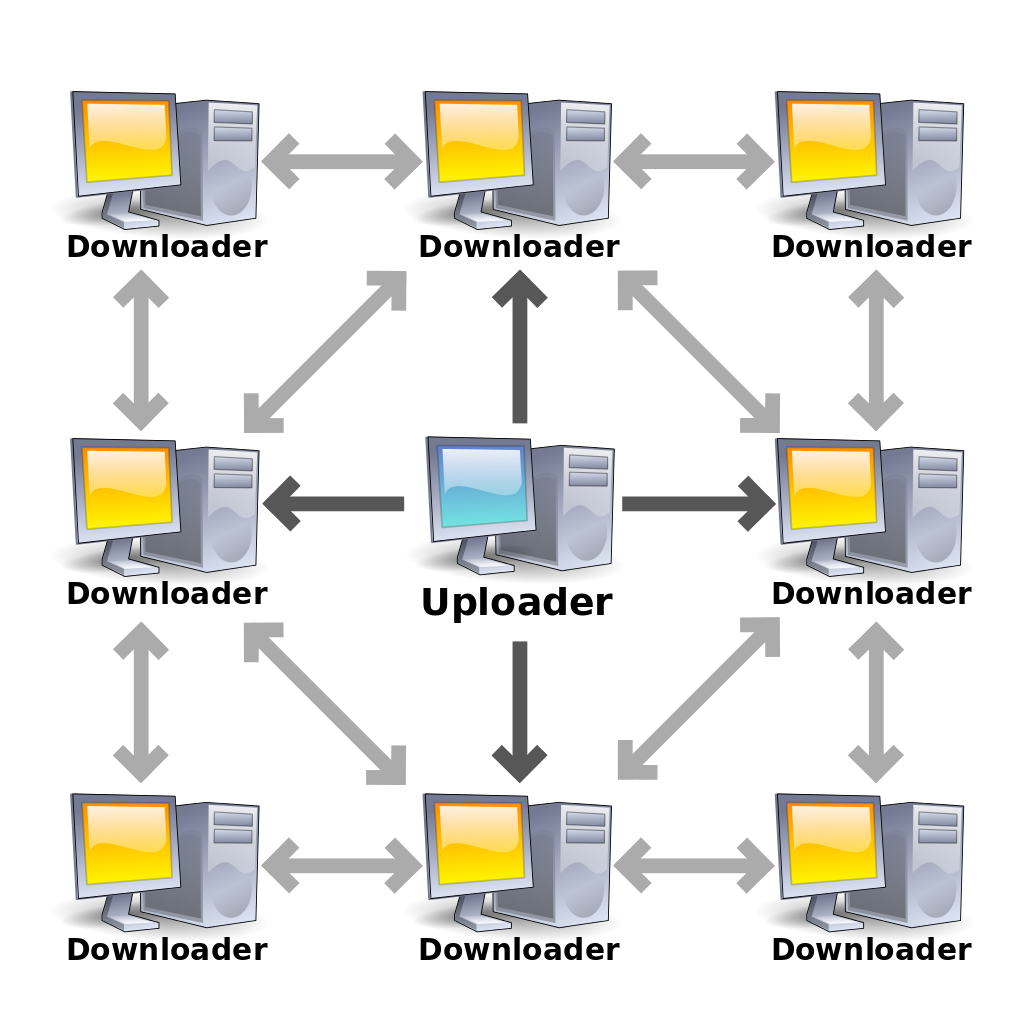 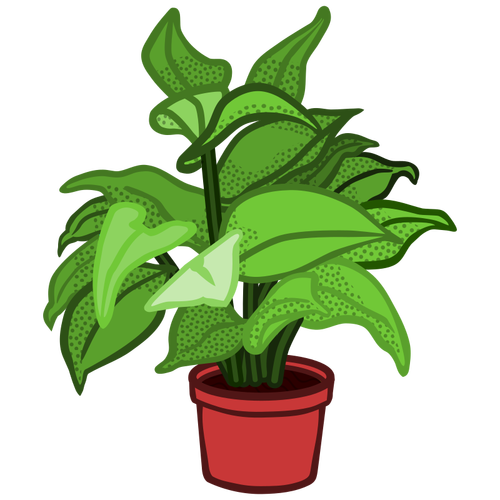 8.1.8
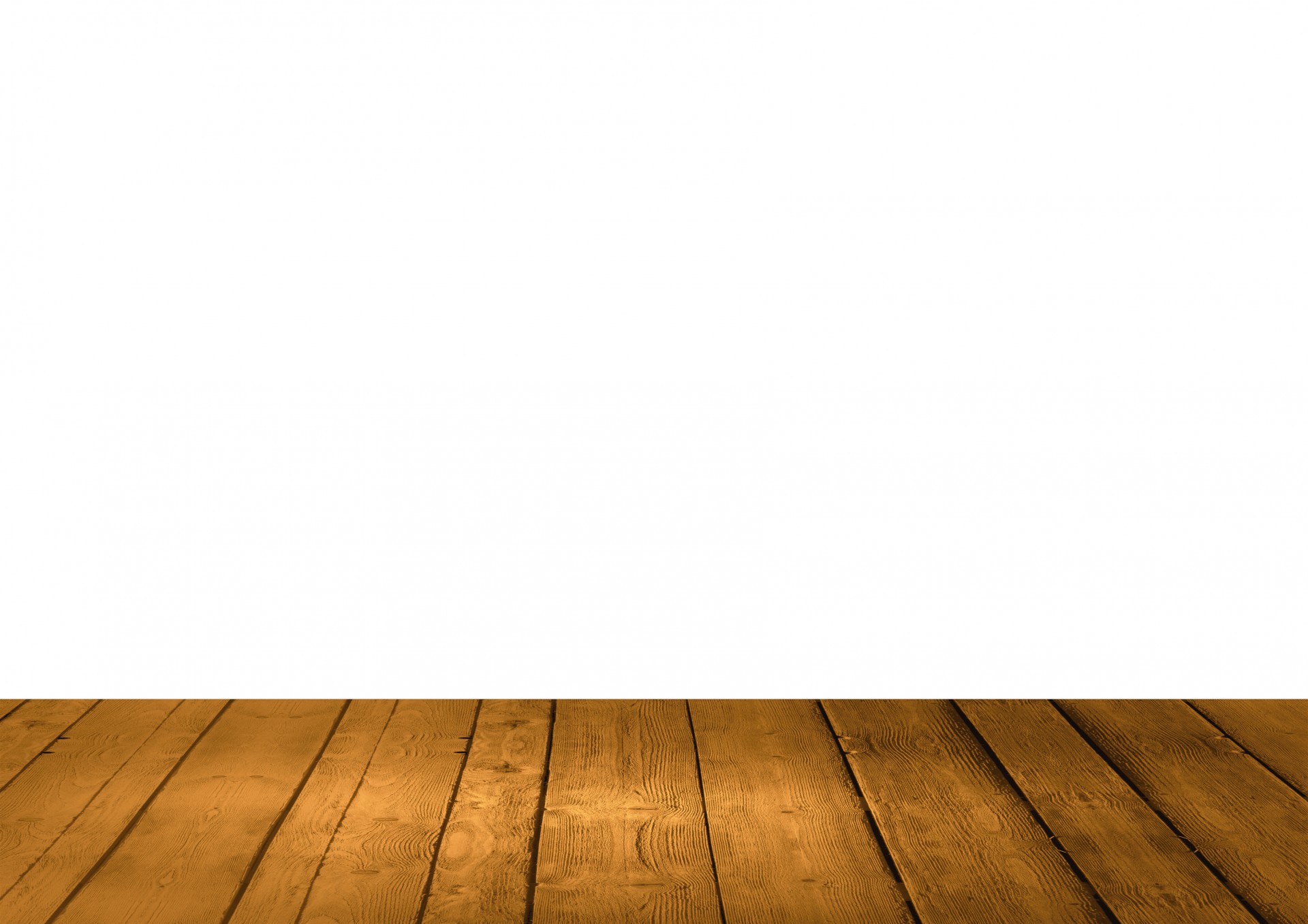 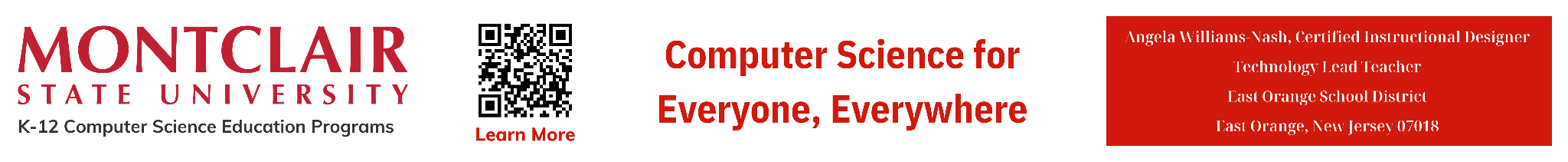 ‹#›
NI
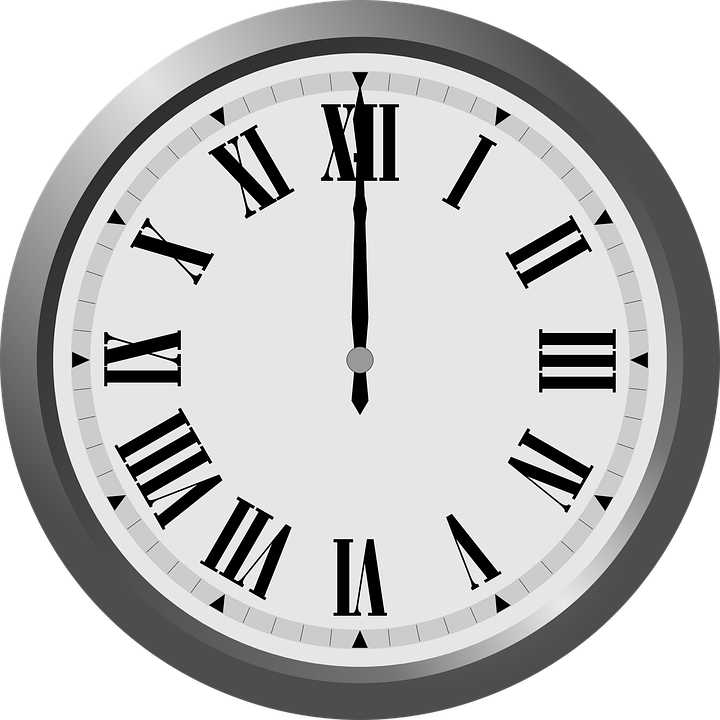 Server
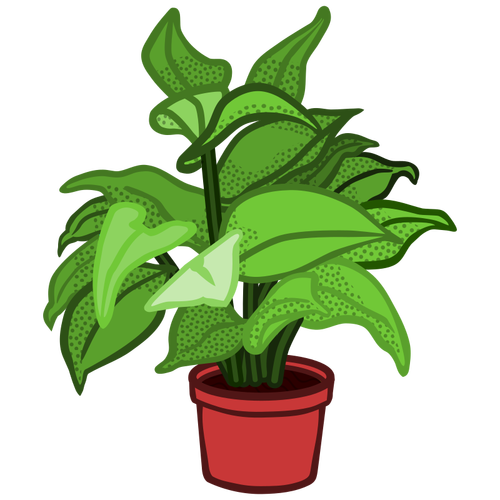 8.1.8
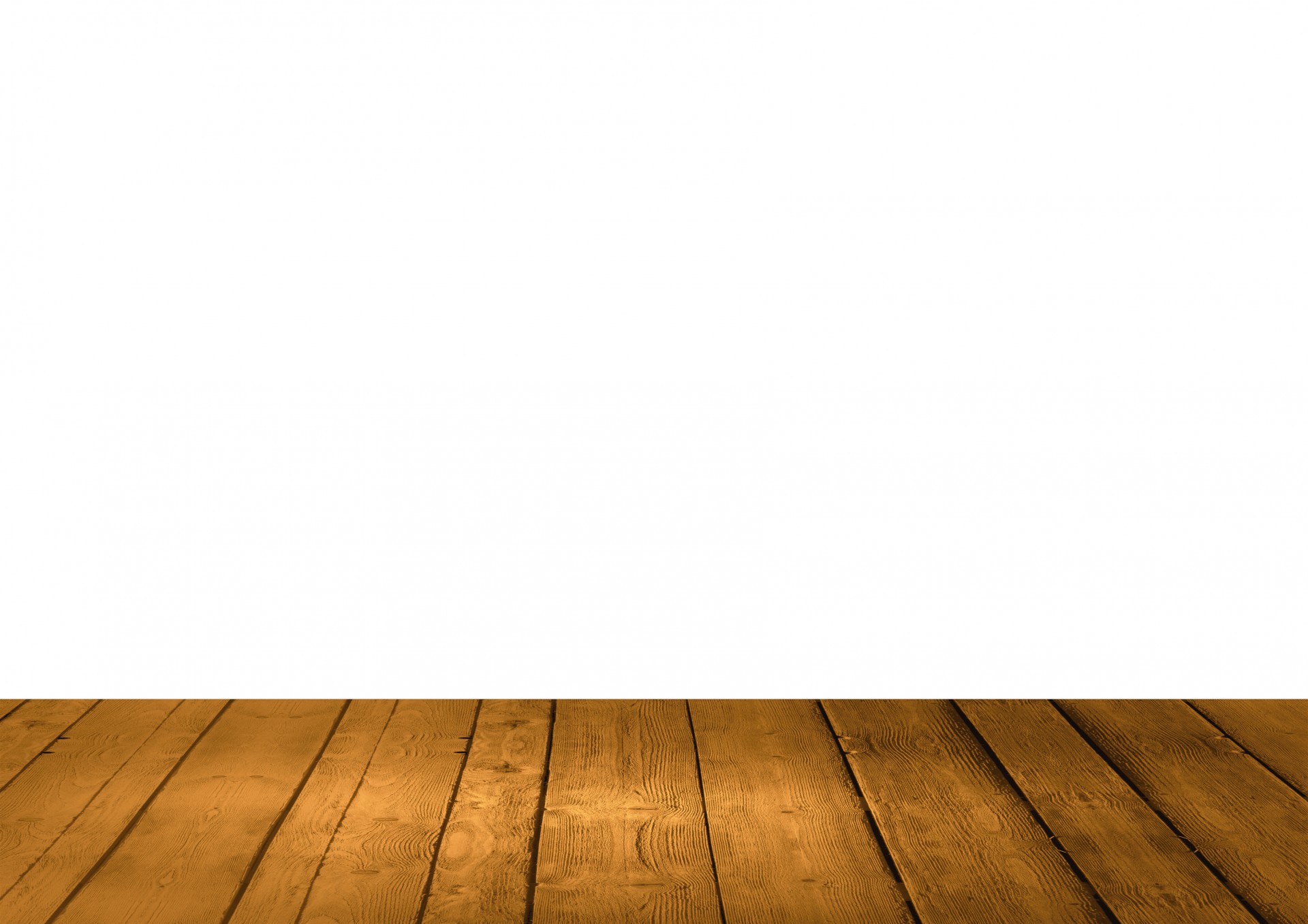 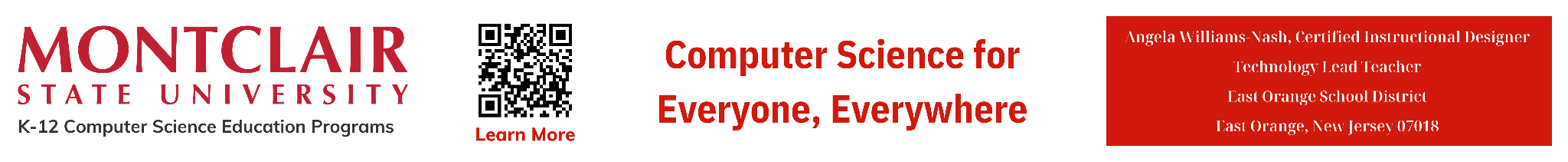 ‹#›
Server
NI
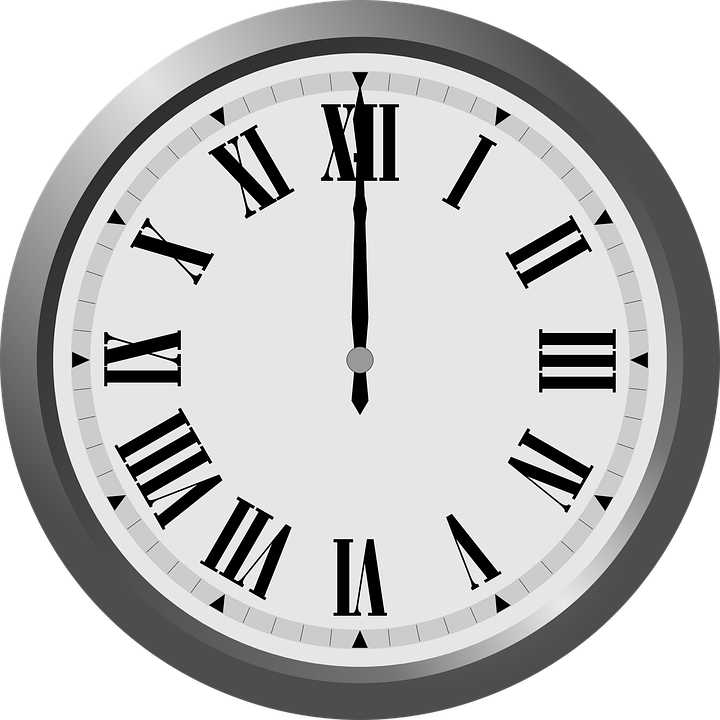 A computer server is a specialized computer system designed to provide
services,
resources, or 
data 
to other computers or clients over a network.
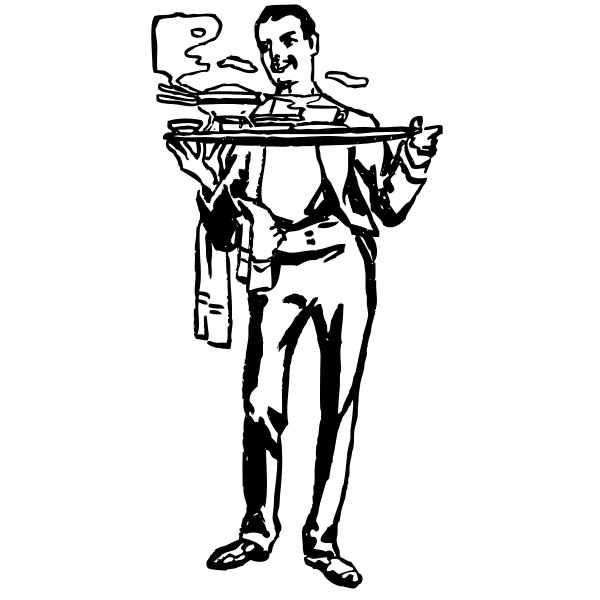 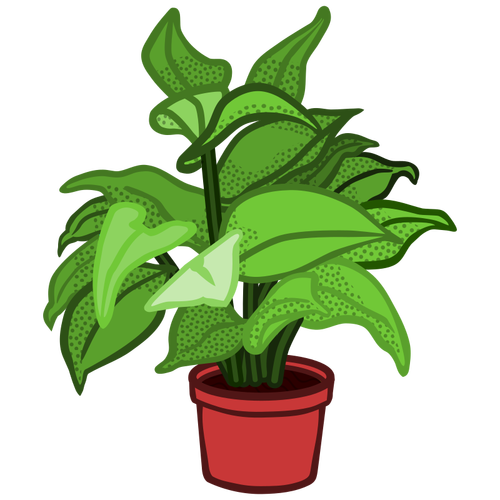 8.1.8
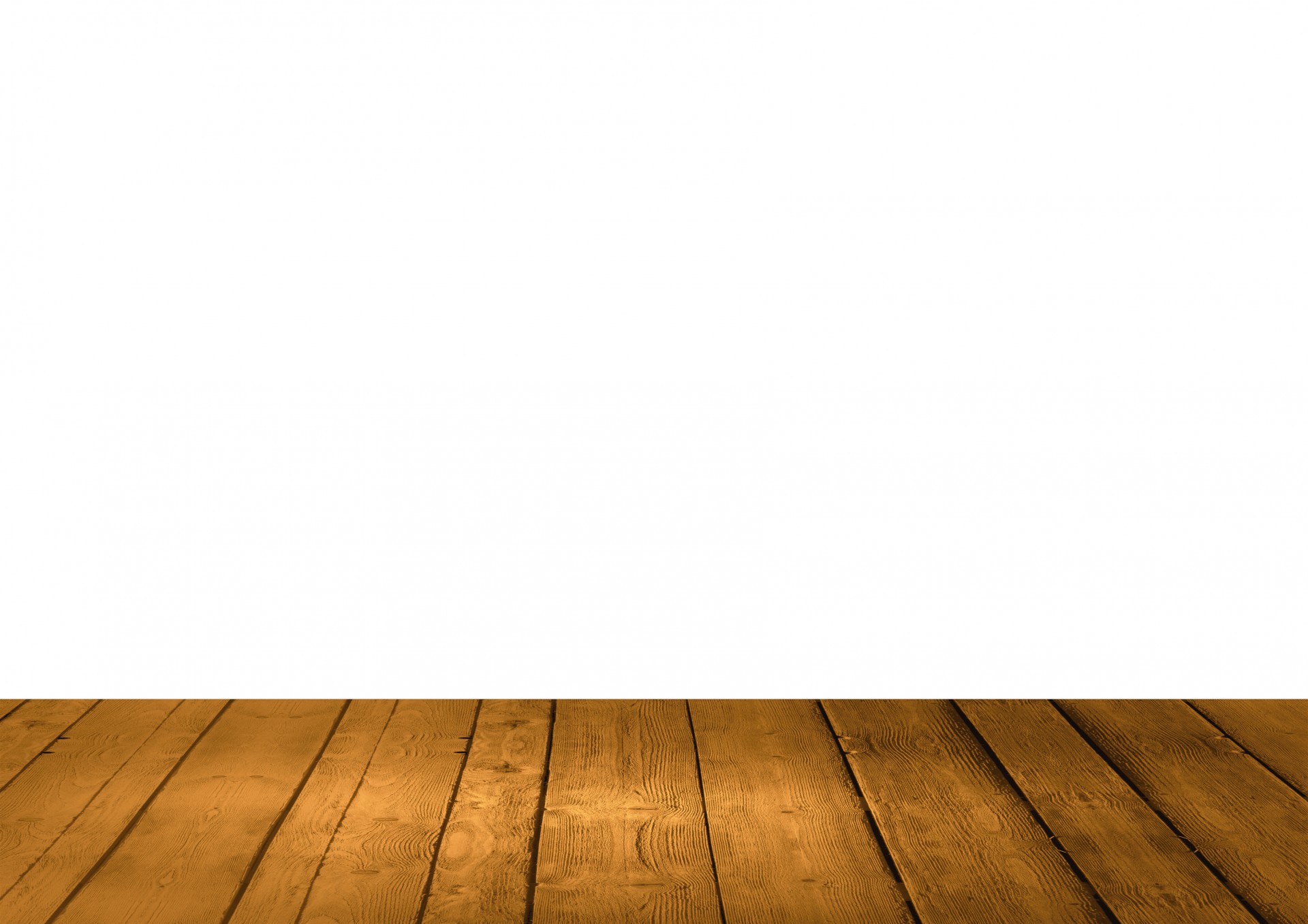 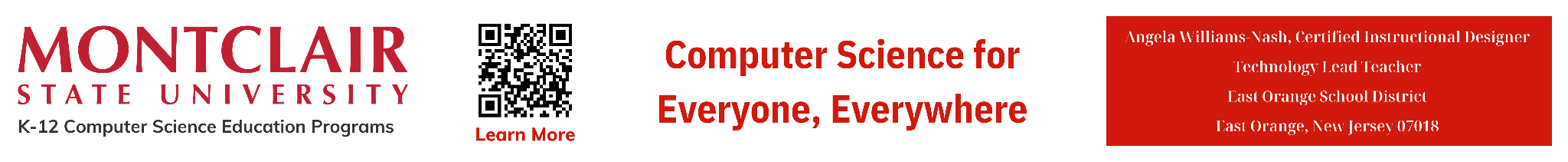 ‹#›
Server
NI
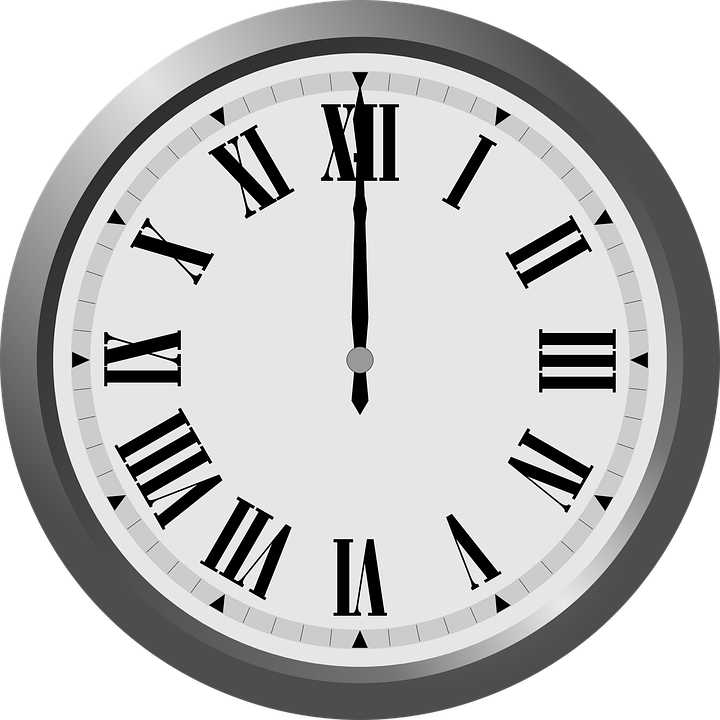 Servers are configured to optimize…
reliability to perform consistently well,
 performance to carry out or complete their task or function, and 
scalability to change the size or scope of the assigned task or function.
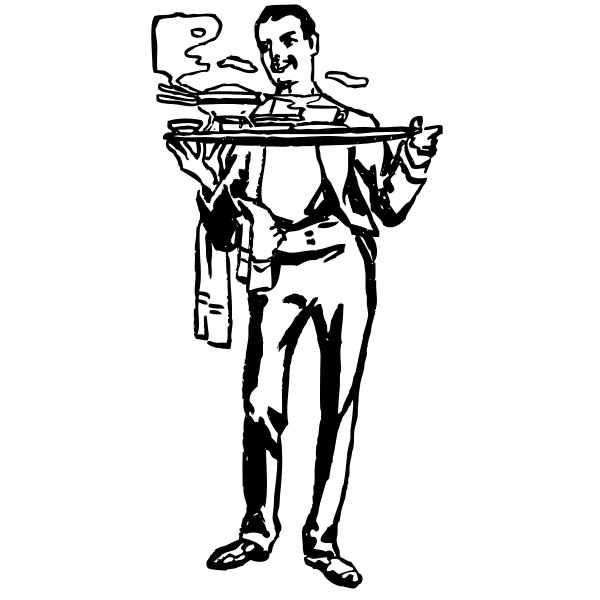 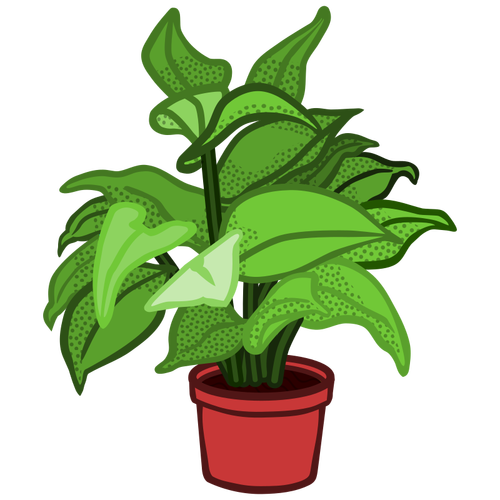 8.1.8
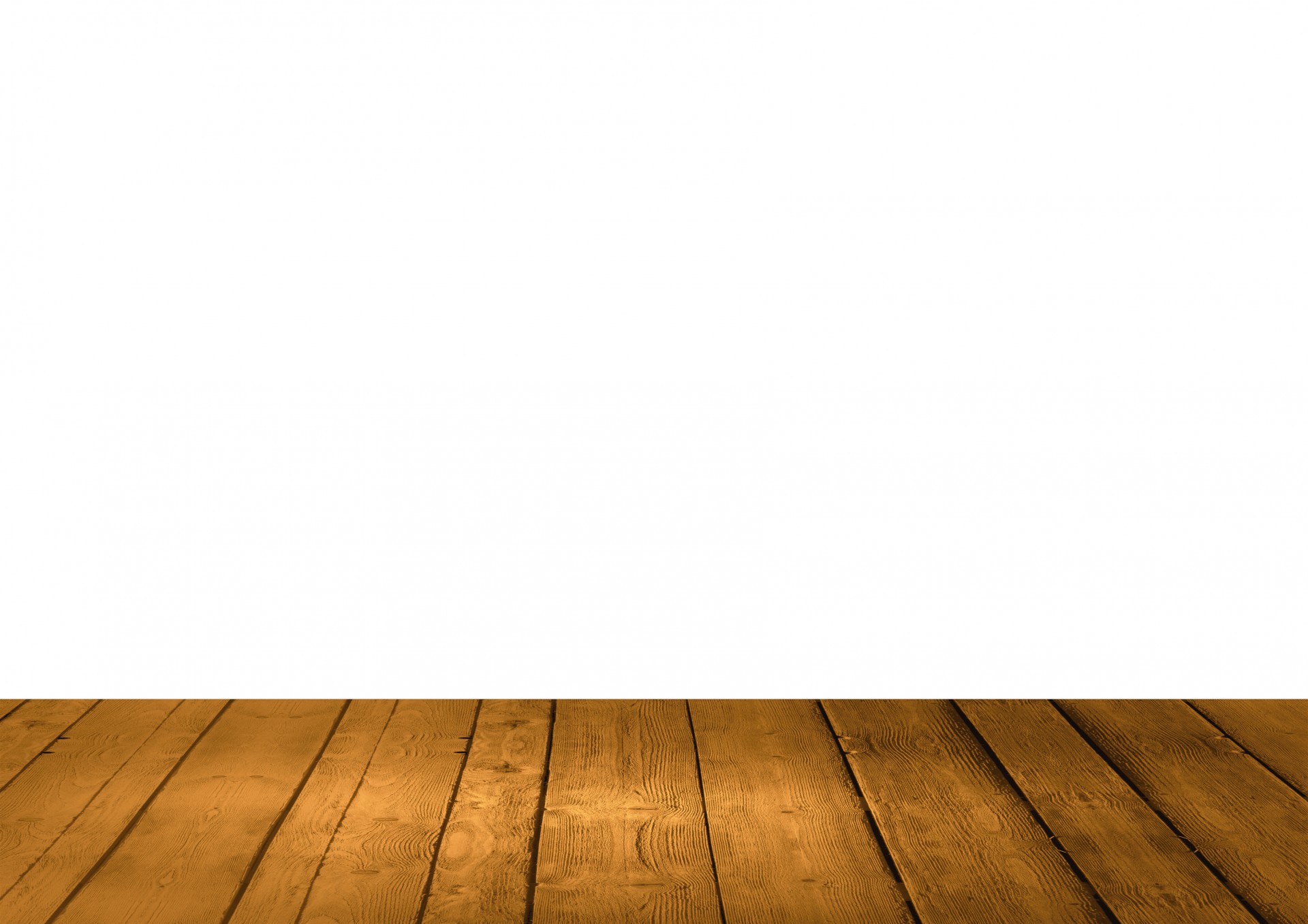 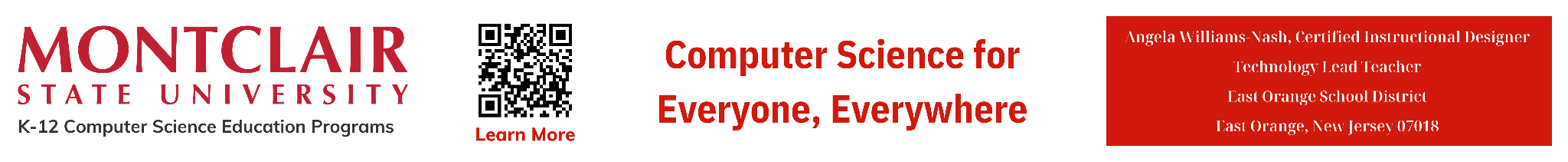 ‹#›
Server
NI
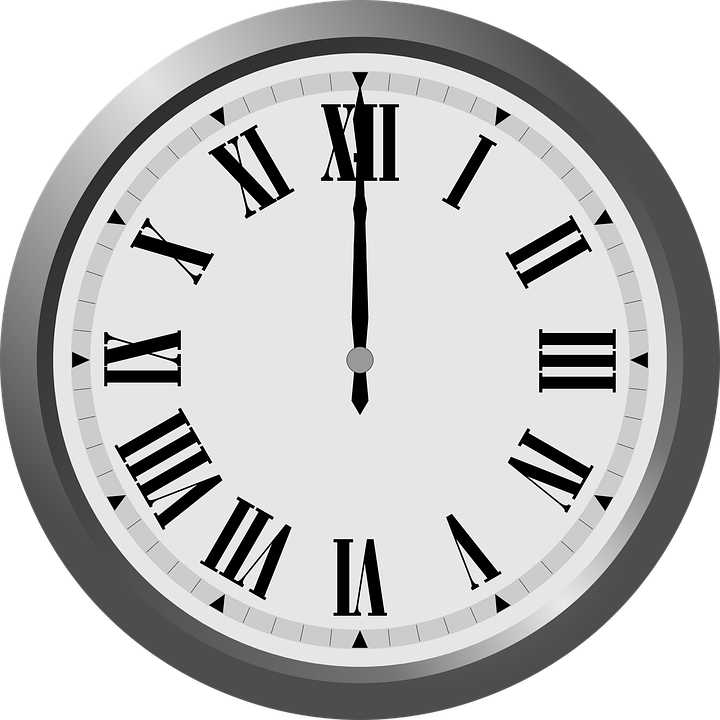 Servers run continuously without interruption to provide services like…
hosting websites, 
managing databases, 
storing files, 
running applications, and more.

Servers come in different forms and serve various purposes. Some common servera are discussed on the following slide.
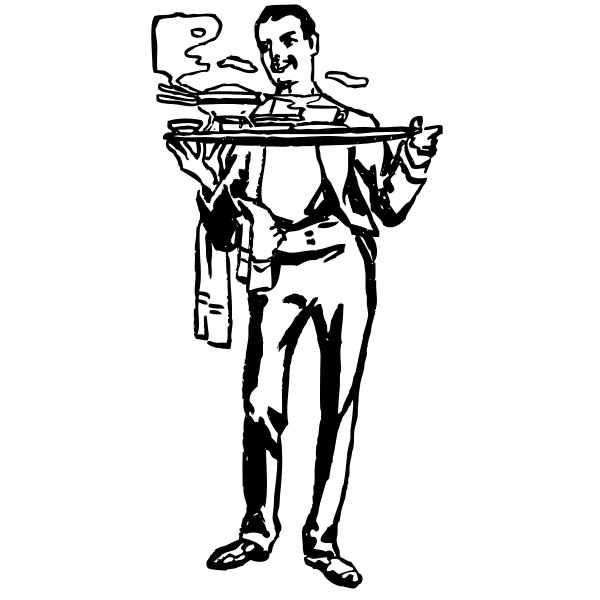 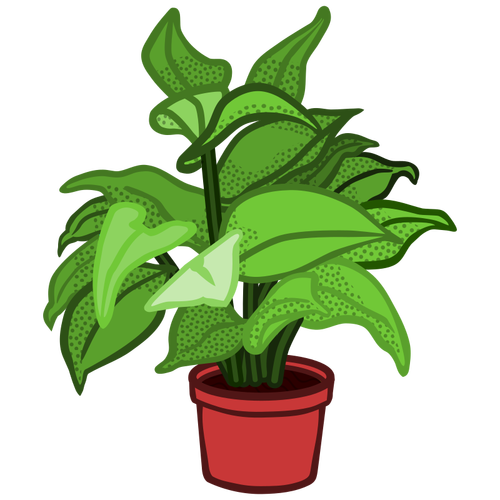 8.1.8
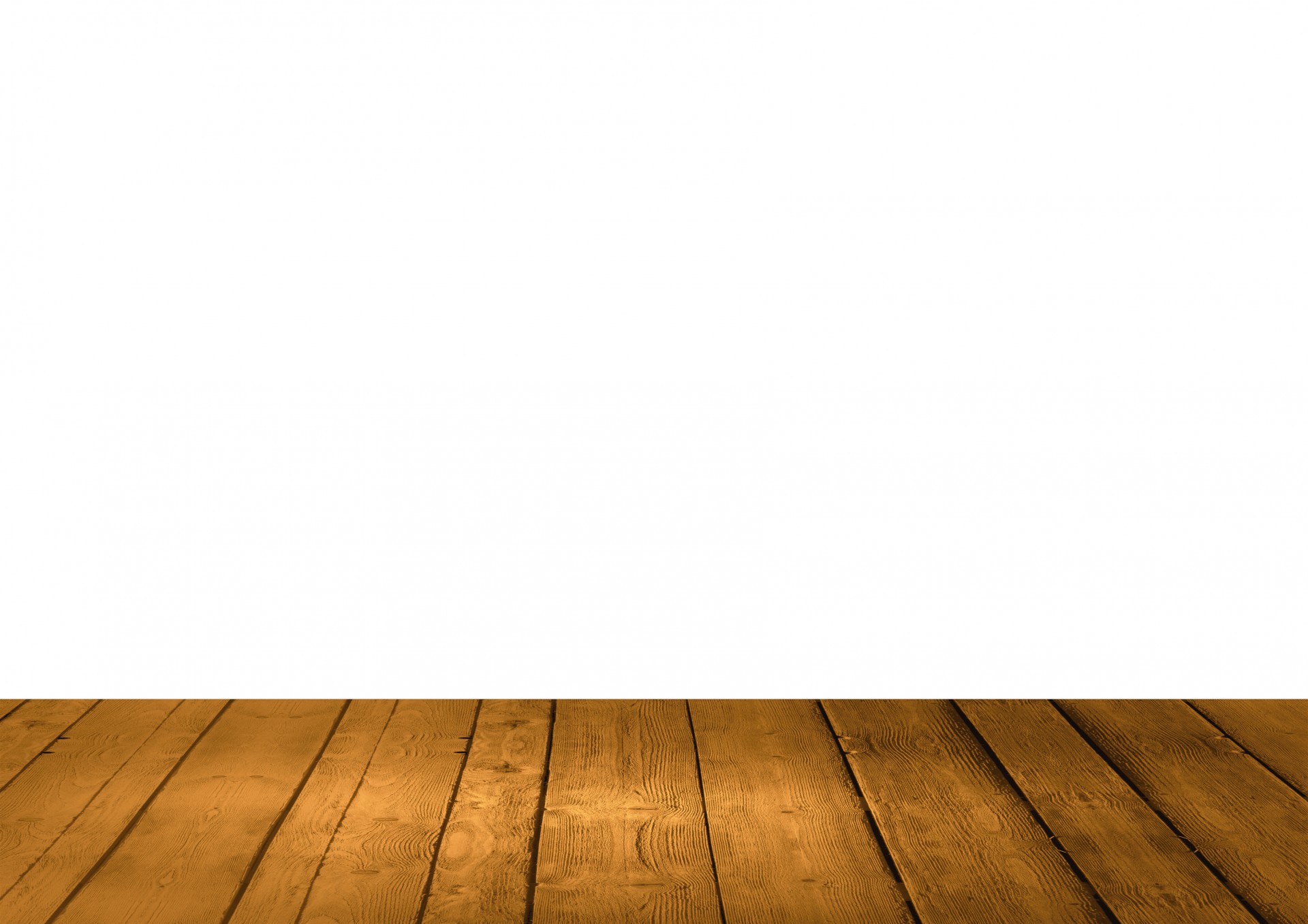 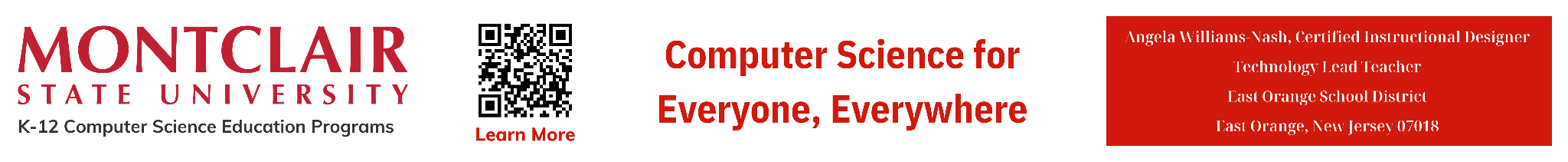 ‹#›
Server
NI
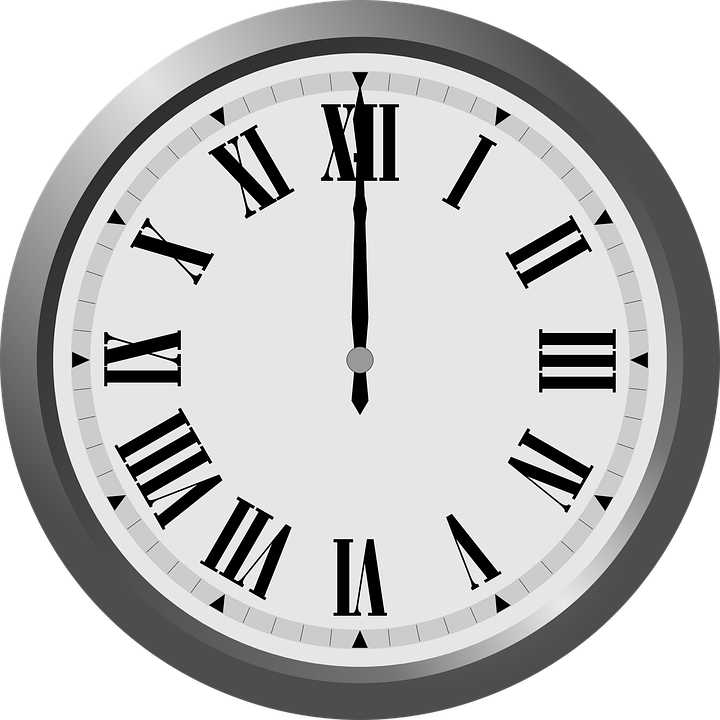 Web Servers
These servers host websites and web applications, responding to requests from clients (web browsers) by delivering web pages, files, or data.
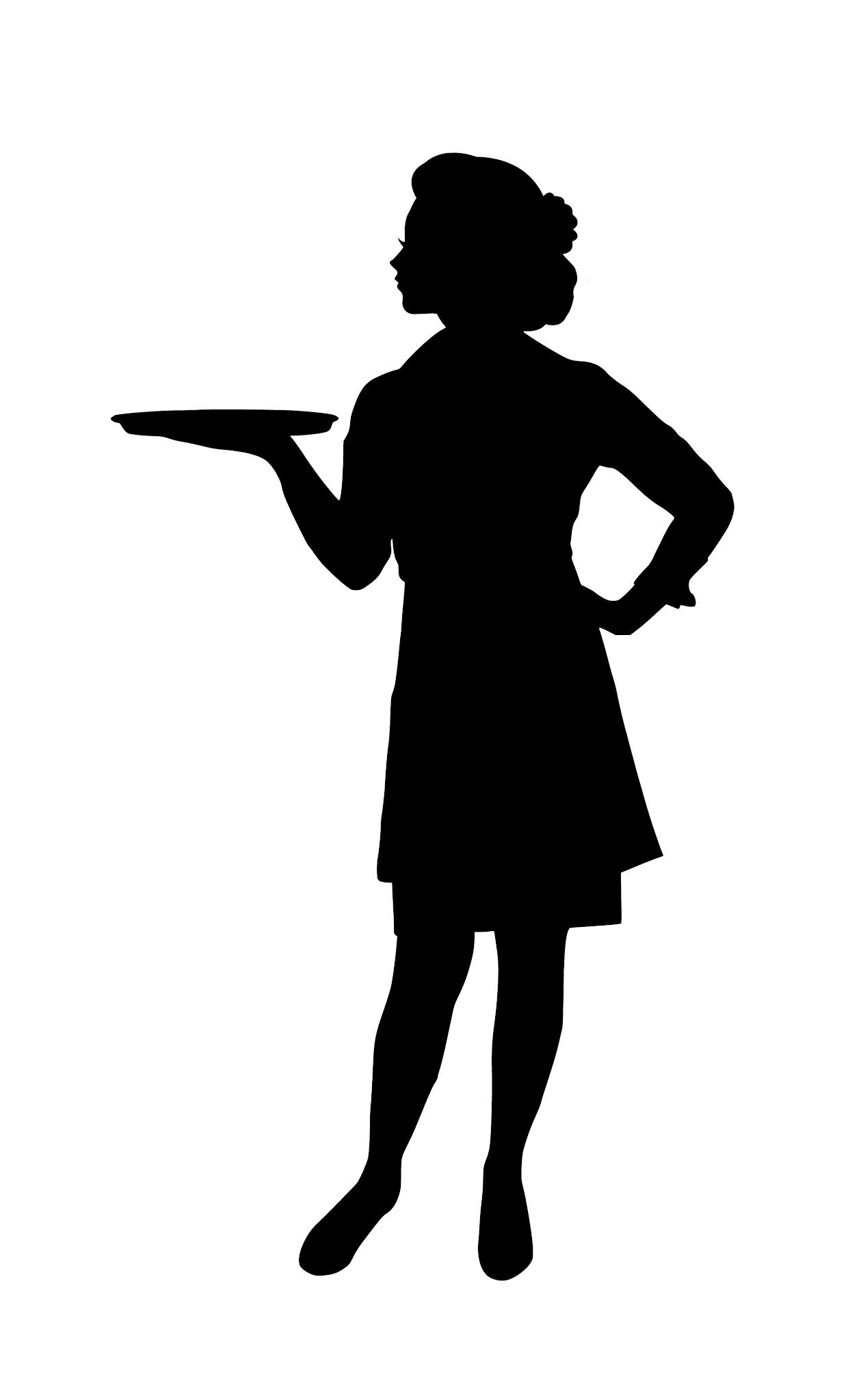 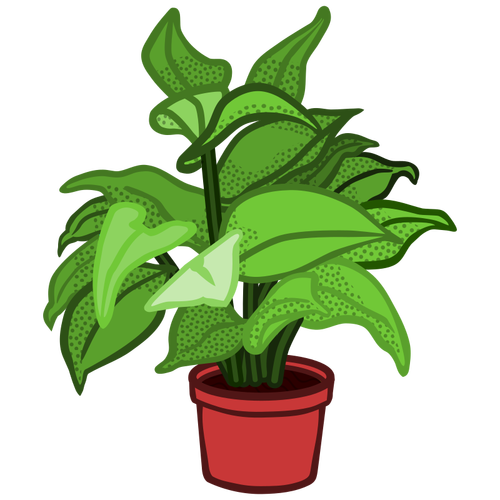 8.1.8
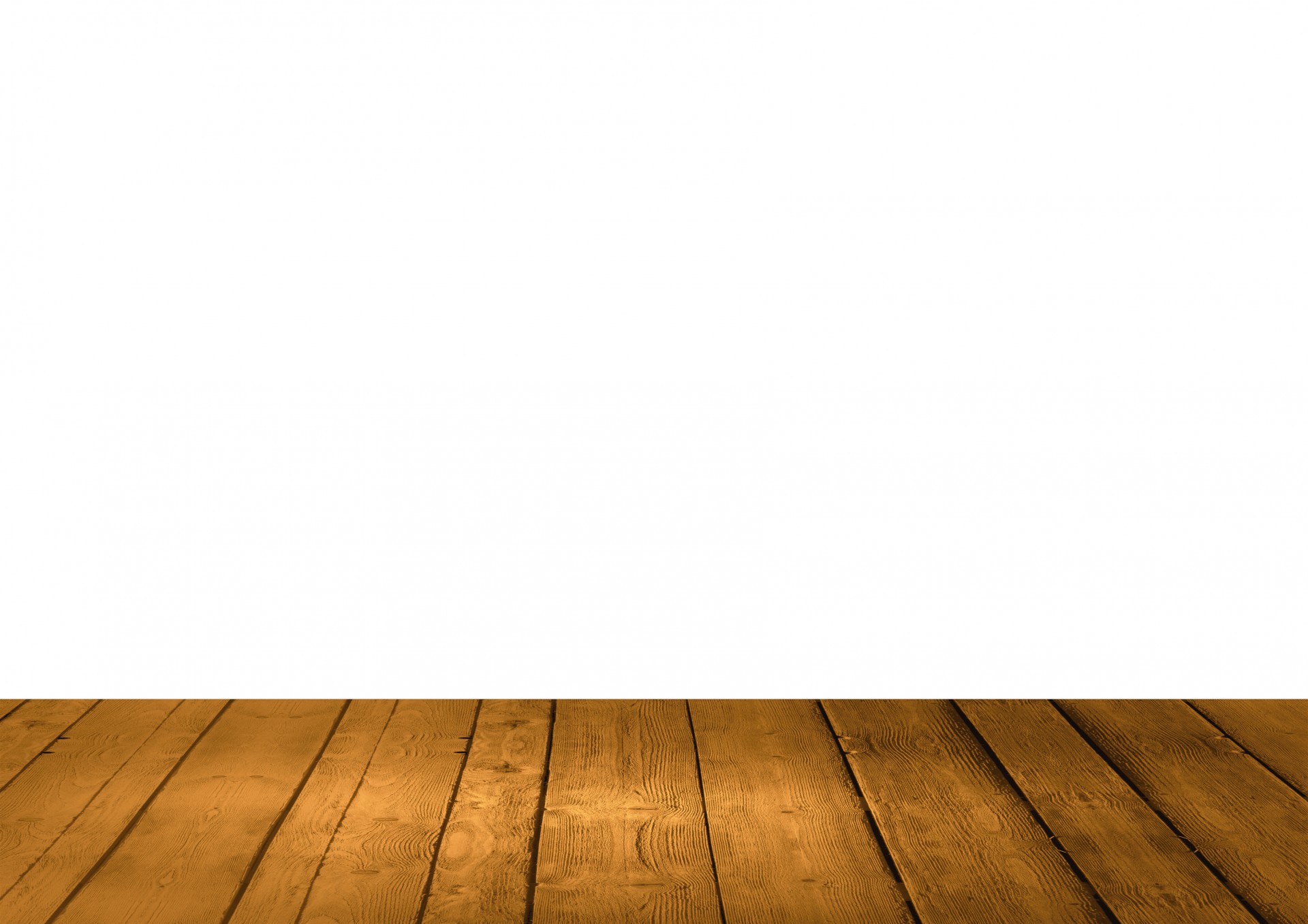 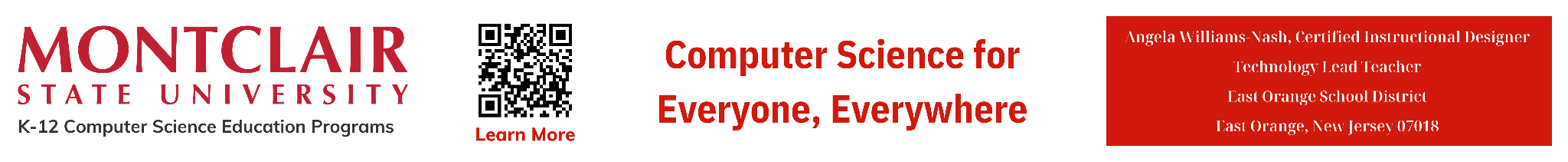 ‹#›
Server
NI
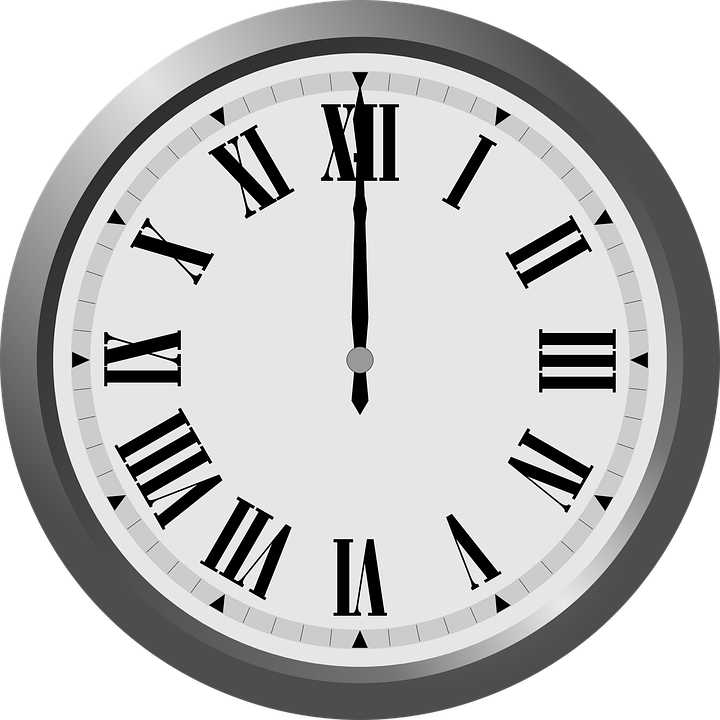 File Servers
File servers store and manage files that can be accessed and shared by users or other devices on a network, providing a centralized storage solution.
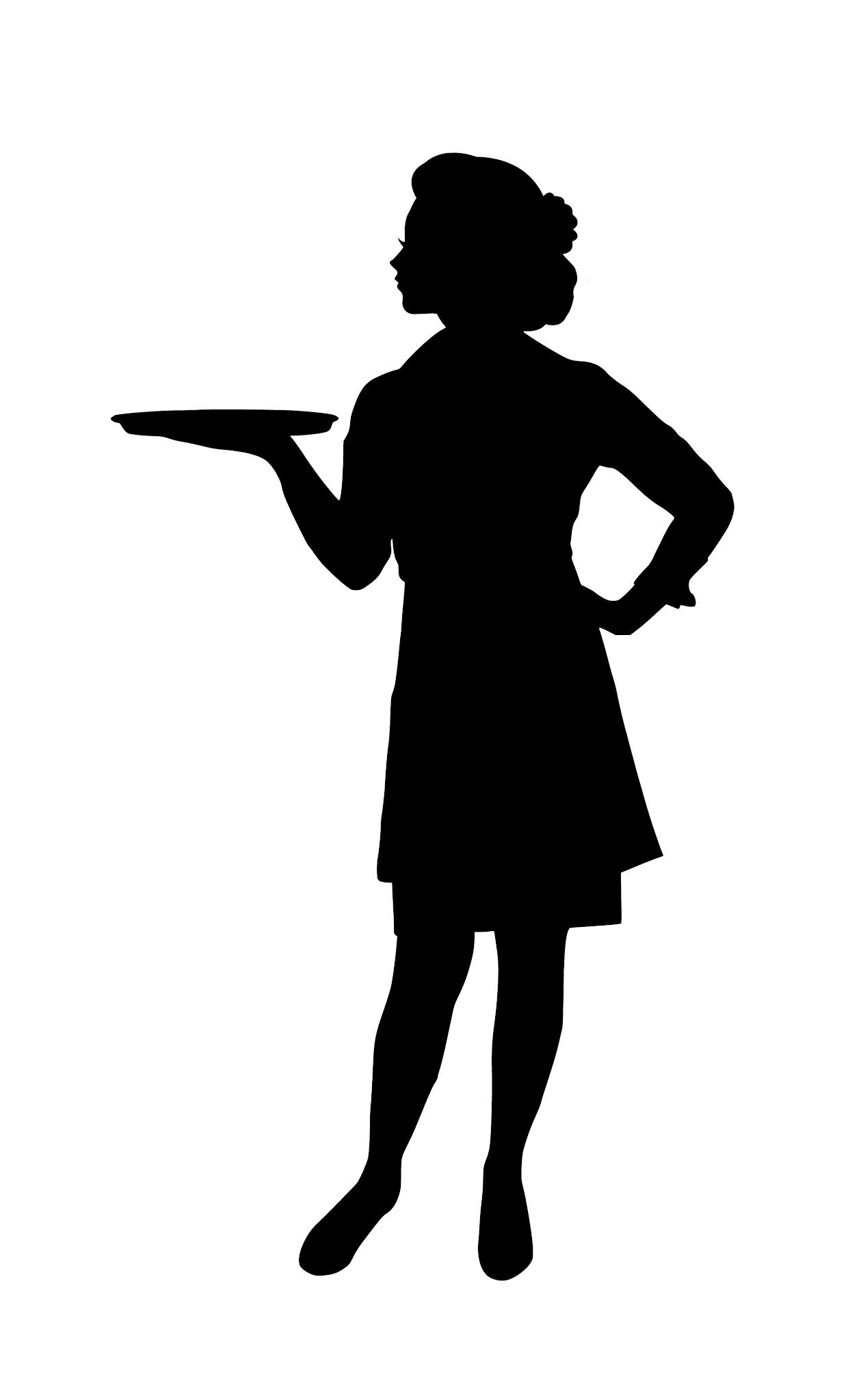 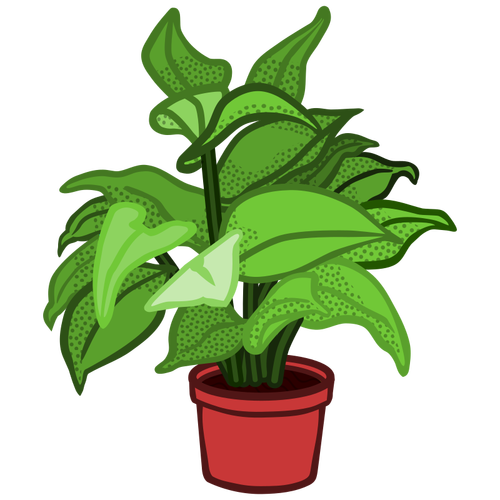 8.1.8
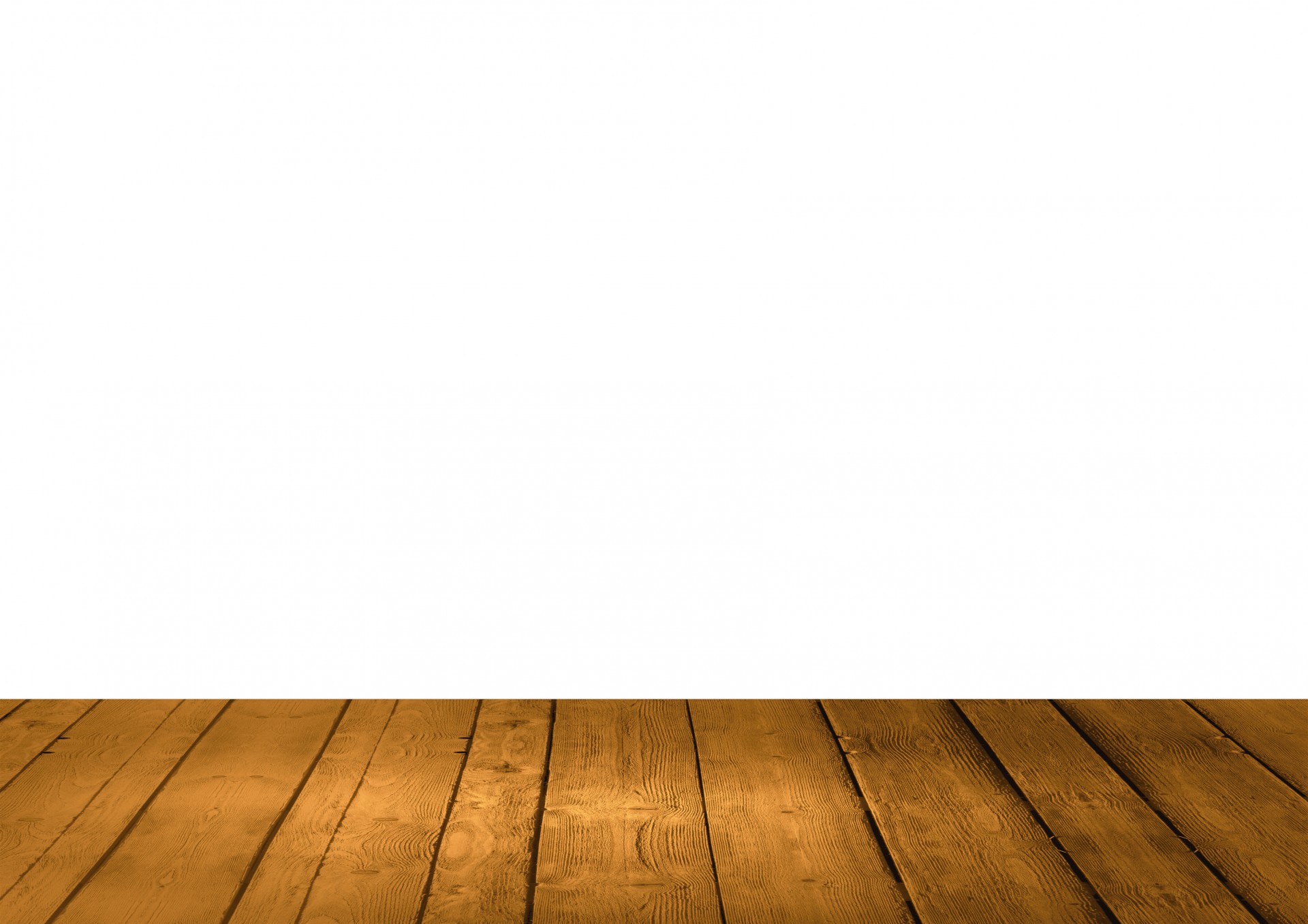 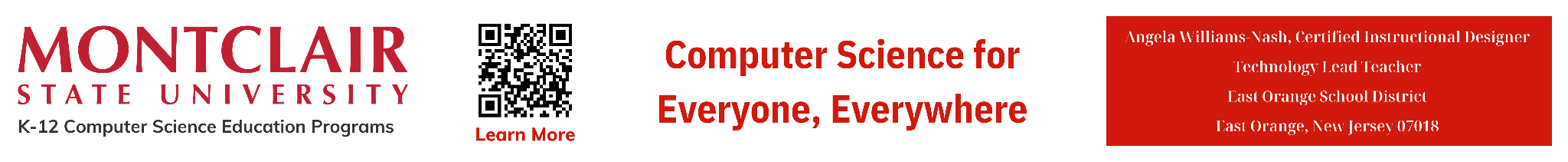 ‹#›
Server
NI
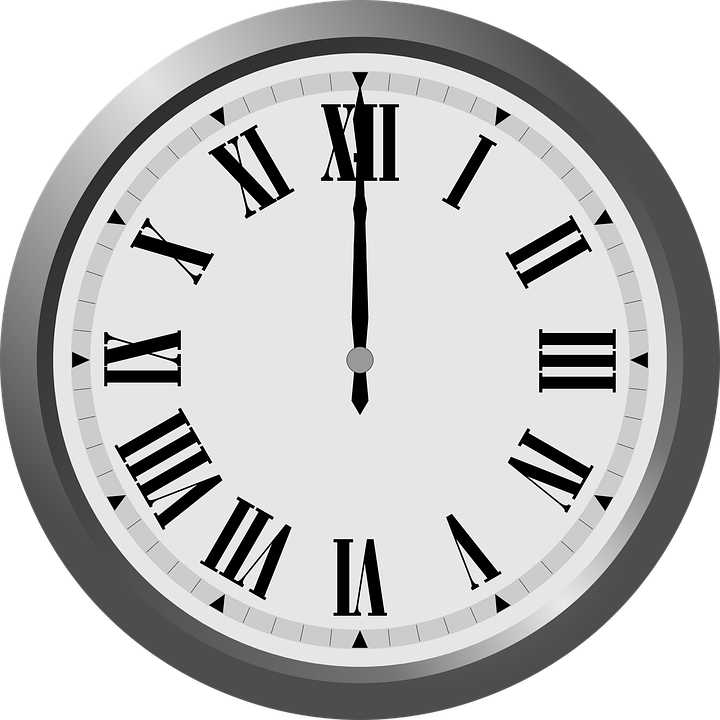 Database Servers
These servers manage databases, storing and organizing data in a structured manner, and handling requests to retrieve or manipulate that data.
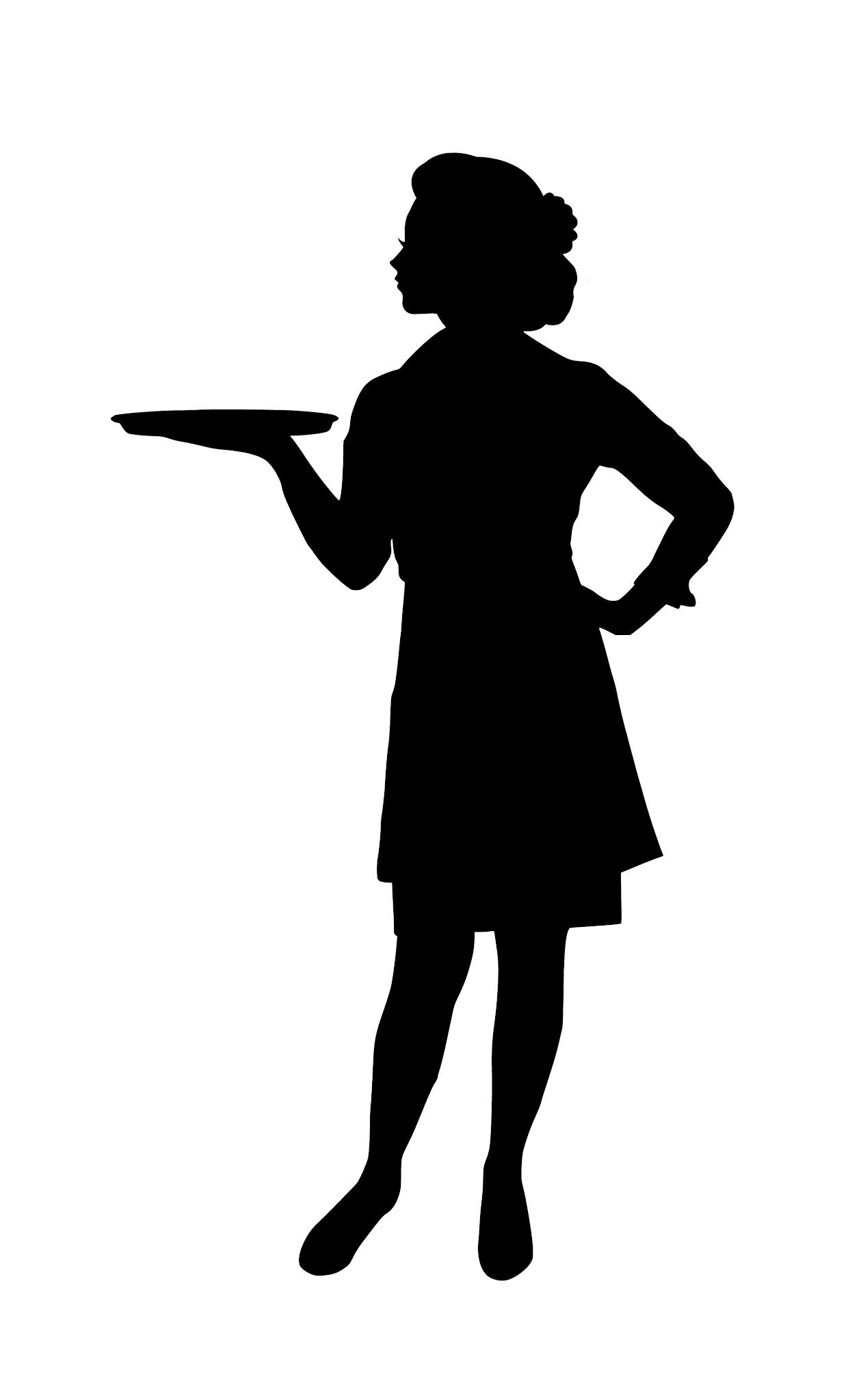 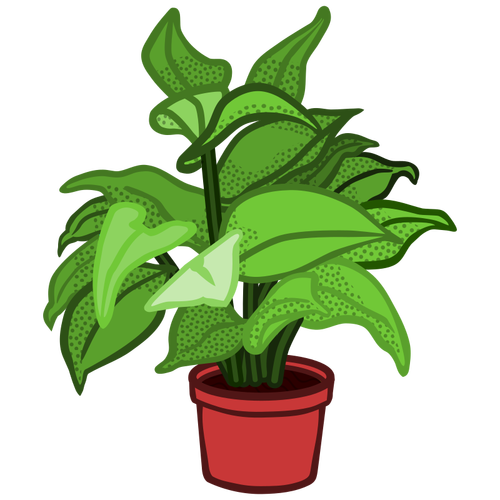 8.1.8
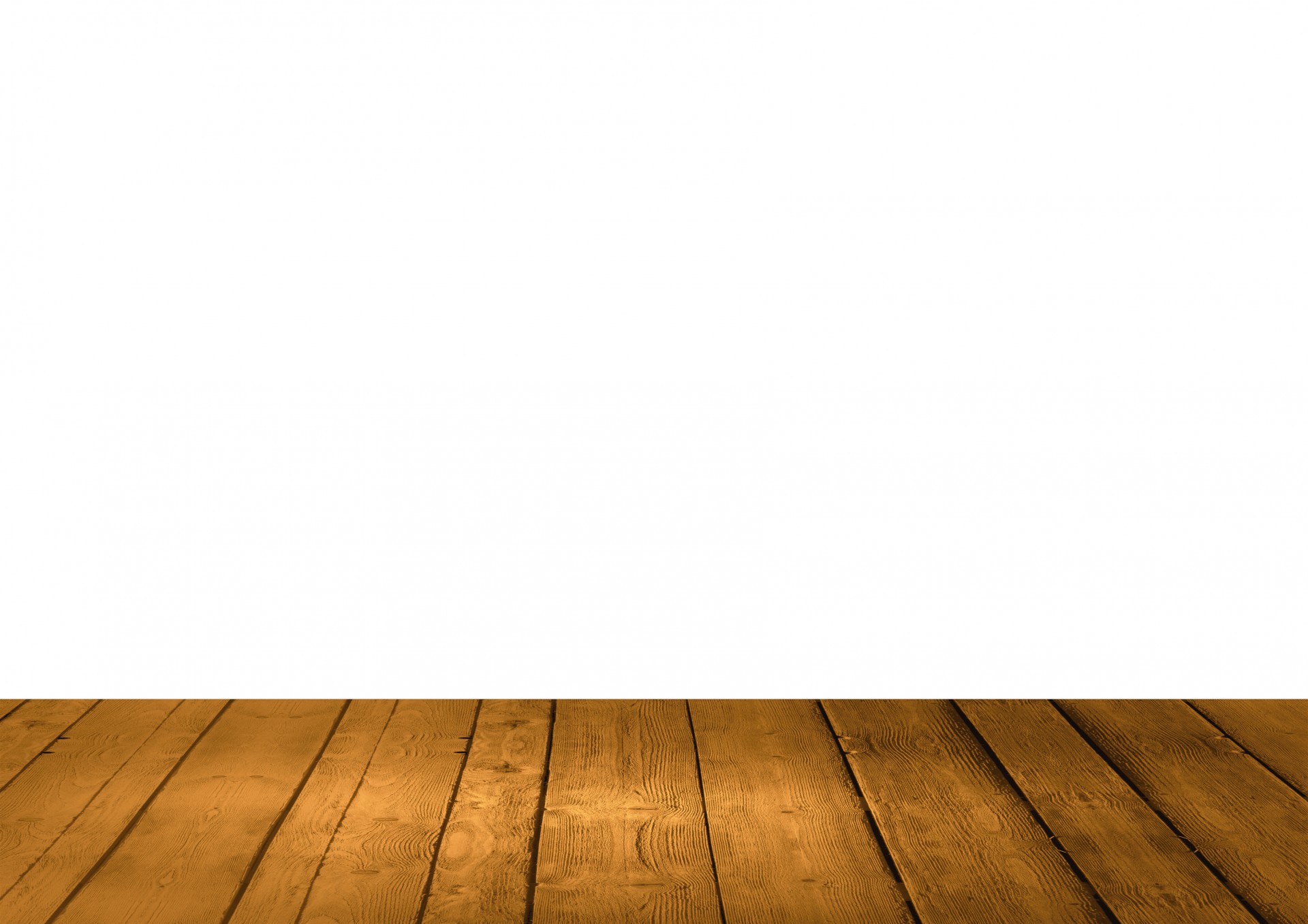 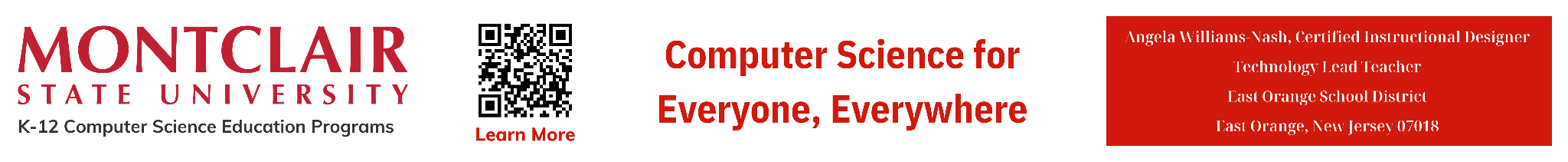 ‹#›
Server
NI
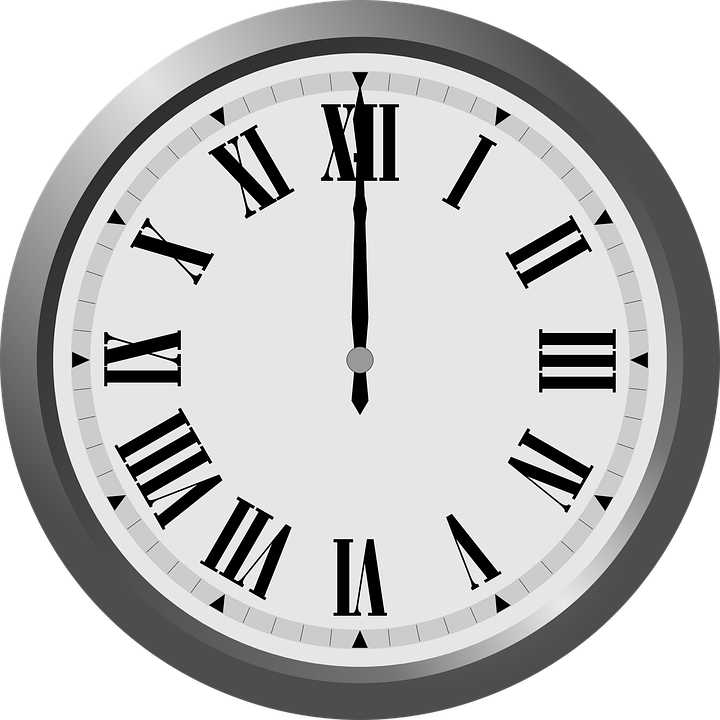 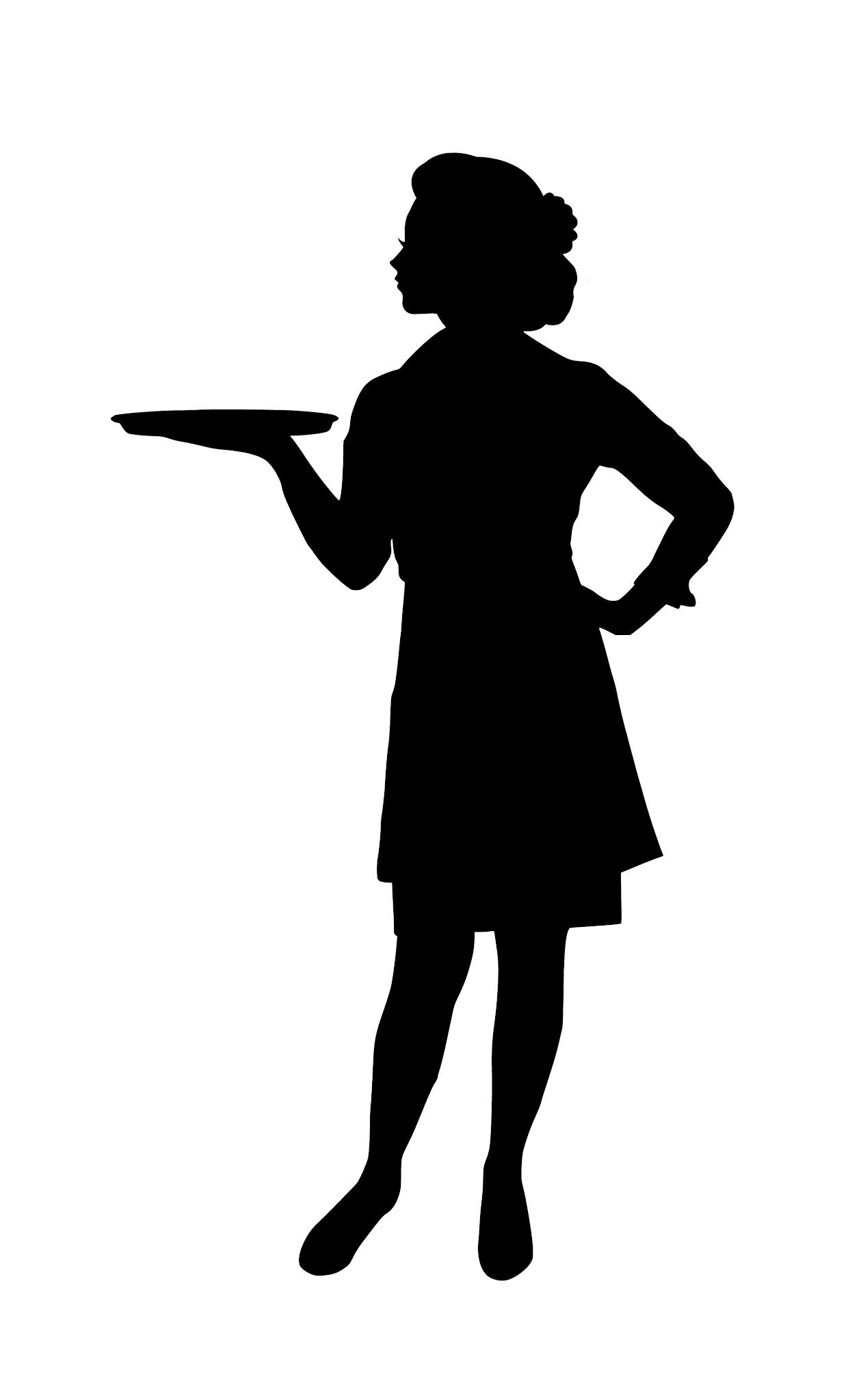 Email Servers
Email servers handle the sending, receiving, and storage of email messages, allowing users to access their emails through email clients like Outlook or web-based interfaces.
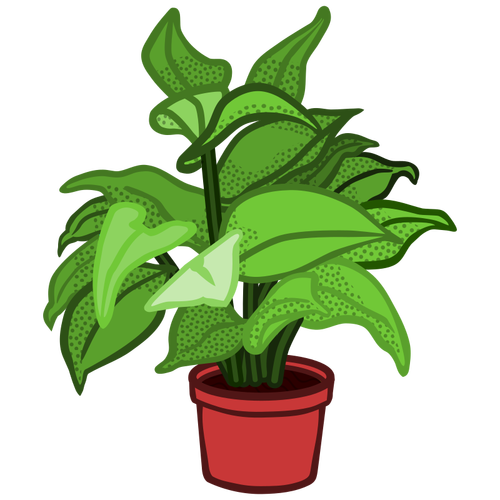 8.1.8
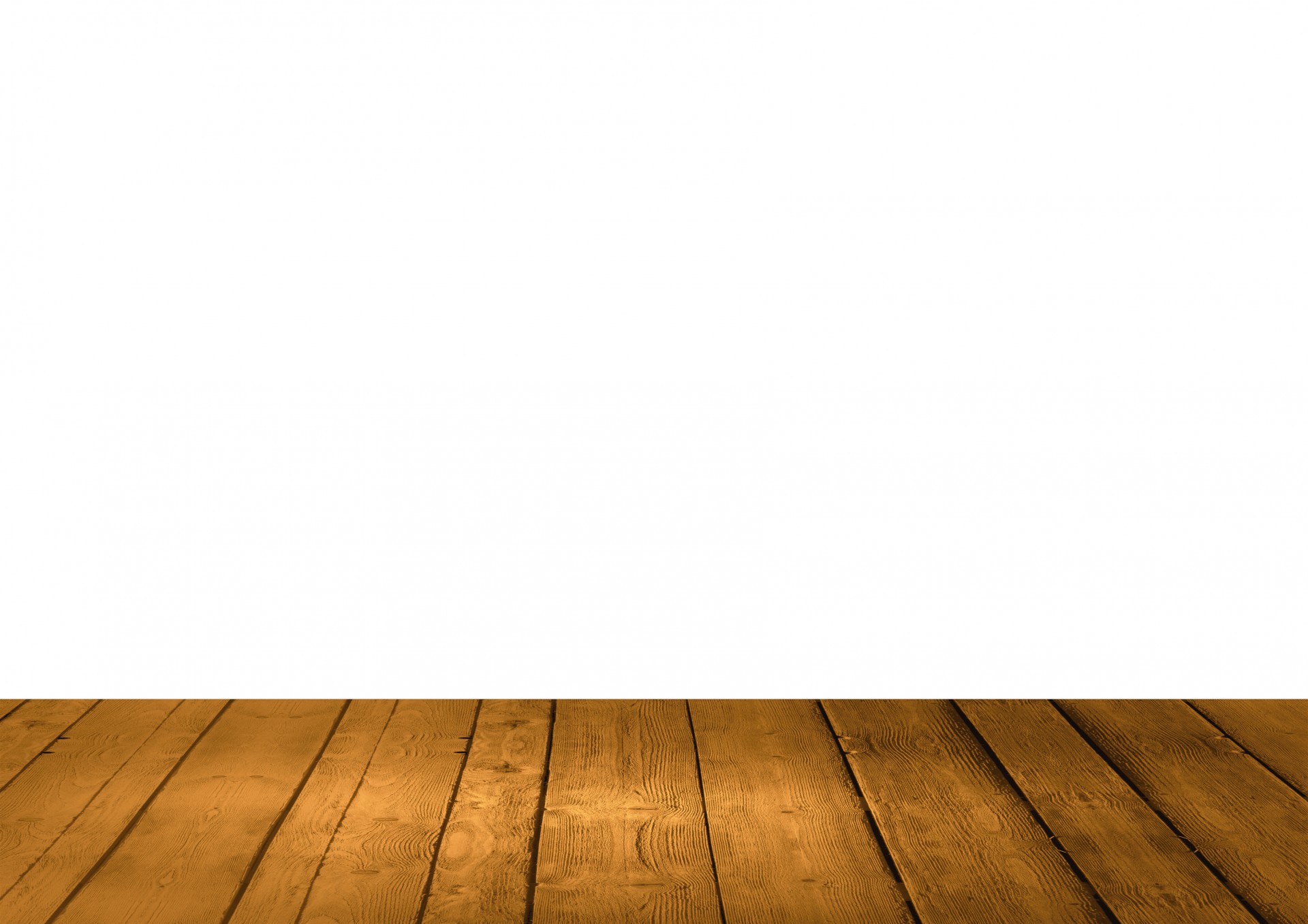 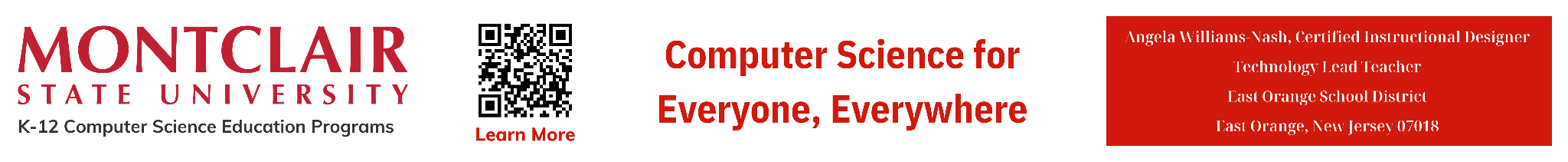 ‹#›
Server
NI
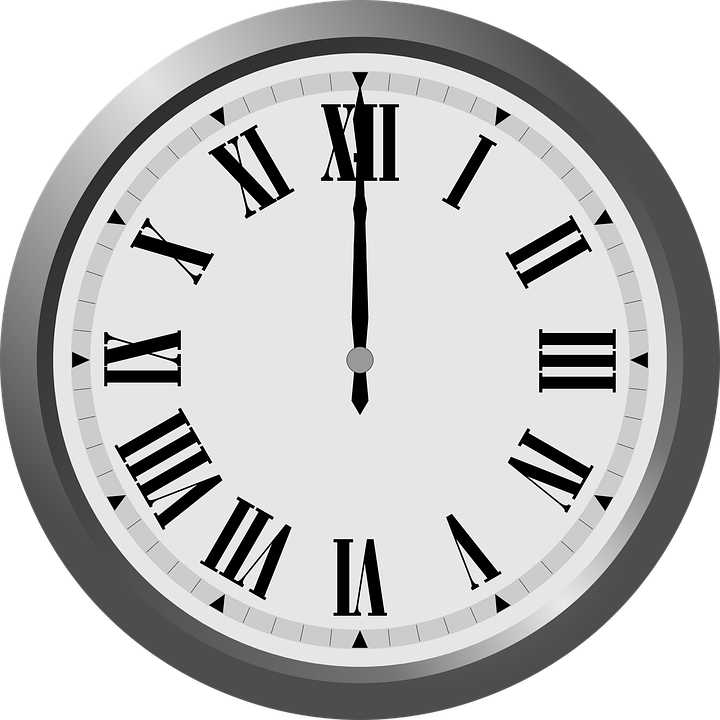 Application Servers
Application servers provide a runtime environment for running and managing software applications, often used in enterprise environments for business applications.
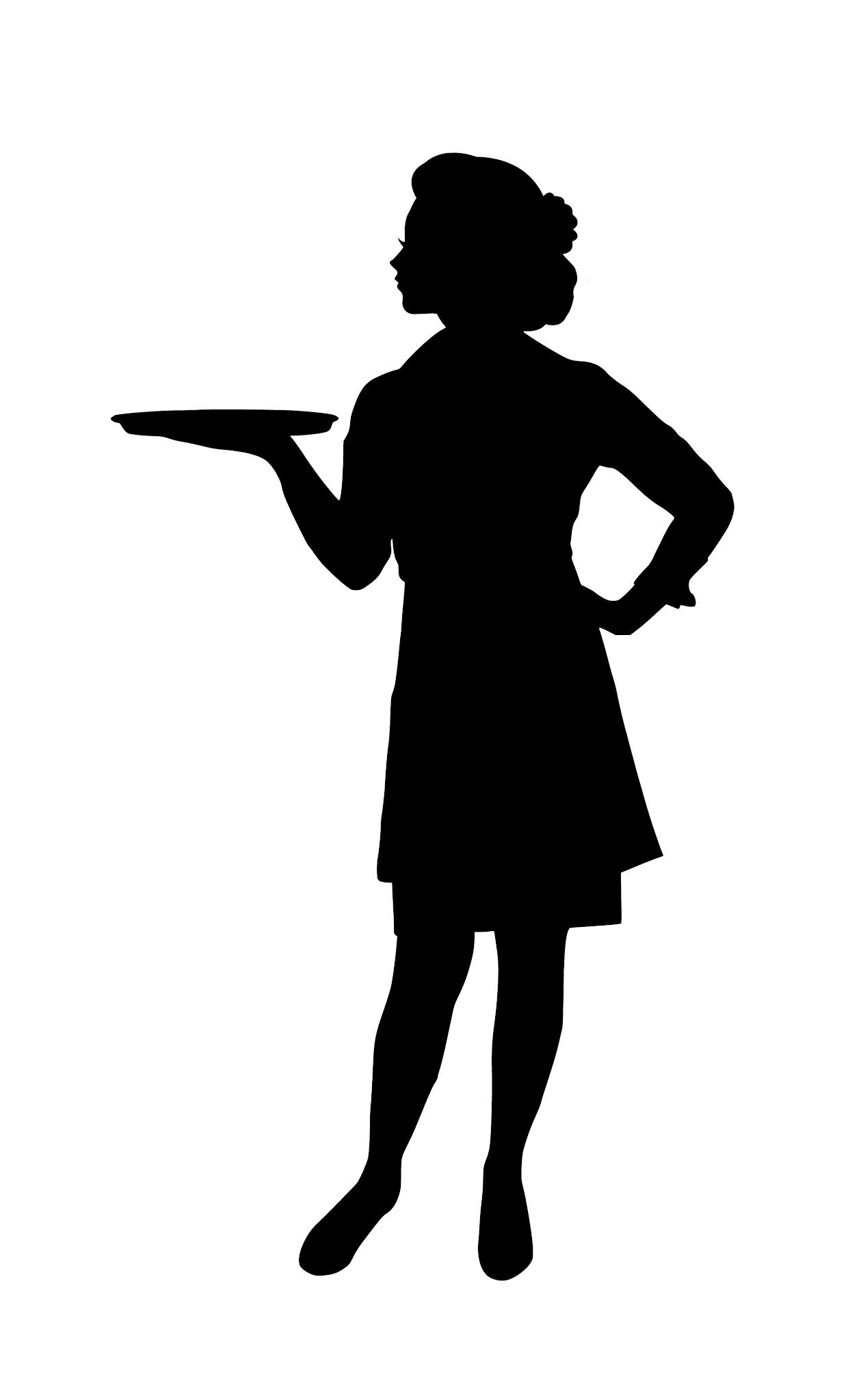 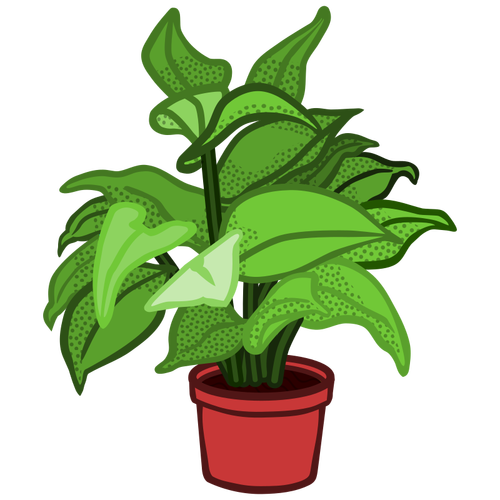 8.1.8
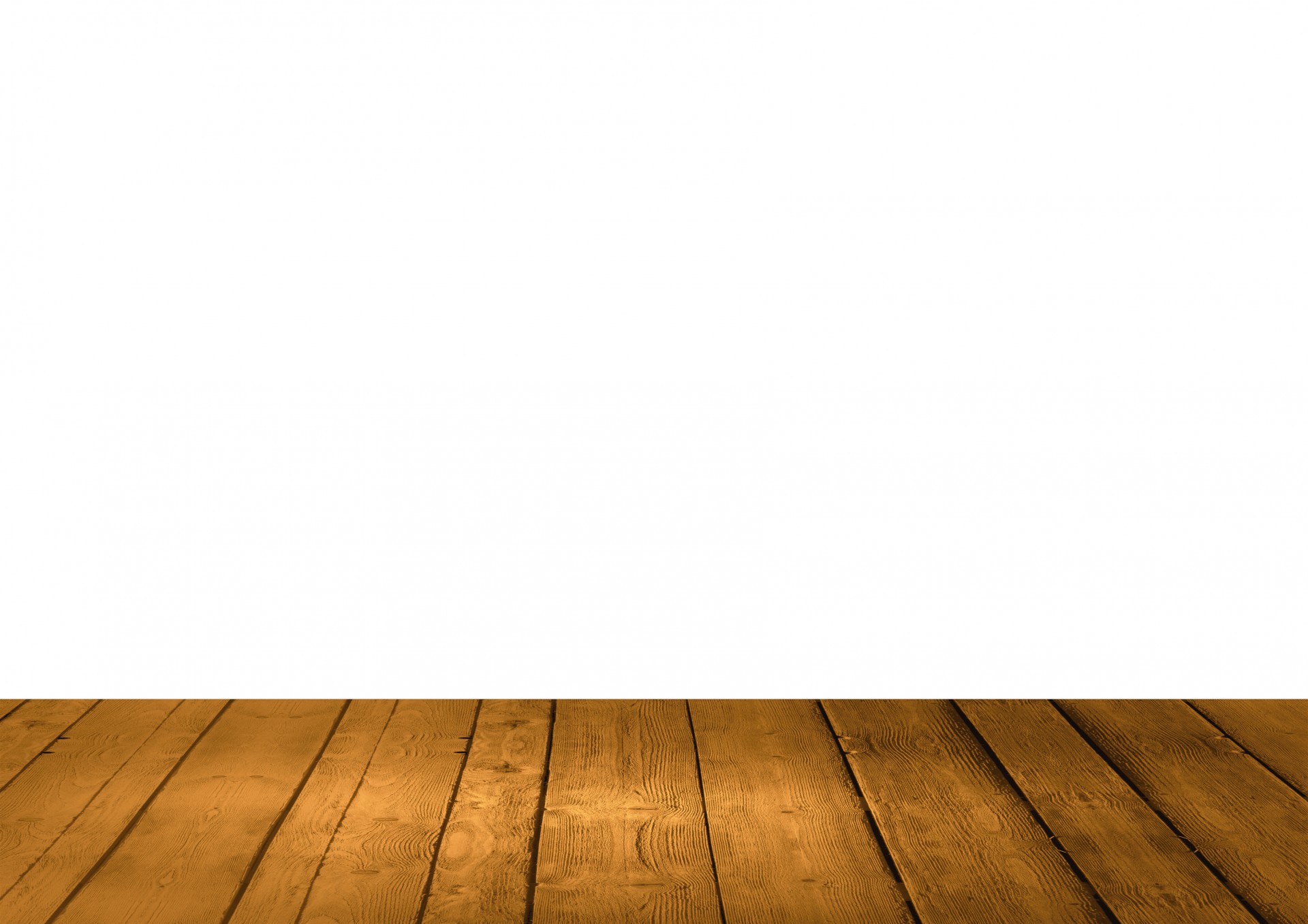 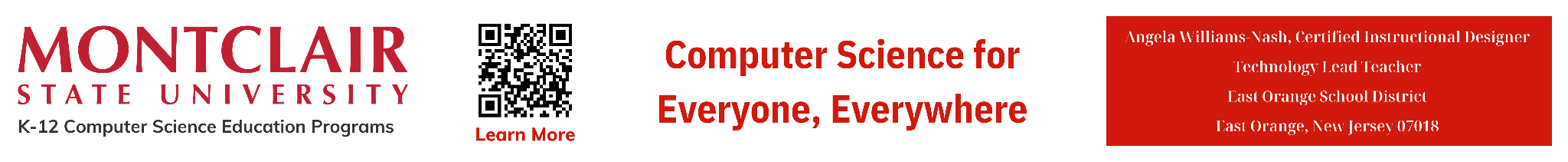 ‹#›
Server
NI
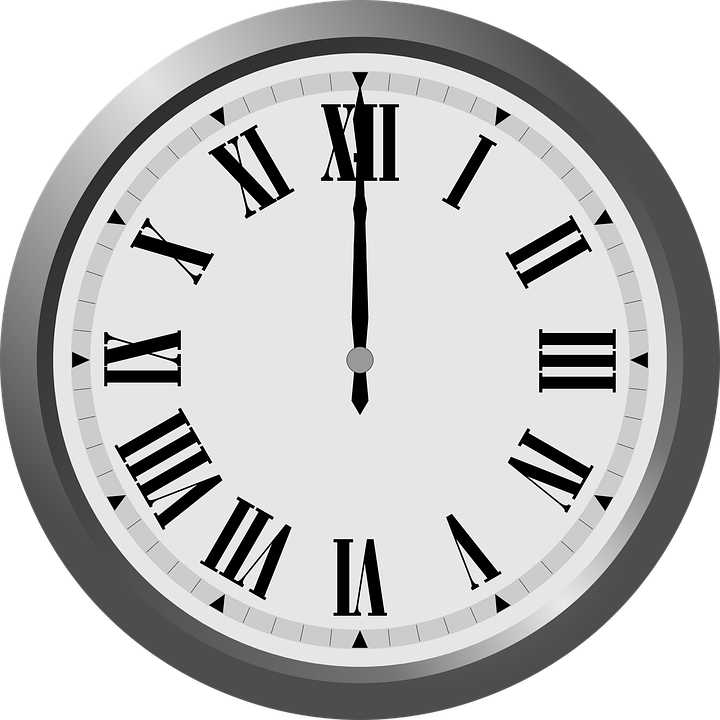 Game Servers
Game servers host online multiplayer games, managing connections, handling game logic, and coordinating interactions between players.
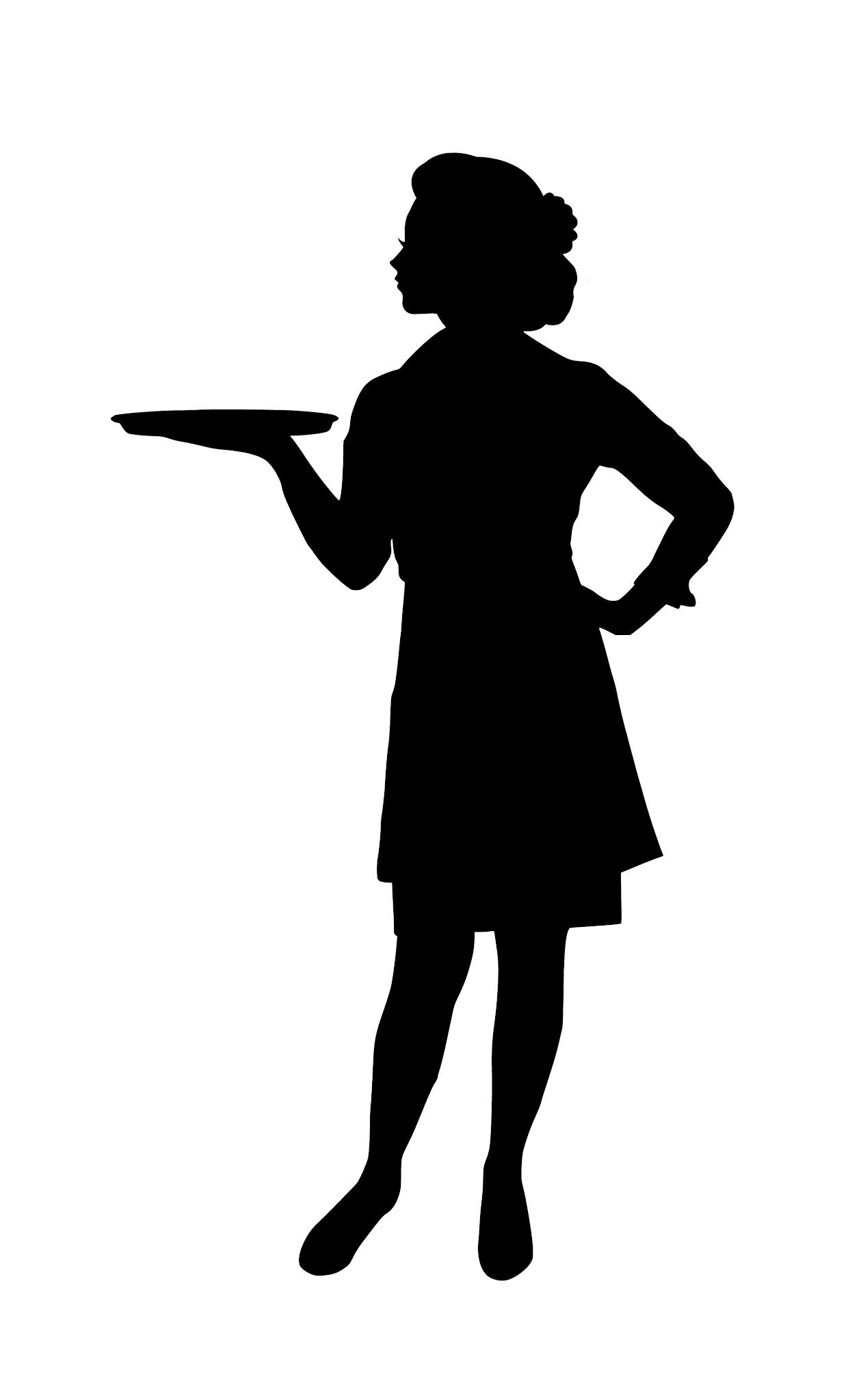 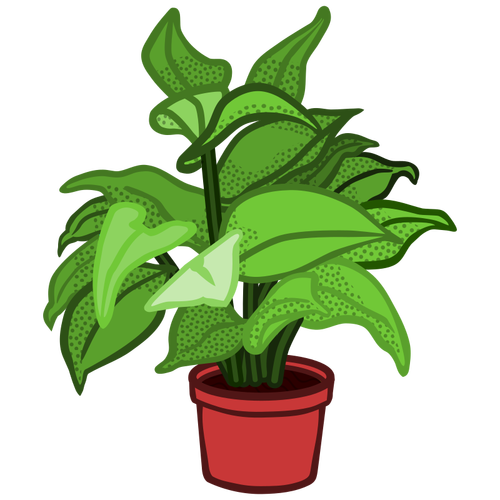 8.1.8
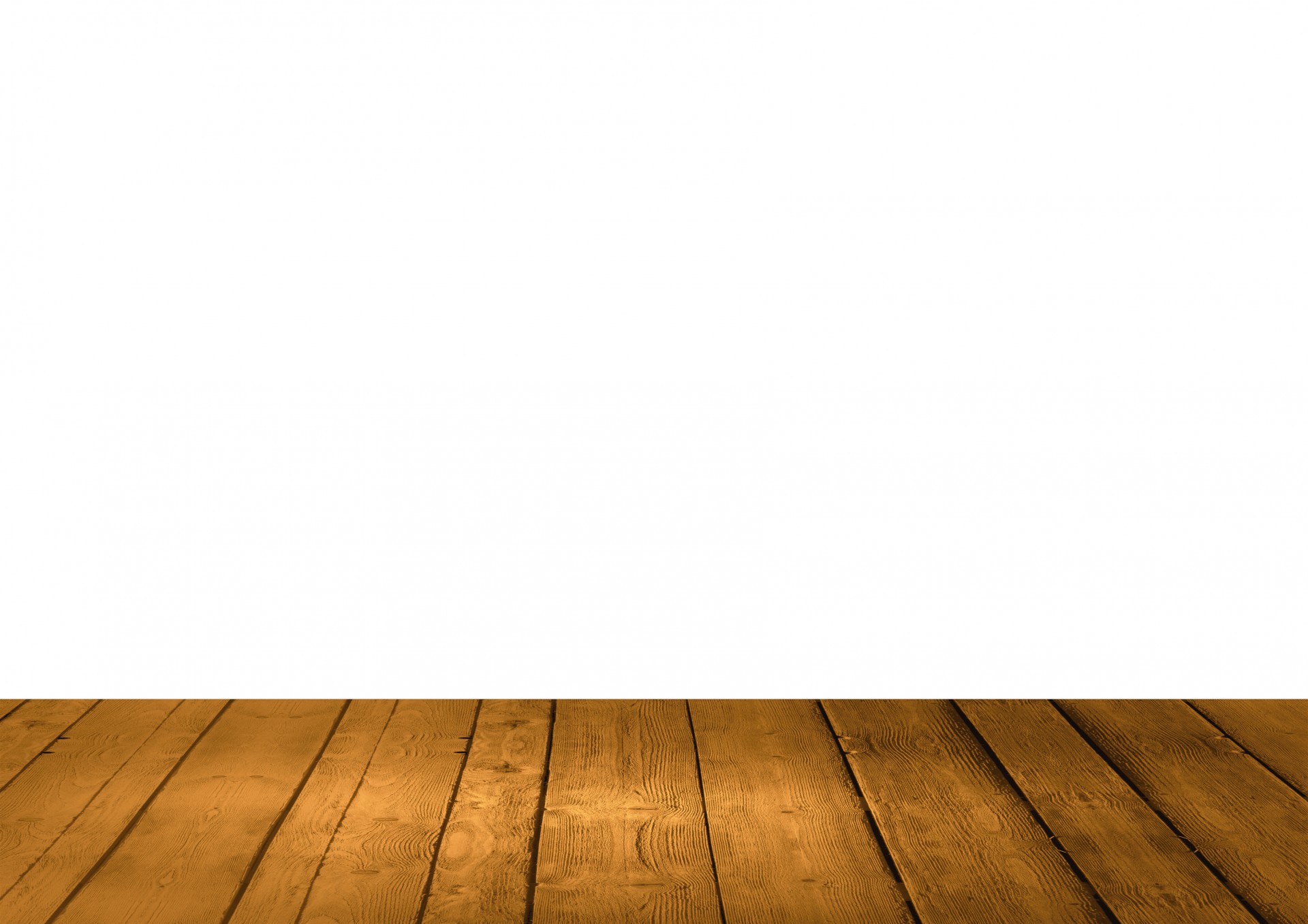 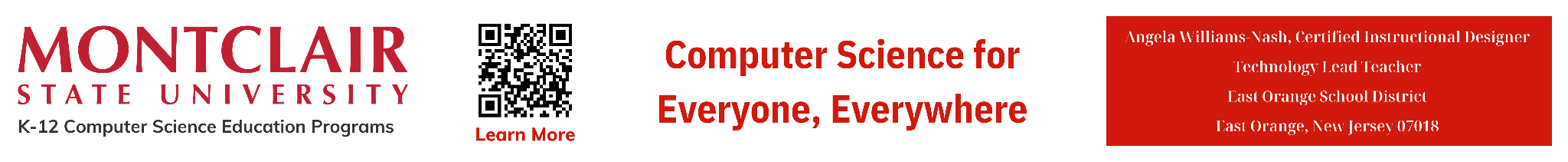 ‹#›
Server
NI
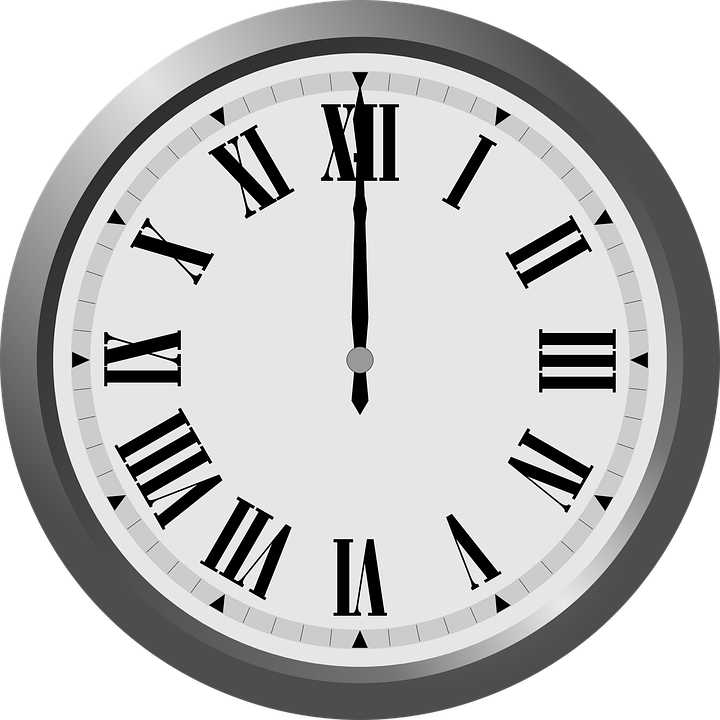 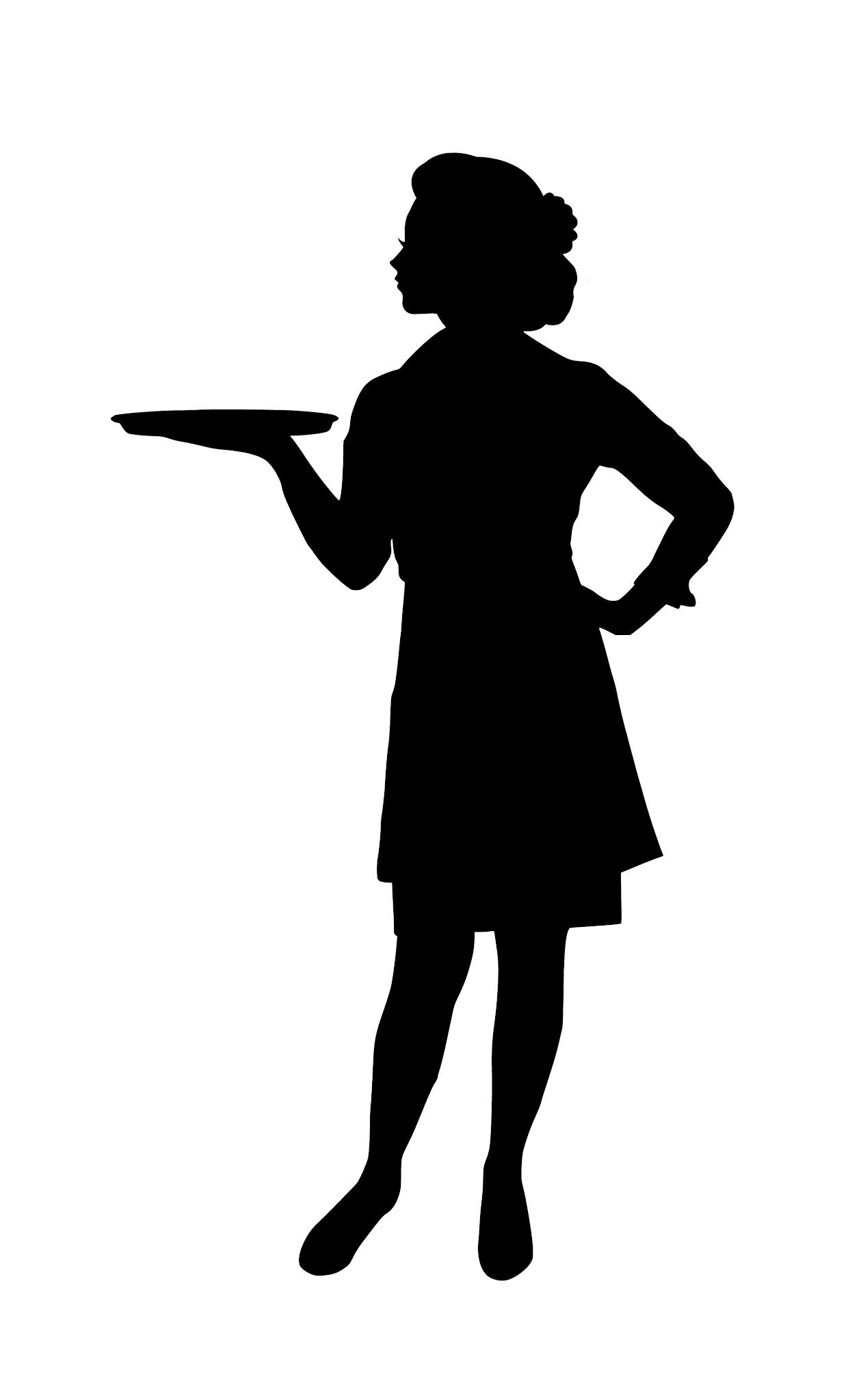 Servers typically run server operating systems (such as Linux or Windows Server) and may be housed in data centers or server rooms with special environmental controls for temperature, humidity, and security.
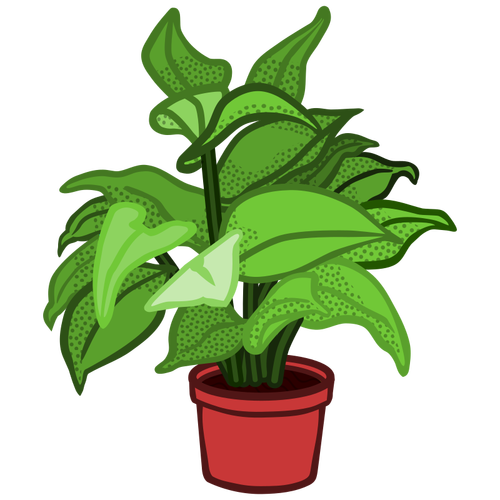 8.1.8
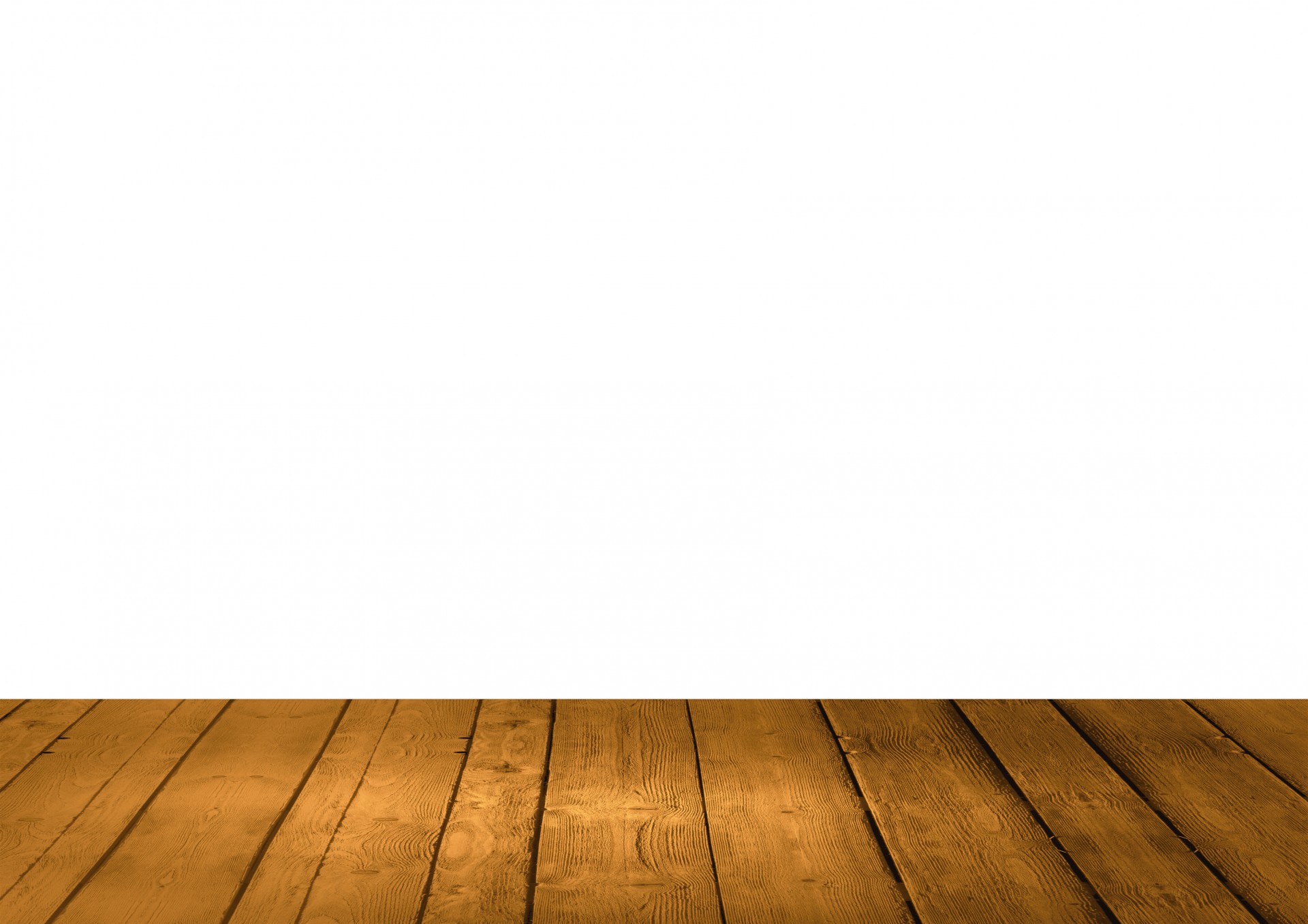 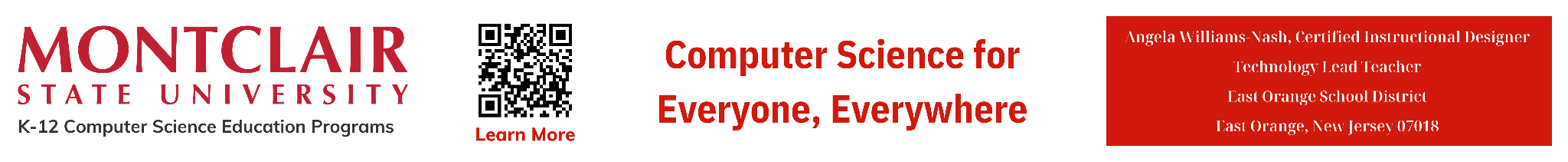 ‹#›
Server
NI
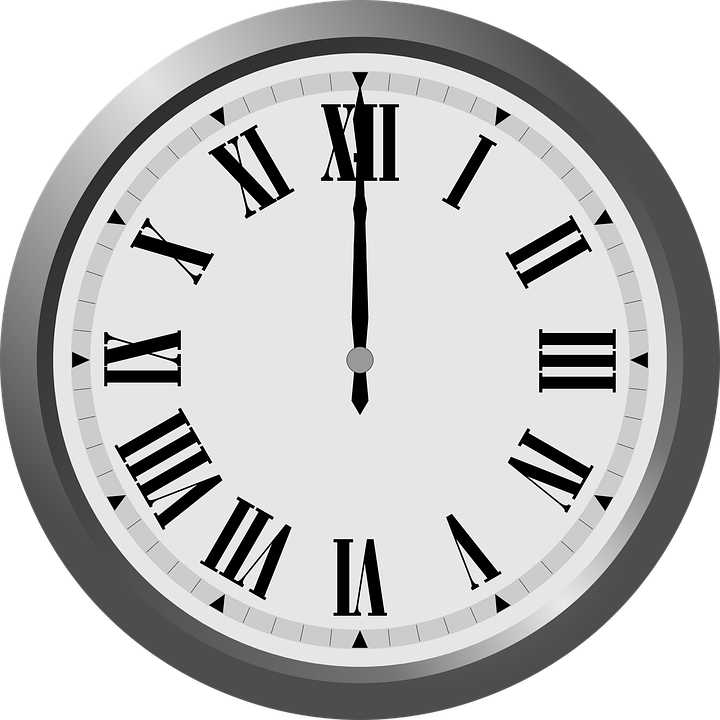 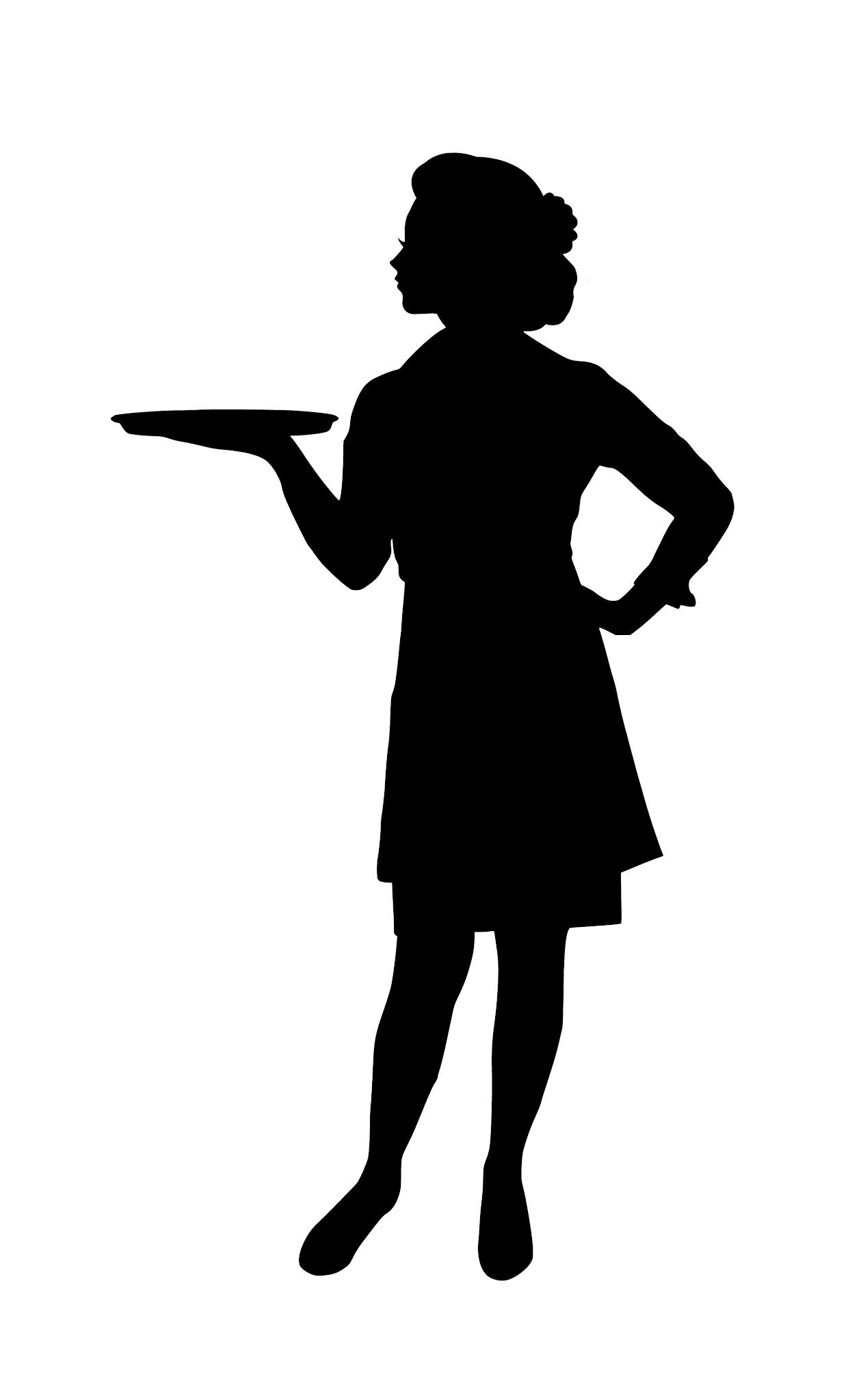 Servers can range from small-scale servers used in home networks to large-scale enterprise servers powering critical business operations or serving millions of users on the internet.
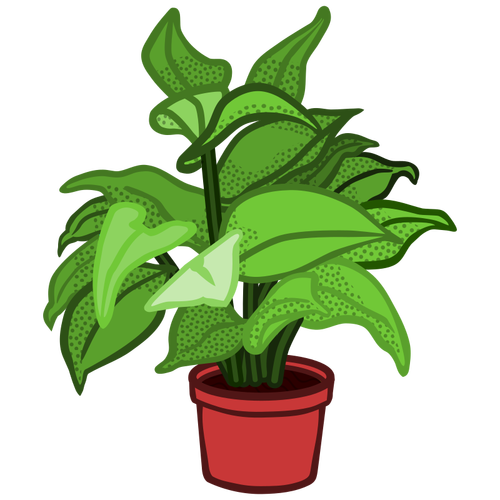 8.1.8
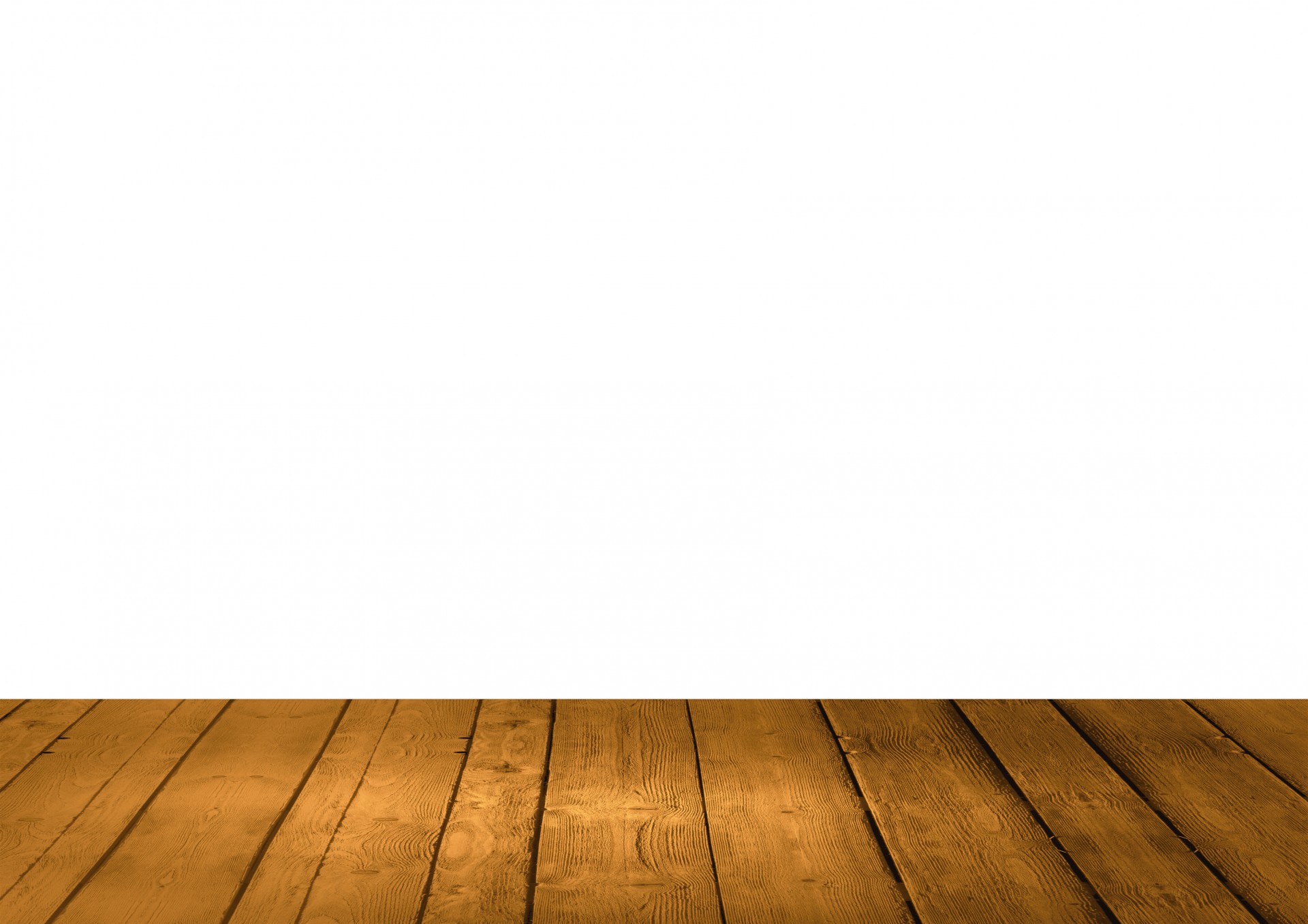 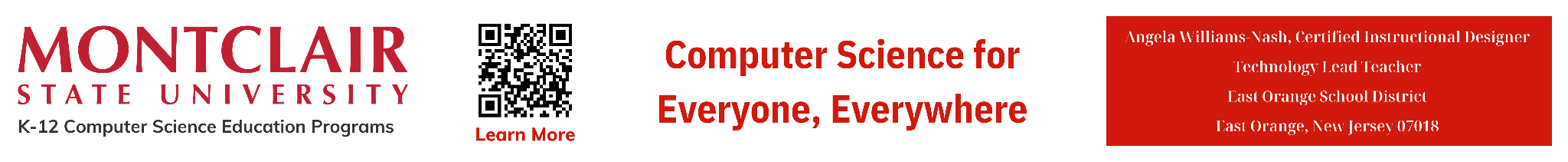 ‹#›
NI
Server
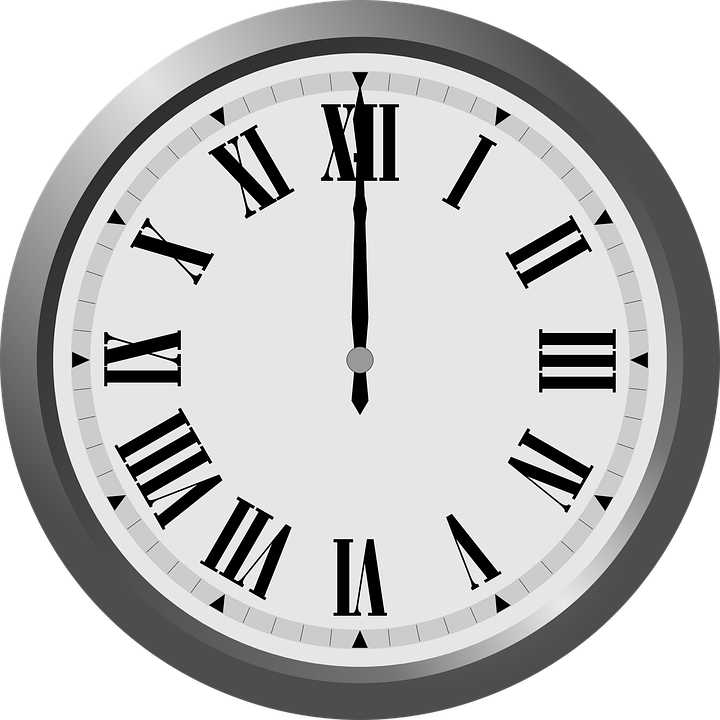 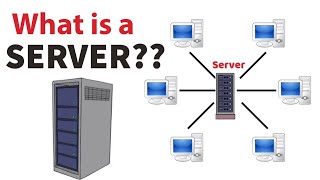 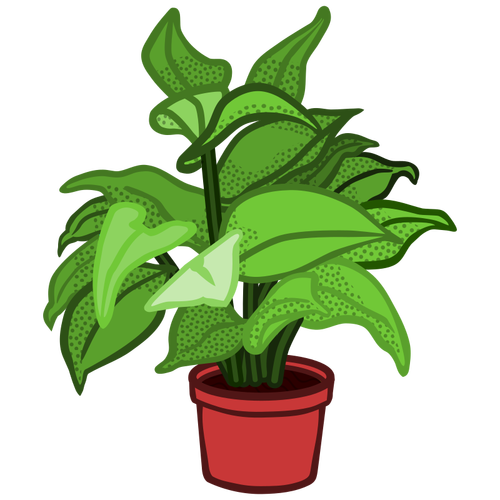 8.1.8
Click the button to start the video.
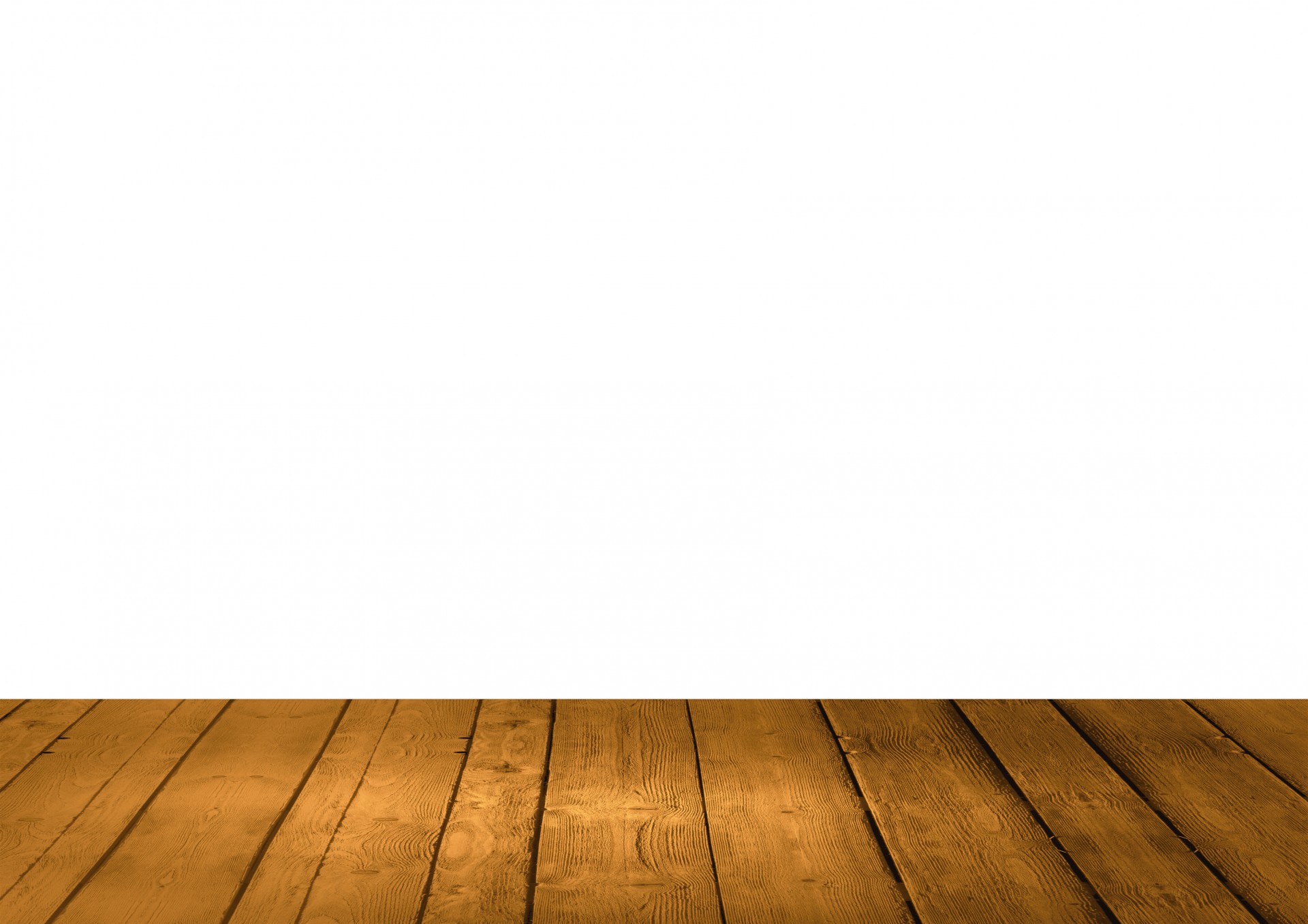 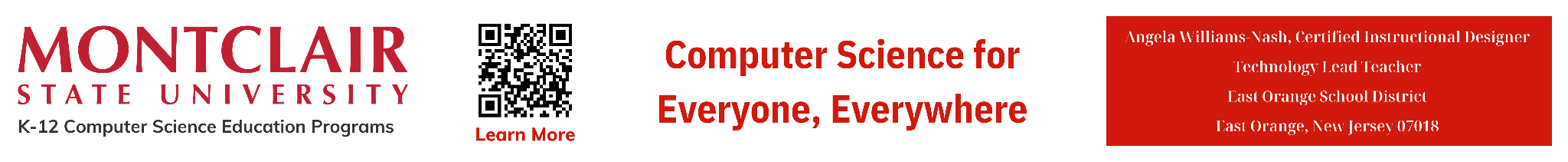 ‹#›
NI
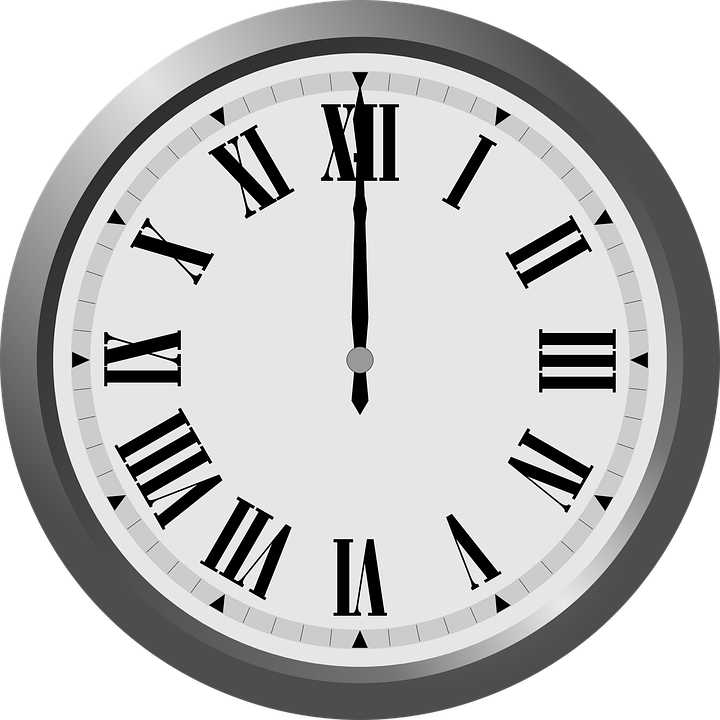 Malware
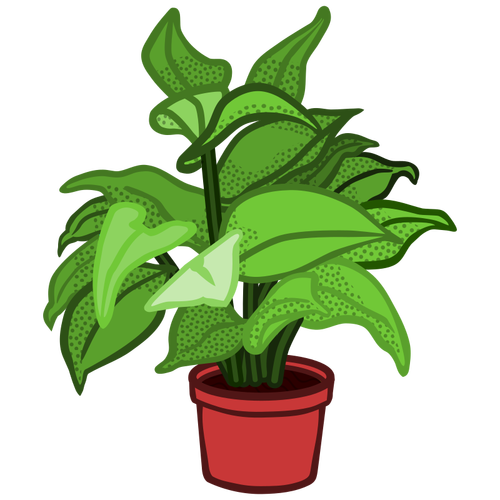 8.1.8
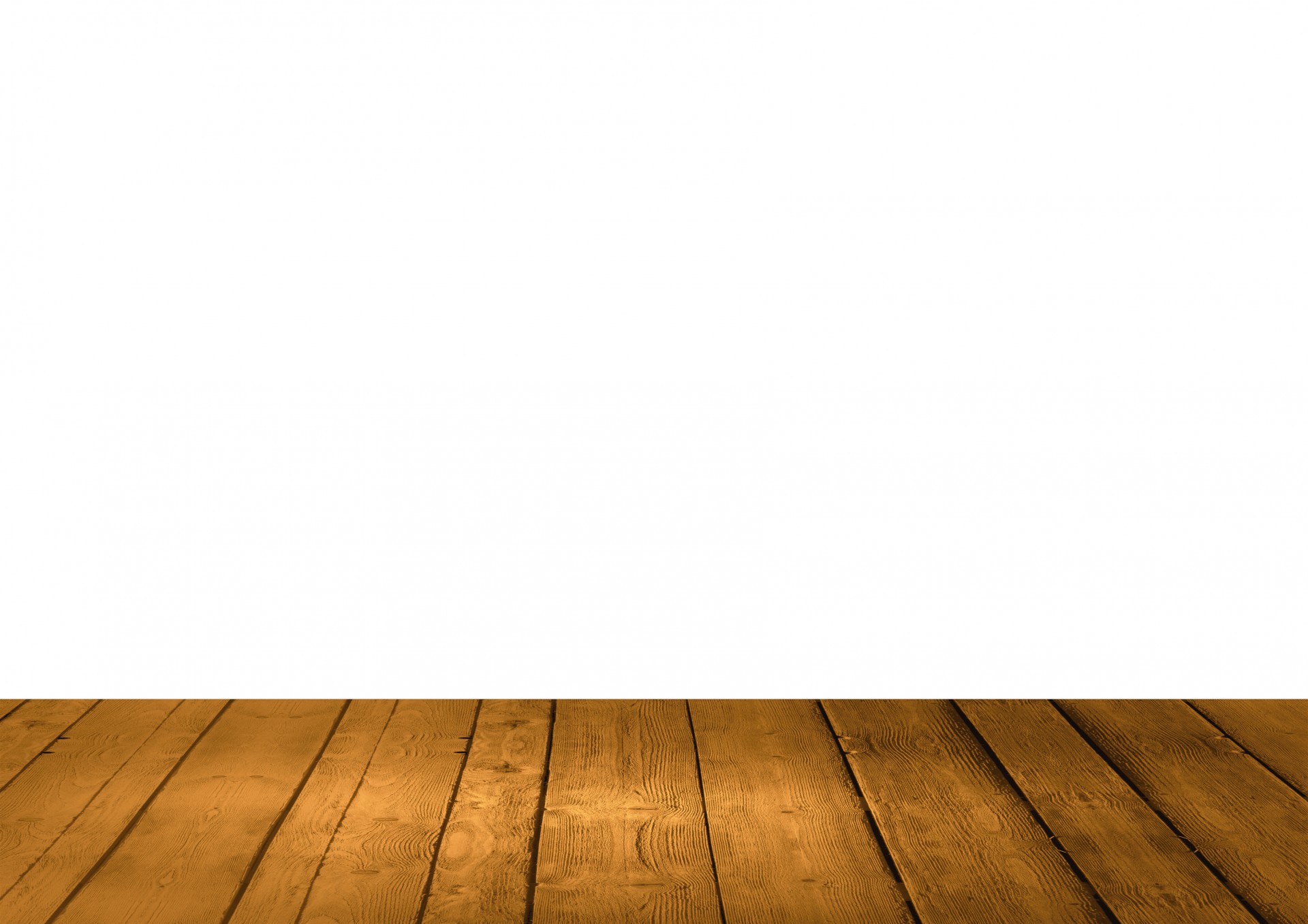 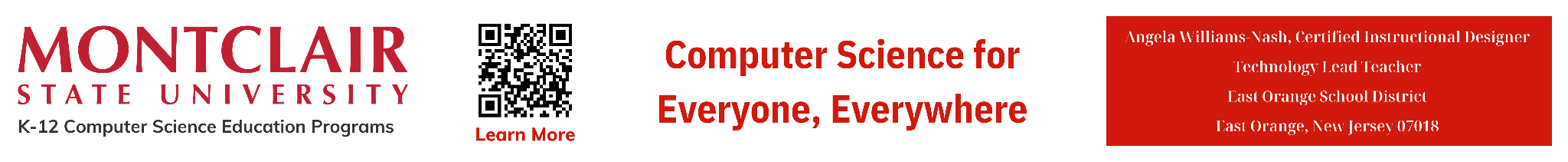 ‹#›
NI
Malware
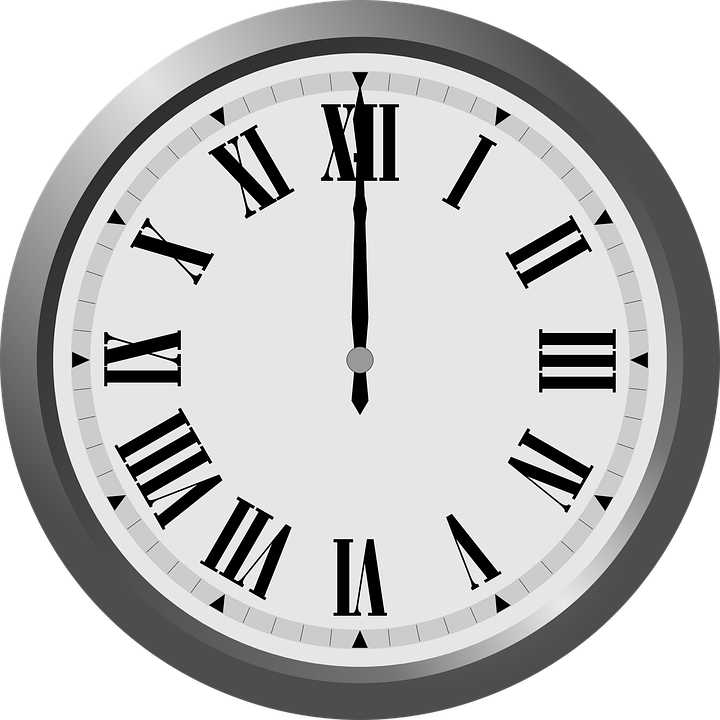 The word Malware comes from the words malicious software.  It is term used to describe a host of computer programs created by criminals that try to steal or damage your data and just mess up your  network operation.
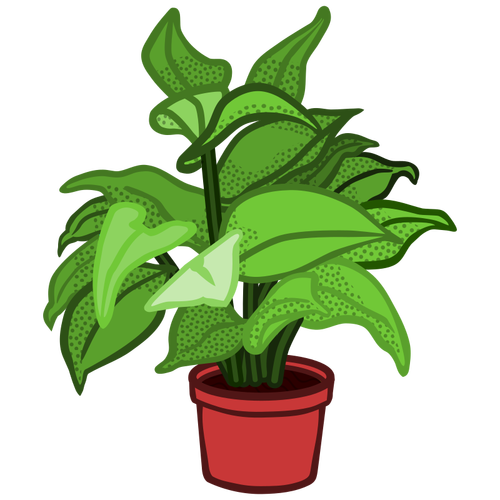 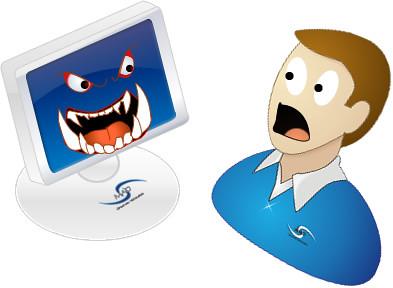 8.1.8
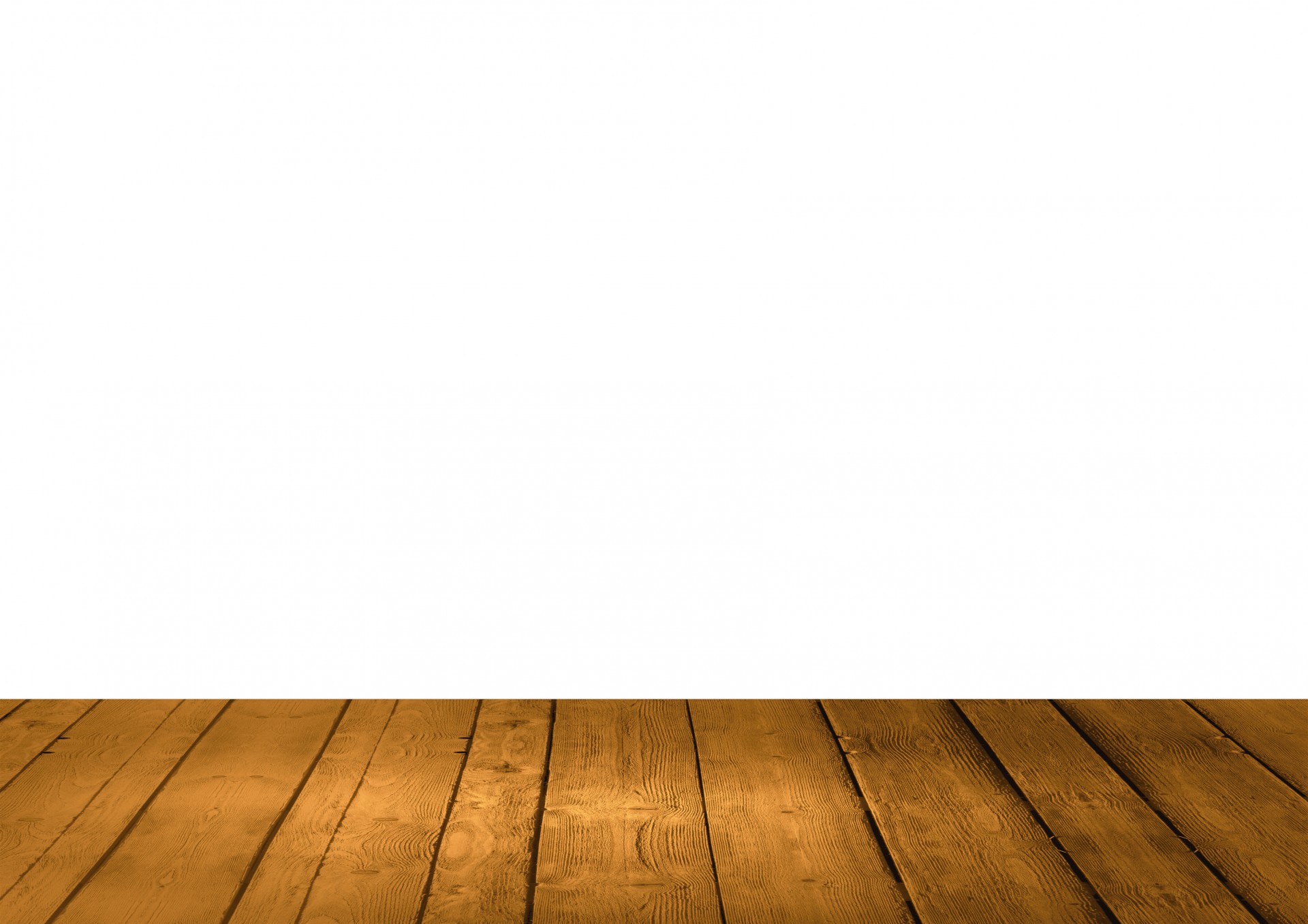 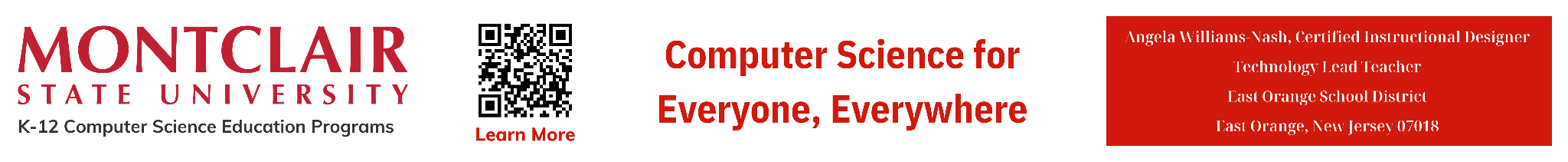 ‹#›
NI
Malware
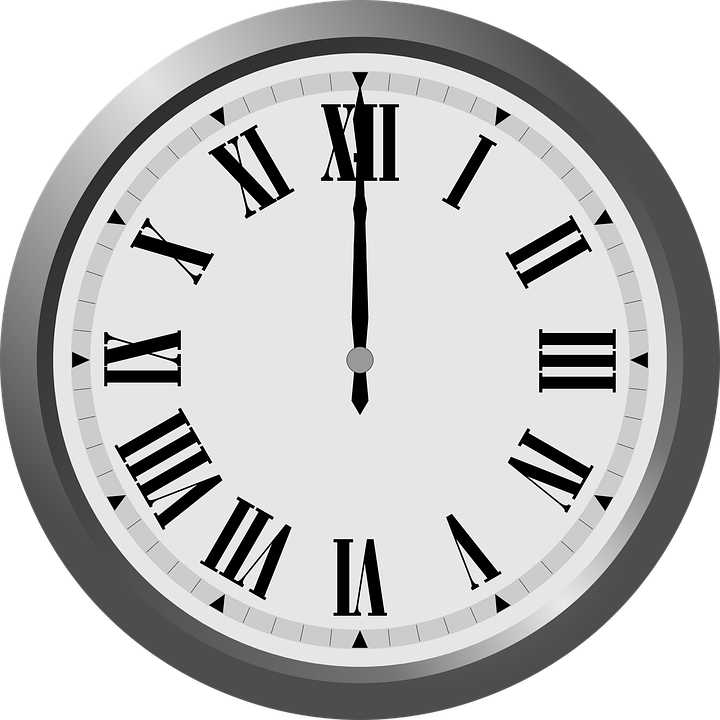 The three main types of malware:
Virus,
Worms, and
Trojan horse.
We will learn about each type 
of malware on the following 
slides.
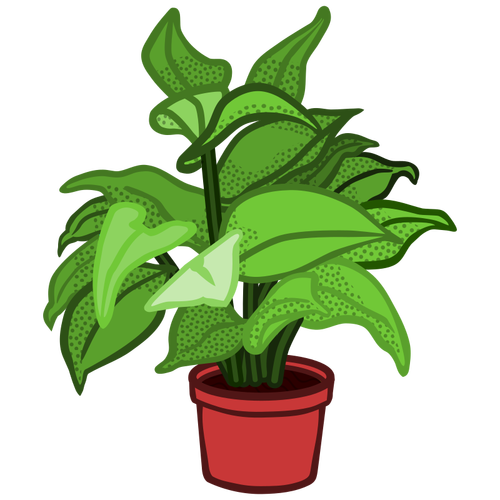 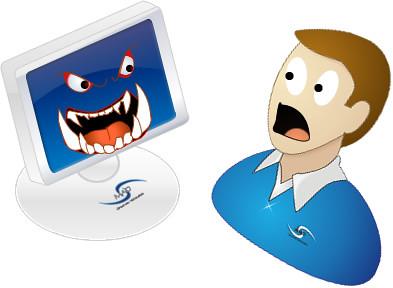 8.1.8
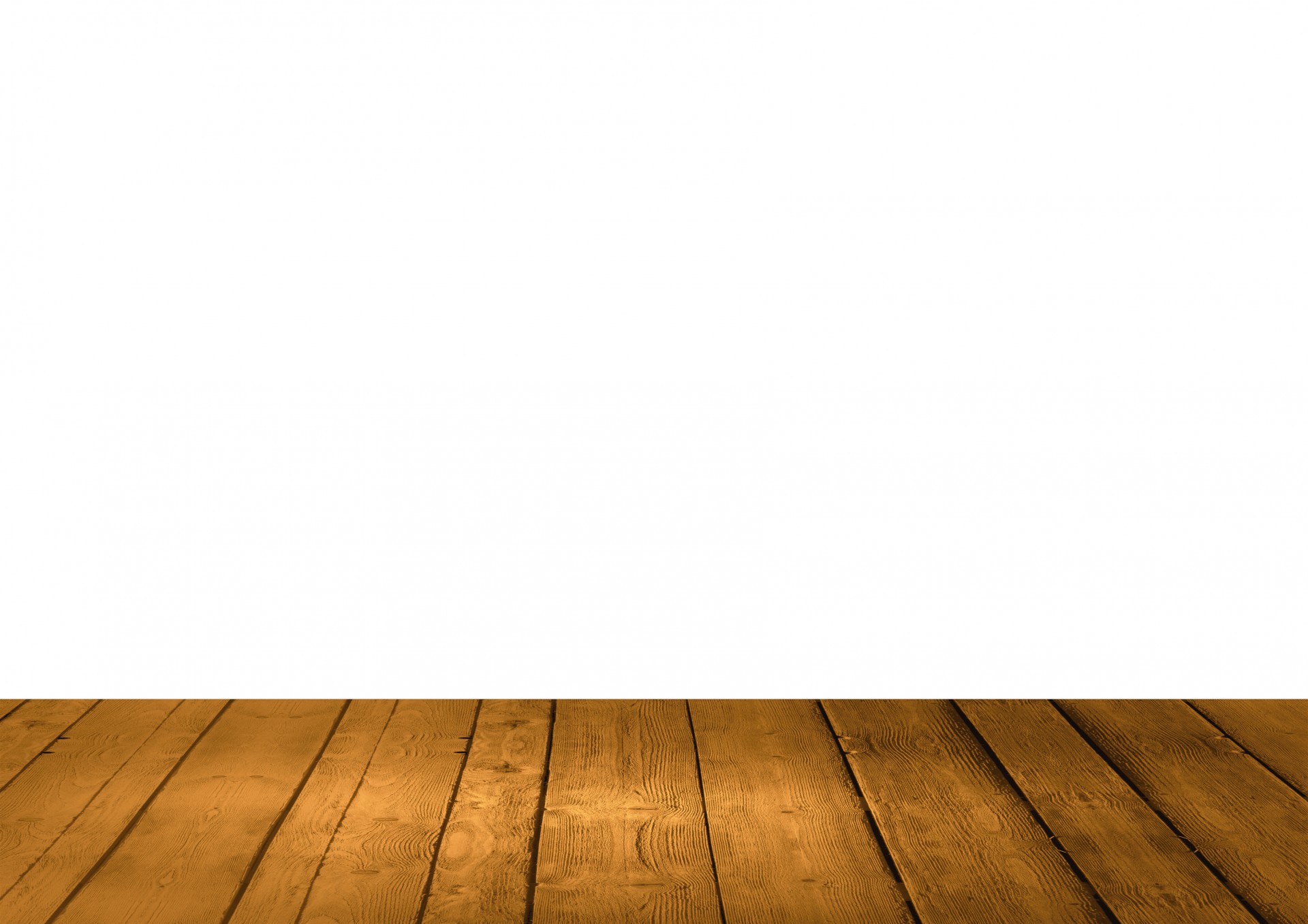 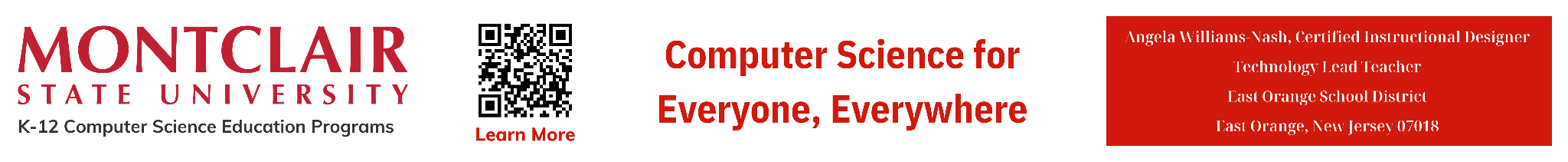 ‹#›
NI
Malware
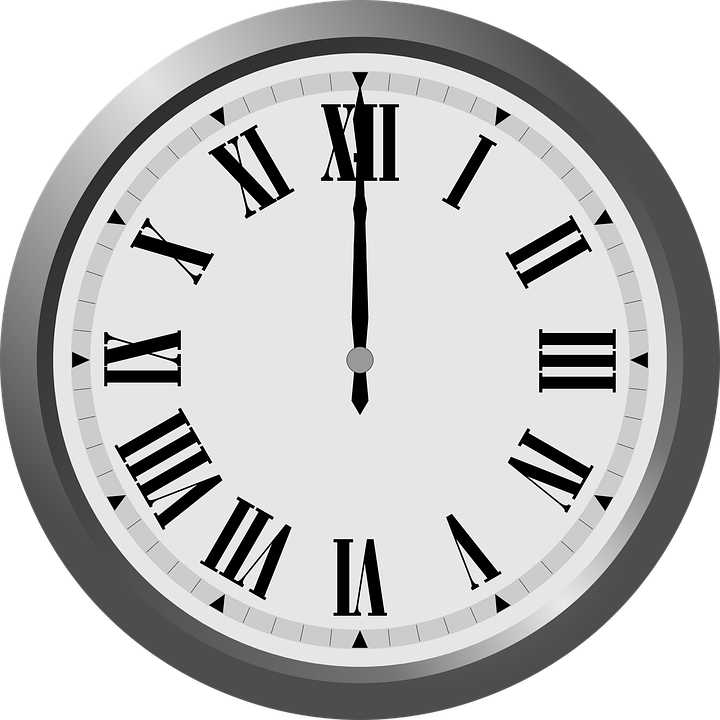 Virus
Viruses are malicious software attached to another program to execute a particular action on a computer. Viruses normally require the intervention of humans in order to spread themselves. They are commonly 
eceived as attachments to emails 
or as files stored on USB memory 
sticks.
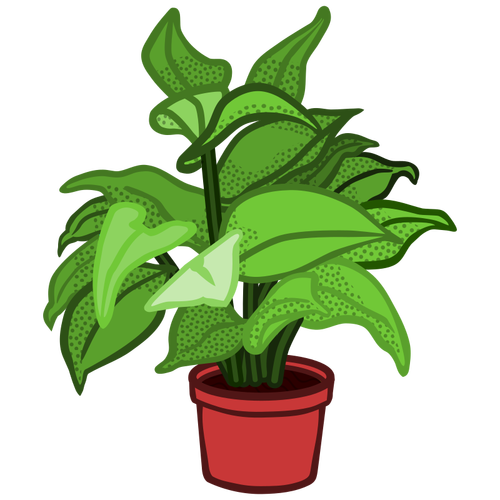 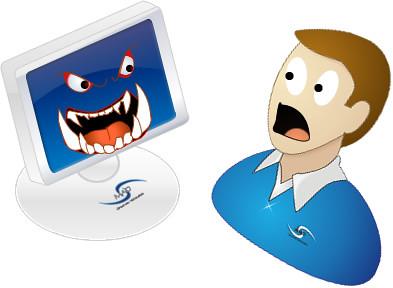 8.1.8
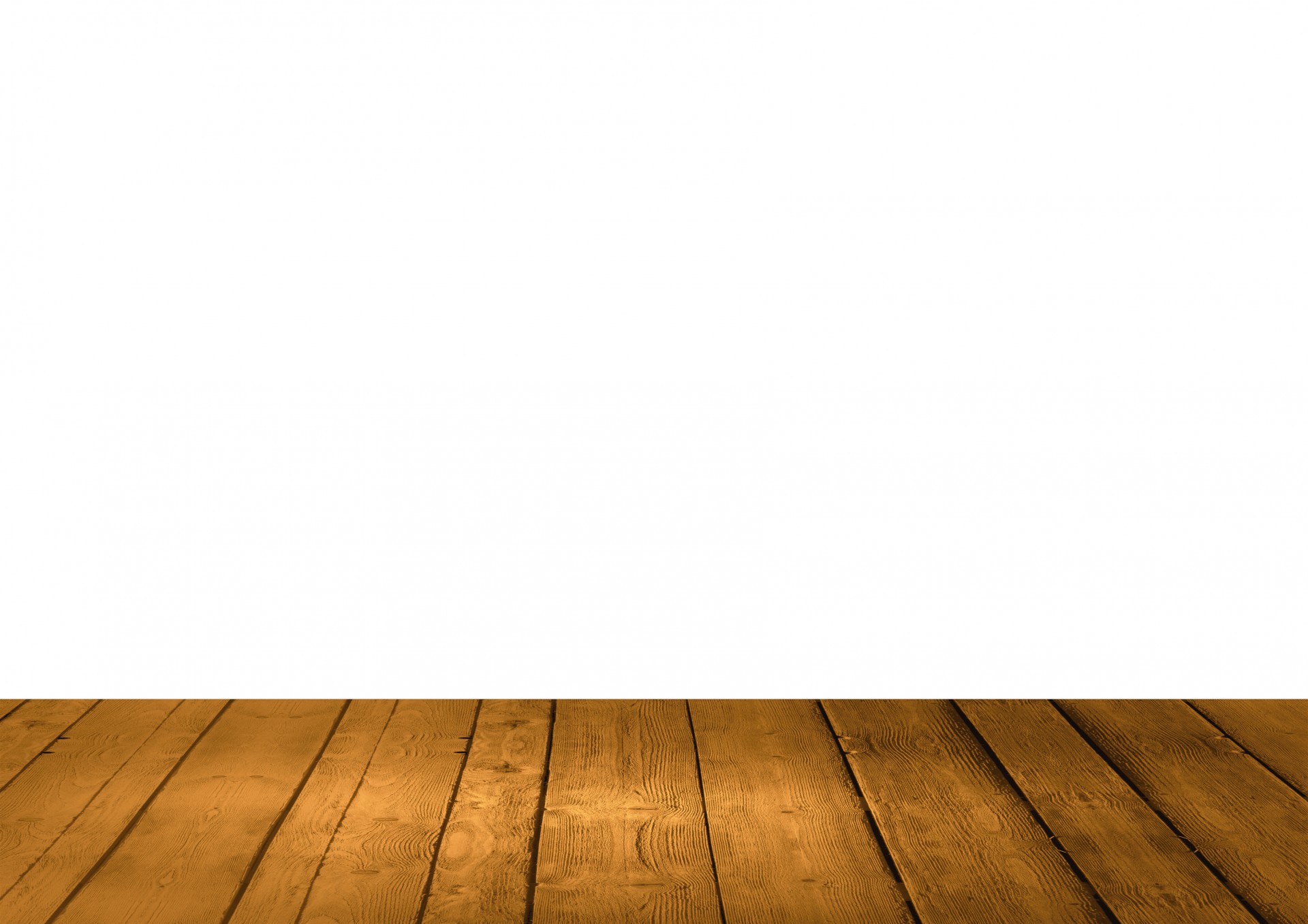 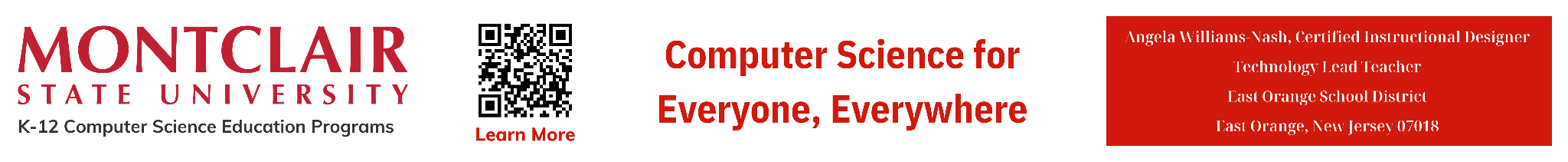 ‹#›
NI
Malware
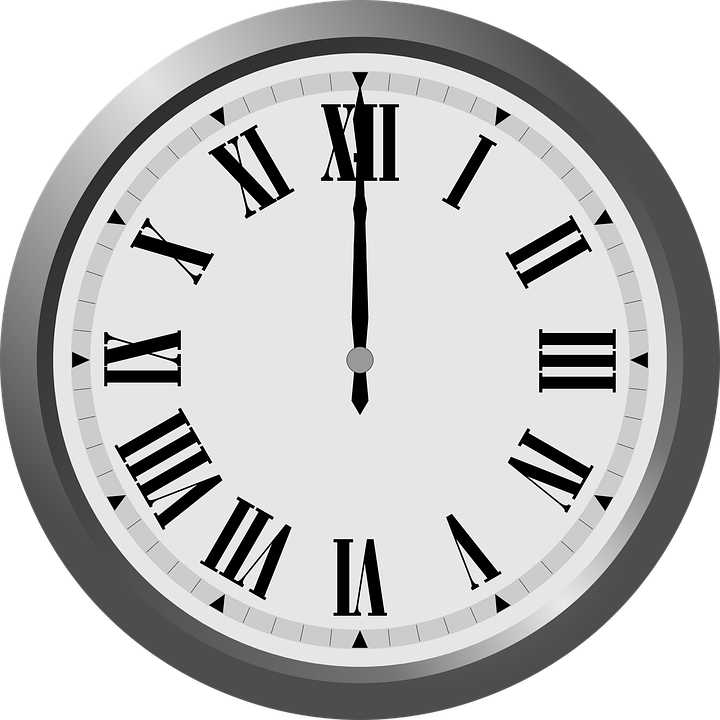 Worms
Worms self-contained malware programs that attack a computer and try to exploit a specific security ‘hole’ or vulnerability in a software program installed on it. Once they have successfully attacked the vulnerability, the worm copies its program across the
network to attack other devices on 
the network.
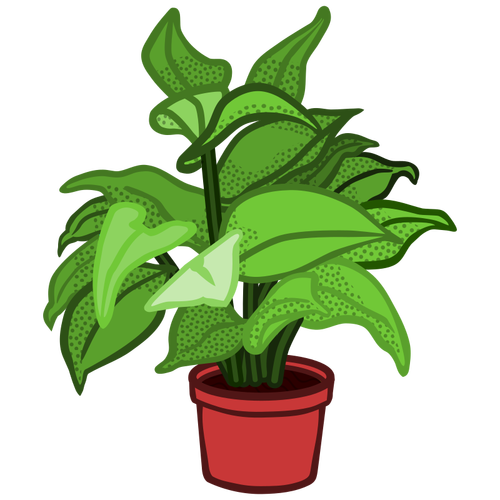 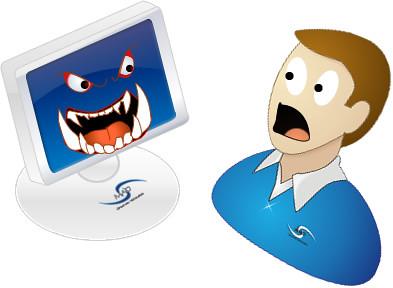 8.1.8
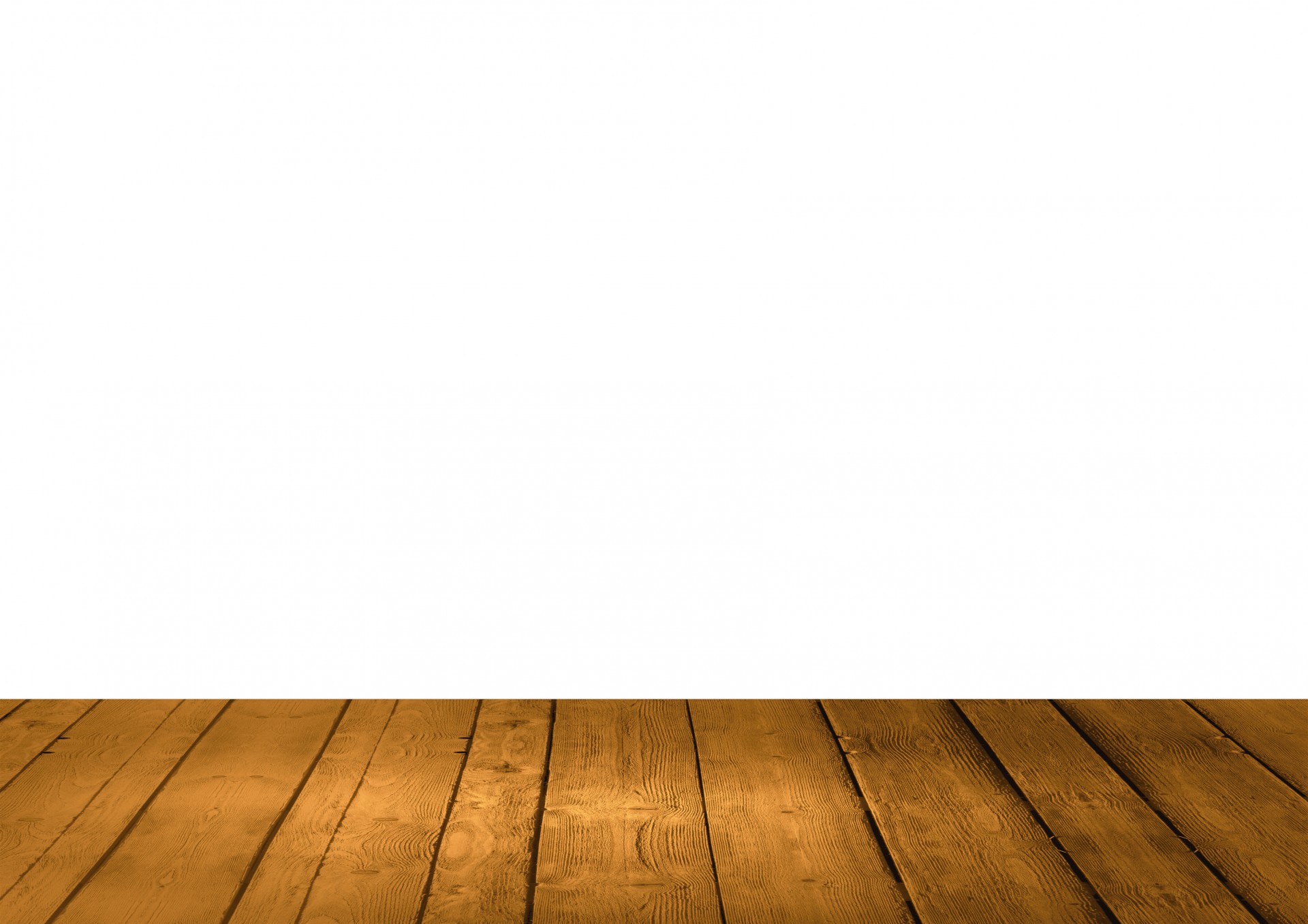 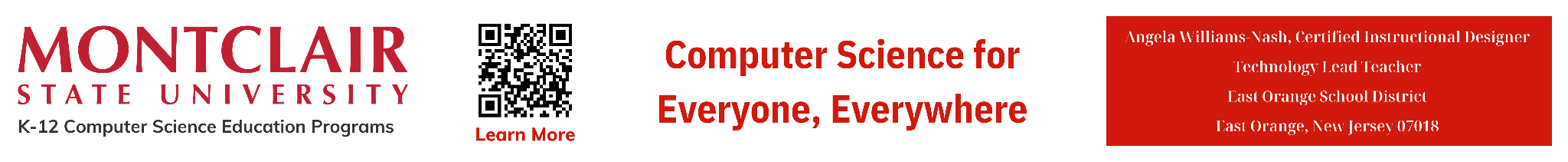 ‹#›
NI
Malware
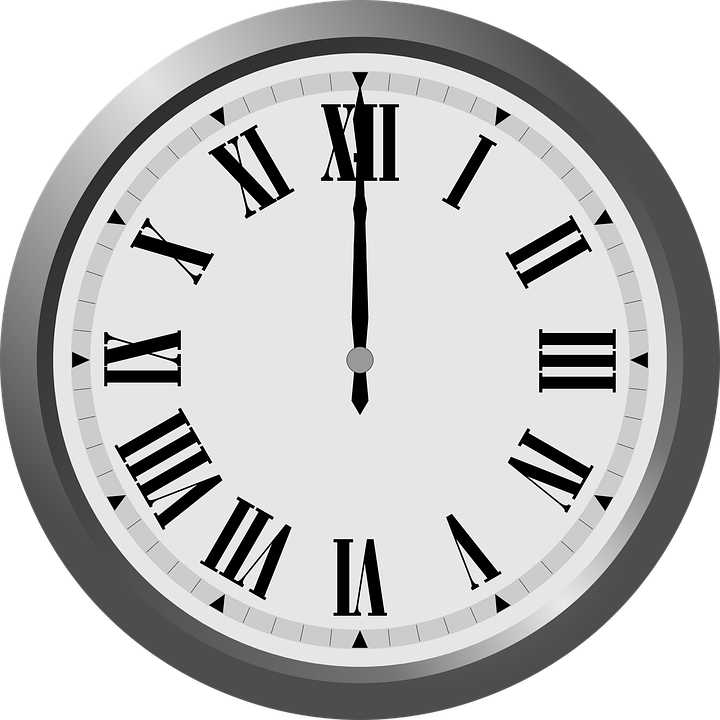 Trojan Horse
They are similar in operation to a worm, except it is disguised to look like a useful software program that you may want to install on your computer. Once installed, it will act as if it is normal software, but will be secretly 
carrying out some criminal activity.
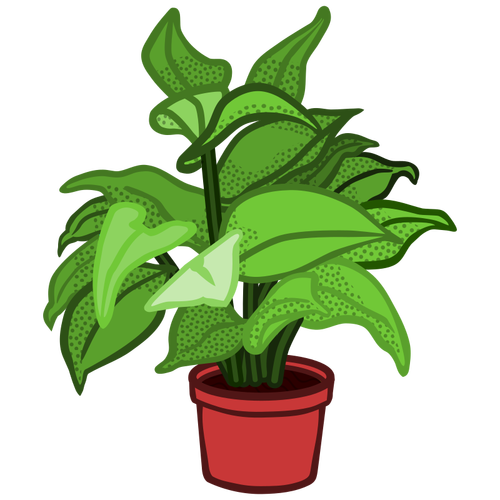 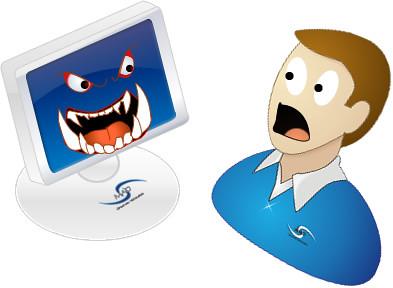 8.1.8
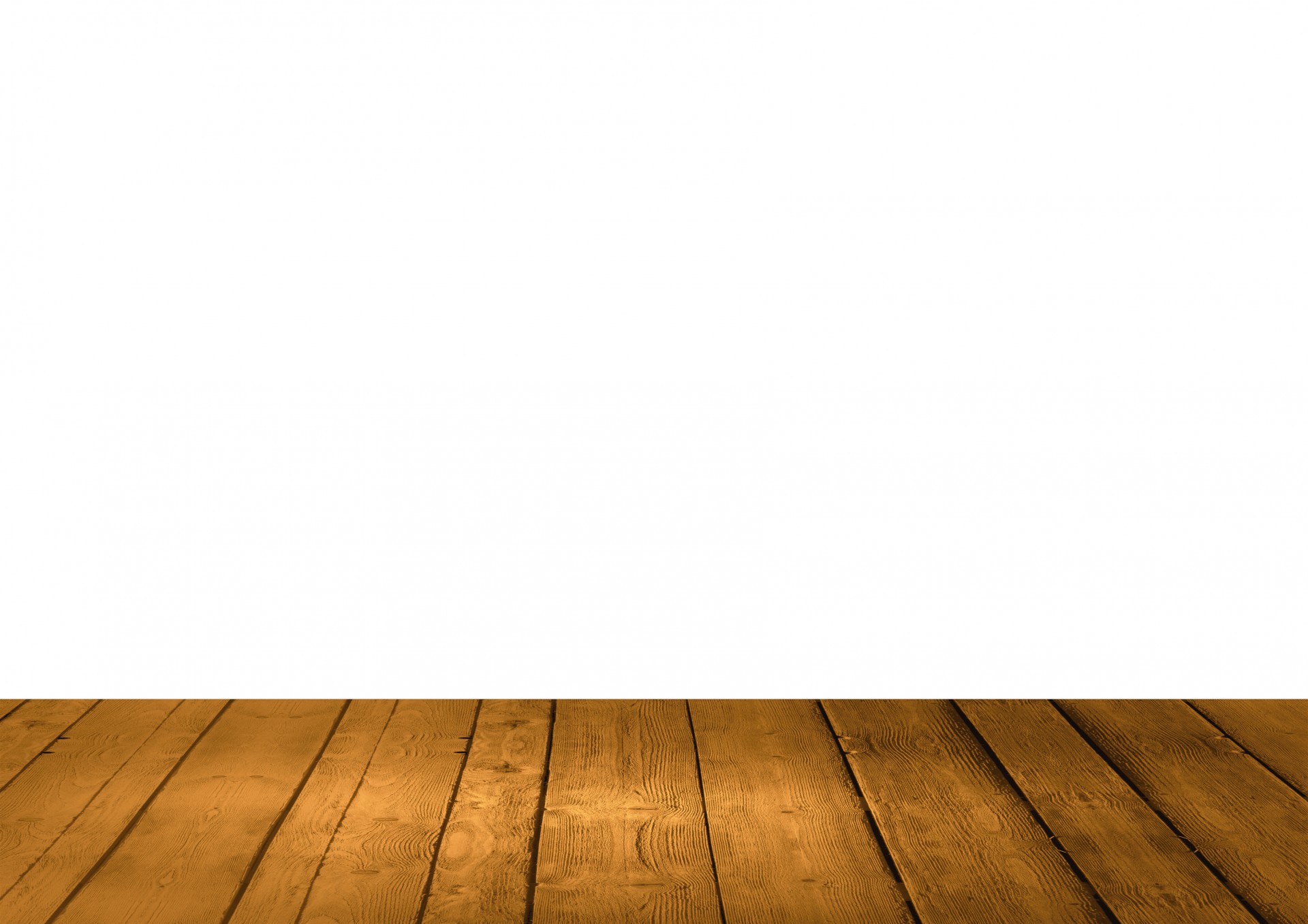 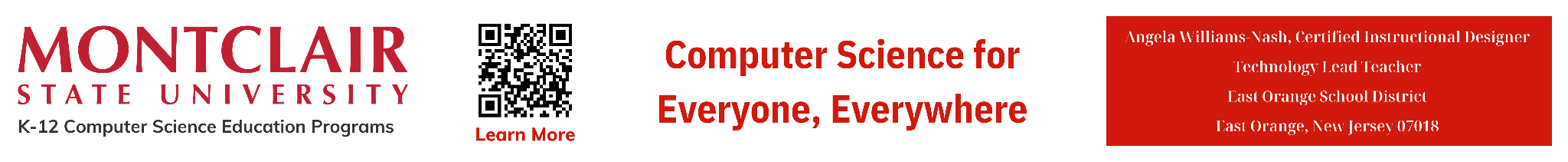 ‹#›
NI
Malware
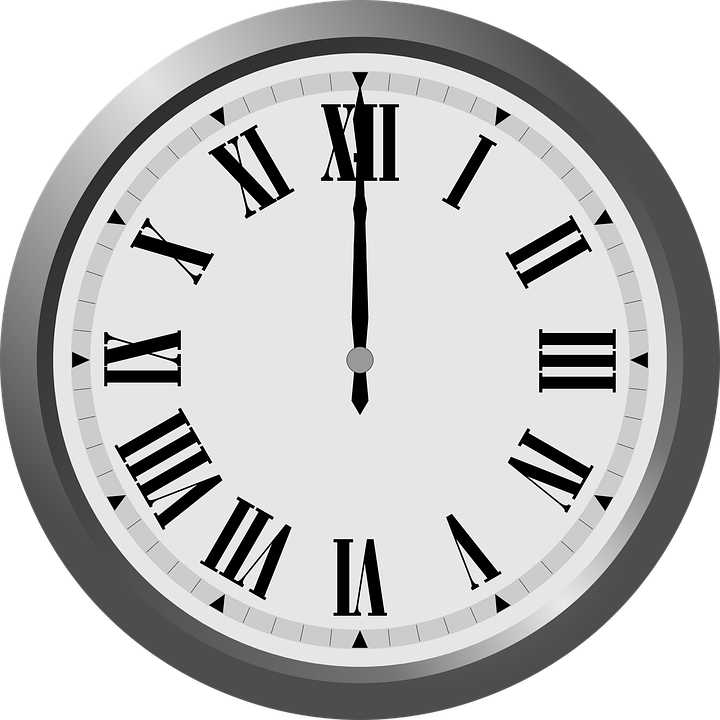 Trojan Horse
The secret criminal activity might be logging the keys you are typing in an attempt to copy your passwords. Trojans are normally capable of transmitting the information they steal to interested criminals via your network connection to the Internet.
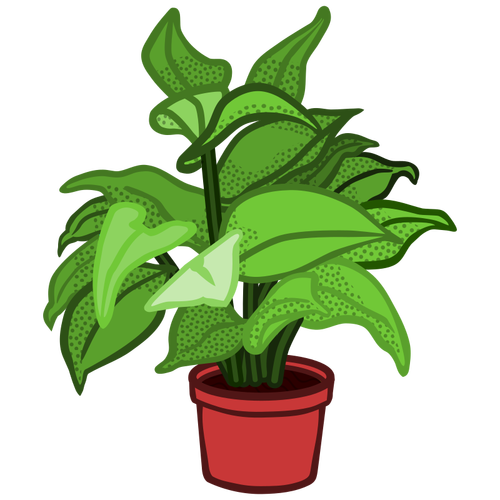 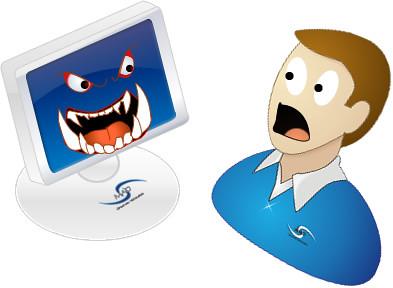 8.1.8
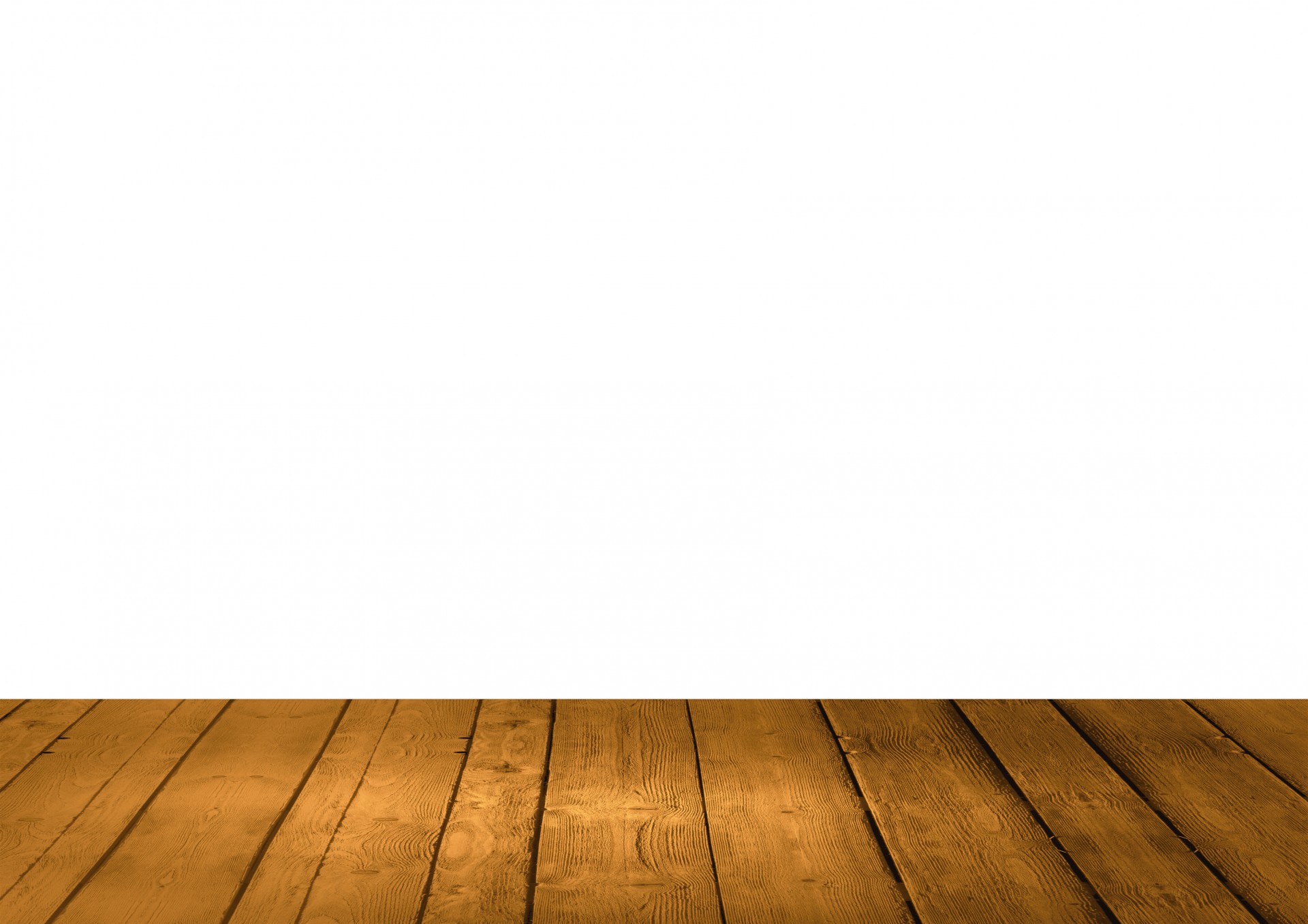 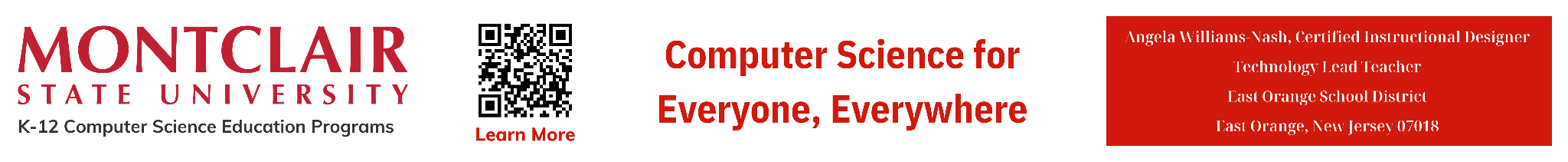 ‹#›
NI
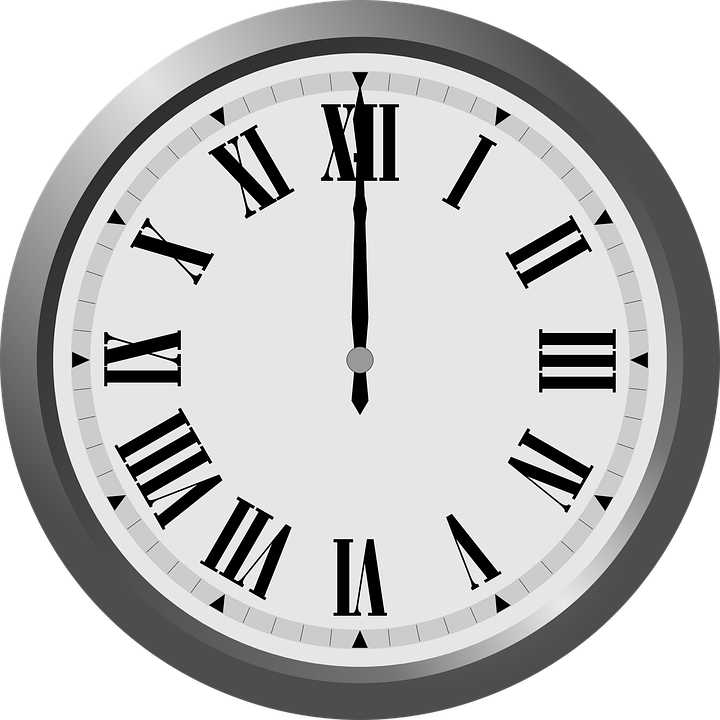 Malware
Below are some ways to protect your device from malware.
Do not open unfamiliar mail.
Install virus protection  software.
Keep all virus protection software up to date.
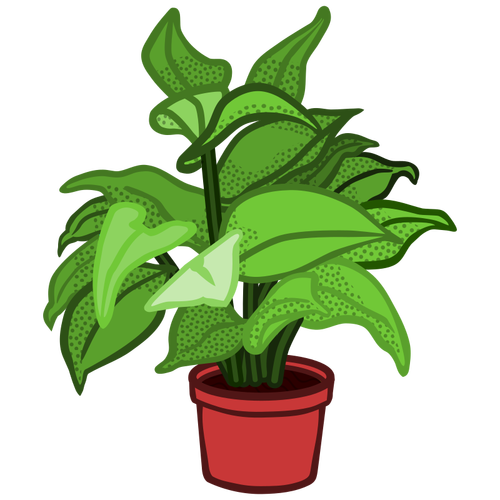 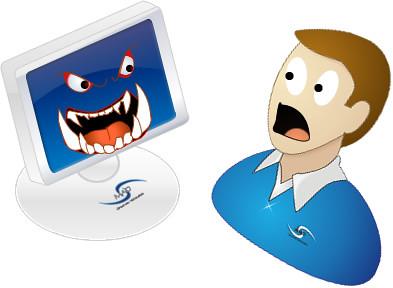 8.1.8
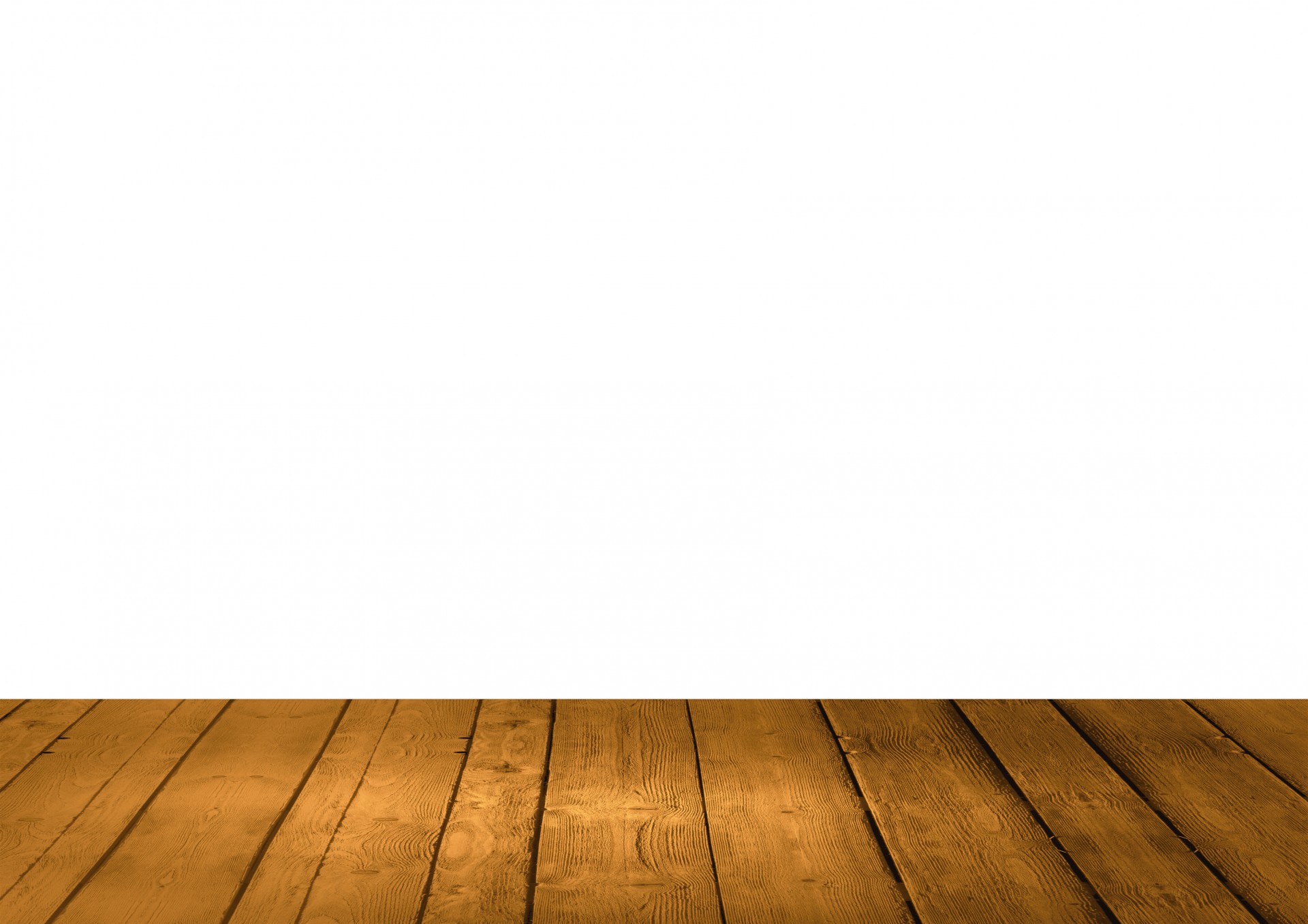 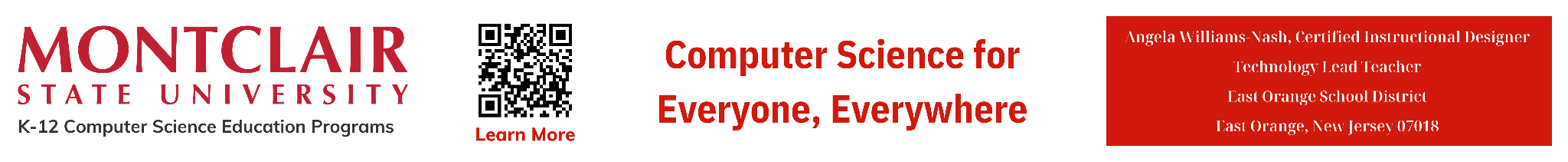 ‹#›
NI
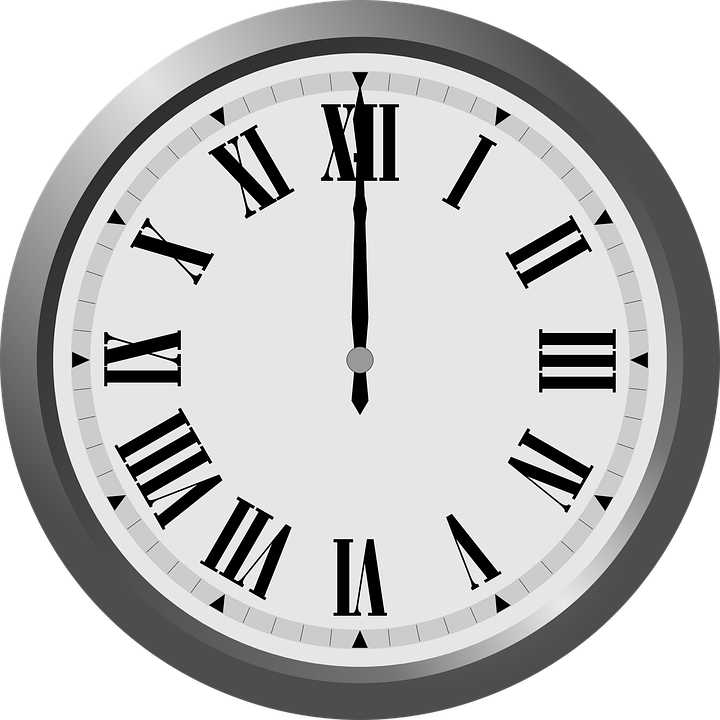 Network Security
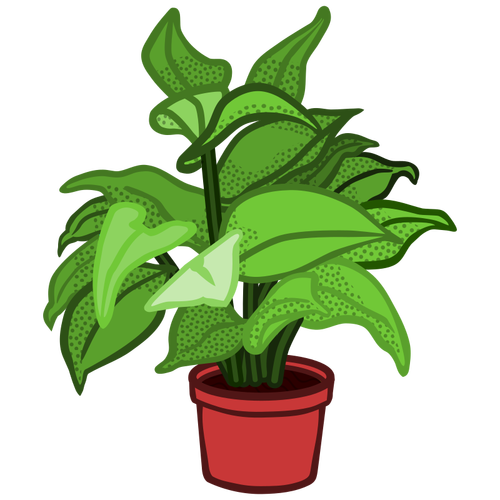 8.1.8
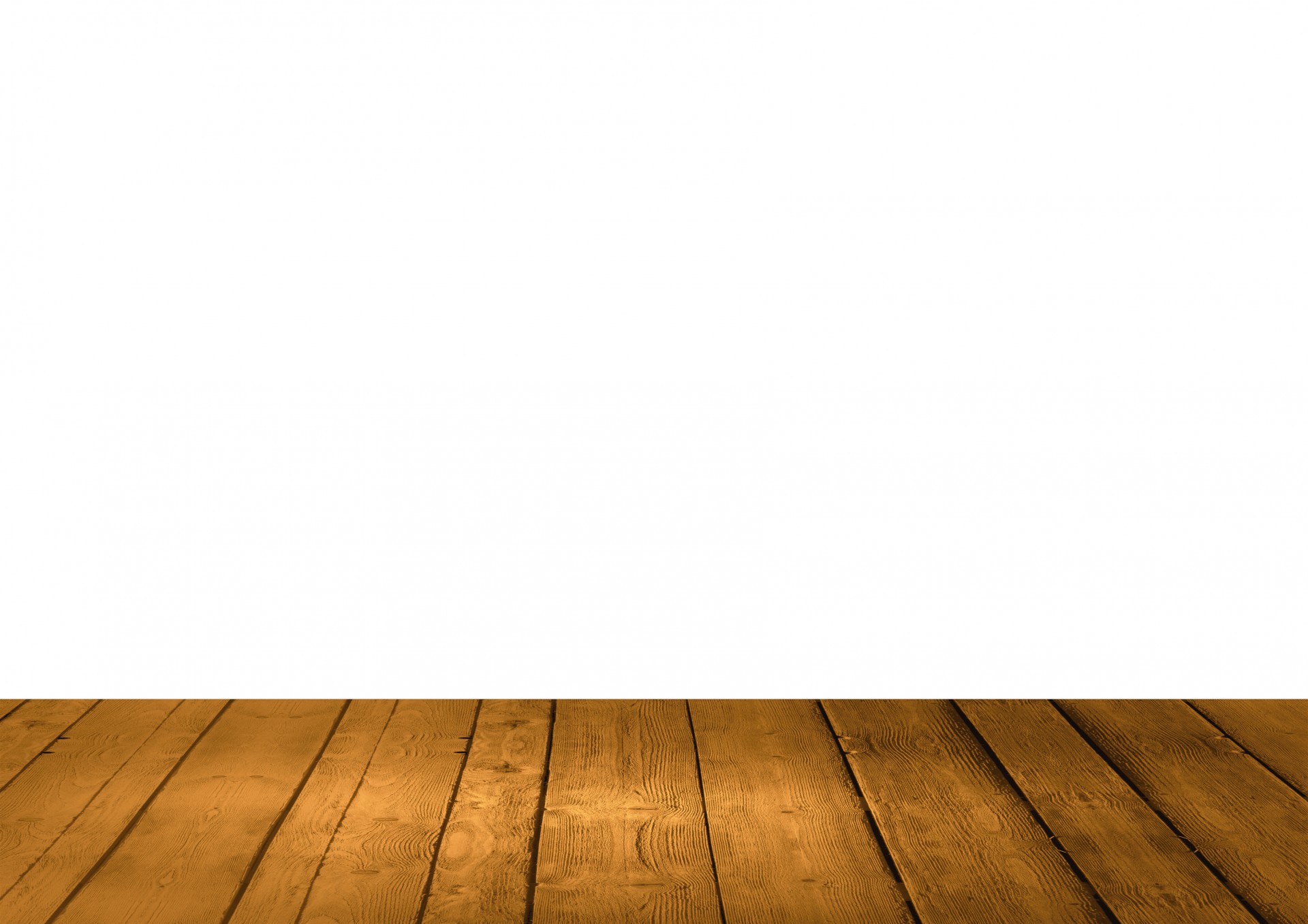 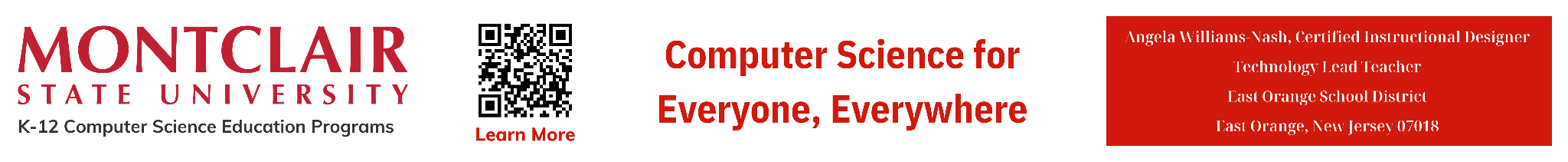 ‹#›
NI
Network Security
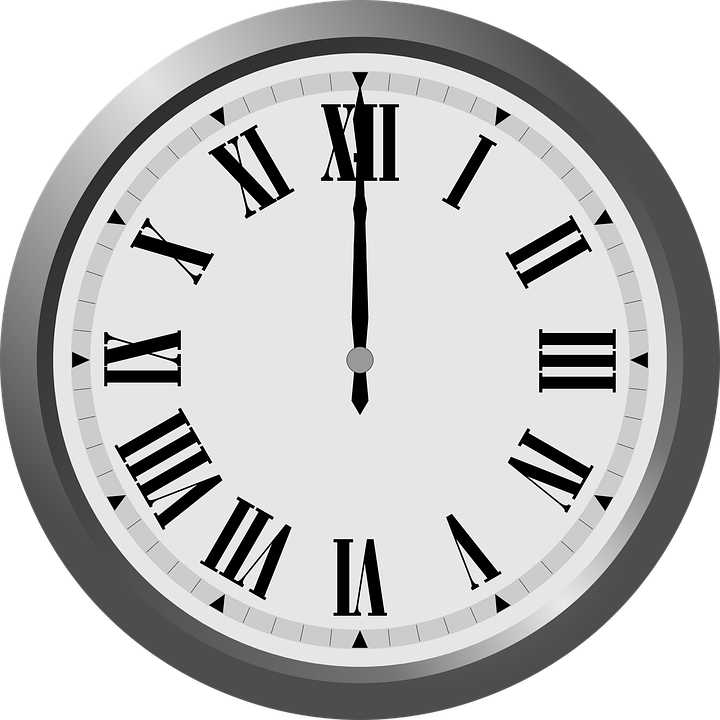 Network security refers to the set of measures and practices designed to protect your computer network and the data transmitted over it from unauthorized 
access, misuse, modification, 
or disruption. It protects from malware!
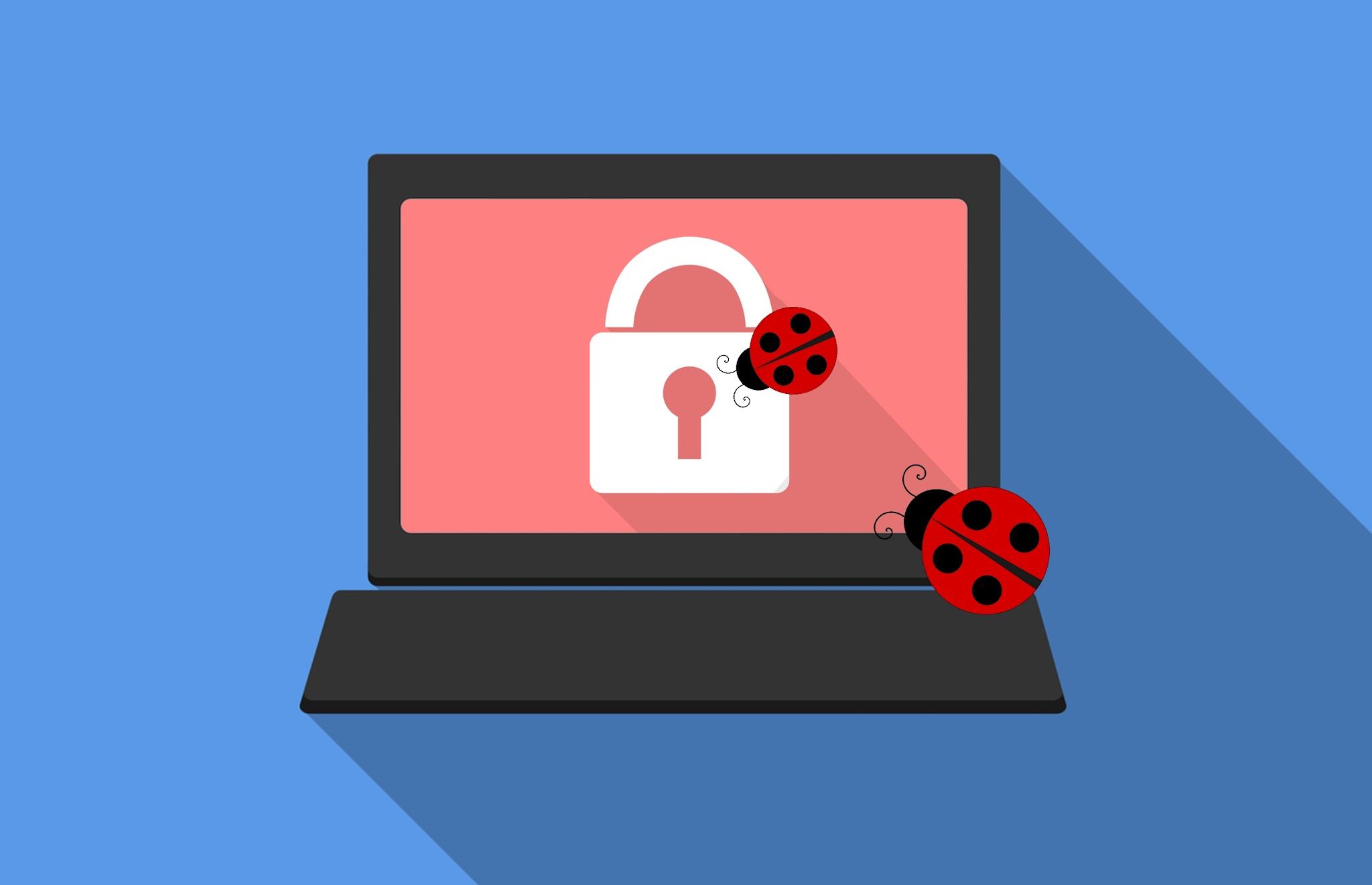 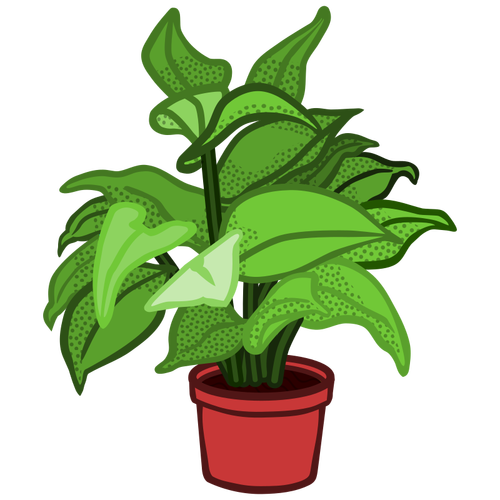 8.1.8
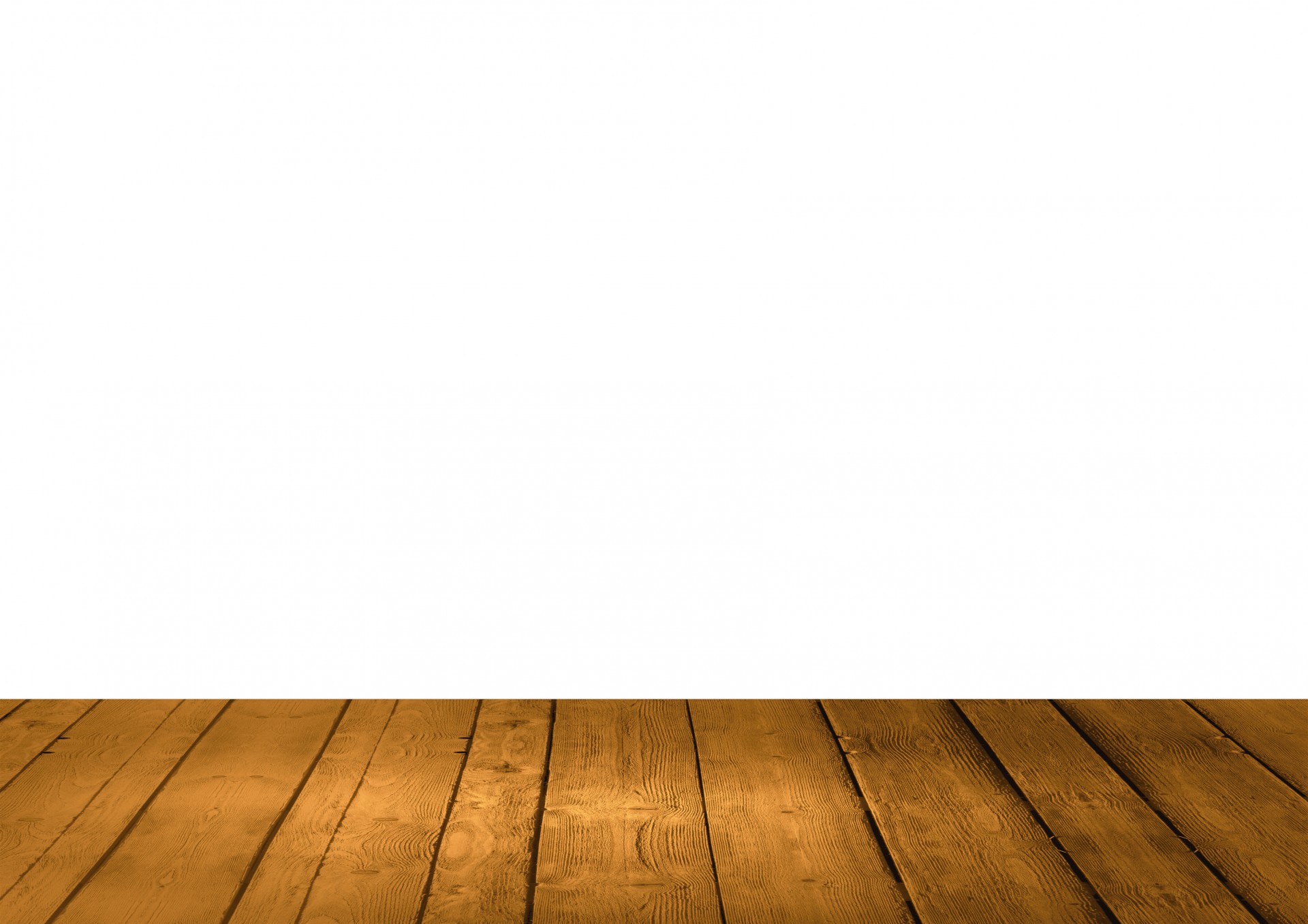 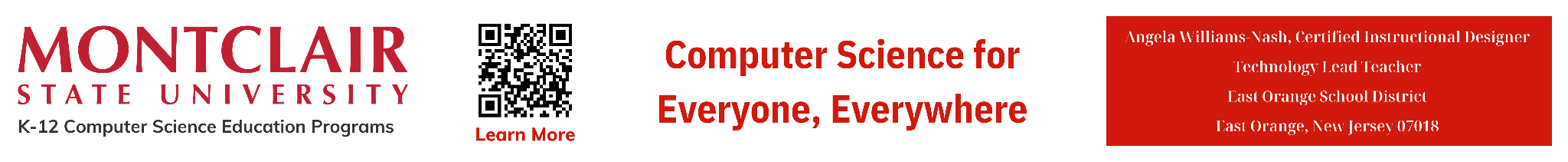 ‹#›
NI
Network Security
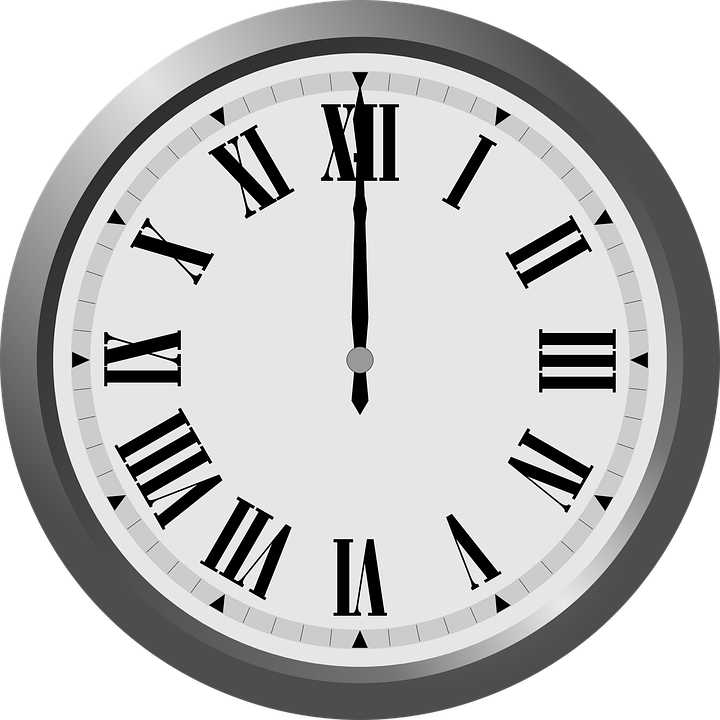 Network security encompasses various technologies, policies, and procedures aimed at safeguarding the confidentiality, integrity, 
and availability of network resources.
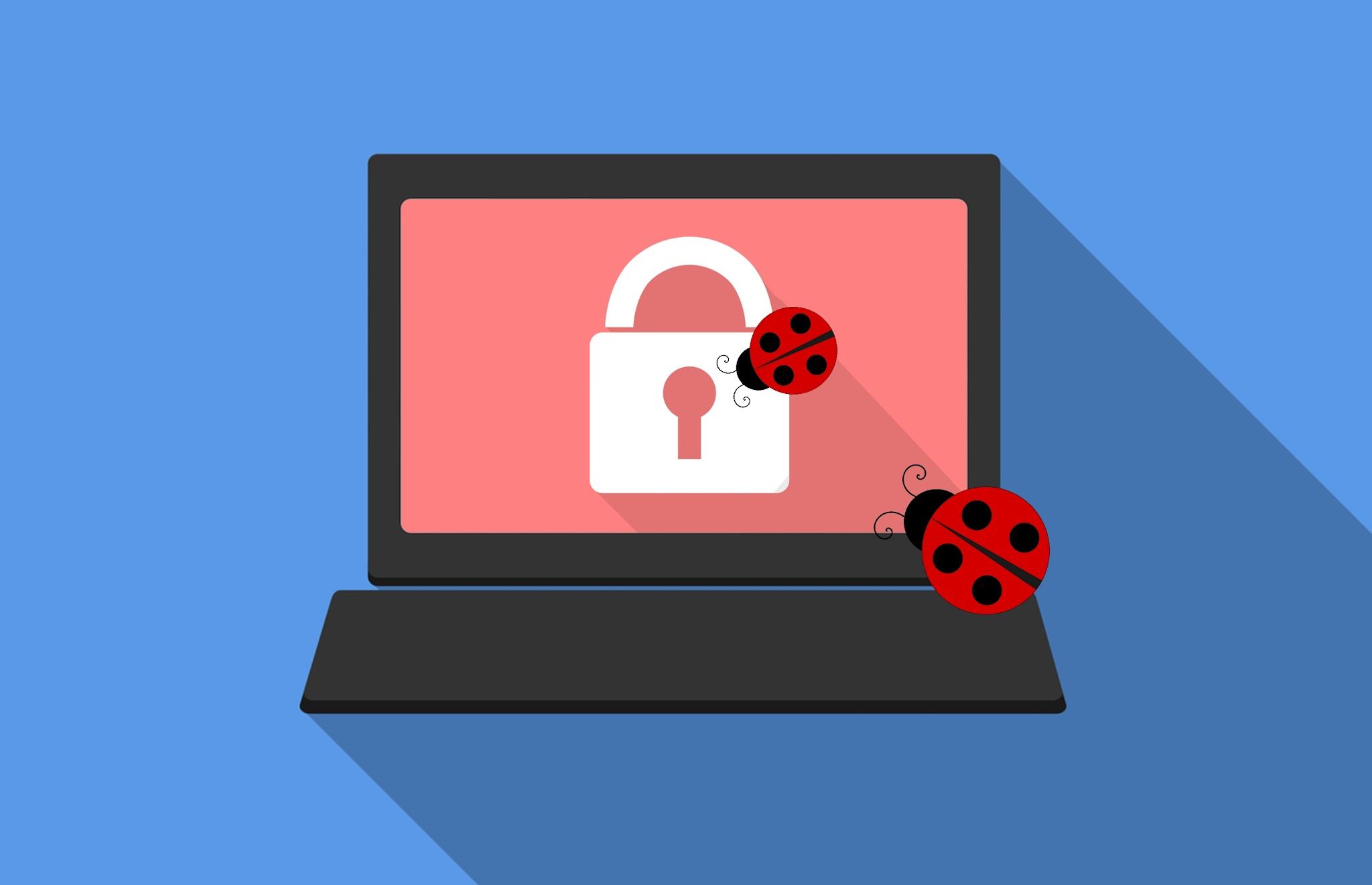 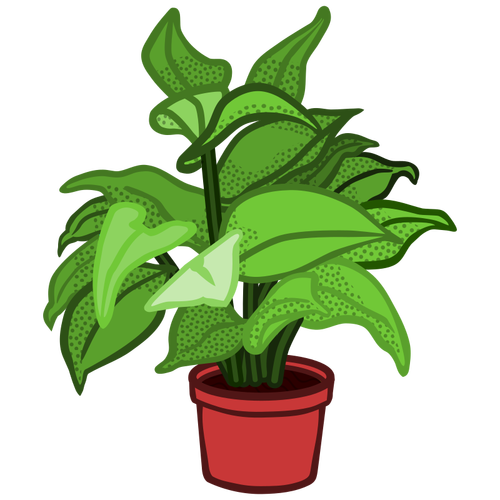 8.1.8
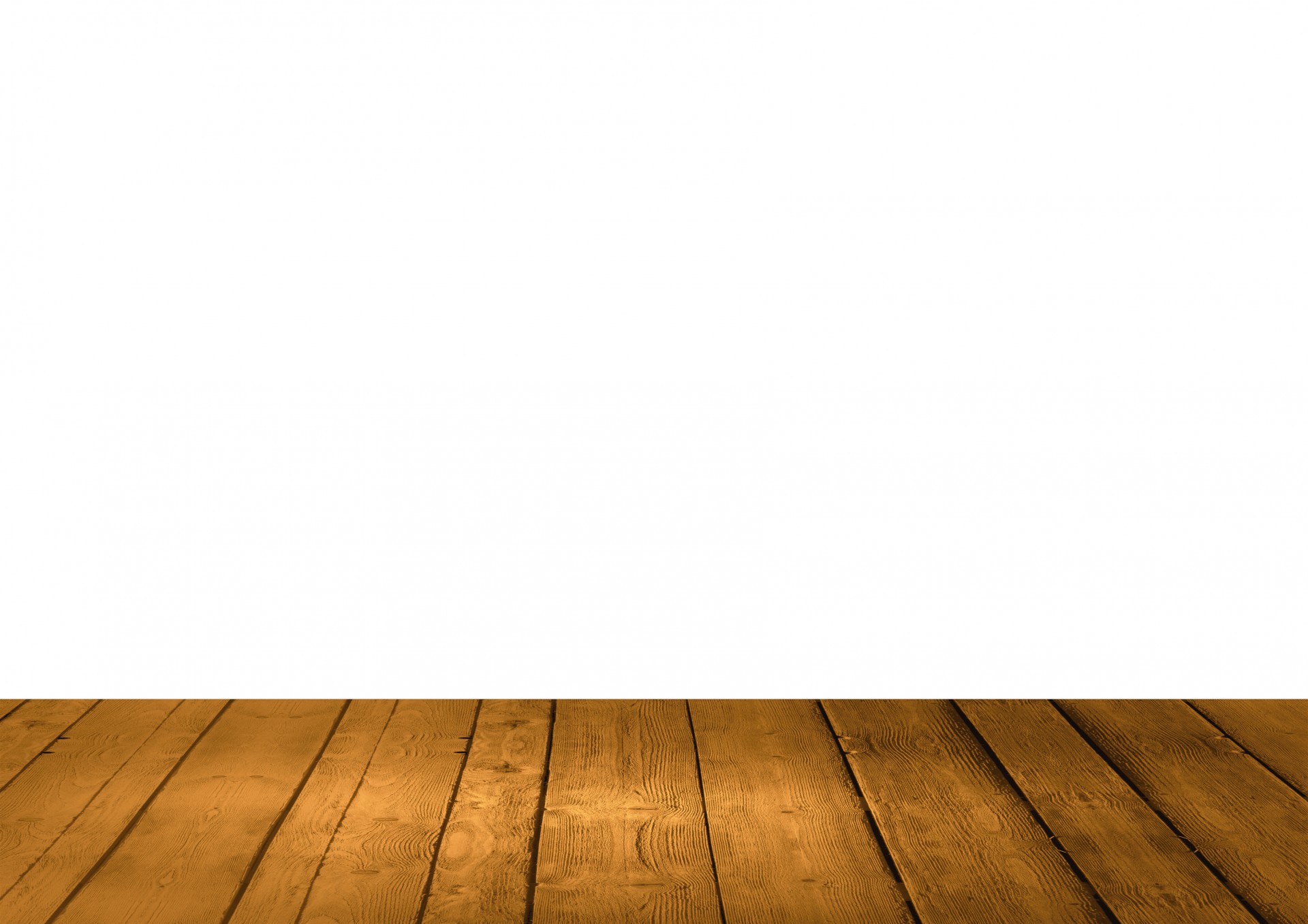 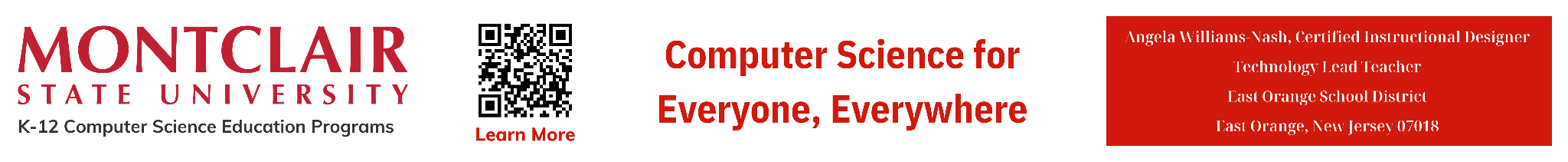 ‹#›
NI
Network Security
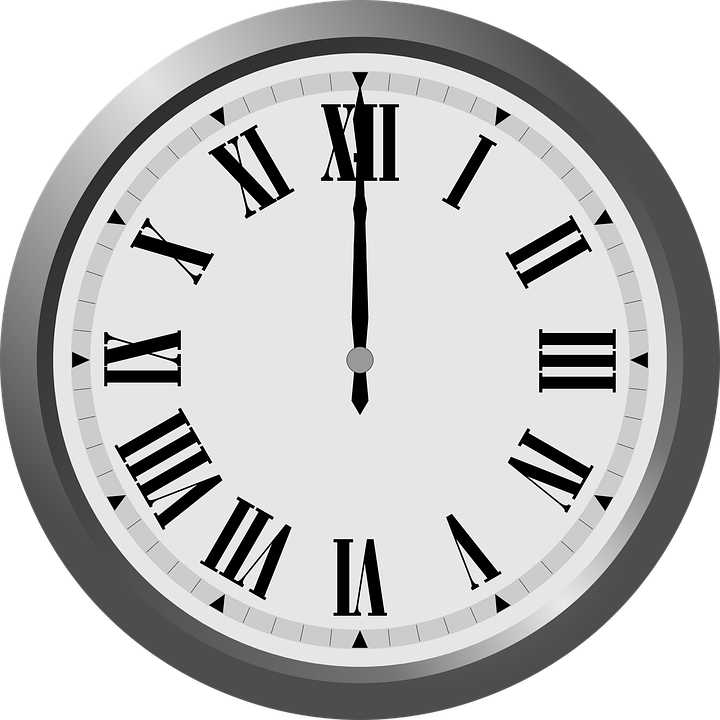 Firewalls are network security devices that monitor and control incoming and outgoing network traffic based on predetermined security rules.
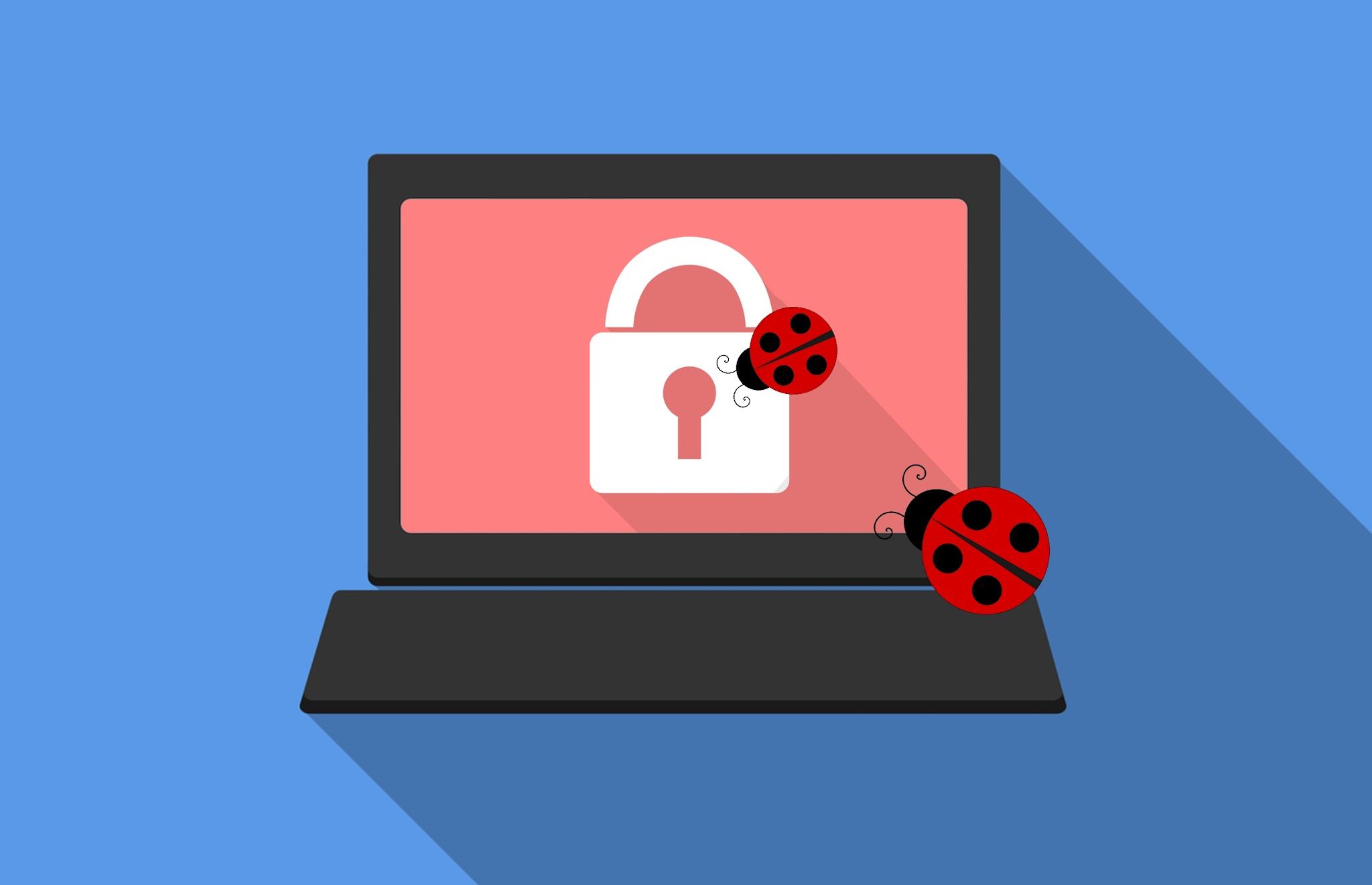 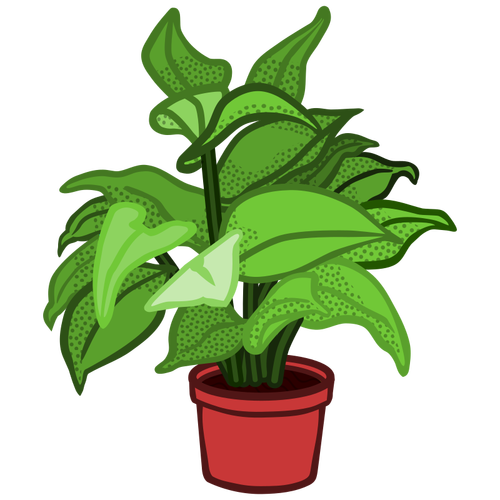 8.1.8
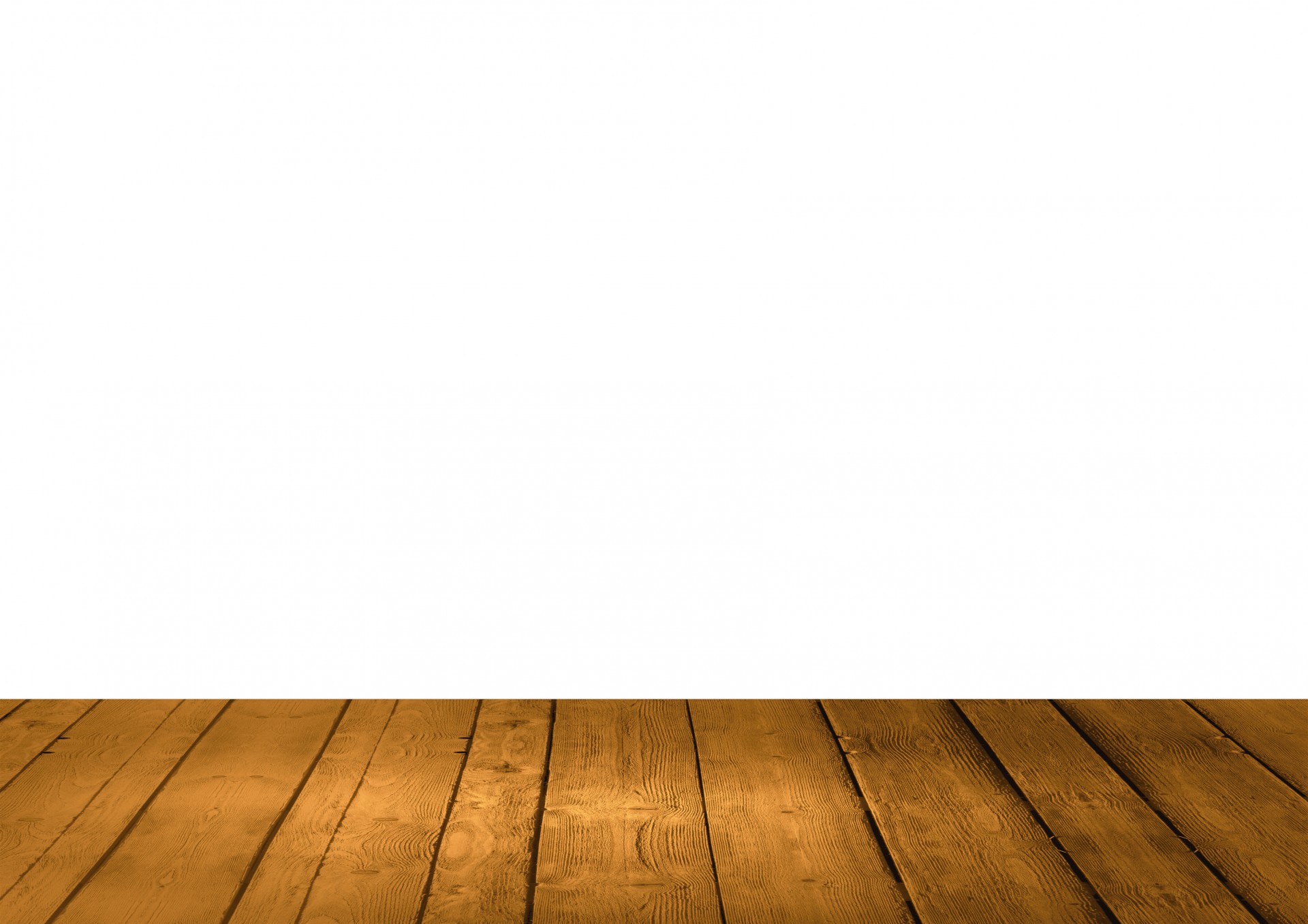 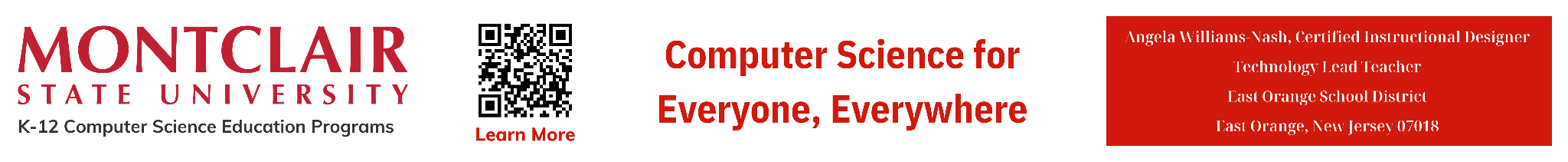 ‹#›
NI
Network Security
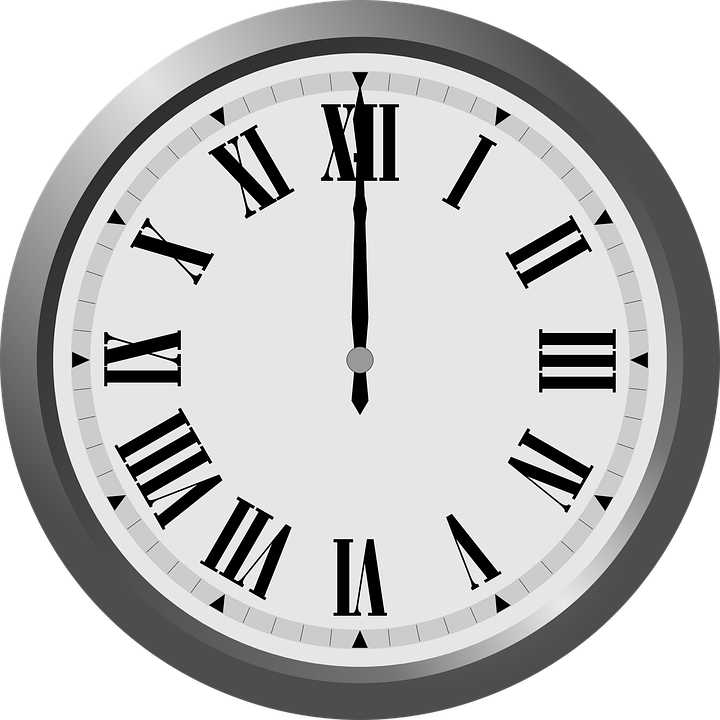 Firewalls act as a barrier between trusted internal networks and untrusted  external networks (such as the internet), filtering traffic to prevent unauthorized access 
and malicious activities.
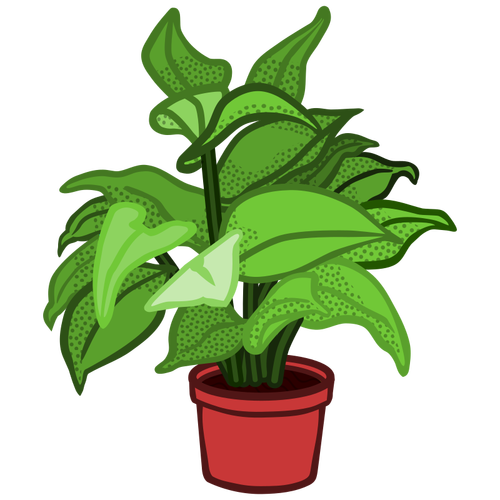 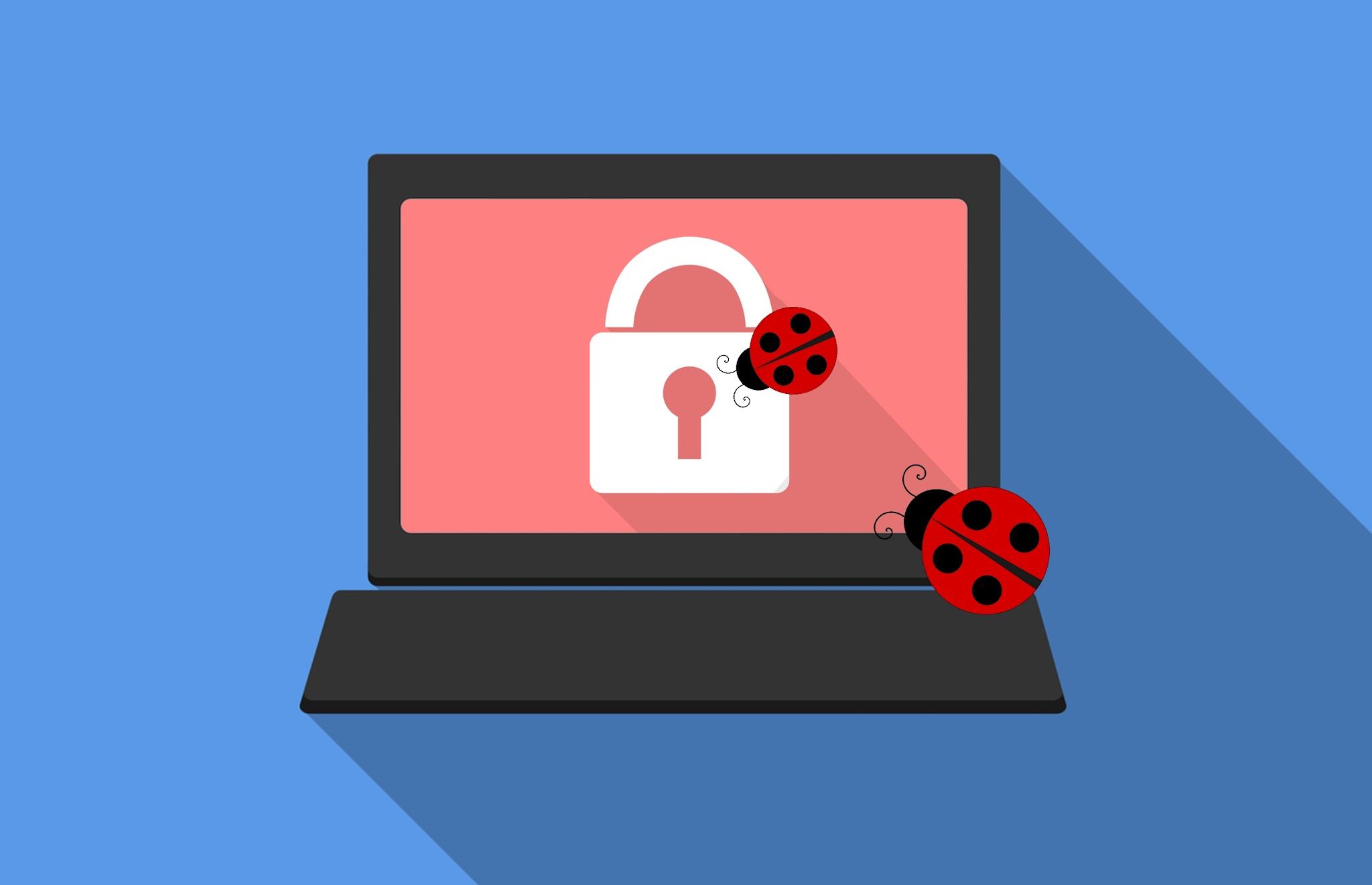 8.1.8
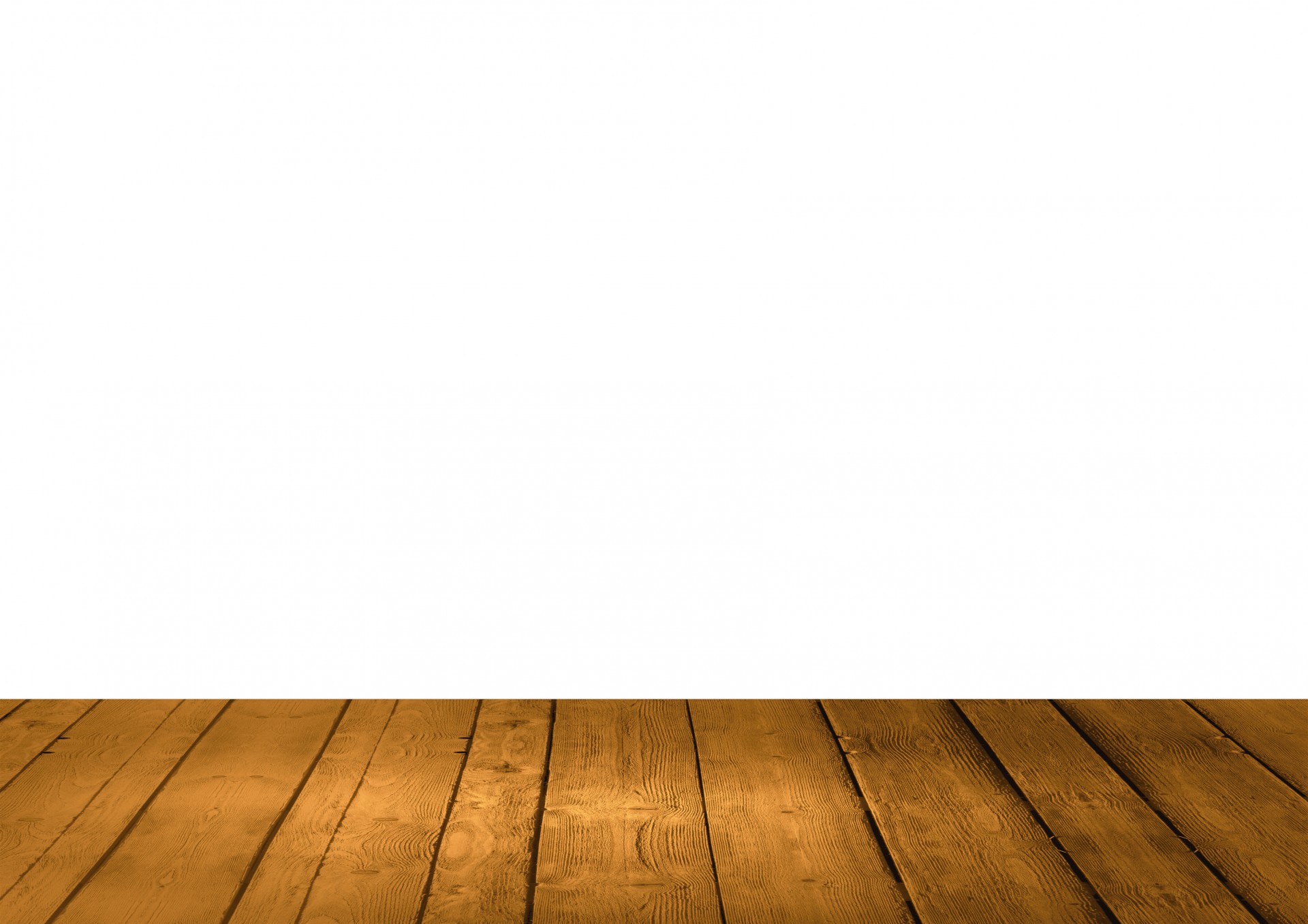 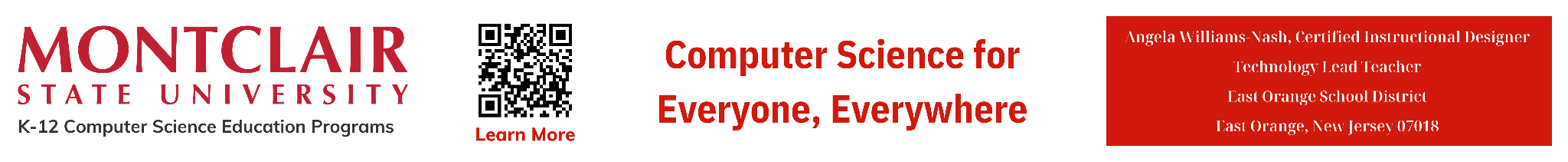 ‹#›
NI
Network Security
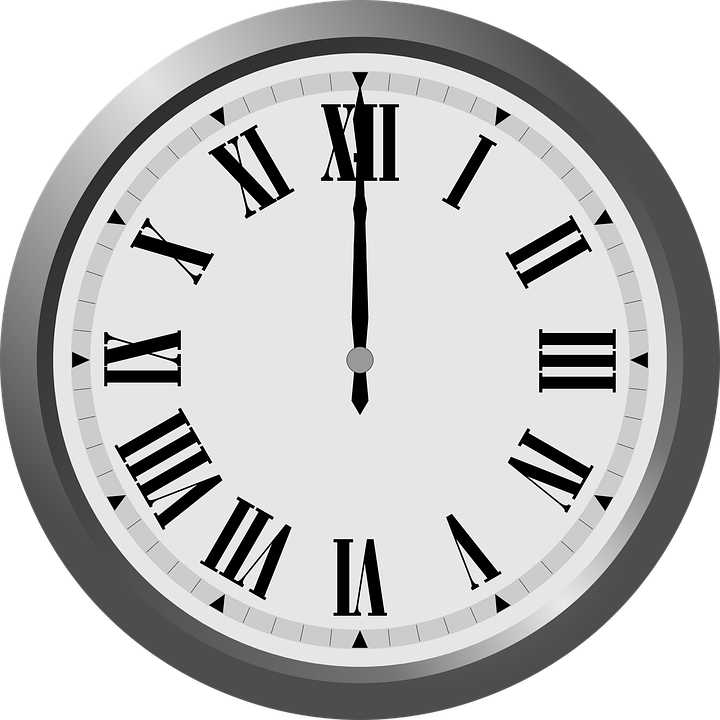 Intrusion Detection Systems (IDS) and Intrusion Prevention Systems (IPS) are security tools that monitor network traffic for signs of suspicious or malicious activity. IDS passively analyze network traffic and generate                  alerts when potential threats are detected,        while IPS can actively block or prevent       malicious traffic based on predefined rules.
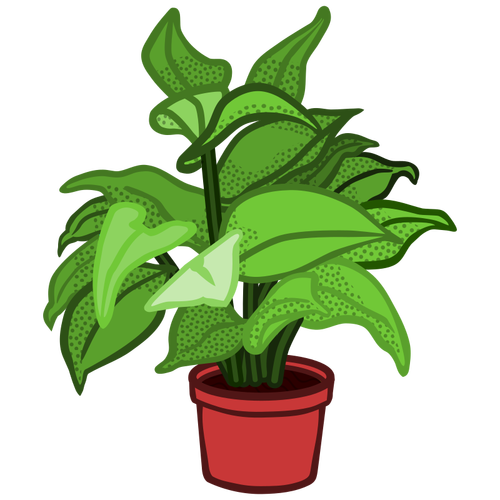 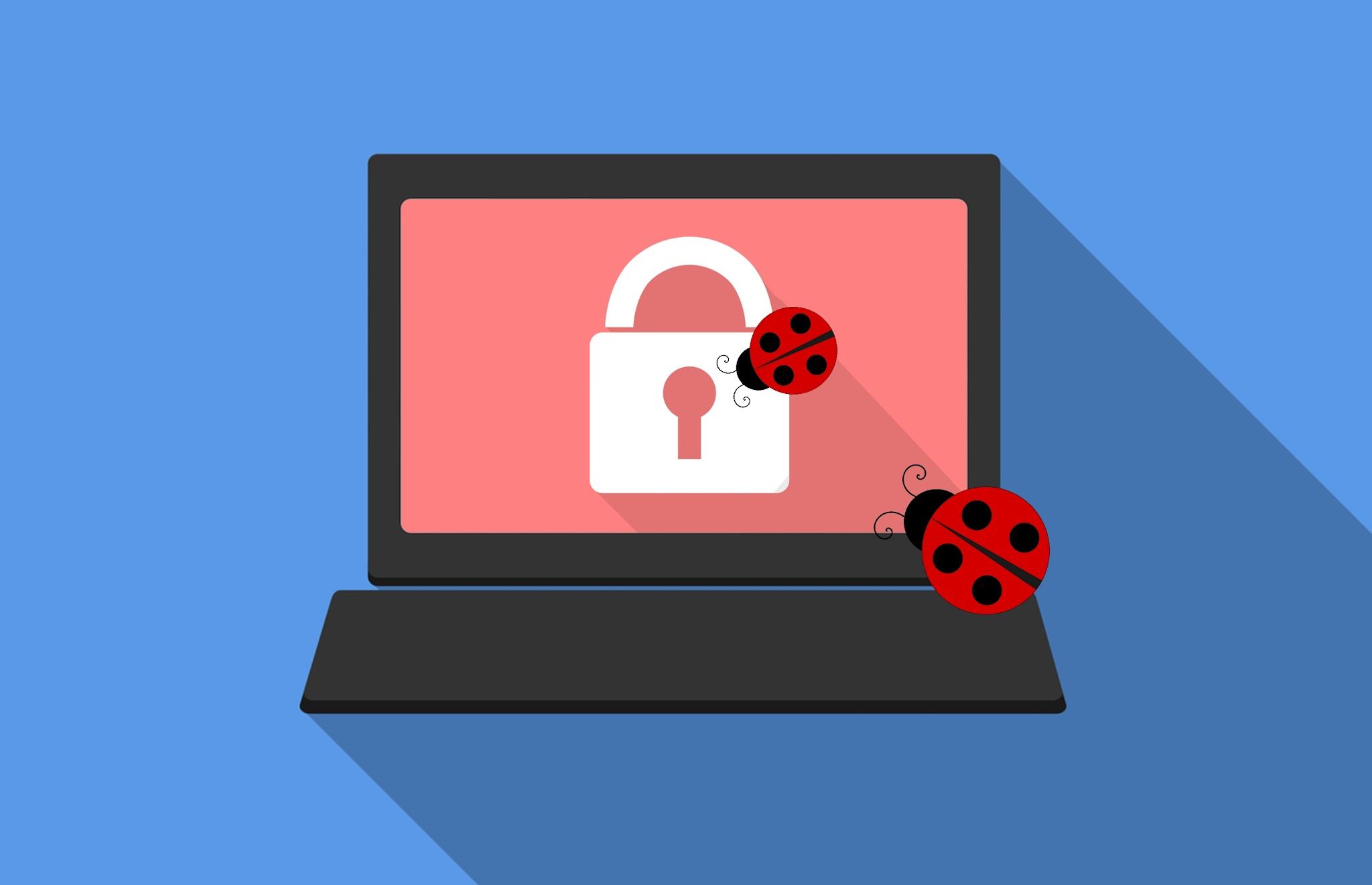 8.1.8
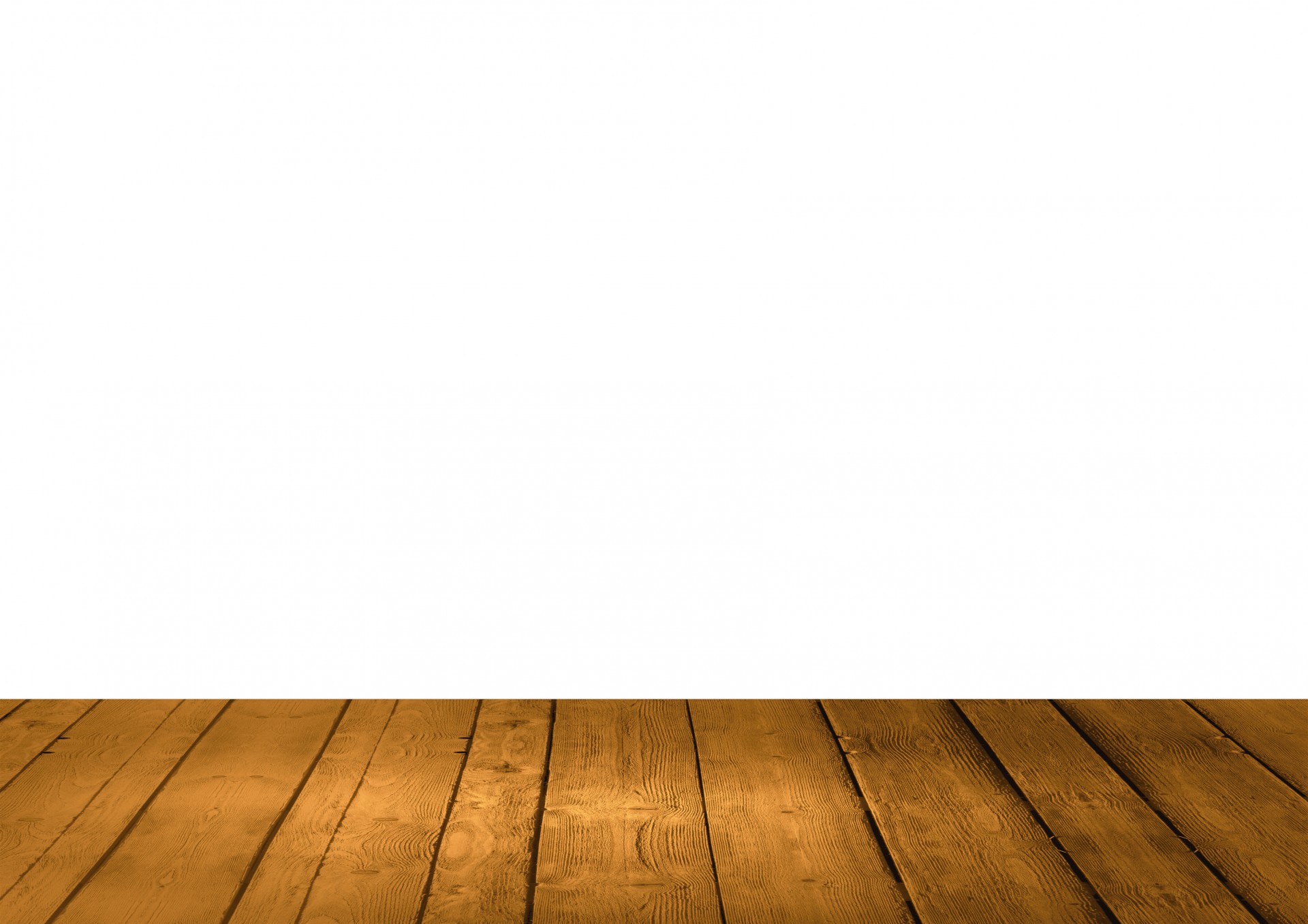 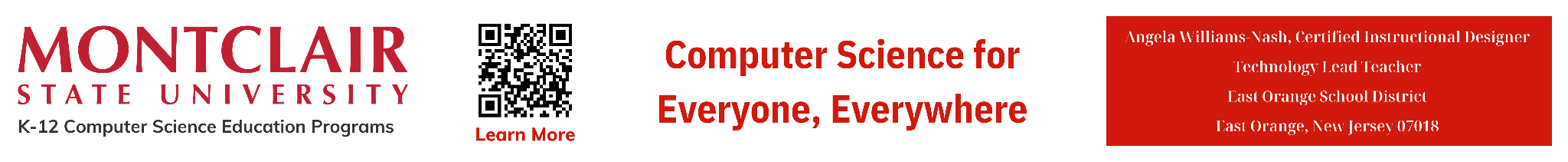 ‹#›
NI
Network Security
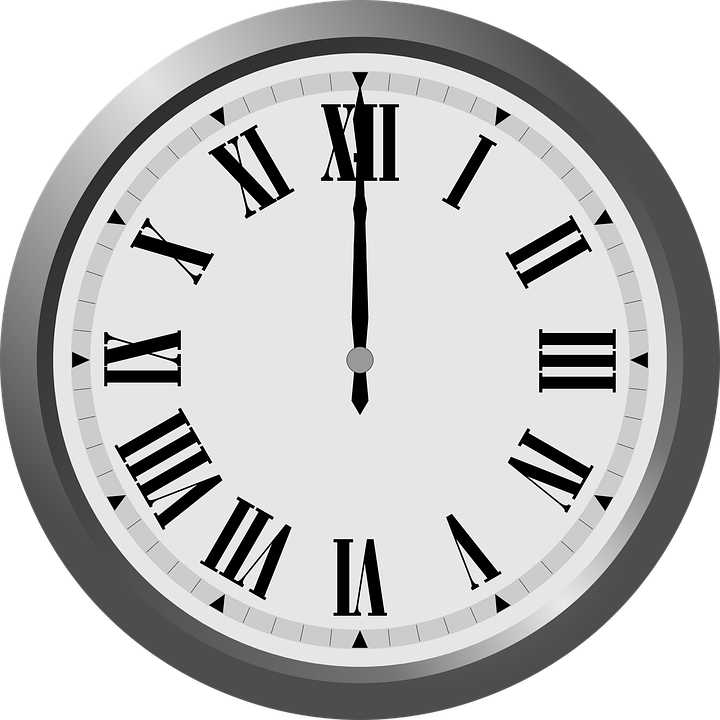 Virtual Private Networks (VPNs) create secure, encrypted connections over a public network (typically the internet), allowing users to access private networks and resources remotely. VPNs provide confidentiality and privacy by encrypting data transmitted over the network, protecting it from interception and eavesdropping.
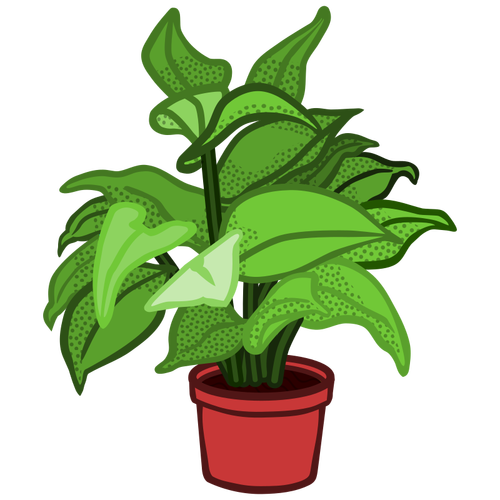 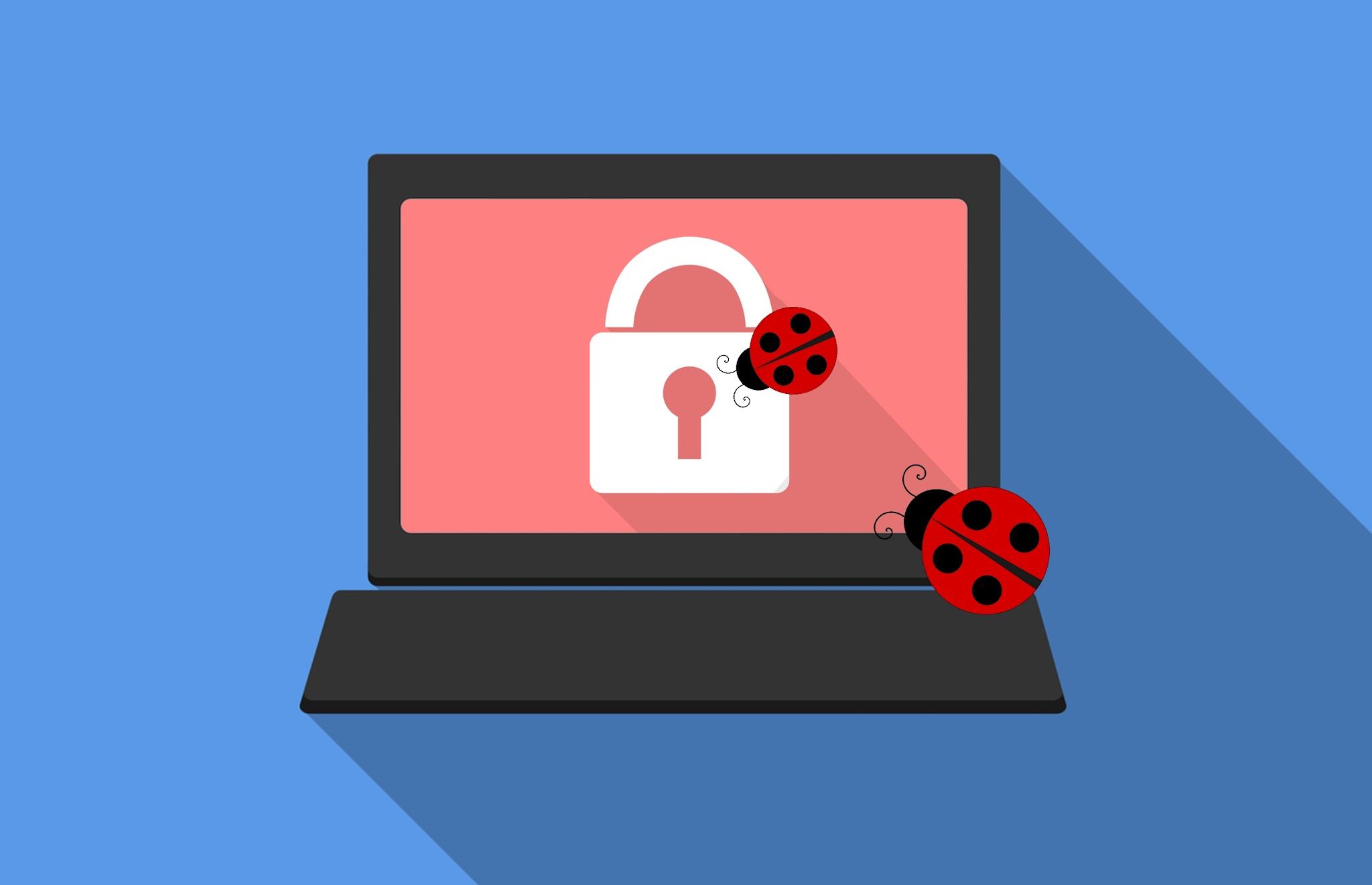 8.1.8
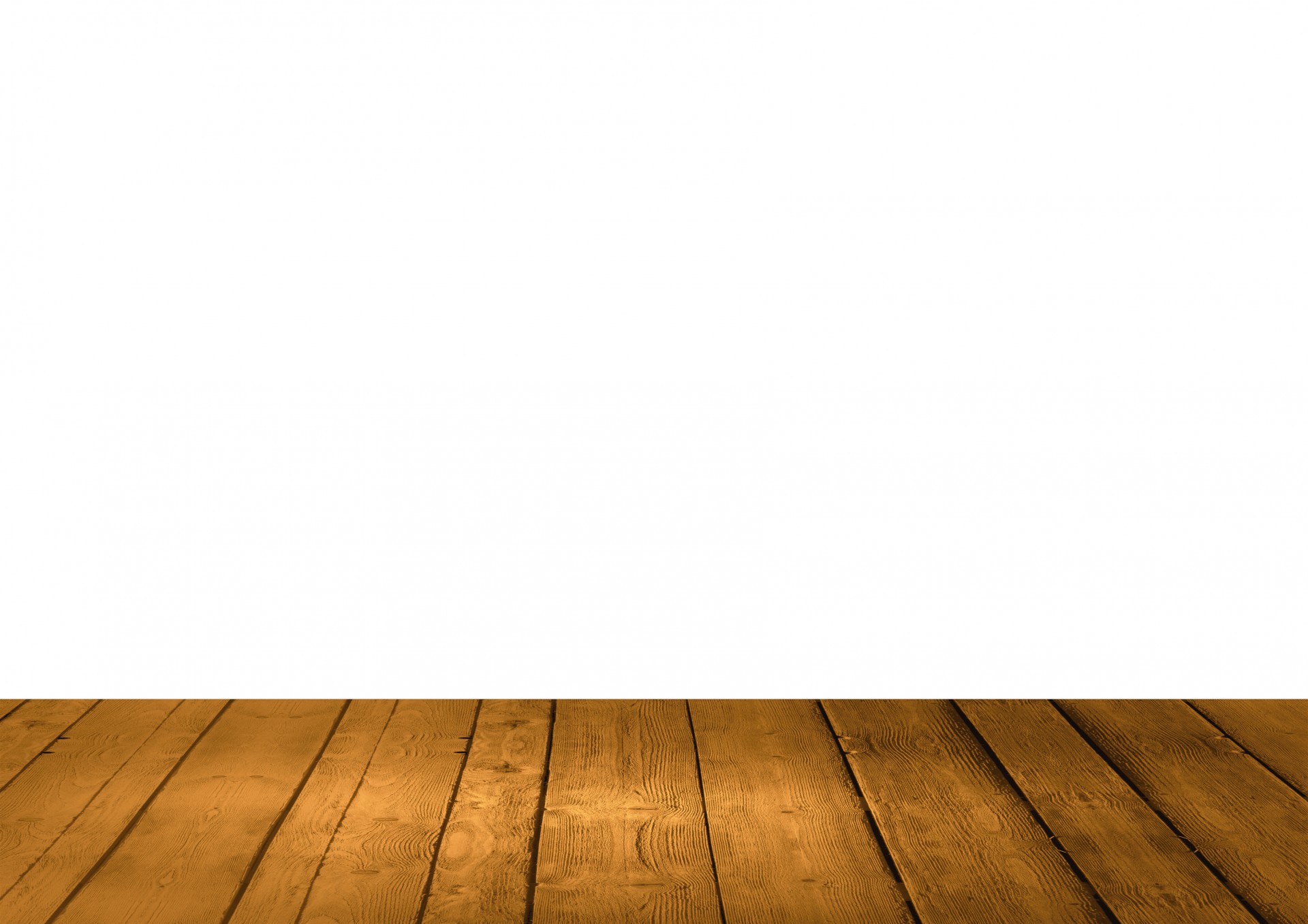 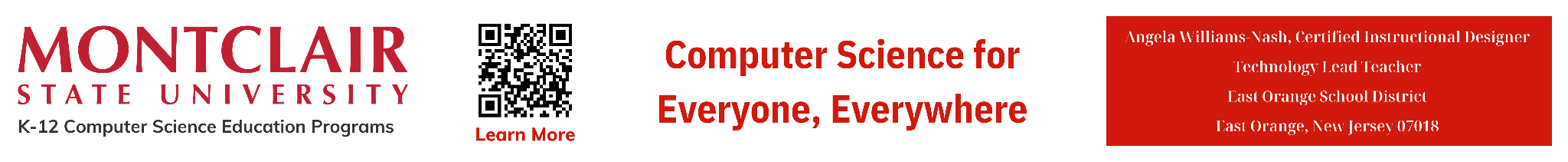 ‹#›
NI
Network Security
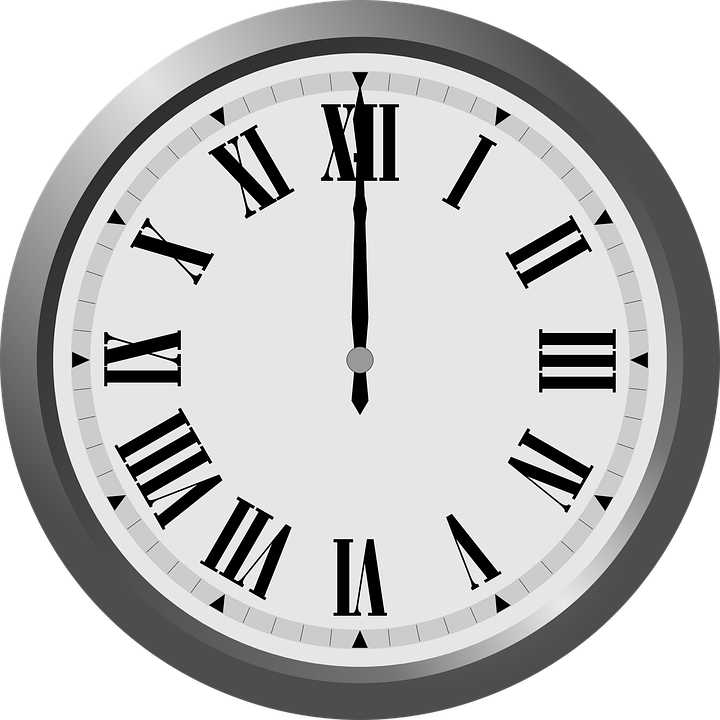 Authentication and Access Control Authentication mechanisms, such as usernames, passwords, biometrics, and multi-factor authentication (MFA), verify the identity of users and devices attempting  to access network resources. Access control policies define who is allowed to access specific resources and
what actions they can perform once authenticated.
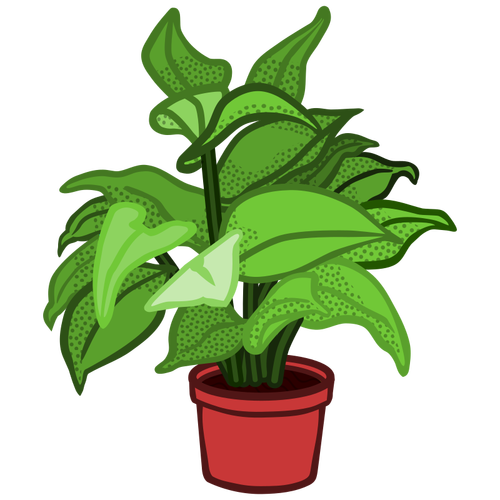 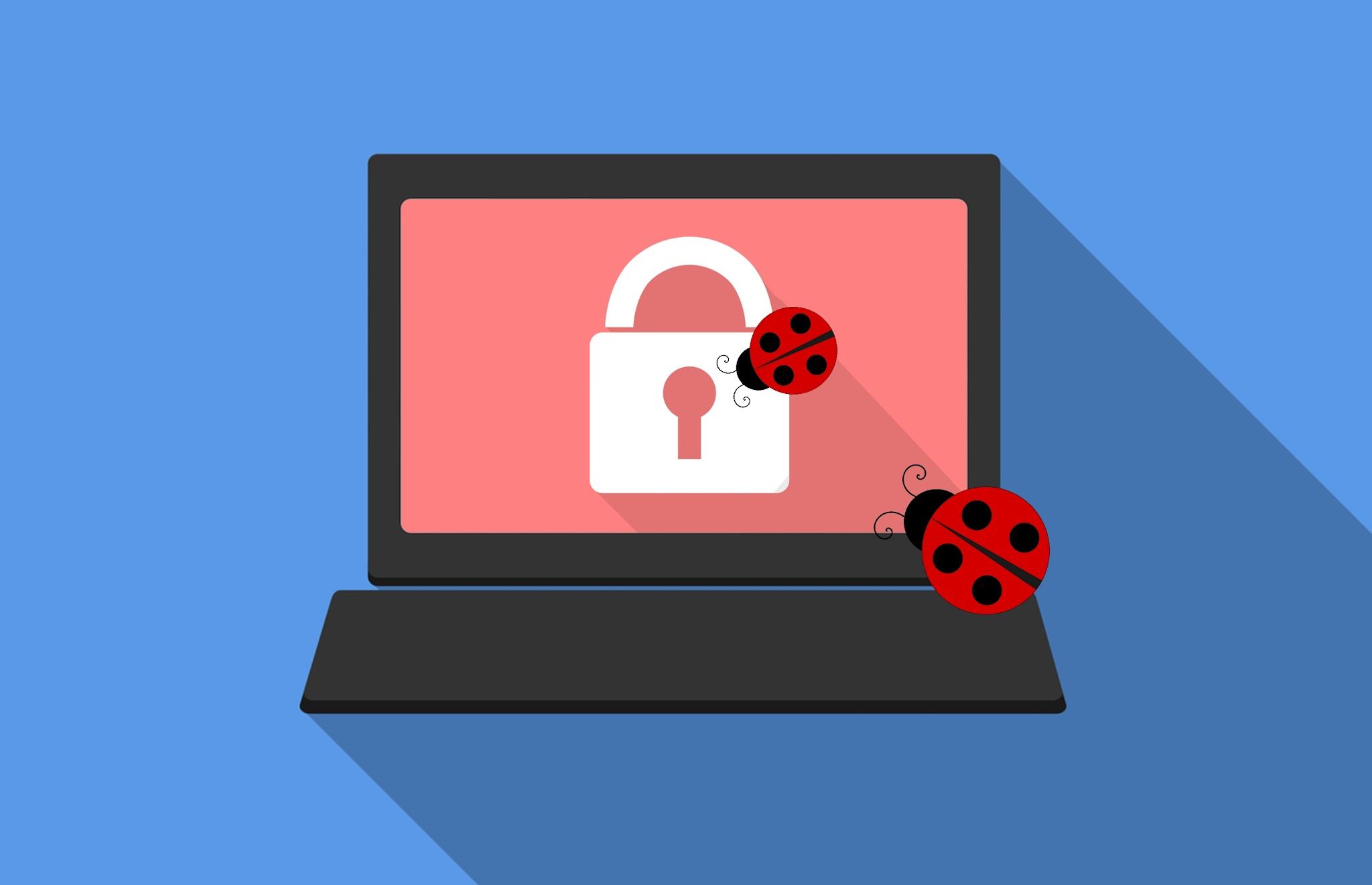 8.1.8
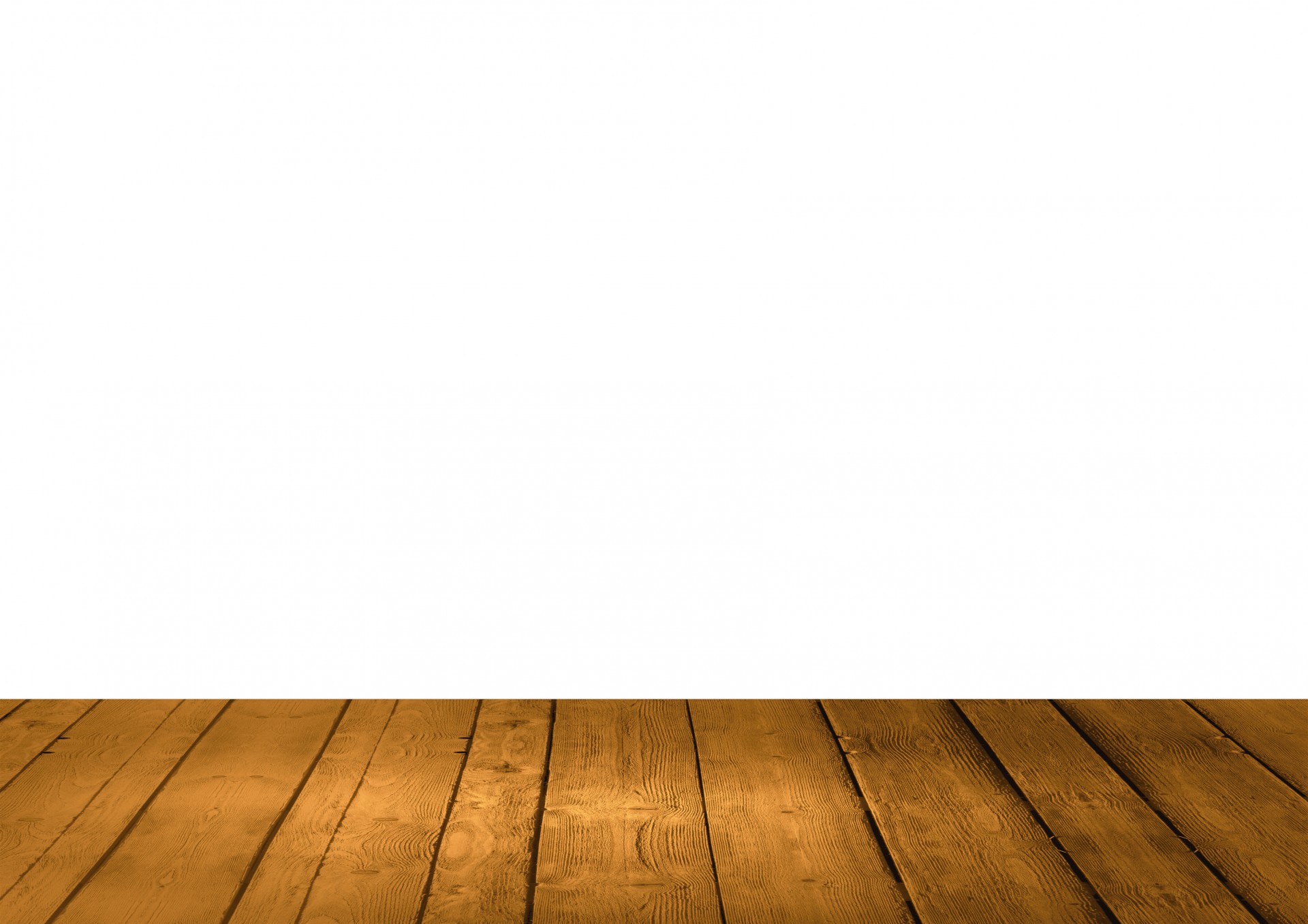 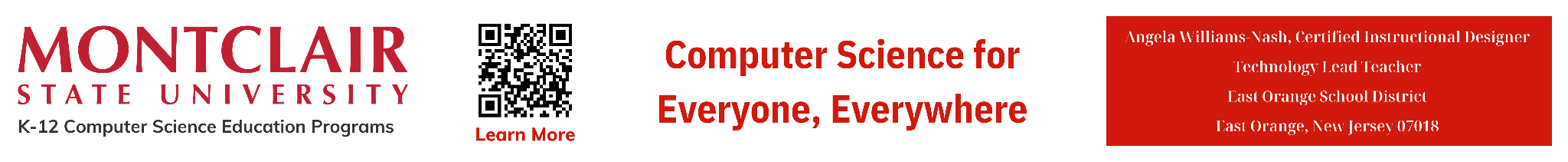 ‹#›
NI
Network Security
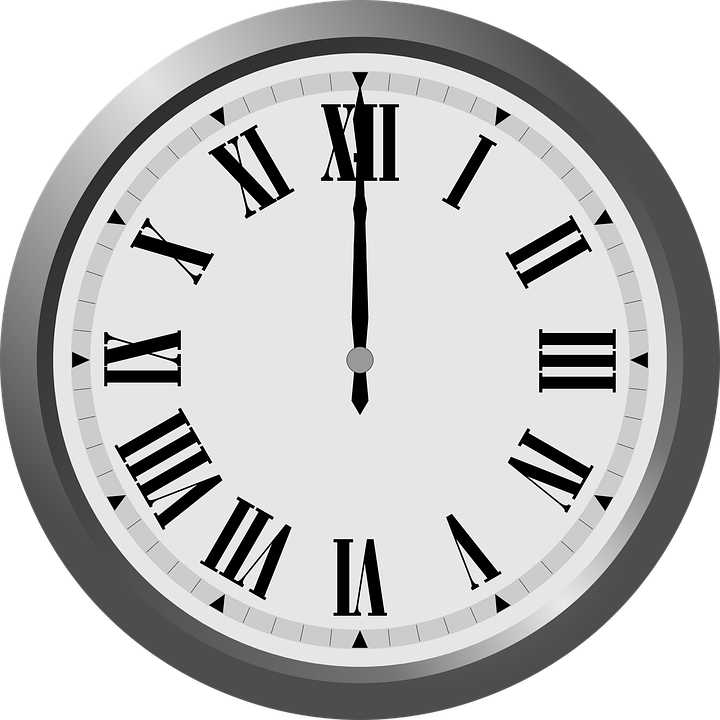 Encryption converts data into an unreadable format using cryptographic algorithms, making it unintelligible to unauthorized parties. Transport Layer Security (TLS) and Secure Sockets           Layer (SSL) are commonly used          
protocols for encrypting data transmitted 
over networks, ensuring confidentiality 
and integrity.
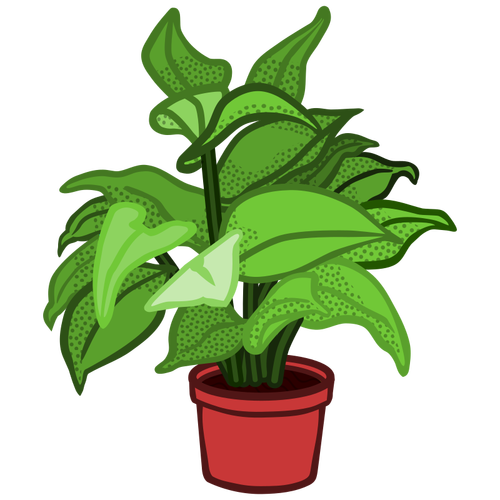 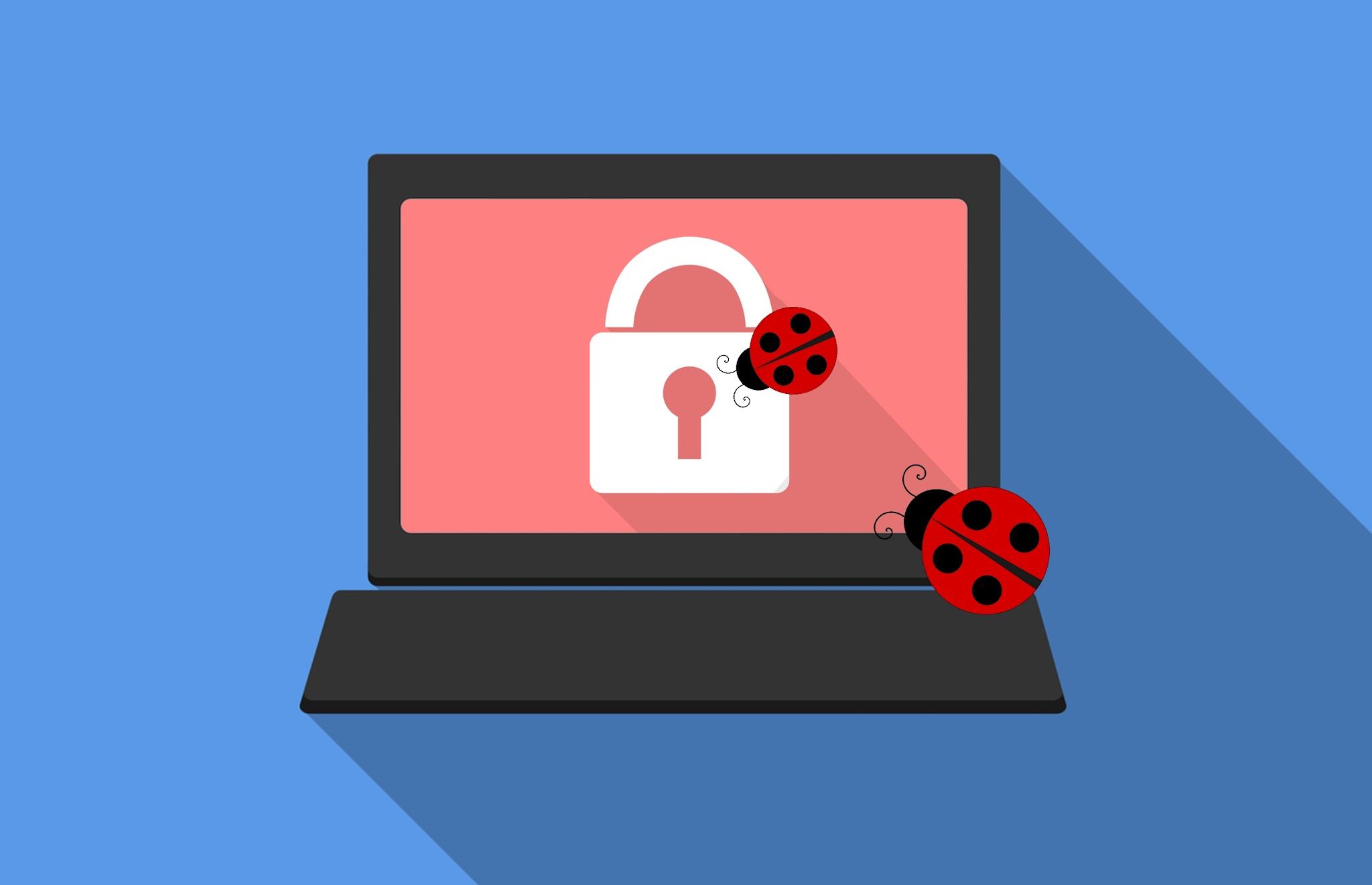 8.1.8
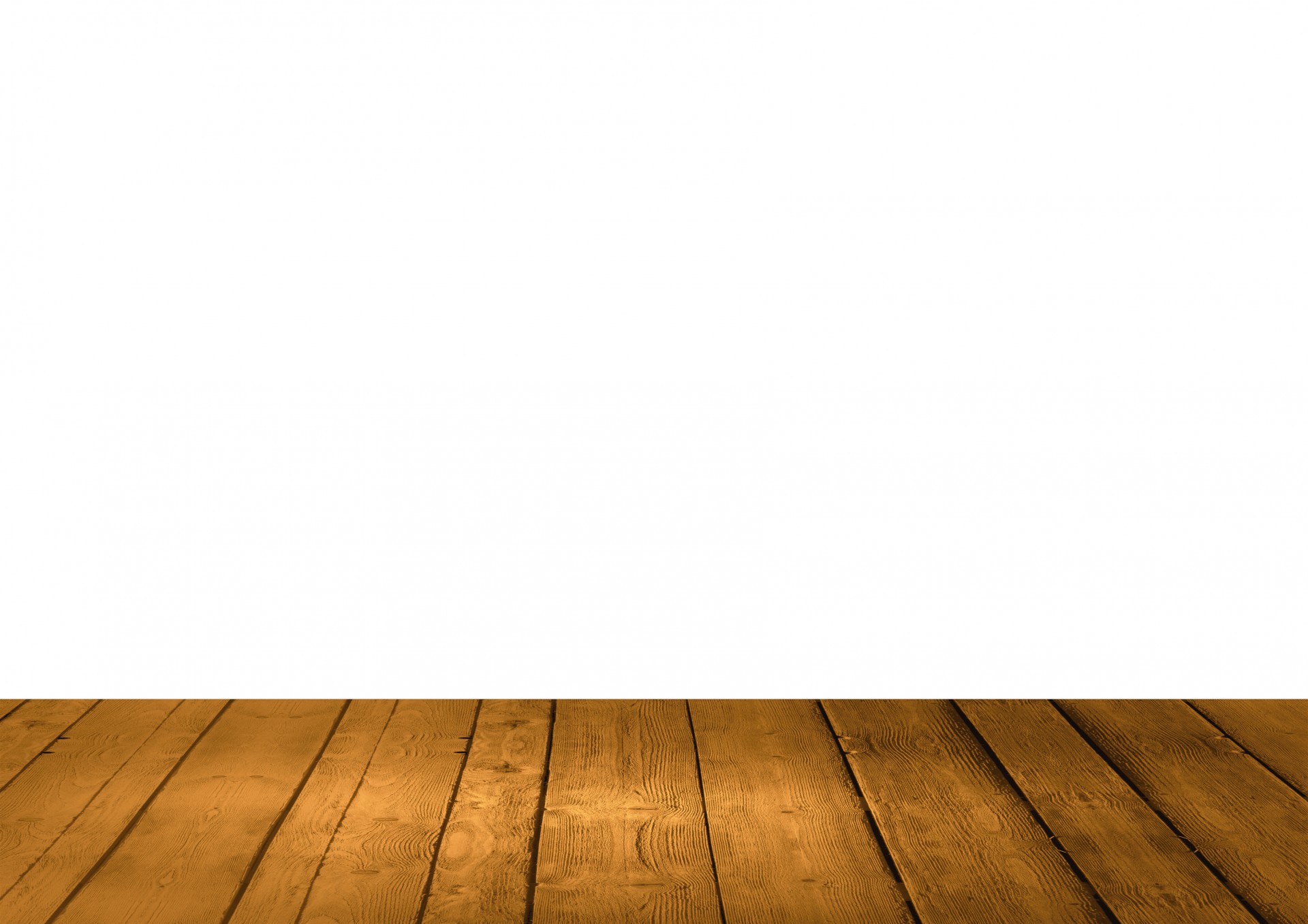 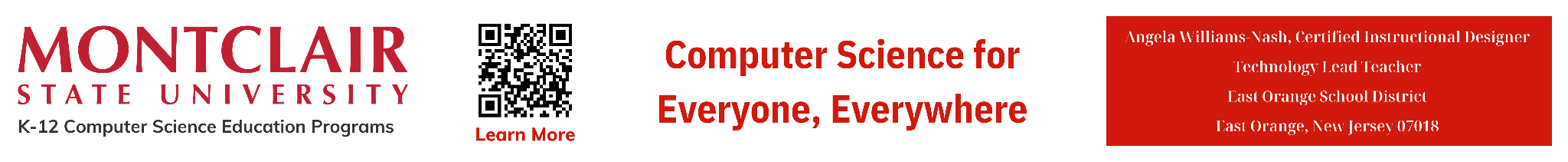 ‹#›
NI
Network Security
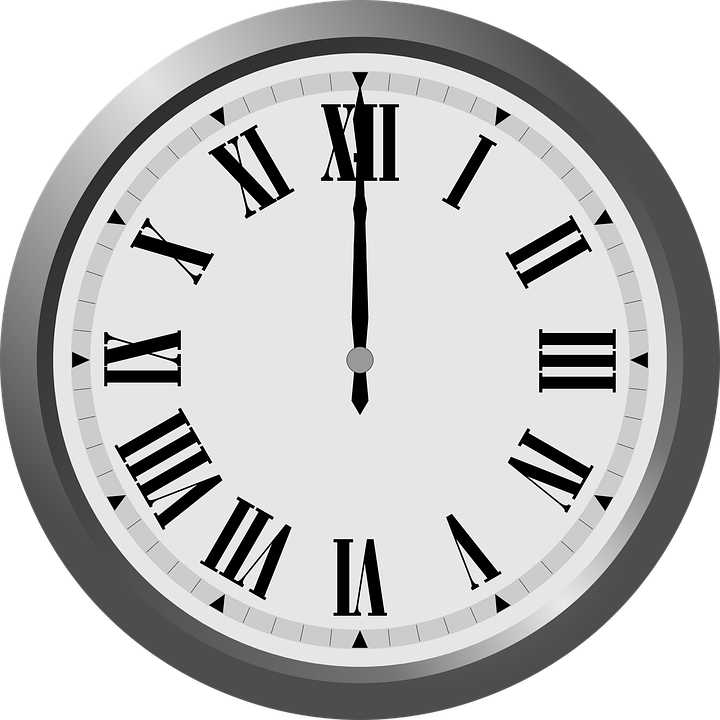 Network Segmentation involves dividing a network into smaller, isolated segments or subnetworks to reduce the attack surface and contain potential security breaches. Segmentation helps prevent lateral movement by attackers and limits the impact of security incidents.
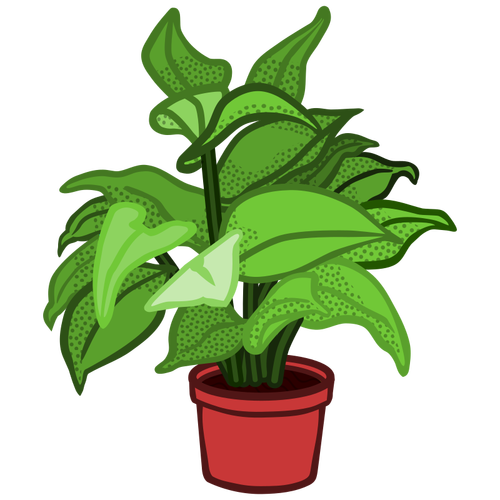 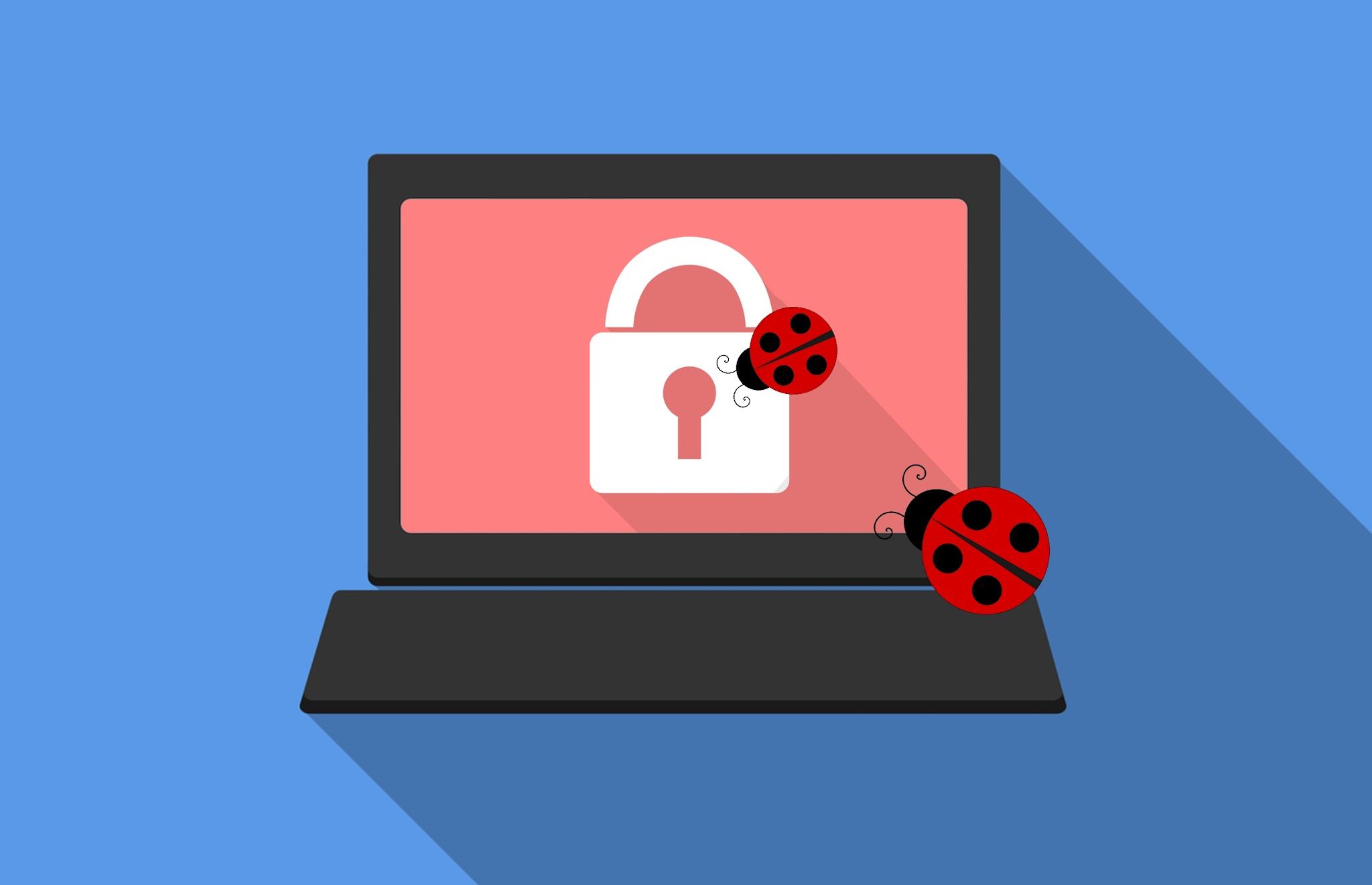 8.1.8
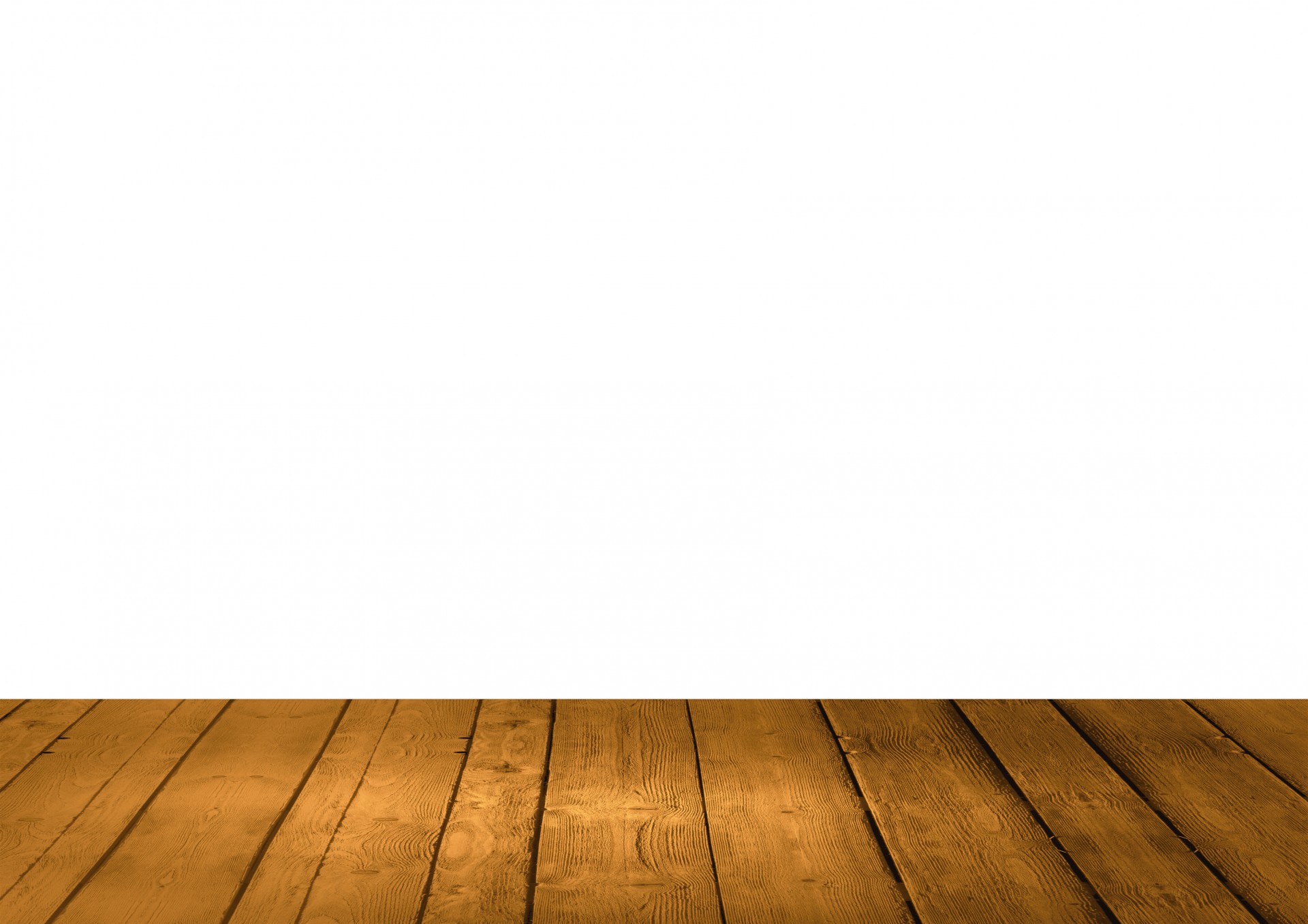 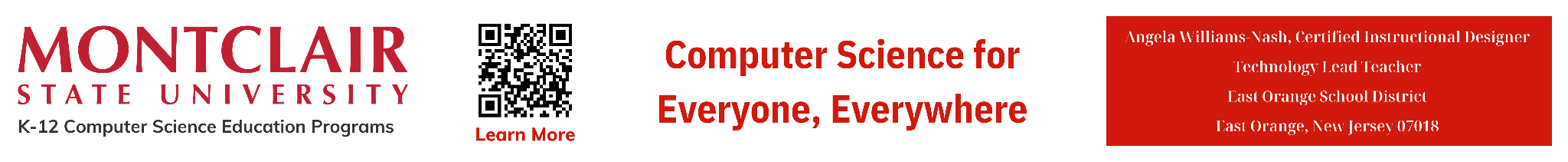 ‹#›
NI
Network Security
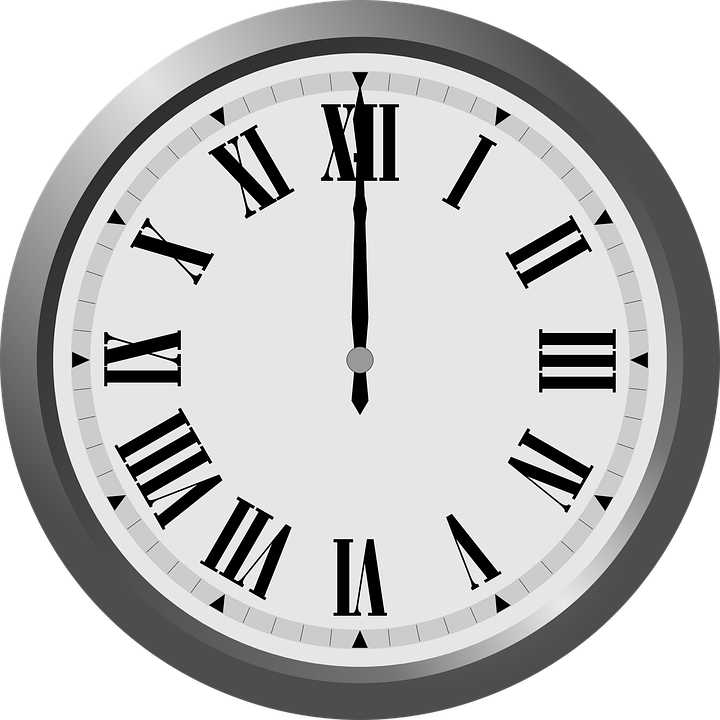 Patch Management involves regularly updating and applying security patches to network devices, operating systems, software, and firmware to address known vulnerabilities and security weaknesses. Patching helps       mitigate the risk of exploitation by          attackers and   ensures that network infrastructure remains secure.
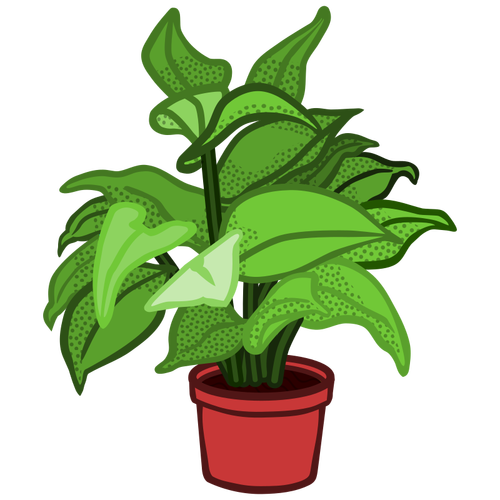 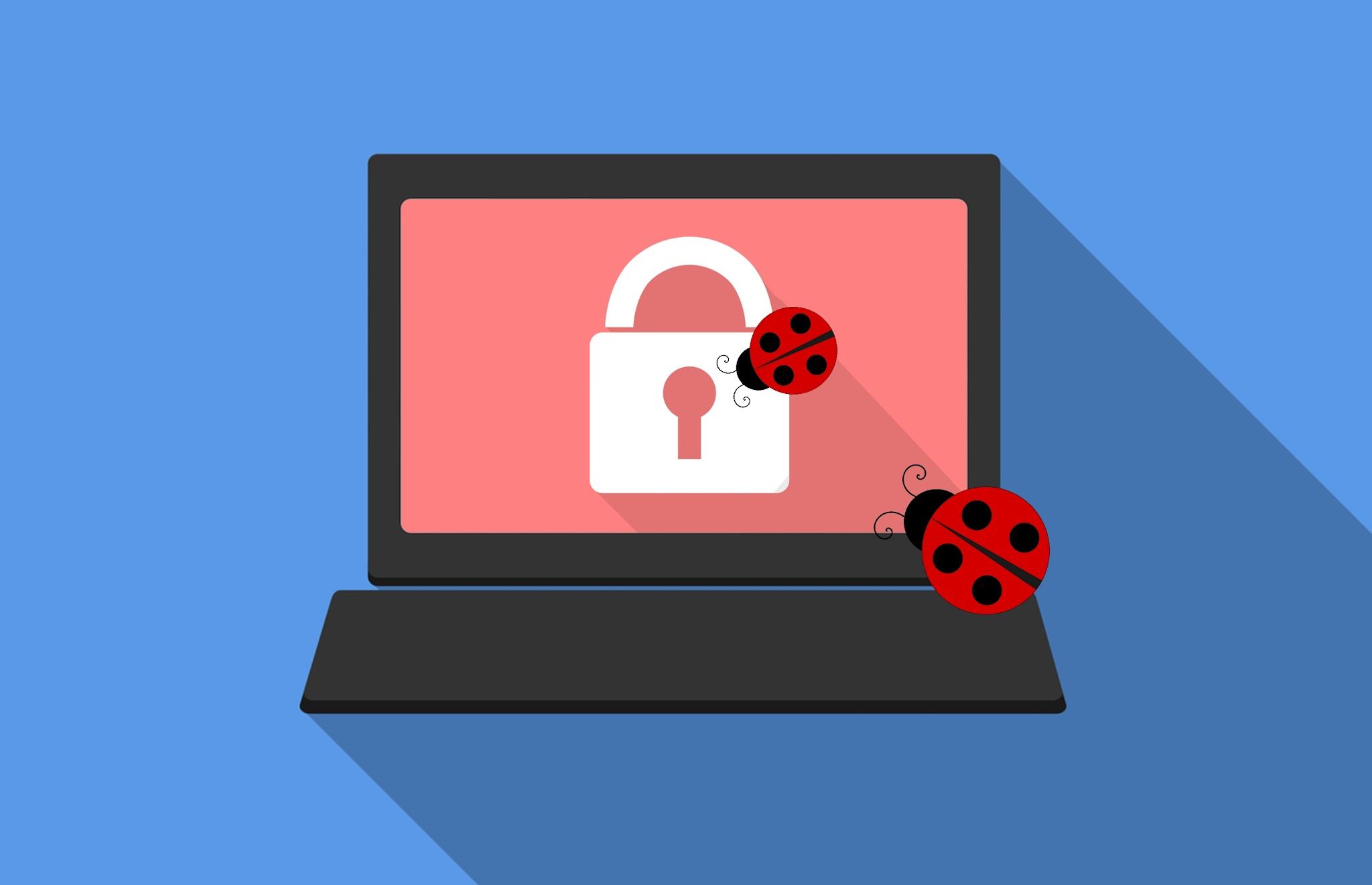 8.1.8
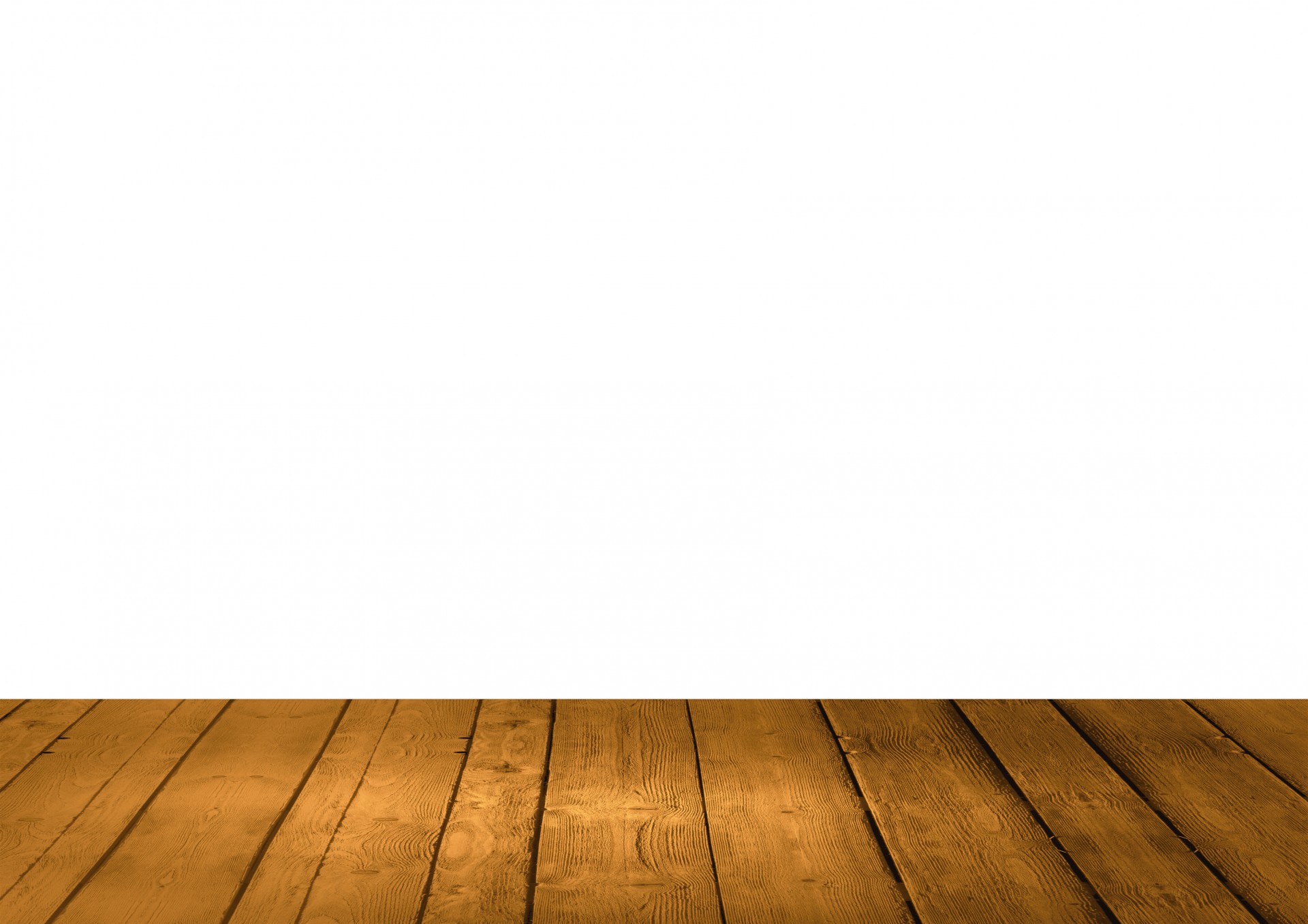 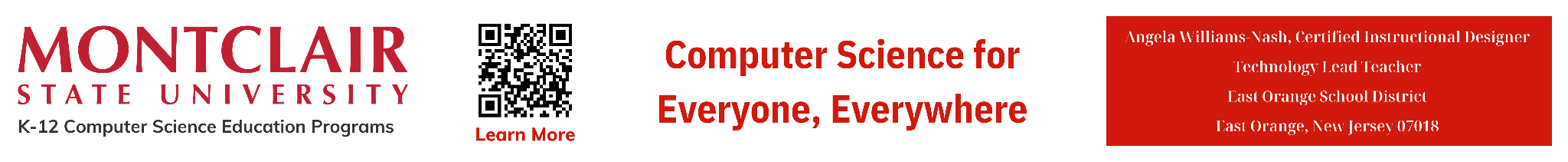 ‹#›
NI
Network Security
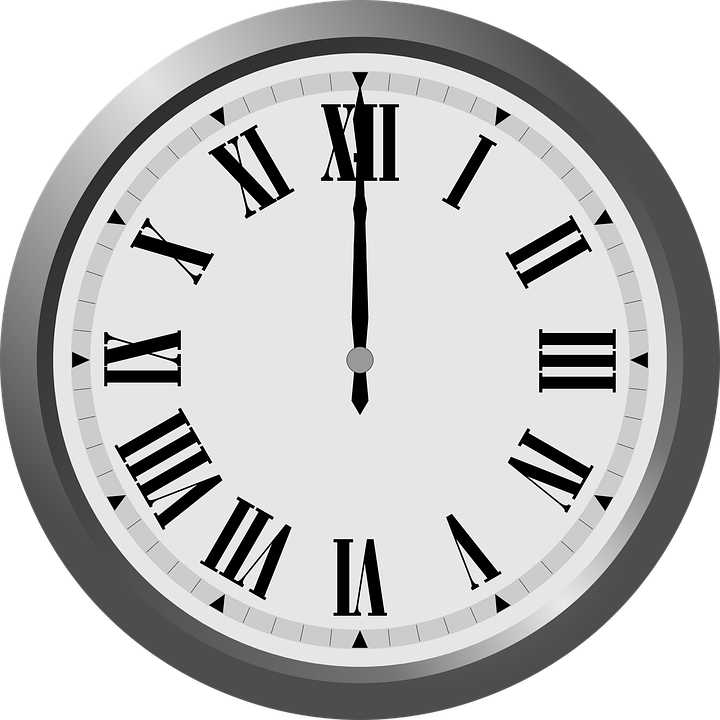 Patch Management involves regularly updating and applying security patches to network devices, operating systems, software, and firmware to address known vulnerabilities and security weaknesses. Patching helps        mitigate the risk of exploitation by           attackers and ensures that network infrastructure remains secure.
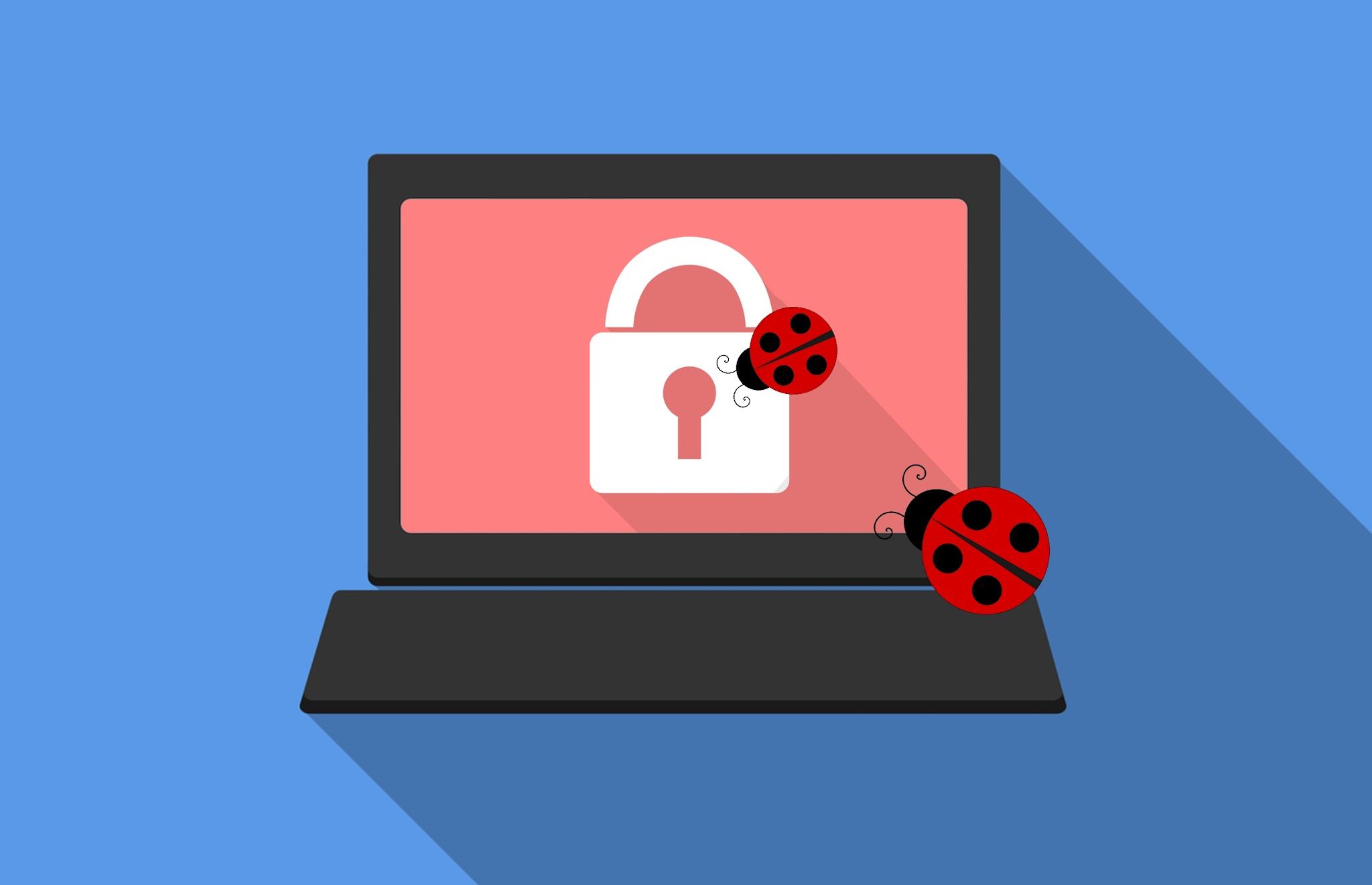 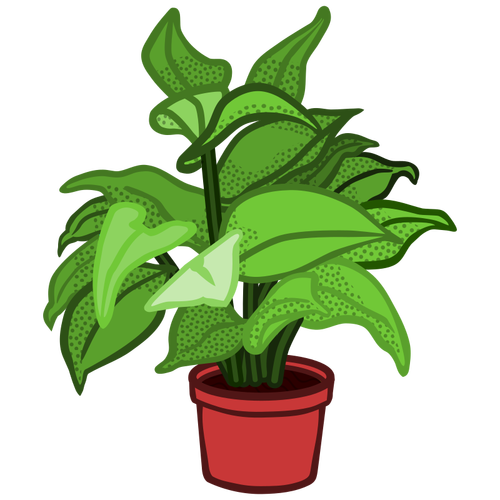 8.1.8
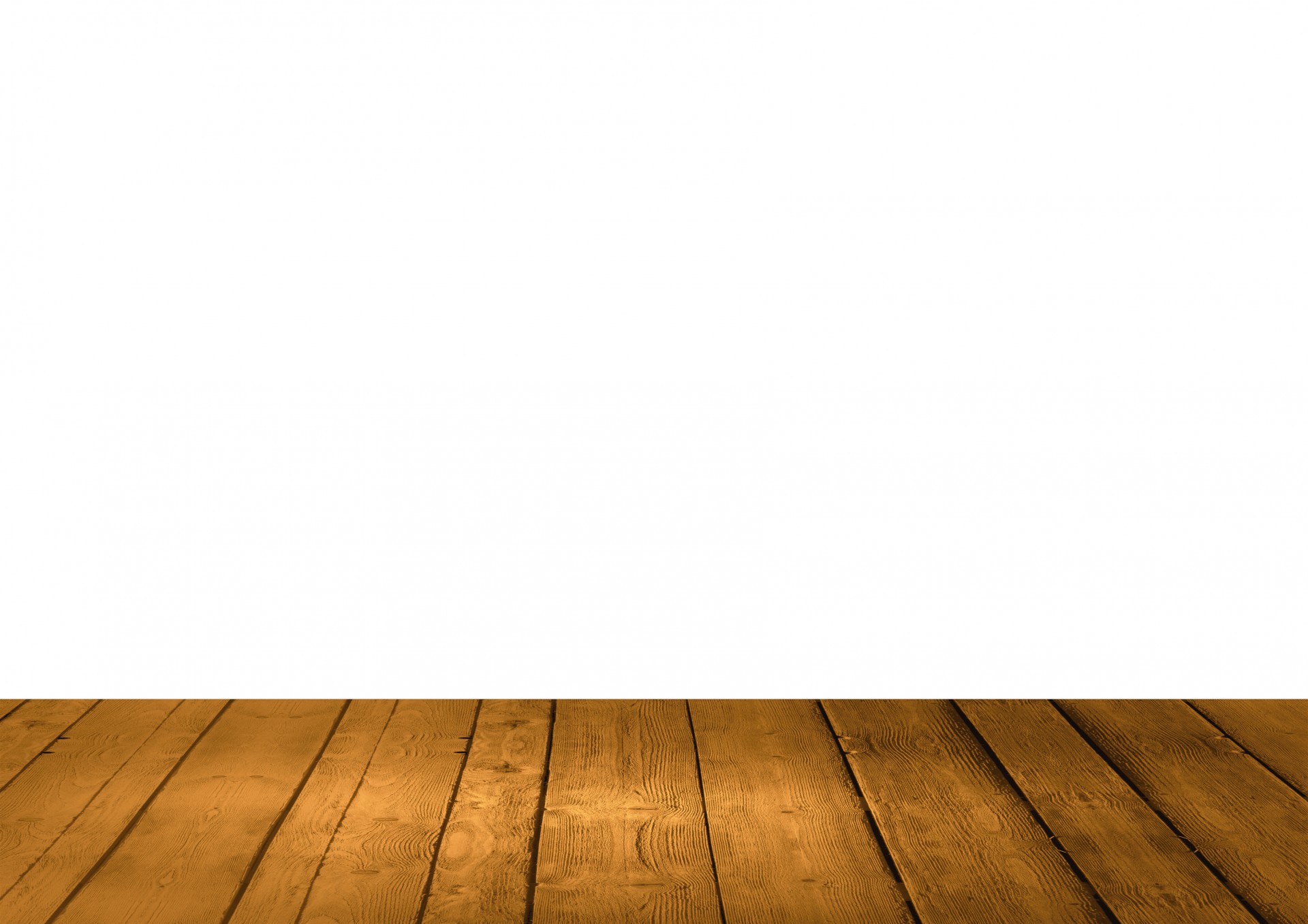 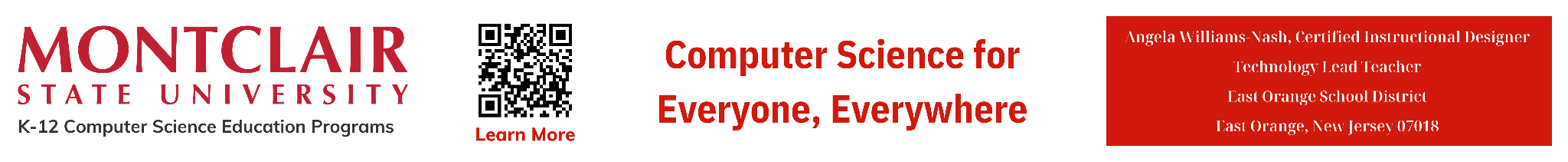 ‹#›
NI
Network Security
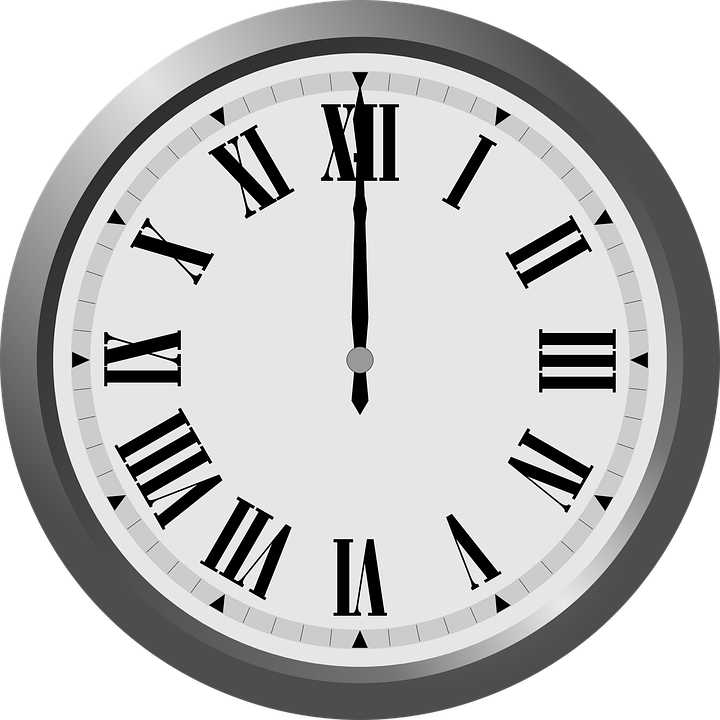 Security Auditing and Monitoring allow regular security auditing and monitoring activities, including log analysis, network scanning, and vulnerability assessments, help identify security gaps, detect suspicious activities, and ensure compliance with security policies and regulations.
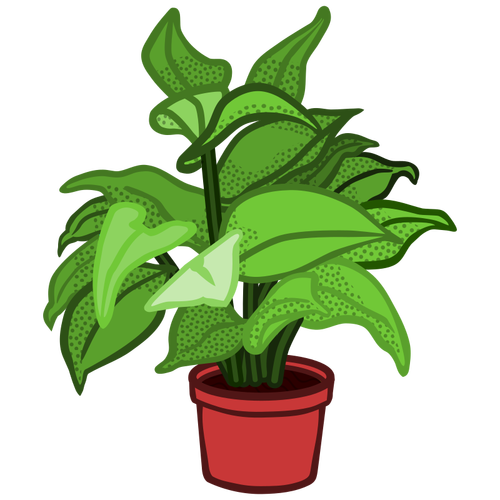 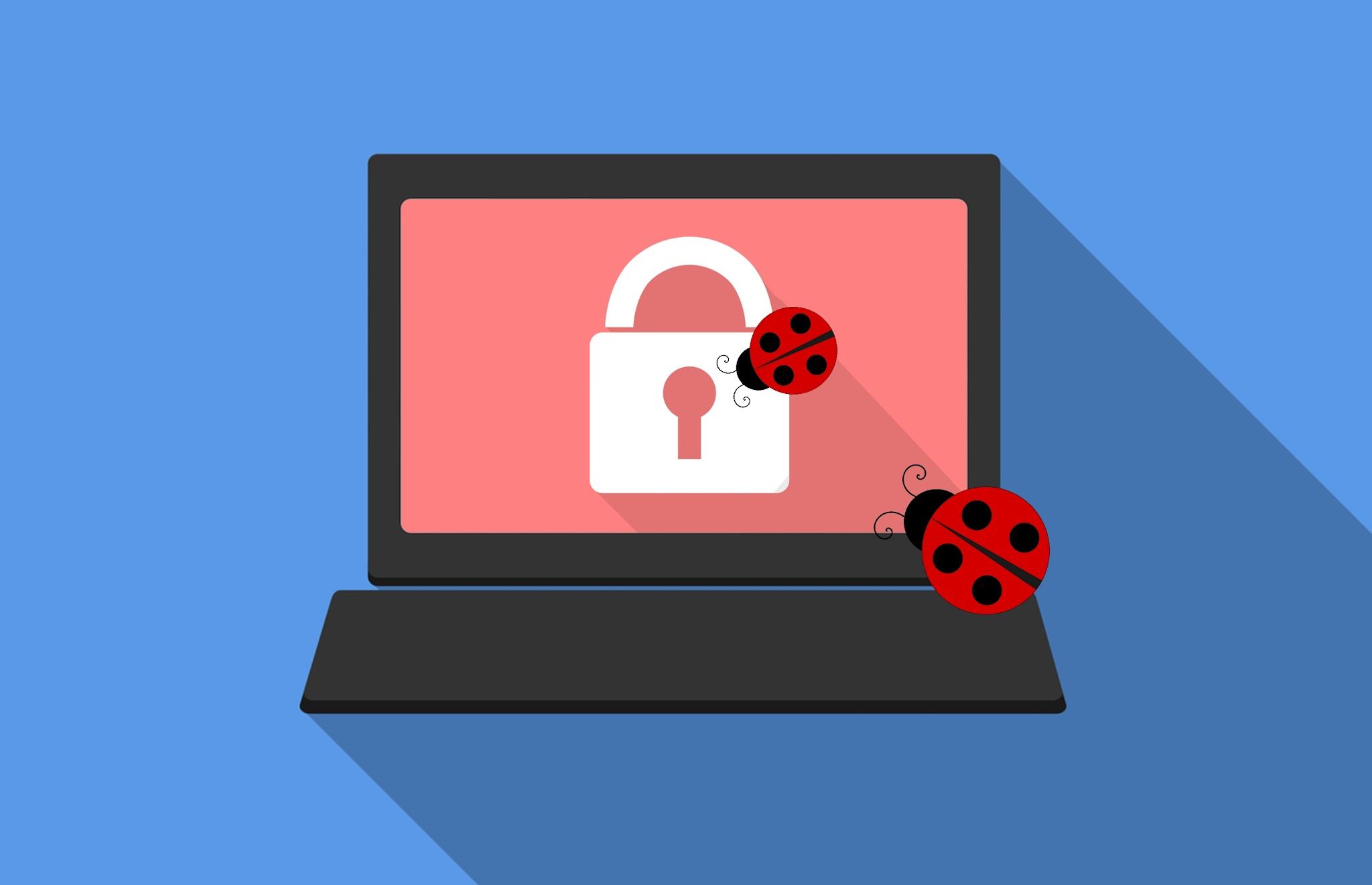 8.1.8
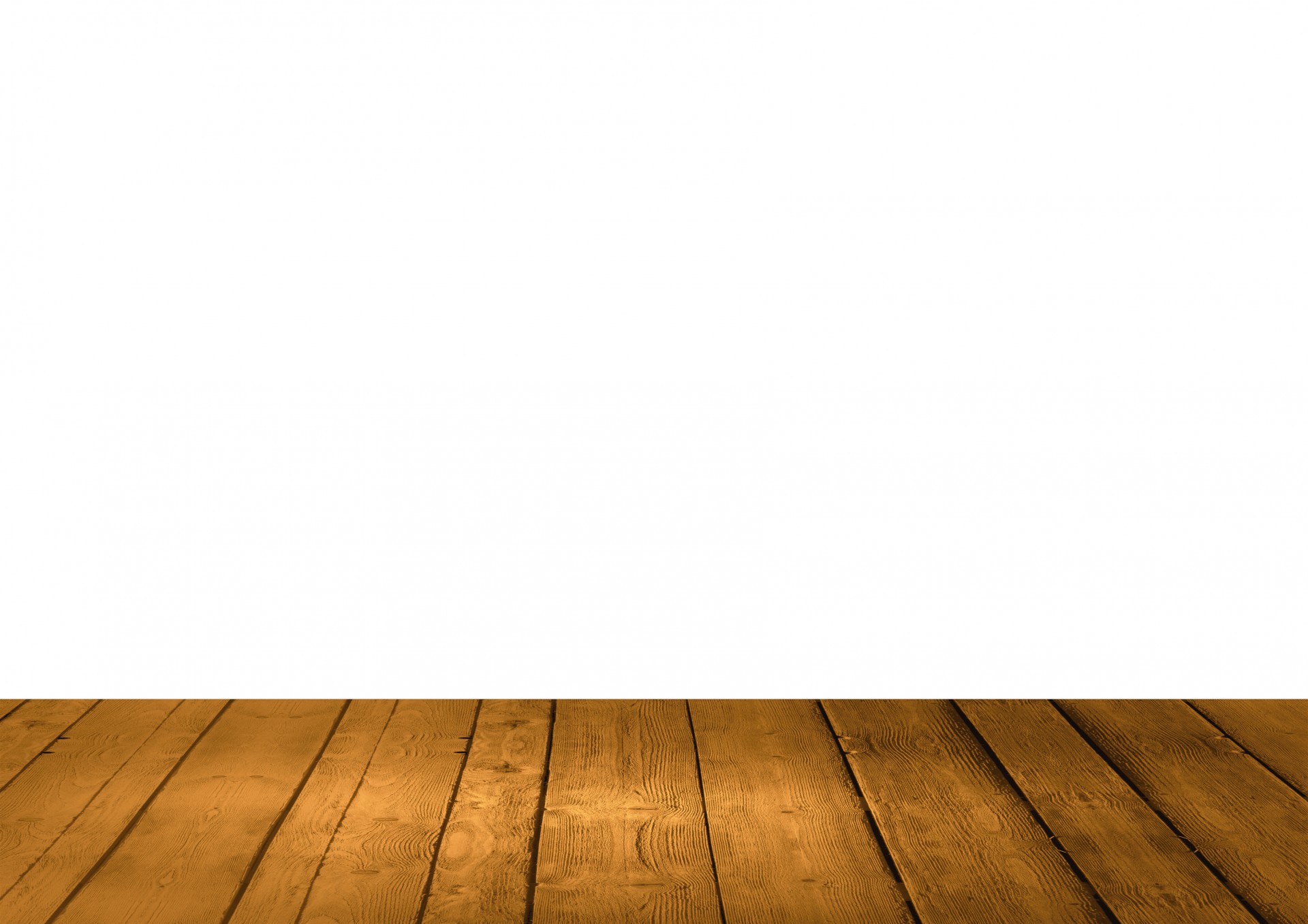 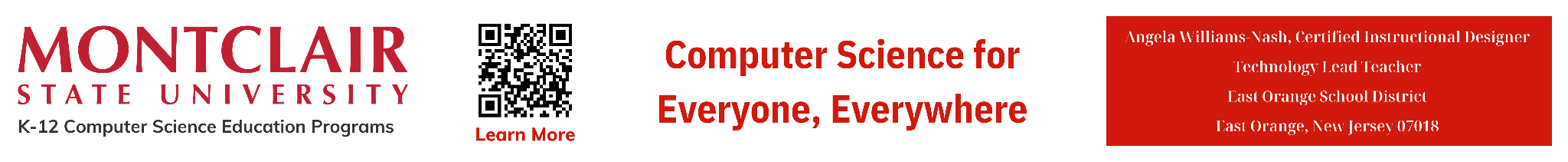 ‹#›
NI
Network Security
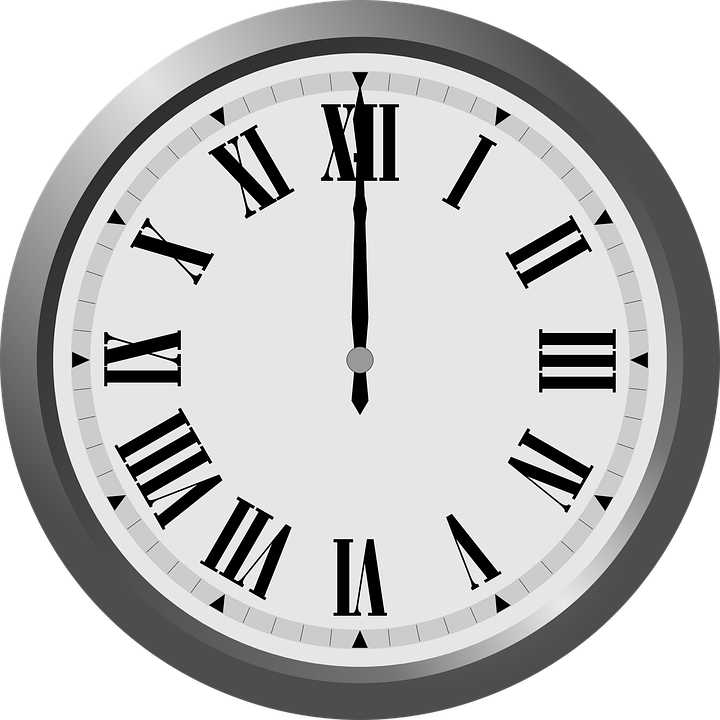 Incident Response and Disaster Recovery plans outline procedures for responding to security incidents, such as data breaches, cyberattacks, and network compromises. Disaster  recovery plans establish processes      for restoring network  operations and recovering data in the event of a 
security incident or natural disaster.
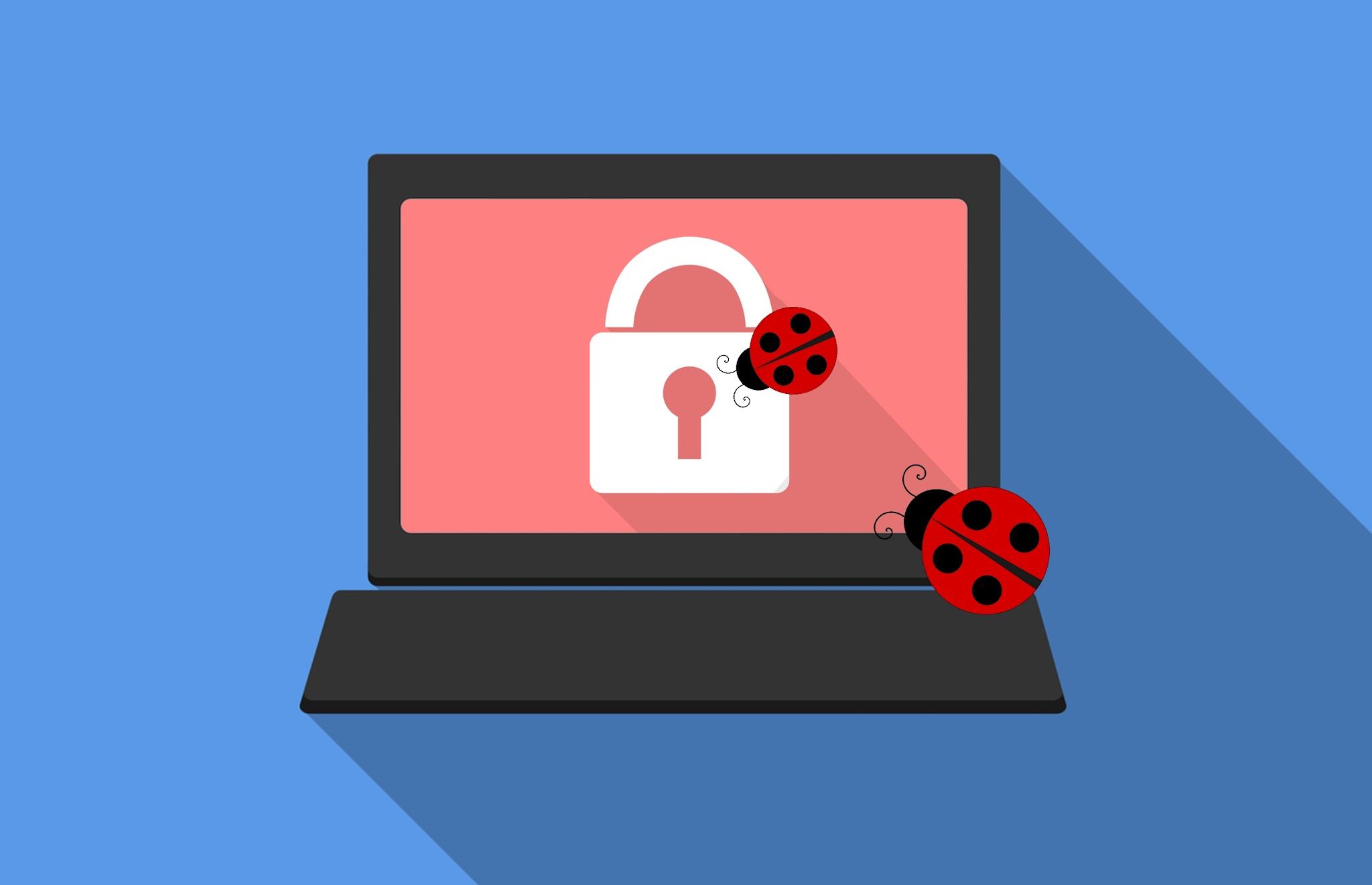 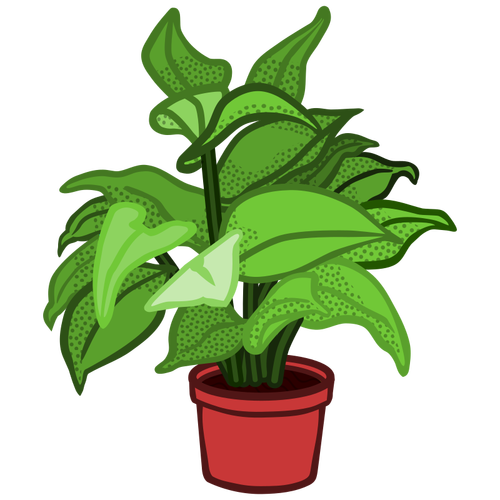 8.1.8
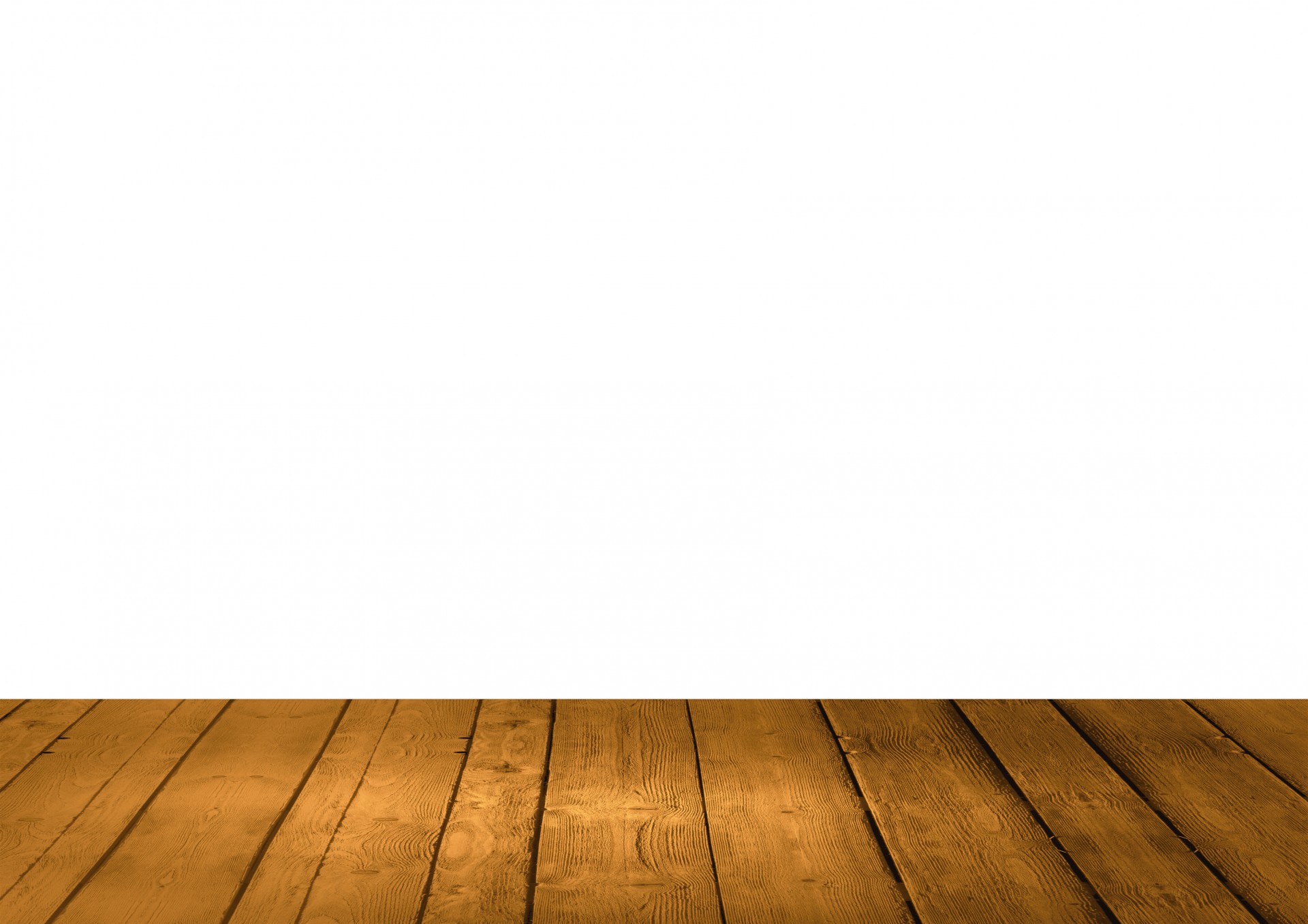 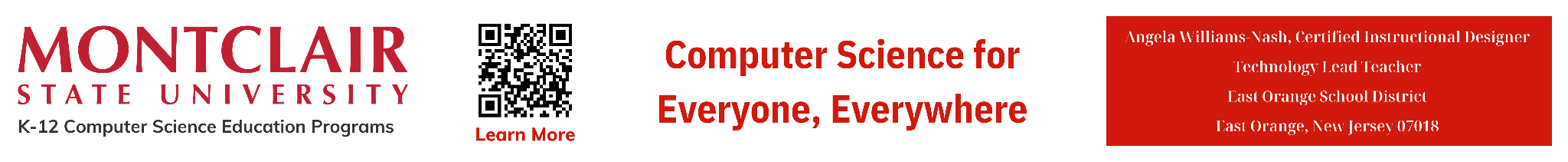 ‹#›
NI
Network Security
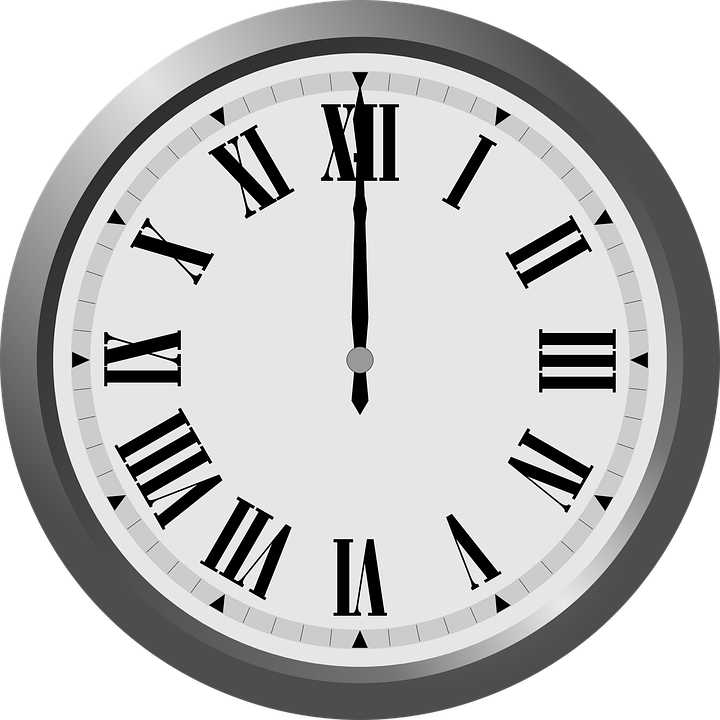 Security Awareness Training is the education of  users and employees about security best practices, phishing awareness, password hygiene, and   social engineering tactics is essential    for building a security-aware culture     and minimizing the risk of human error and insider threats.
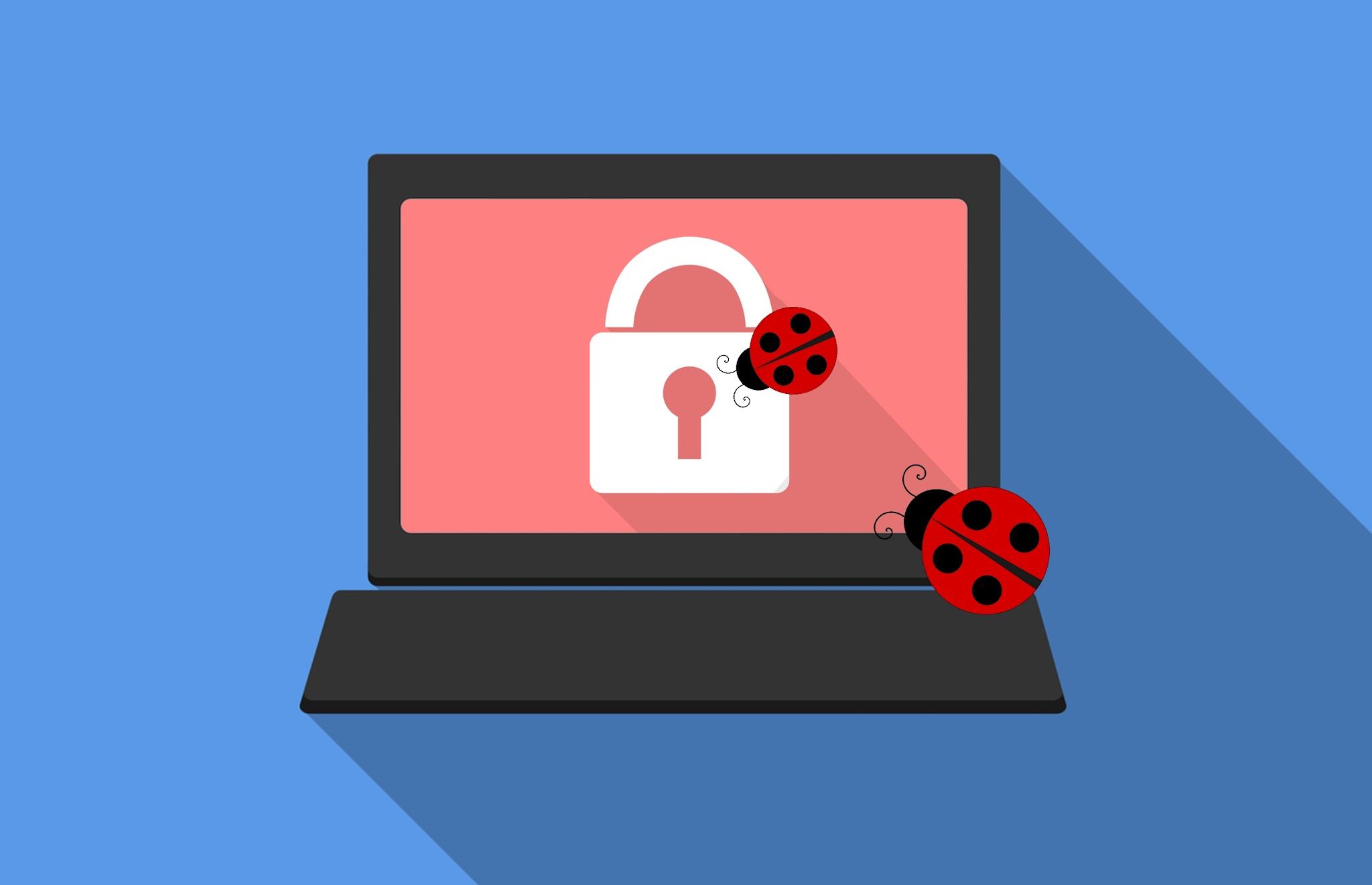 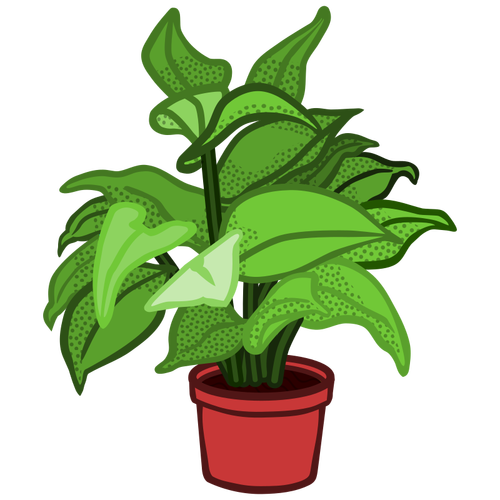 8.1.8
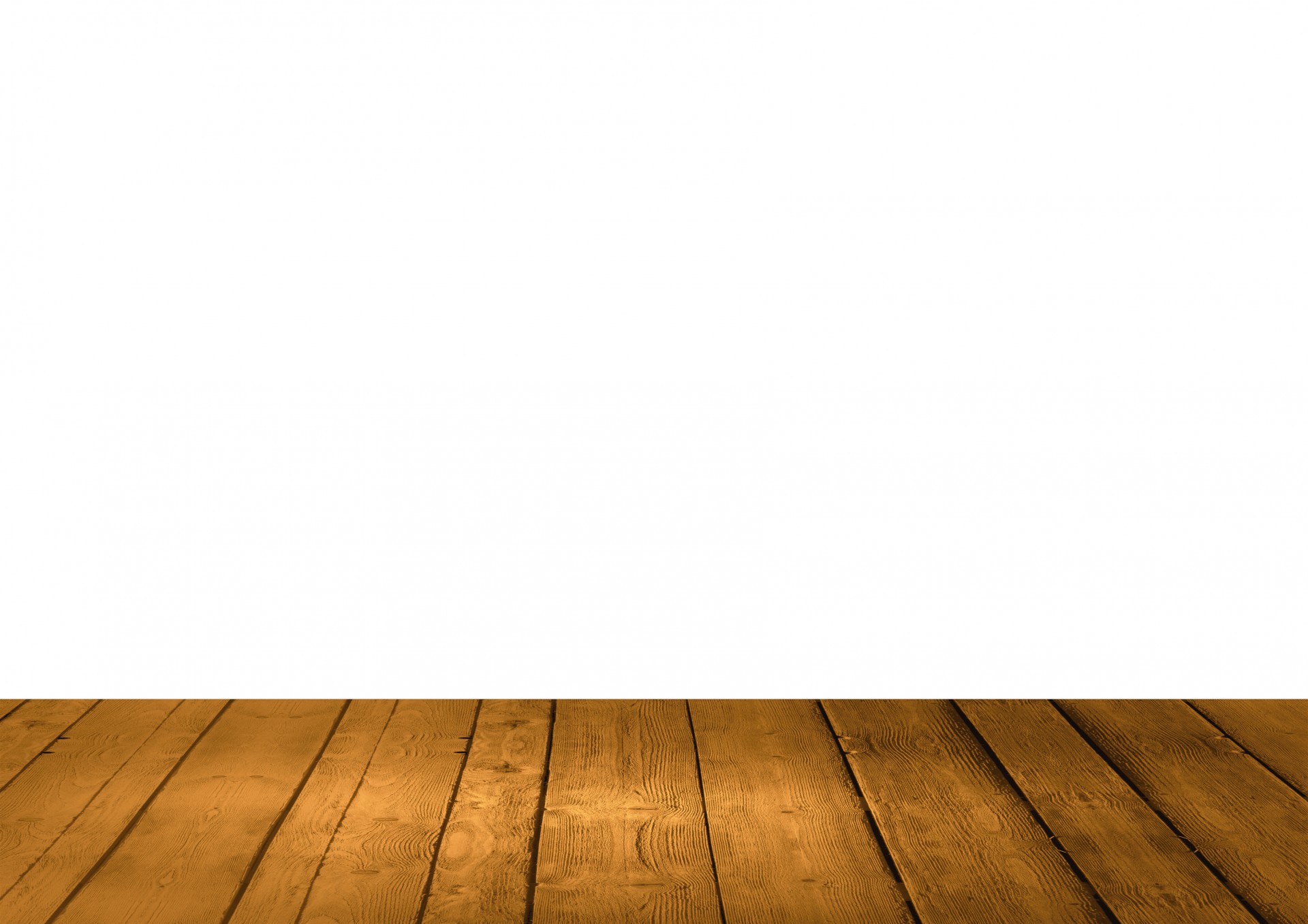 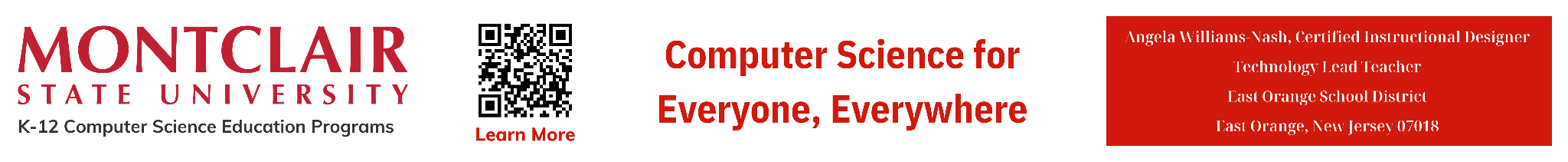 ‹#›
NI
Network Security
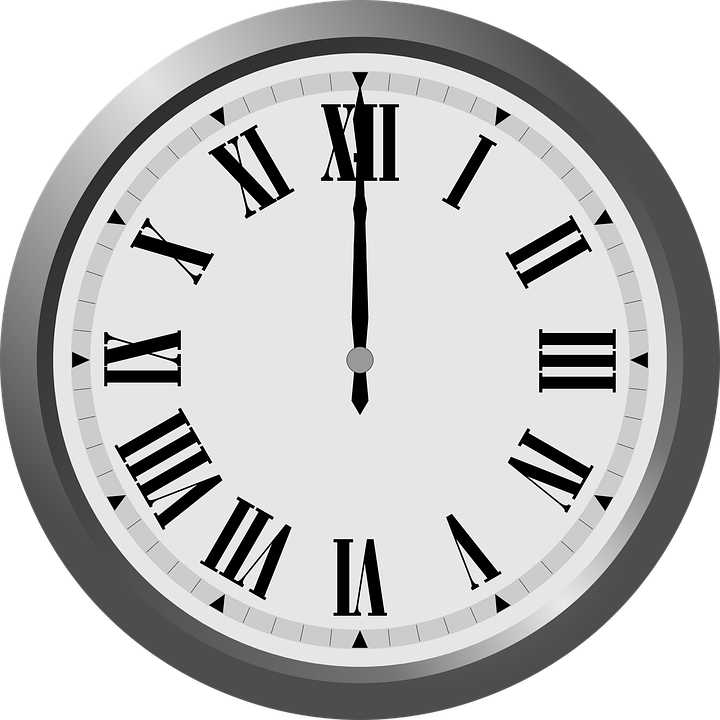 Overall, network security is a multifaceted discipline that requires a combination of technical controls, organizational policies, and user awareness to effectively mitigate  security risks and protect sensitive information from unauthorized       access and cyber threats.
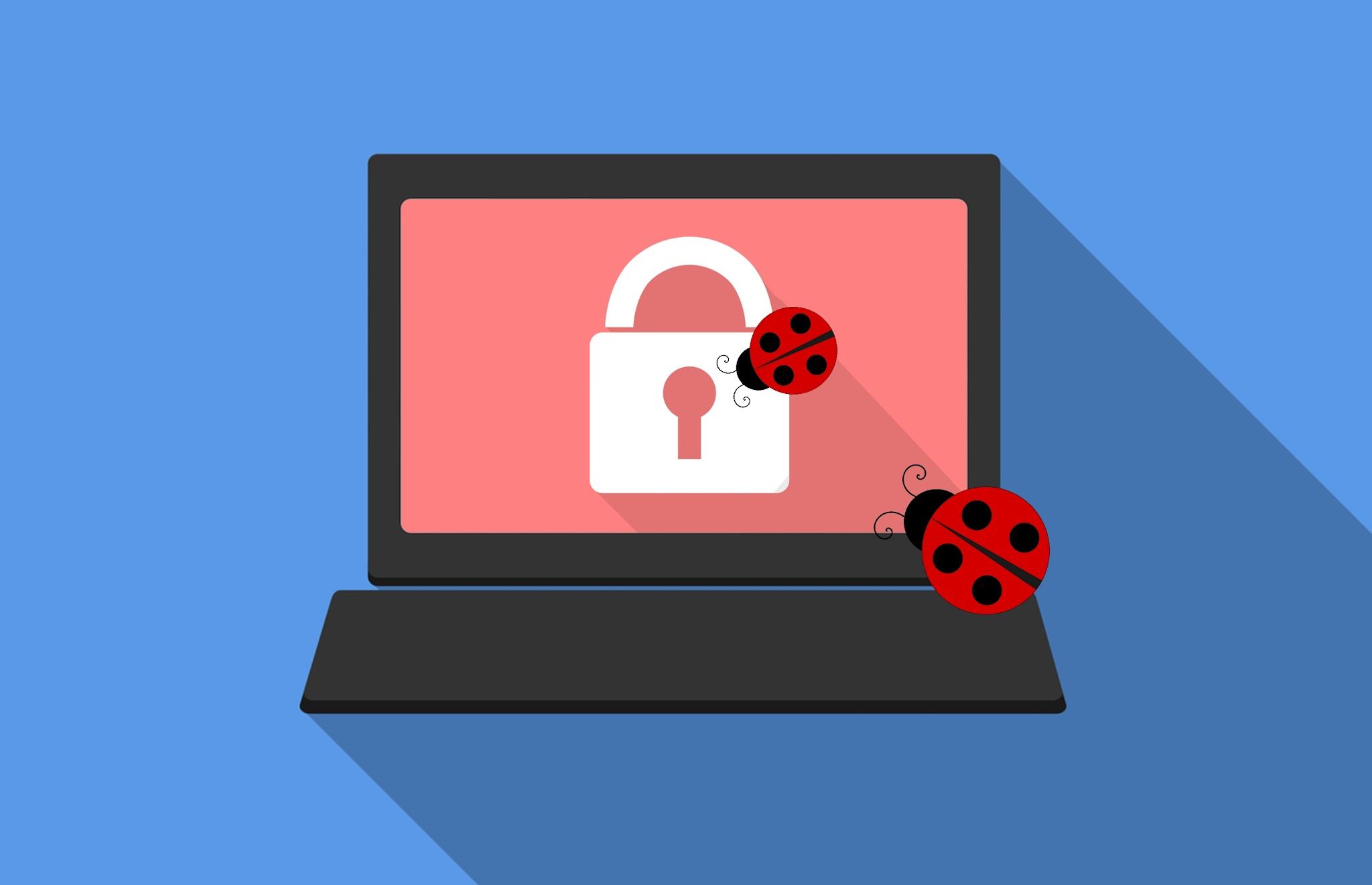 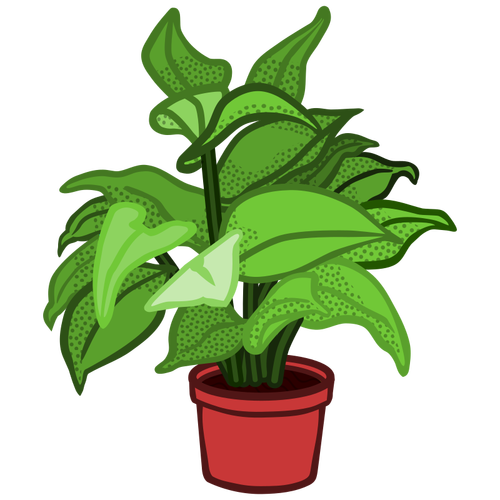 8.1.8
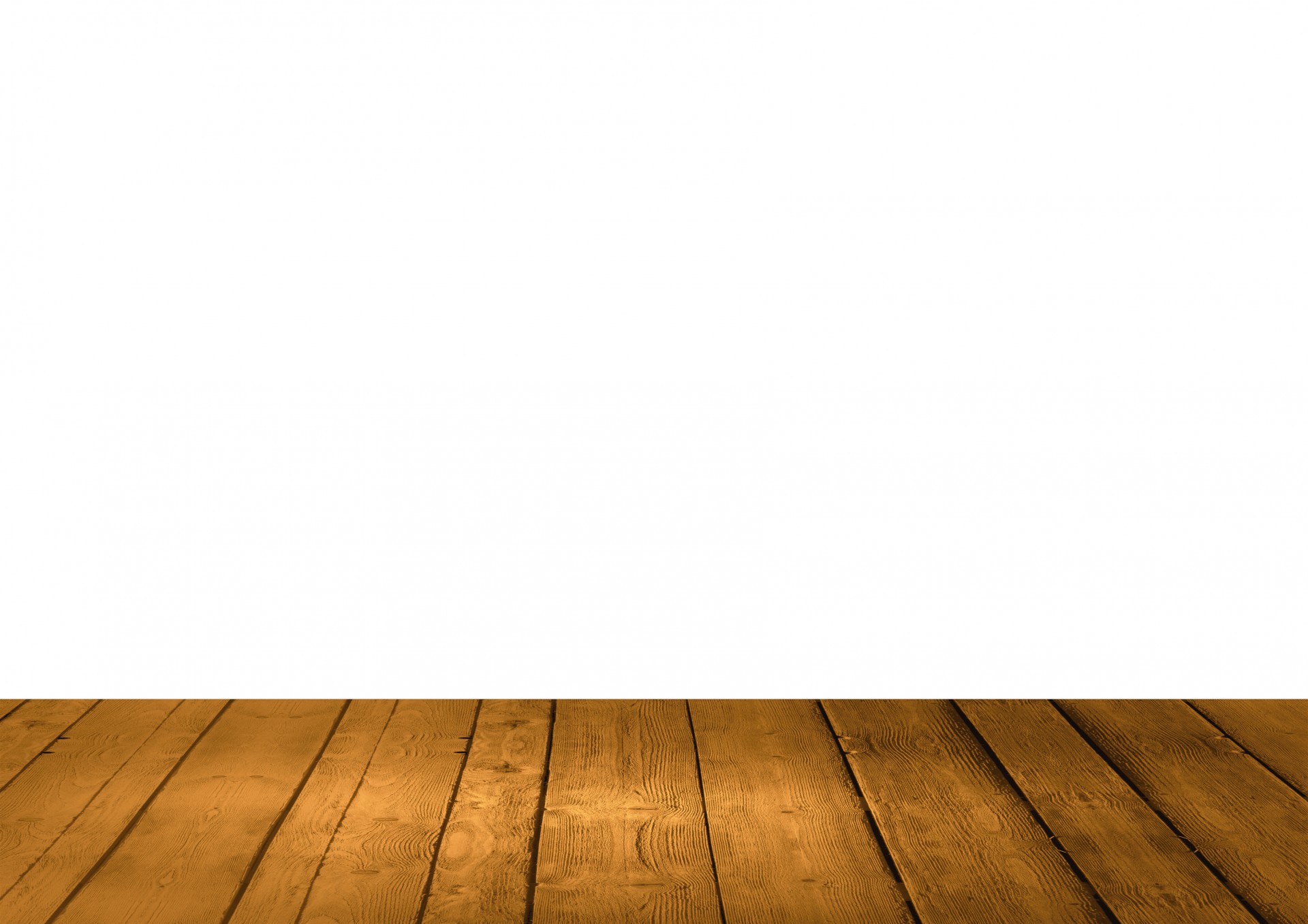 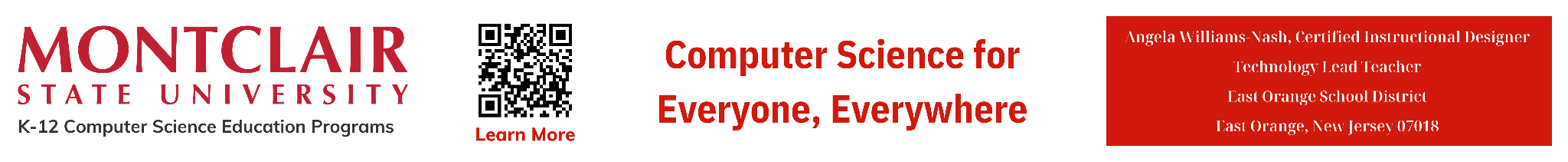 ‹#›
NI
Works Cited
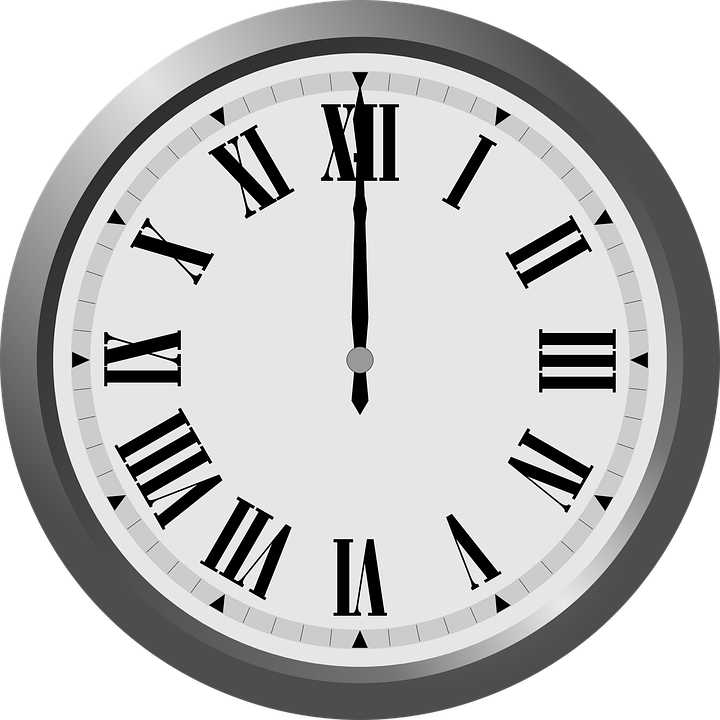 Data & Networks
TechTerms.com
Algorithms
Introduction to Computer Networks
RBC Cyber Security -  Powerful Passwords
A Packet’s Tale
OpenAI. (2023-2024). ChatGPT (3.5)
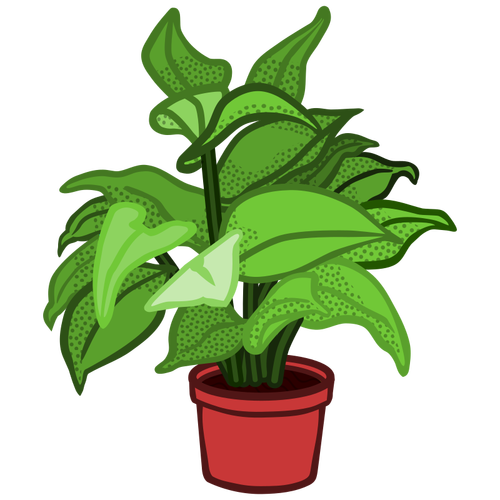 8.1.8
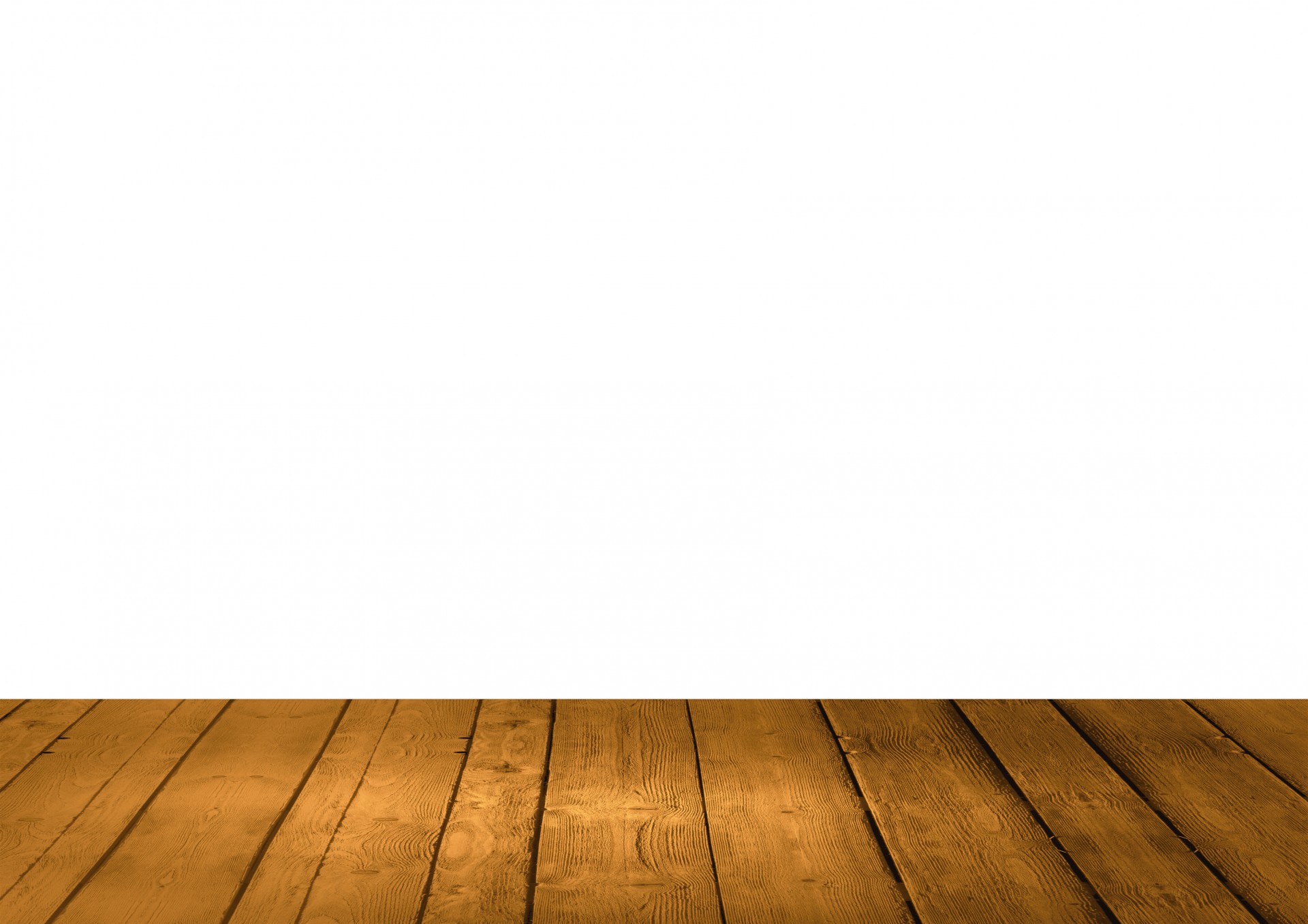 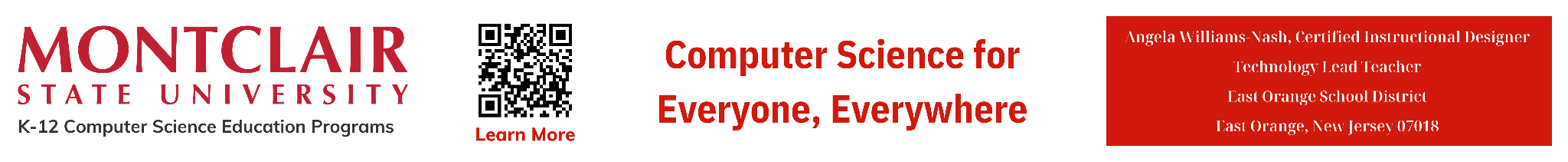 ‹#›